Development of Airline Business & 
Turkish Airlines
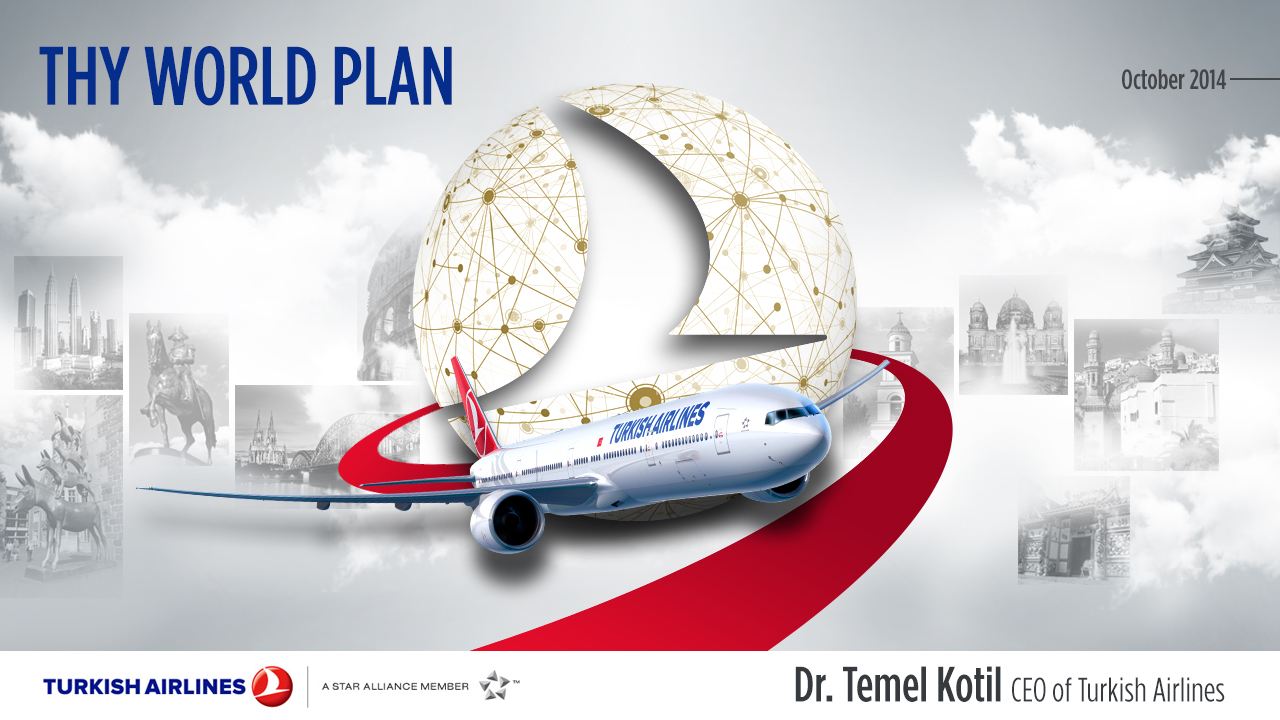 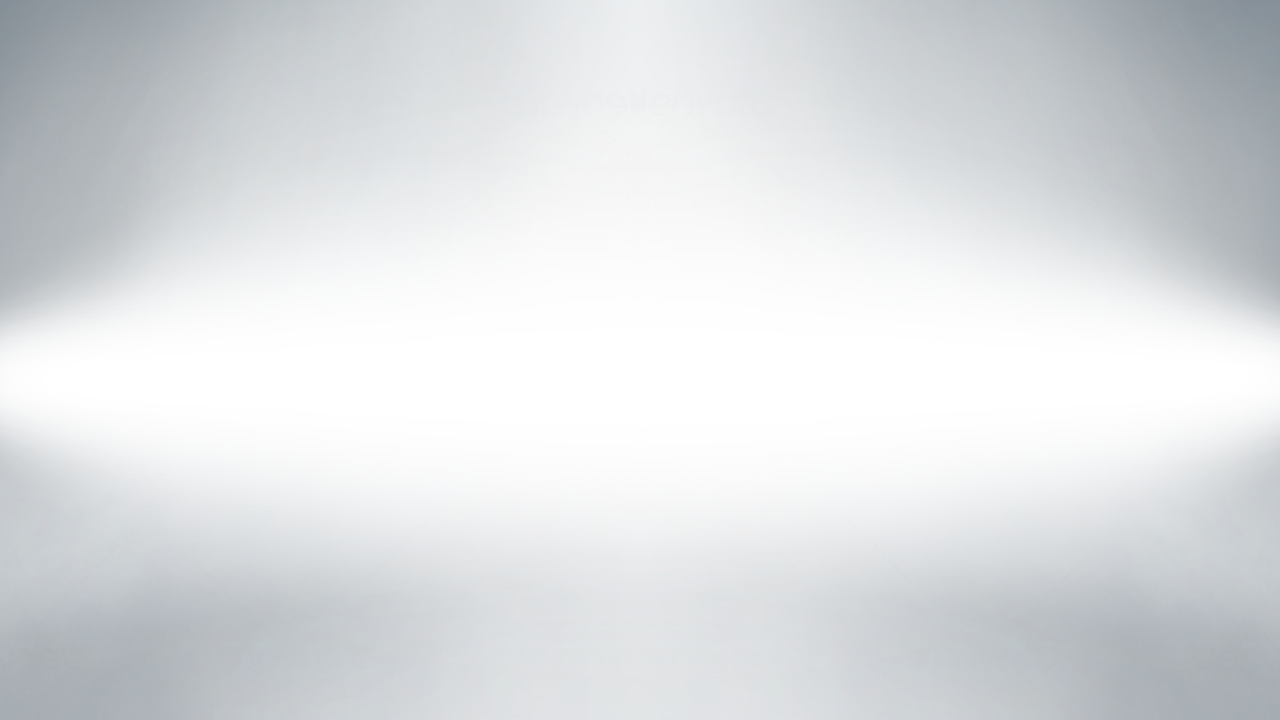 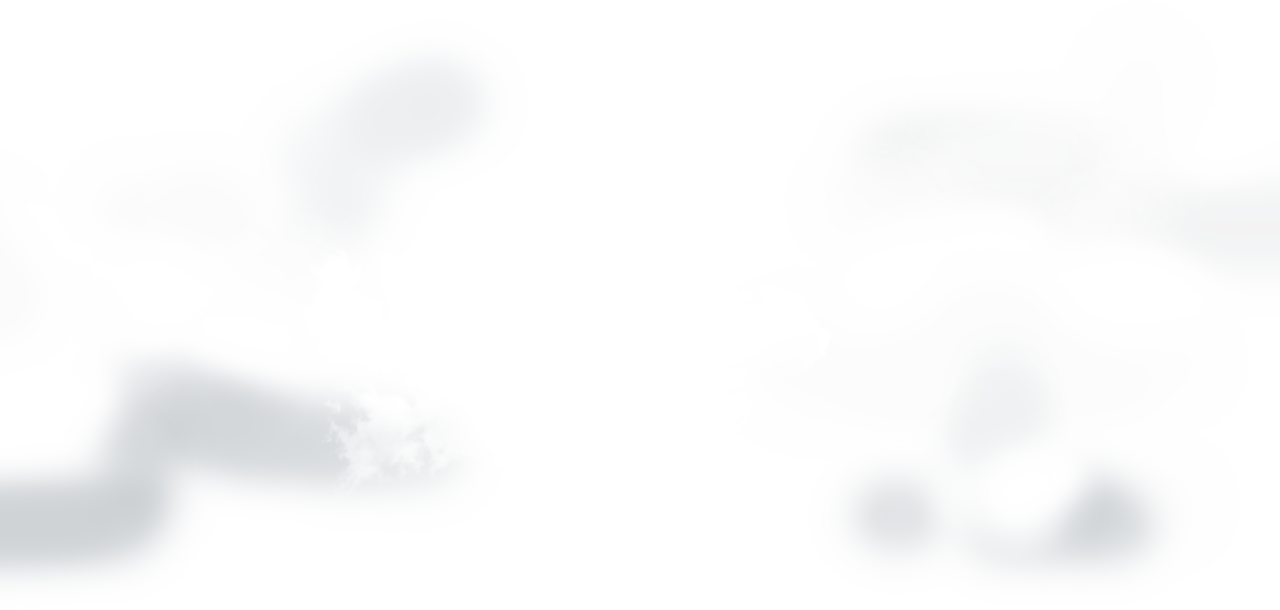 October 2015
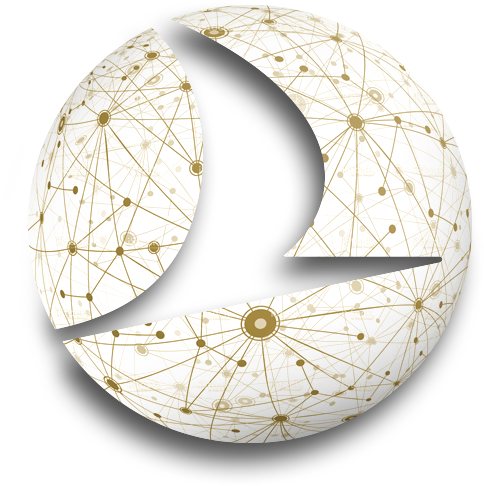 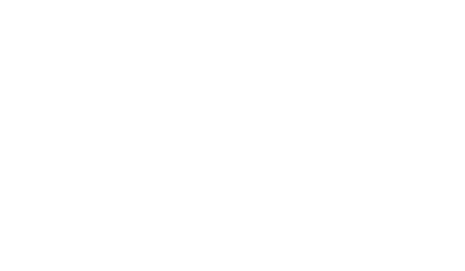 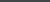 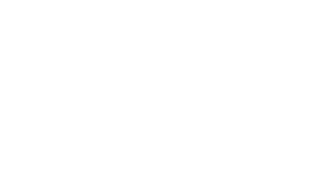 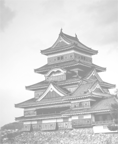 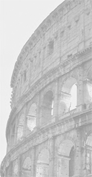 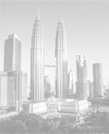 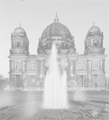 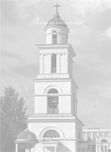 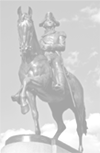 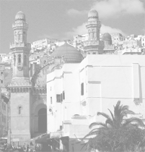 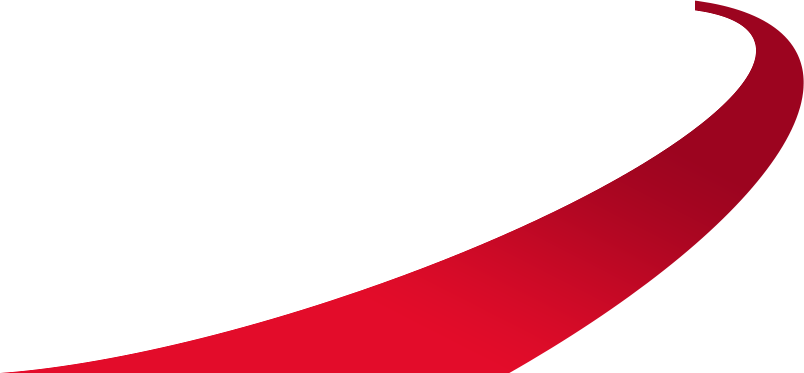 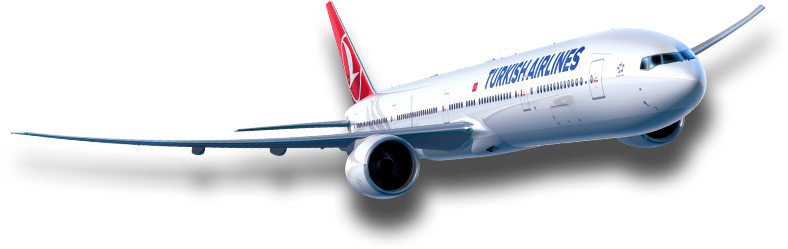 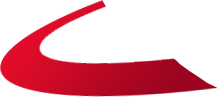 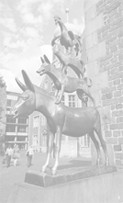 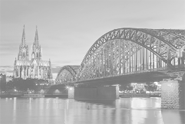 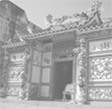 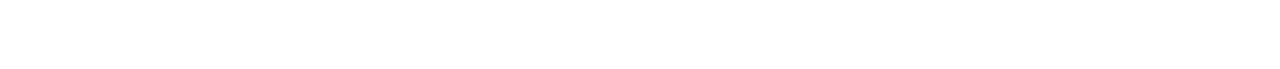 Temel Kotil, Ph.D., CEO of Turkish Airlines
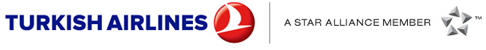 Air Passenger Numbers
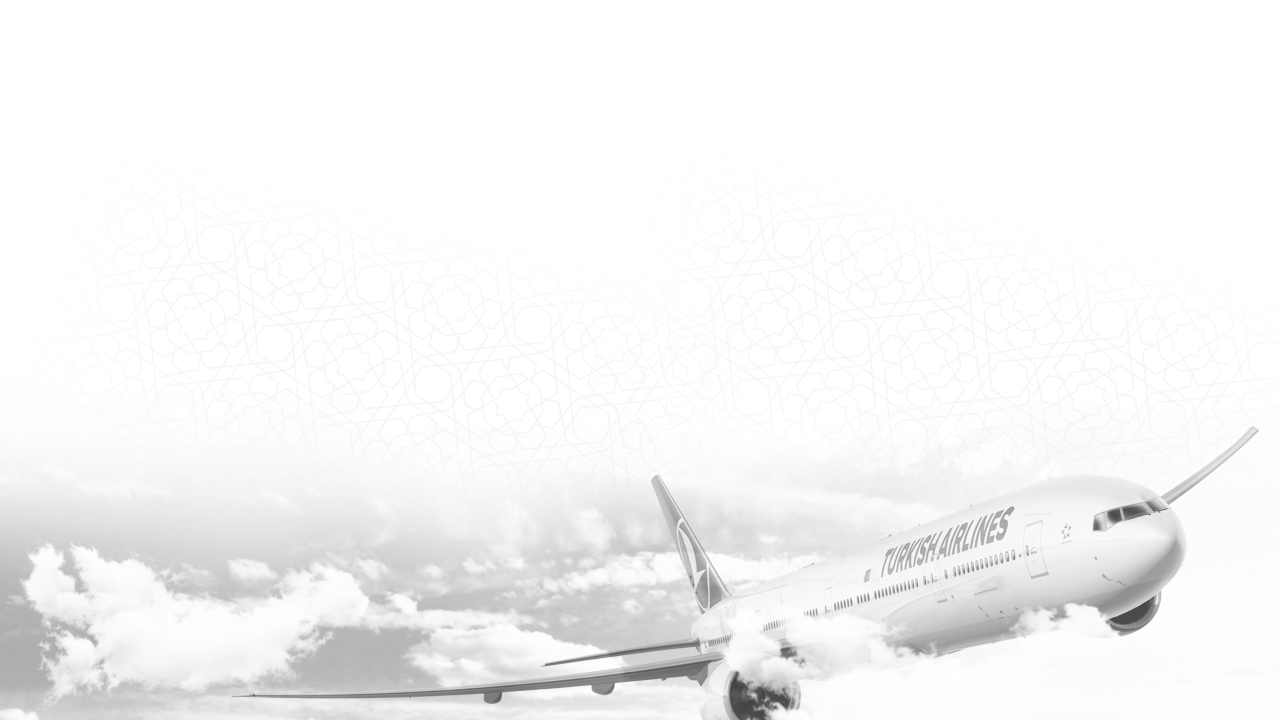 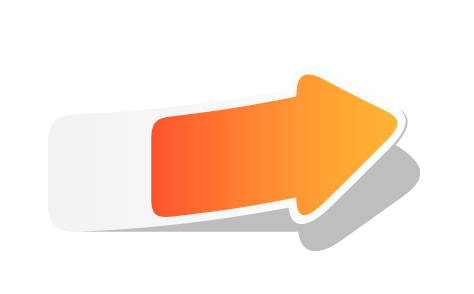 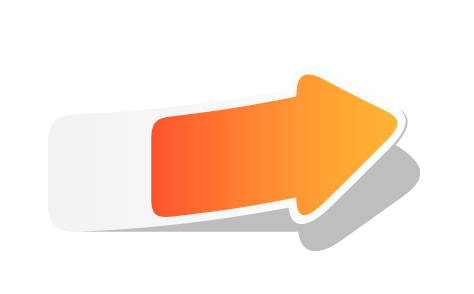 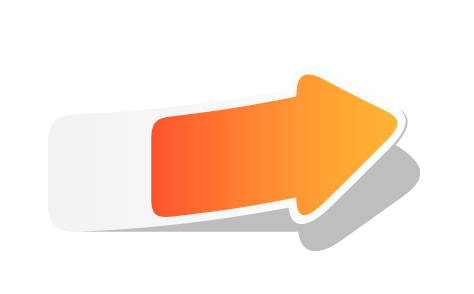 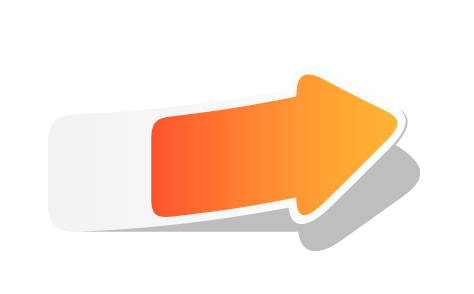 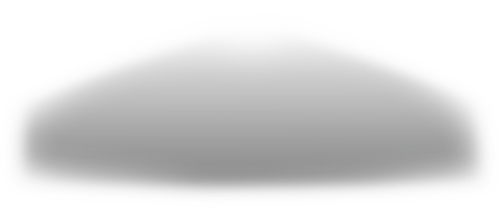 x2.2
x2.7
X3.1
X6.3
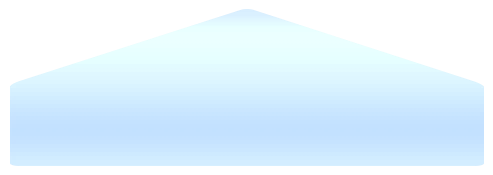 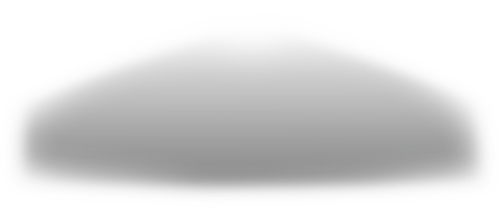 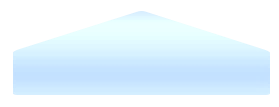 WORLD
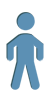 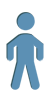 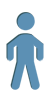 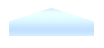 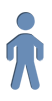 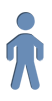 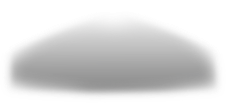 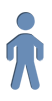 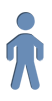 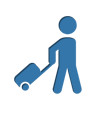 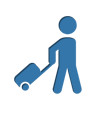 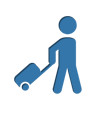 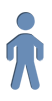 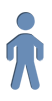 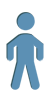 381 million
123 million
19.6 million
TURKEY
1994
1.2 billion
2014
3.3 billion
2034
7.3 billion
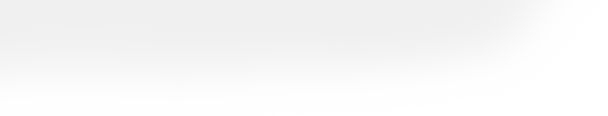 Source: IATA, DHMI, internal analysis
Passenger Flow Development
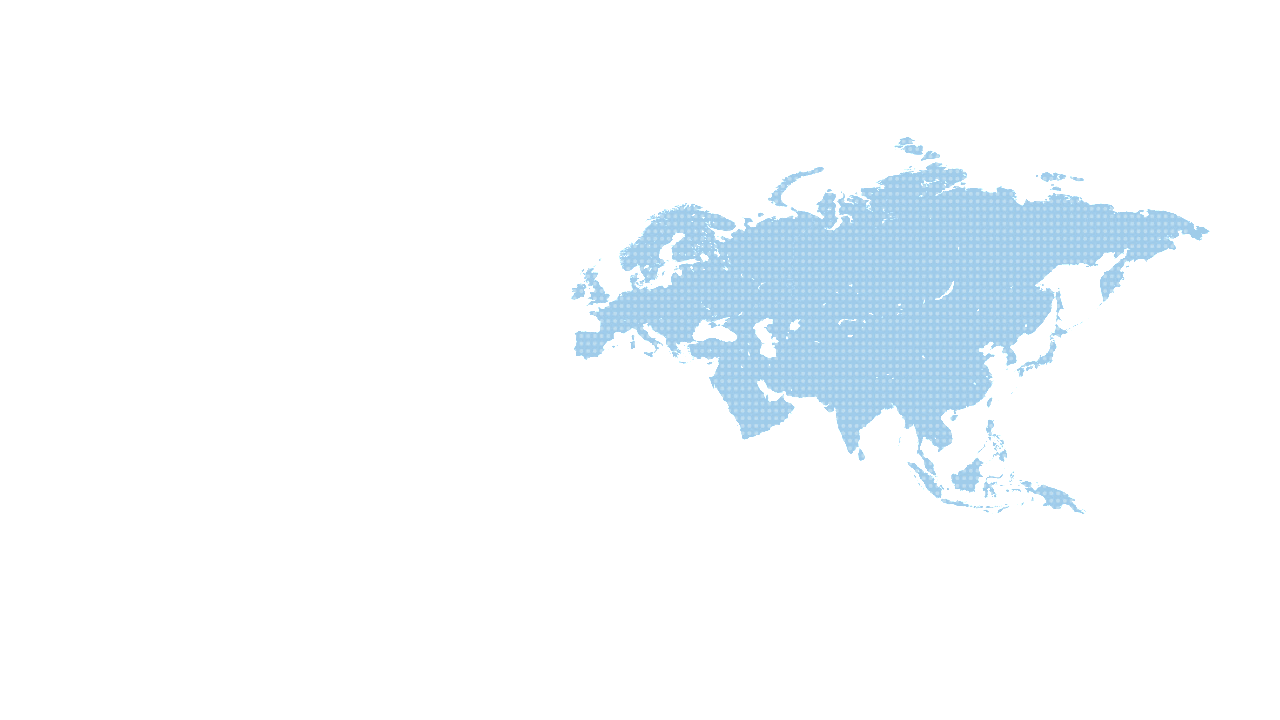 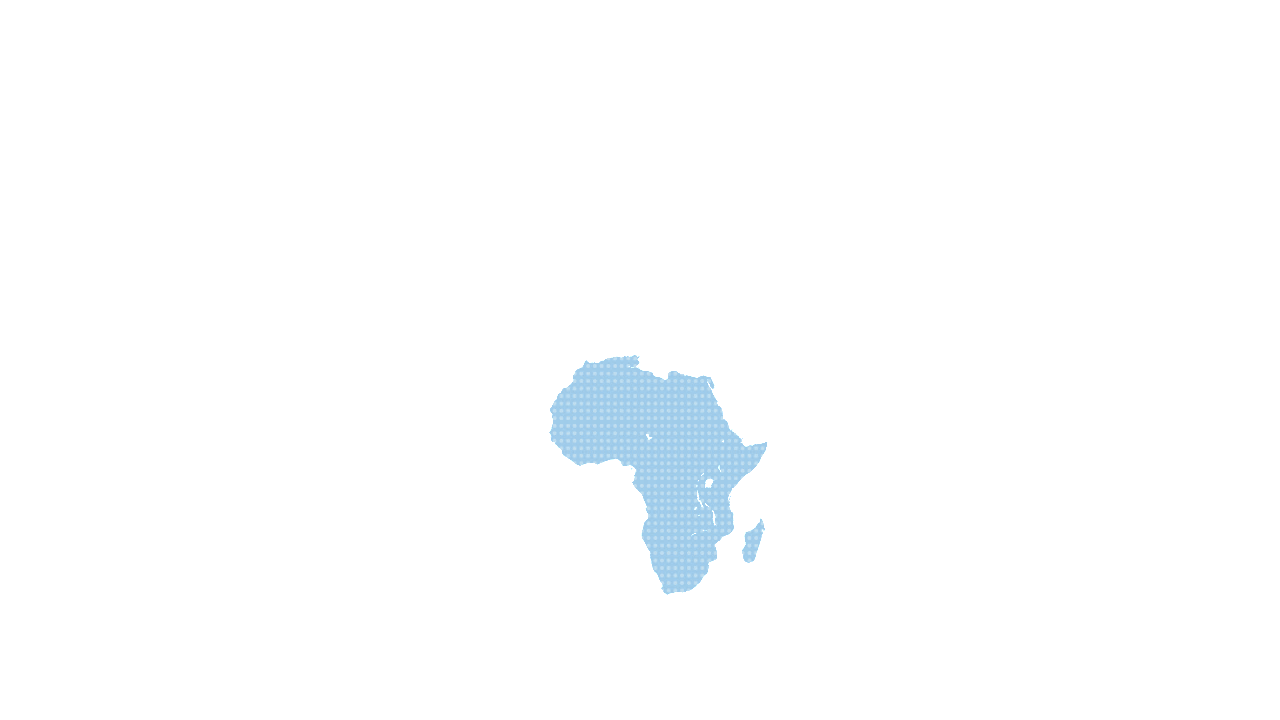 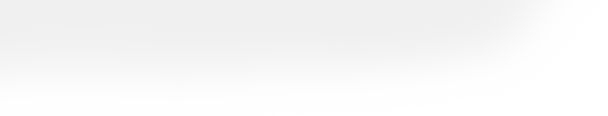 Total Scheduled Revenue Passenger-KilometersTo/From and Intra Regions (Trillions)
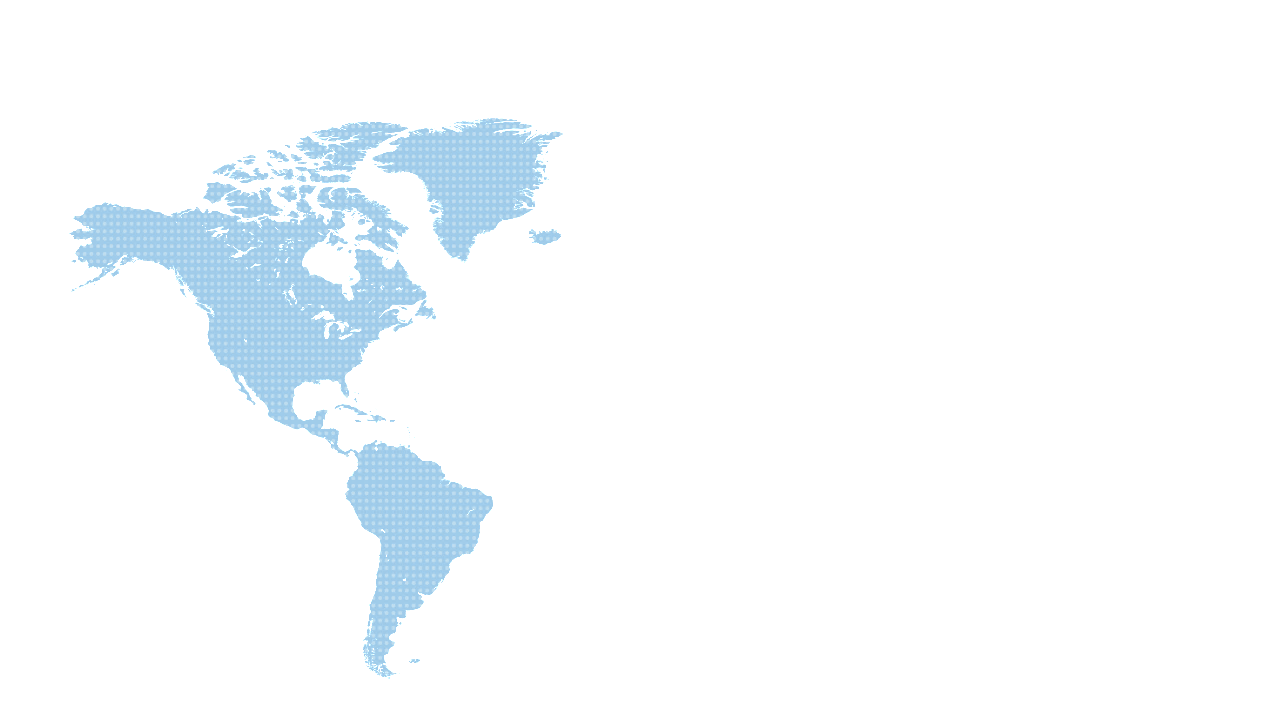 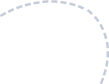 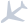 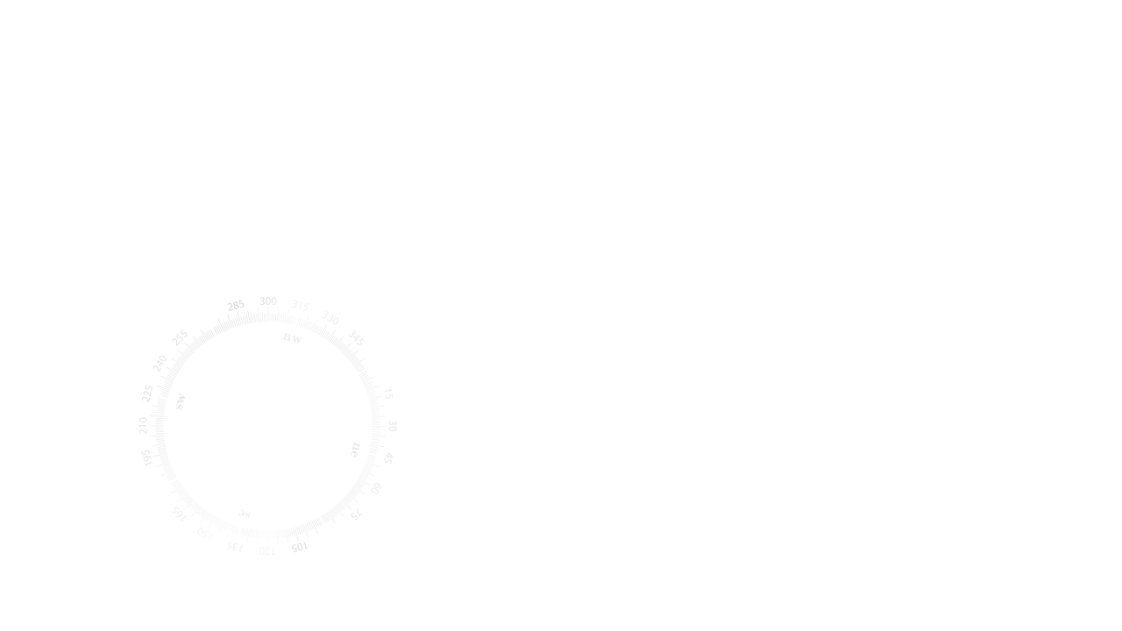 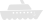 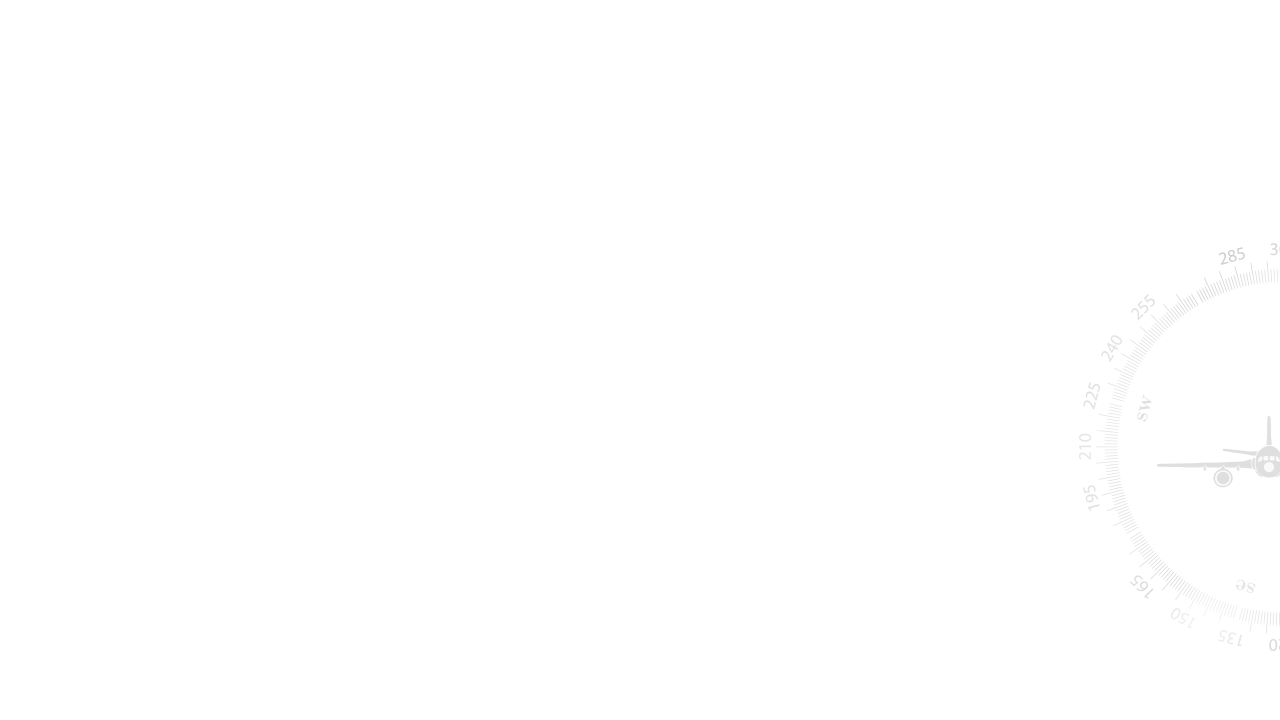 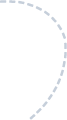 2014
2034
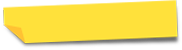 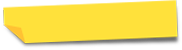 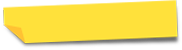 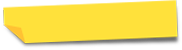 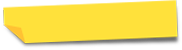 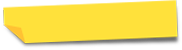 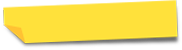 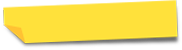 Middle East
Latin America
Africa
Asia Pacific
North America
Europe
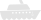 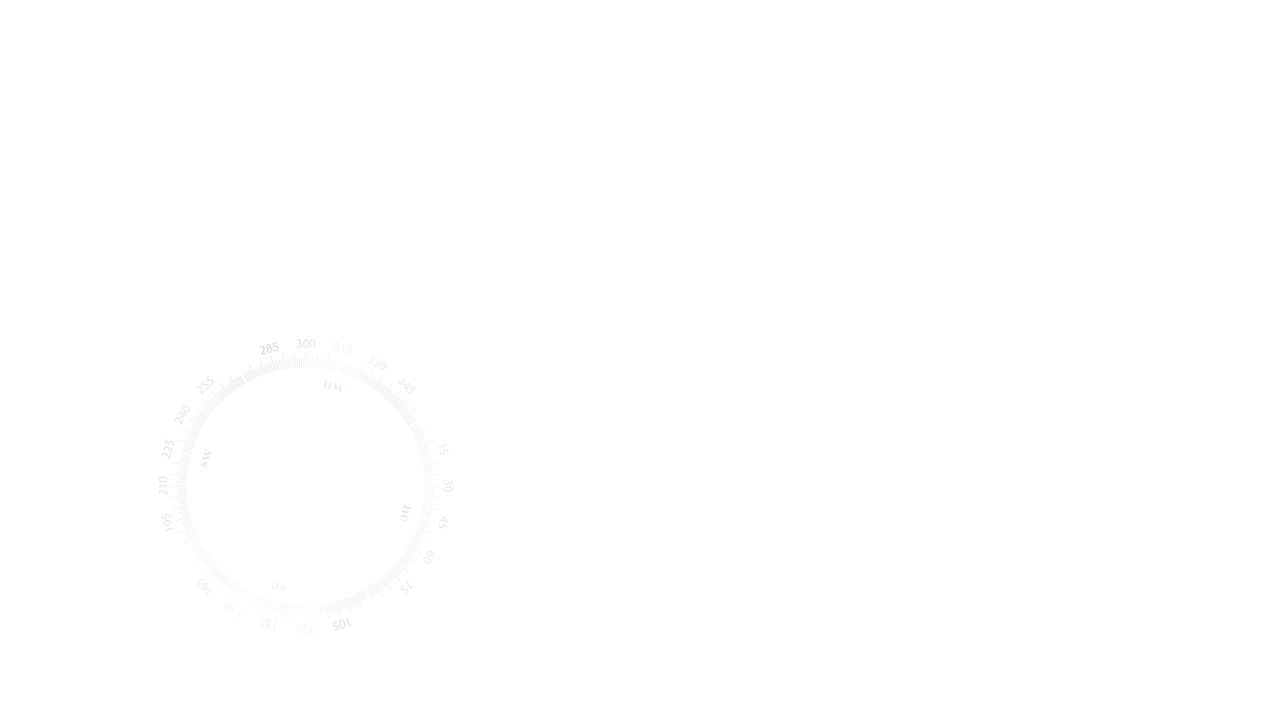 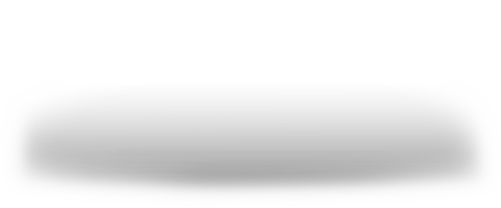 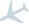 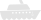 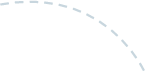 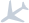 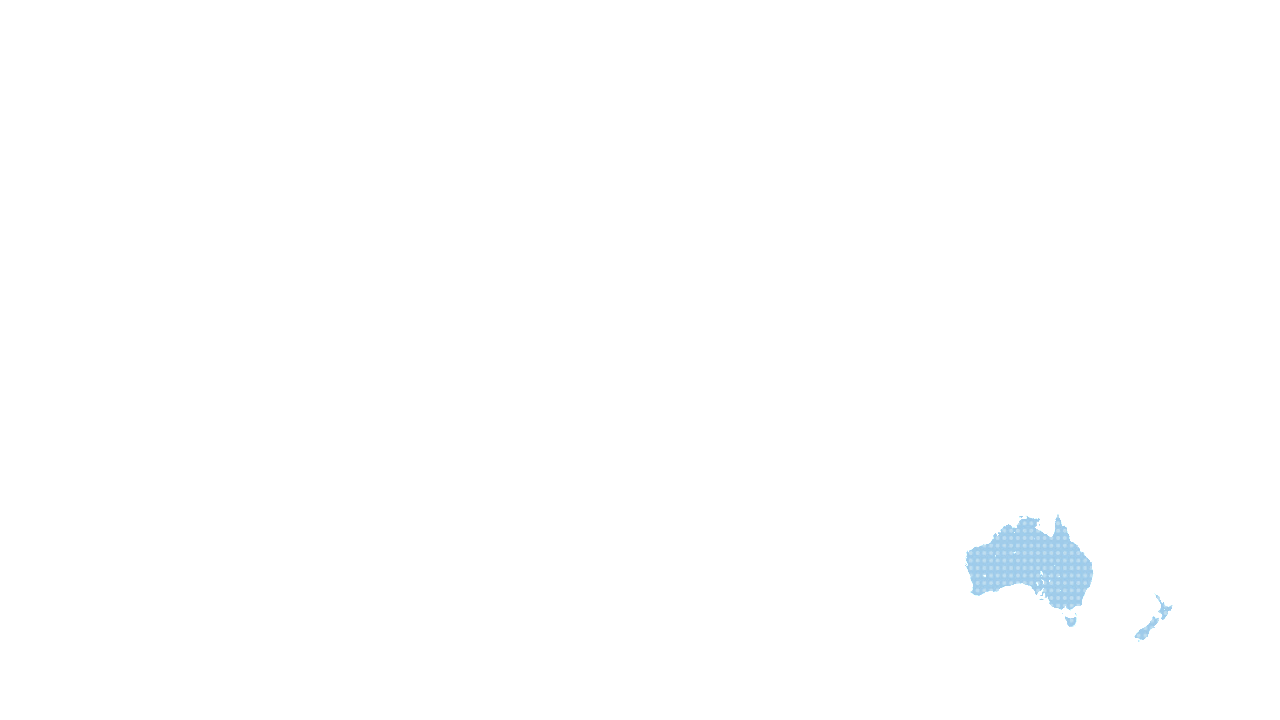 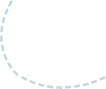 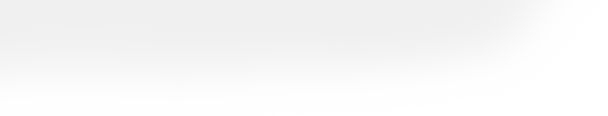 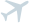 Source: Boeing Current Market Outlook 2015
2014
2034
[Speaker Notes: Ek pay chart gelecek]
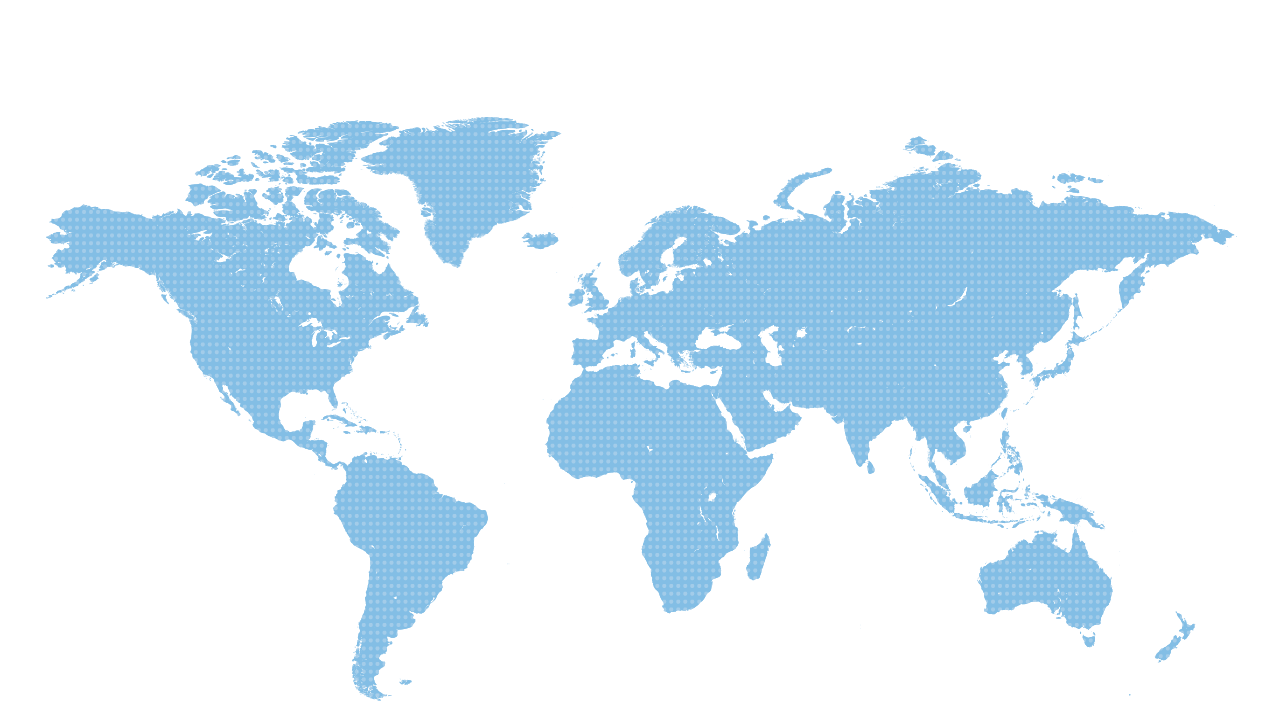 Driving The Center Of Gravity Of Traffic To The South And East
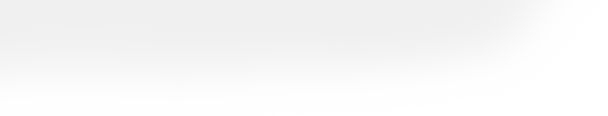 Geographic center of gravity of departing/arriving/connecting passengers per city
1971
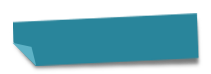 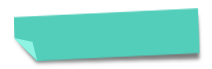 1991
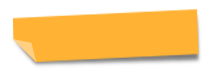 2001
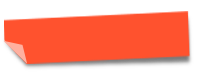 2011
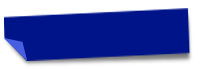 1981
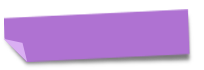 2031
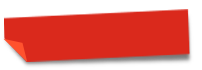 2021
Source: Airbus Global Market Forecast 2012
International Passenger Growth
Regional International Passenger Growth (2013 - 2033)
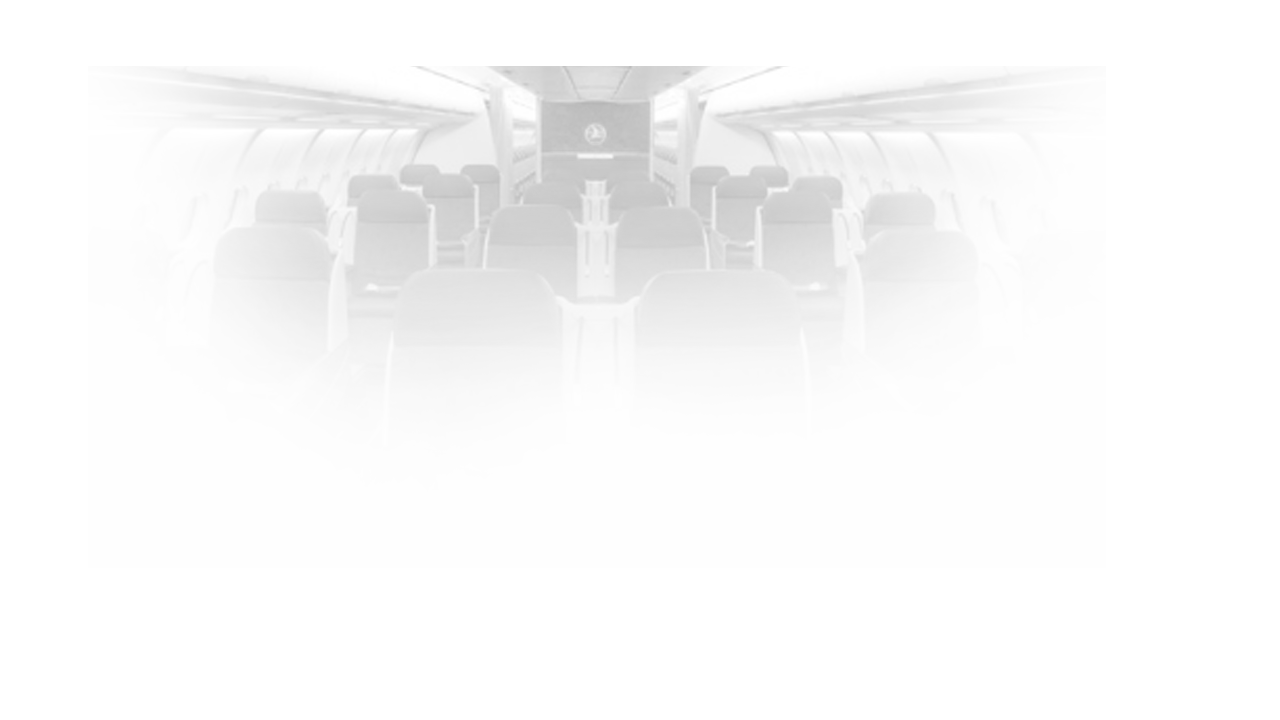 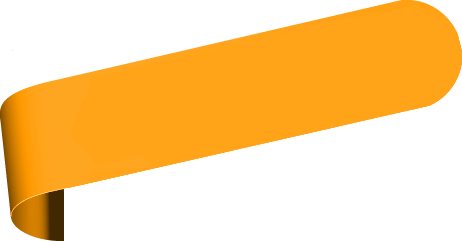 Asia & Pasific & Middle East  is expected to grow faster
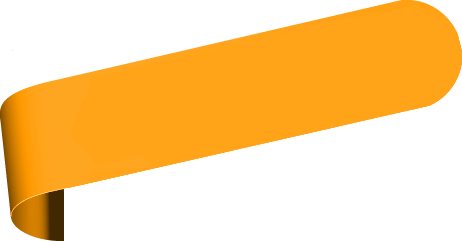 Europe will still be the driver of  international traffic
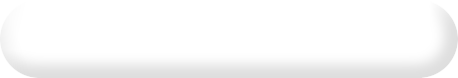 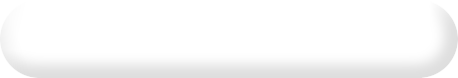 *The diameter of spheres show extra passenger number in 2033 compared to 2013
Source: ACI 2012-2031 Traffic Forecast, ACI 2013 year end report, internal analysis
Economic Benefits Of Aviaiton
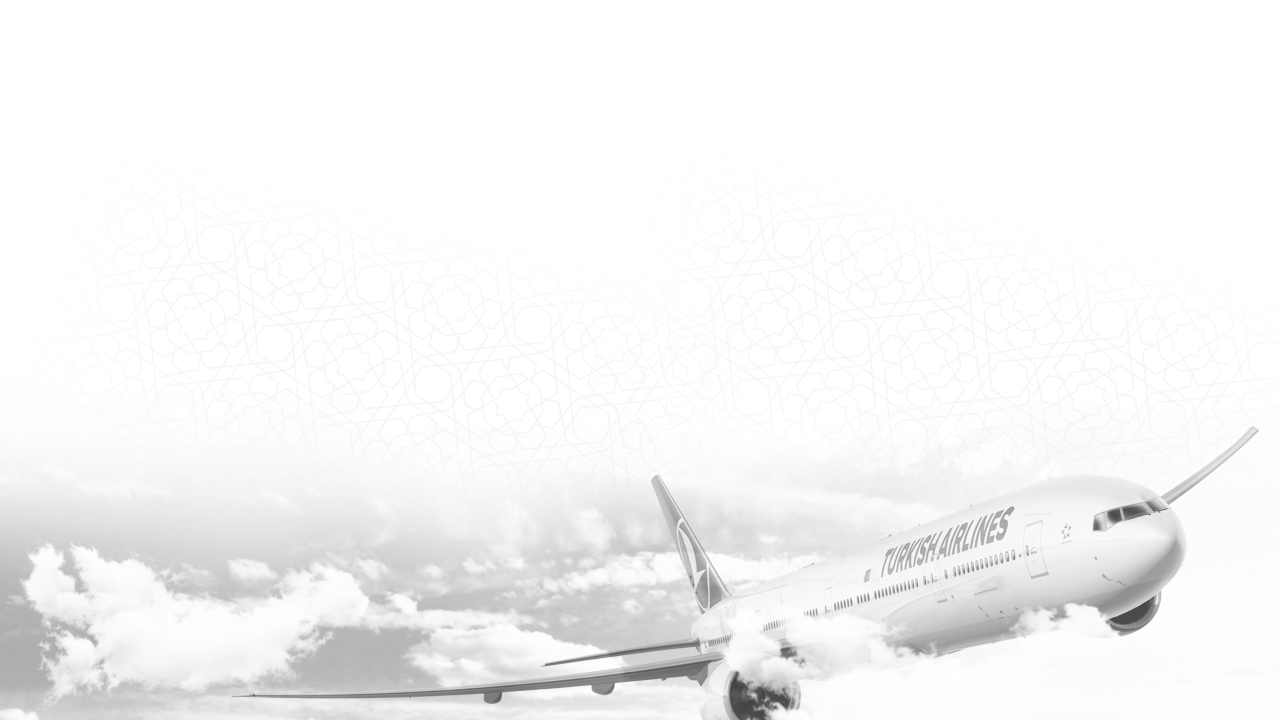 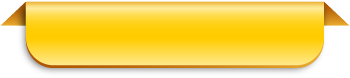 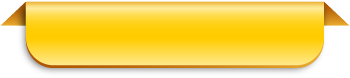 Today
In 20 Years
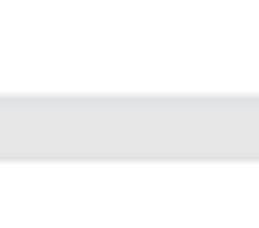 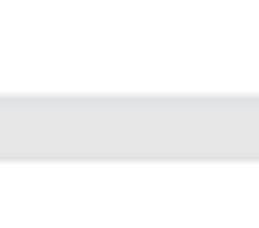 58 million jobs
2.4 trillion USD GDP
105 million jobs
6 trillion USD GDP
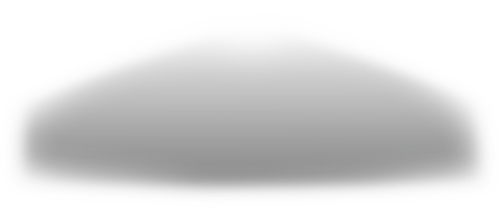 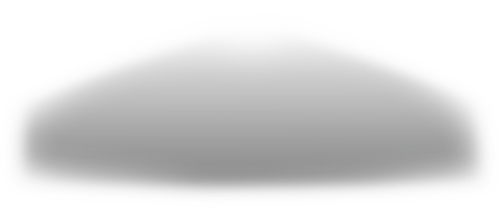 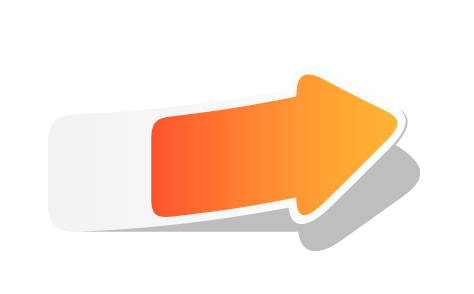 WORLD
X1.8
3.4% of World GDP
4.1% of World GDP
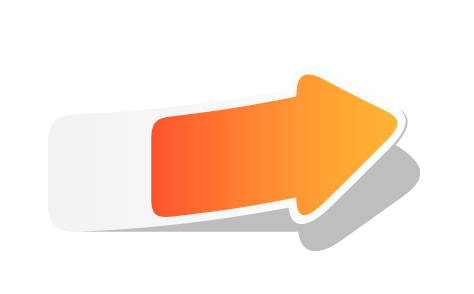 X2.5
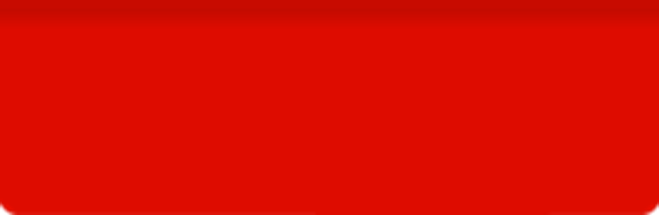 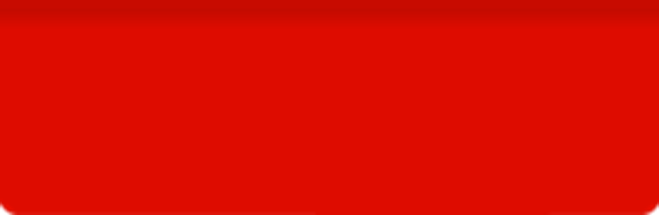 7% of Turkey GDP
5.9% of Turkey GDP
TURKEY
Source: ATAG, *Total (direct, indirect, induced) effect, Turkey GDP percentages are forecasted. Today values are 2012 values.
Impact Of Connectivity
Developed Asia
North America and Western Europe
Today,
we are more connected
Emerging Europe
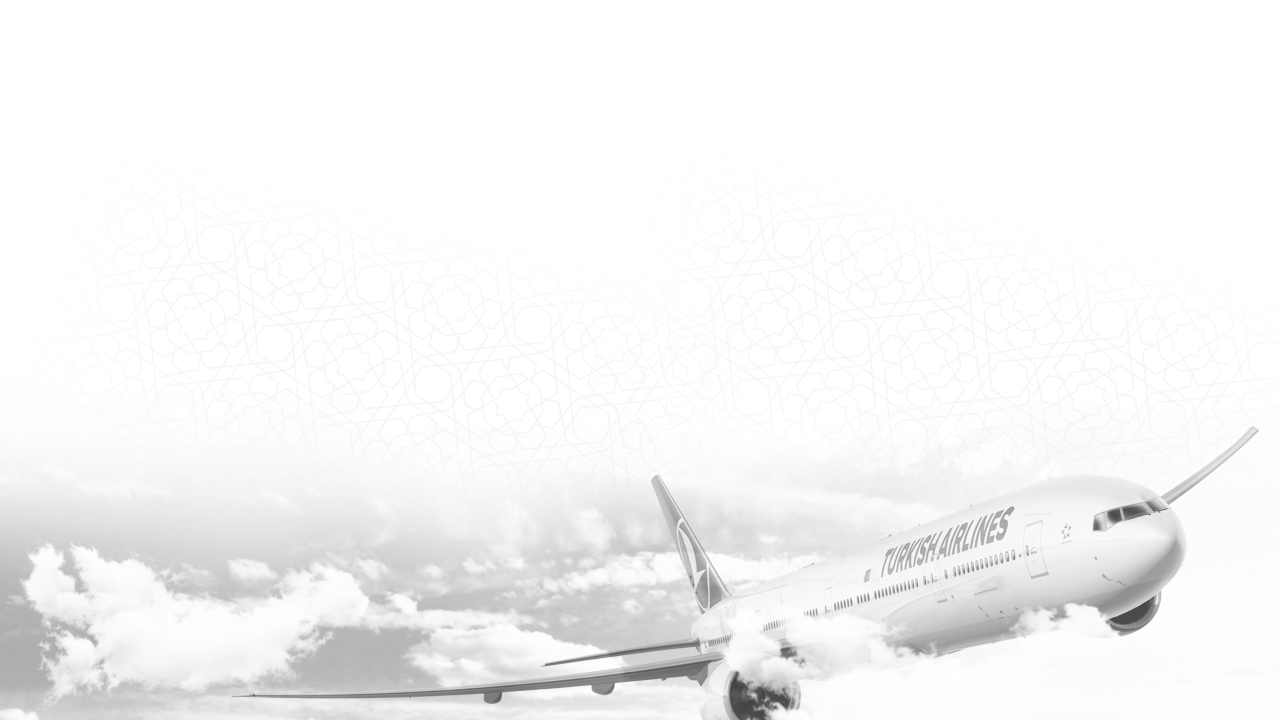 Developing Asia and Africa
Connectivity can boost the productivity and growth of economies
Transitioning Asia and South America
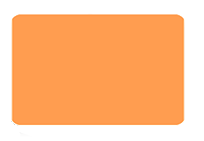 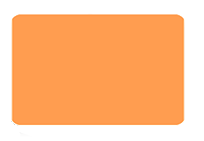 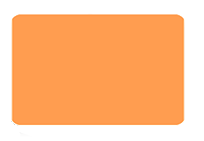 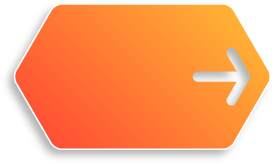 Improves efficiency & productivity
Connectivity
& Network development
Widens markets
Encourages 
investment
Labor Productivity vs Connectivity
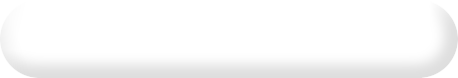 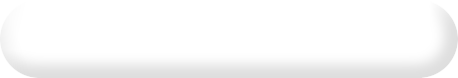 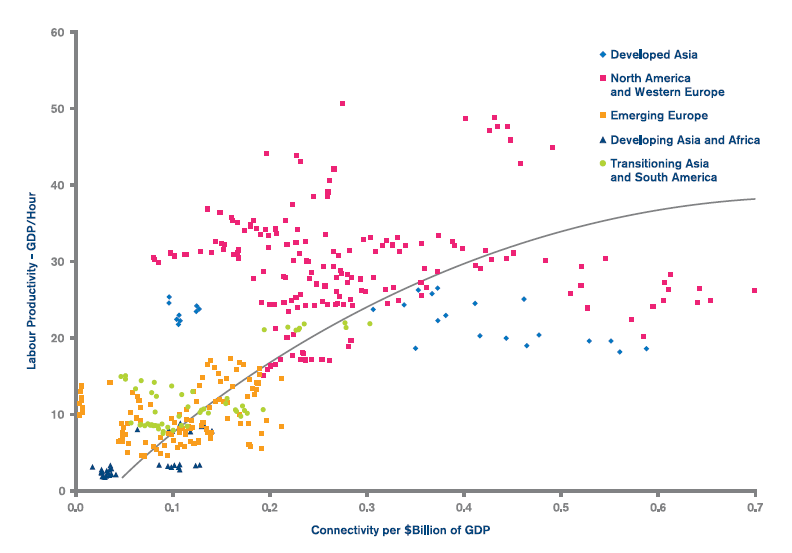 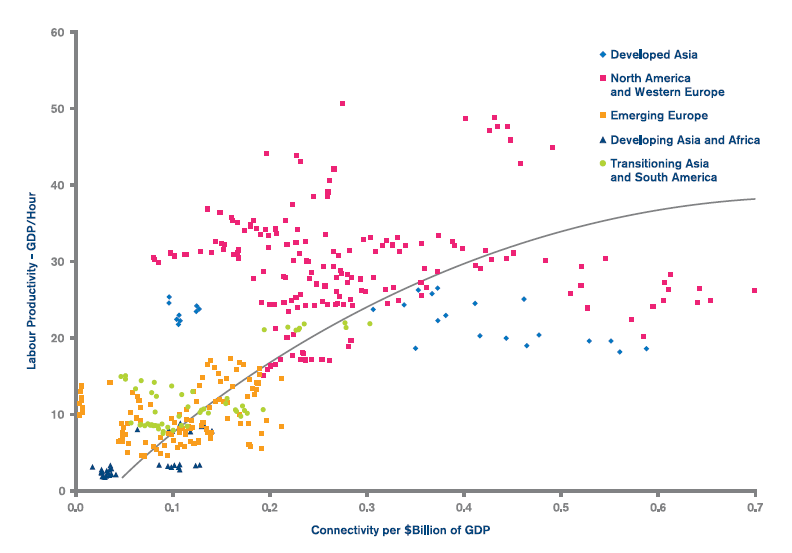 Labour Productivity – GDP/Hour
Connectivity per $ Billion of GDP
Source: IATA economic performance 2014
Network Today & Tomorrow
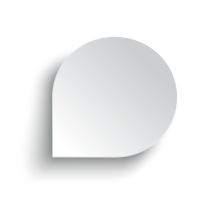 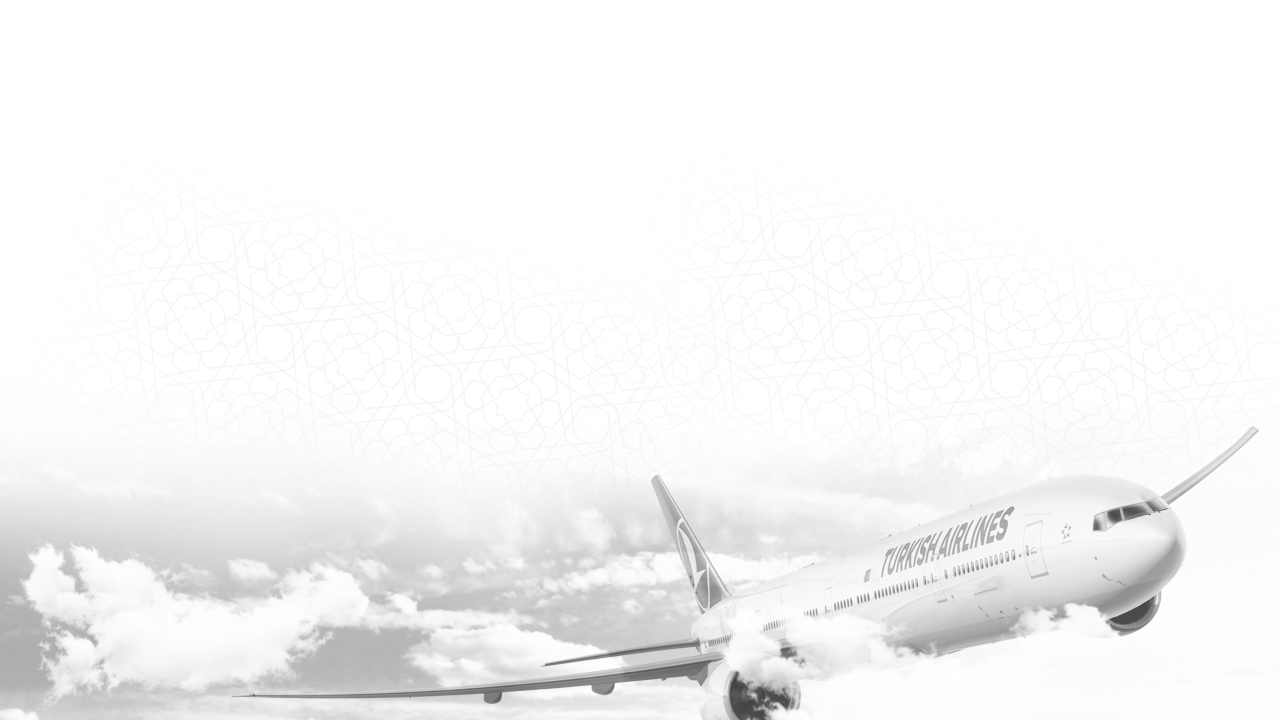 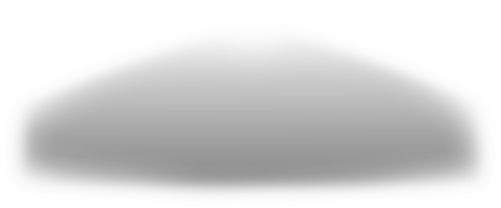 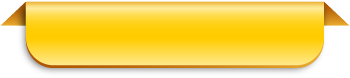 42 Mega Cities
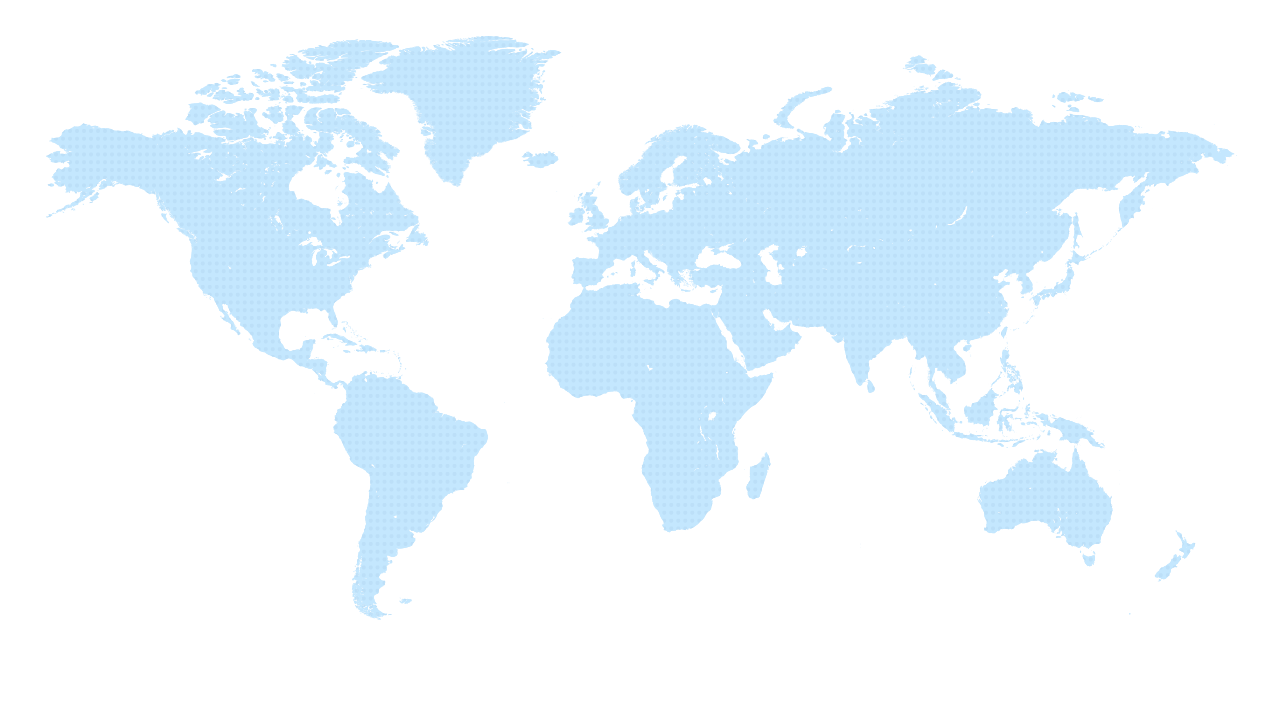 2013
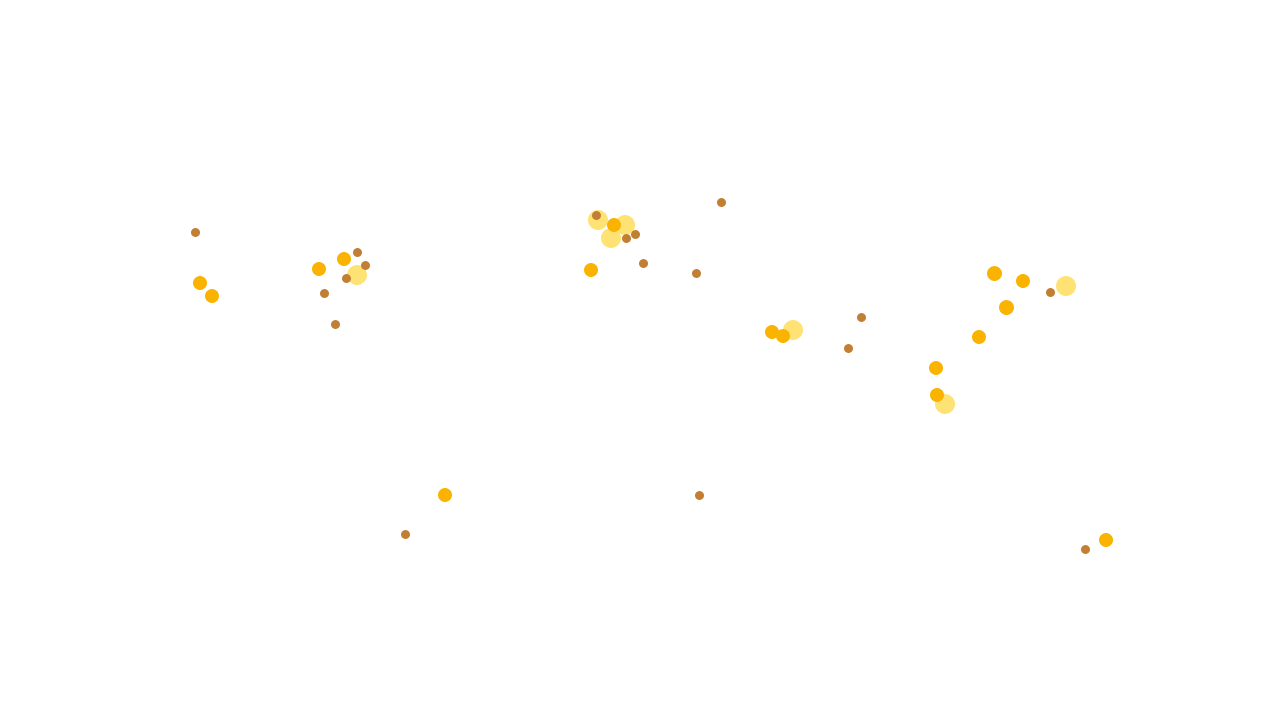 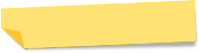 > 50,000 daily long-haul  passengers
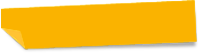 > 20,000 daily long-haul  passengers
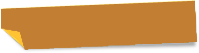 > 10,000 daily long-haul  passengers
Source: Airbus 2014 GMF
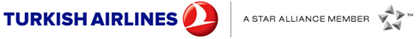 Network Today & Tomorrow
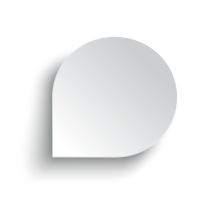 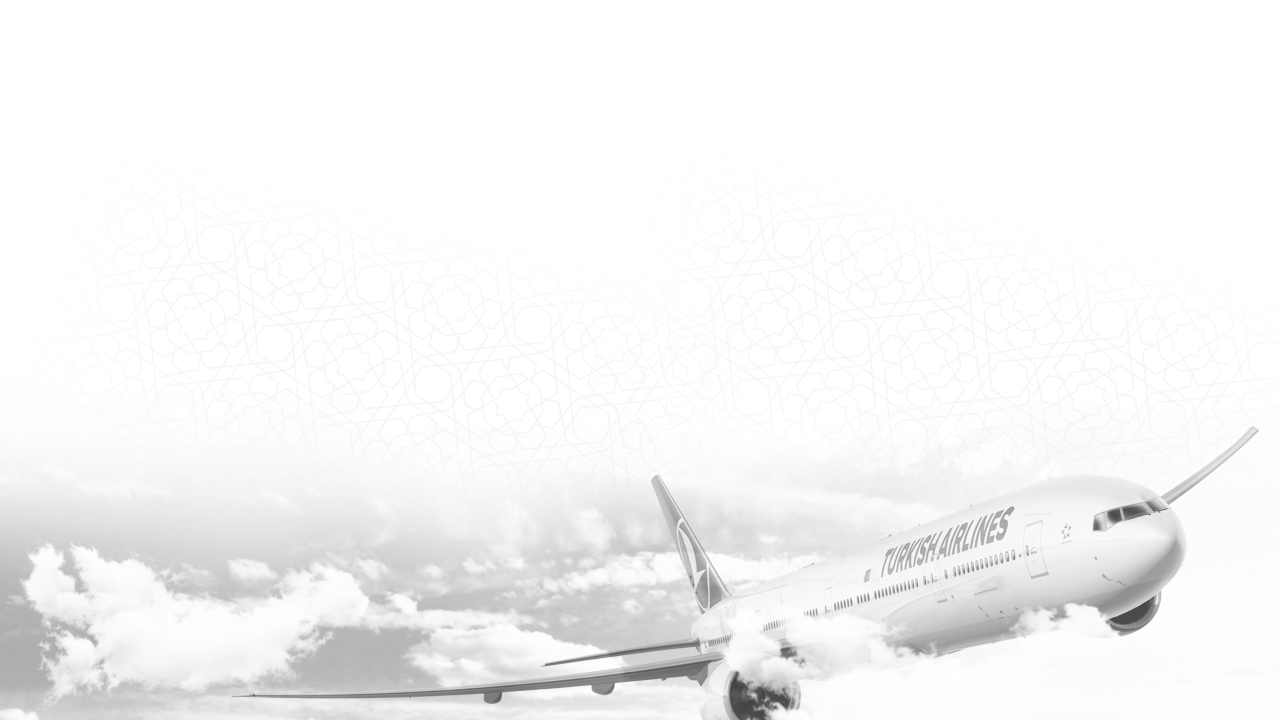 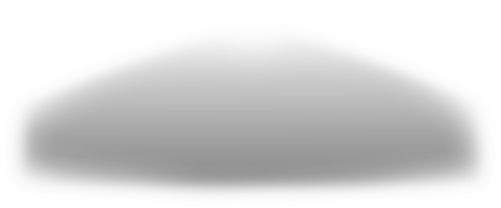 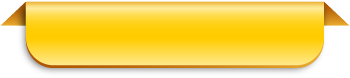 91 Mega Cities
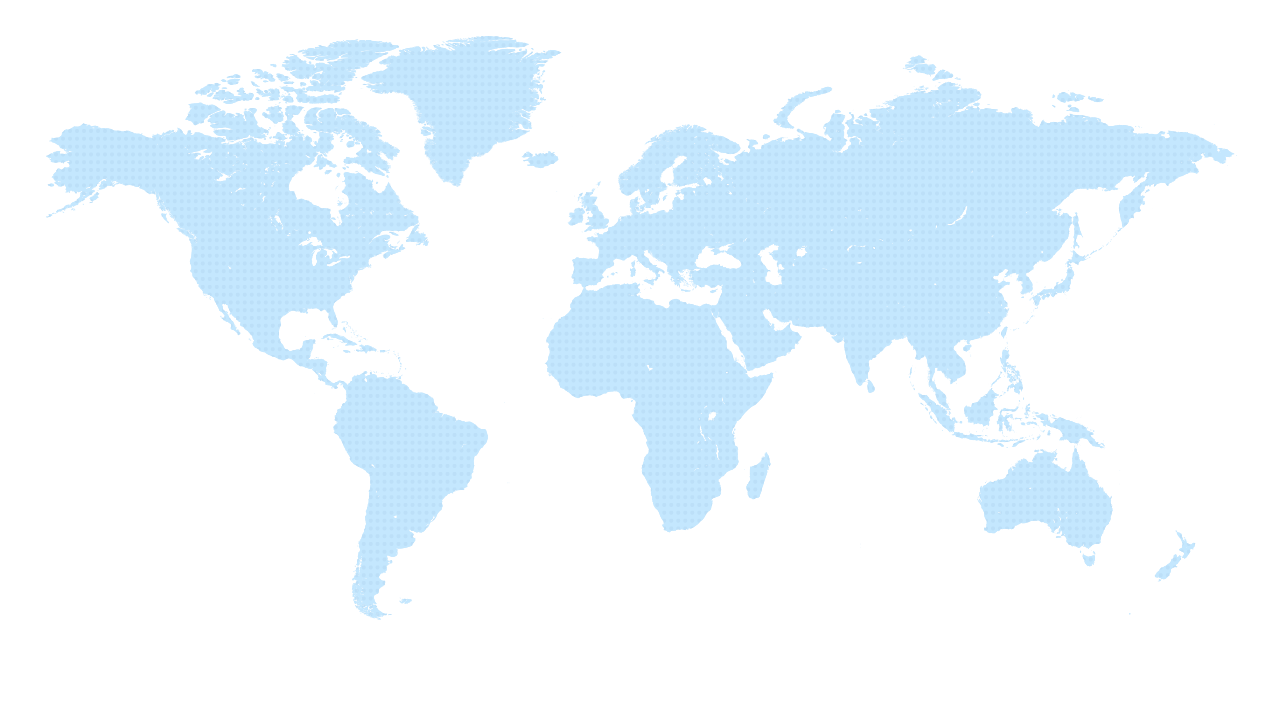 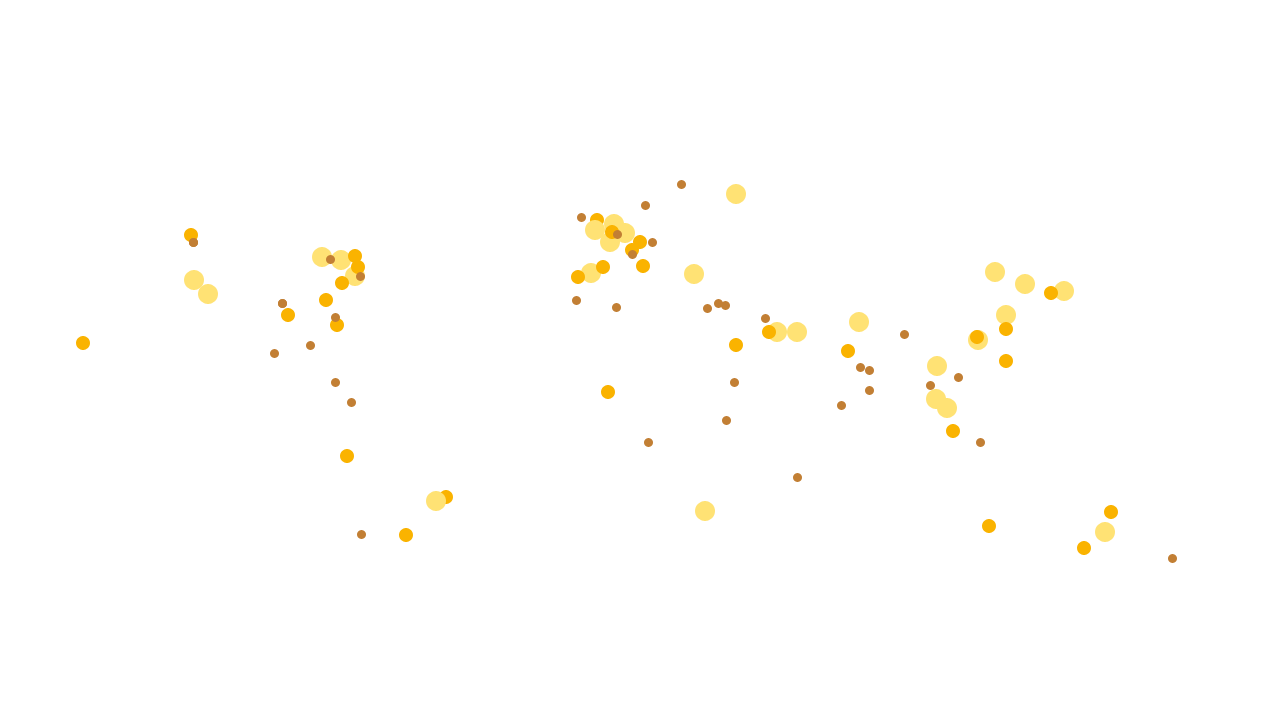 2033
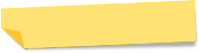 > 50,000 daily long-haul  passengers
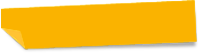 > 20,000 daily long-haul  passengers
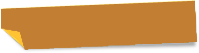 > 10,000 daily long-haul  passengers
Source: Airbus 2014 GMF
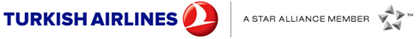 Picture of Today and Tomorrow
Airport Growths
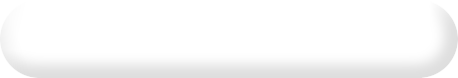 Millions
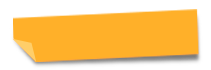 About 160 million
1.
2013 Passenger Number
High volume
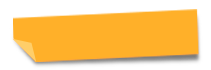 3.
4th in the world 
about 120 million
2.
4.
Low volume
Low growth
High growth
2008-2013Annual Passenger Growth (CAGR)
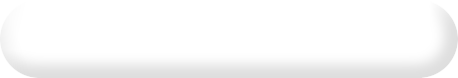 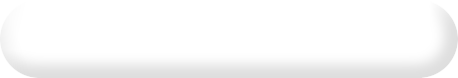 Africa
Asia Pasific
Europe
L. America
Middle East
N. America
Buble width: Forecasted 2025 airport passengersGrowth rates are forecast by our analyst team based on ACI 2012 country passenger forecast, last 10 year growth rate of airports, regional growth expectations of Airbus & Boeing
Cities With Highest Connectivity
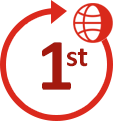 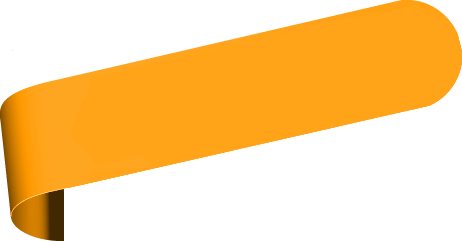 Istanbul has the largest connectivity growth in last 5 years
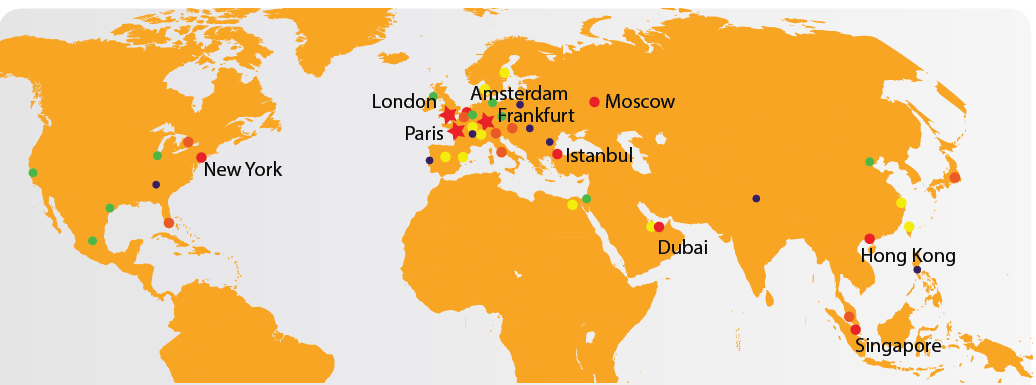 İstanbul
is the 5th most connected city
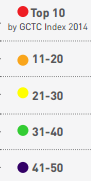 Source: Mater Card Global Destionation Cities Index 2014, 2015
İstanbul
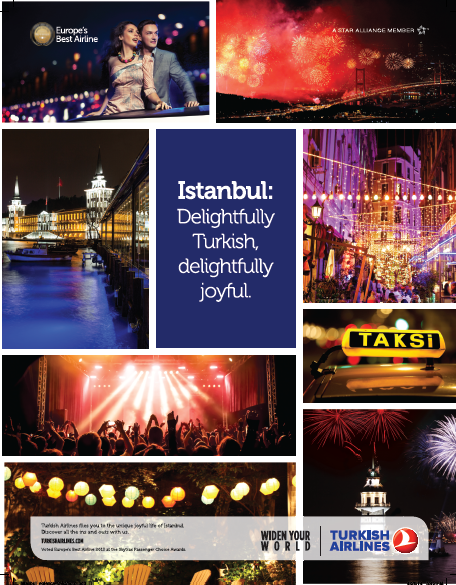 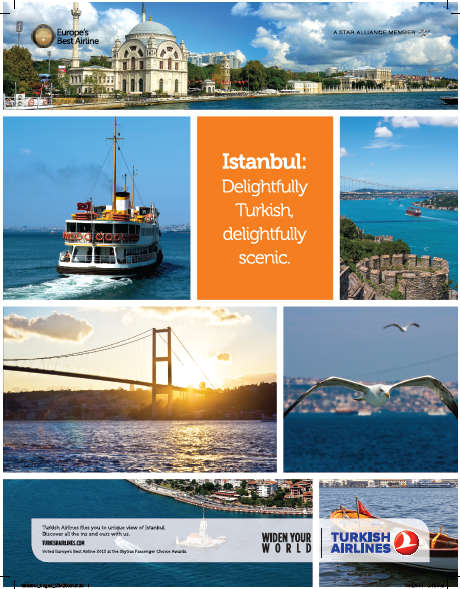 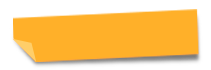 About 13 million internation al overnight visitors
5th favorite in the world
3rd 
favorite in Europe
Source: Mater Card Global Destionation Cities Index 2015
Customer Satisfaction in Aviation Sector
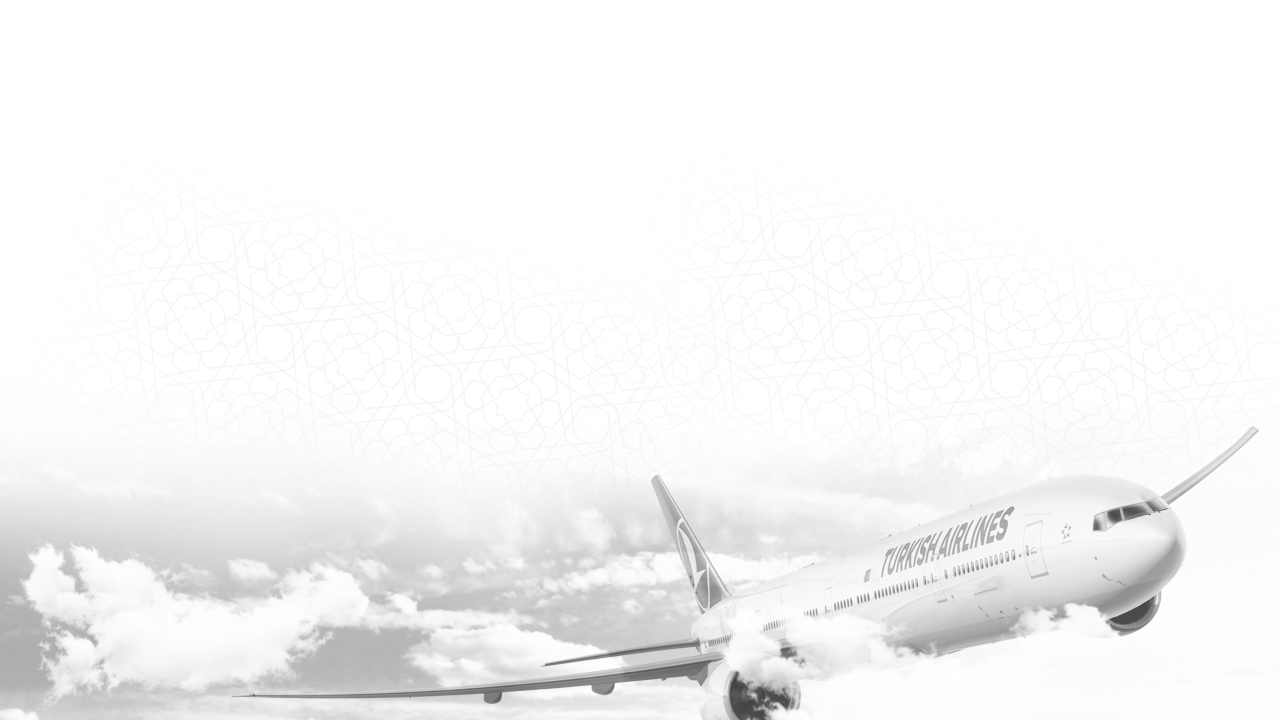 CUSTOMIZATION
Each customer has different VALUE, BEHAVIOUR & NEEDS
Facilities
Employees
Passenger
Expectations
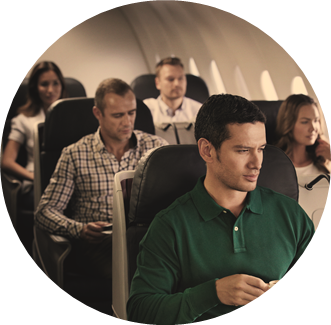 CUSTOMER
SATISFACTION
Flight 
Patterns
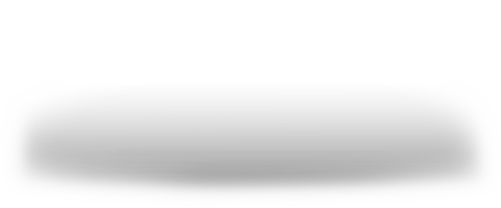 Assuarance
Infrastructure
Technology
Reliability
Responsiveness
Airline and
Industry Strategies
Regulatory
Environment
Kaynak: Boeing
Who We Are
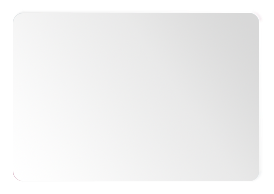 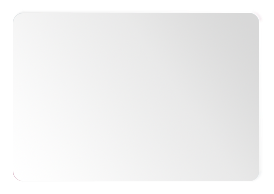 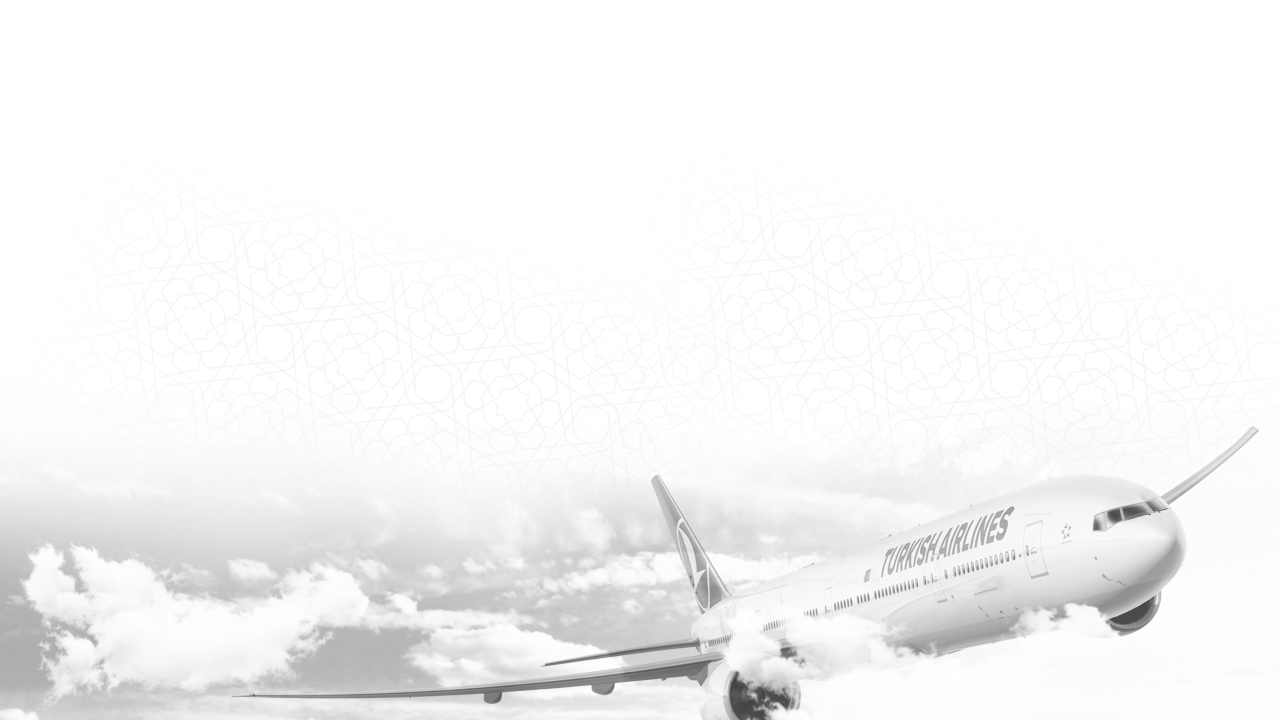 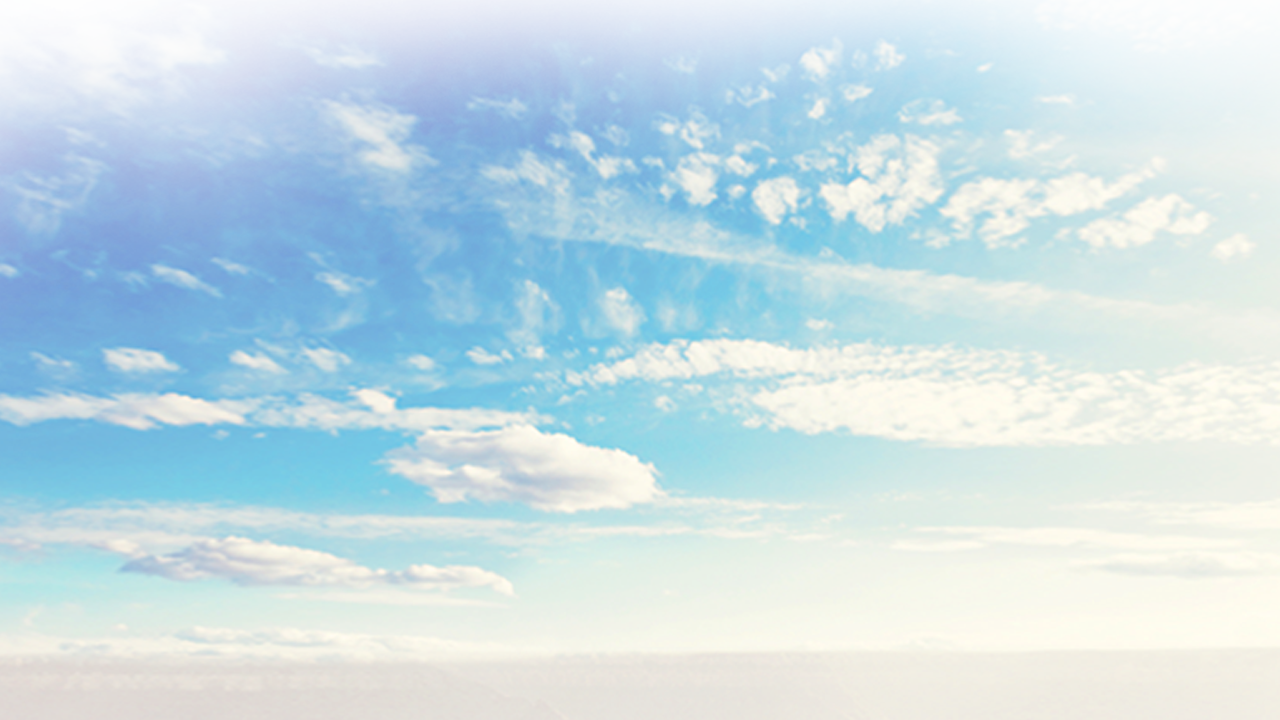 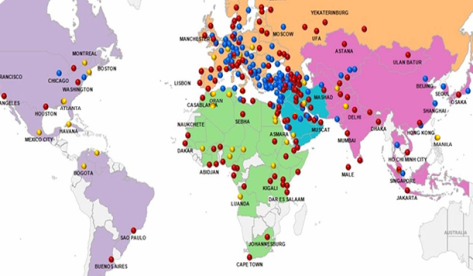 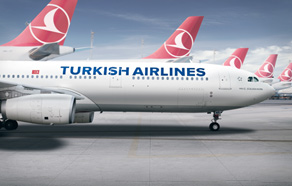 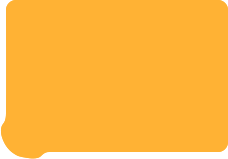 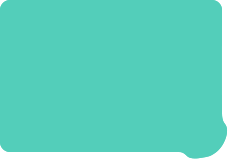 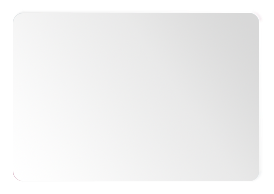 Aircraft
Network
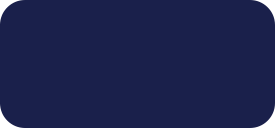 Aviation
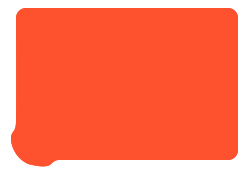 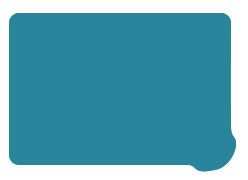 Human Capital
Passenger / Our Boss
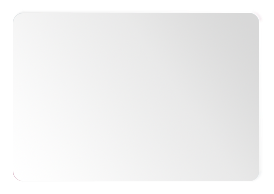 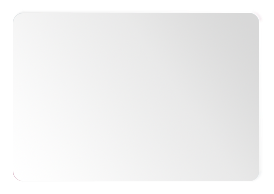 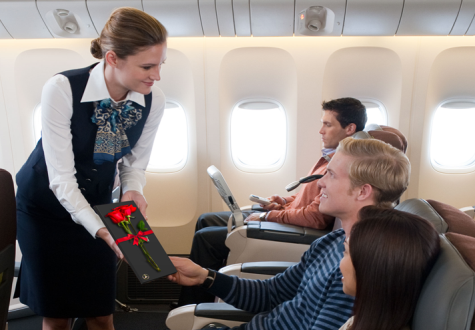 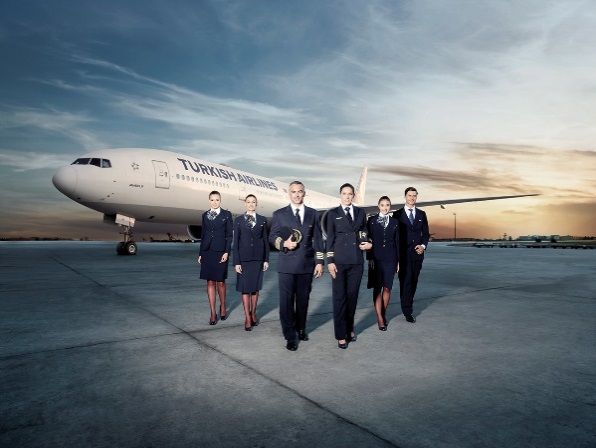 [Speaker Notes: Human capital için yeni foto gelsin]
Turkish  Aviation Market Growth
Total Passenger Numbers (millions)
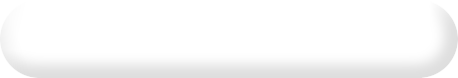 (million)
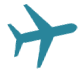 131
2004 - 2014
CAGR = 13%
123
111
98
89
79
65
63
54
50
44
36
30
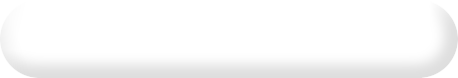 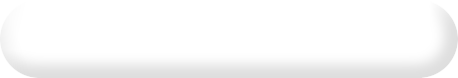 Source: General Directorate of State Airports Authority (DHMI)
Turkish  Sivil Aviation Development
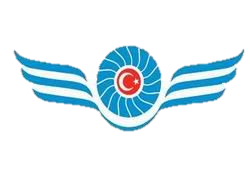 Number of countries 
with bilateral air service agreement
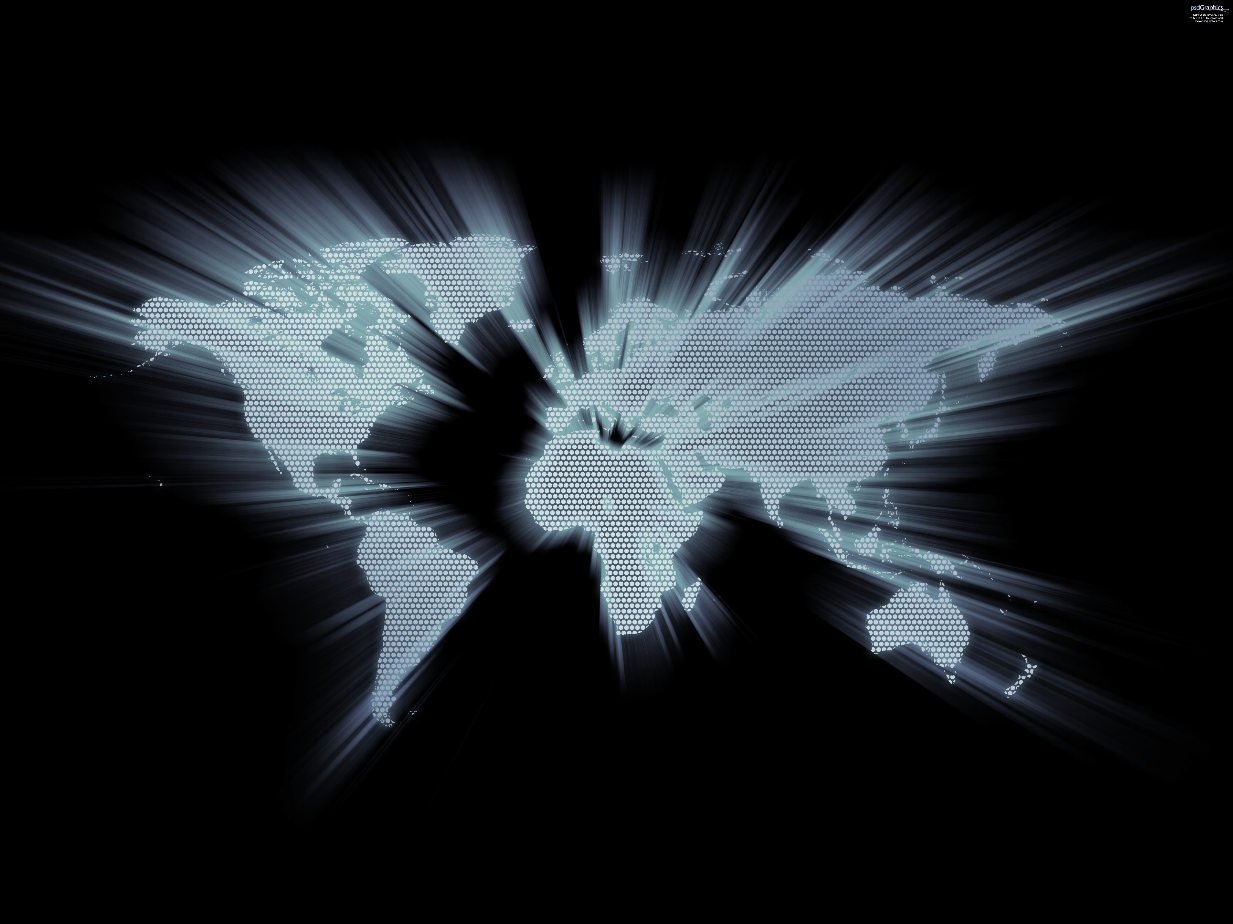 2 times
Source: Turkish Civil Aviation Autorities
Aviation in Turkey
Network Coverage
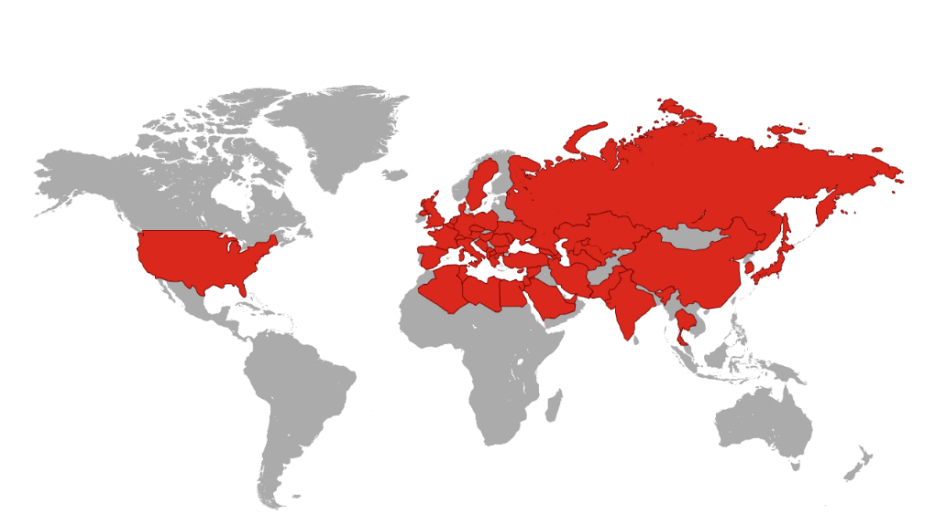 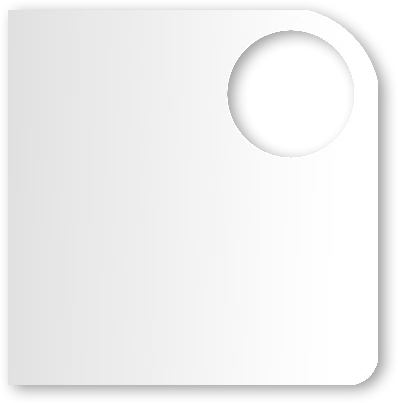 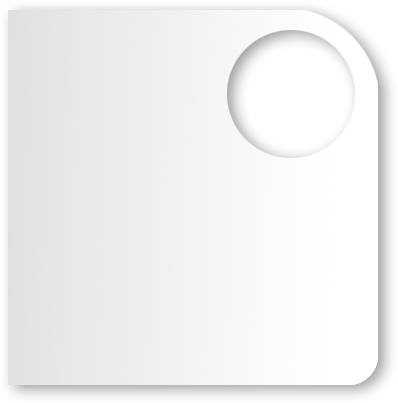 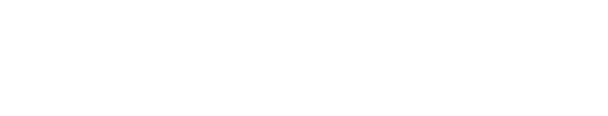 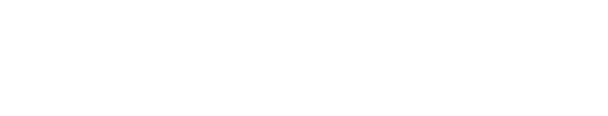 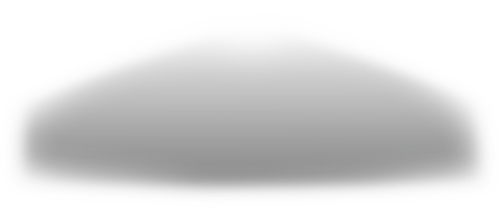 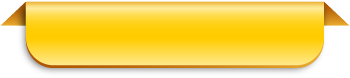 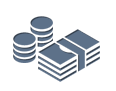 # of Aircraft:
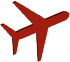 Revenue:
2003
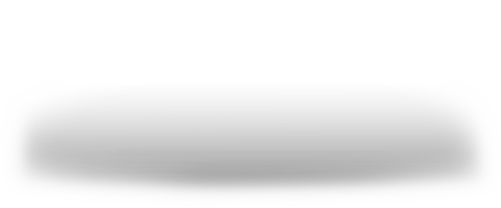 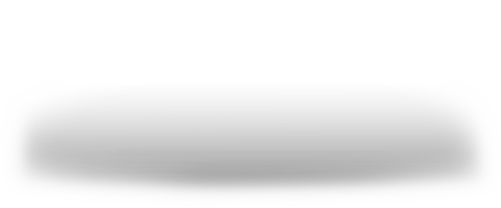 2003:	162
2003:	$2.2 billion
2015:	482
2014T: $27 billion
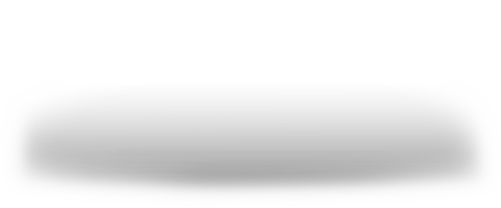 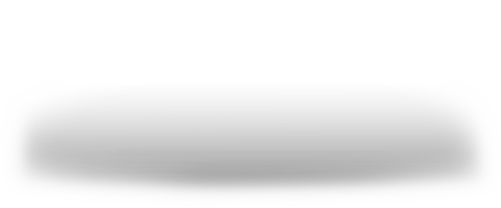 Increased 12x
Increased 3x
2014
Increased 3x
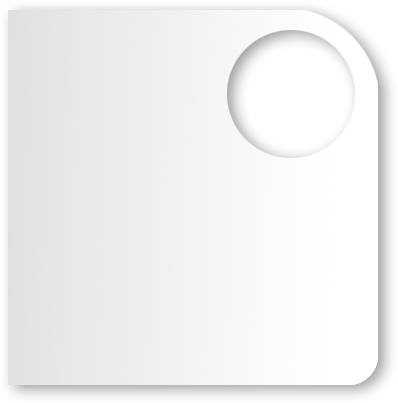 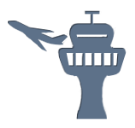 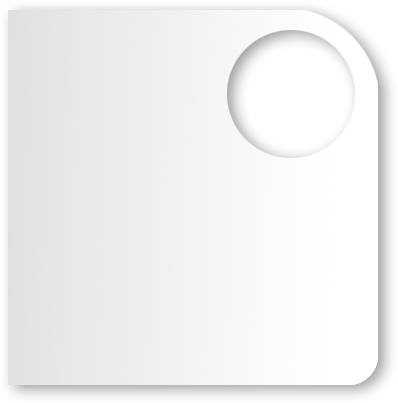 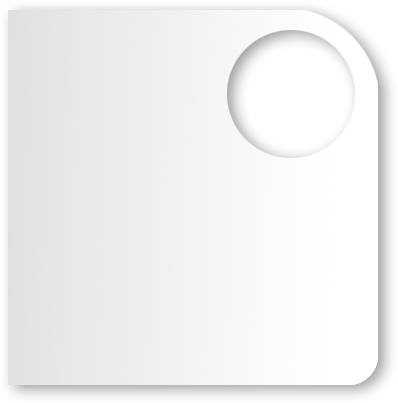 # of Airports:
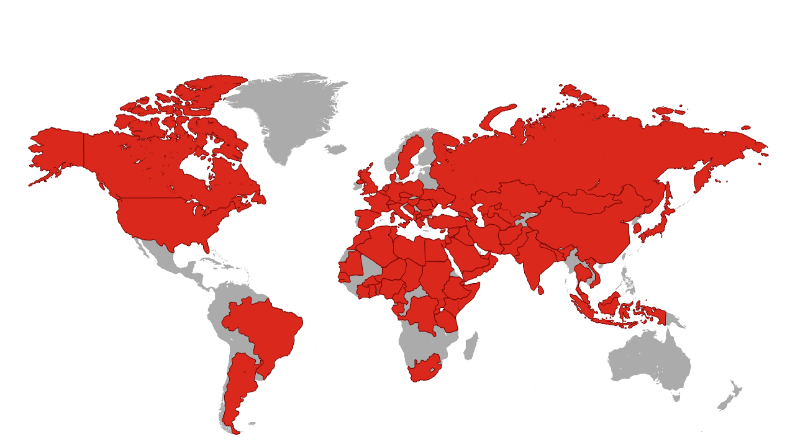 International Passenger
Domestic Passenger
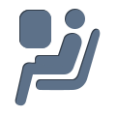 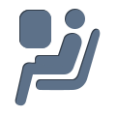 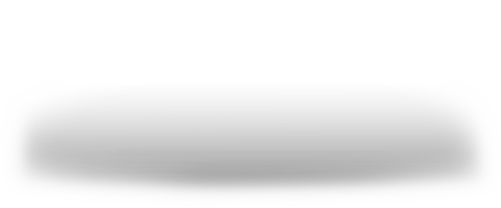 2003:	26
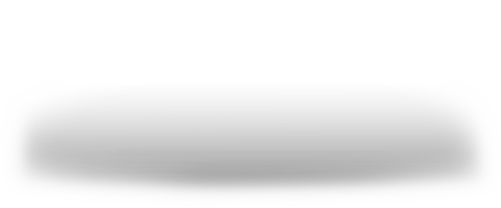 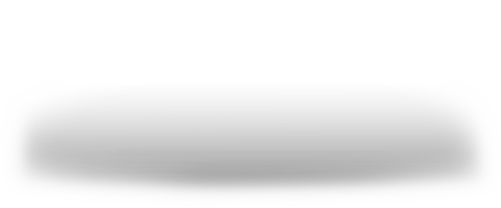 2003:	5 M
2003:	25 M
2015:	55
2014:	80 M
2014:	43 M
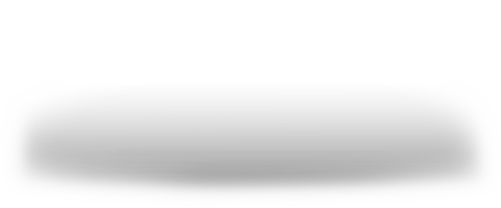 Increased 2x
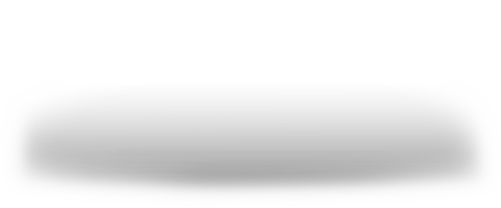 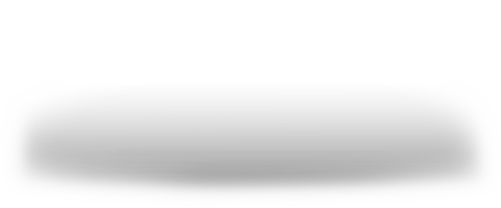 Increased 9x
Increased 3.2x
International Destinations Of Turkish Carriers
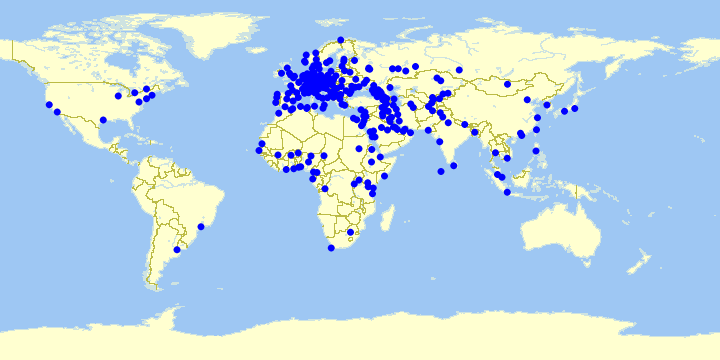 Turkey is ranked the 3rd for the # of international destinations offered by its registered 
airliens
Today 96 international airlines flies to Turkey
# of unique international destinations flown by Turkish Carriers
4.5 times
Source: OAG, Turkish DGCA
Turkish Civil Aviation’s Current Roles in Industry
Directorate General of Civil Aviation (DGCA)
Member of ICAO
Vice President of ECAC
Vice President of ICAO EUR-NAT Regional Aviation Safety Group (RASG) 
President of Eurocontrol Provisional Council and VP of the SRC Safety Regulation Commission
Vice President of D-8 Aviation Council
Member of Board and Vice President of JAA-TO

Dr. Temel Kotil, CEO of Turkish Airlines, president of AEA
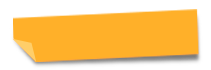 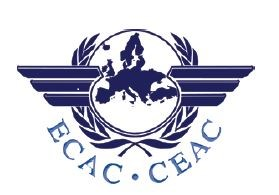 Turkey is a Candidate For ICAO Council in 2016
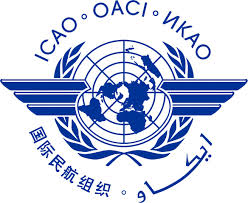 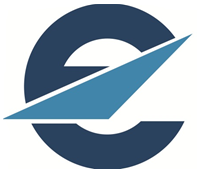 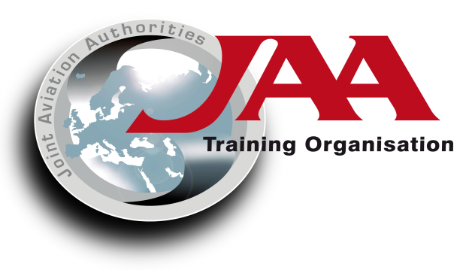 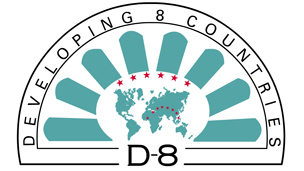 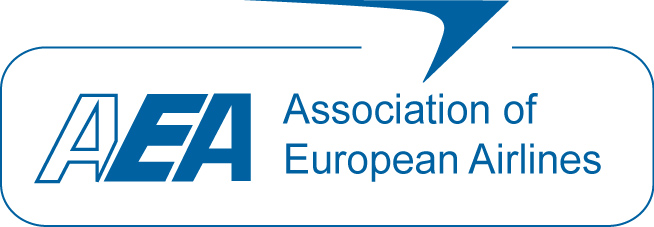 Source: Turkish DGCA
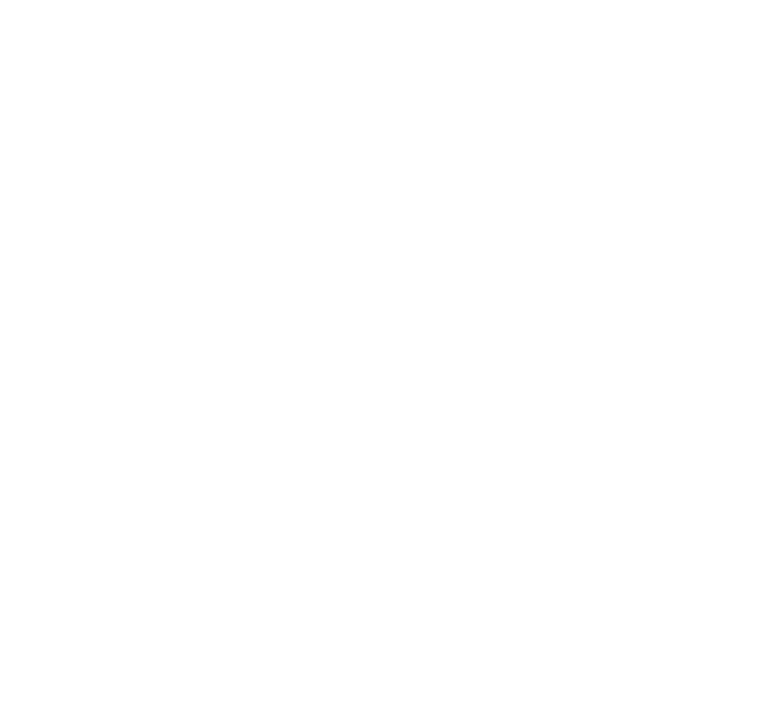 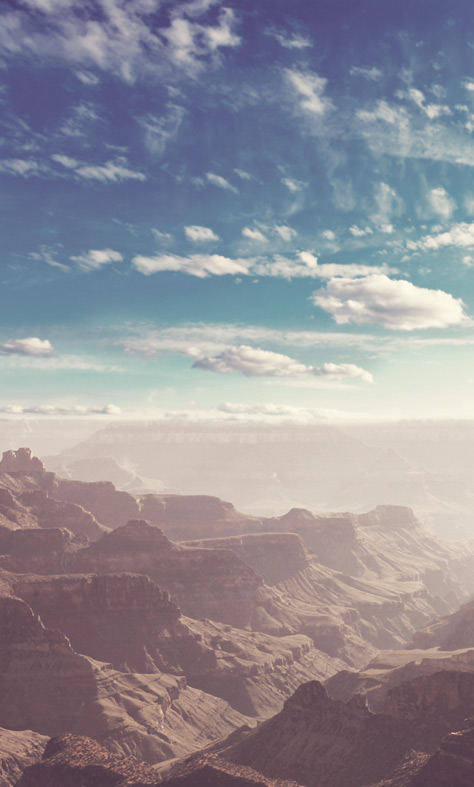 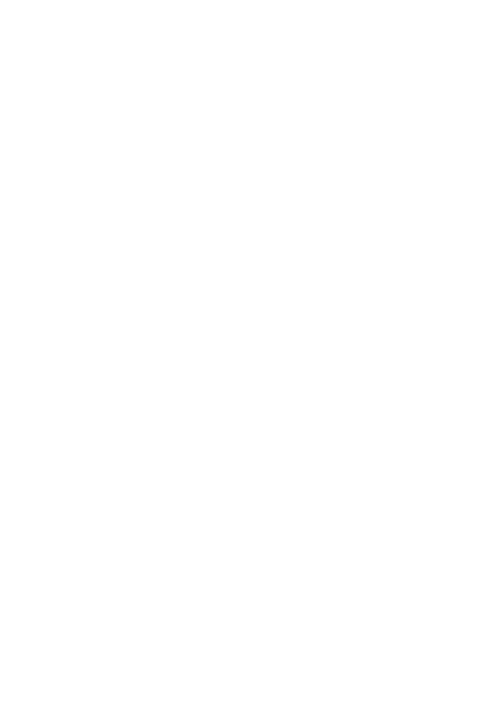 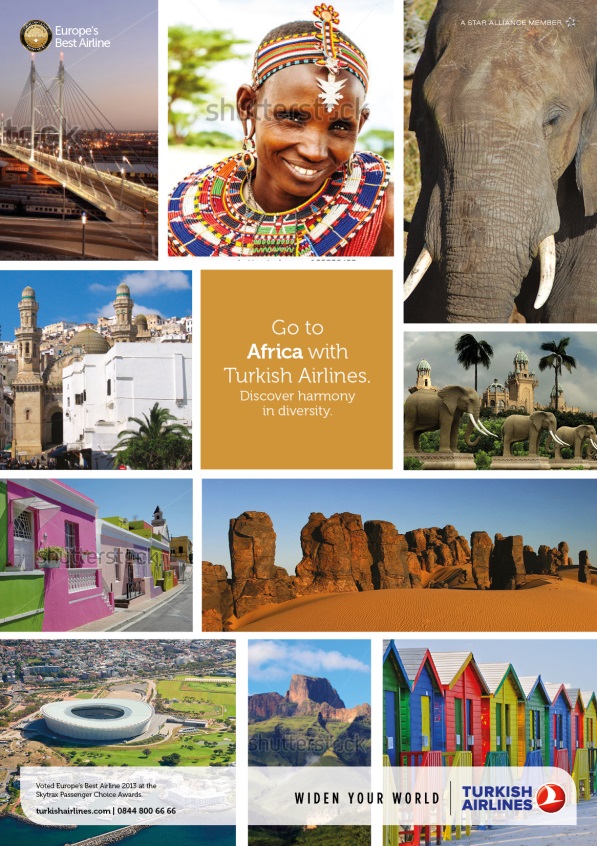 Turkey To Africa
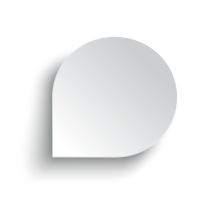 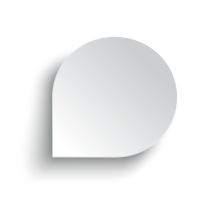 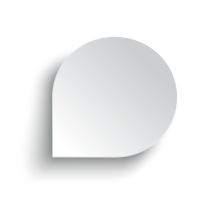 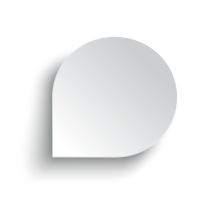 2.6 mil.
Passenger Numbers
280
Frequency Per Week
238k
20
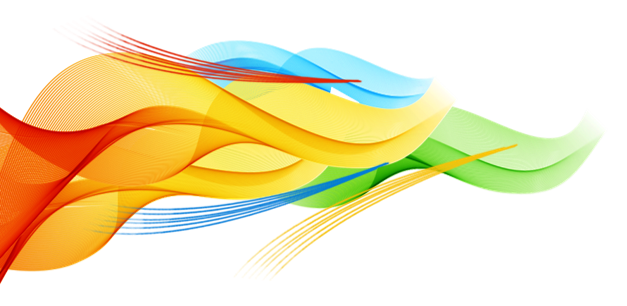 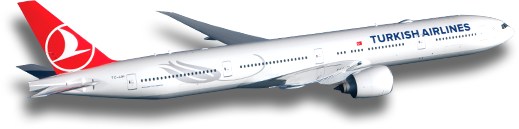 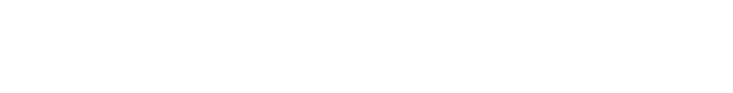 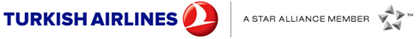 ALEXANDRIA
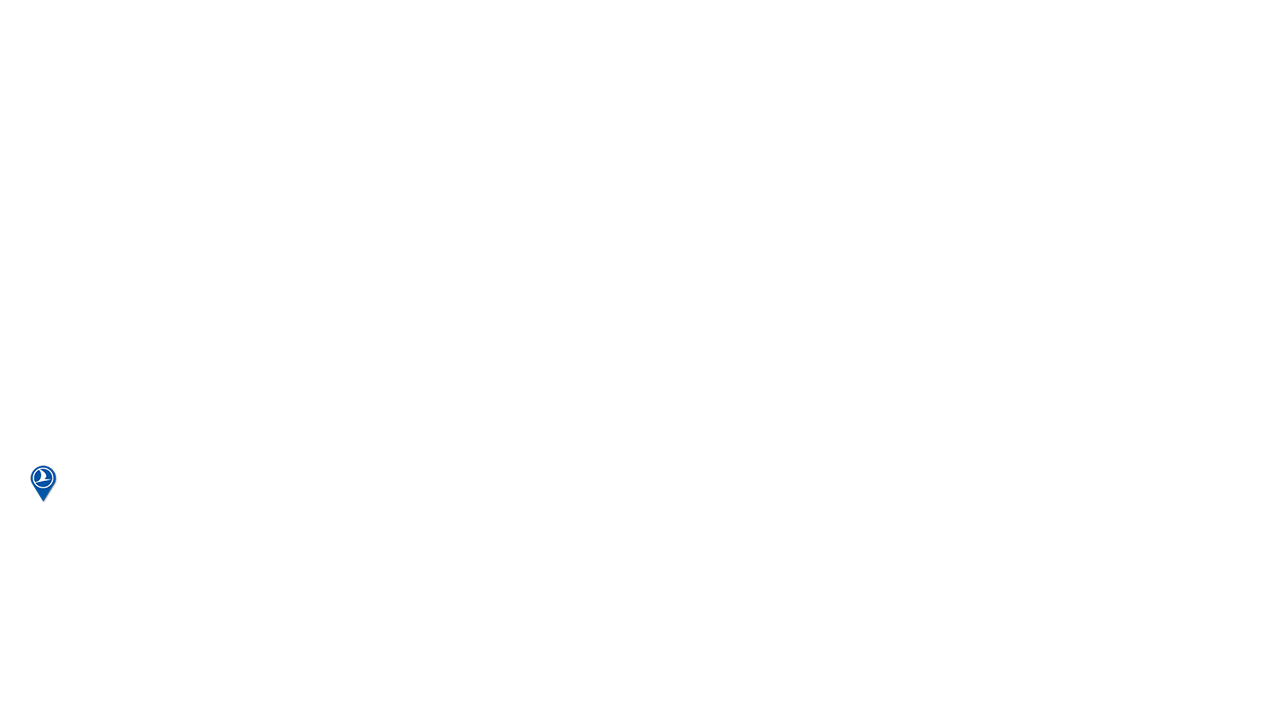 2002 THY Network (4 Destinations)
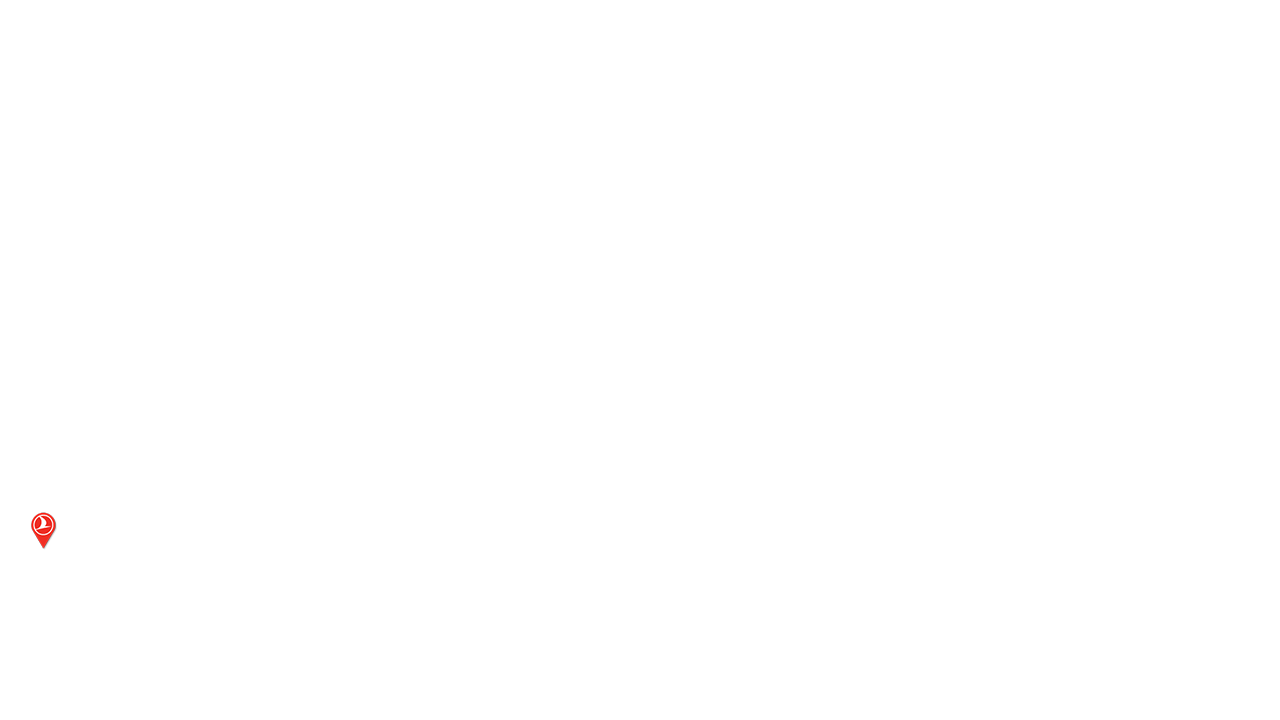 2003 - Current (40  New Destinations)
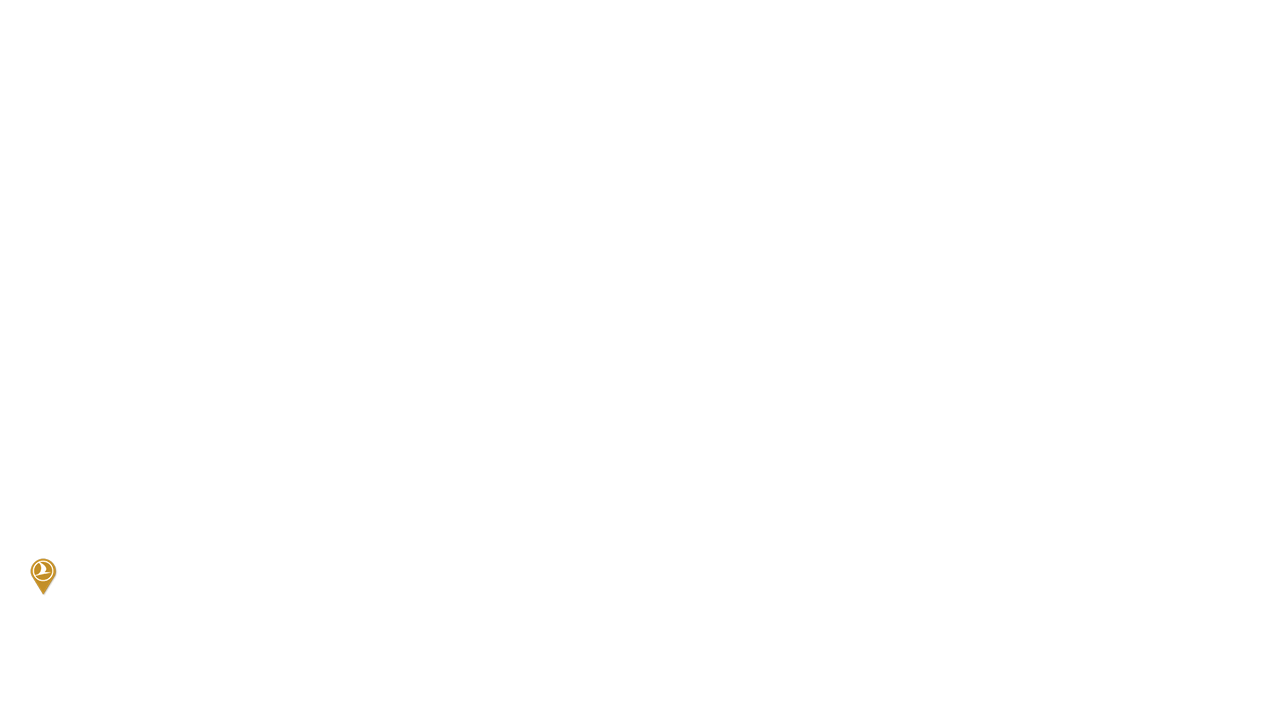 Planned (9 Destinations)
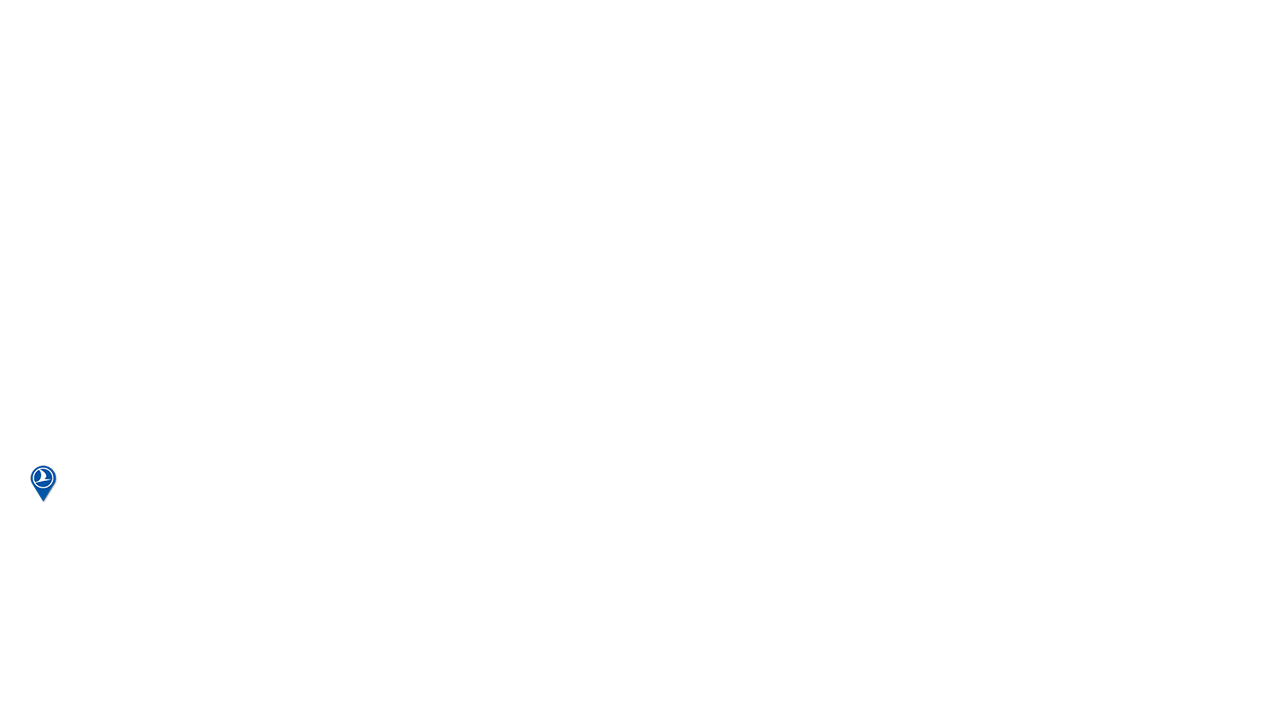 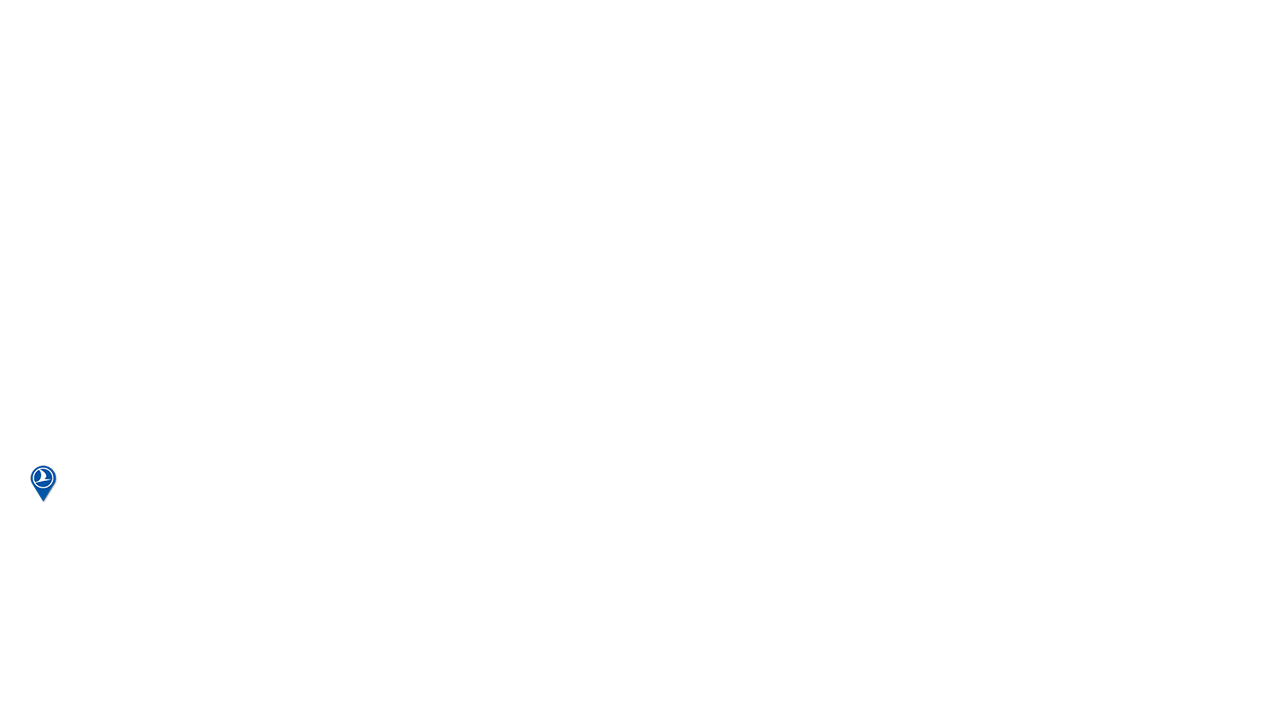 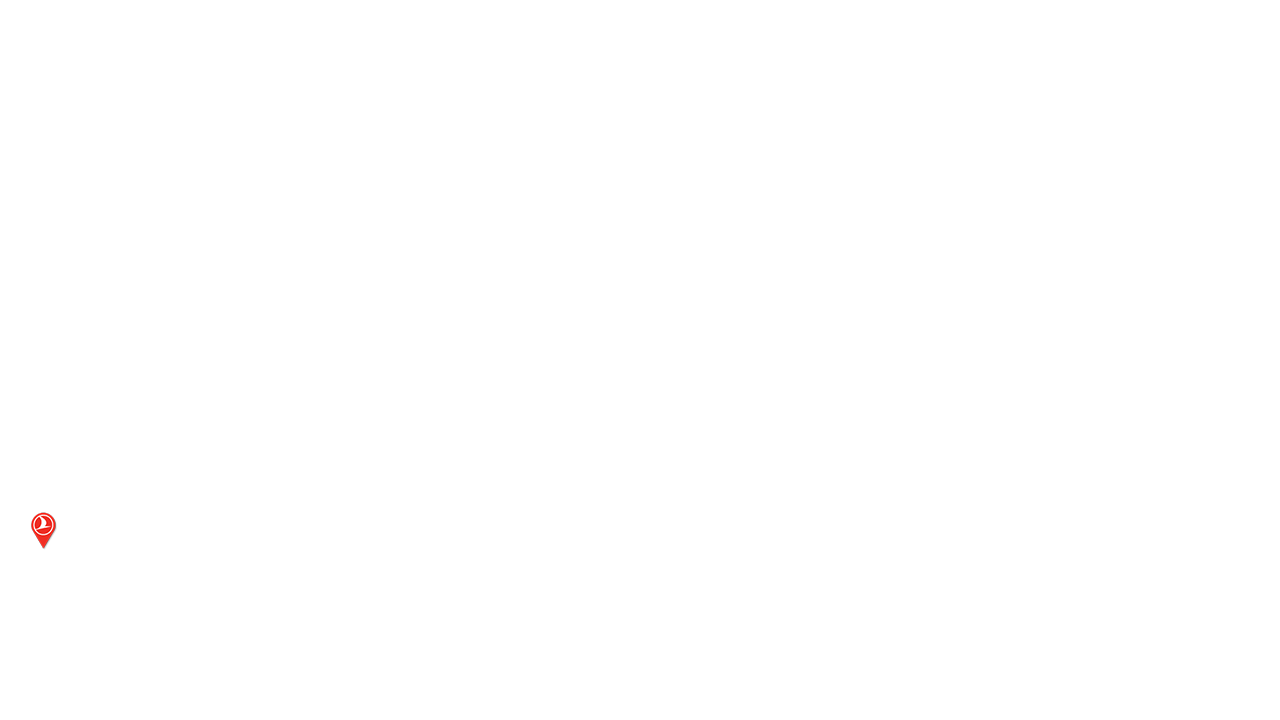 TUNIS
ORAN
Network
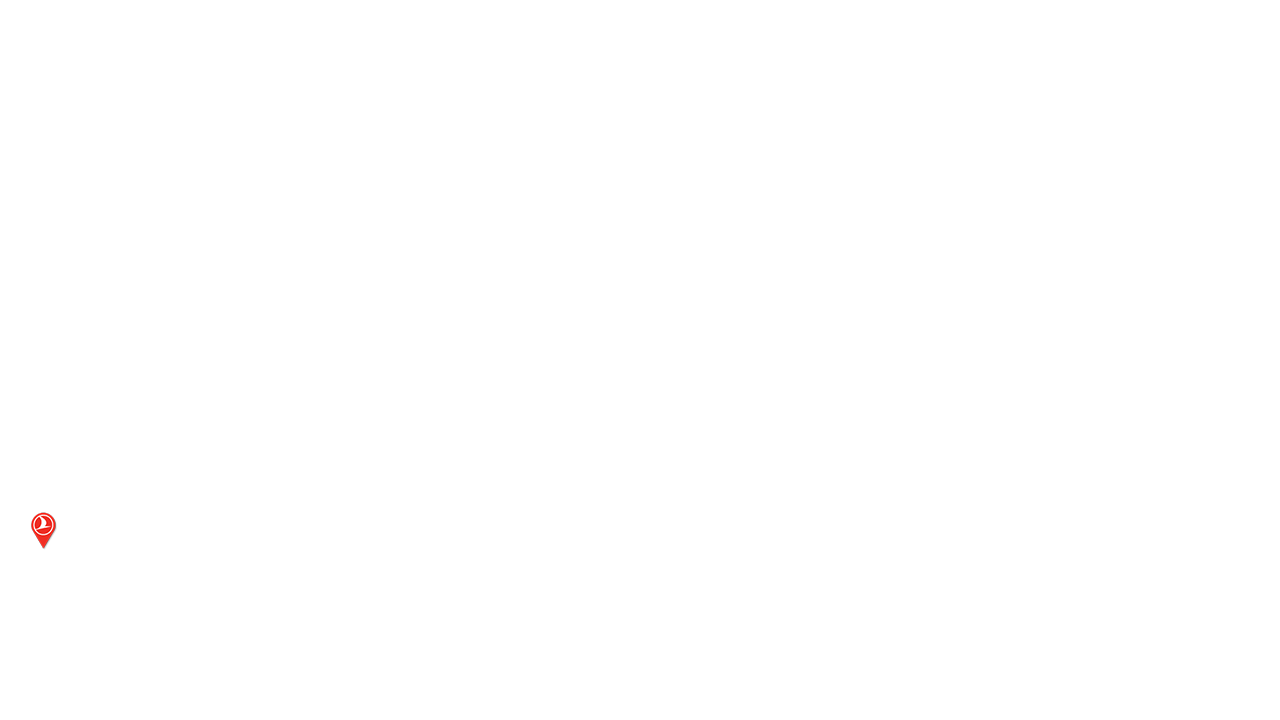 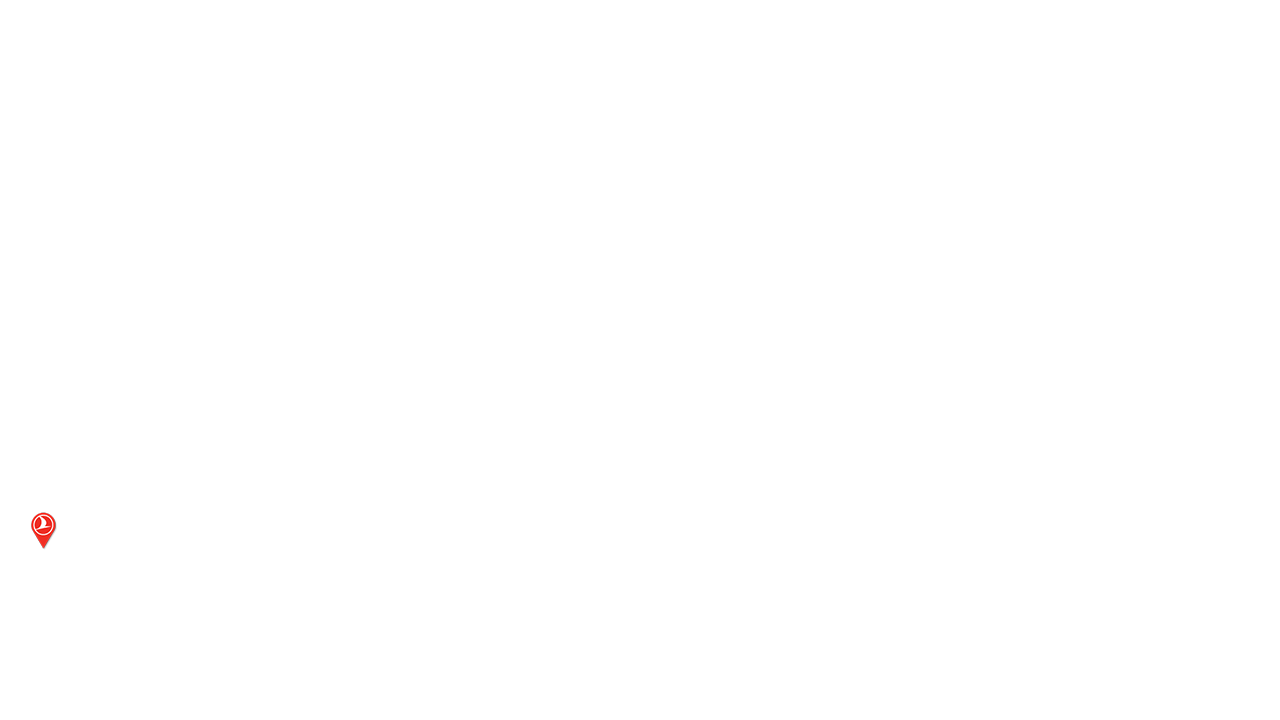 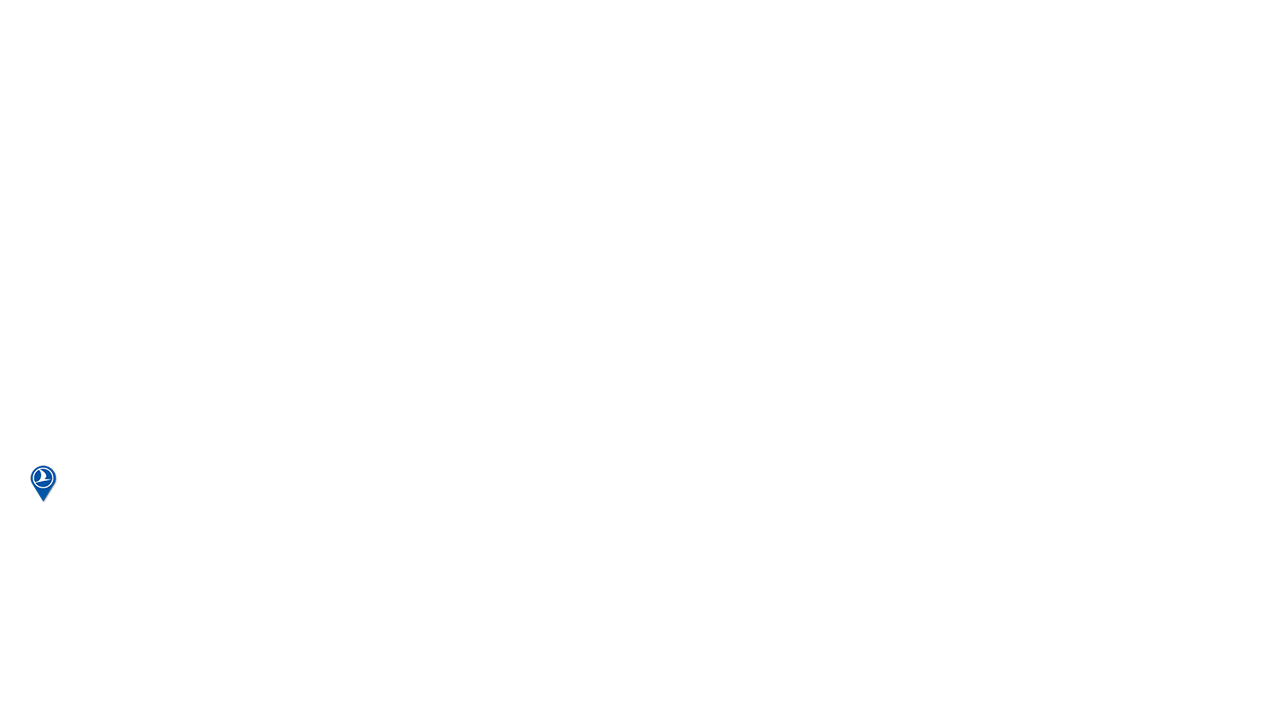 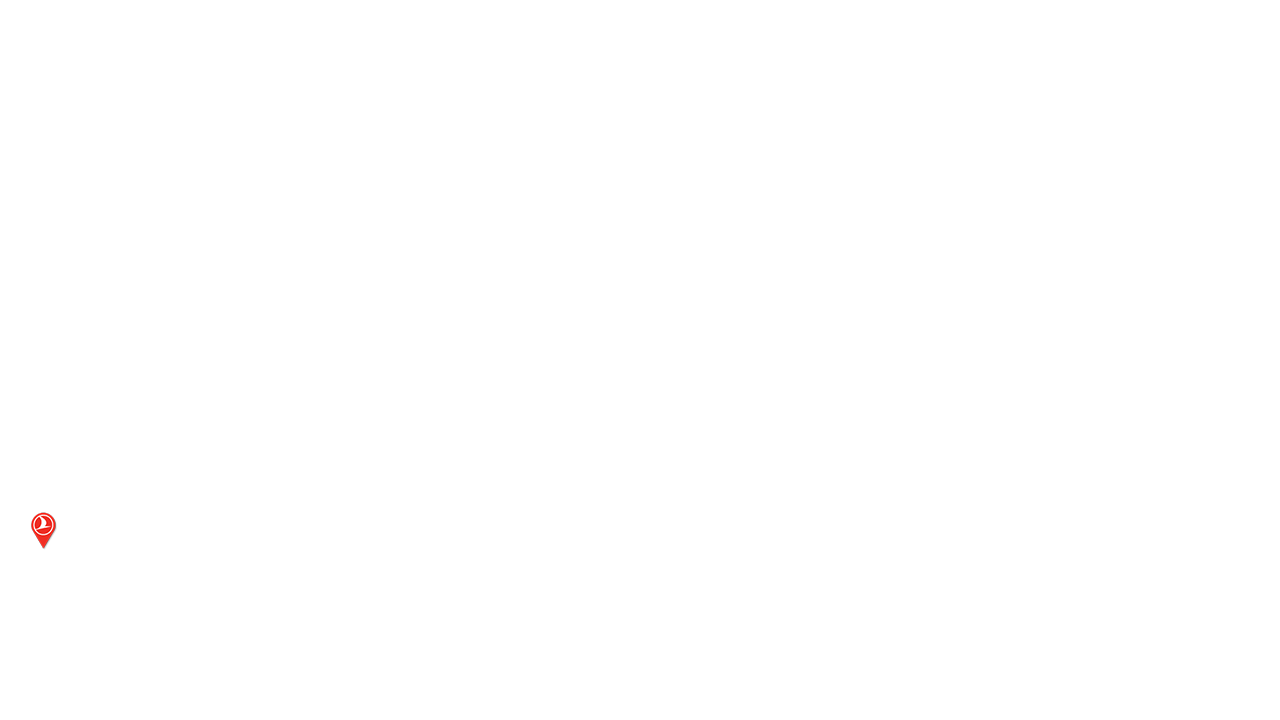 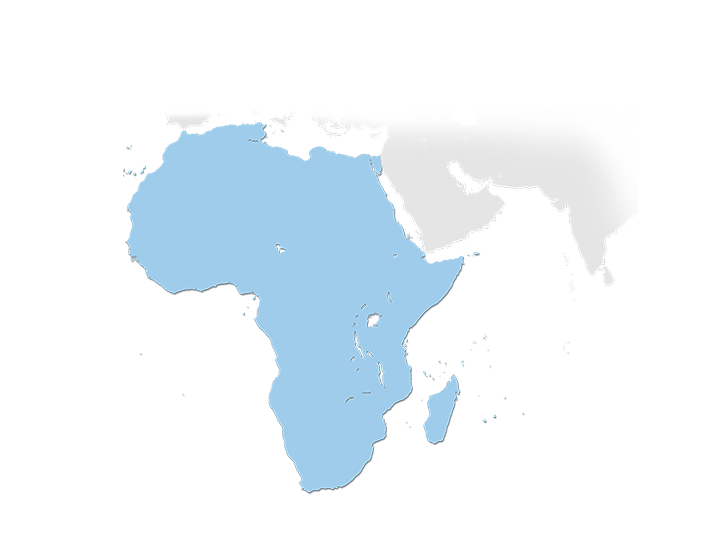 ALGIERS
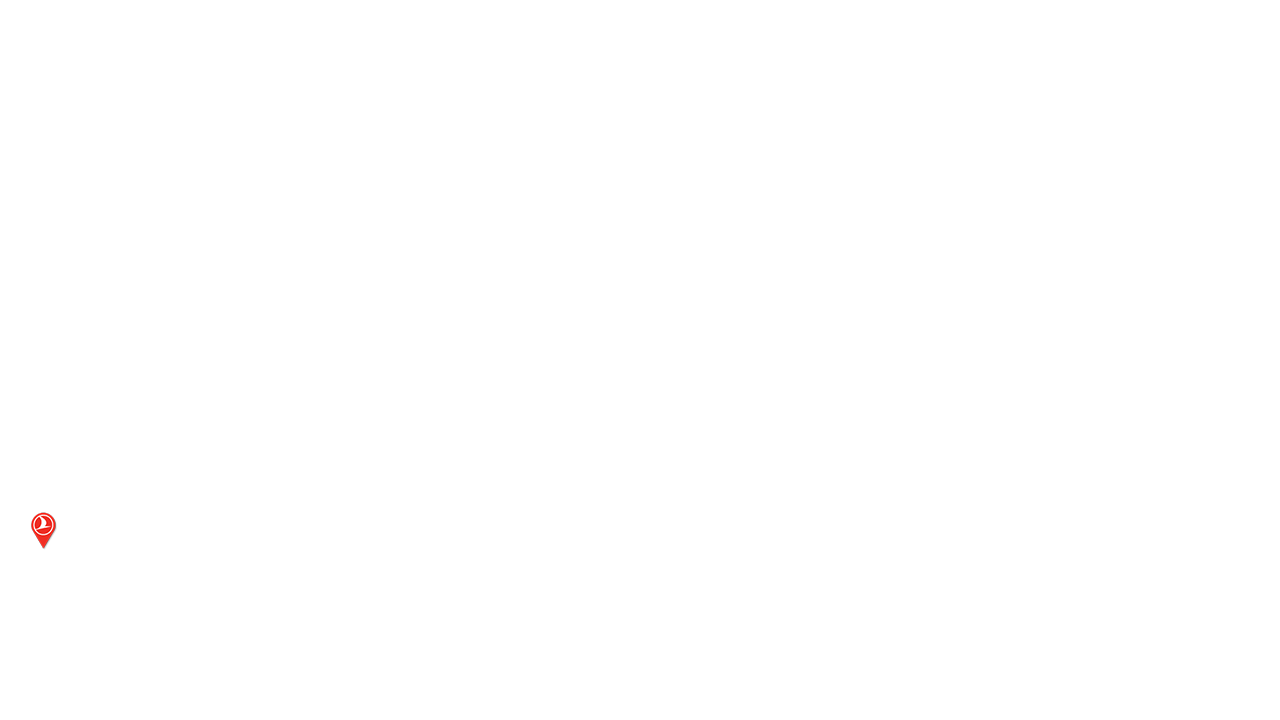 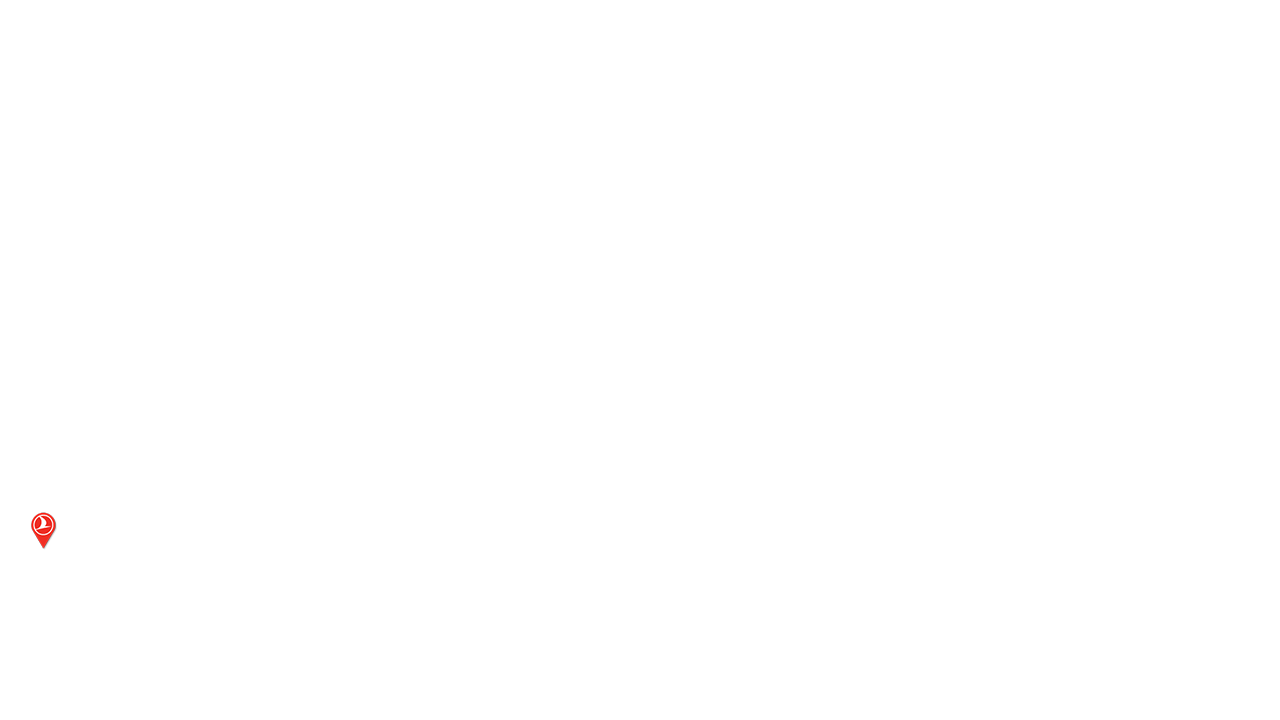 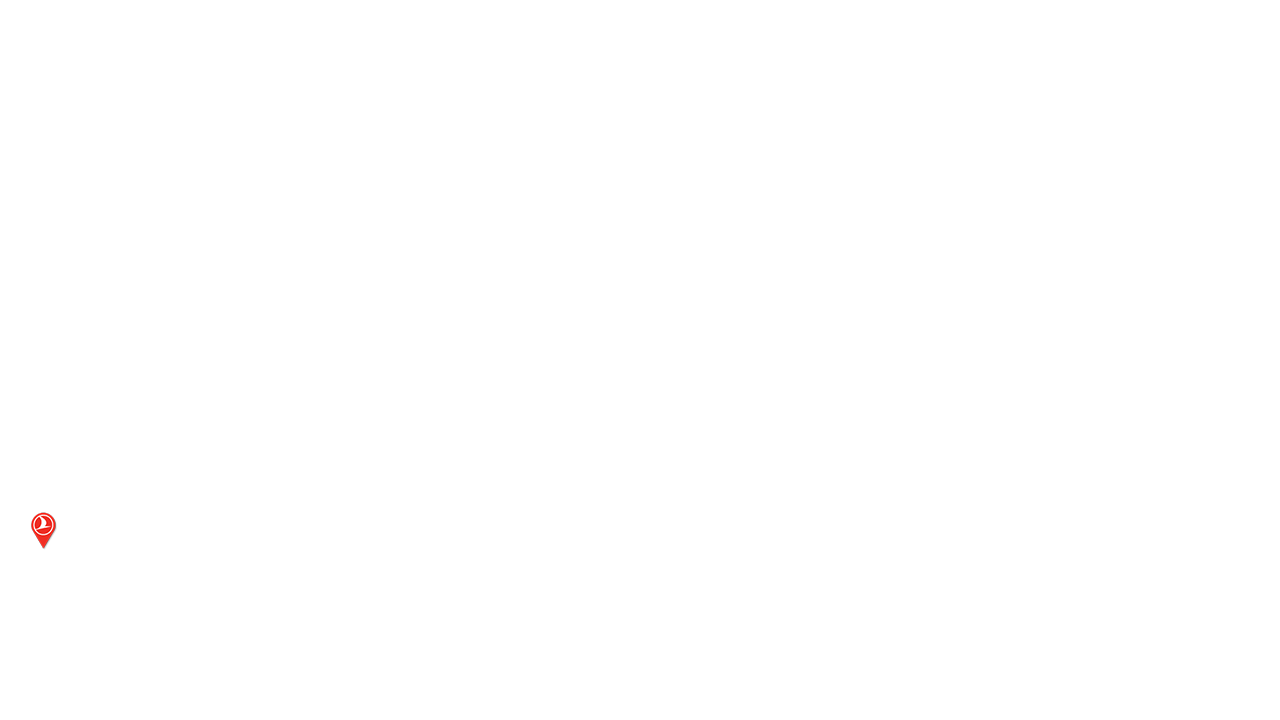 CONSTANTINE
TLEMCEN
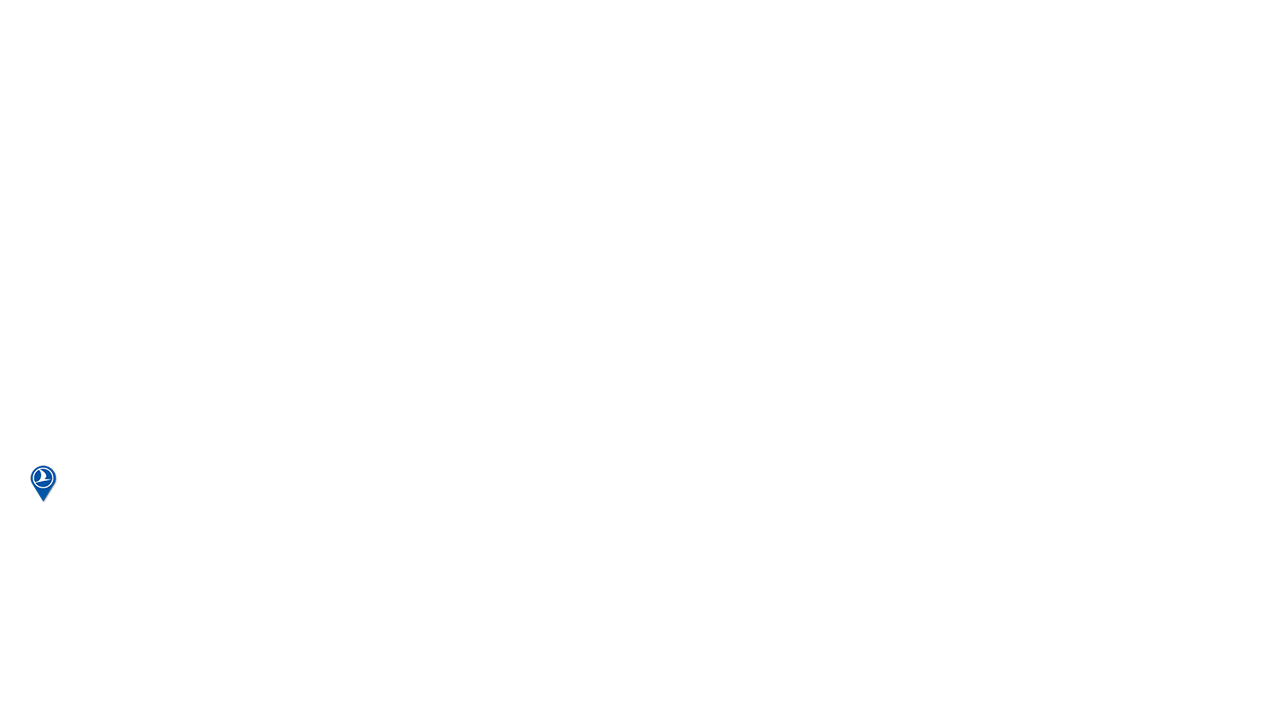 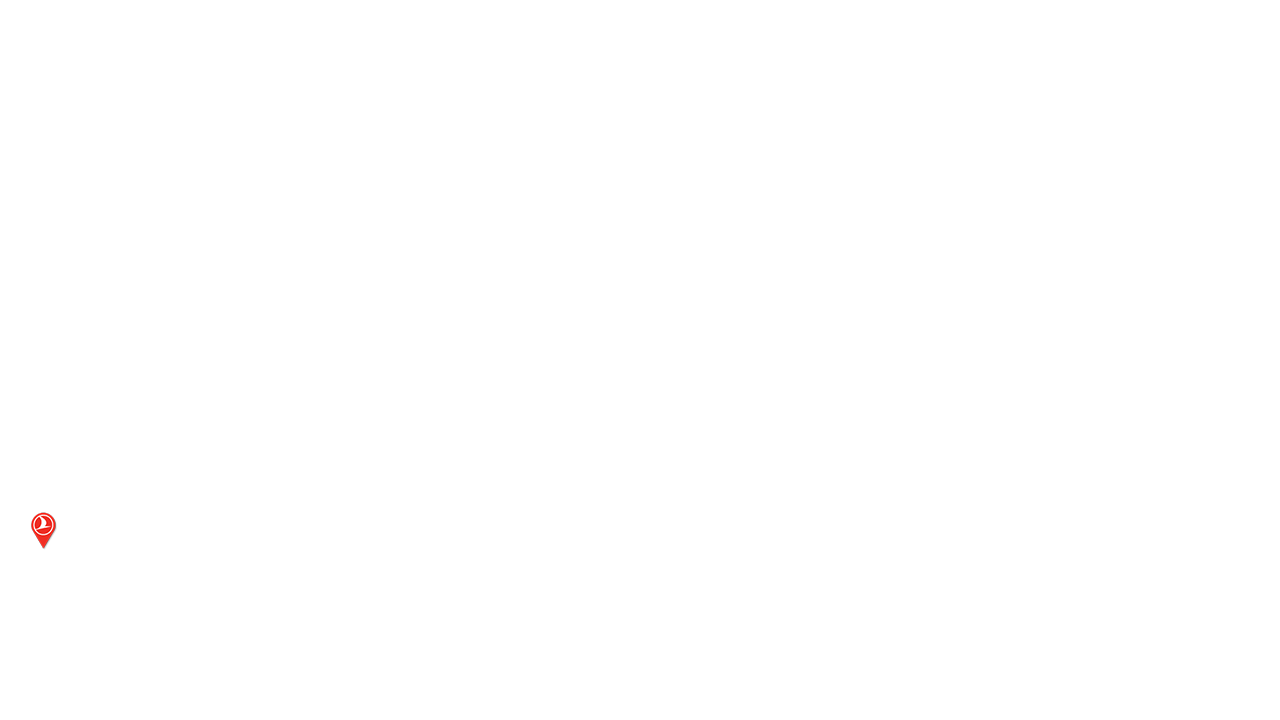 BENGHAZI
TRIPOLI
BATNA
CASABLANCA
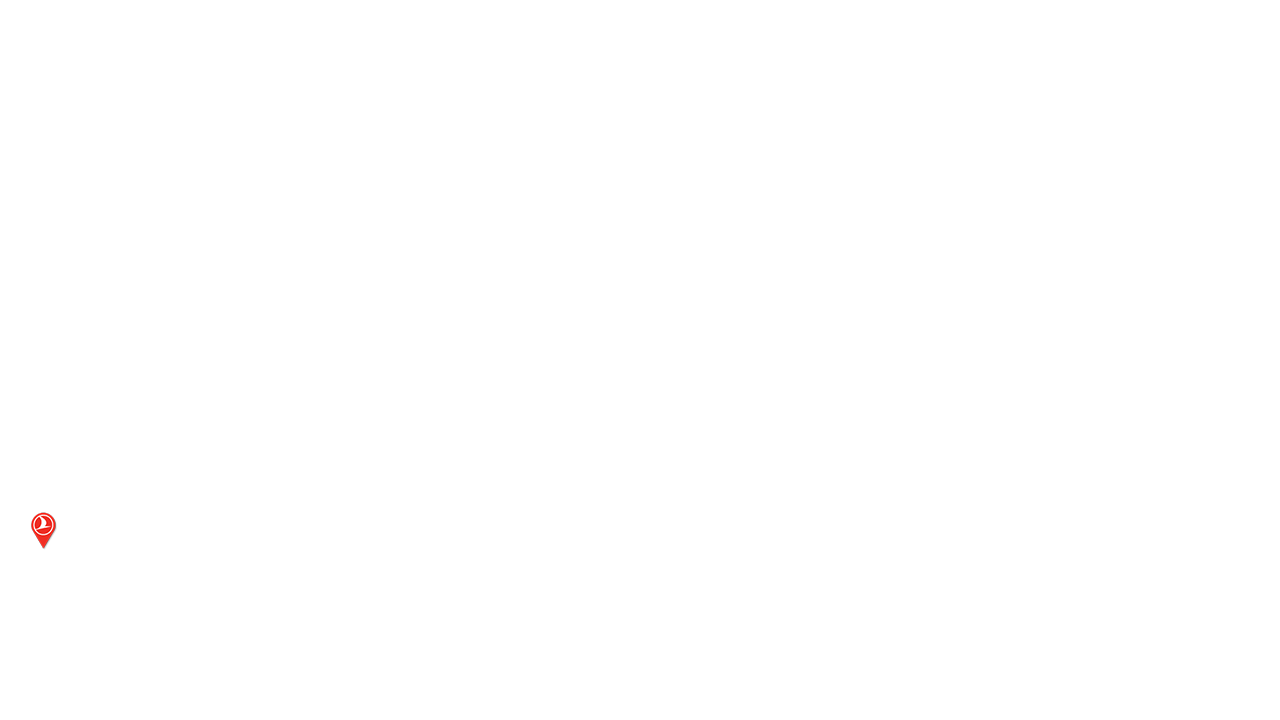 MISURATA
CAIRO
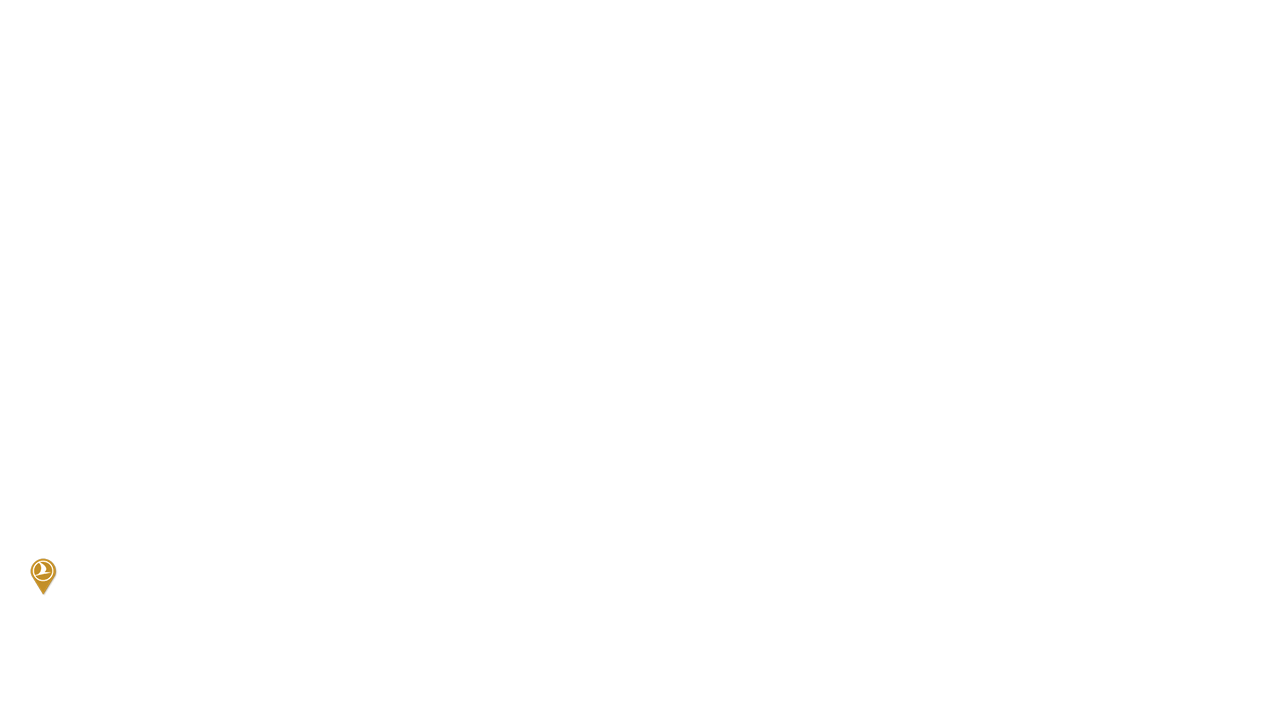 SHARMEL-SHEIKH
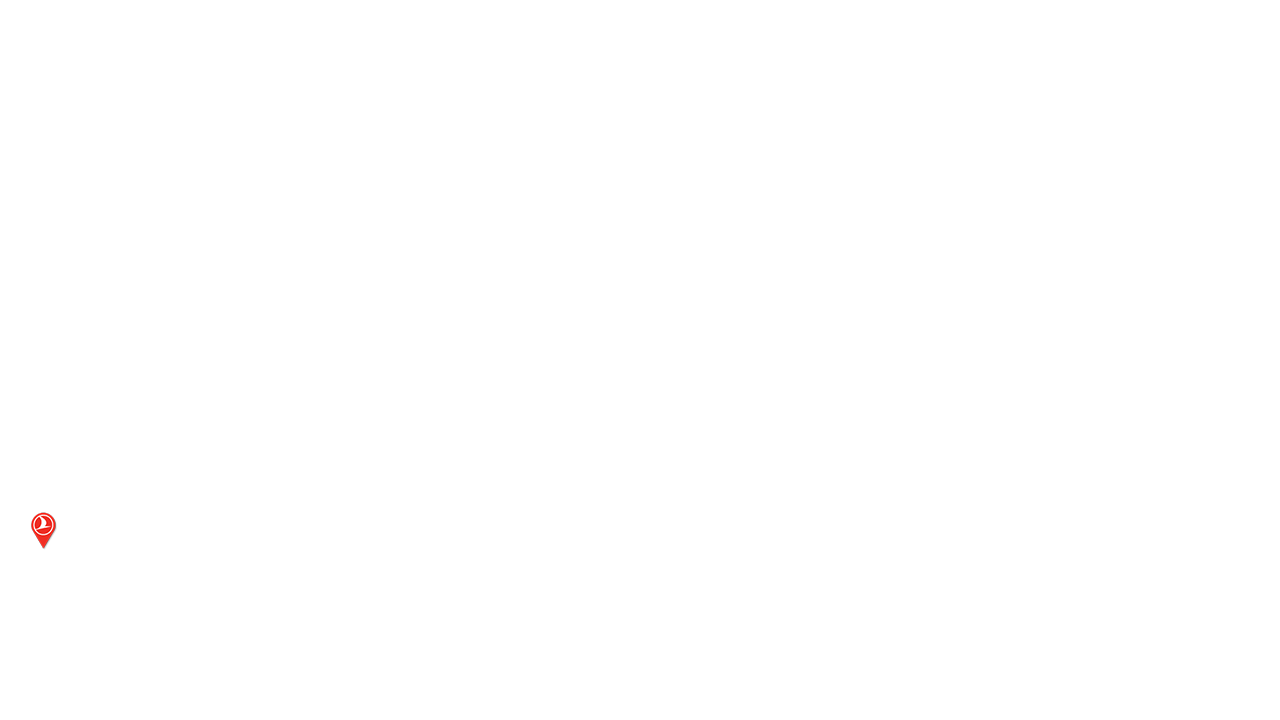 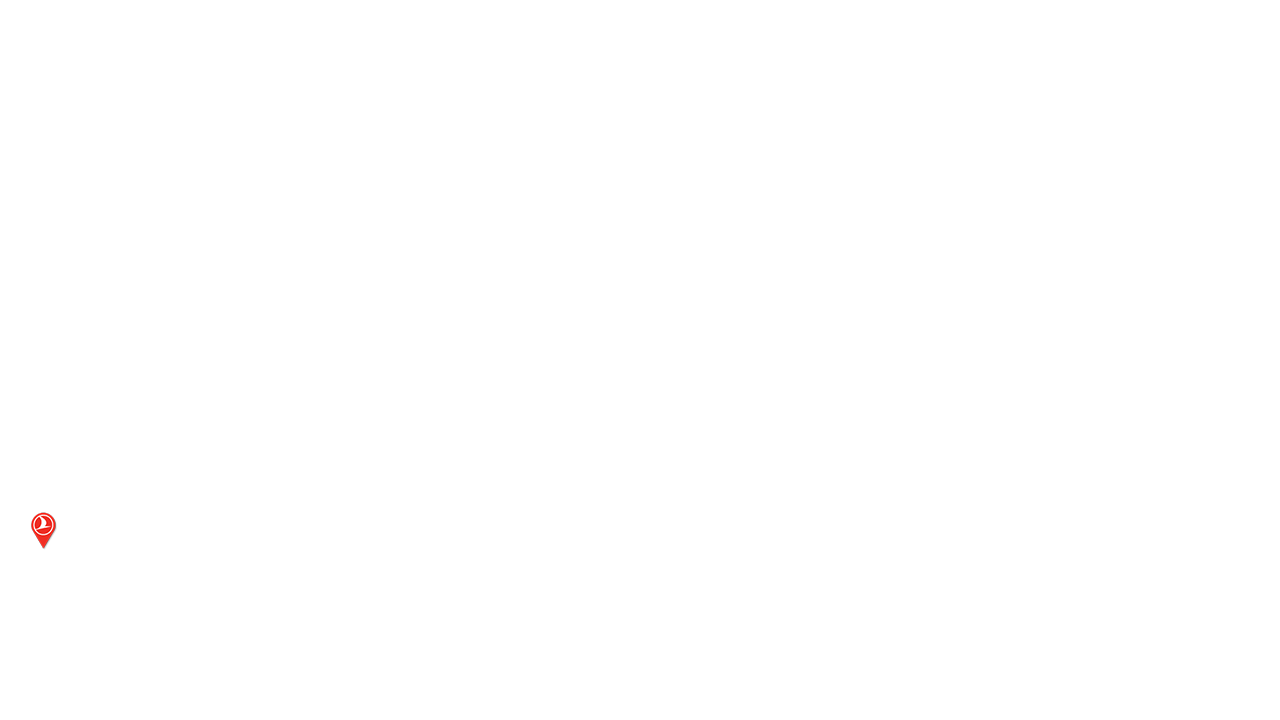 LUXOR
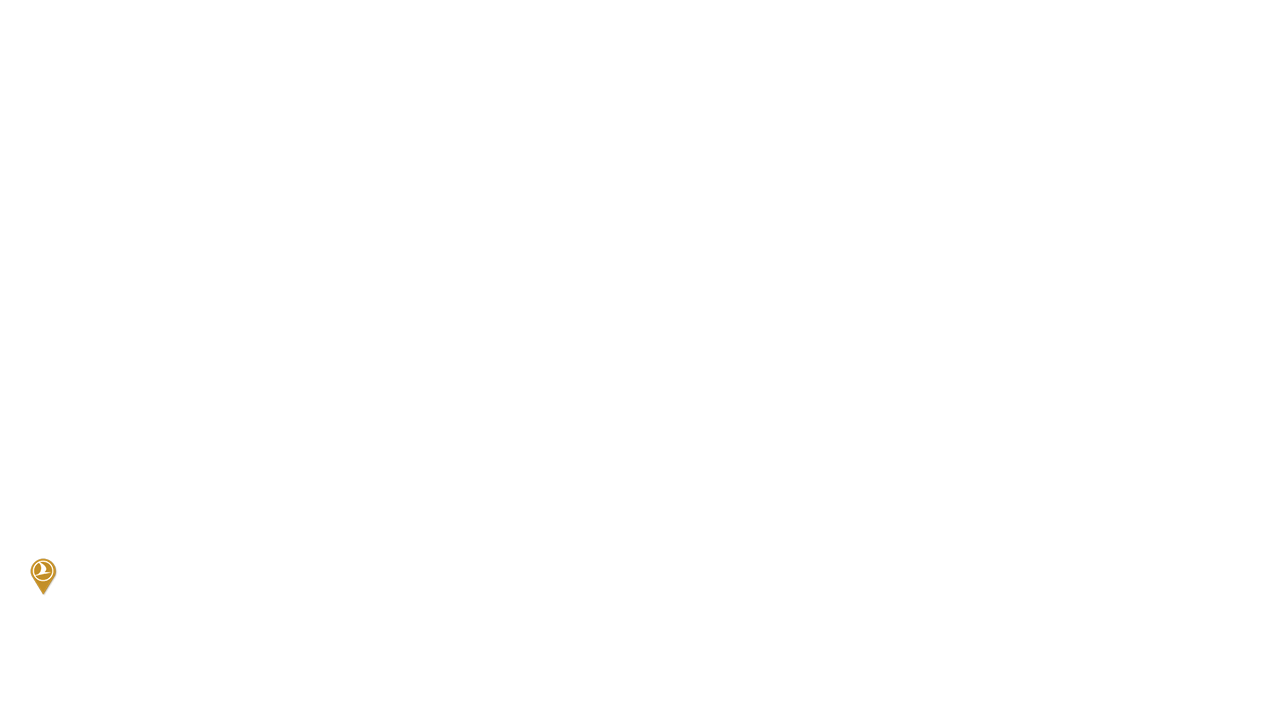 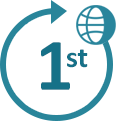 HURGHADA
ASWAN
SEBHA
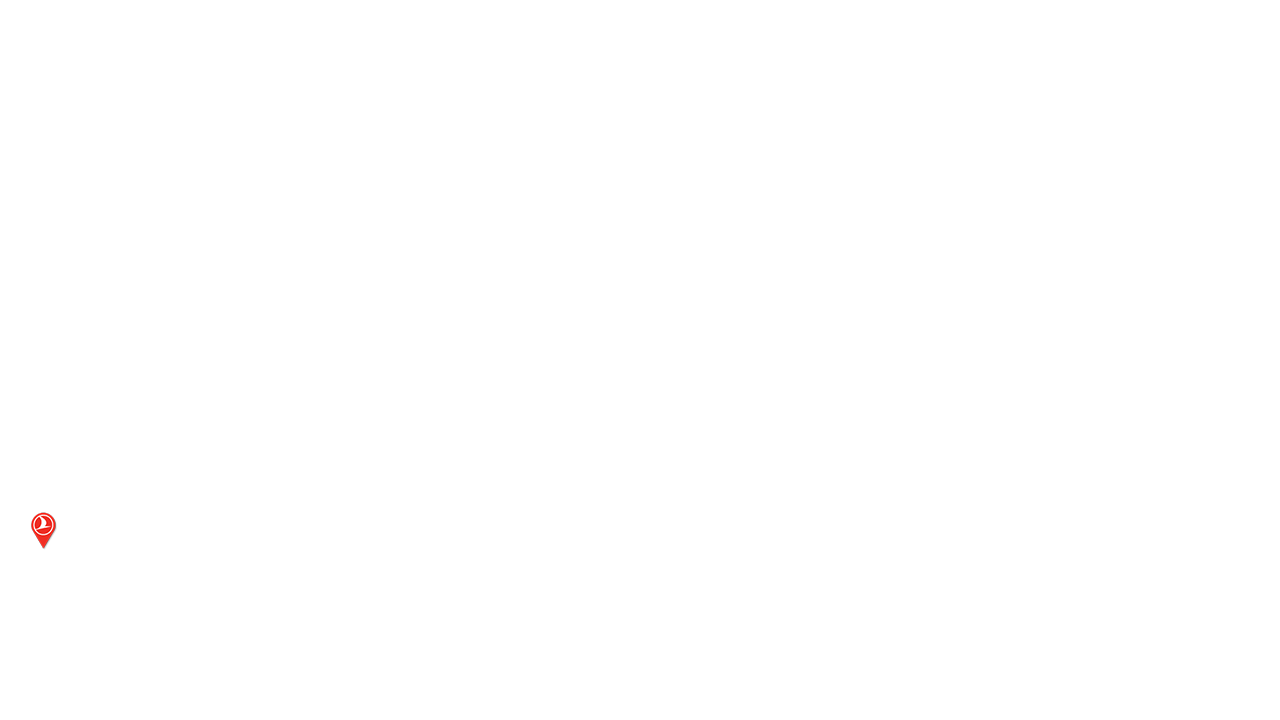 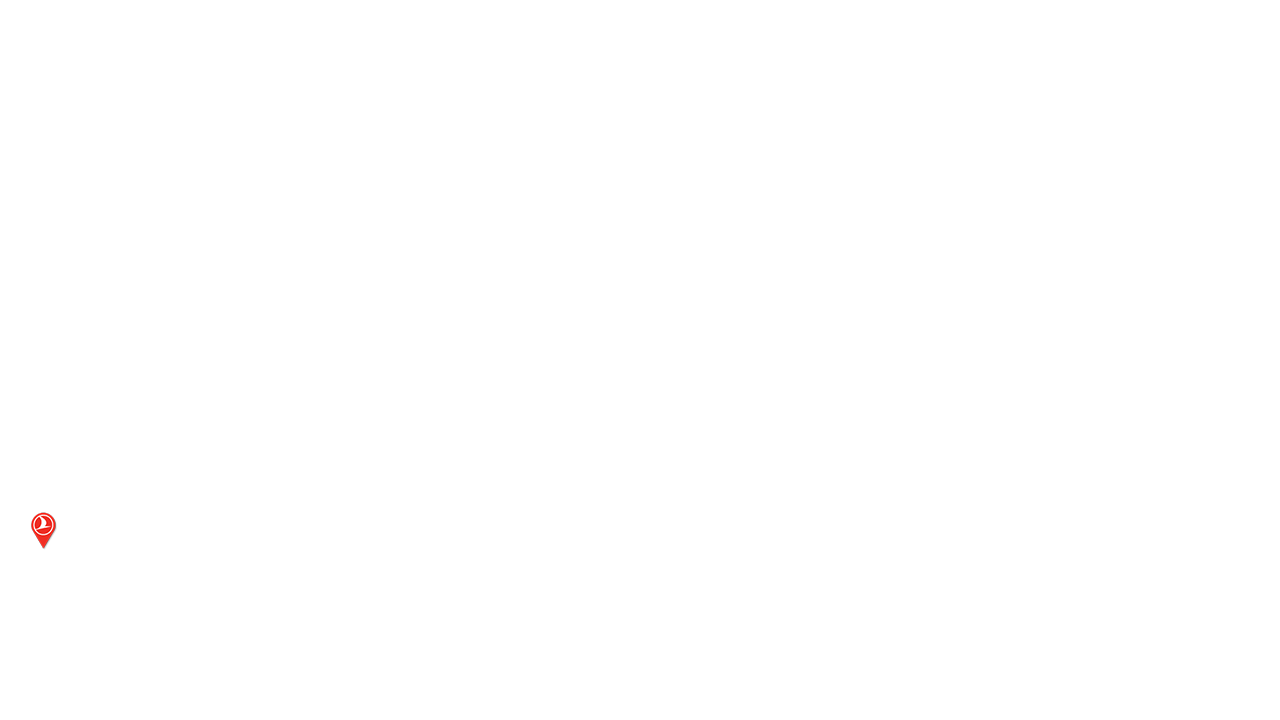 KHARTOUM
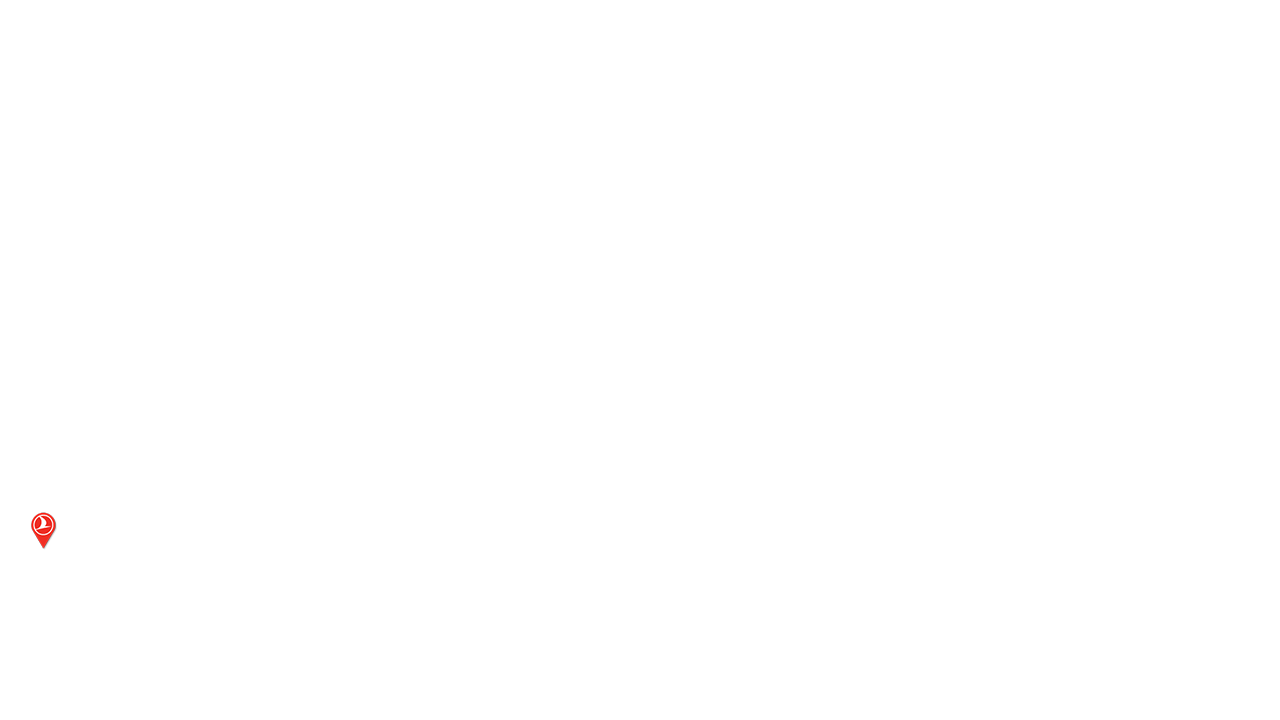 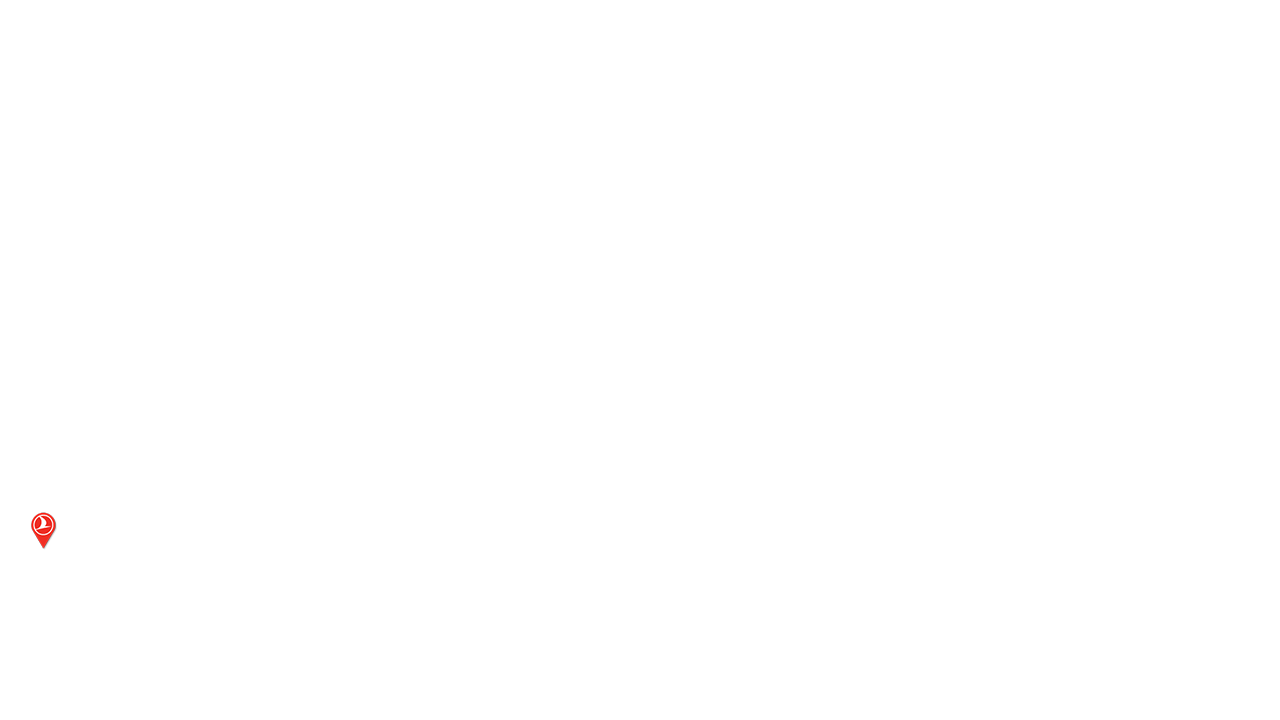 ASMARA
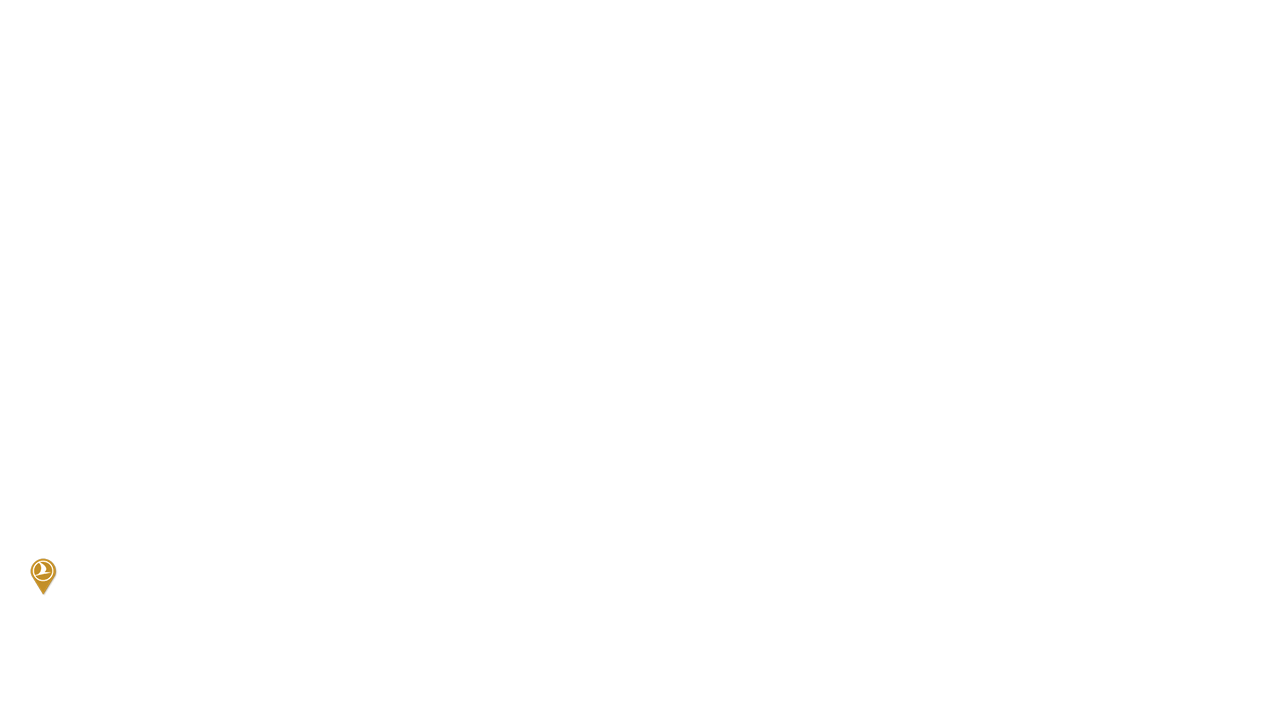 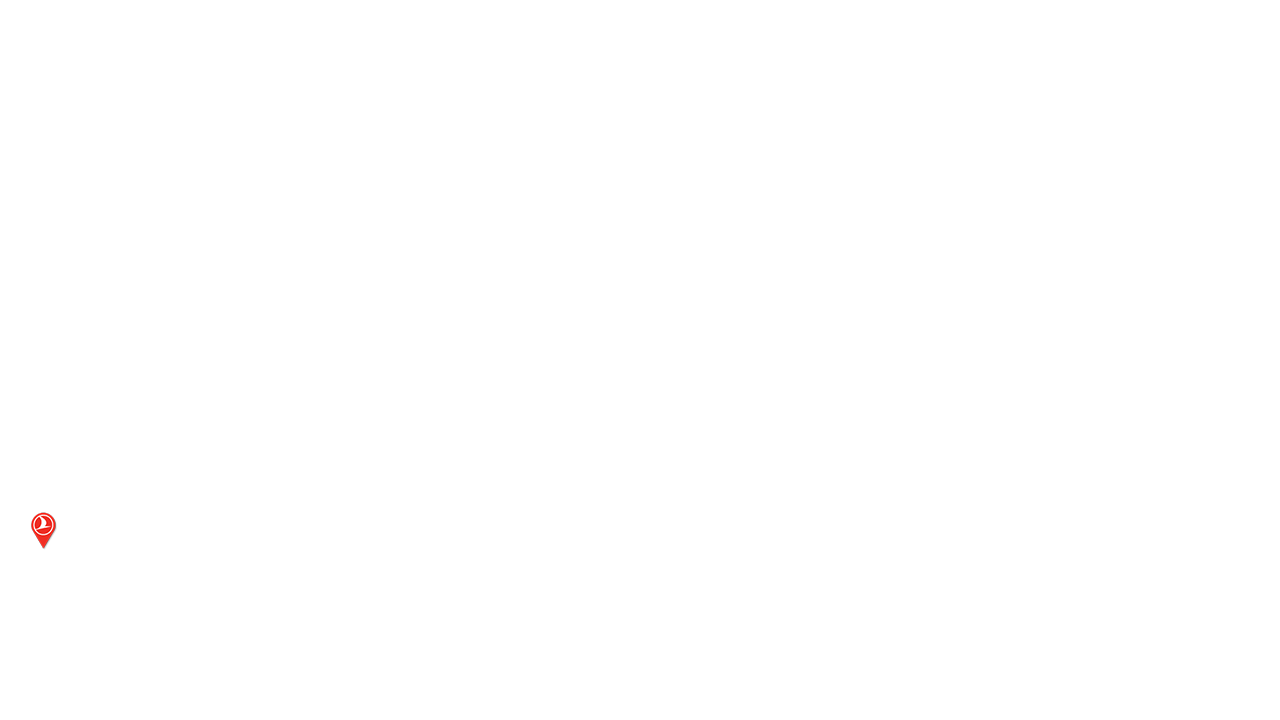 NOUAKCHOTT
BAMAKO
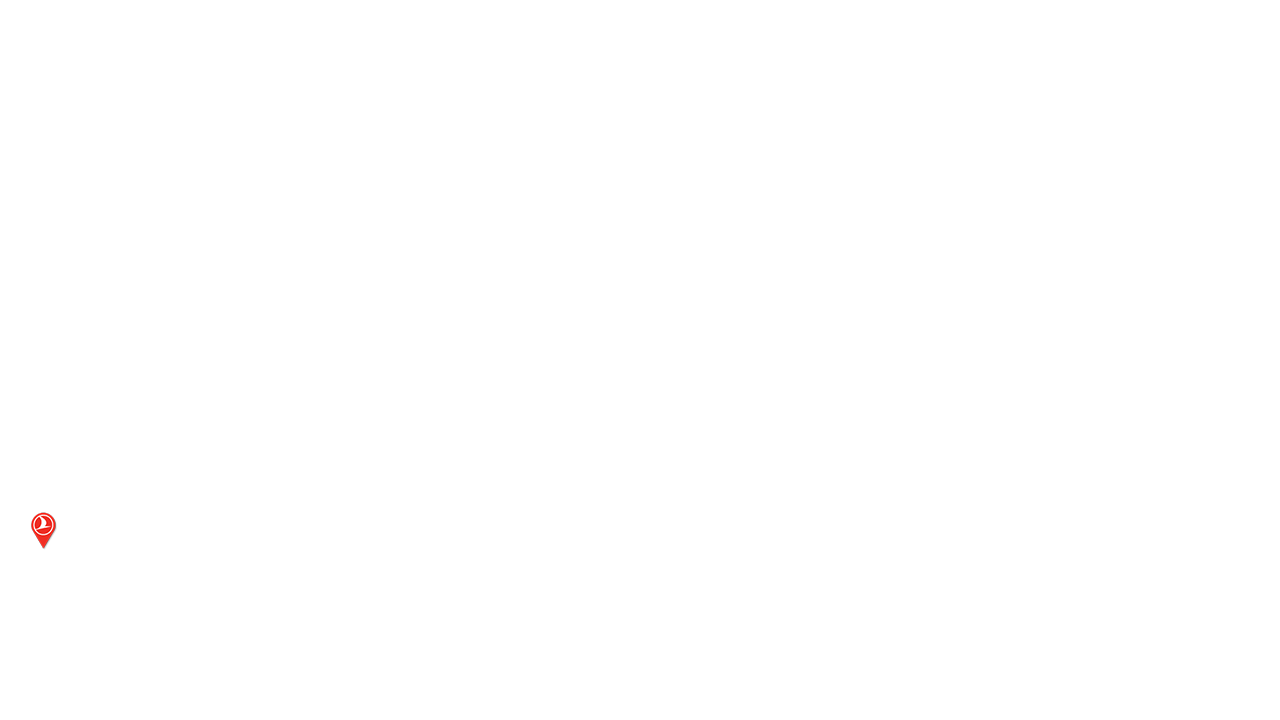 DJIBOUTI
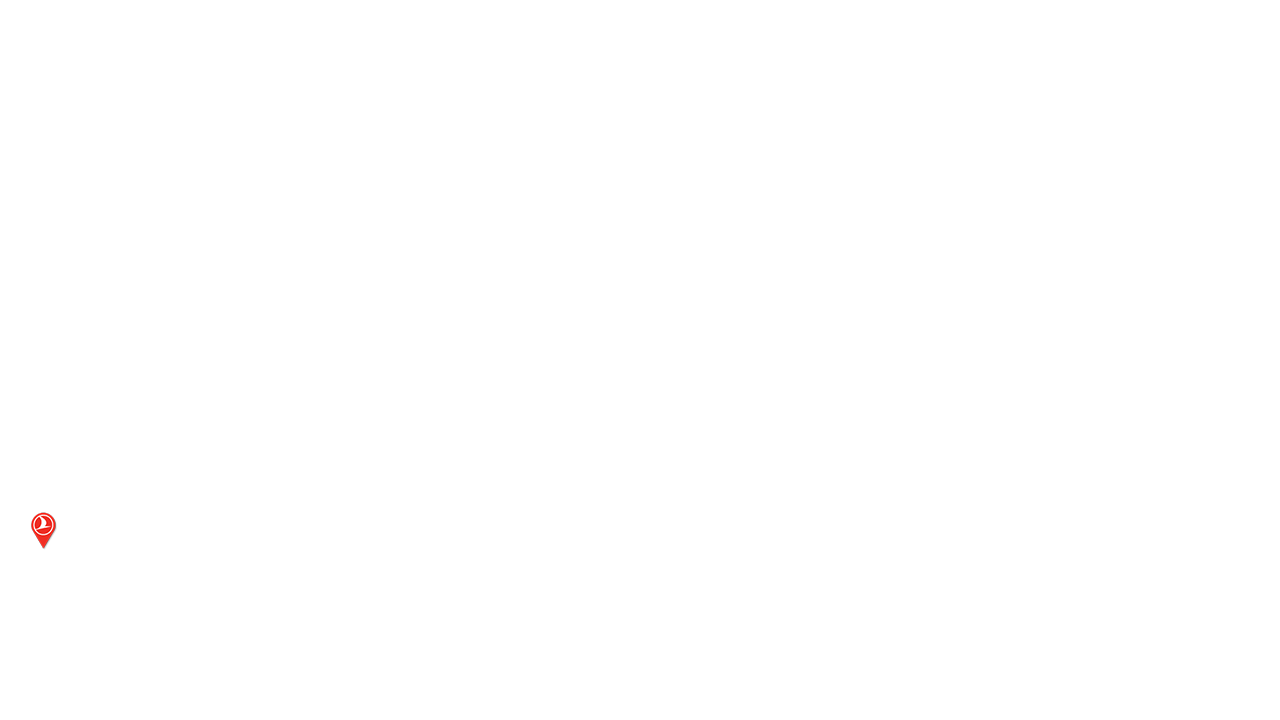 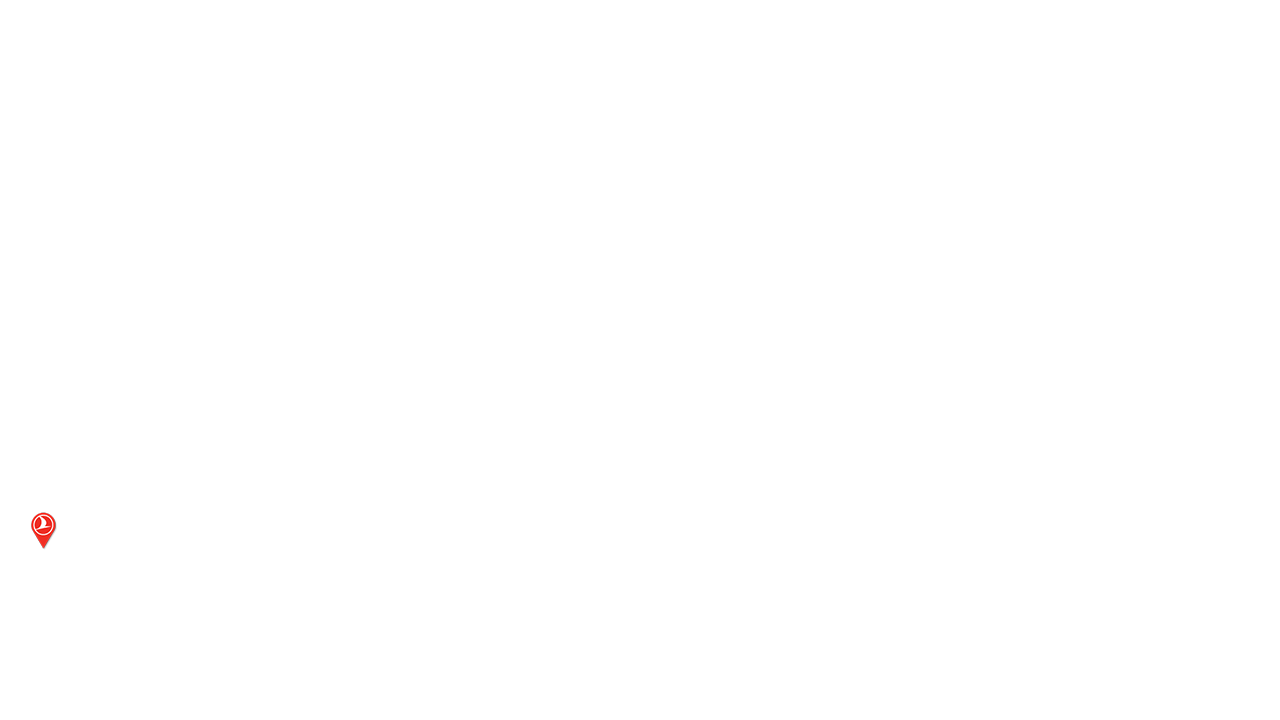 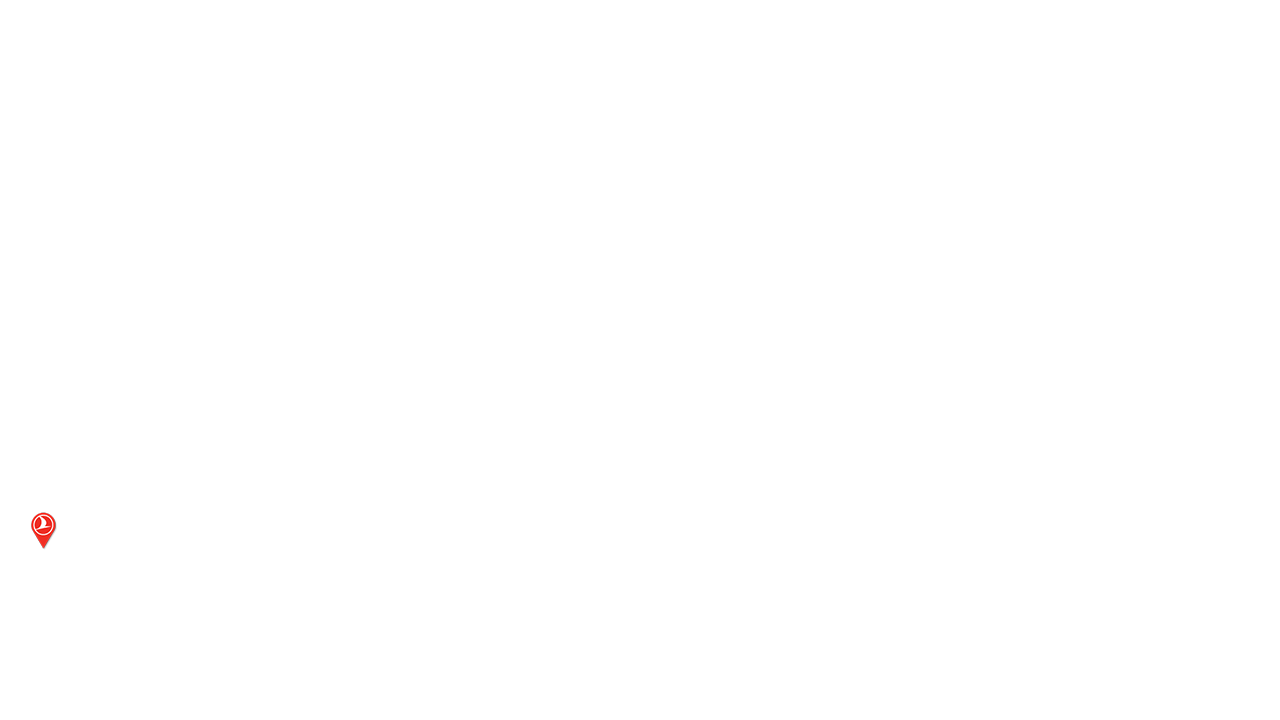 44 Destinations
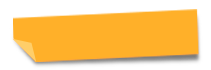 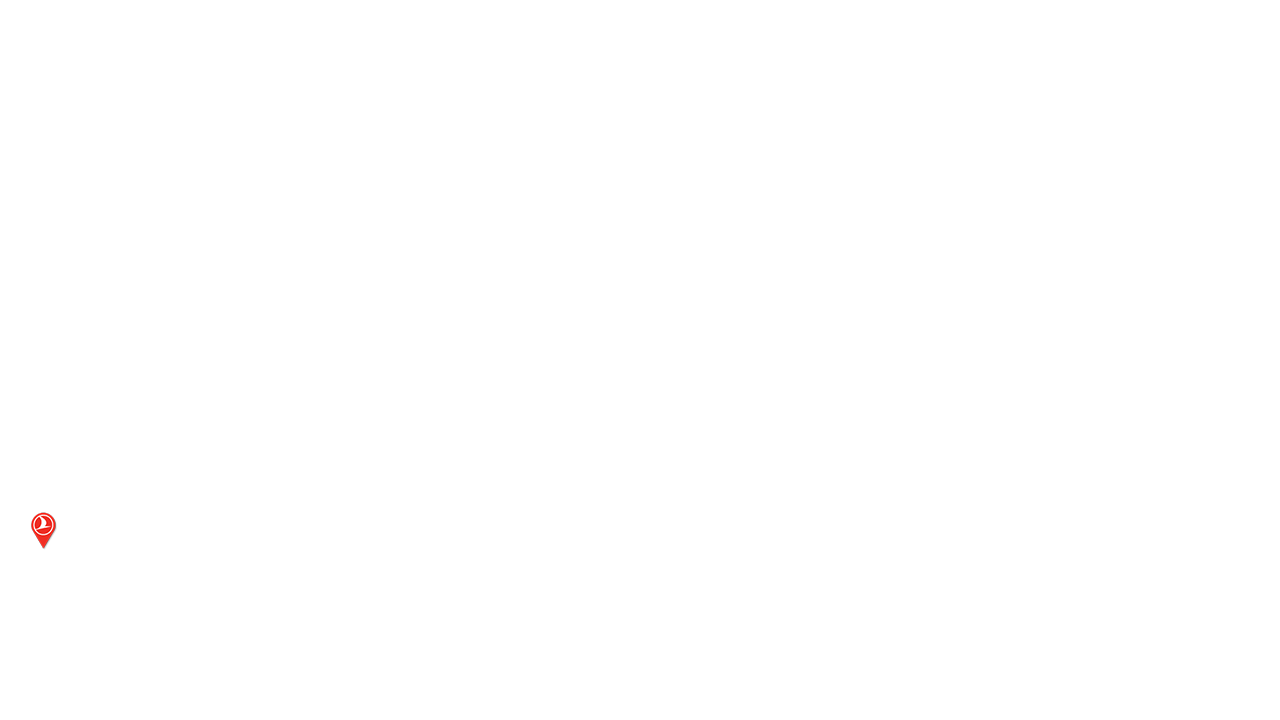 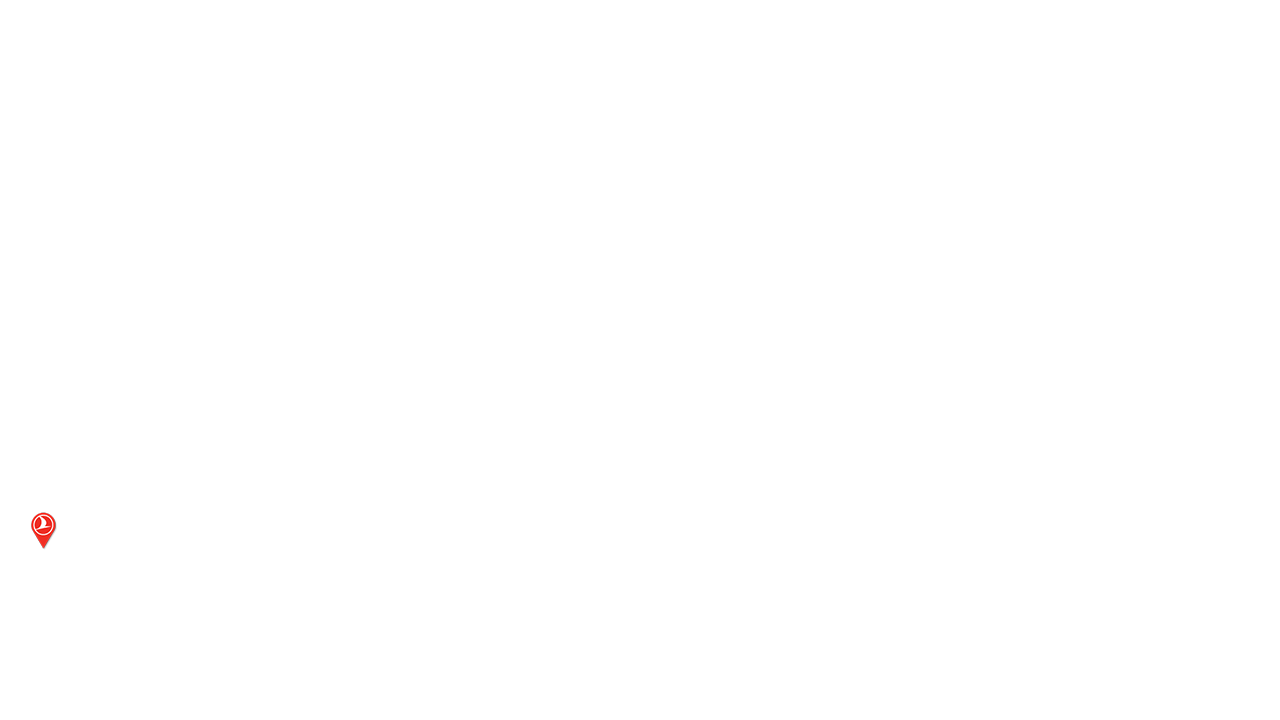 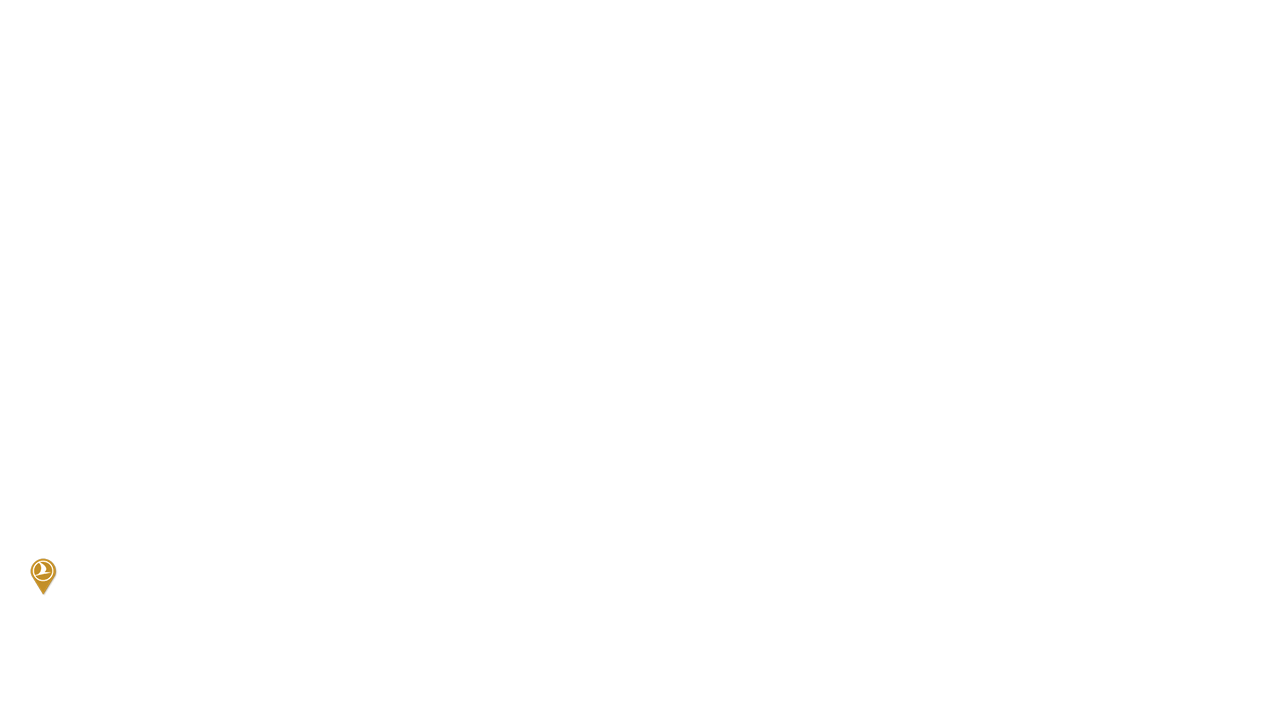 28 Countries
CONAKRY
ADDIS ABABA
ABUJA
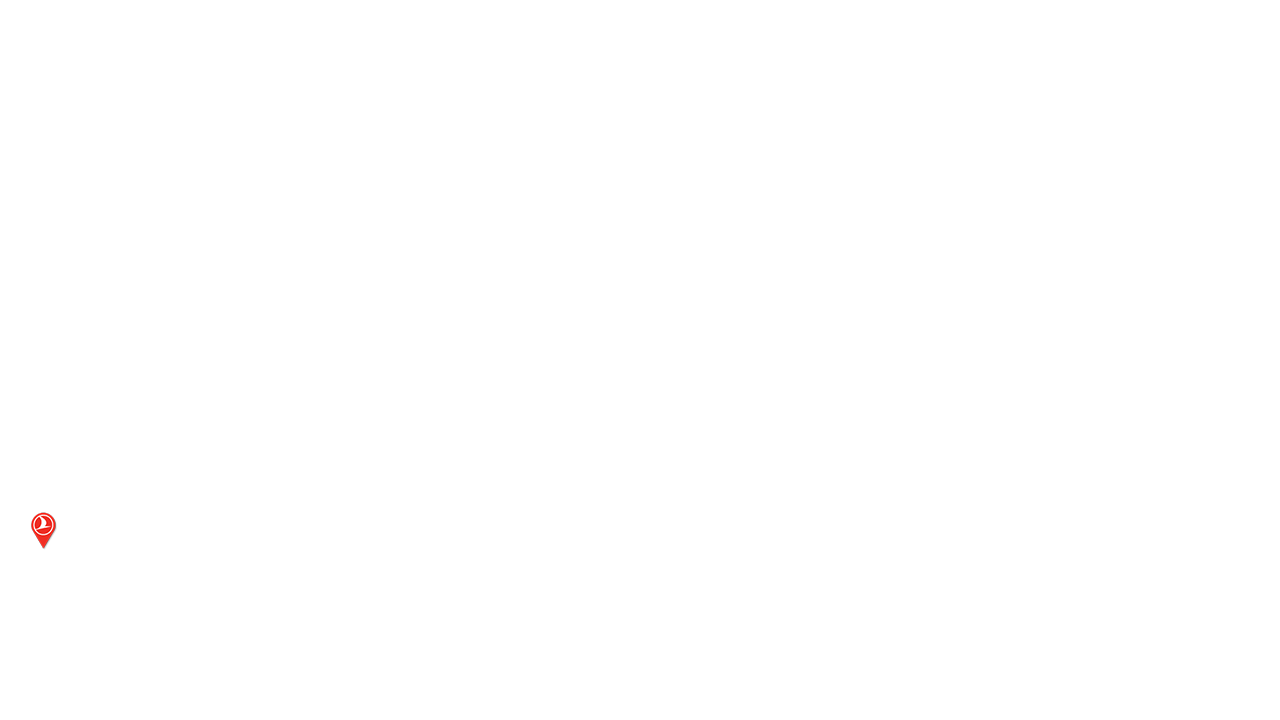 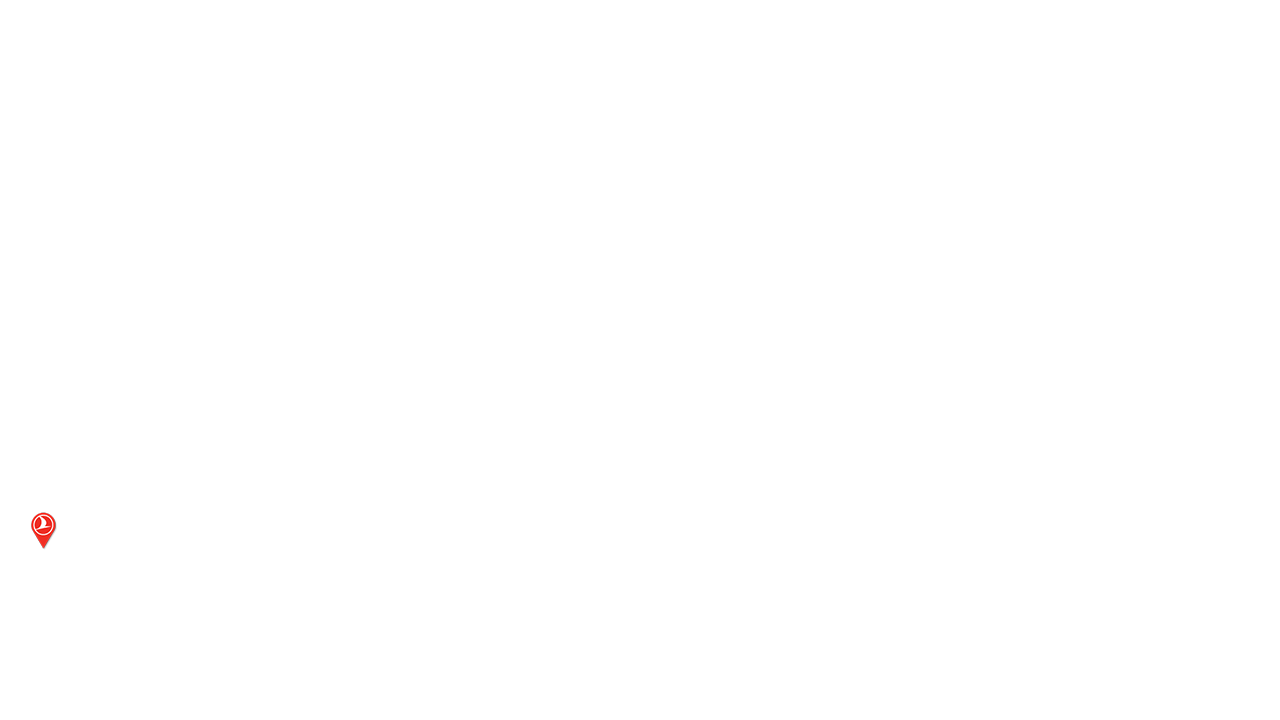 NAMEY
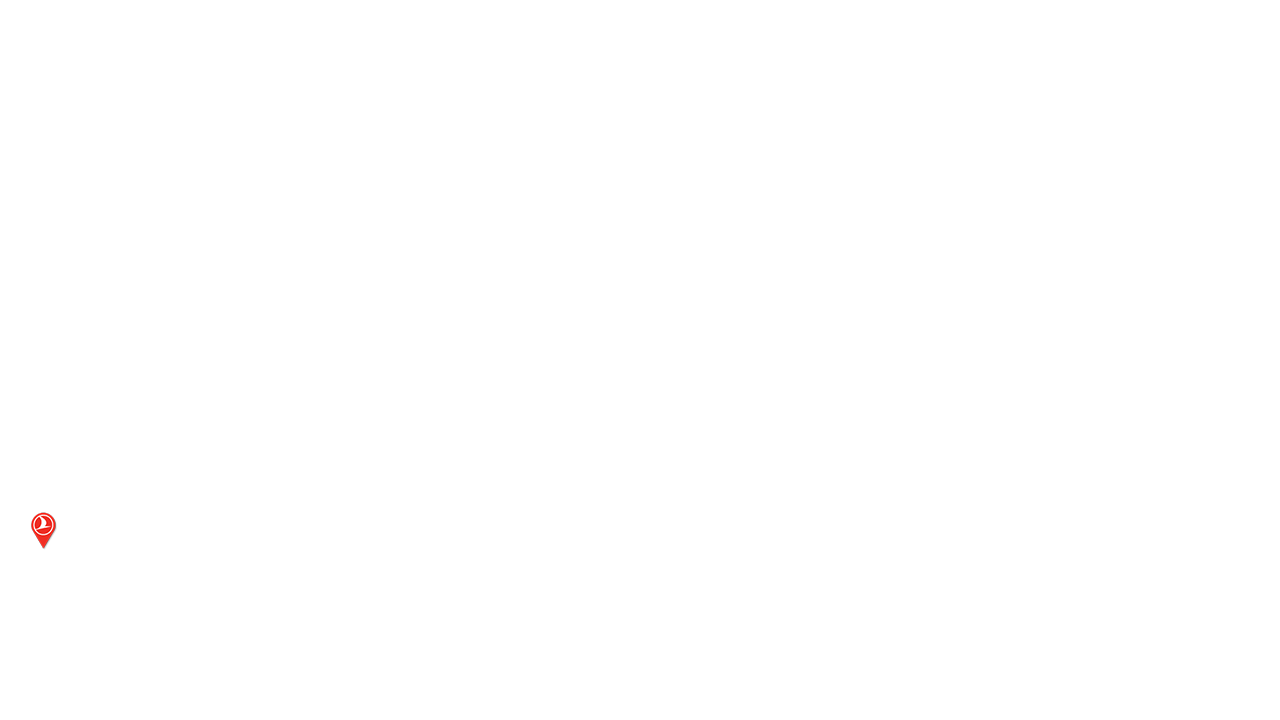 Largest network in Africa among foreign carriers
LAGOS
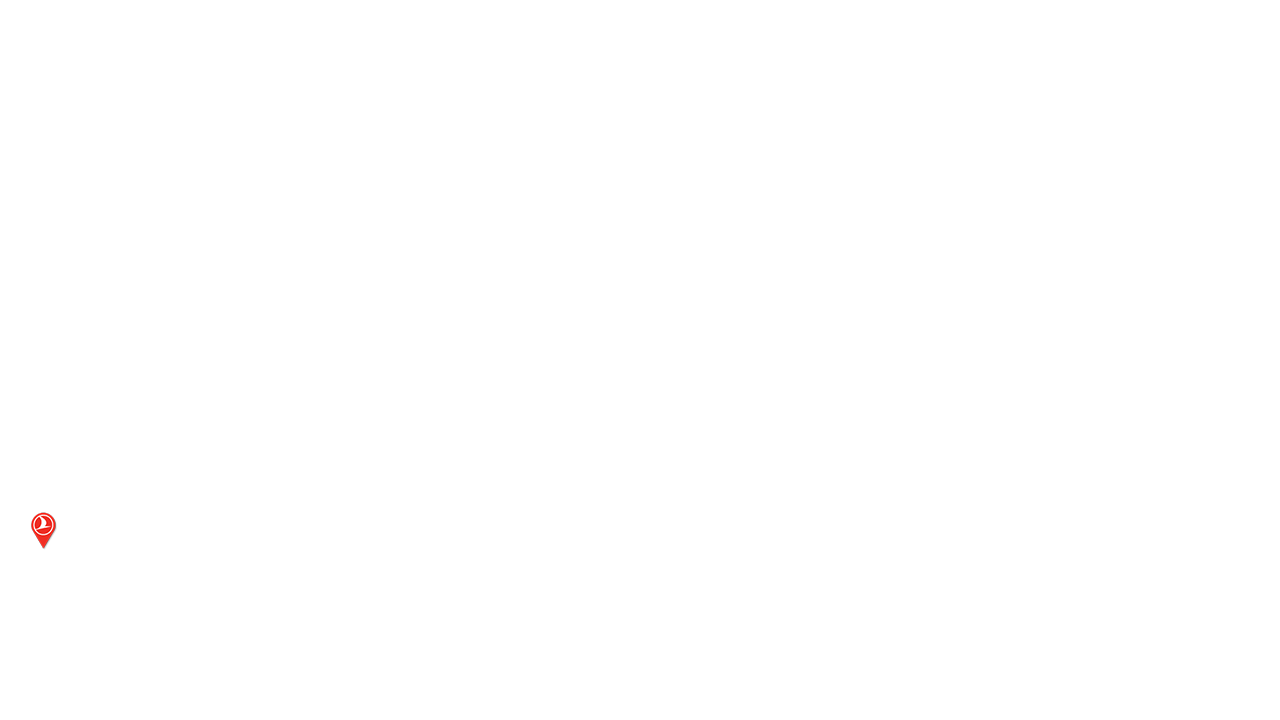 DAKAR
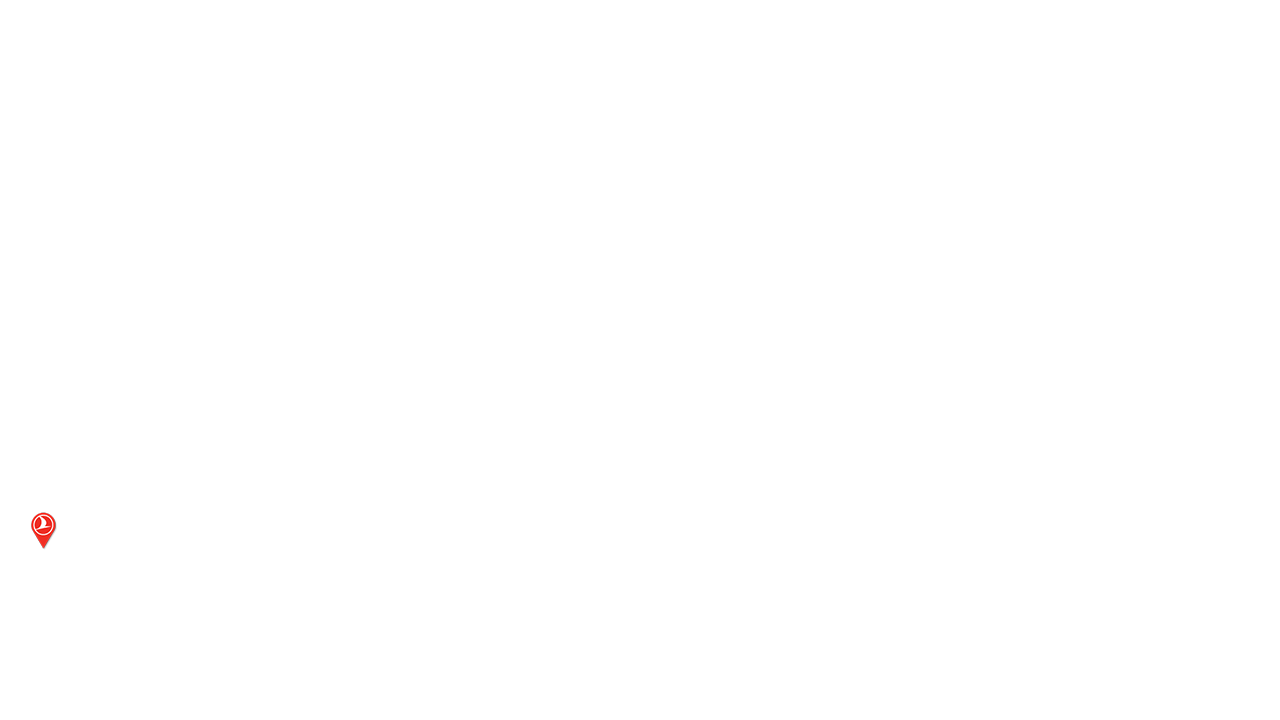 JUBA
ACCRA
COTONOU
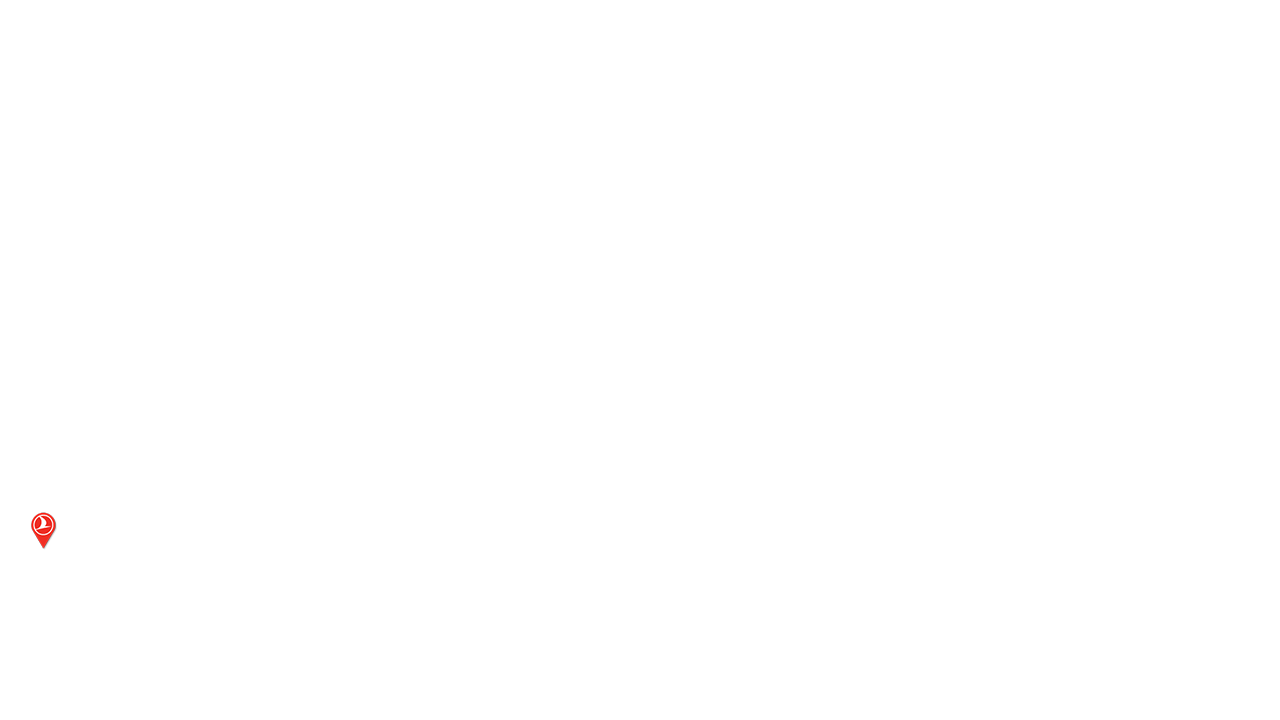 DOUALA
YAOUNDE
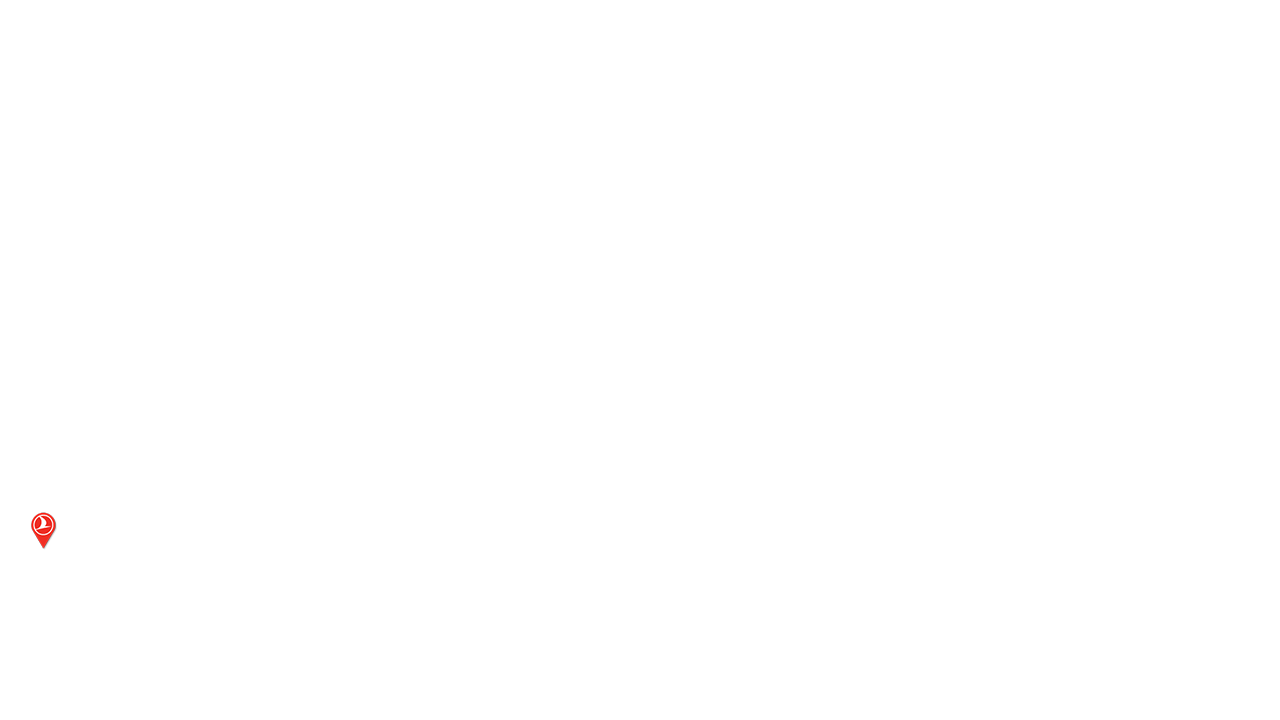 OUGADOUGOU
NDJAMENIA
KANO
LIBREVILLE
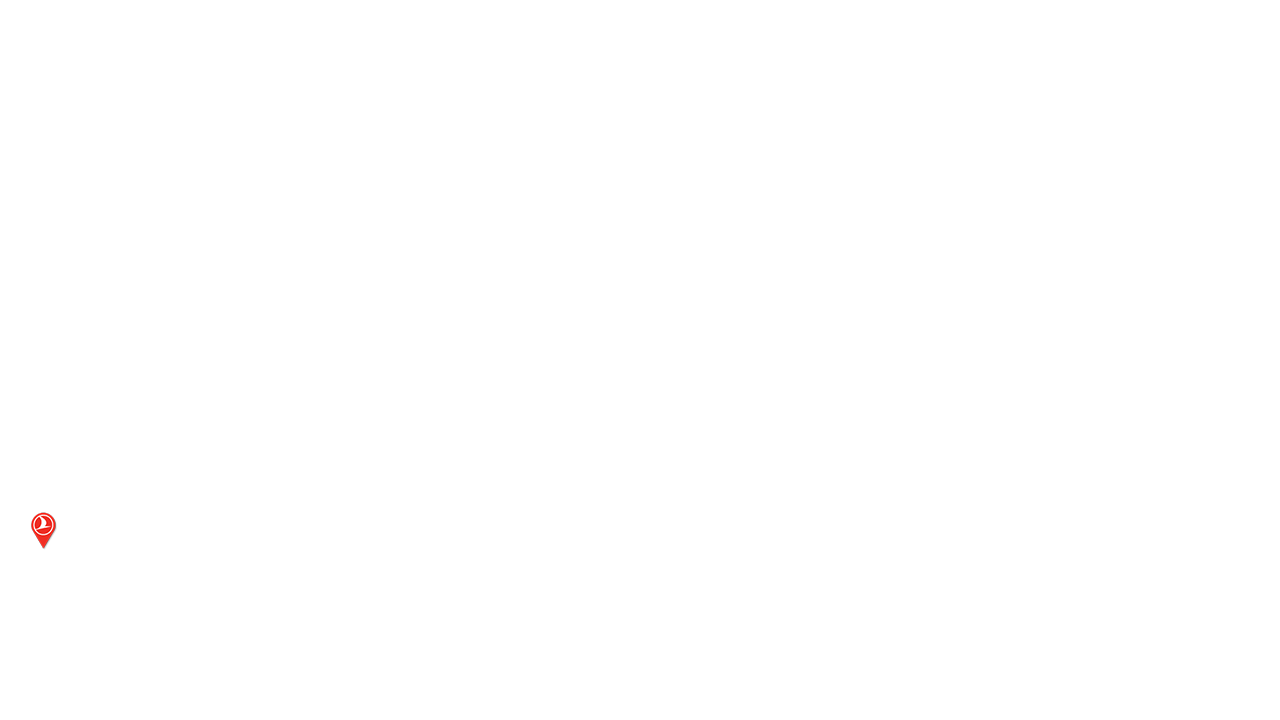 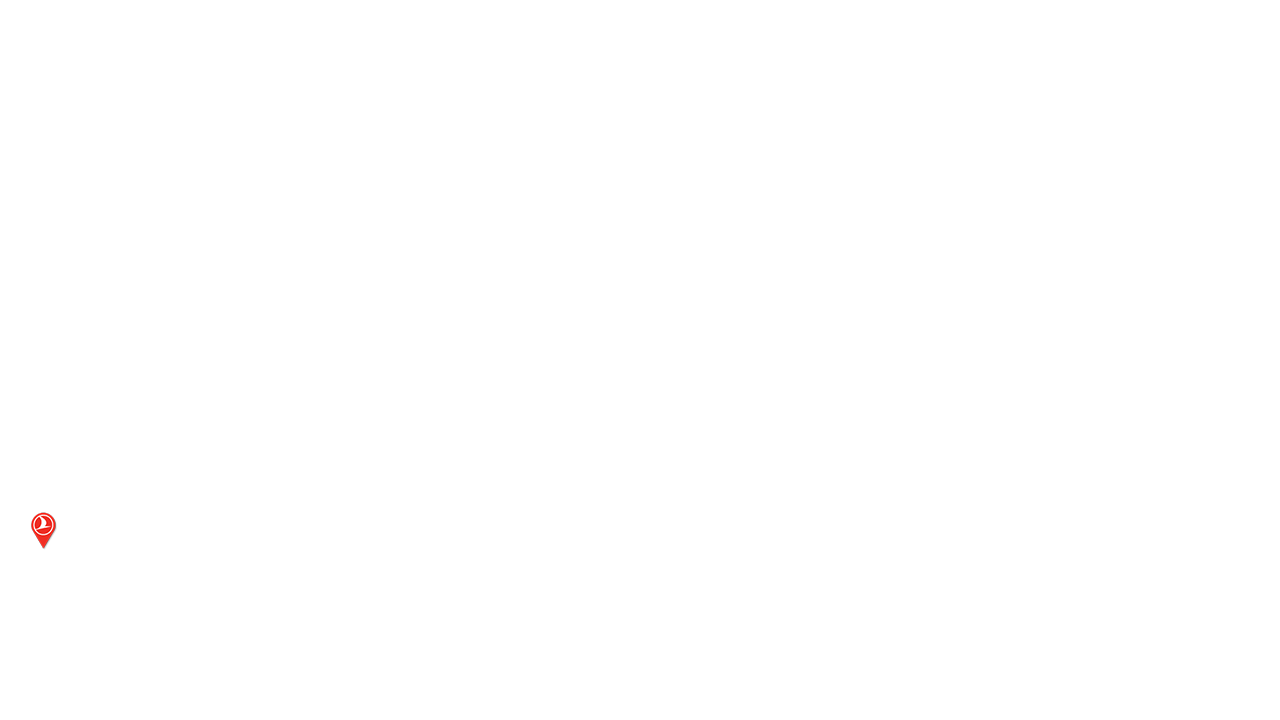 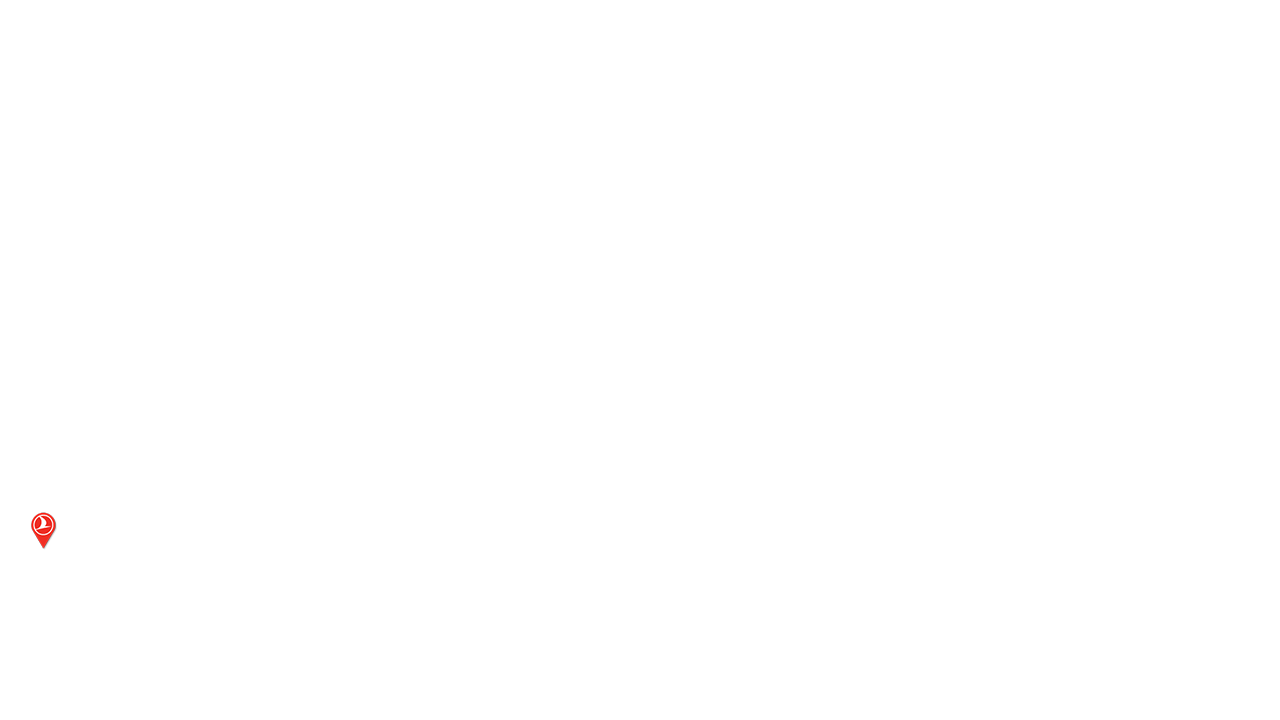 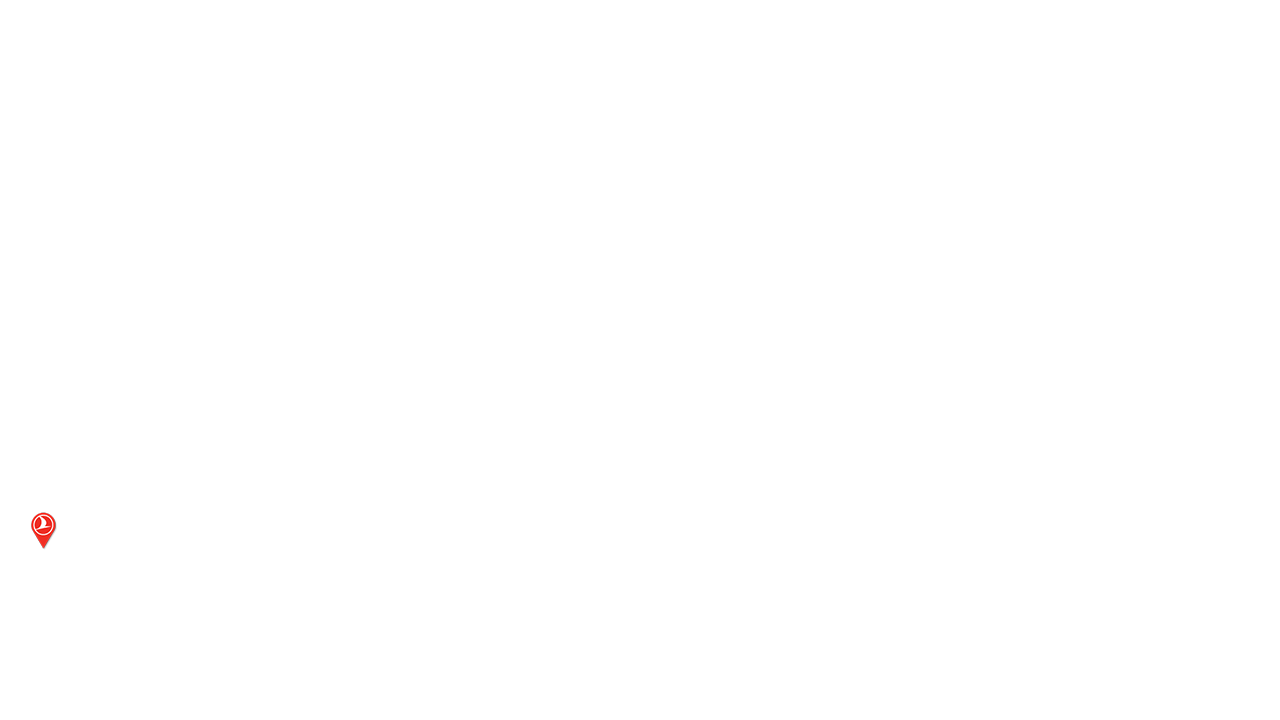 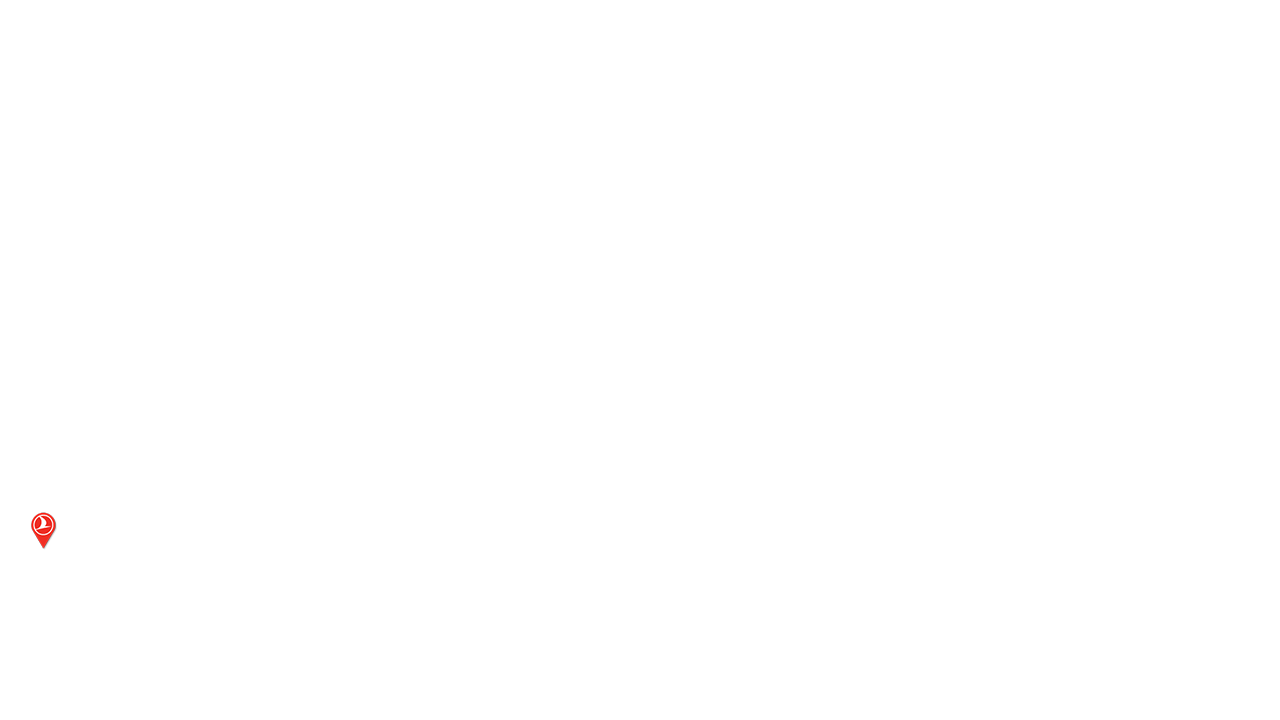 KINSHASA
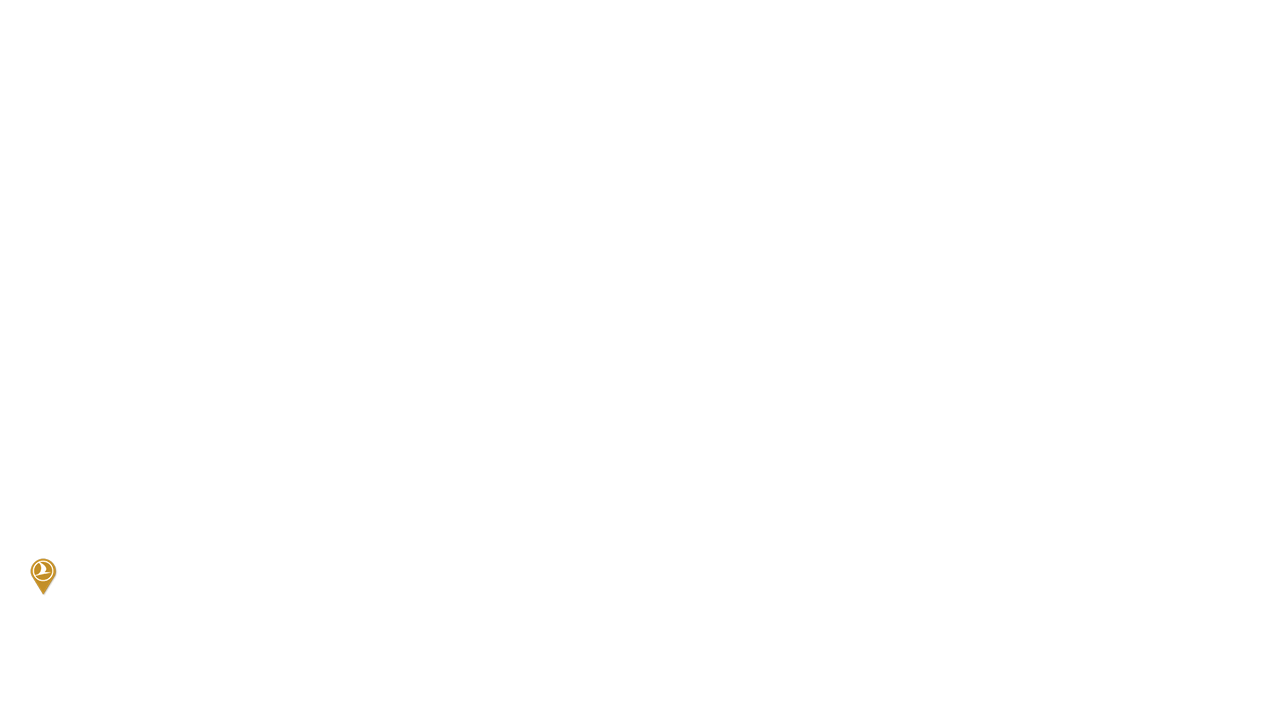 ABIDJAN
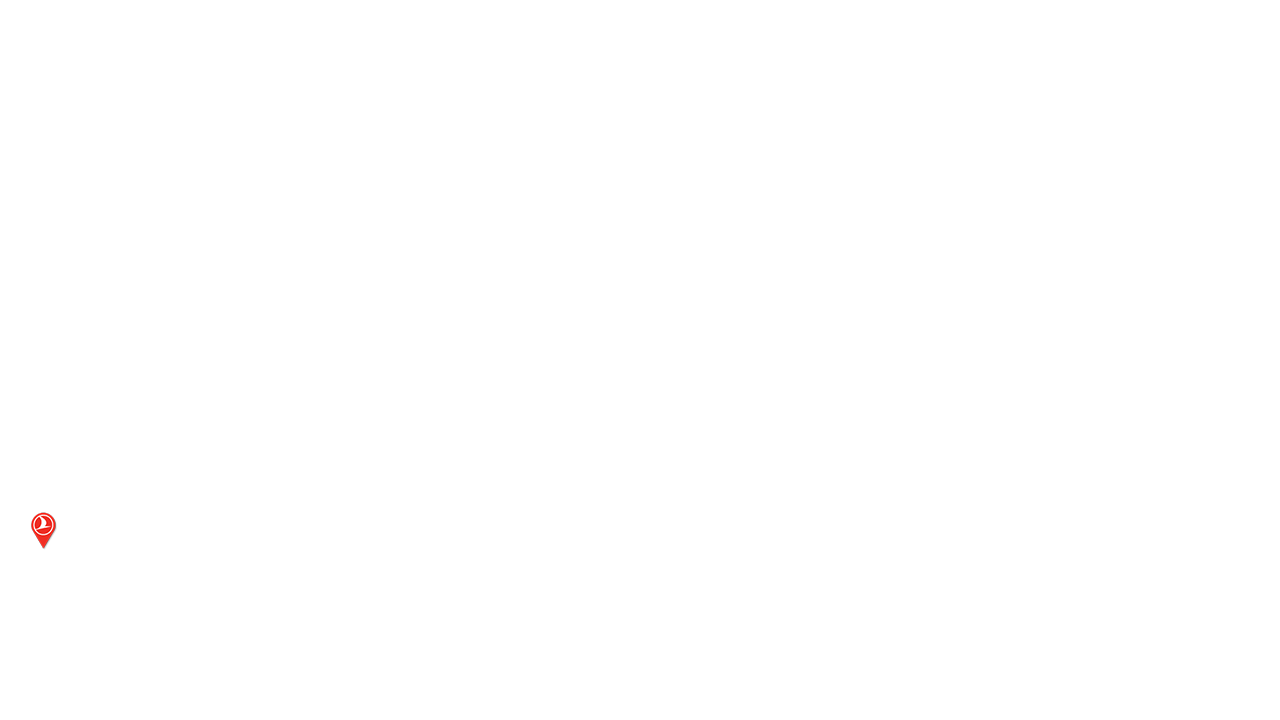 MOGADISHU
LUANDA
ENTEBBE
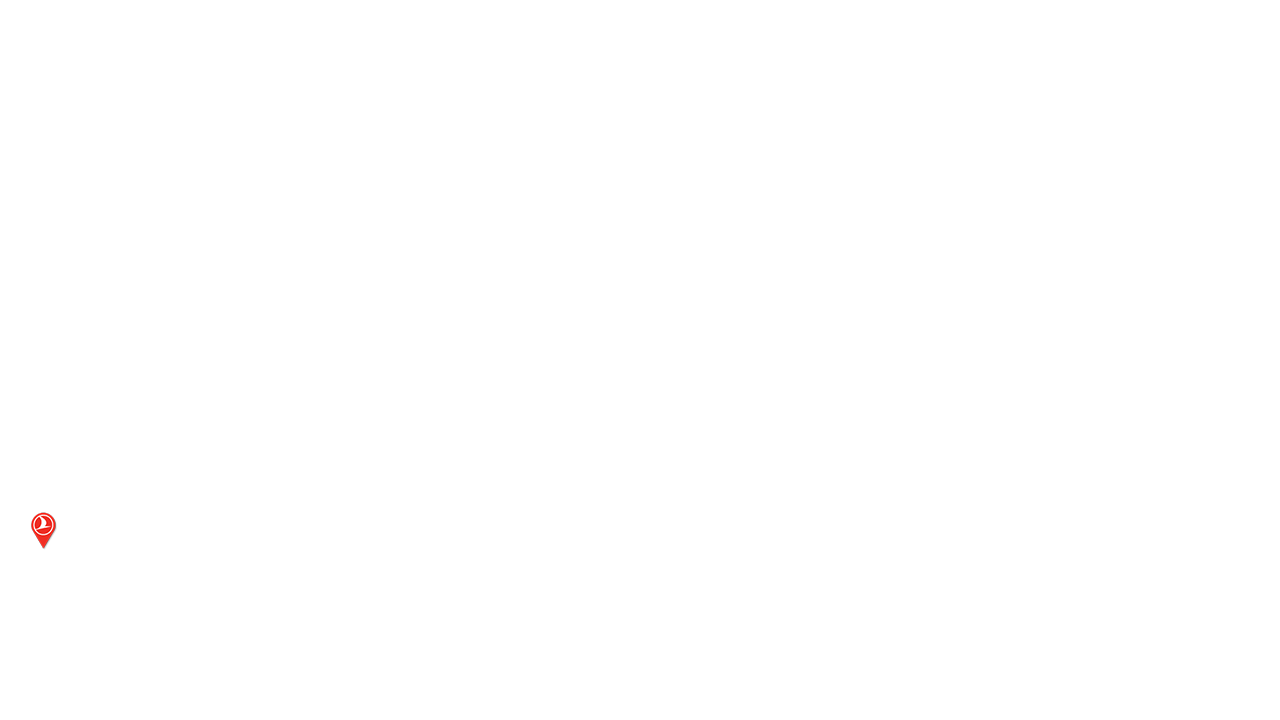 NAIROBI
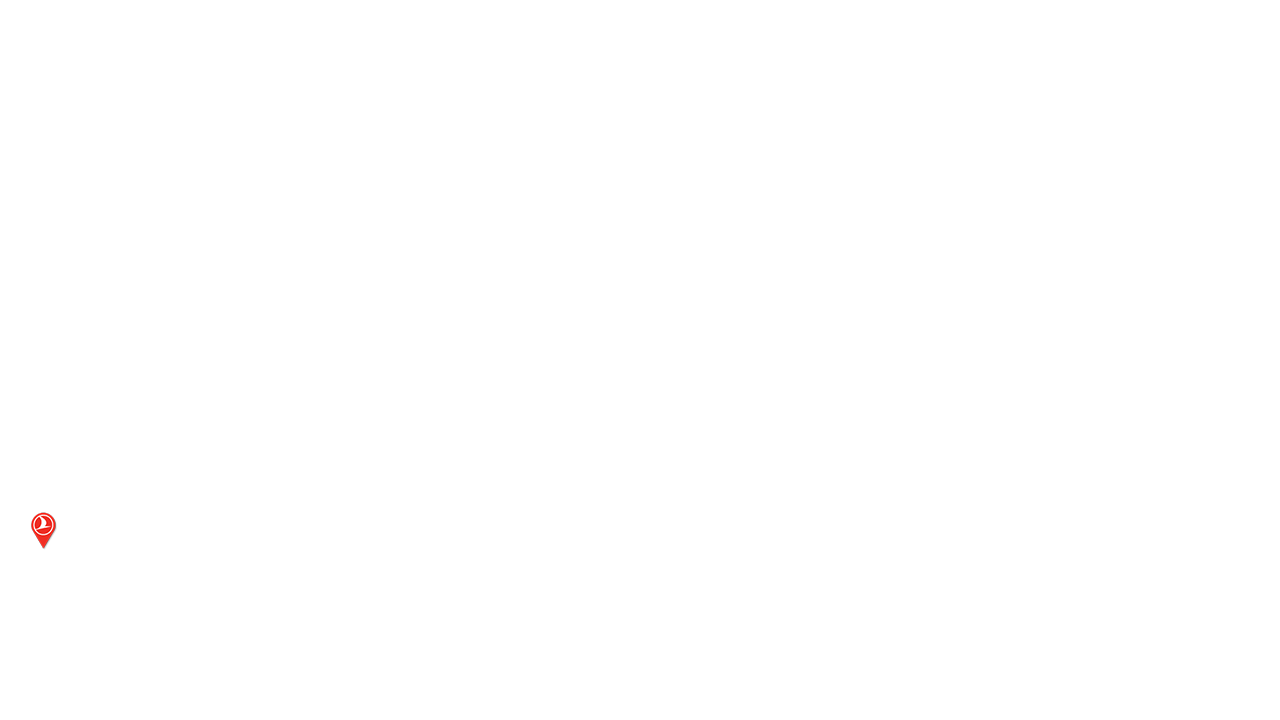 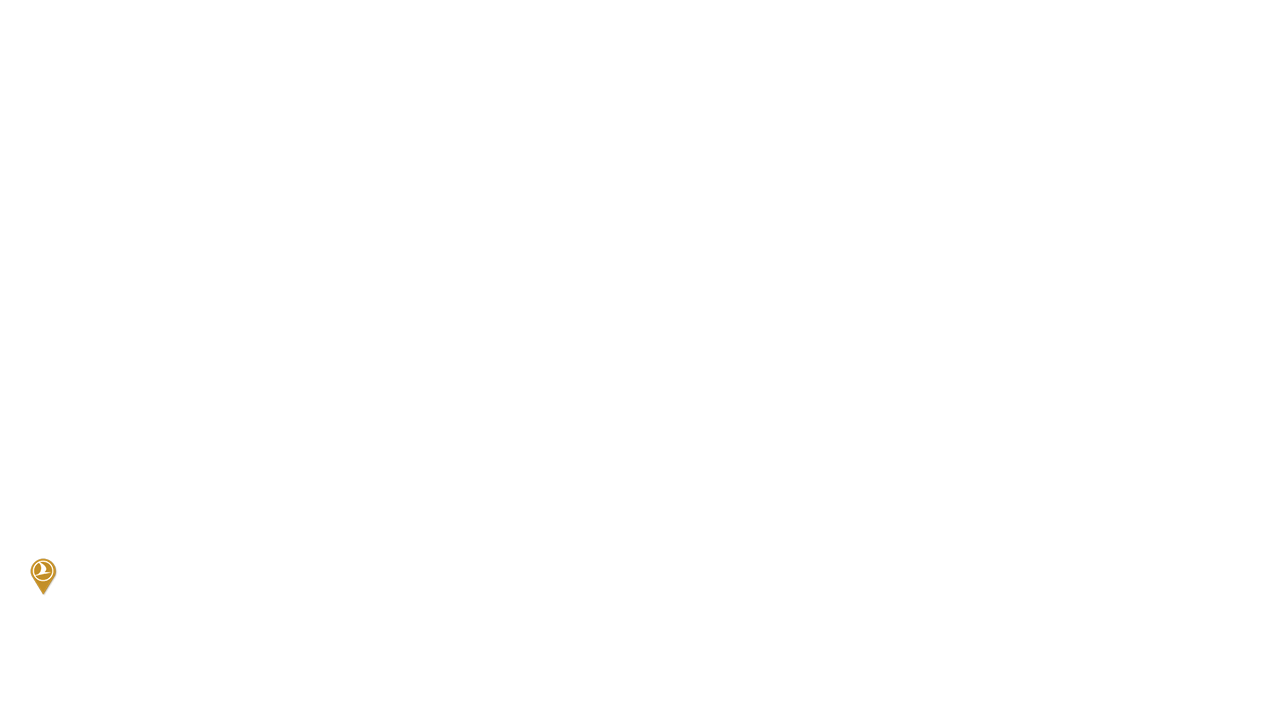 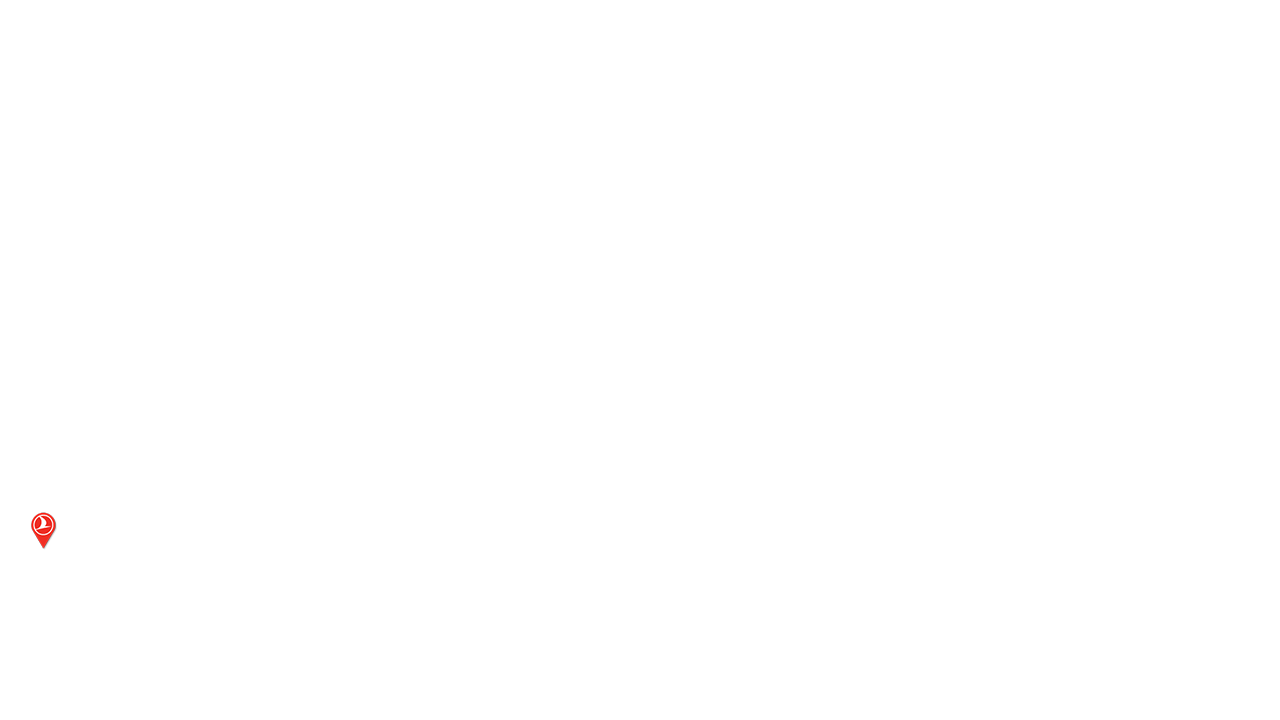 KILIMANJARO
MOMBASA
9 new destinations
planned
KIGALI
ANTANANARIVO
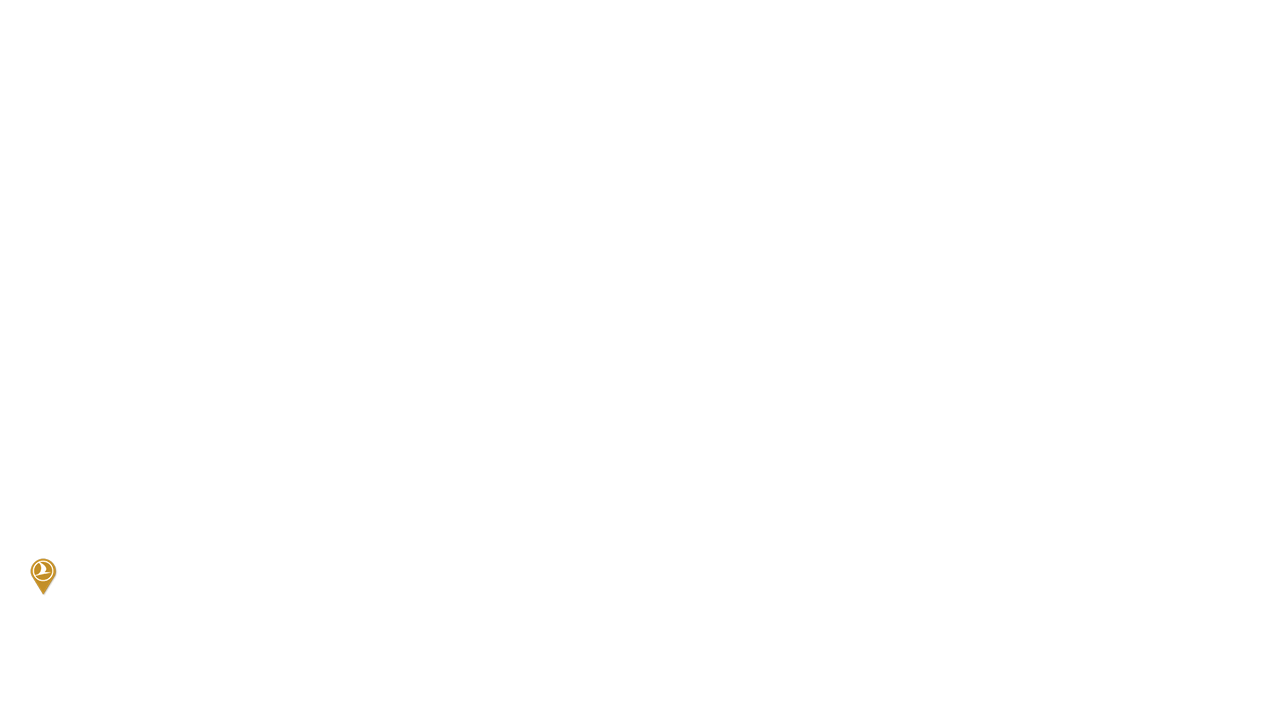 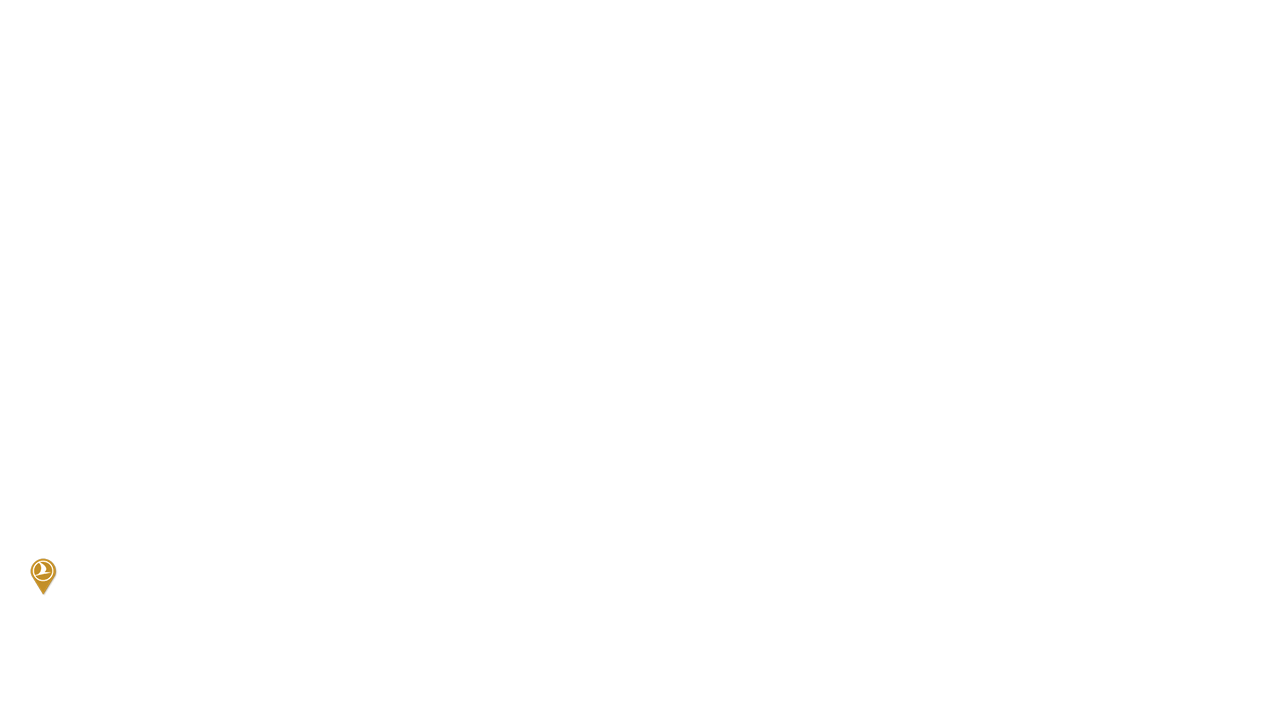 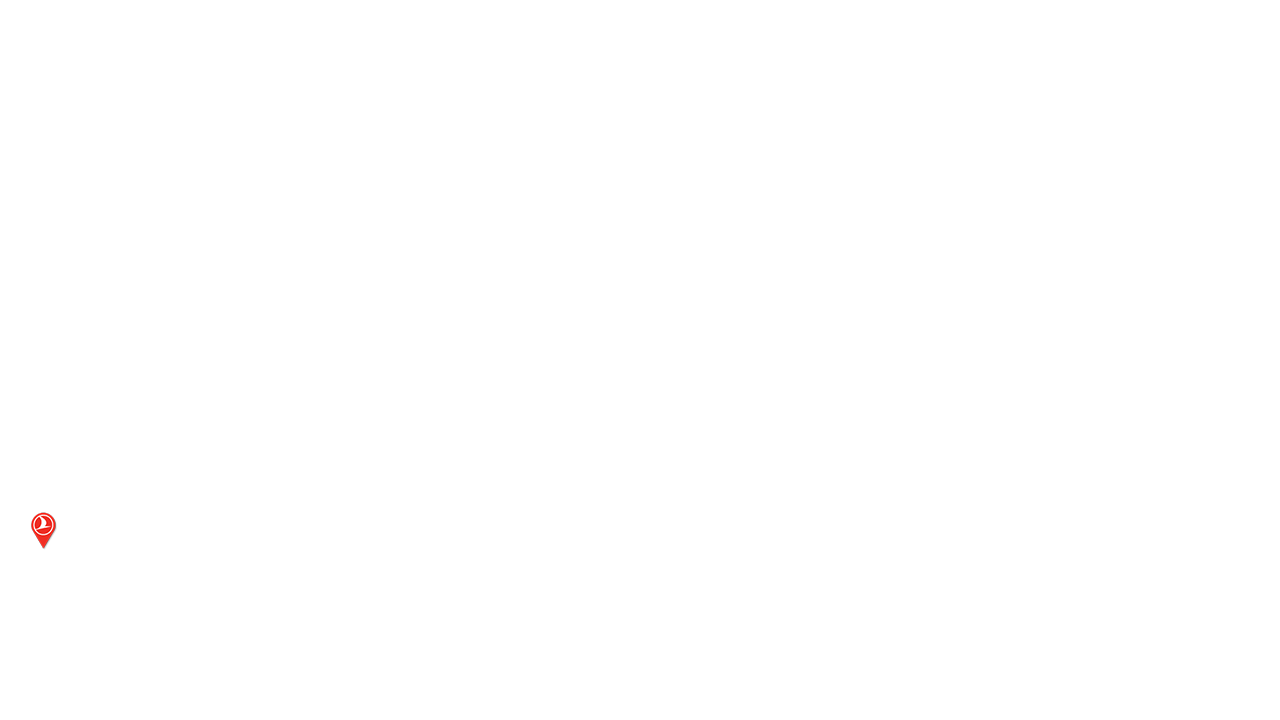 DAR ES SALAAM
MAURITIUS
MAPUTO
JOHANNESBURG
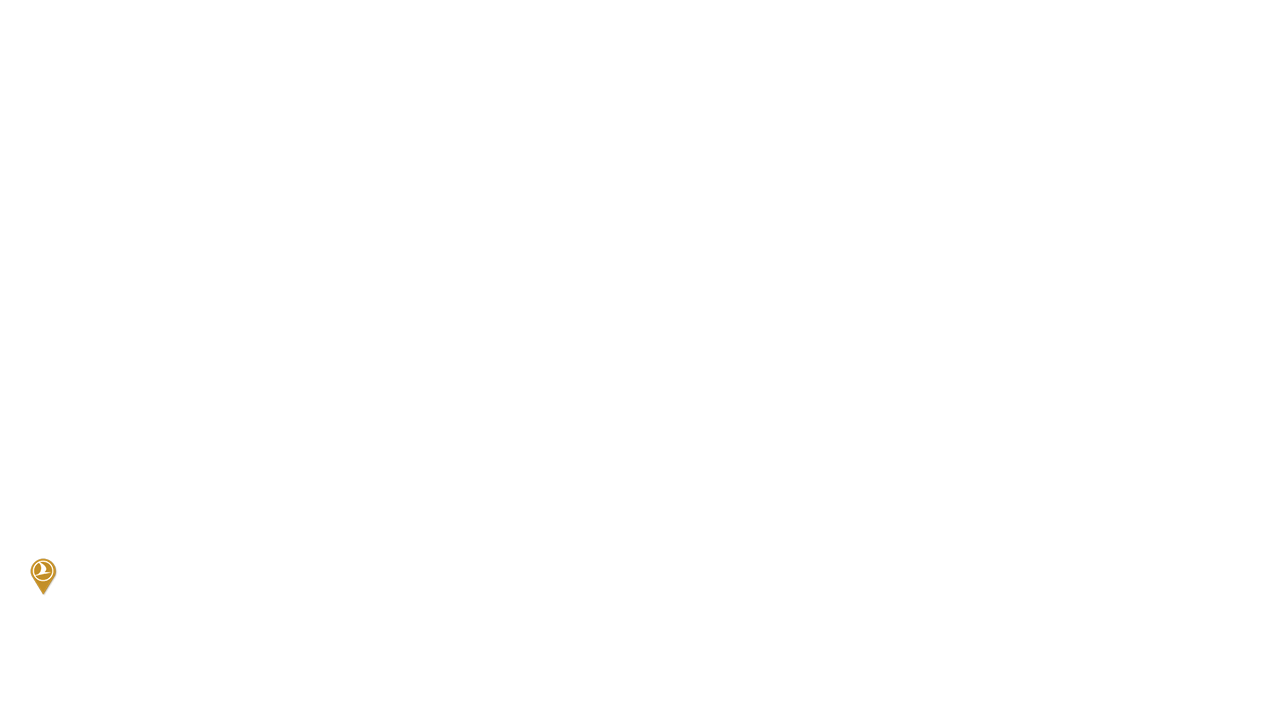 DURBAN
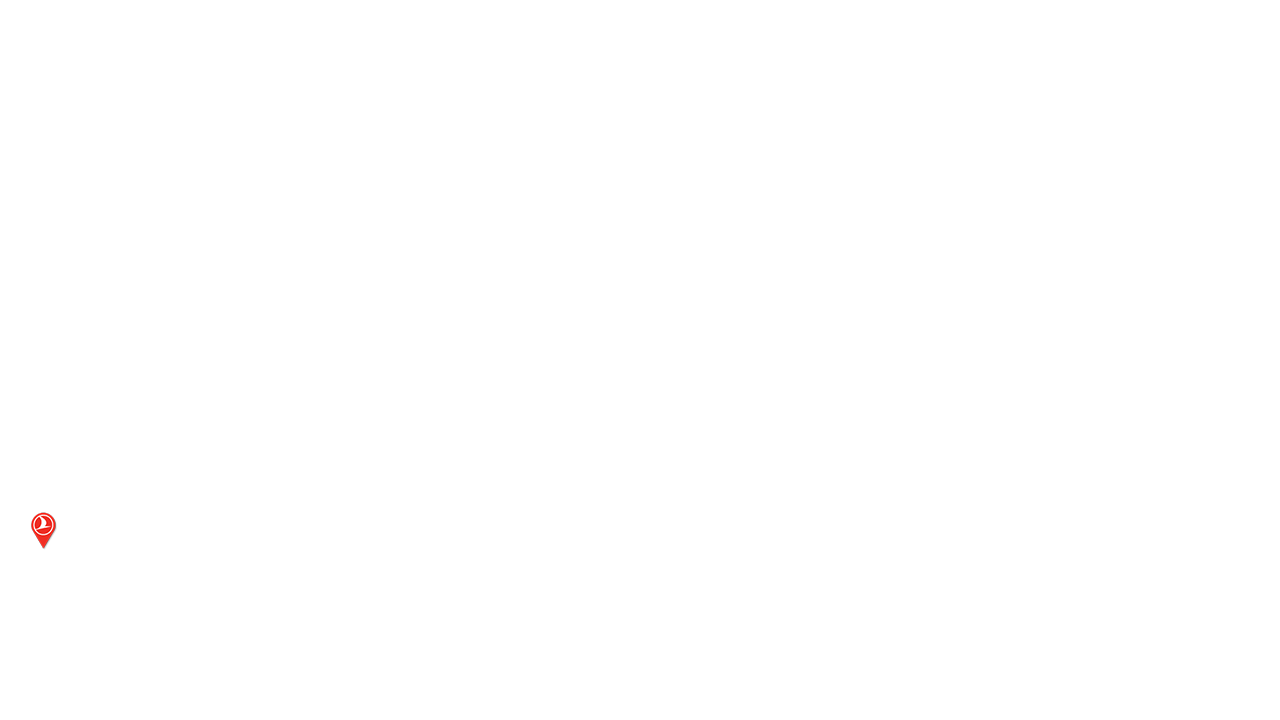 CAPE TOWN
Origin & Destination Opportunities
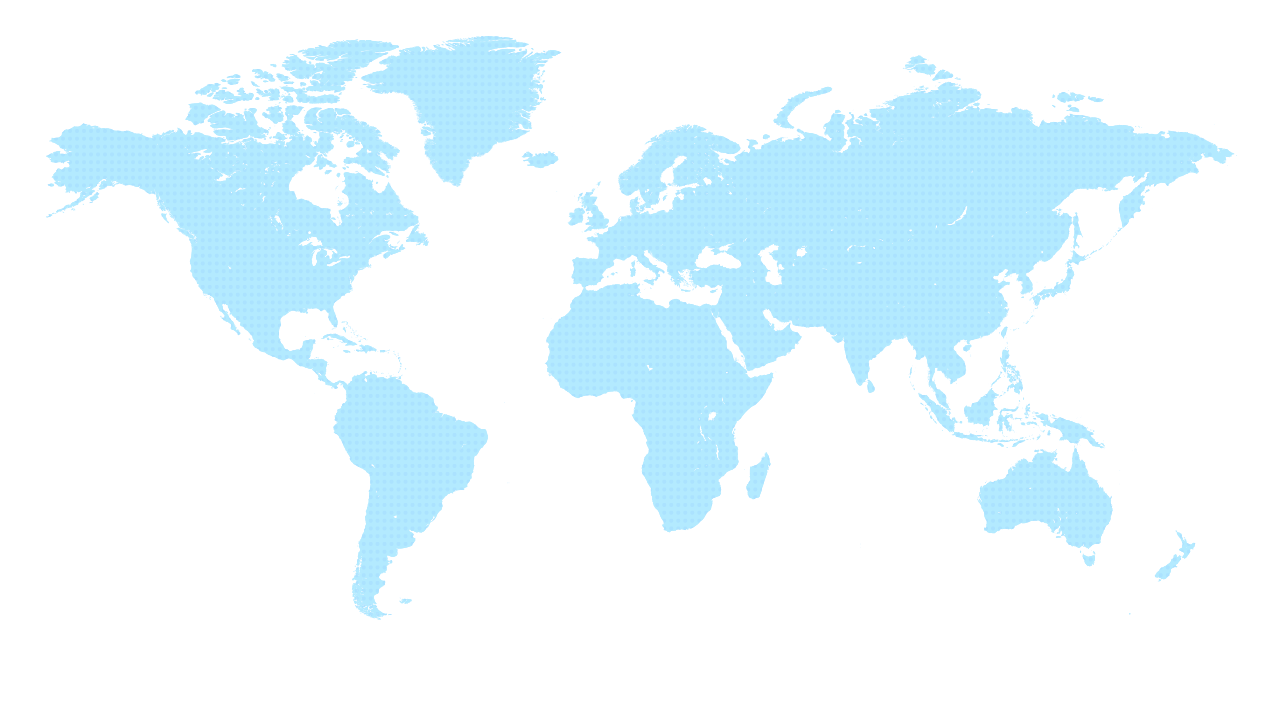 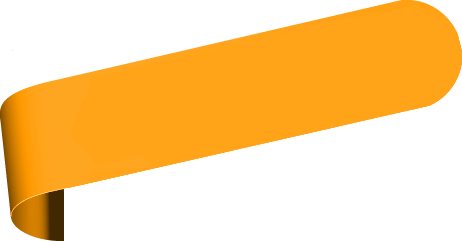 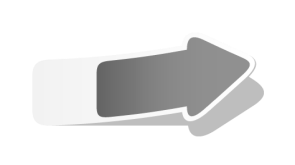 We offer the largest number of O&D’s
Carry Africa to World with strongest network and best airline
O&D options more than 10000
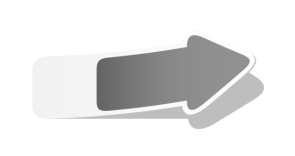 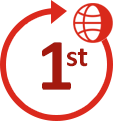 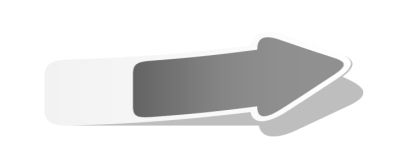 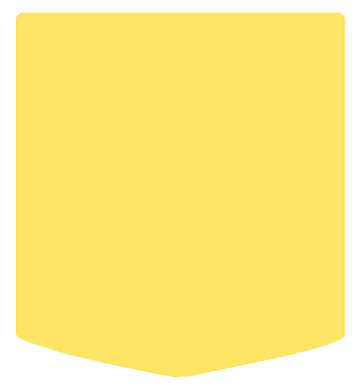 Turkish Airlines’ Passenger Volume Development
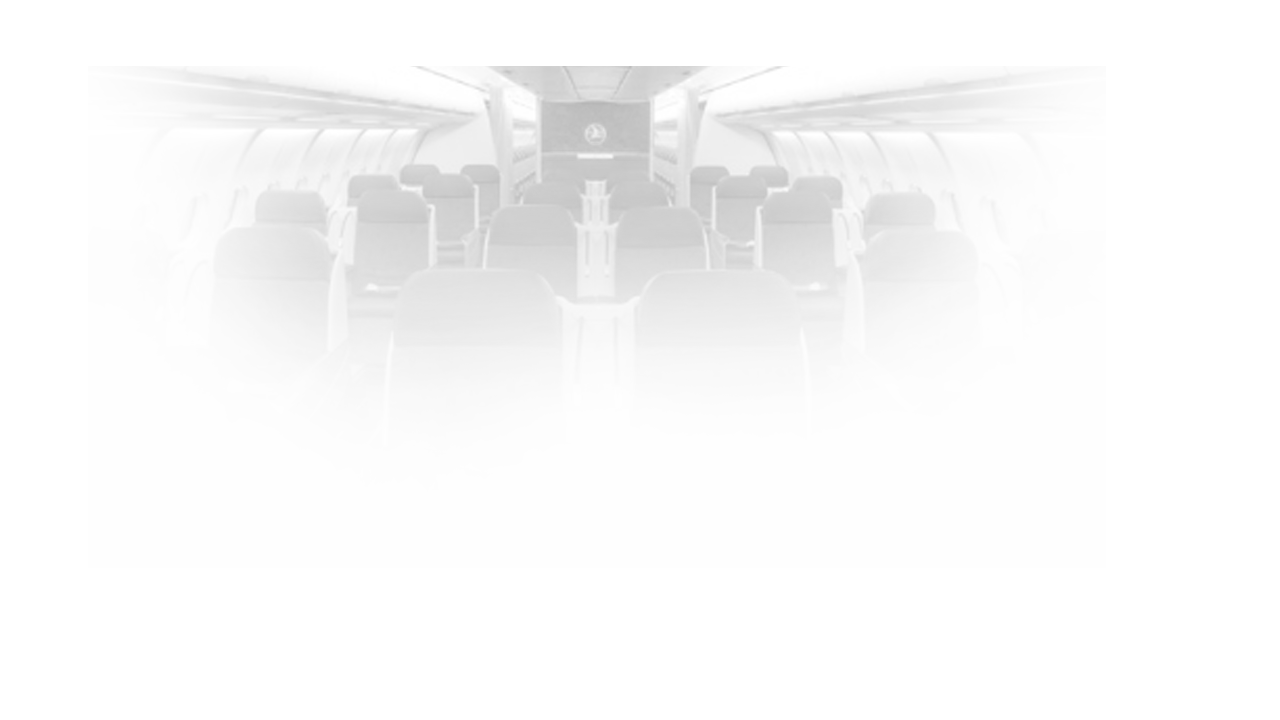 Turkish Airlines’ Passenger Numbers (in millions)
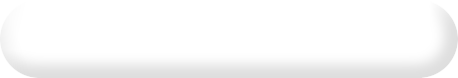 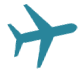 2004 - 2014
CAGR = 17%
Grew more than 3 times faster than the world
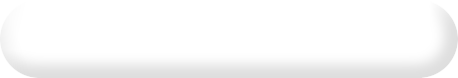 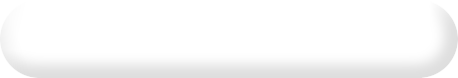 Annual Revenue Passenger Km Growth (RPK)
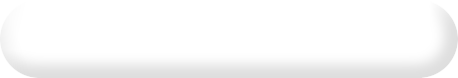 Turkish Airlines Vs. World Revenue Passenger km Growth %
%
10p
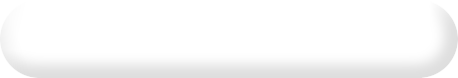 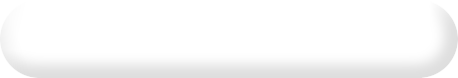 Source: World RPK growth values are from IATA.
World Passenger Capacity Share Development - ASK
Available Seat Km (Capacity) Market Share
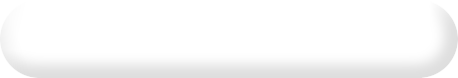 Turkish Airlines’ ASK Market Share
3%
4.9%
4.4%
4.3%
3.9%
2.8%
2.4%
2.2%
2.1%
2.0%
1.9%
1.9%
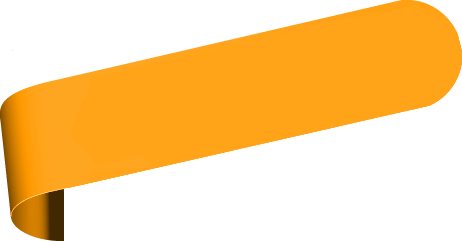 TK is forecasted to be the 11th largest airline
Notes: For US carriers only the mainland traffic is taken into consideration. 100 % owned companies are included. 2015 forecast is based on 5 August 2015 OAG data. Source: 2002 ICAO, 2003- 2014  IATA, 2015F based on OAG, 2015 company reports, ranked based on 2015F market share.
International To International Transfer Passengers
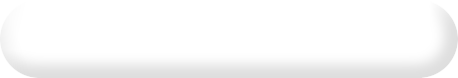 Passenger Breakdown (2014)
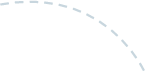 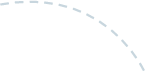 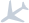 17%
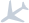 Int’l-Dom
Transfer
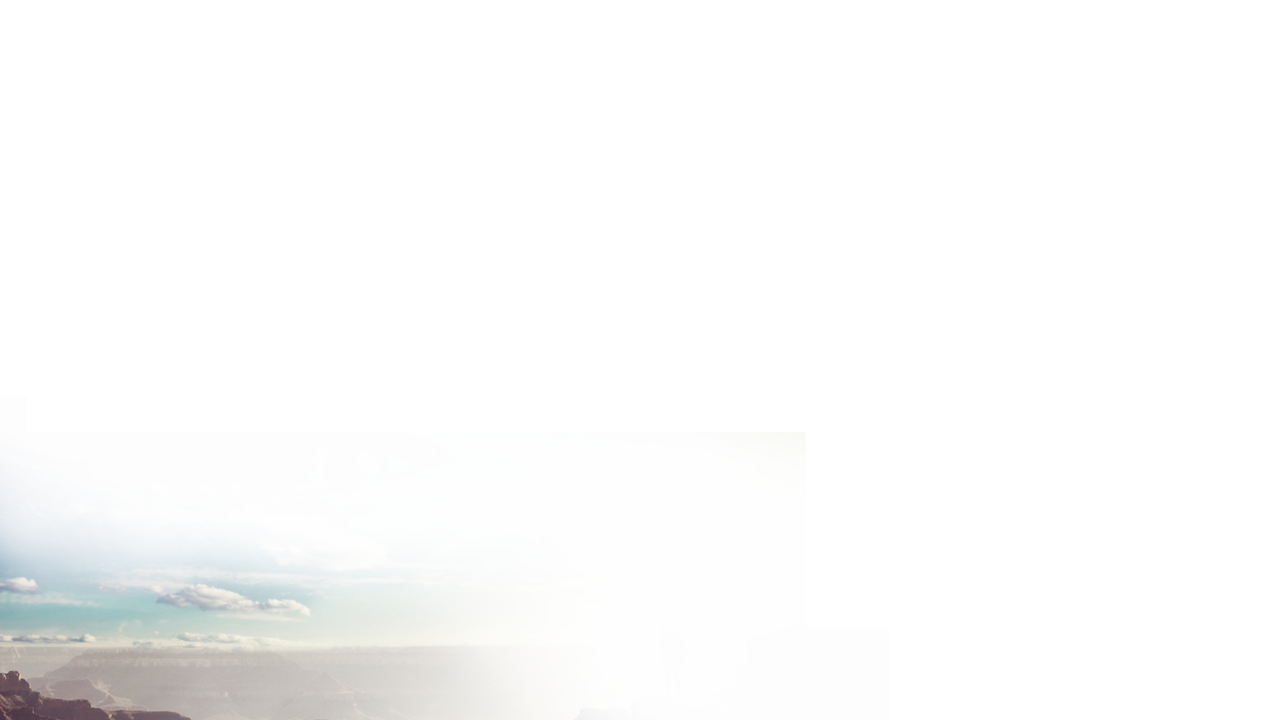 Int’l-Int’l
Transfer
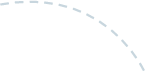 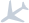 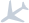 Int’l-Direct
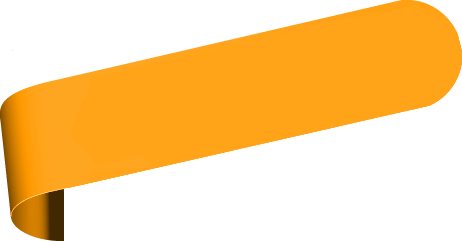 2000 - 2005
CAGR = 8%
%43 of international passenger is transfer
2005 - 2014
CAGR = 33%
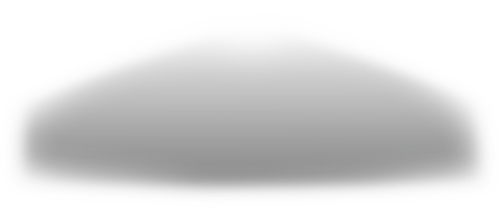 Domestic
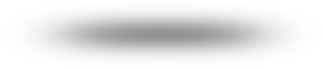 Achieving Multi-Dimensional Growth
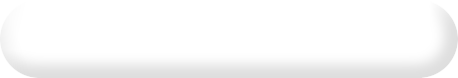 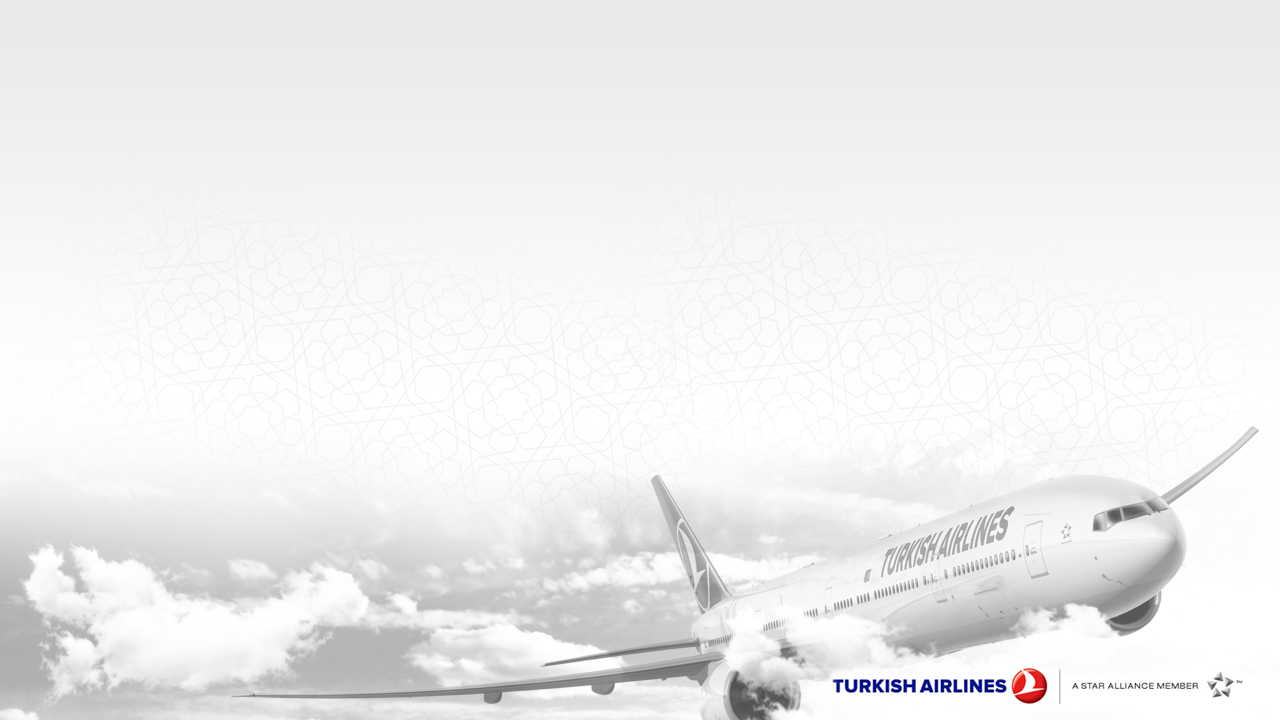 Turkish Airlines # of Landings, Destinations & Passengers
2014 55 m
Number of Landings
Number of Destinations
Number of Passengers
2013
48m
2012
39m
2015B 61.7 million pax
2011
33m
2010
29m
2009
25m
2008
23m
2007
20m
2006
17m
2005
14m
2003 2004
10m
The size of the bubles illustrates total annual passenger numbers
Global Rankings
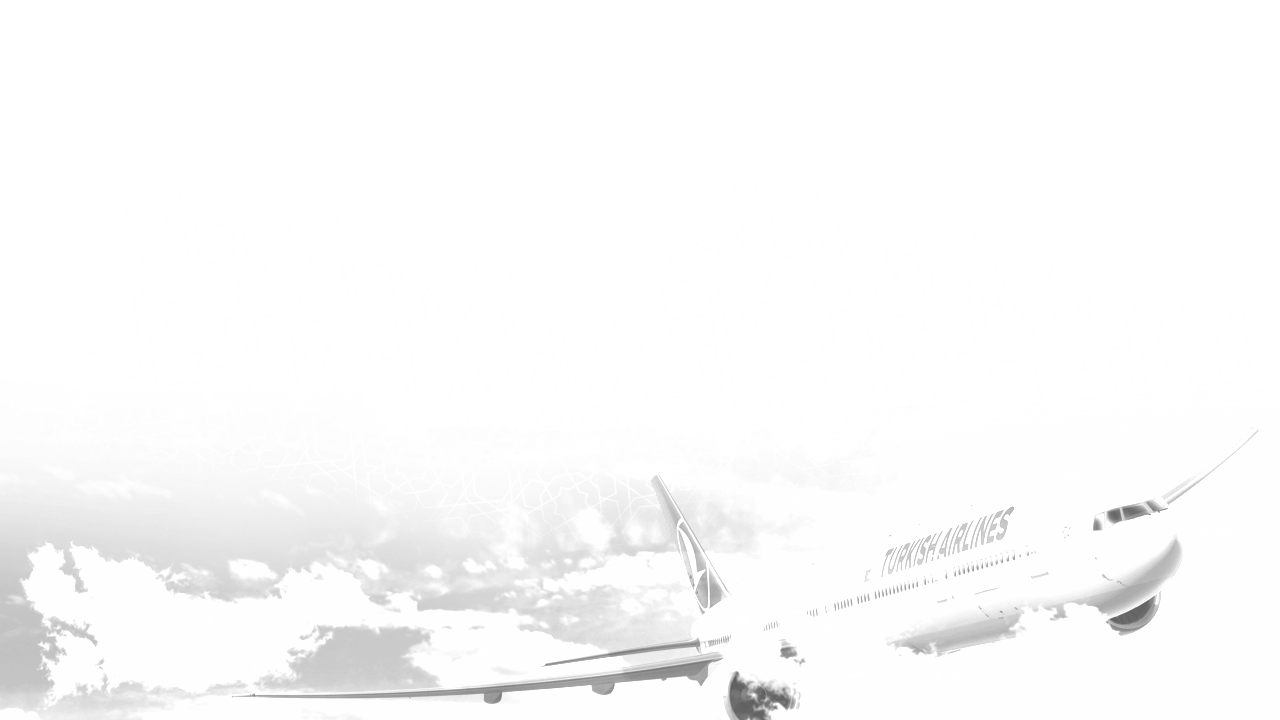 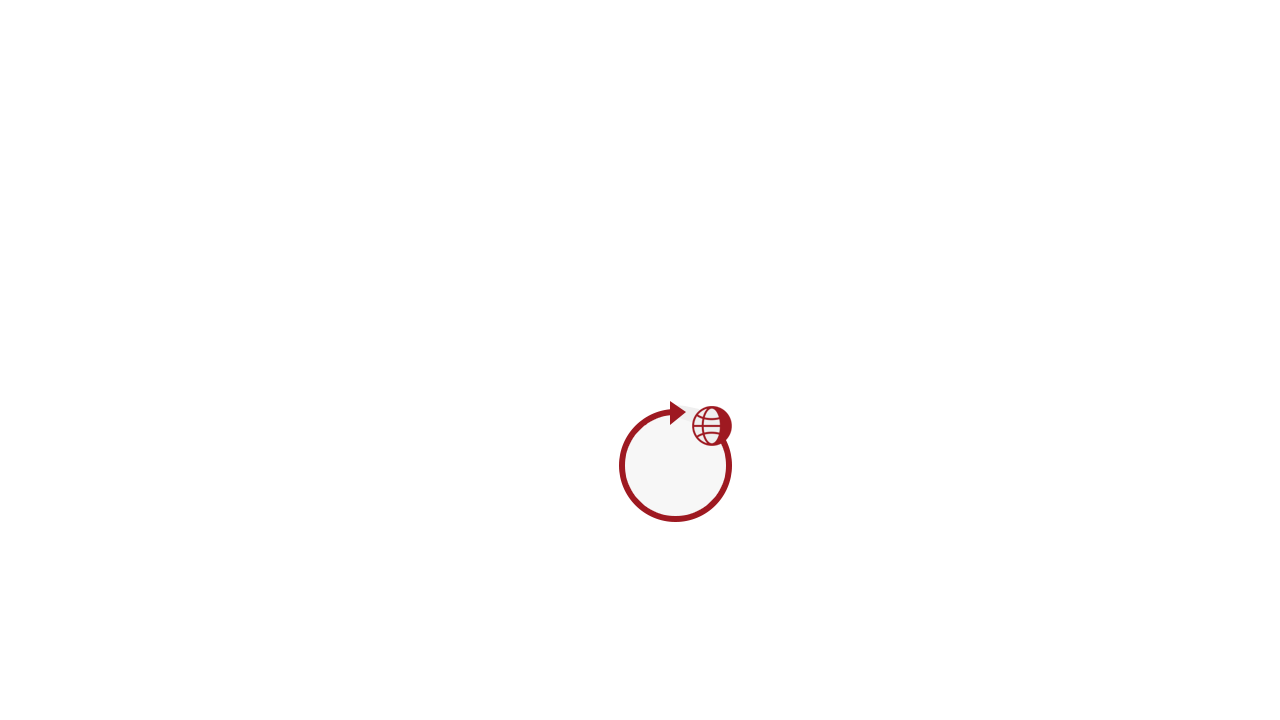 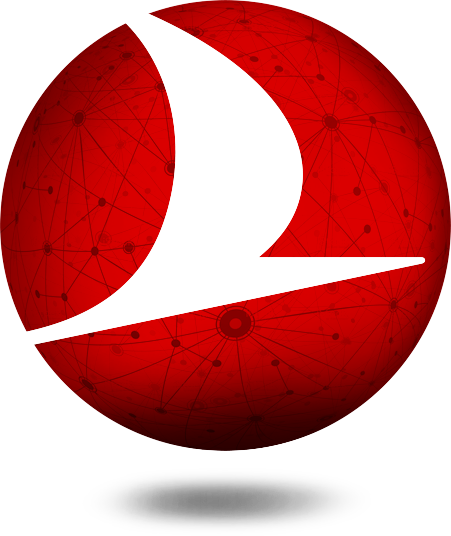 7.
7th largest carrier in terms of international passenger numbers1
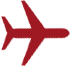 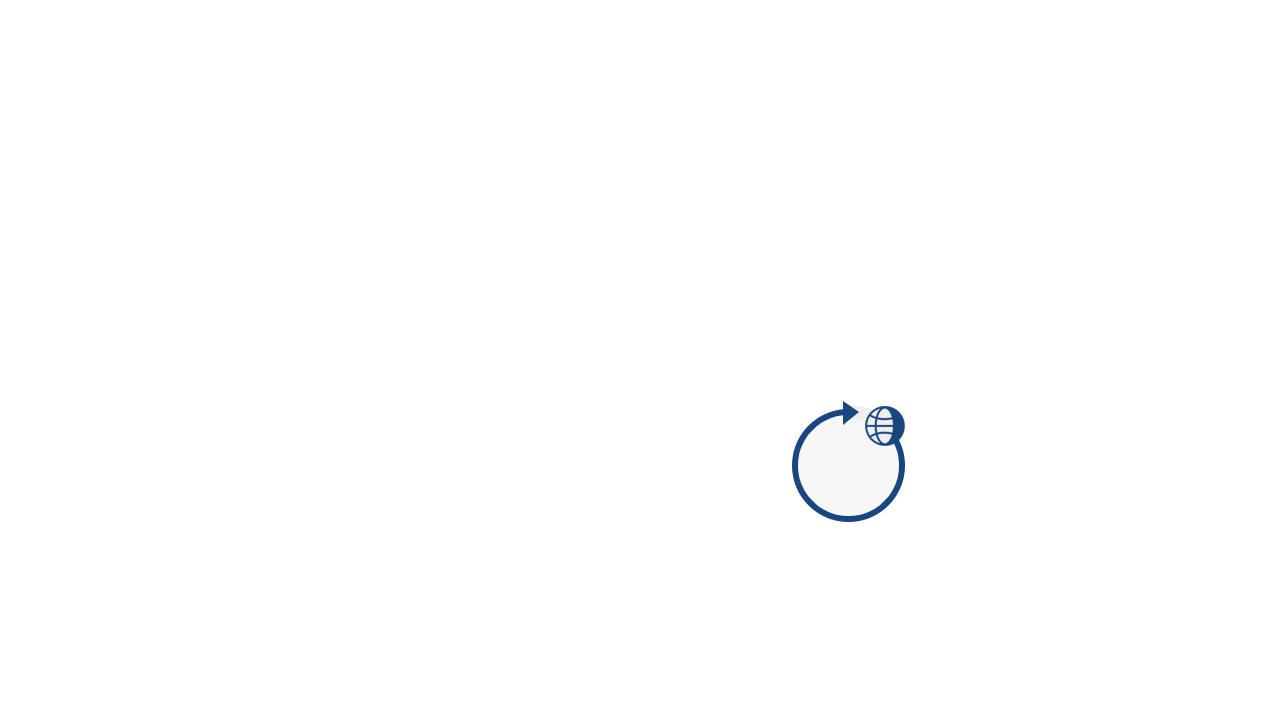 13th largest carrier in terms of capacity (available seat kilometers)2
13.
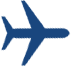 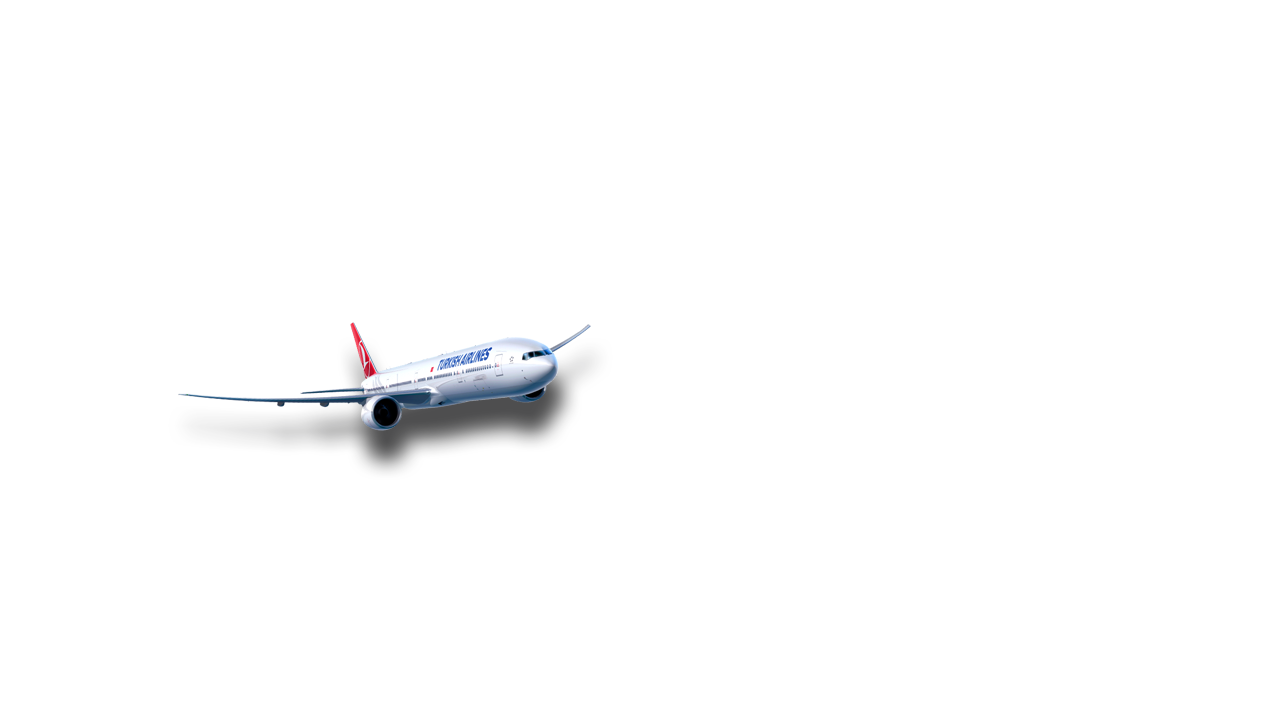 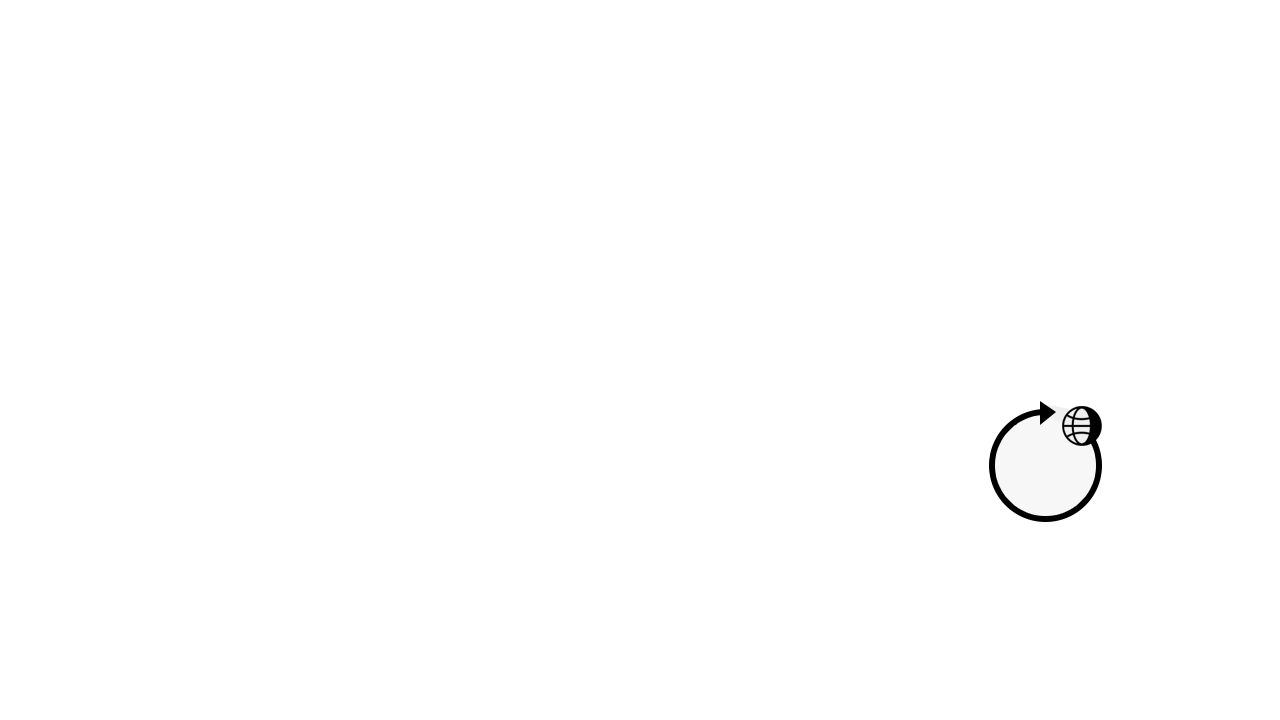 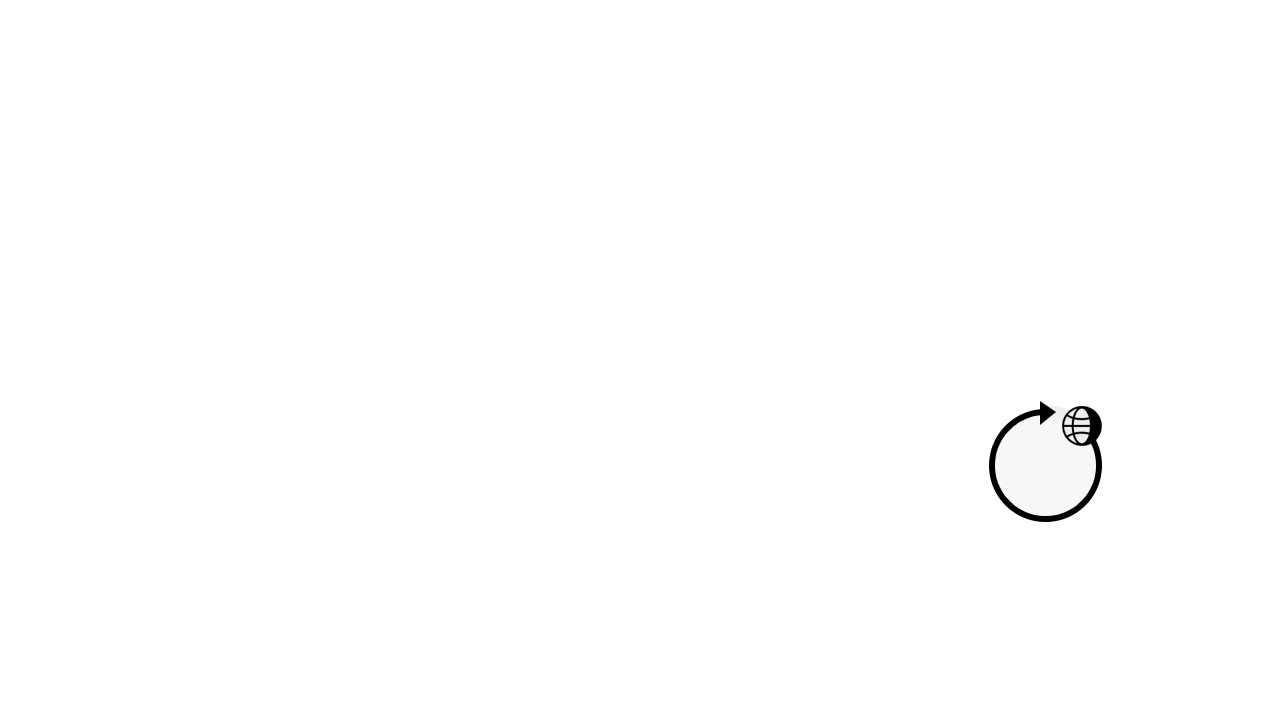 10.
13.
13th largest carrier in operating revenue3
10th largest in operating profit3
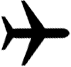 1 and 3: Rankings based on 2014 values (IATA Wats), 2: Rankings based on 2014 January-December  values (internal analysis results)
Global Rankings - Network Size
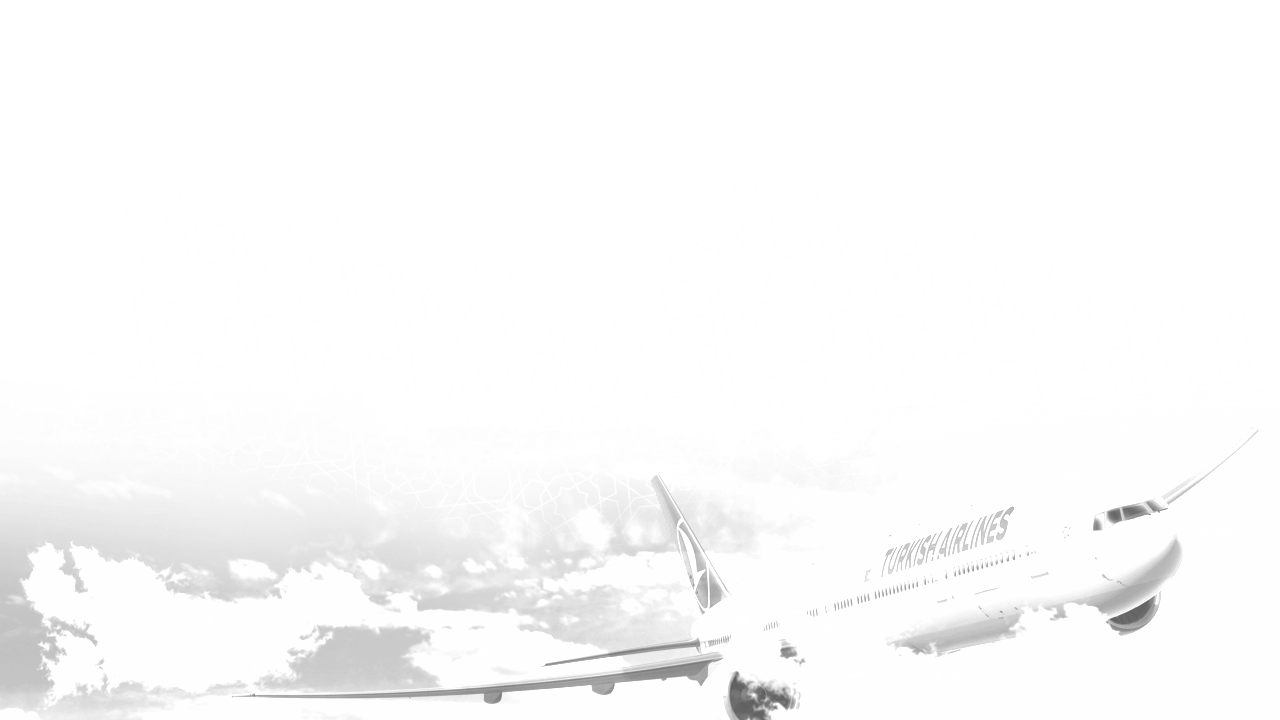 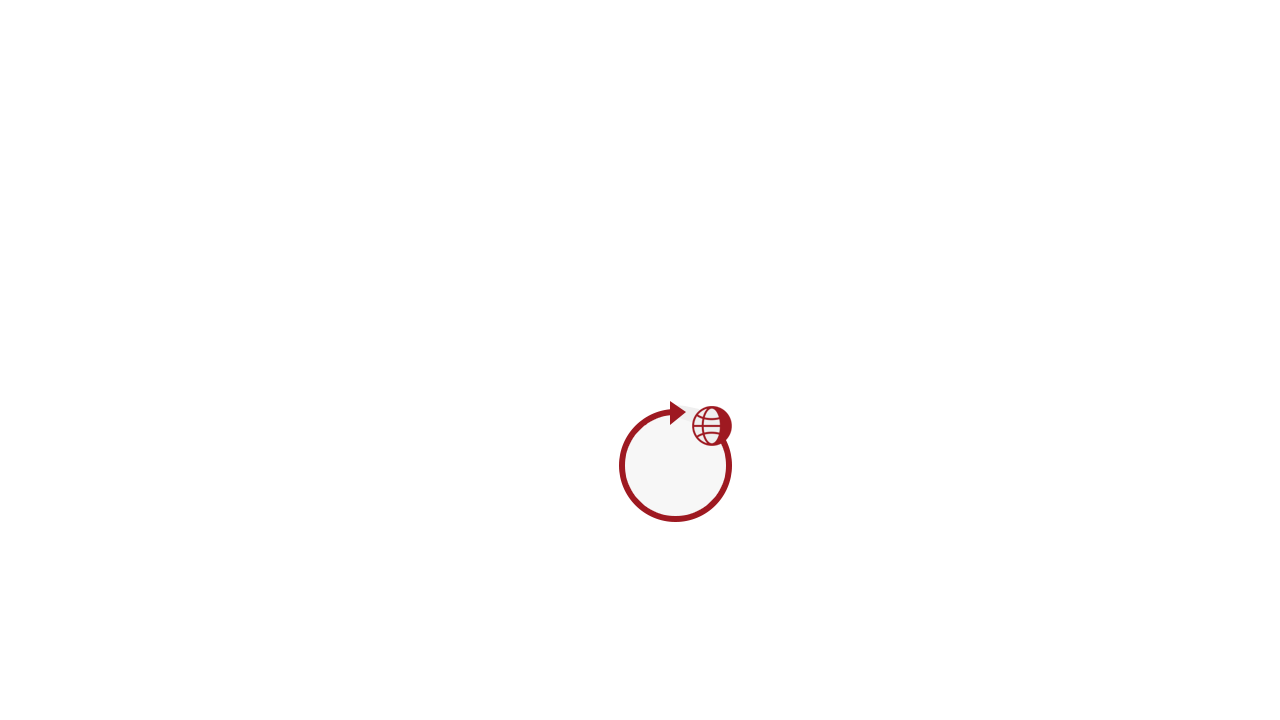 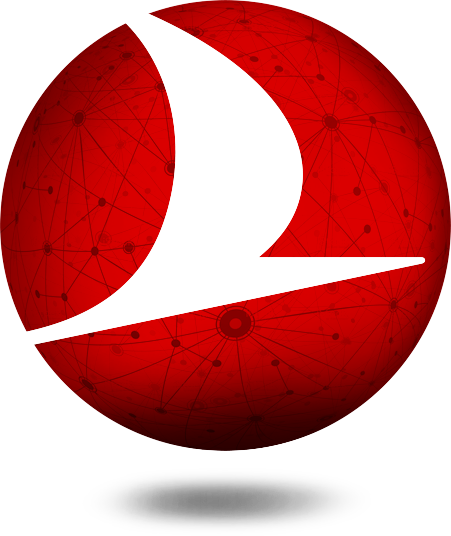 1
more countries than any other in the world
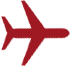 110 Country
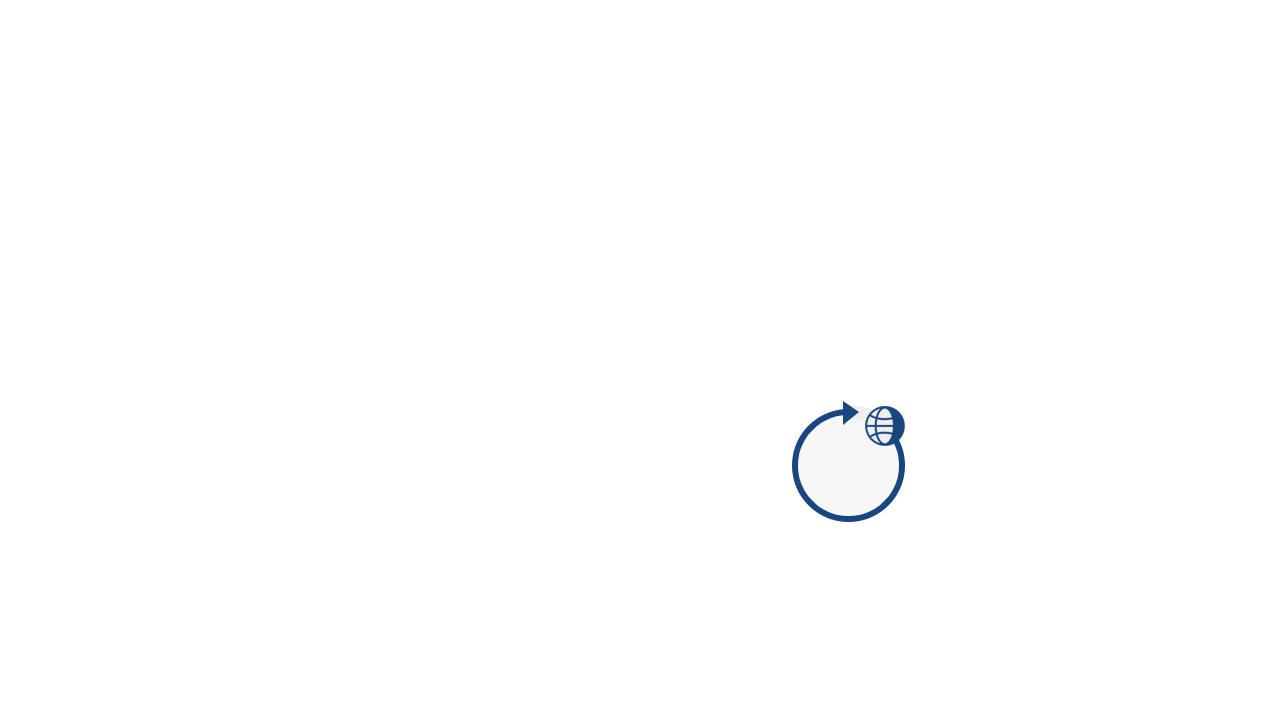 more international destinations than any other in the world
1
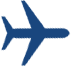 230 International 
Destinations
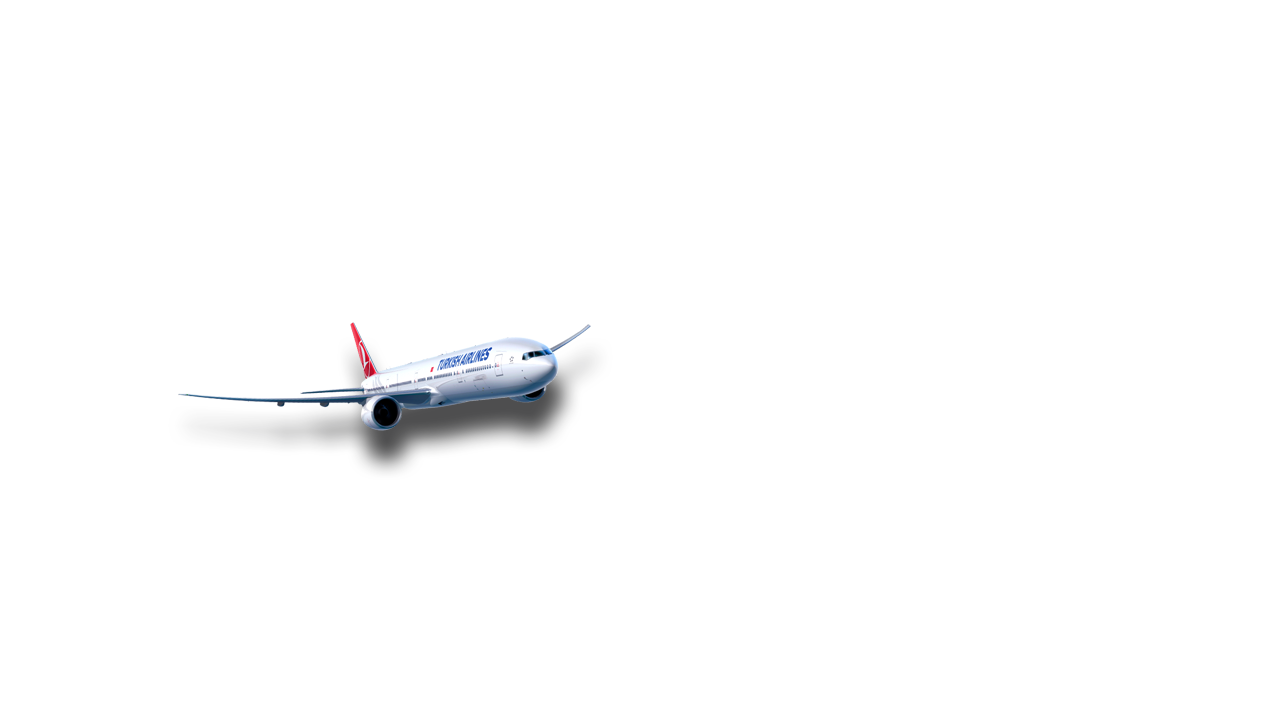 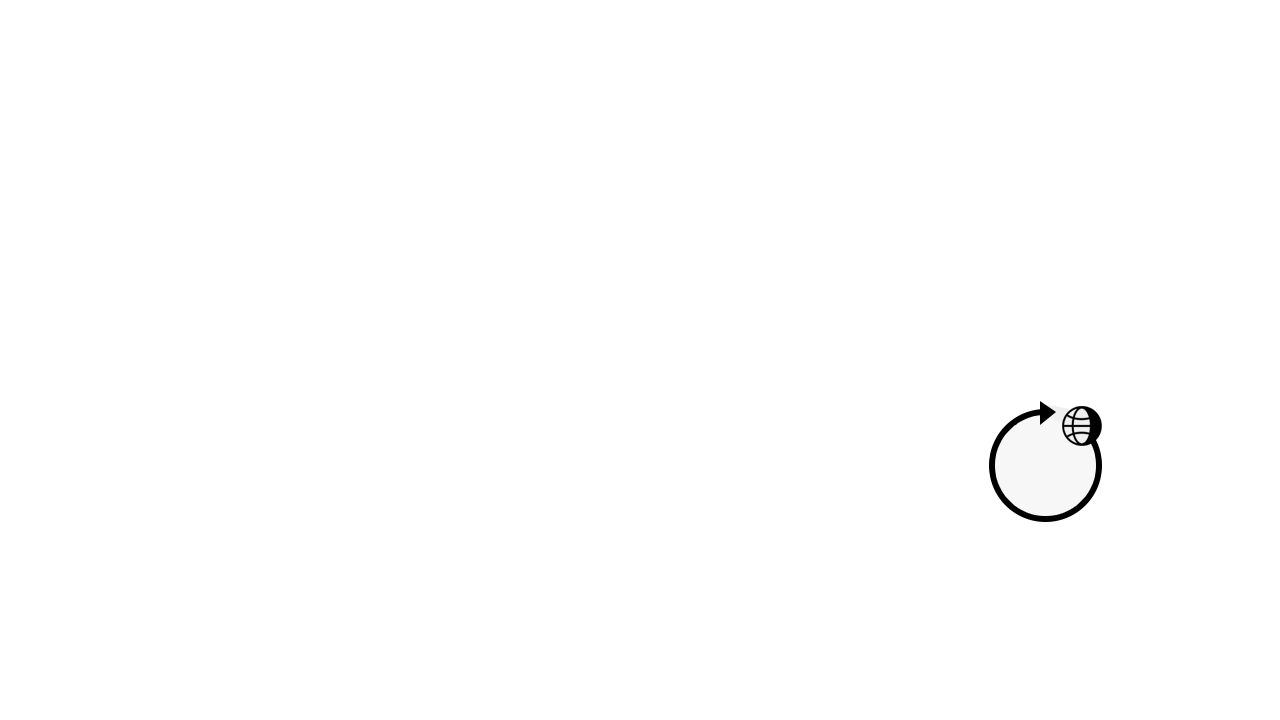 4
4th largest network in the world
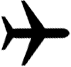 280 Destinations
Source: OAG August 2015
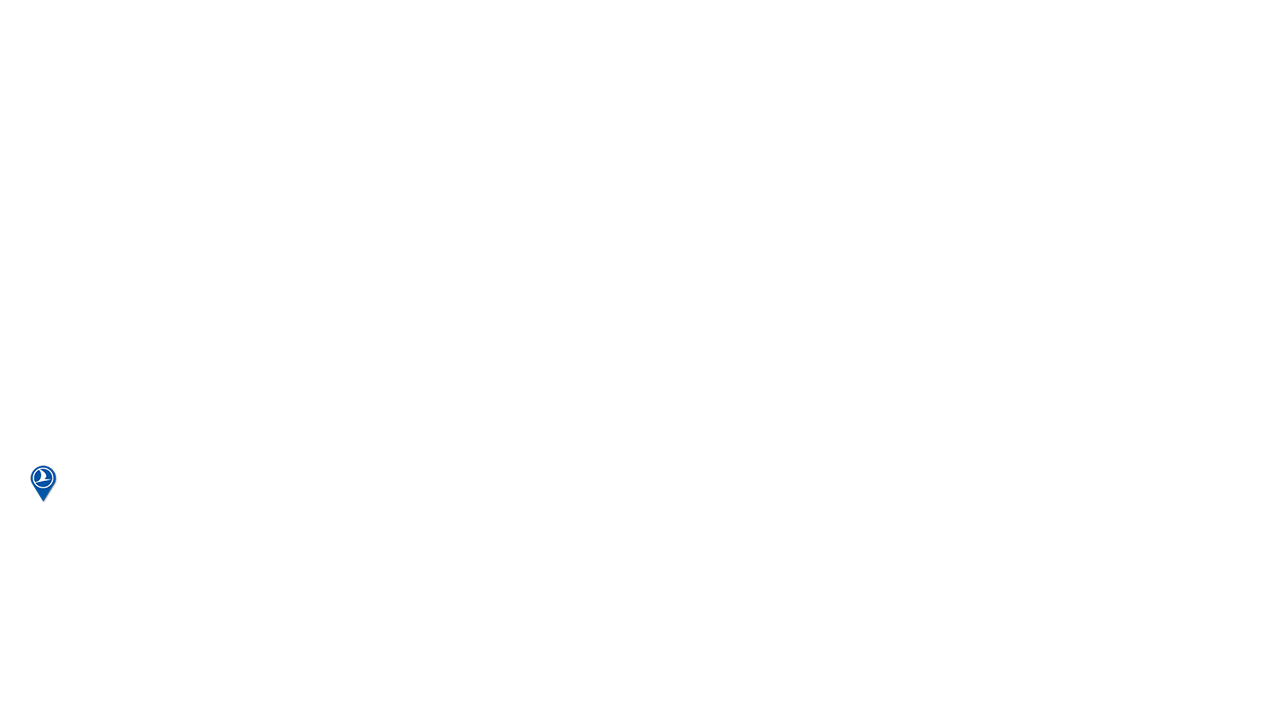 2002 TK Network
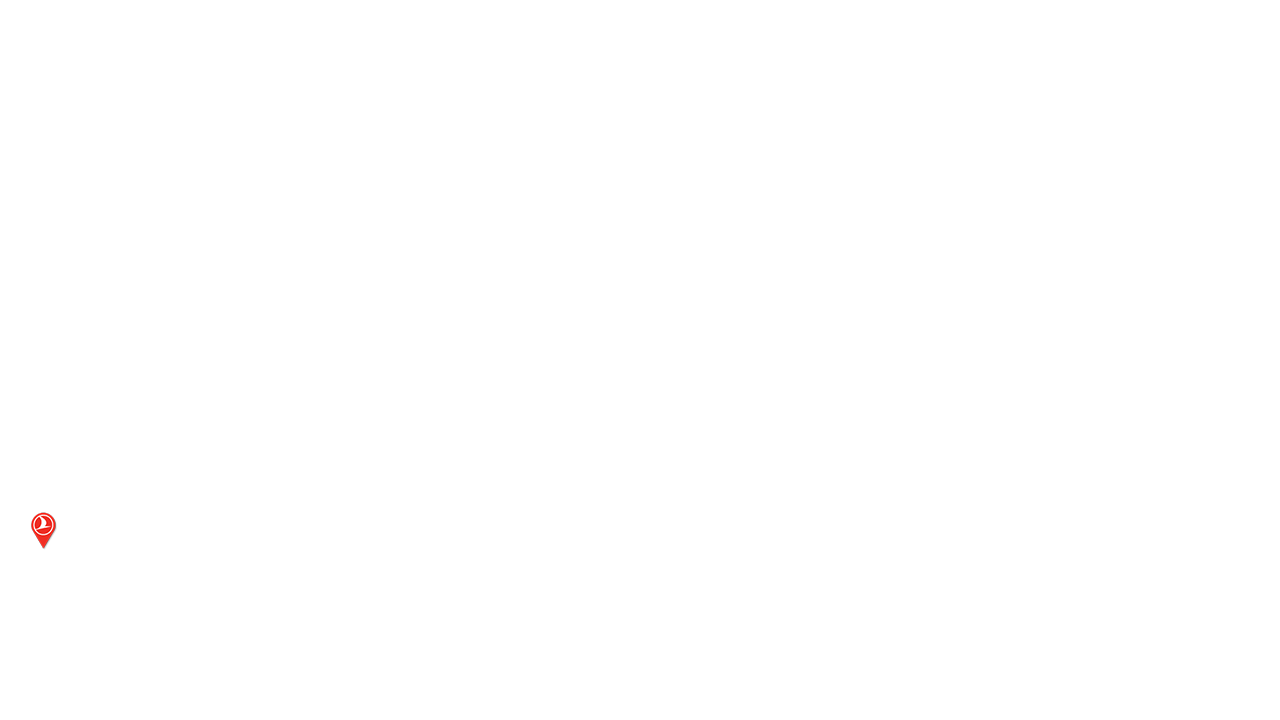 Destinations opened between 2003 - Now
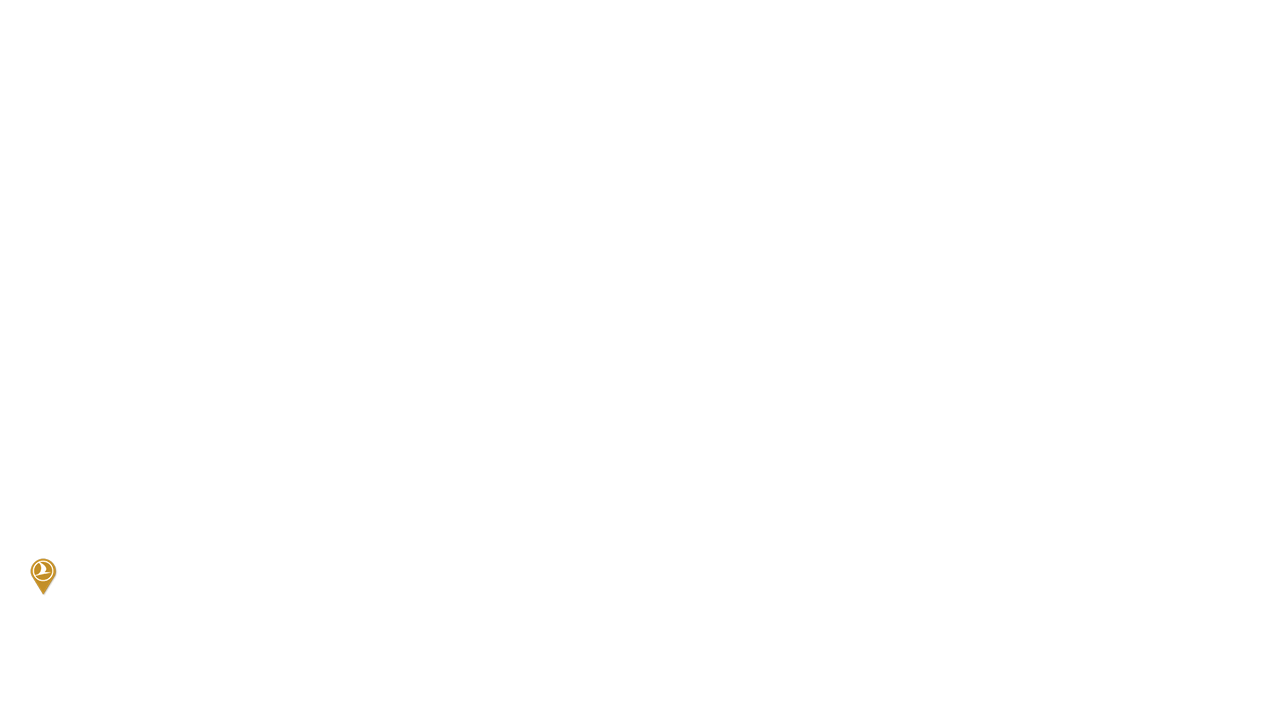 Planned
Turkish Airlines’ World
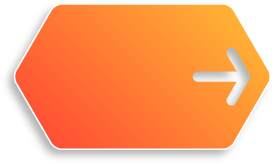 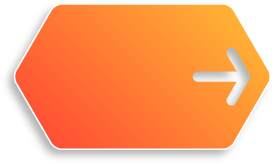 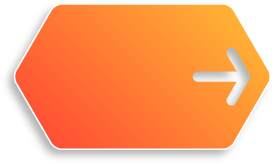 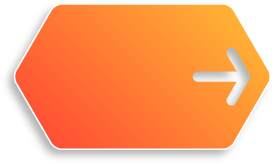 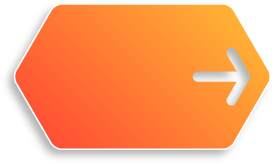 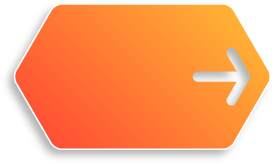 Far East
22 Countries
34 Destinations
Europe
42 Countries
107 Destinations
North America
2 Countries
9 Destinations
South America
2 Countries
2 Destinations
Africa
28 Countries
44 Destinations
Middle East
13 Countries
34 Destinations
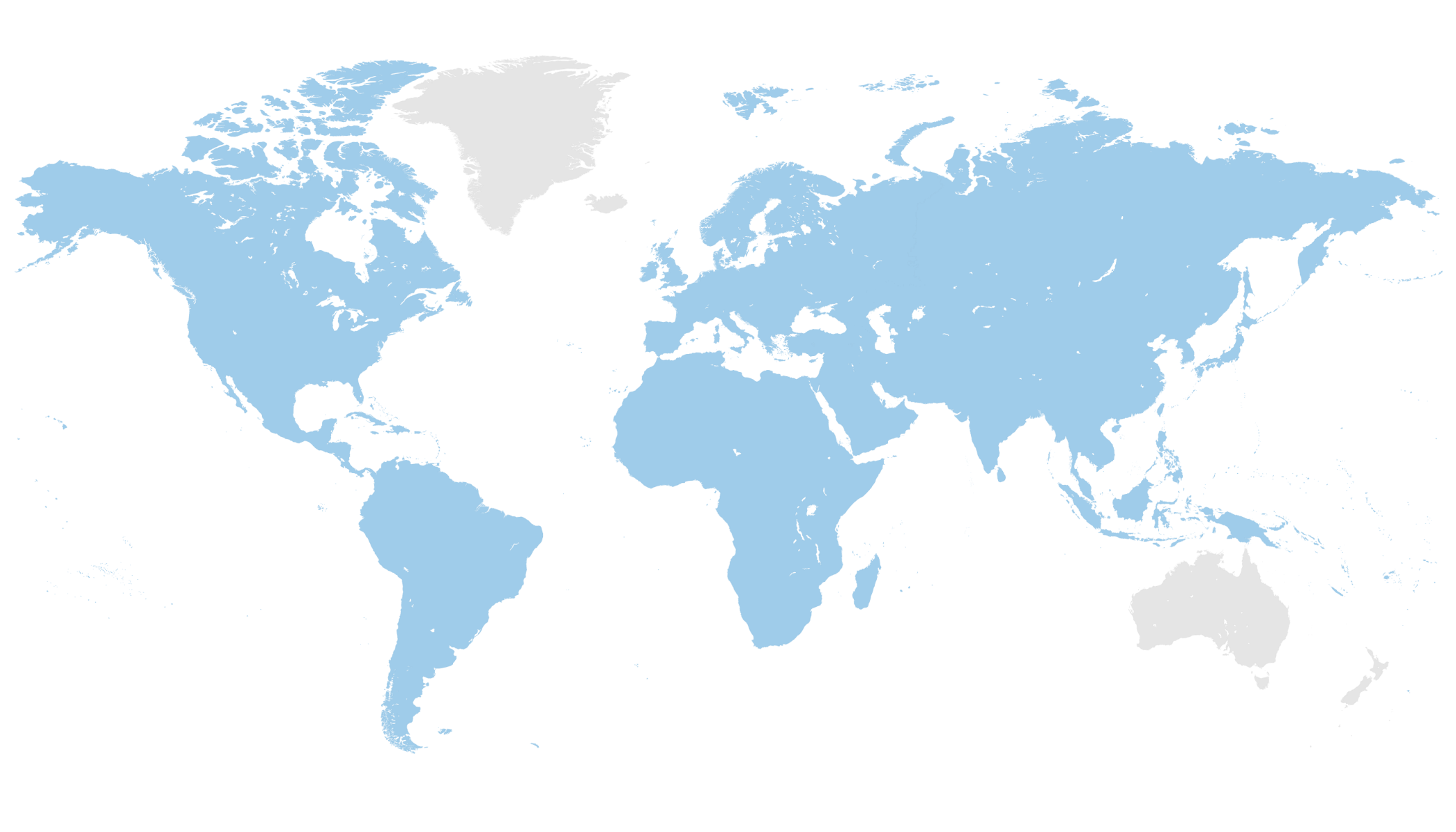 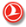 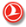 HOUSTON
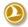 MIAMI
HELSINKI
OSLO
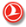 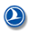 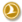 HANOI
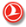 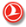 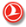 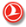 EKATERINBURG
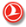 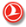 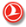 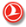 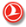 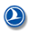 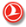 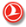 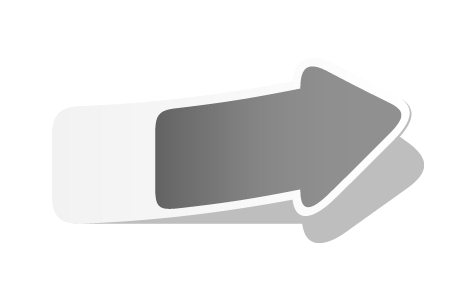 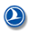 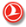 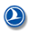 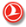 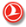 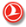 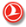 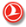 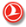 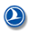 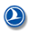 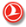 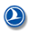 MONTREAL
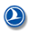 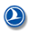 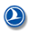 MANCHESTER
MOSCOW
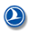 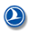 UFA
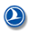 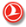 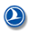 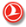 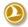 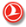 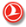 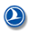 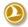 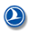 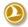 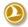 ASTANA
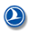 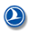 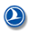 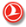 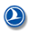 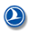 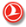 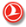 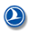 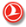 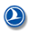 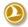 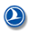 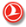 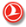 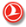 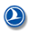 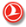 ULAAN BAATAR
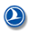 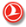 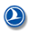 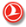 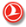 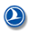 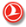 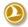 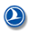 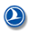 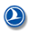 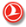 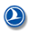 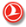 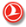 BOSTON
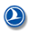 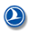 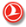 SAN FRANCISCO
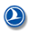 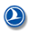 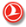 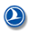 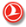 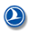 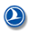 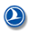 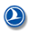 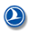 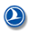 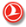 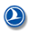 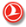 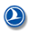 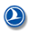 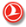 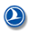 CHICAGO
COUNTRIES
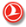 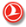 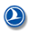 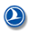 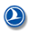 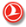 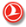 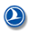 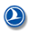 110
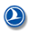 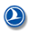 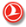 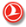 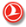 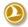 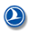 LISBON
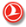 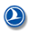 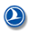 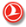 BEIJING
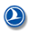 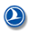 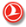 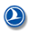 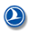 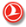 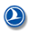 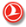 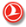 WASHINGTON
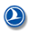 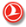 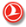 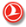 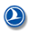 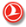 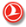 SEOUL
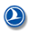 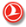 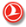 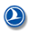 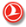 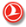 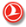 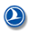 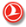 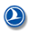 MASHAD
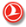 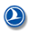 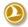 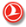 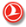 OSAKA
ORAN
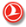 MAPUTO
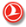 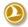 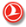 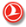 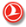 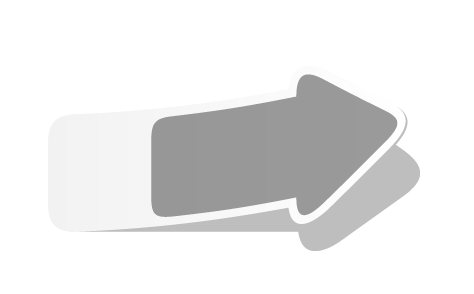 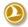 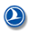 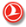 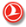 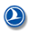 ATLANTA
LOS ANGELES
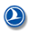 CASABLANCA
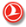 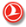 DURBAN
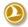 SHANGHAI
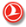 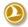 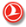 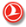 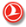 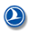 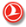 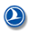 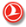 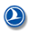 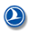 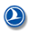 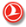 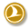 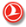 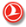 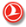 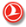 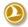 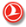 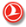 ANTANANARIVO
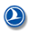 NOUAKCHOTT
SEBHA
HAVANA
MUSCAT
DHAKA
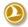 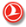 ASMARA
HONG KONG
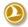 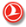 MUMBAI
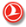 MEXICO CITY
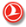 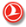 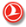 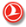 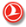 DAKAR
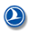 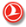 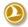 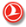 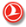 DESTINATIONS
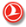 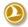 280
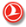 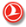 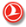 HO CHI MINH CITY
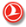 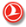 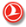 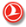 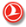 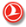 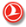 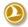 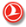 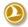 ABIDJAN
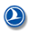 MALE
BOGOTA
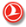 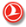 SINGAPORE
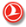 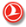 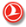 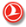 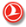 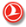 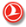 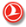 KIGALI
JAKARTA
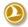 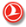 LUANDA
DAR ES SALAAM
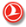 SAO PAULO
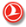 JOHANNESBURG
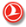 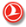 CAPE TOWN
BUENOS AIRES
Destinations in Turkey
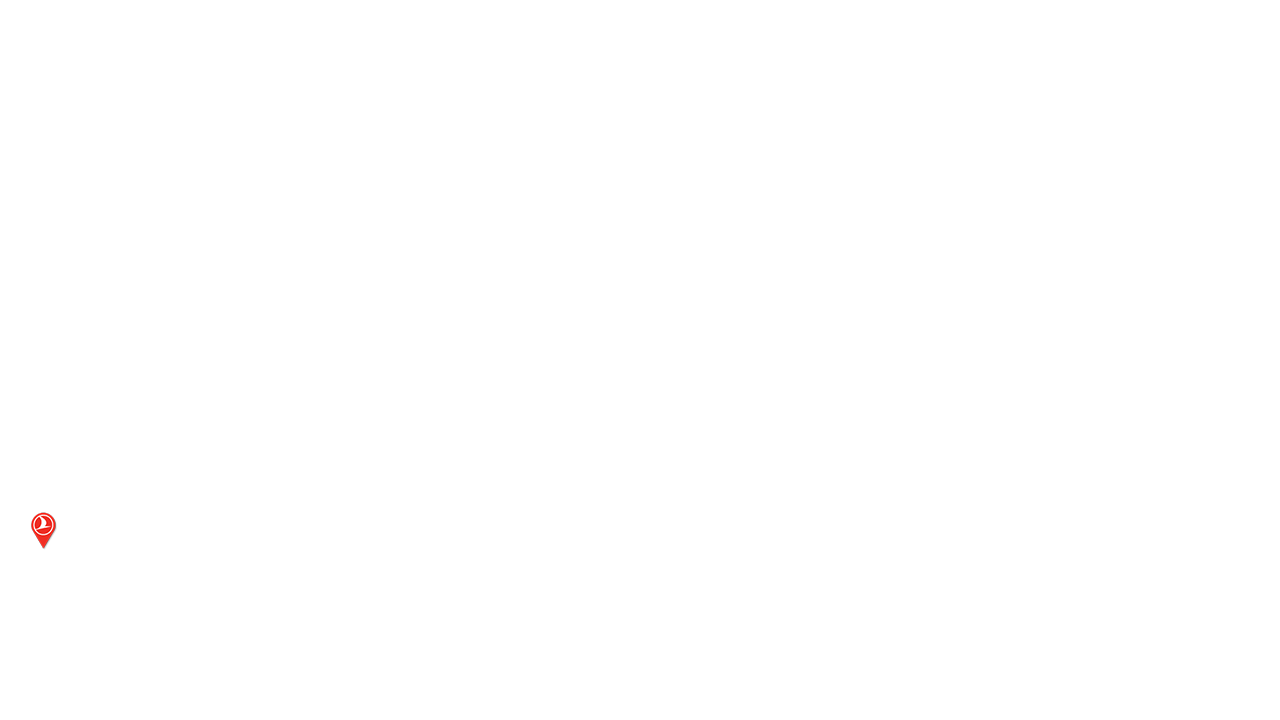 KASTAMONU
SİNOP
TEKİRDAĞ
SAMSUN
İSTANBUL
TRABZON
KOCAELİ
MERZİFON
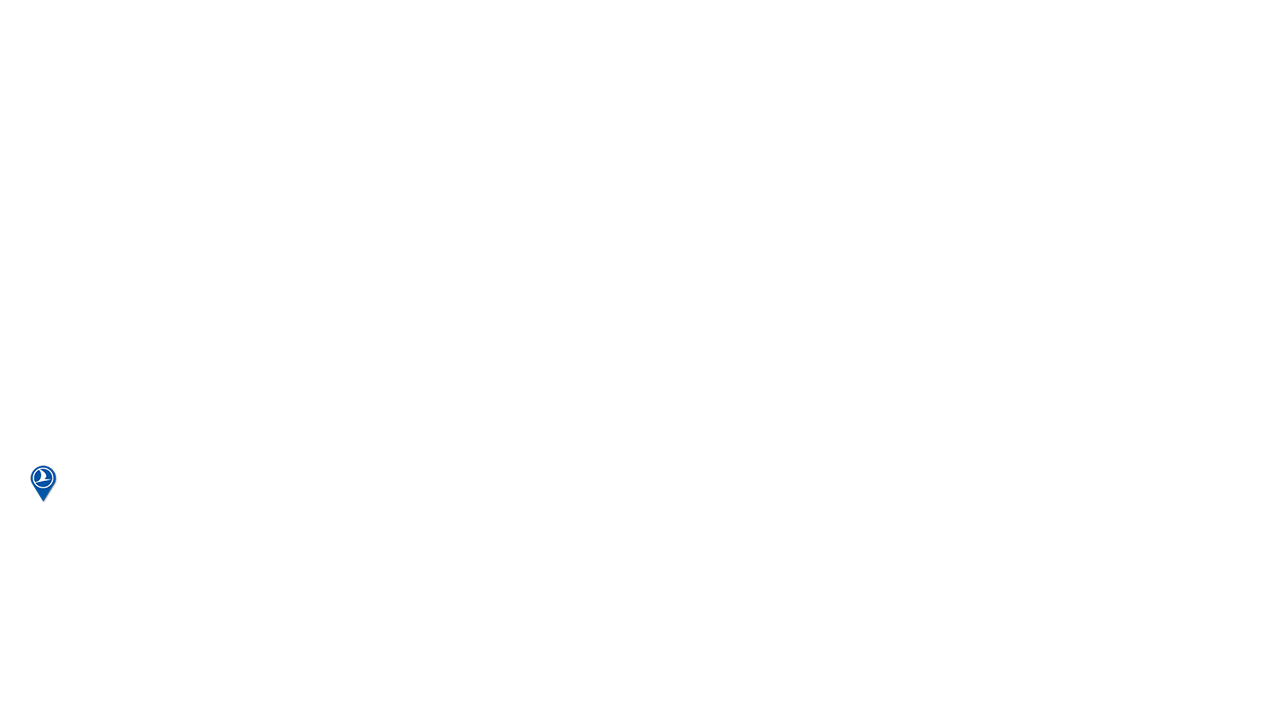 ORDU-GİRESUN
KARS
TOKAT
ÇANAKKALE
IĞDIR
BURSA
ANKARA
ERZURUM
BALIKESİR
AĞRI
ERZİNCAN
SİVAS
ESKİŞEHİR
KÜTAHYA
BİNGÖL
MUŞ
VAN
NEVŞEHİR
KAYSERİ
ELAZIĞ
MALATYA
UŞAK
İZMİR
KONYA
ISPARTA
DİYARBAKIR
DENİZLİ
K.MARAŞ
BATMAN
HAKKARİ
ADIYAMAN
ŞIRNAK
MARDİN
BODRUM
ADANA
ŞANLIURFA
ANTALYA
G.ANTEP
DALAMAN
HATAY
ALEXANDRIA
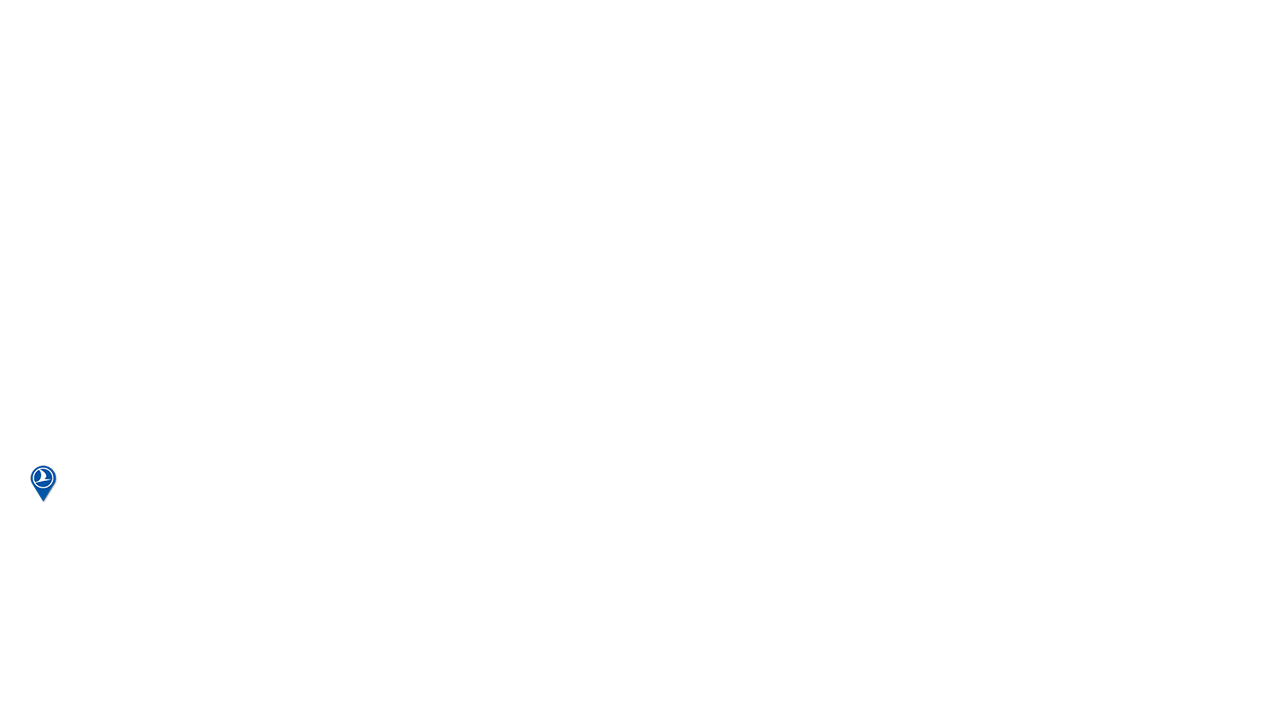 2002 THY Network (4 Destinations)
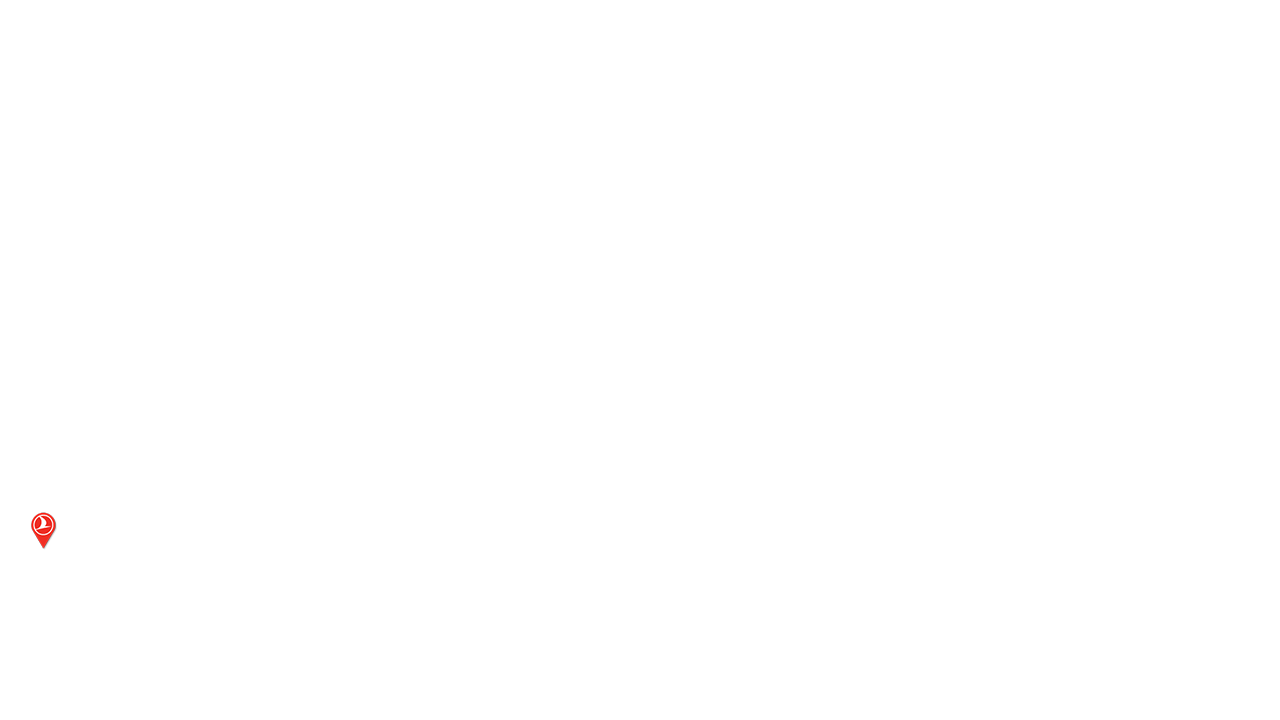 2003 - Current (40  New Destinations)
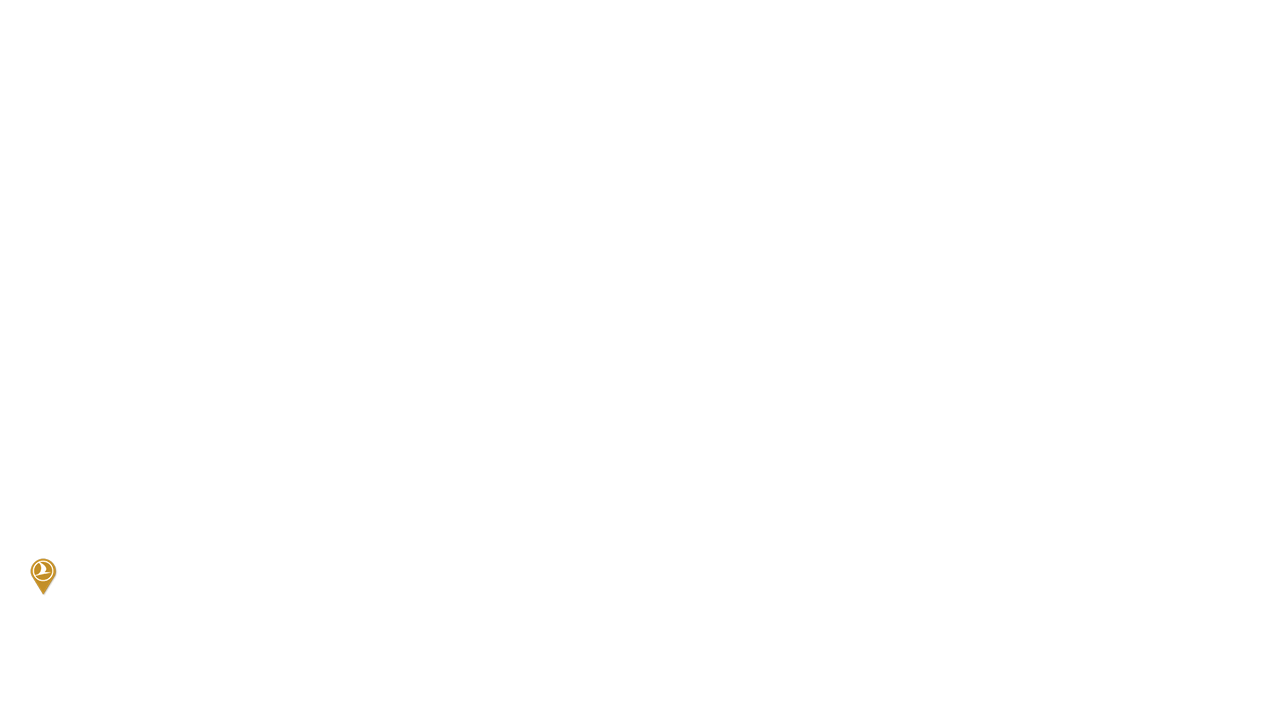 Planned (9 Destinations)
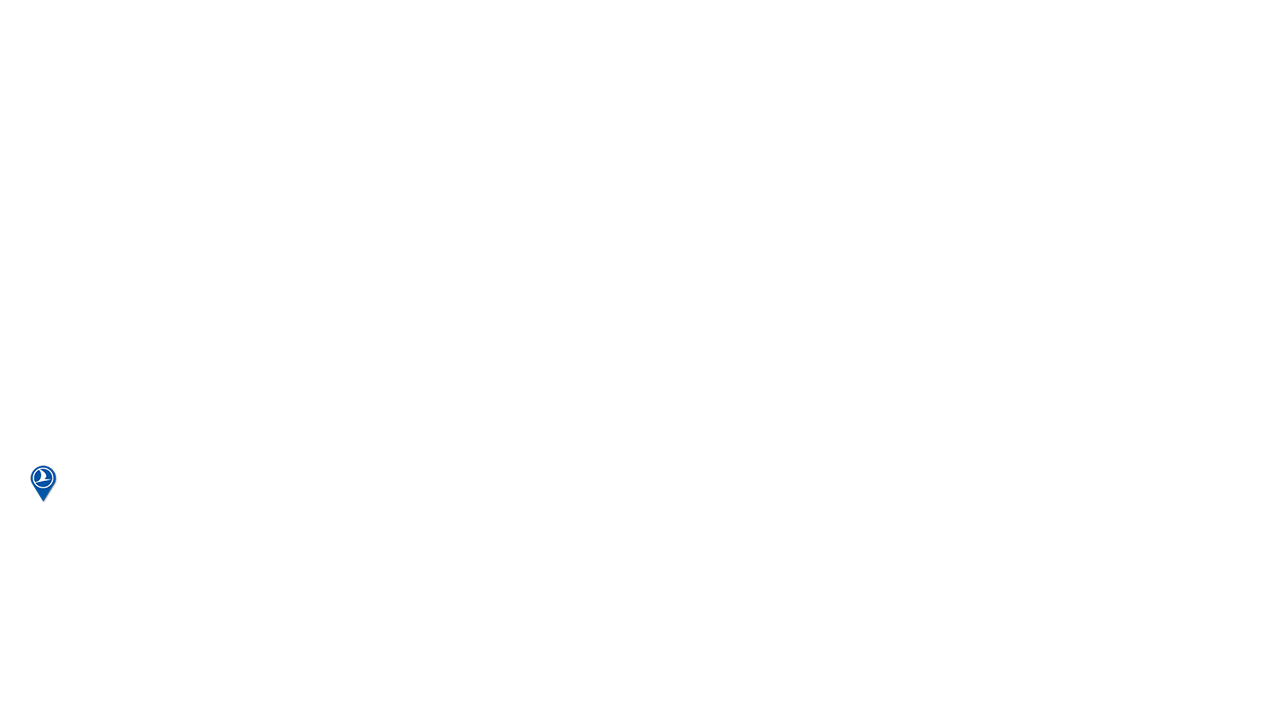 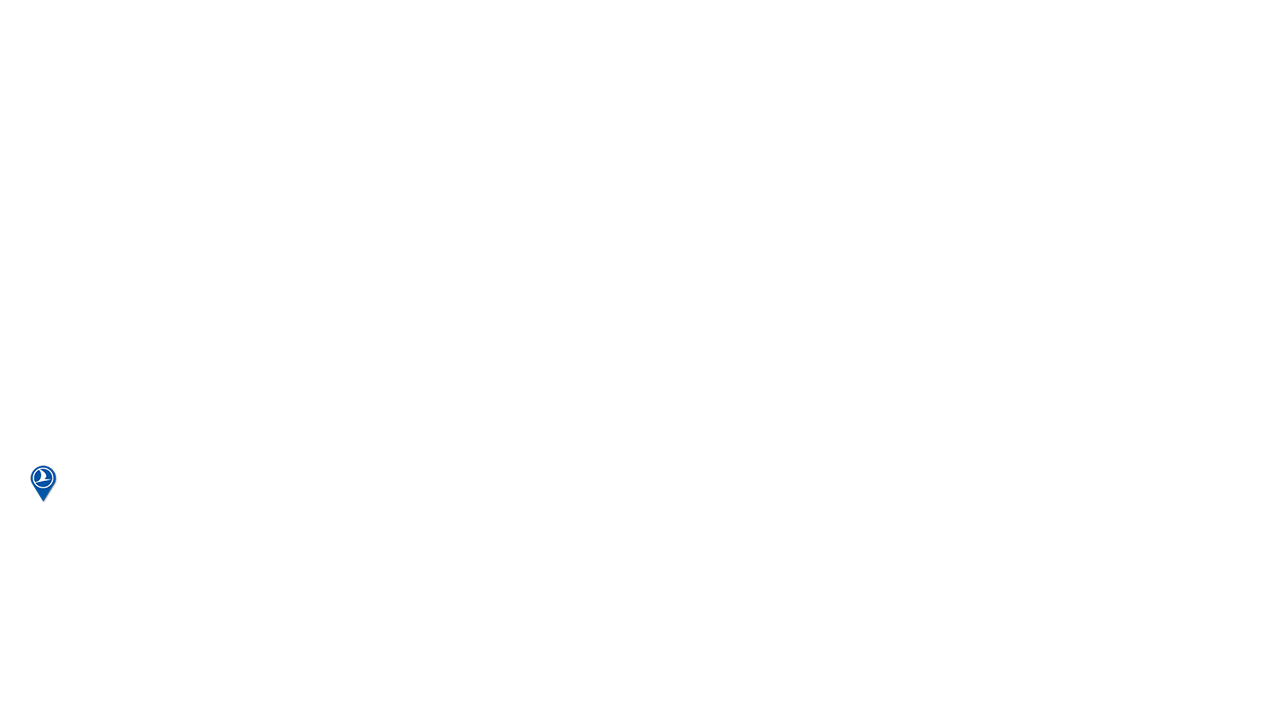 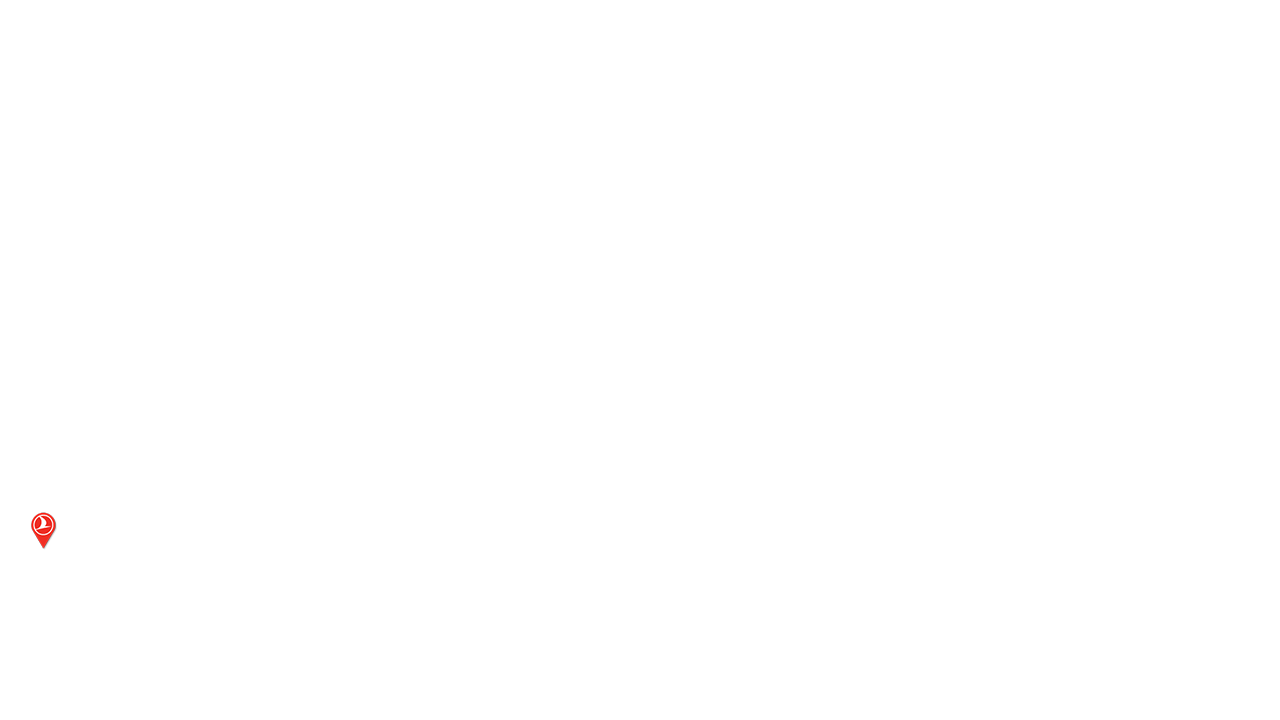 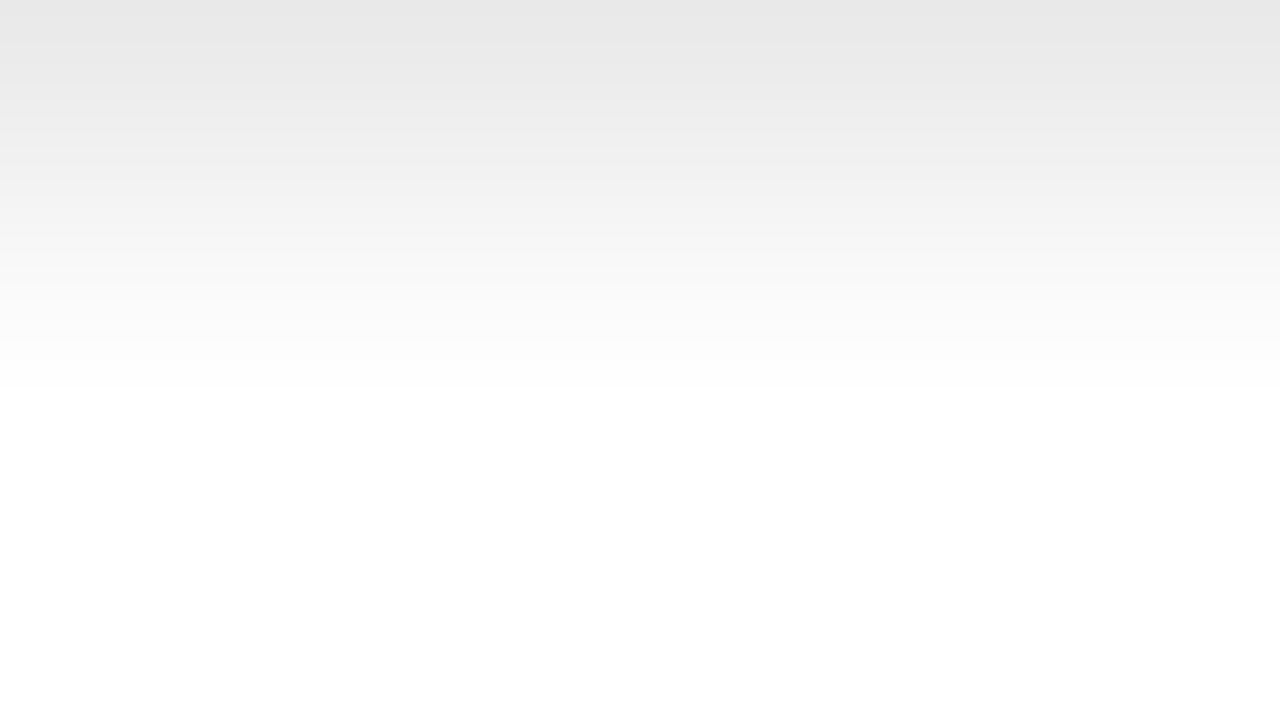 TUNIS
ORAN
Africa
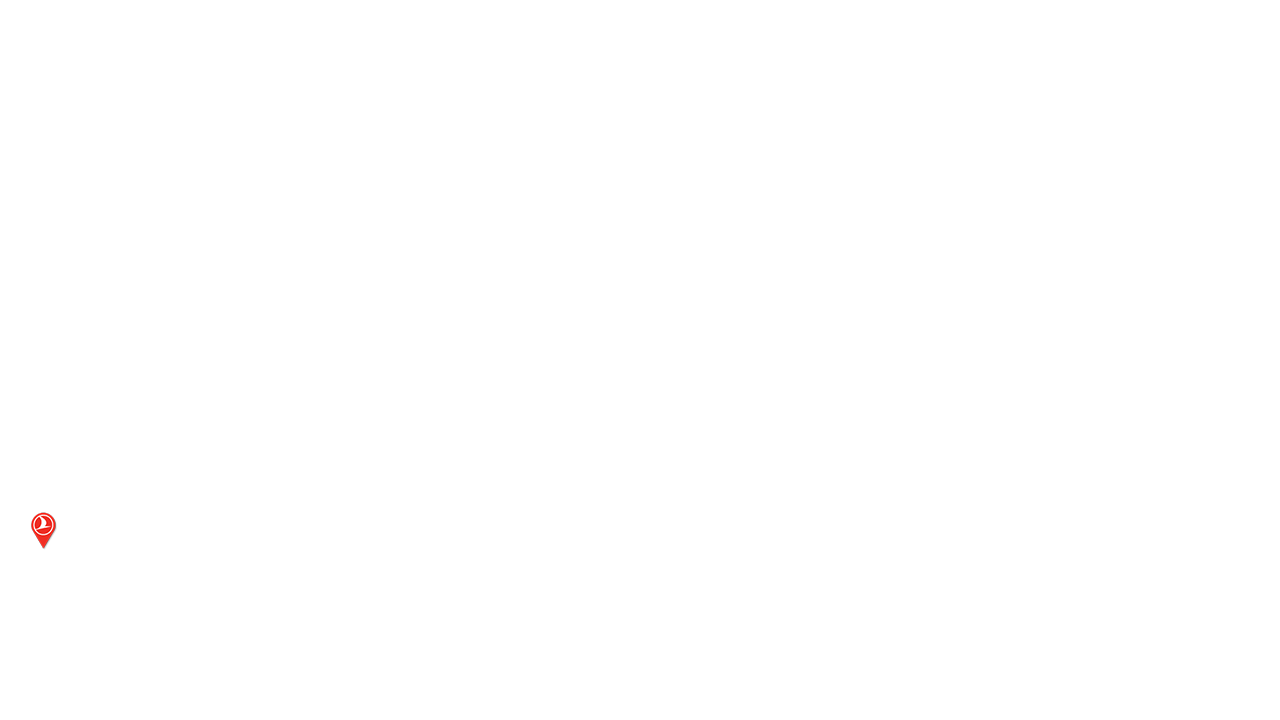 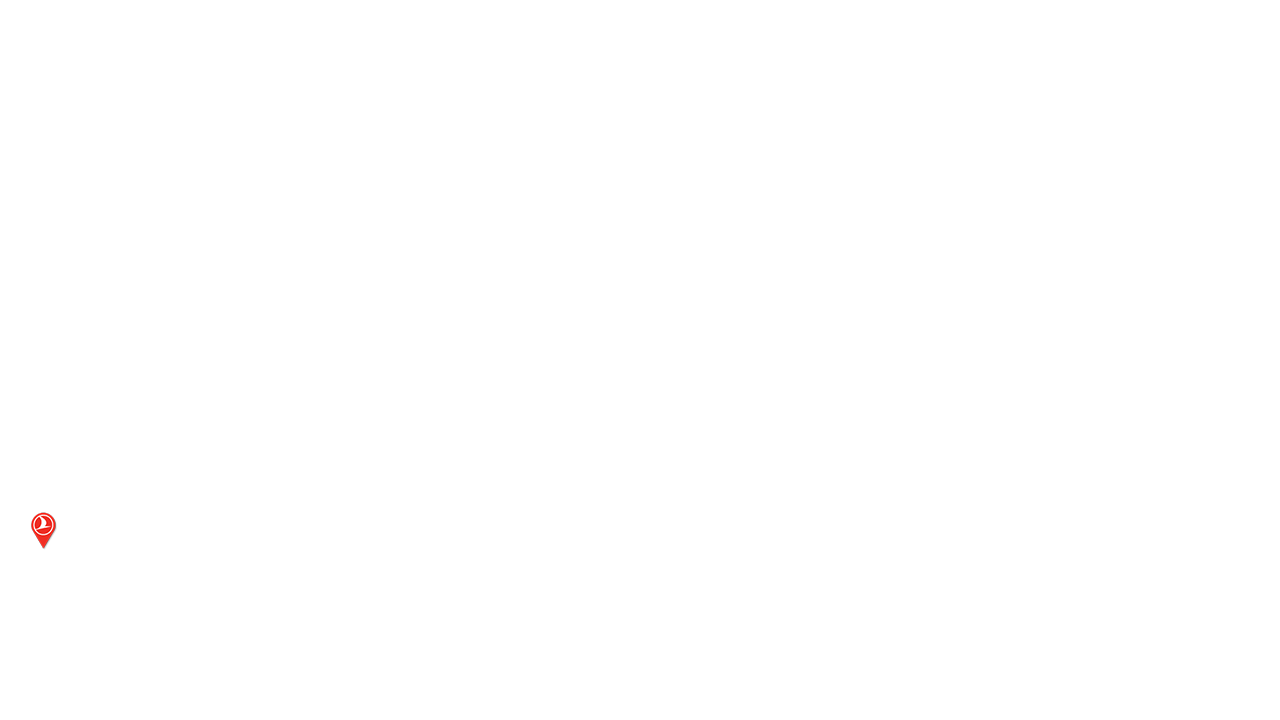 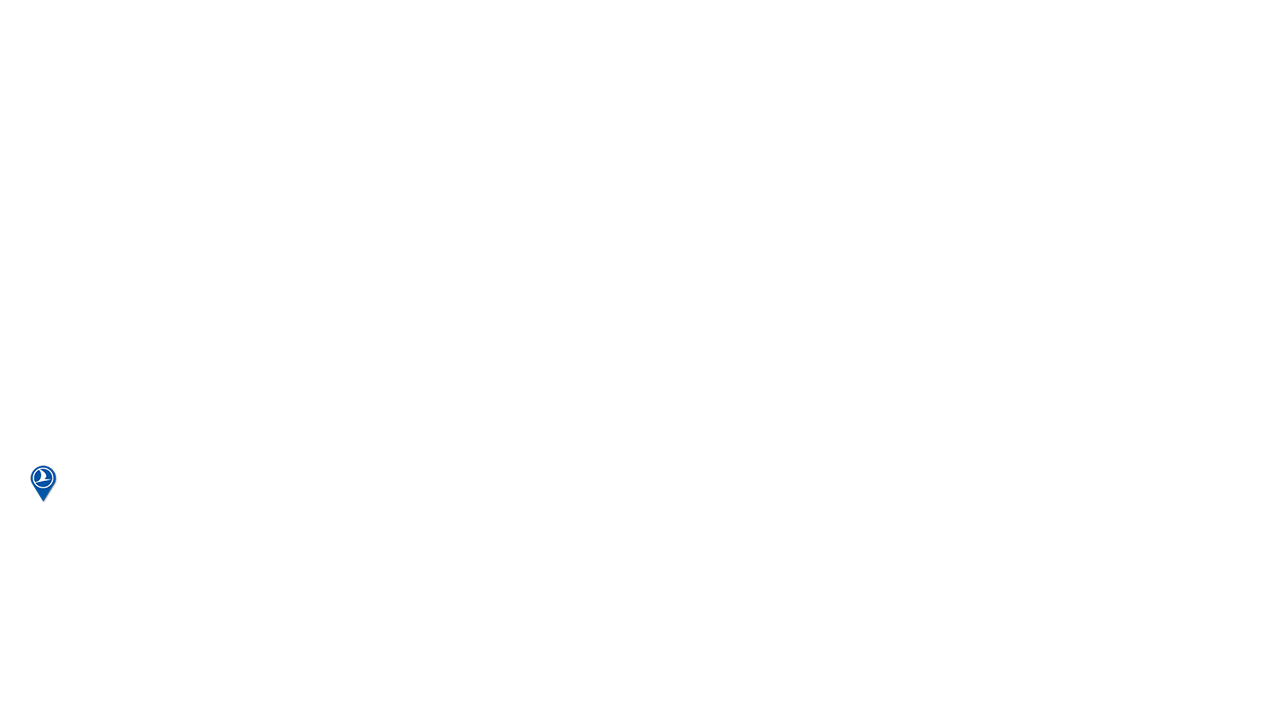 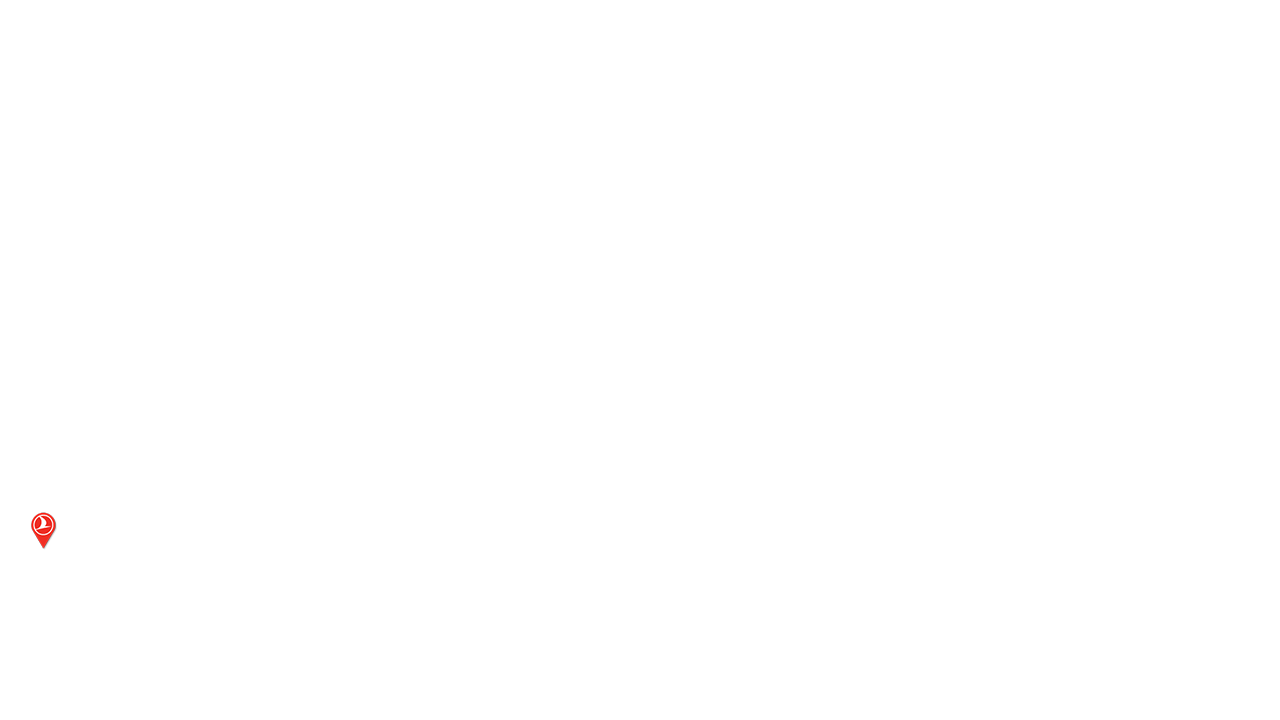 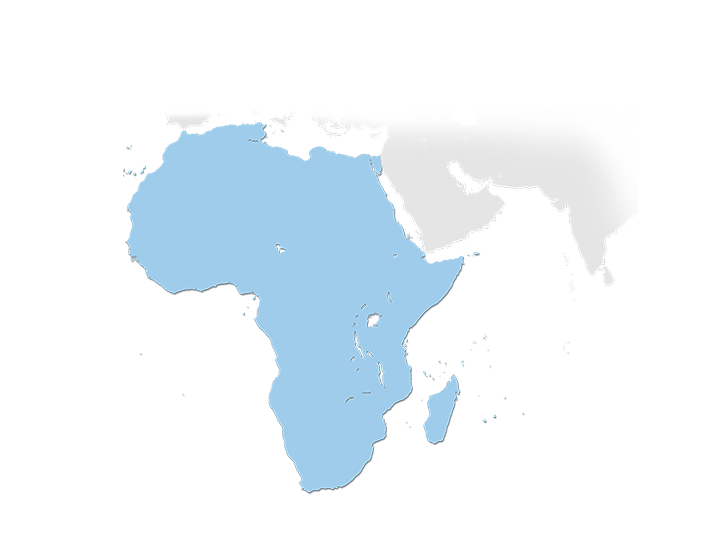 ALGIERS
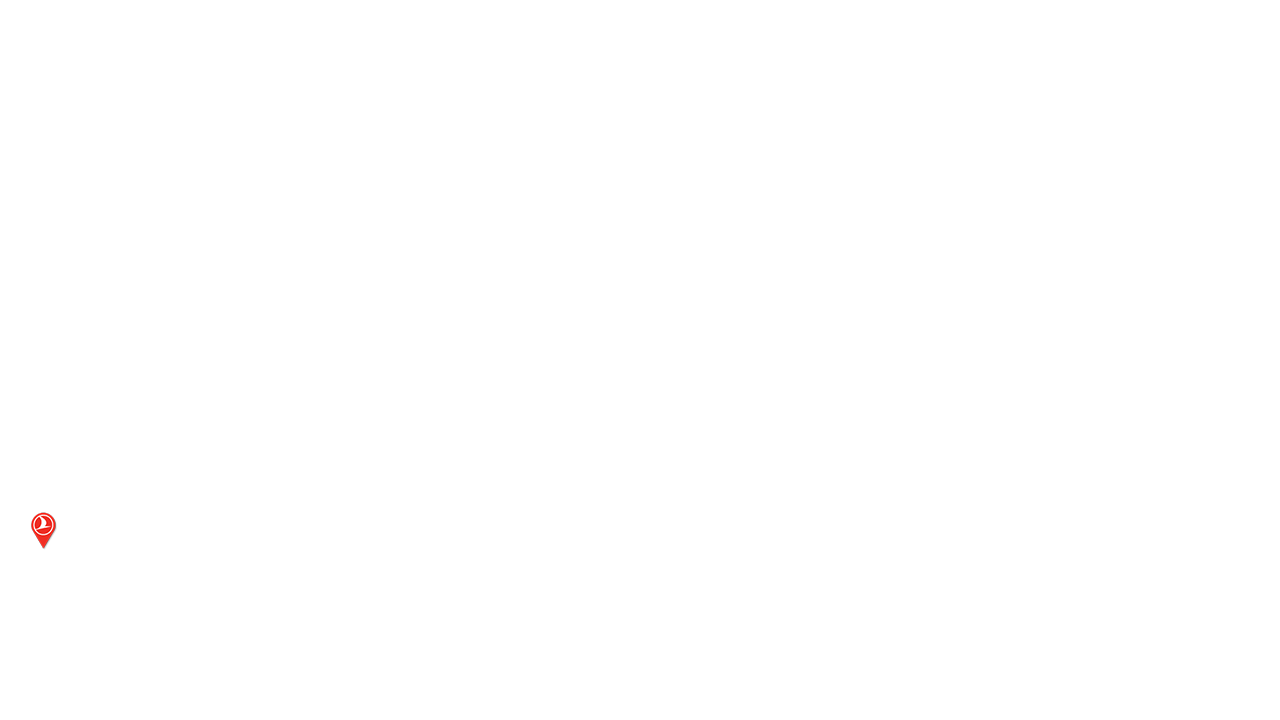 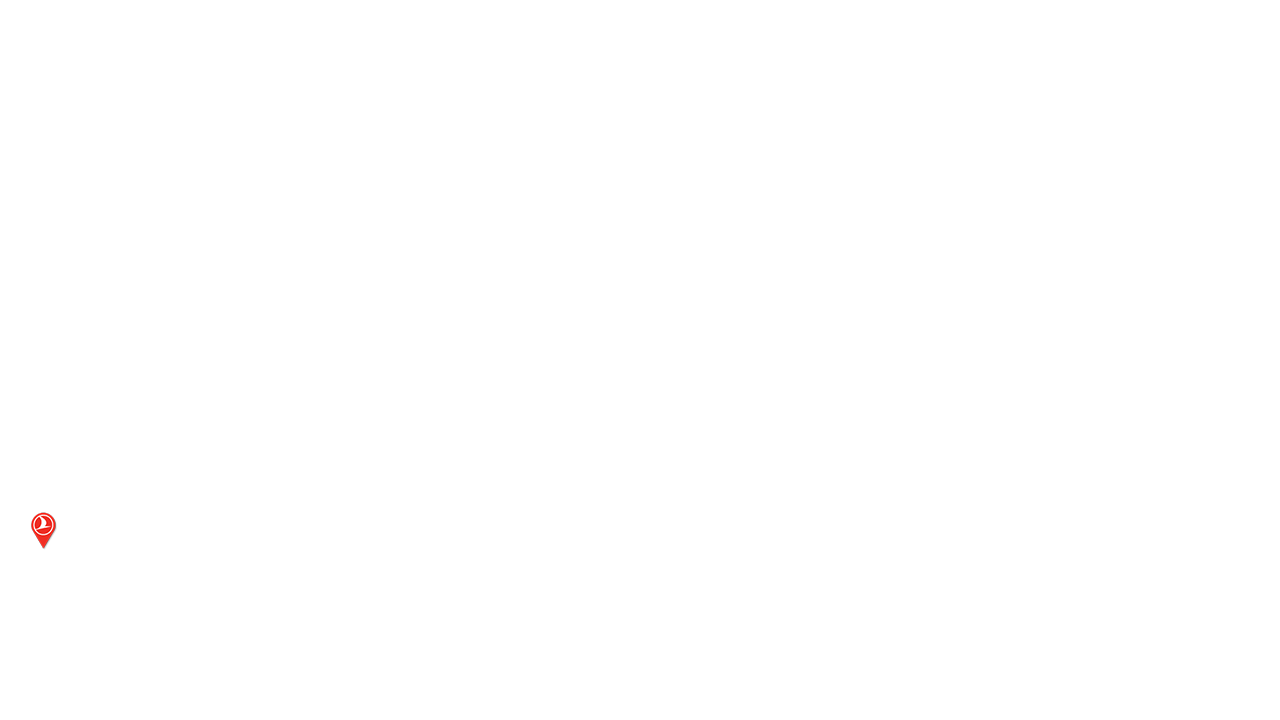 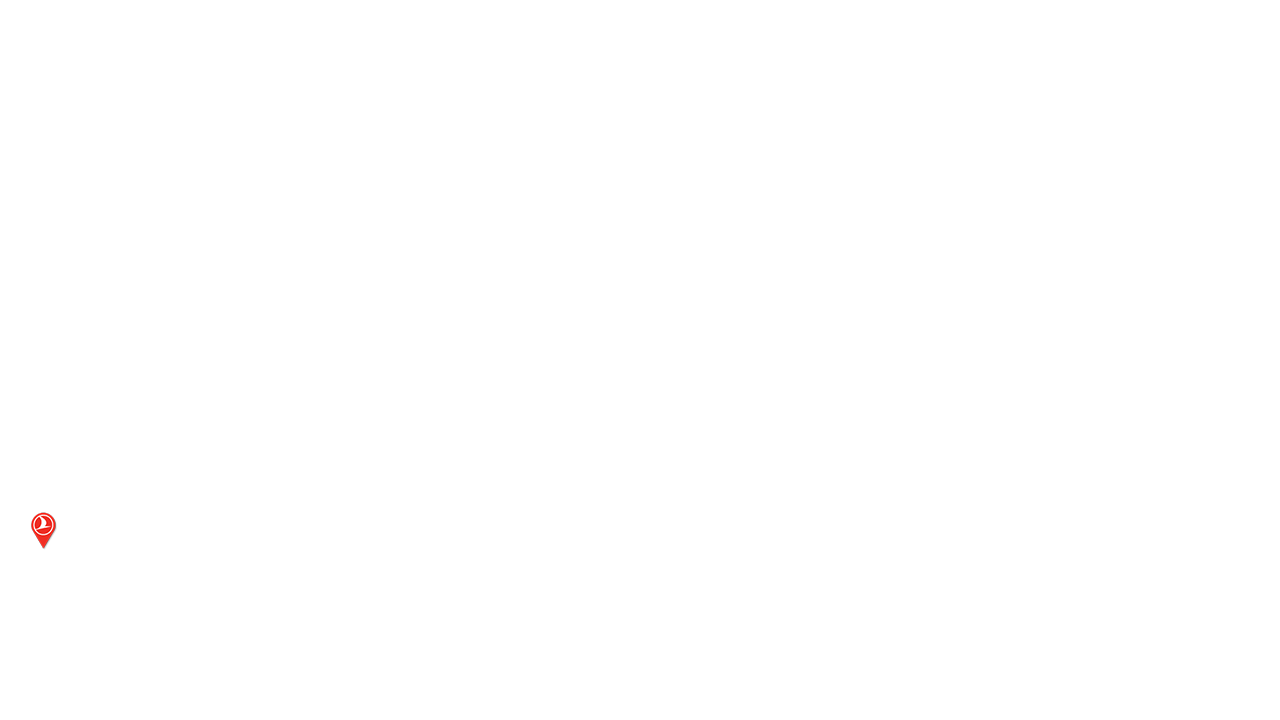 CONSTANTINE
TLEMCEN
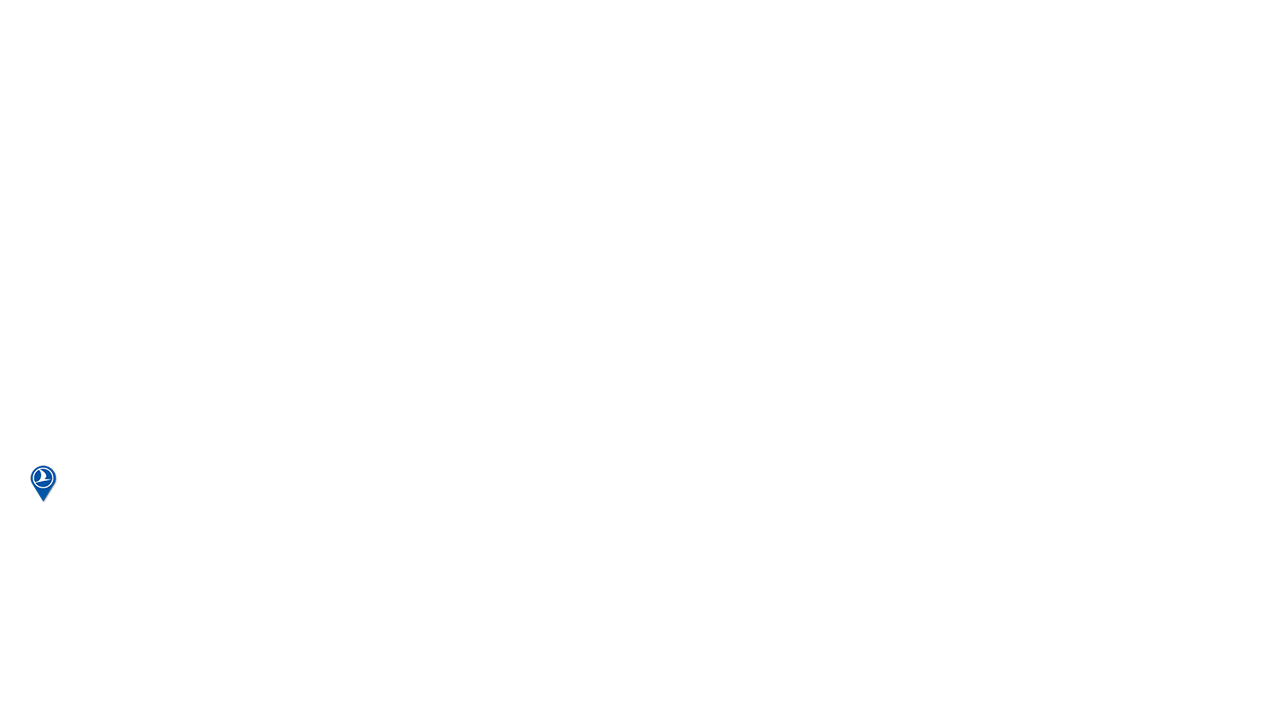 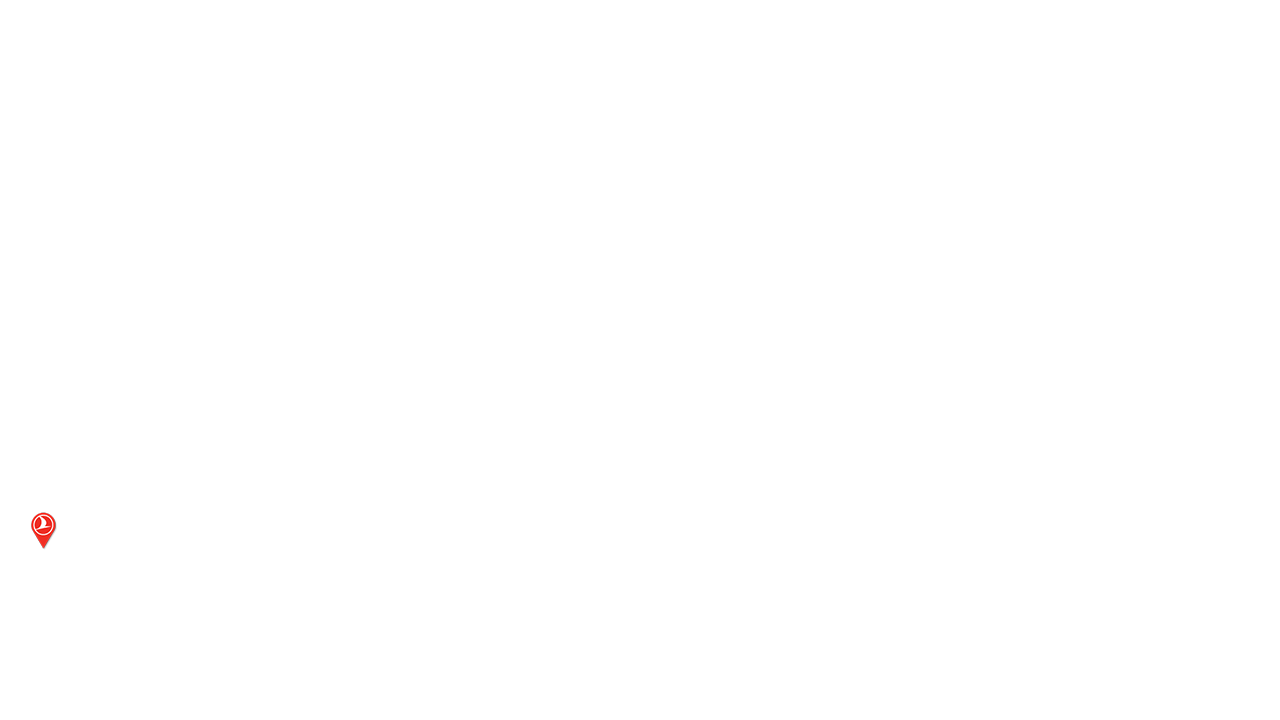 BENGHAZI
TRIPOLI
BATNA
CASABLANCA
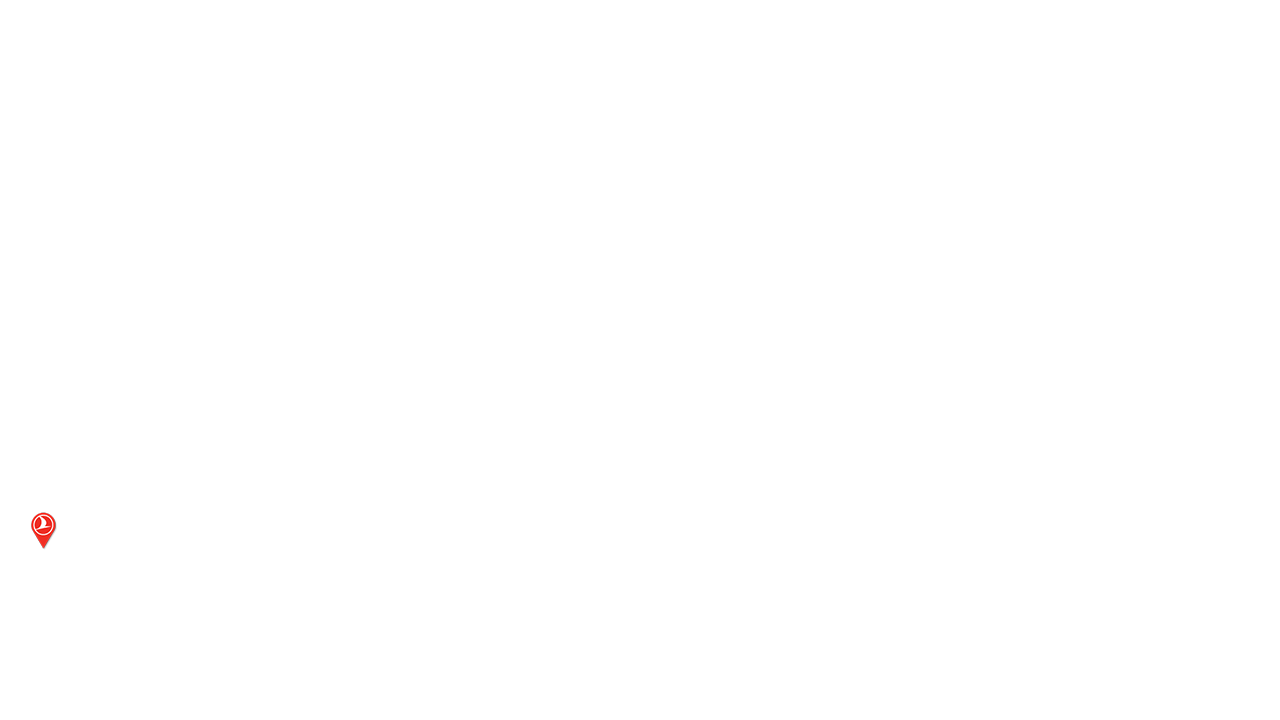 MISURATA
CAIRO
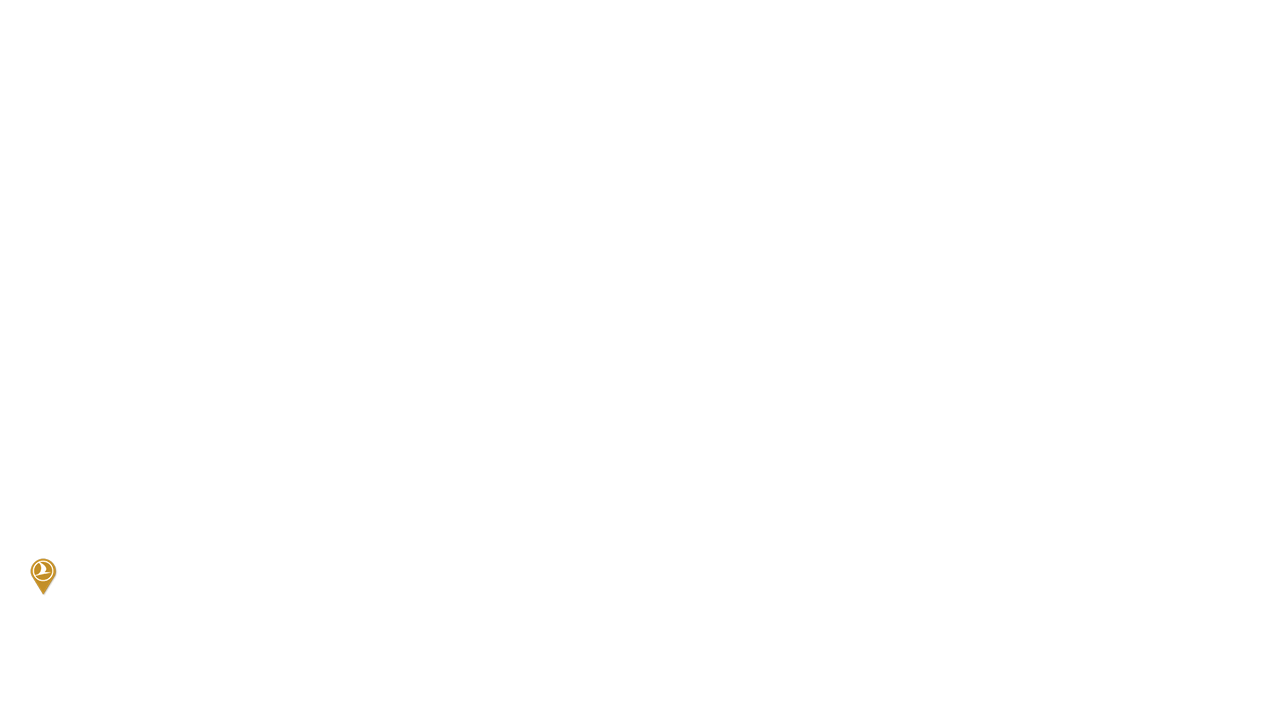 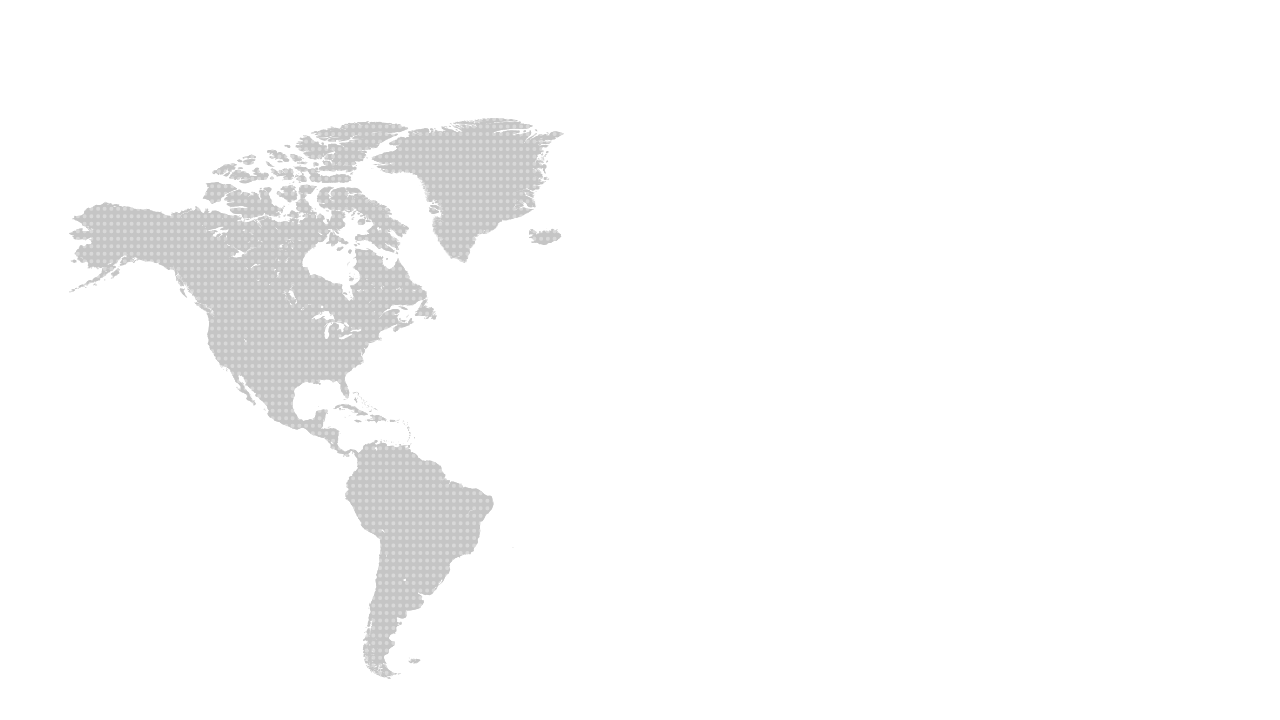 SHARMEL-SHEIKH
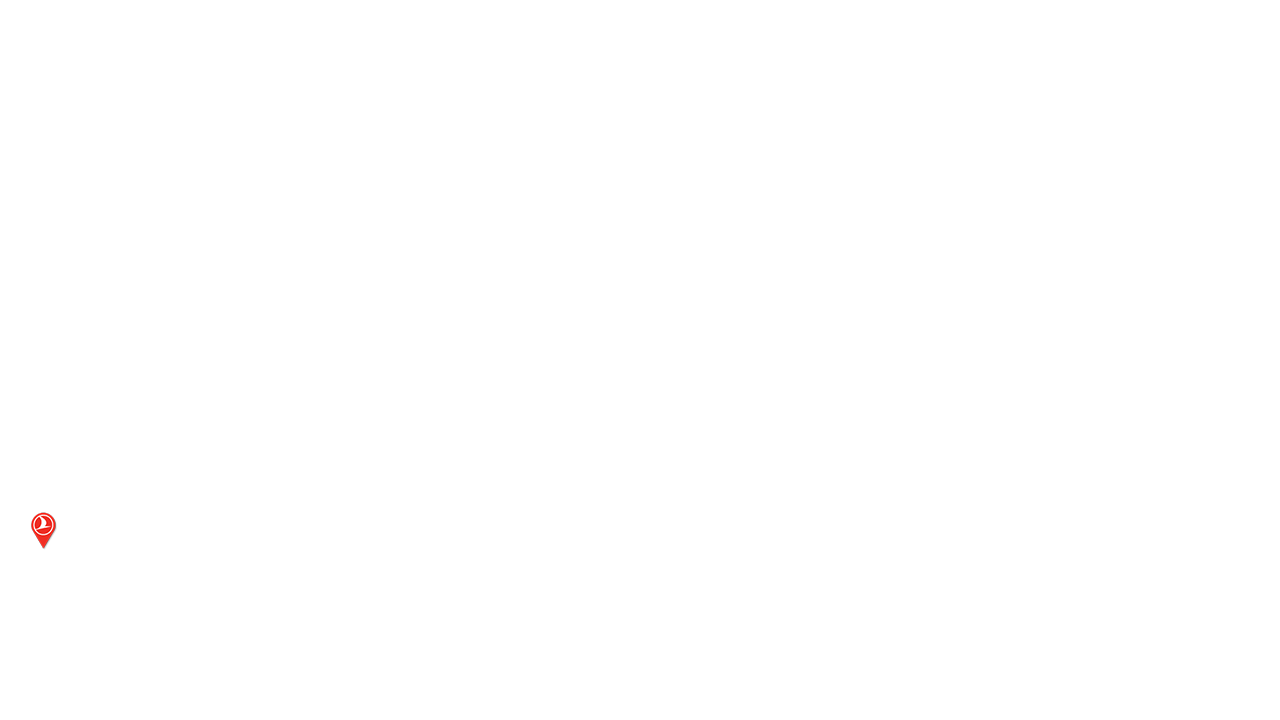 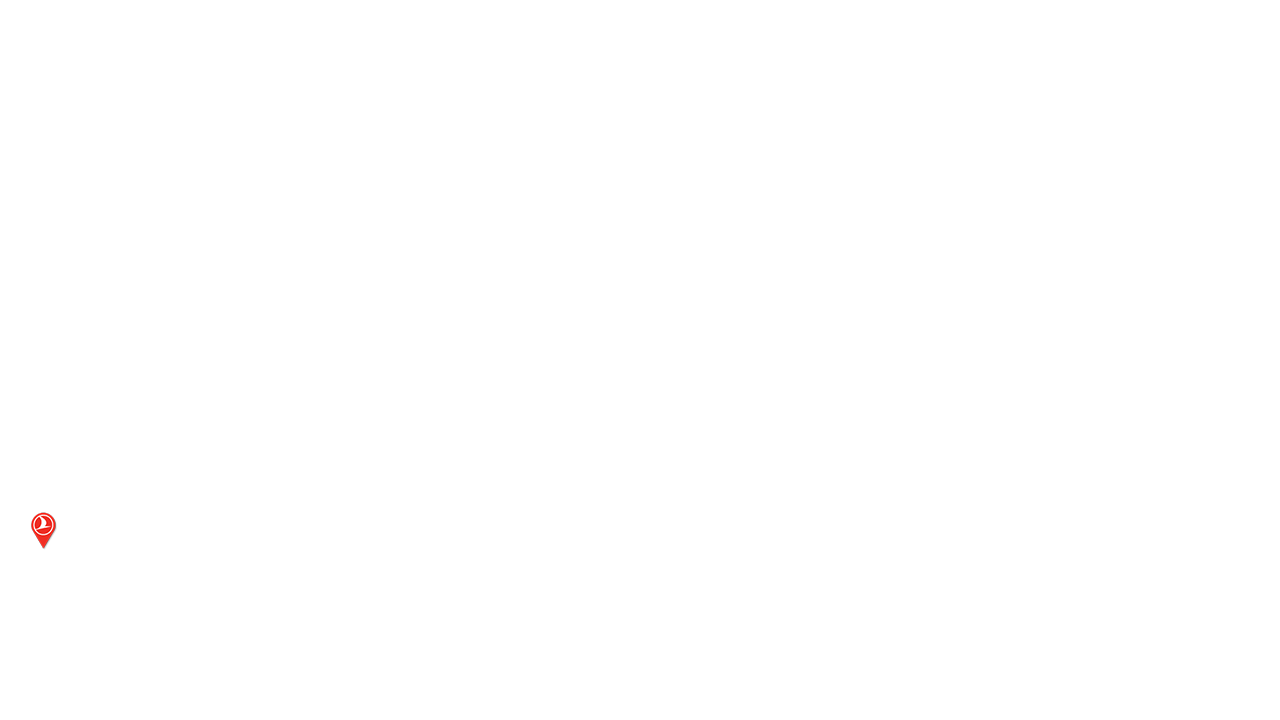 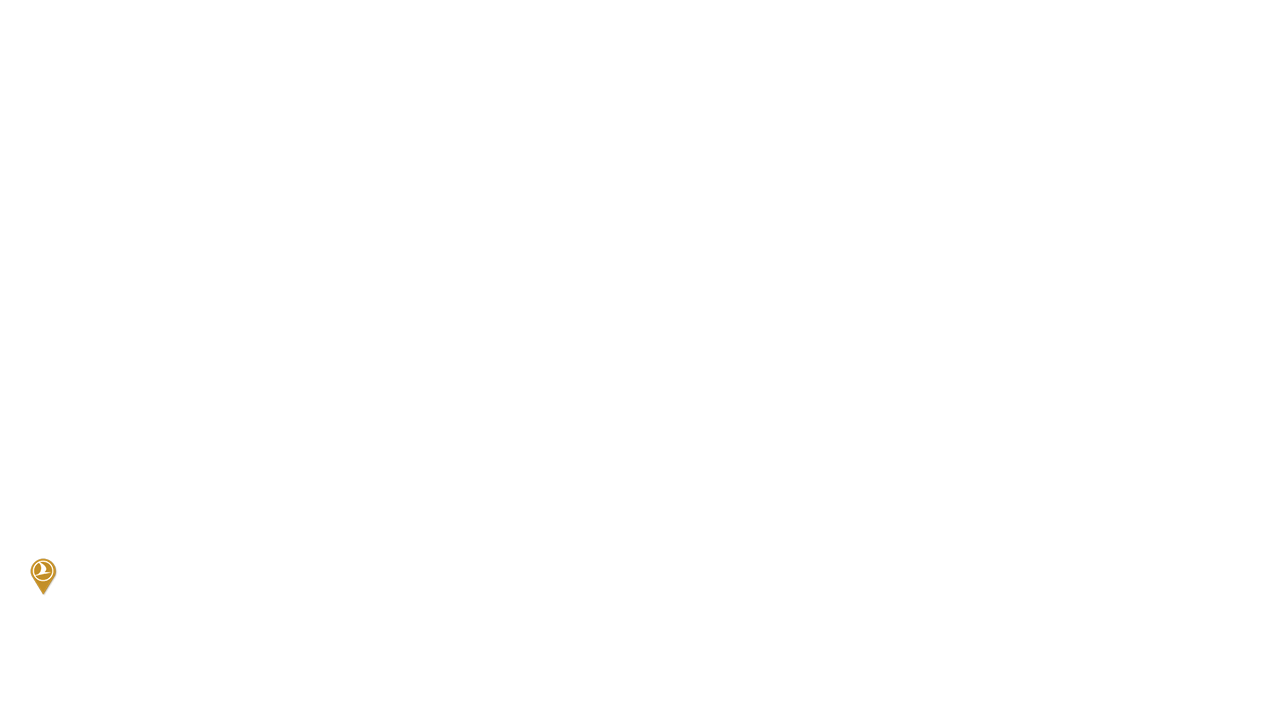 LUXOR
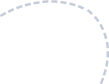 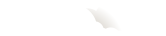 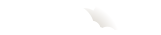 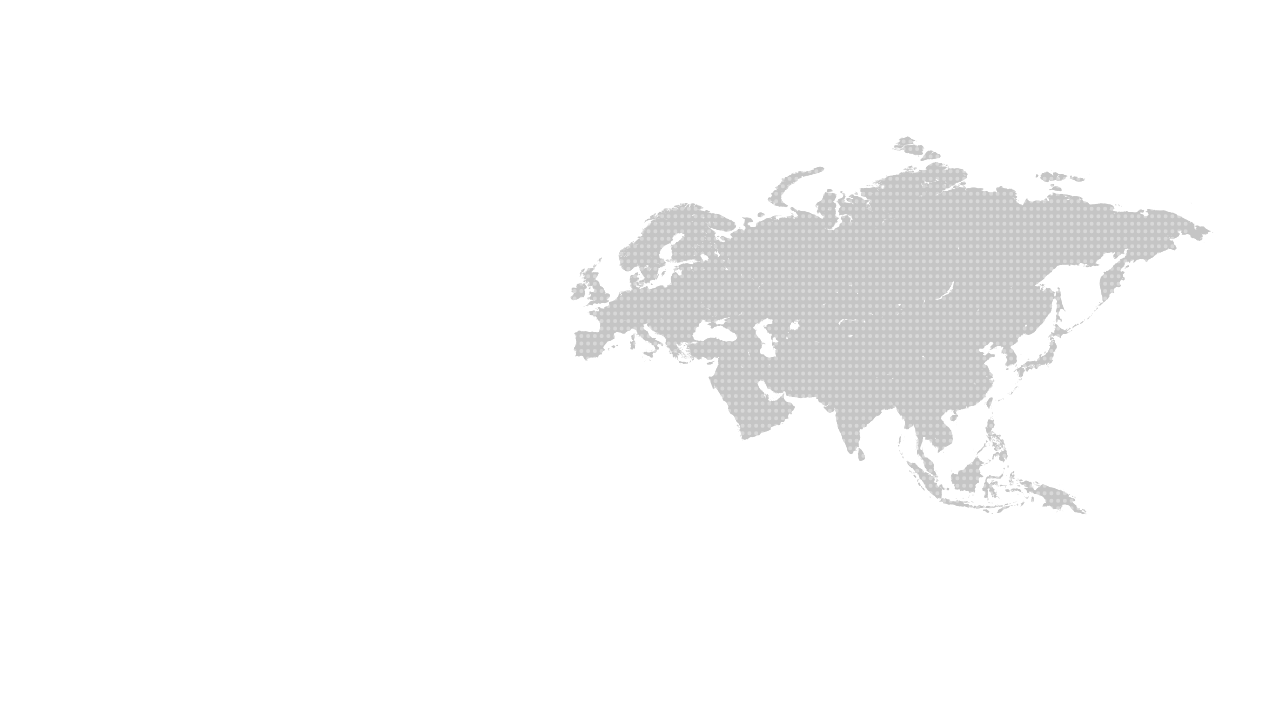 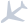 HURGHADA
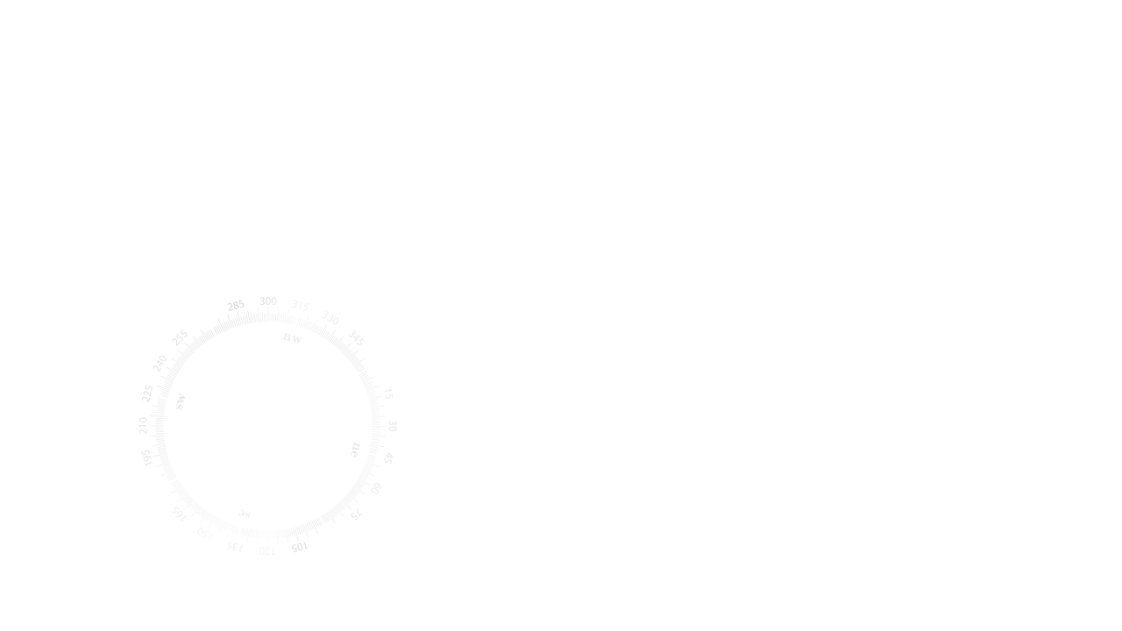 ASWAN
SEBHA
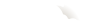 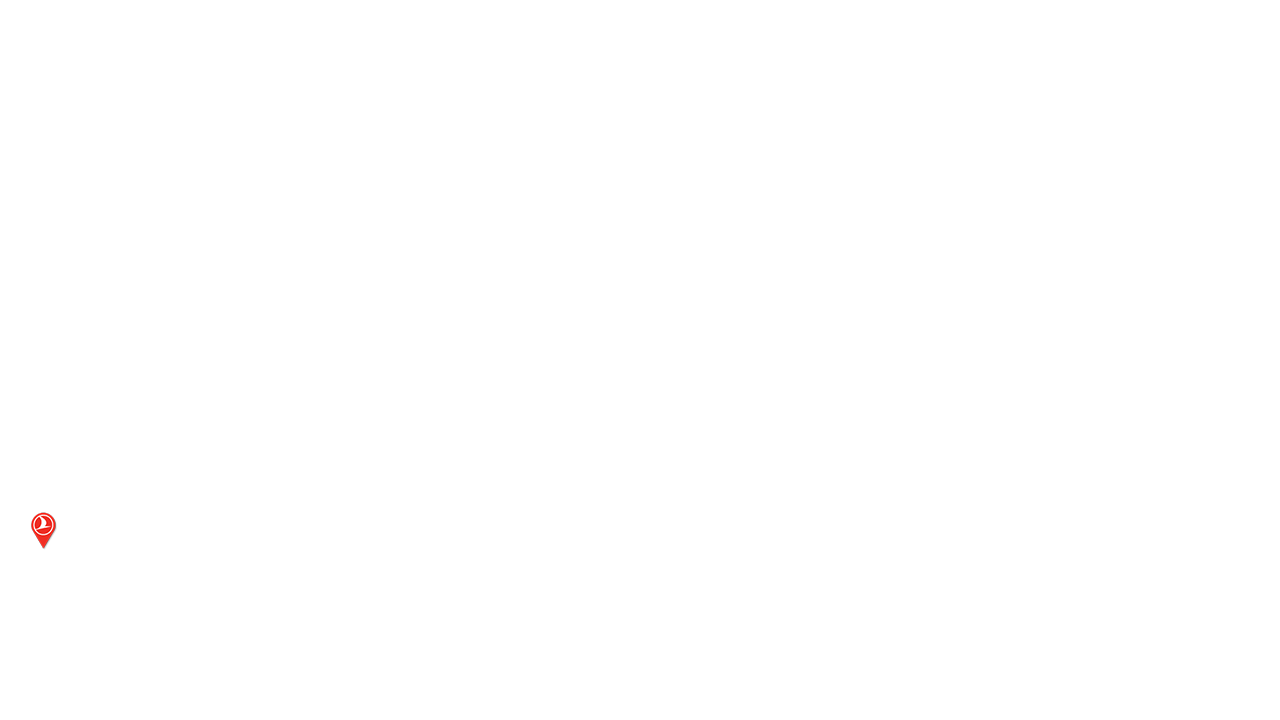 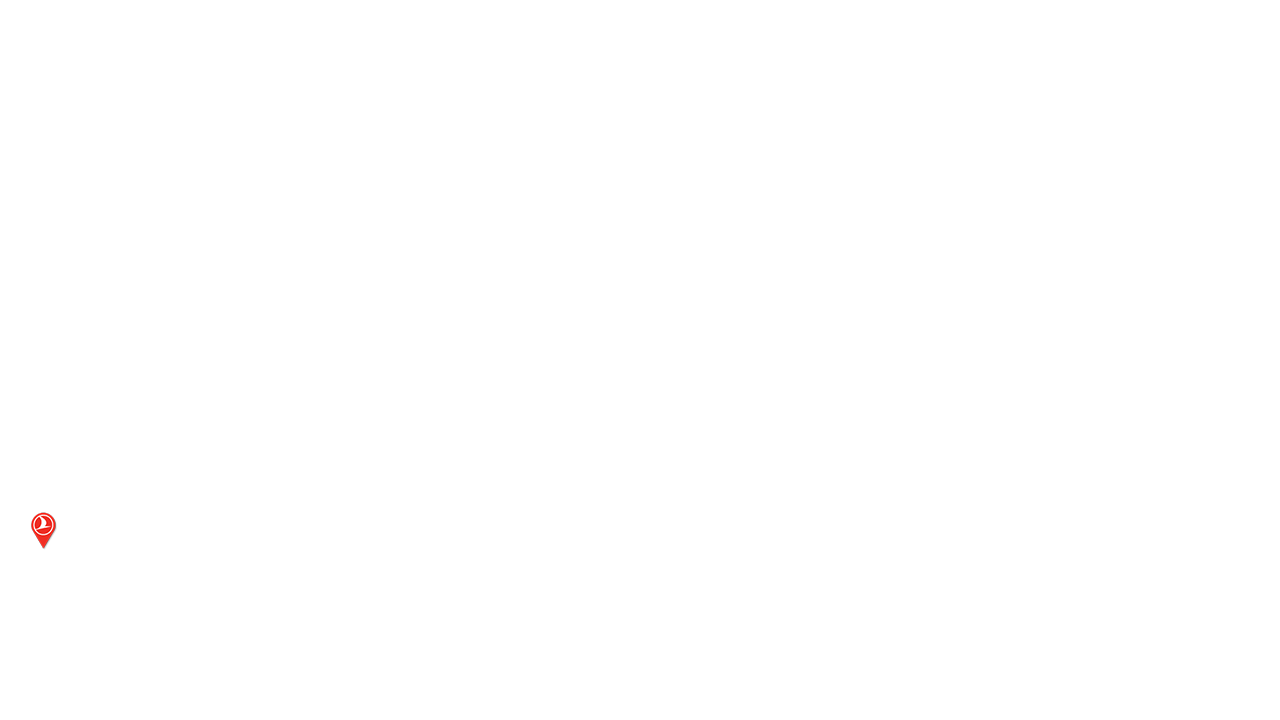 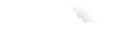 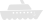 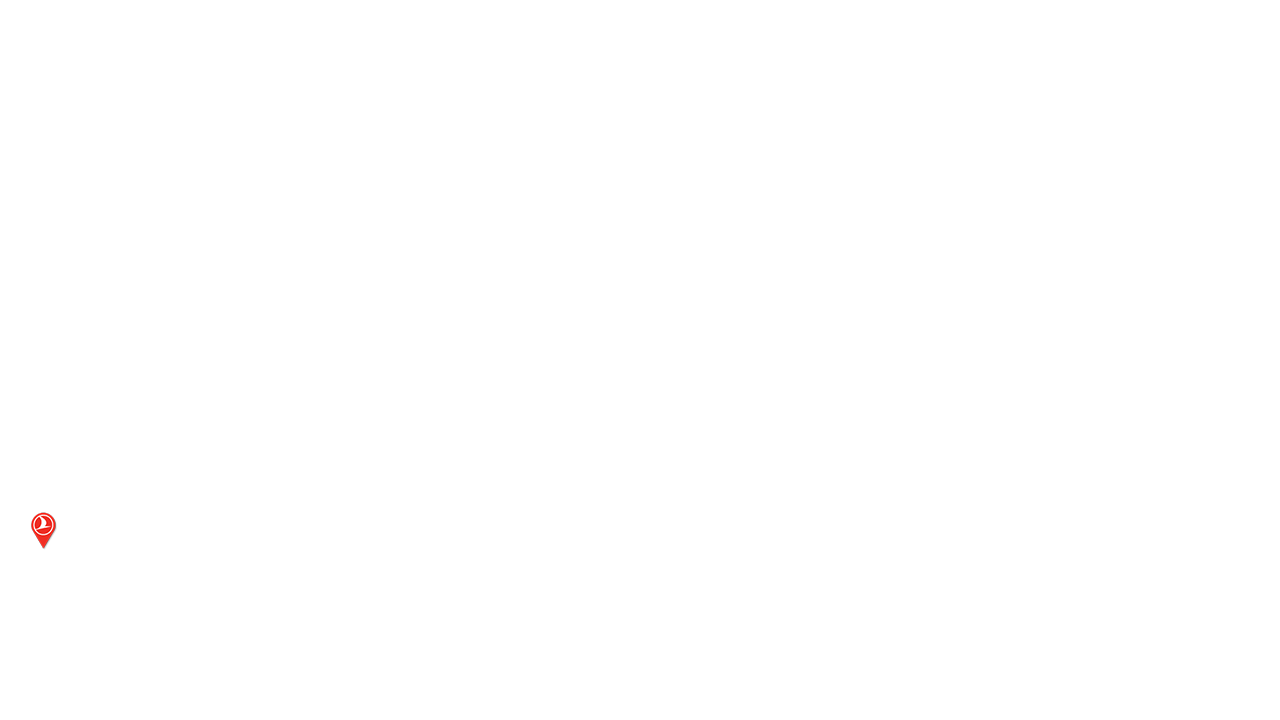 KHARTOUM
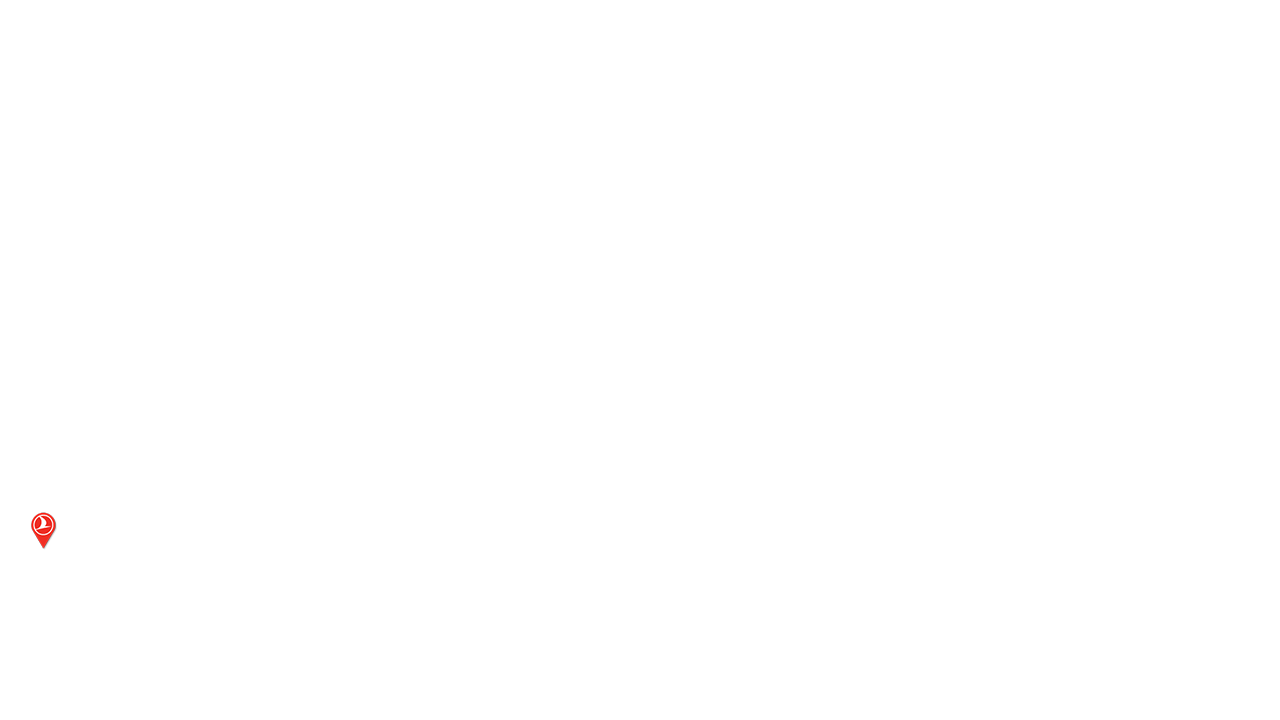 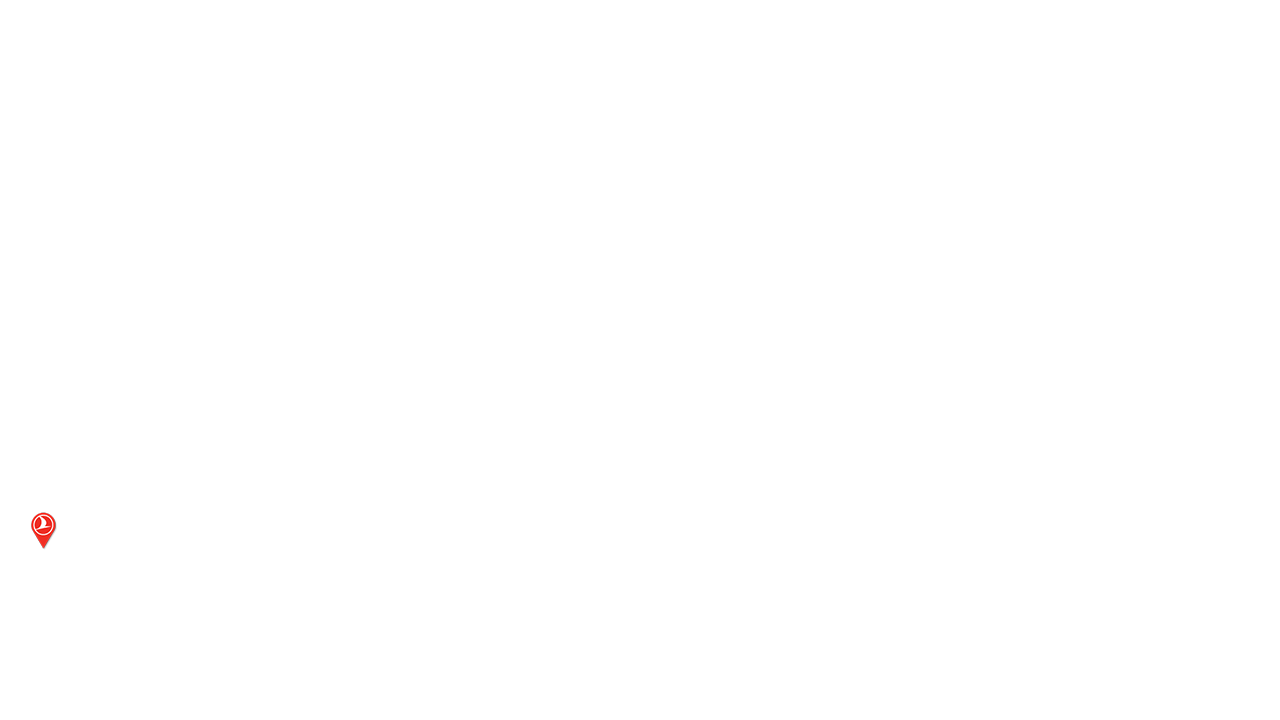 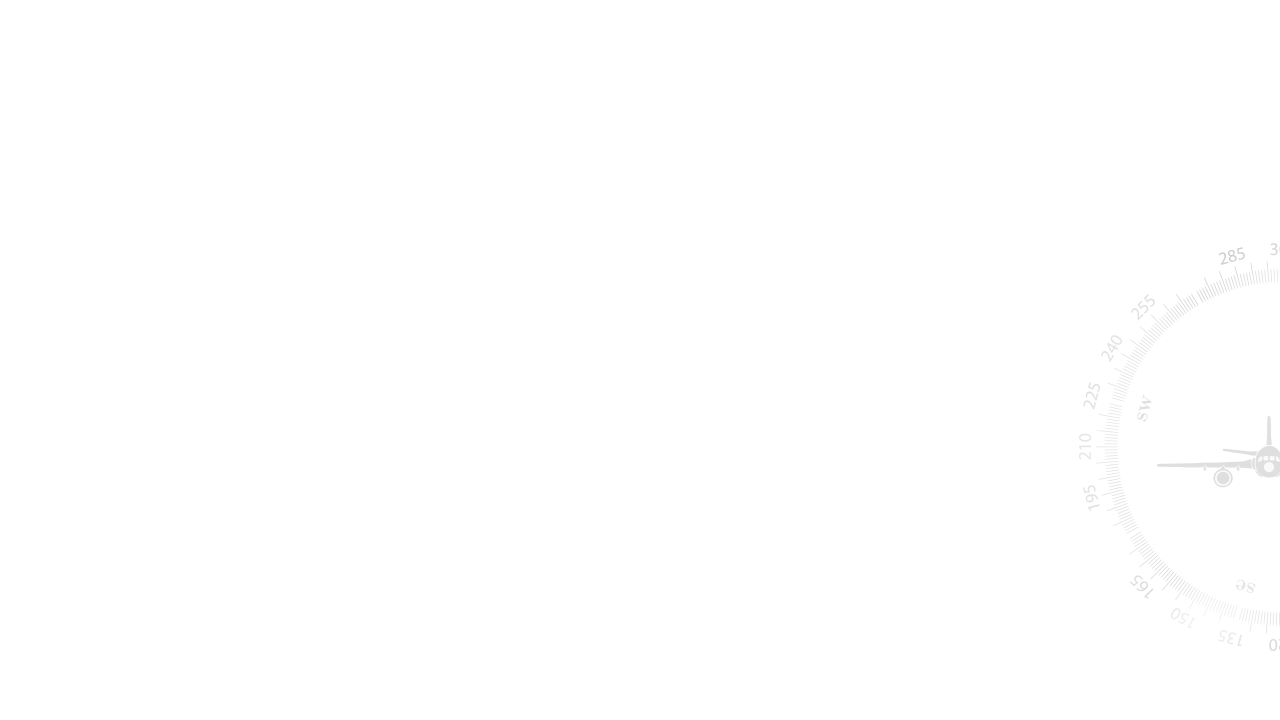 ASMARA
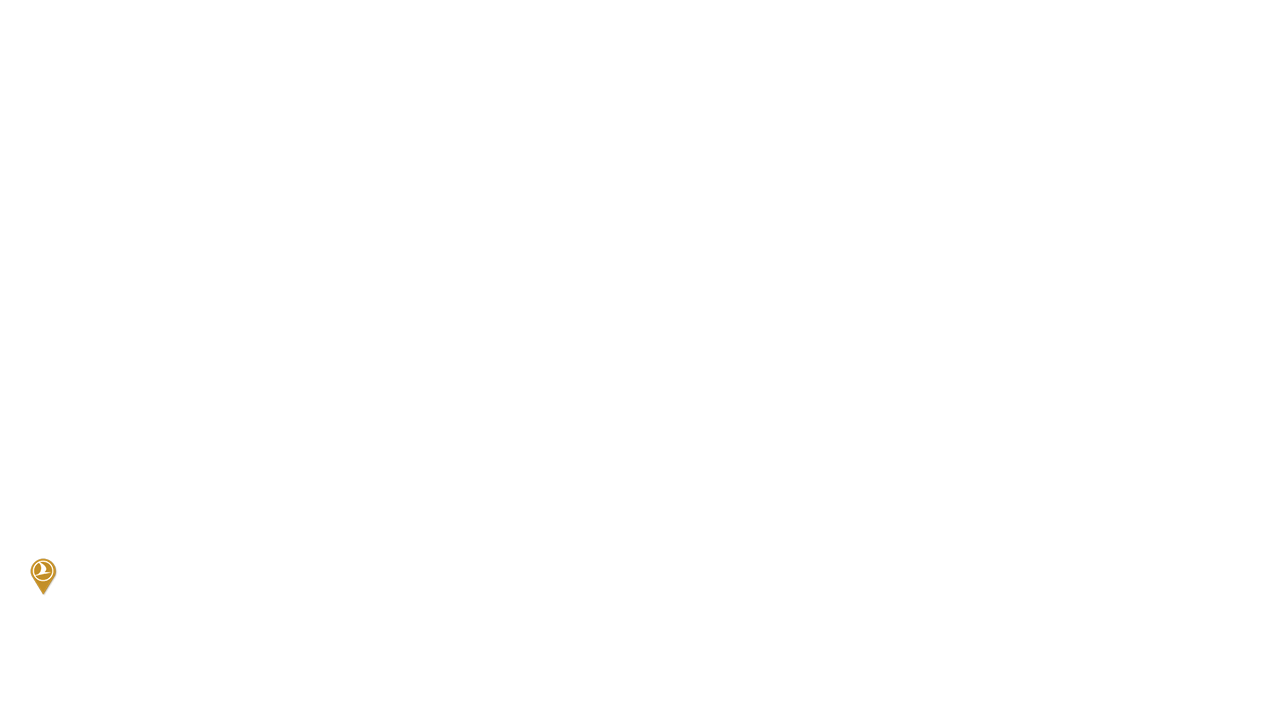 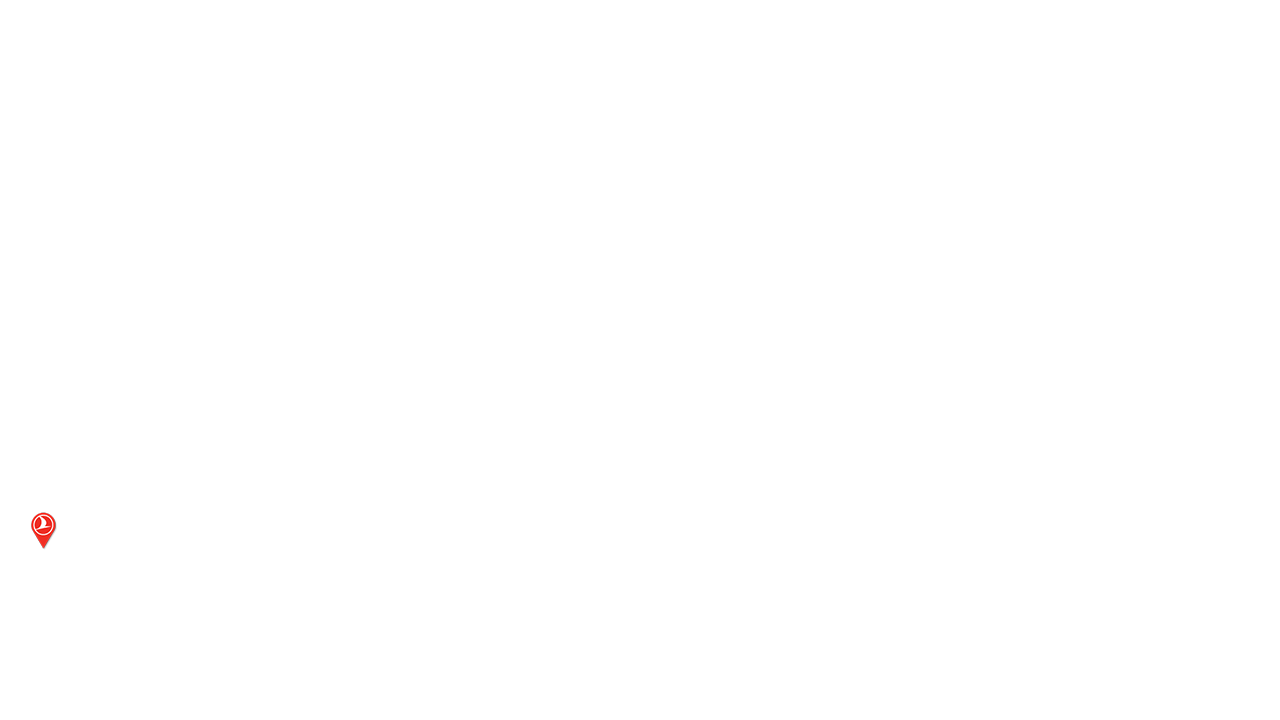 BAMAKO
NOUAKCHOTT
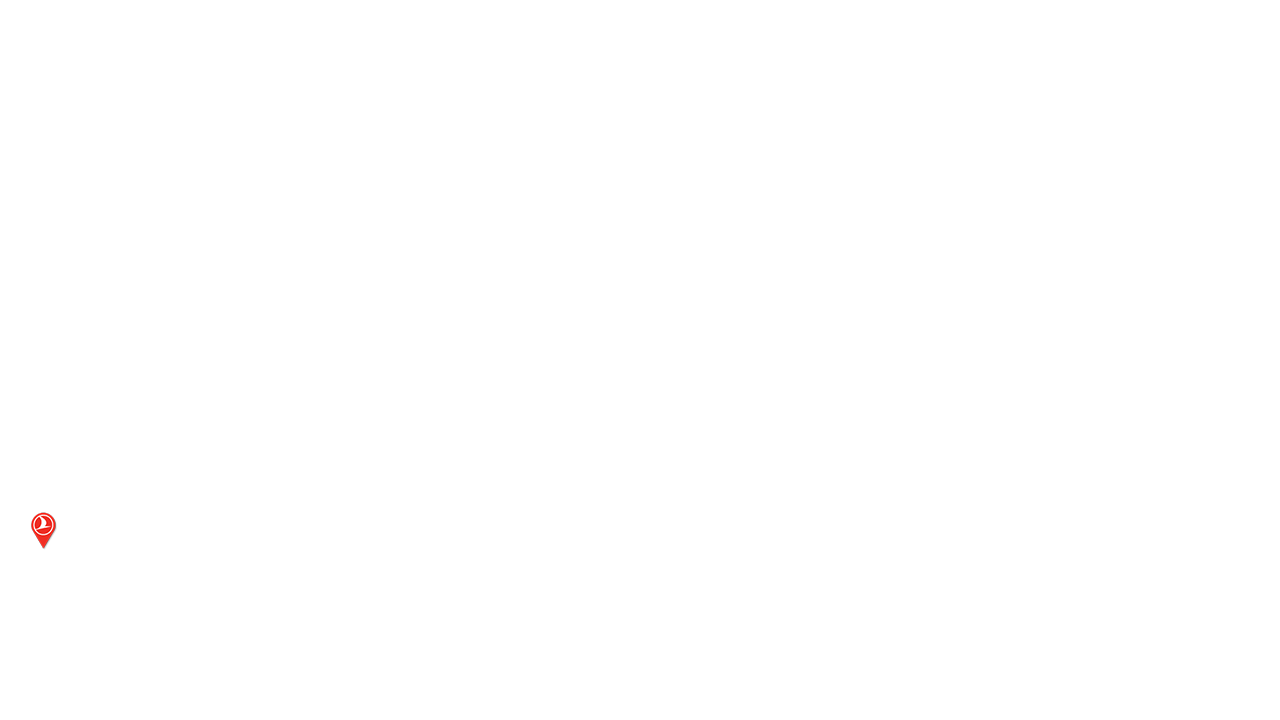 DJIBOUTI
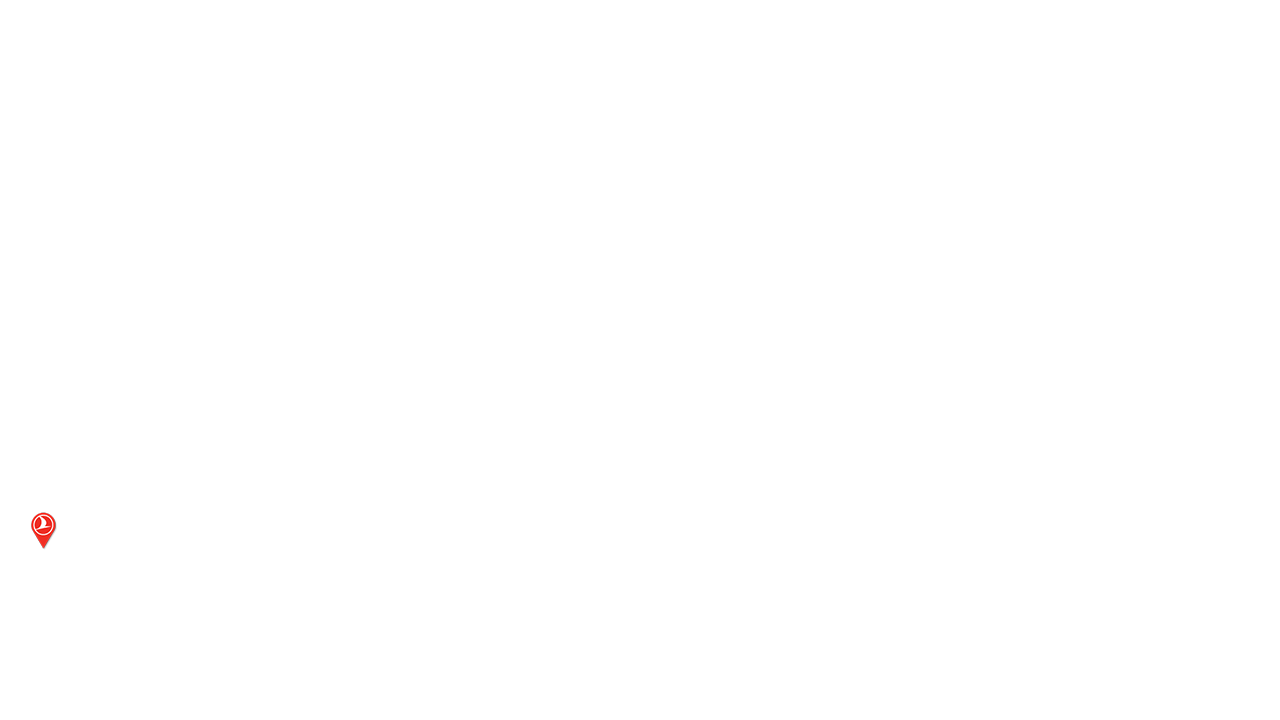 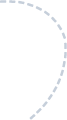 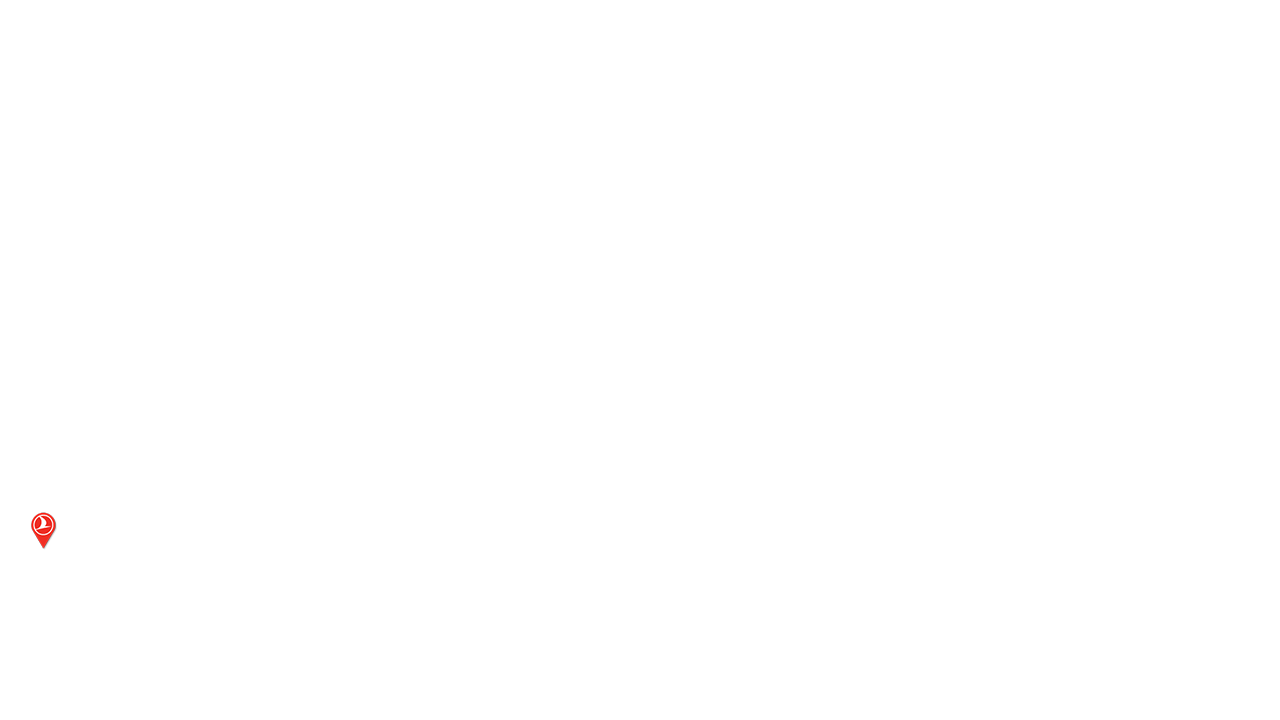 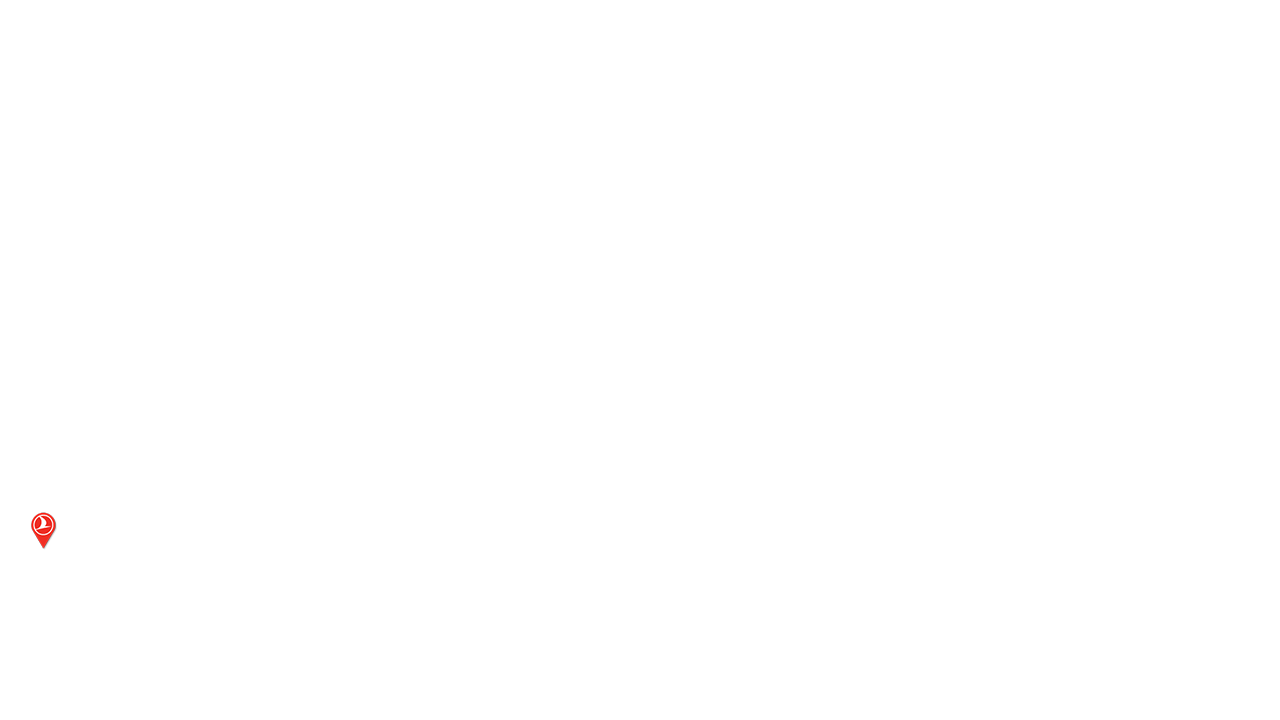 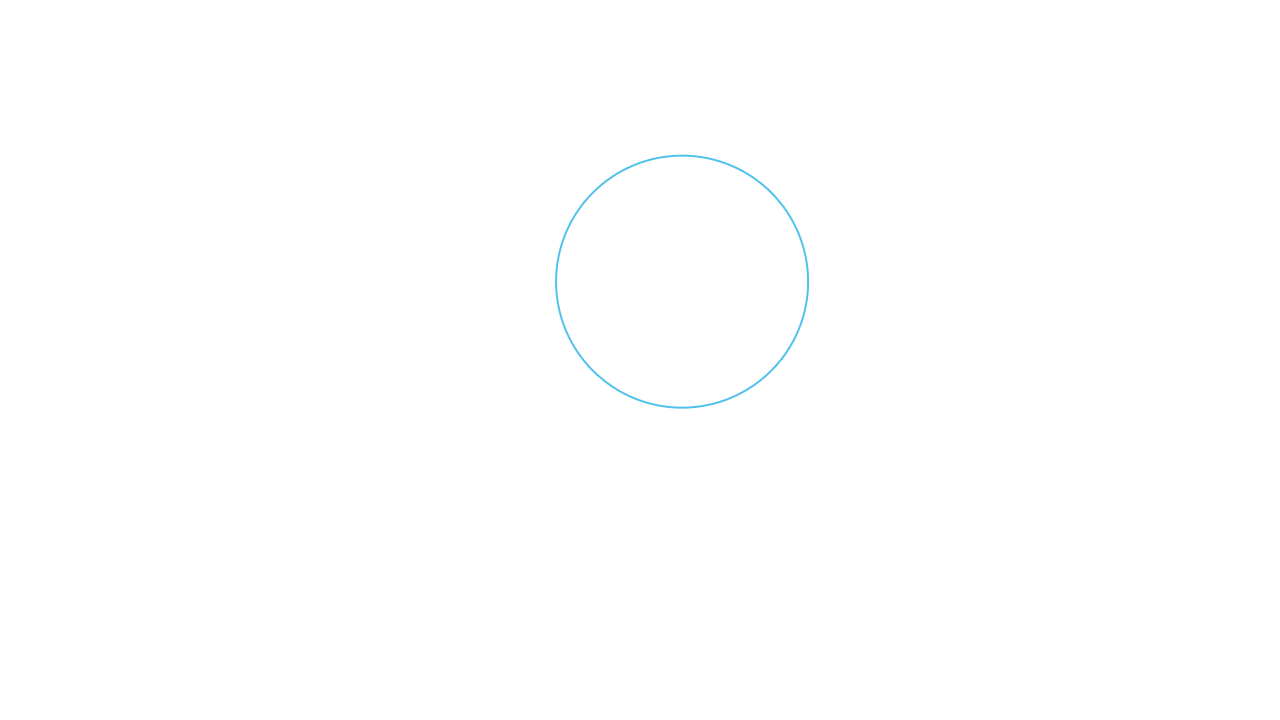 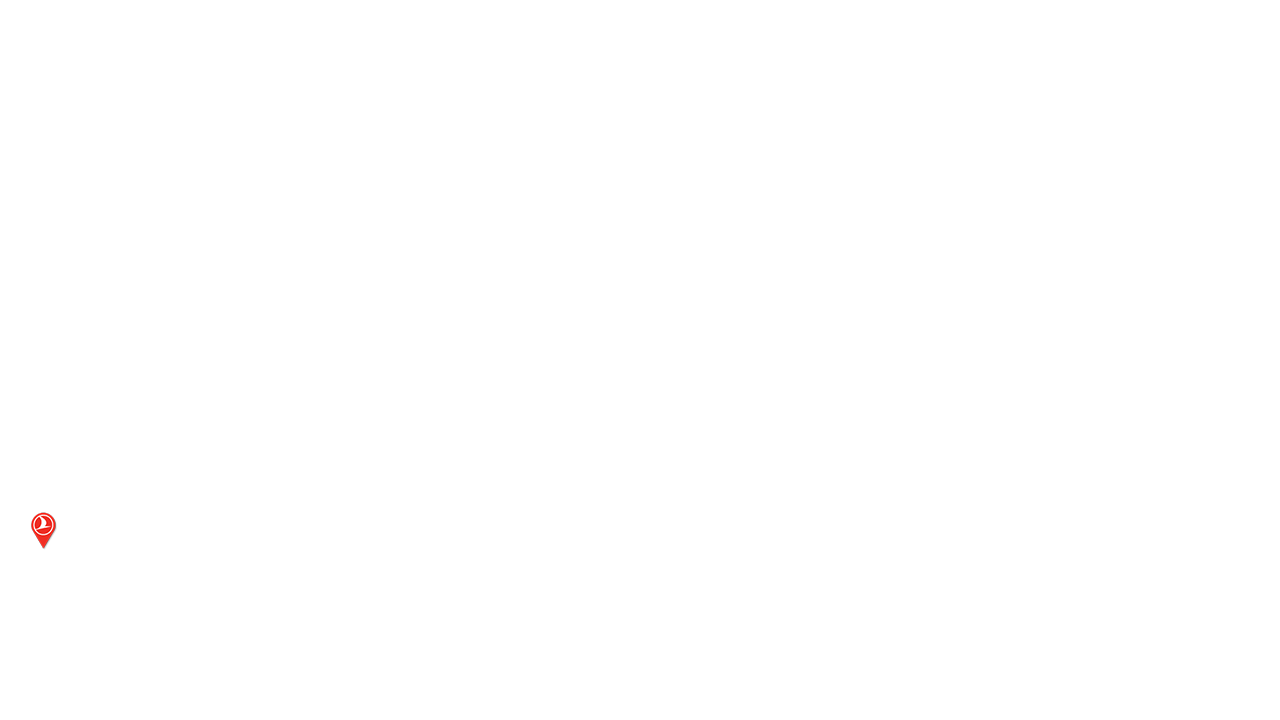 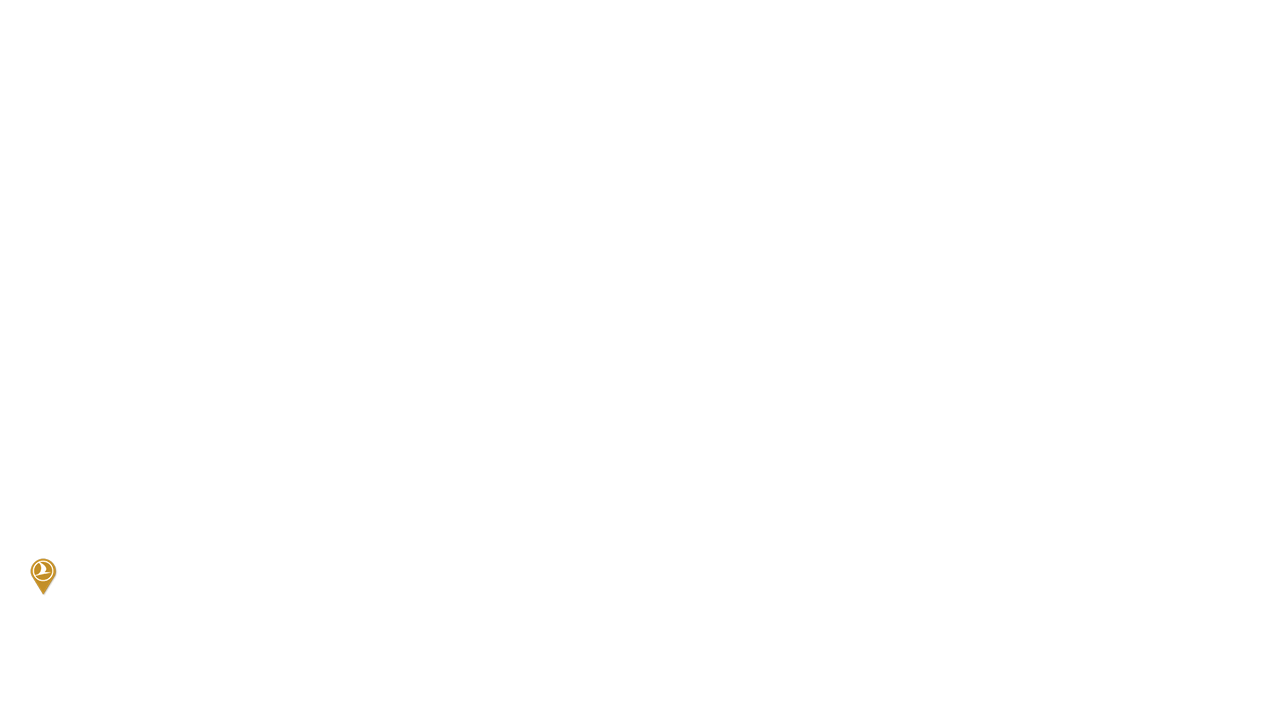 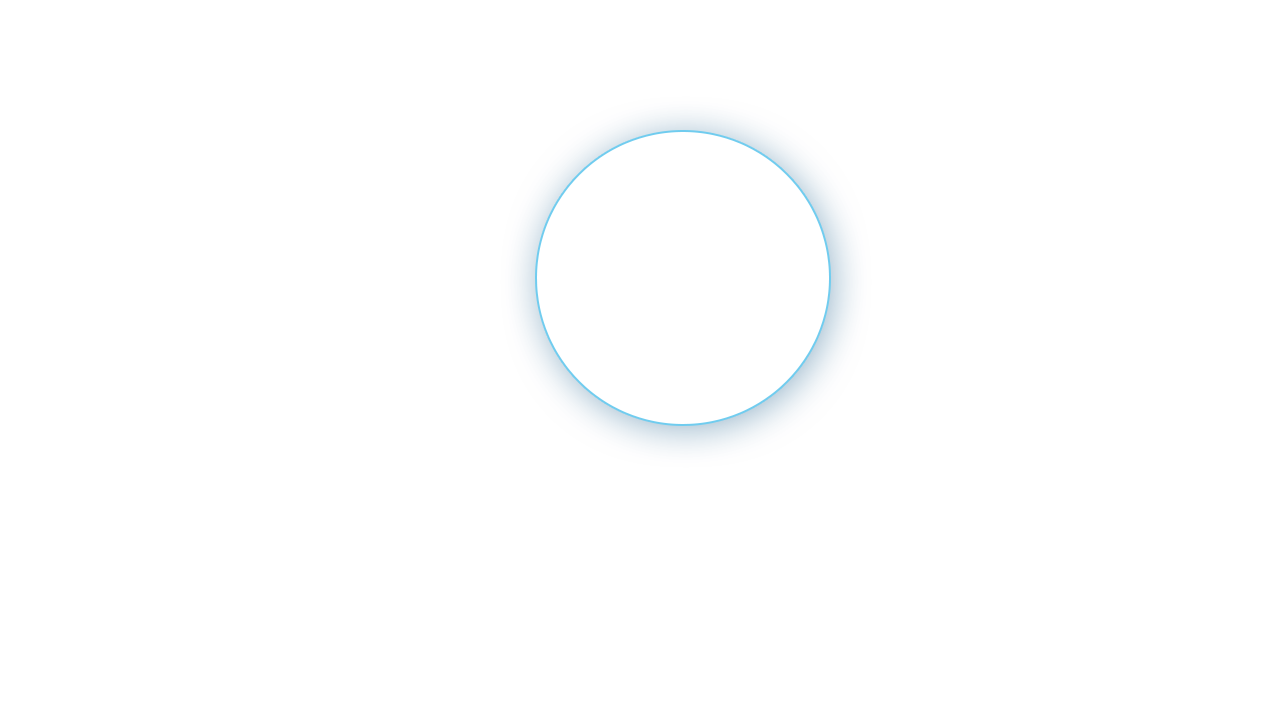 CONAKRY
ADDIS ABABA
ABUJA
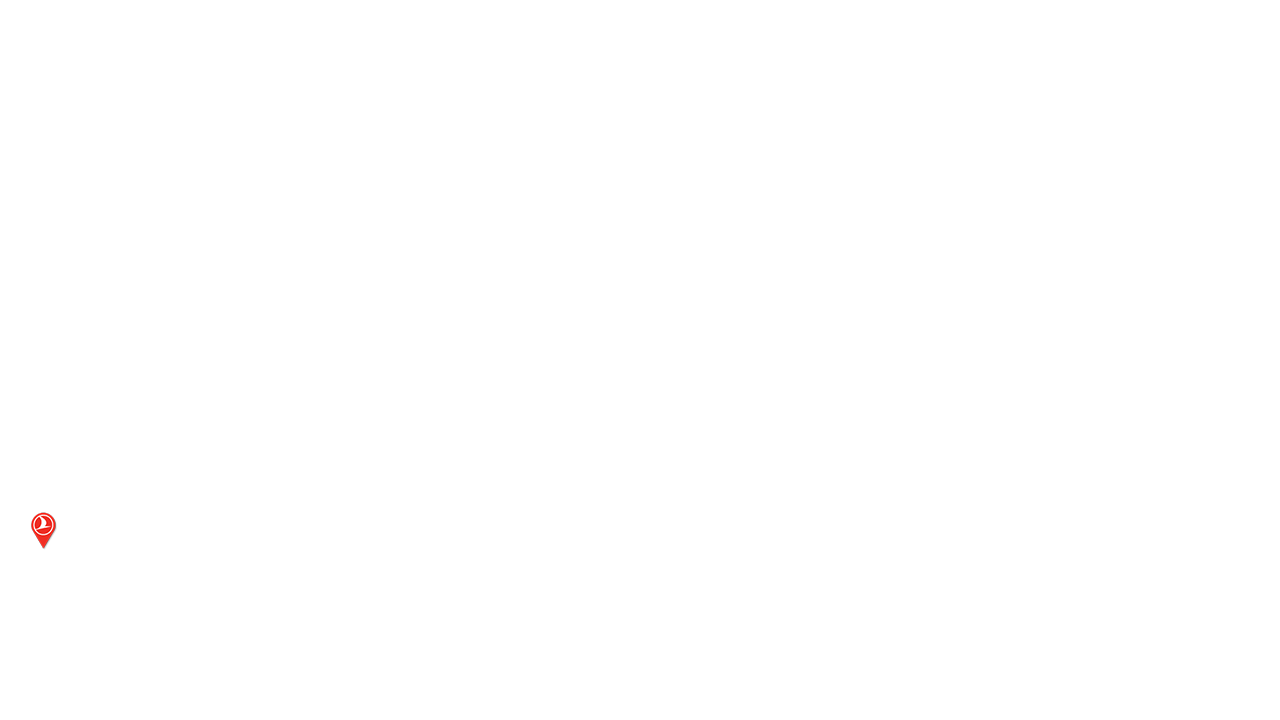 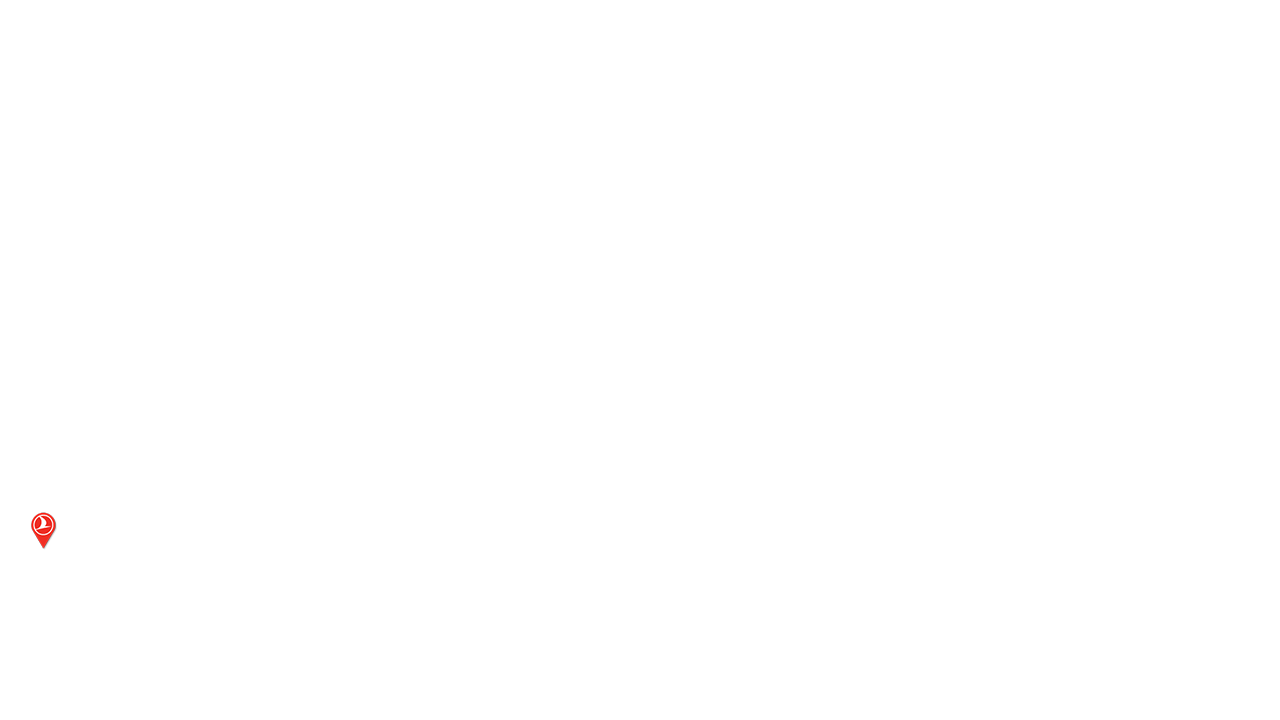 NAMEY
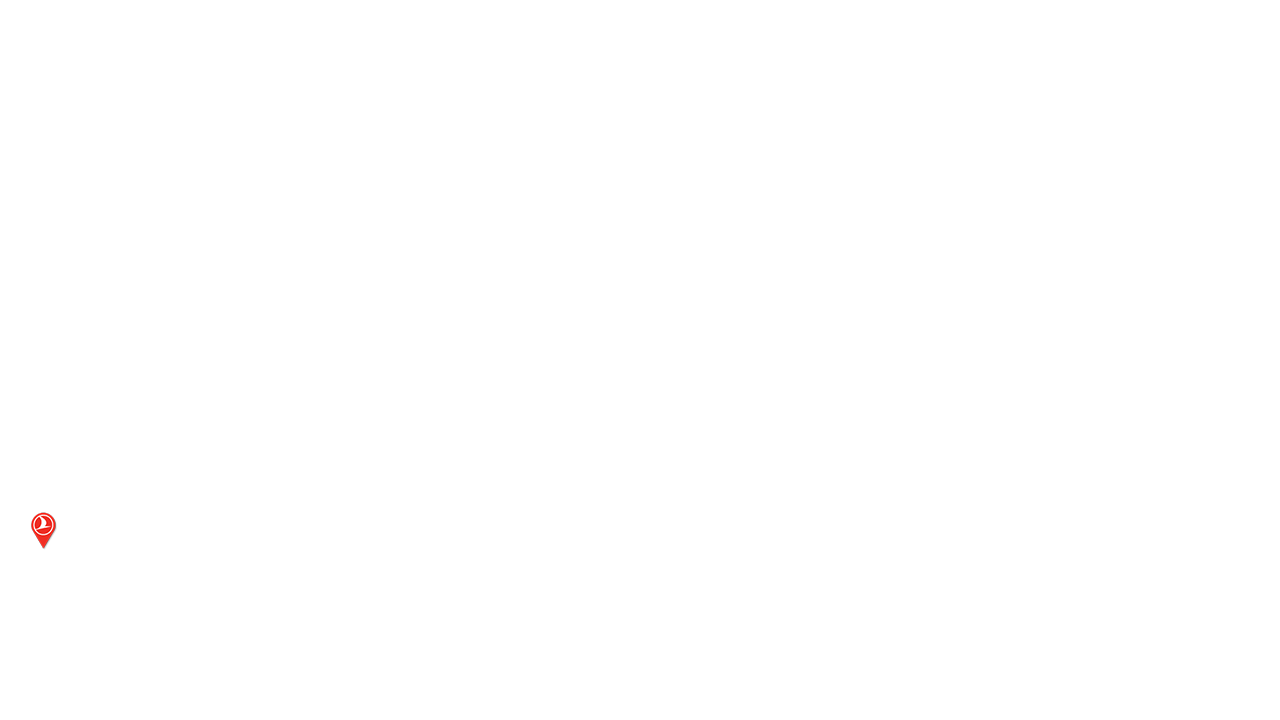 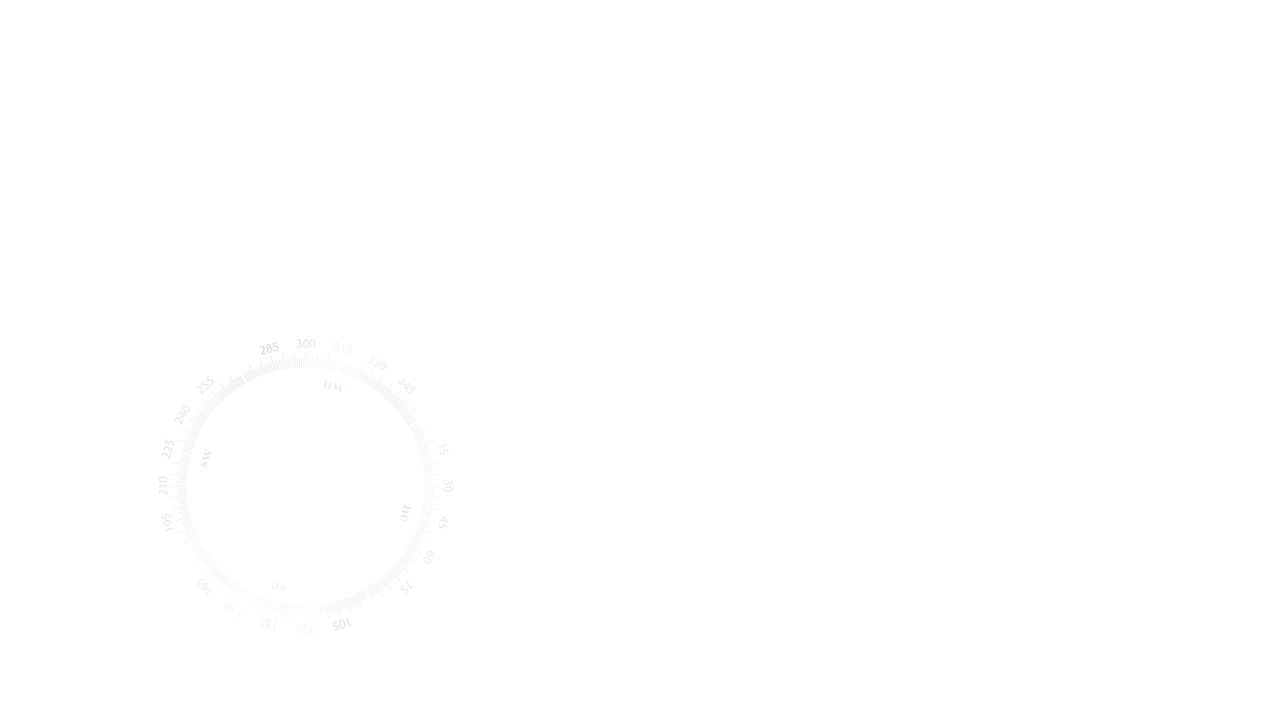 LAGOS
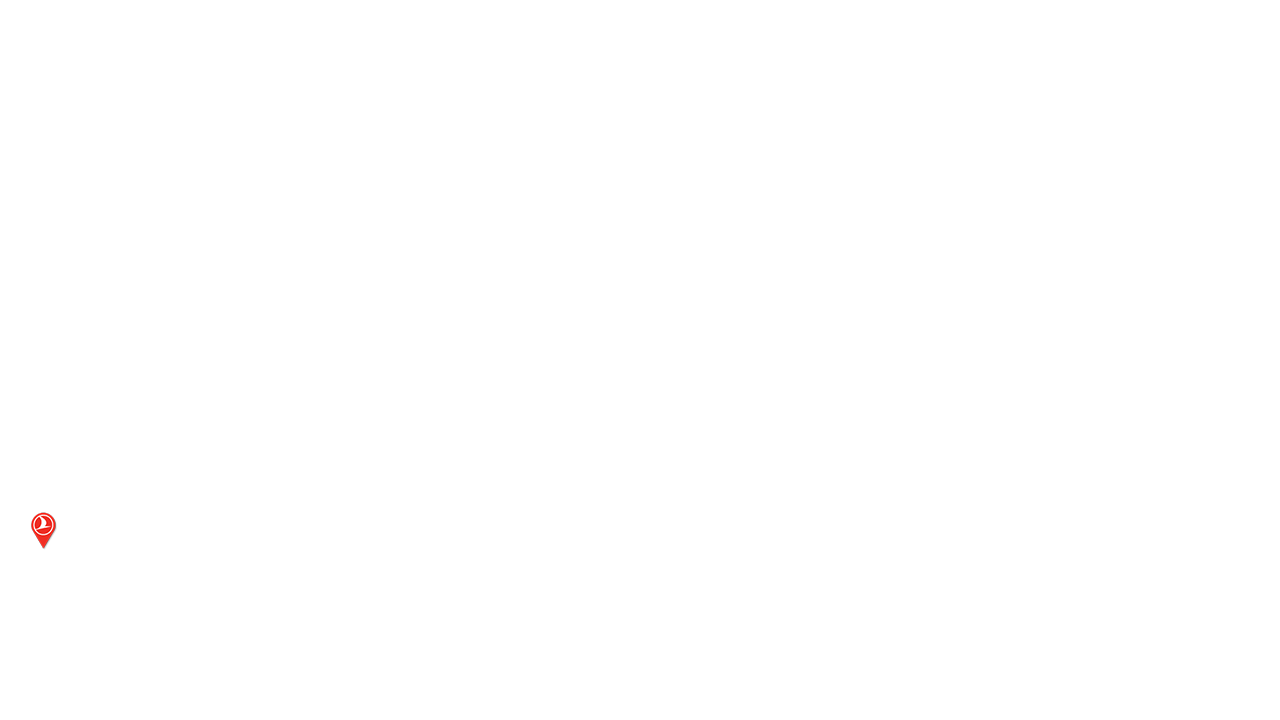 DAKAR
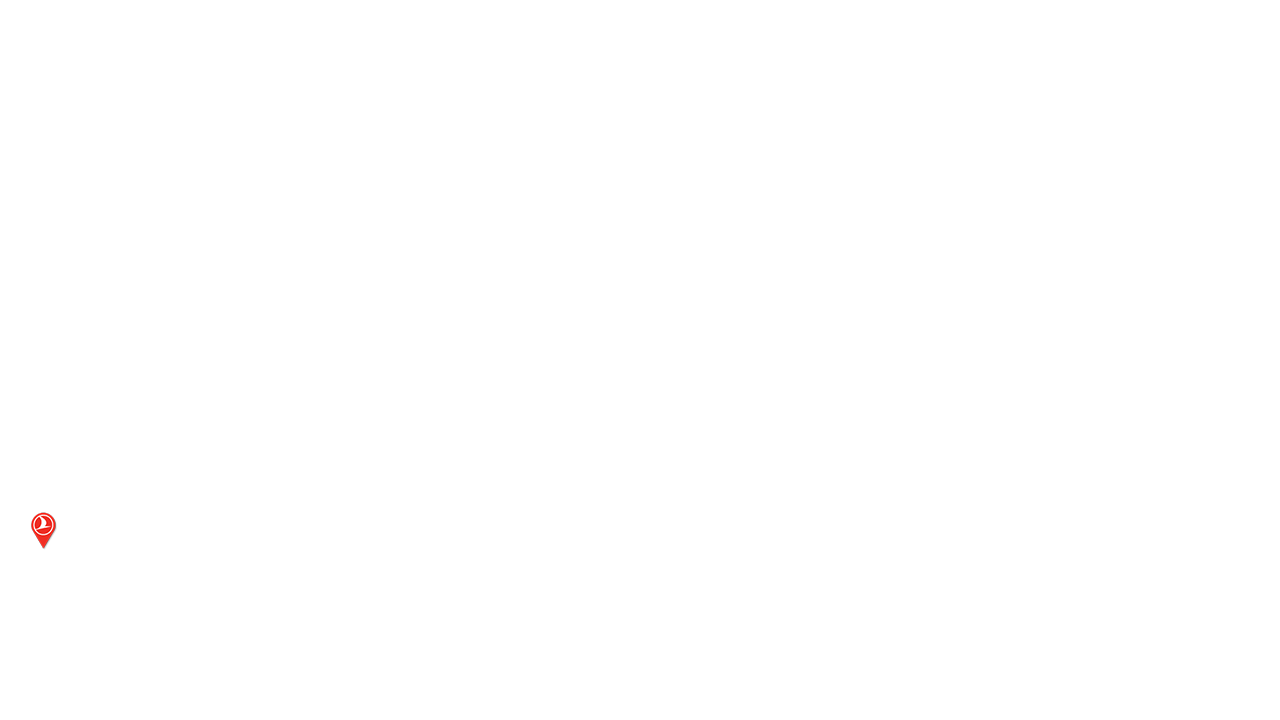 JUBA
ACCRA
COTONOU
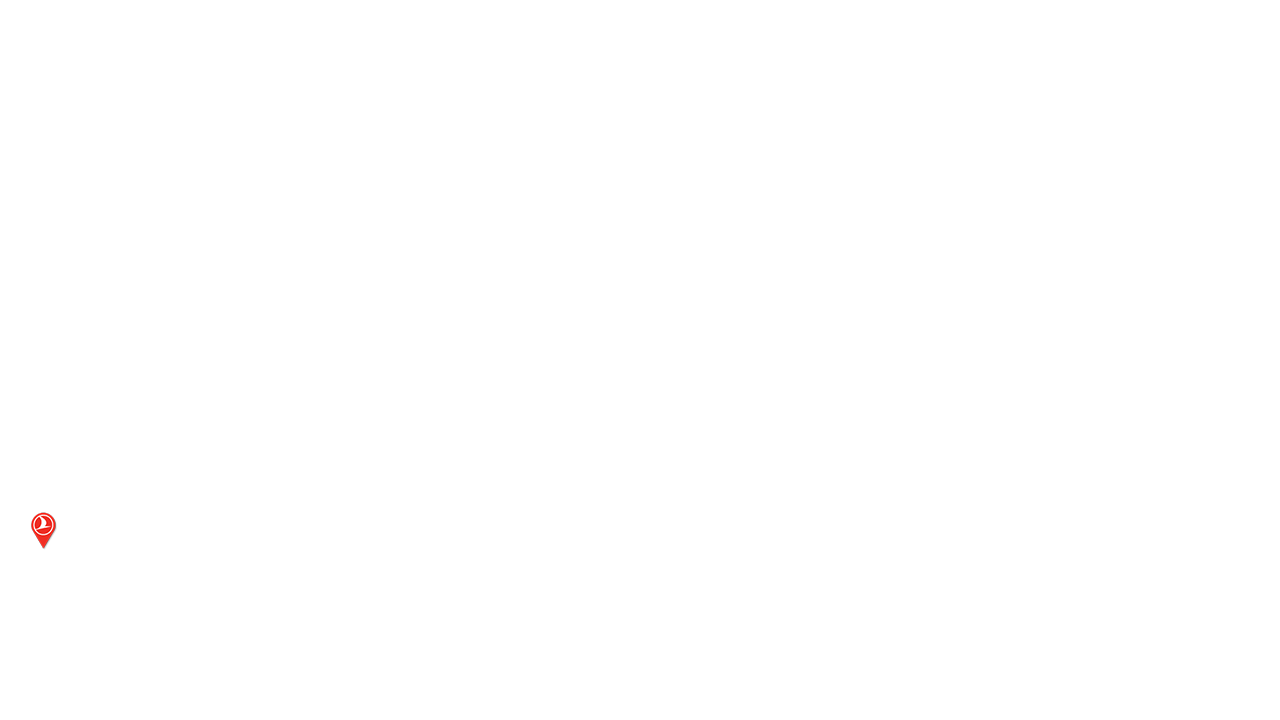 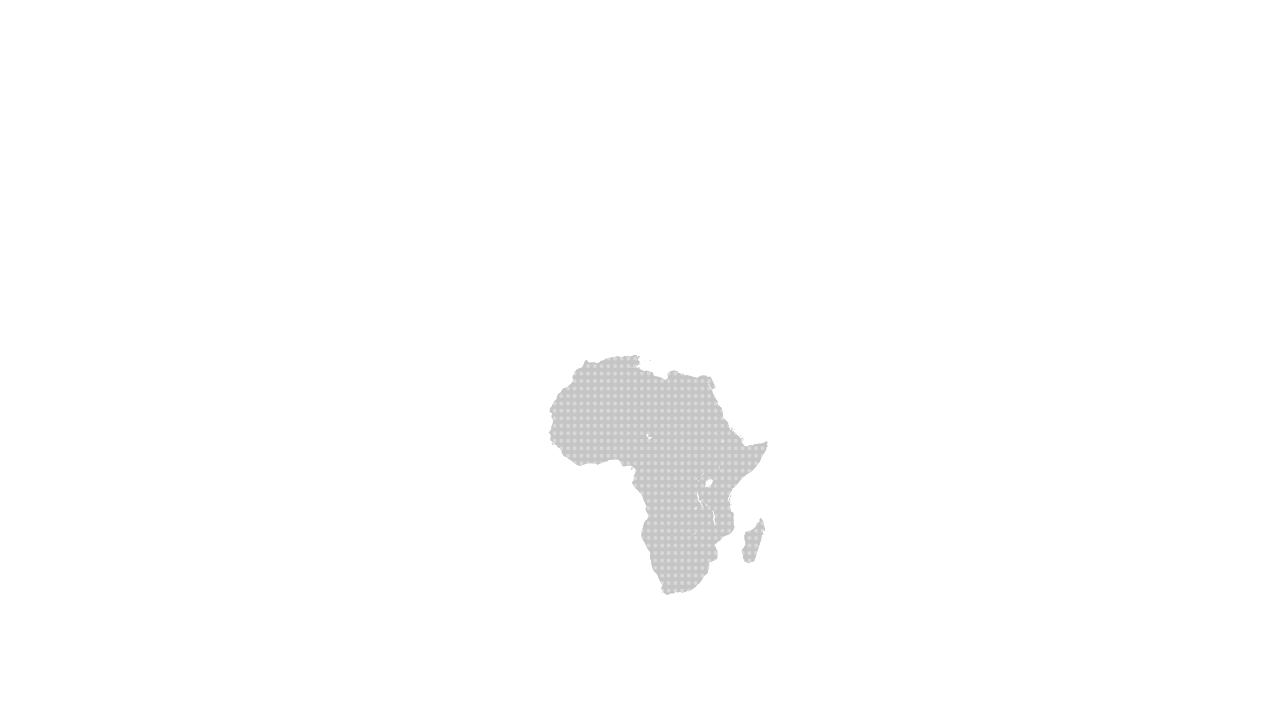 DOUALA
YAOUNDE
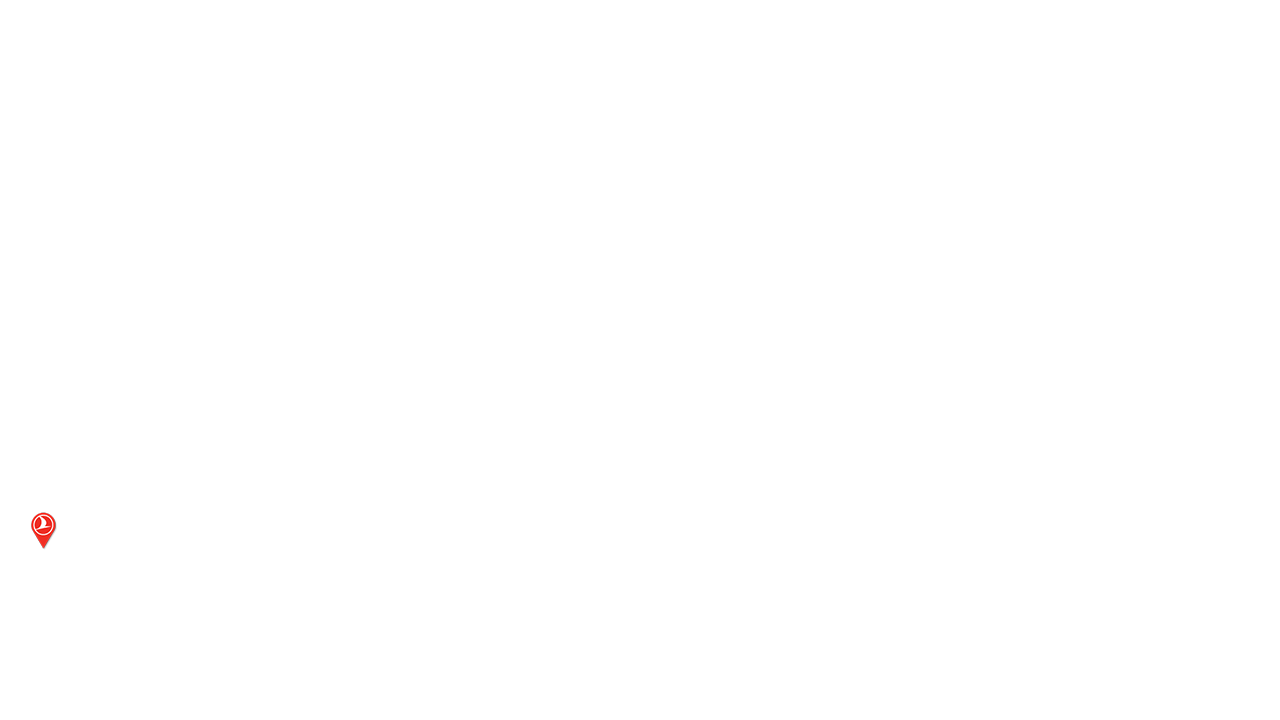 OUGADOUGOU
NDJAMENIA
KANO
LIBREVILLE
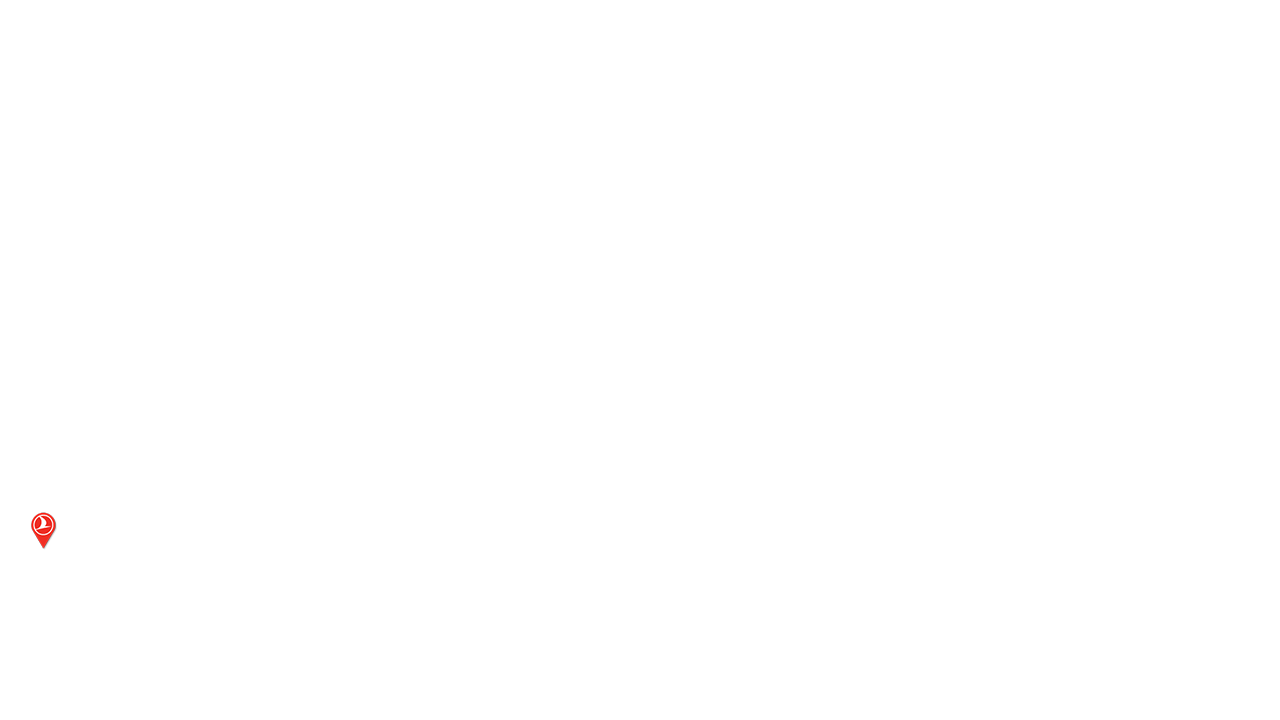 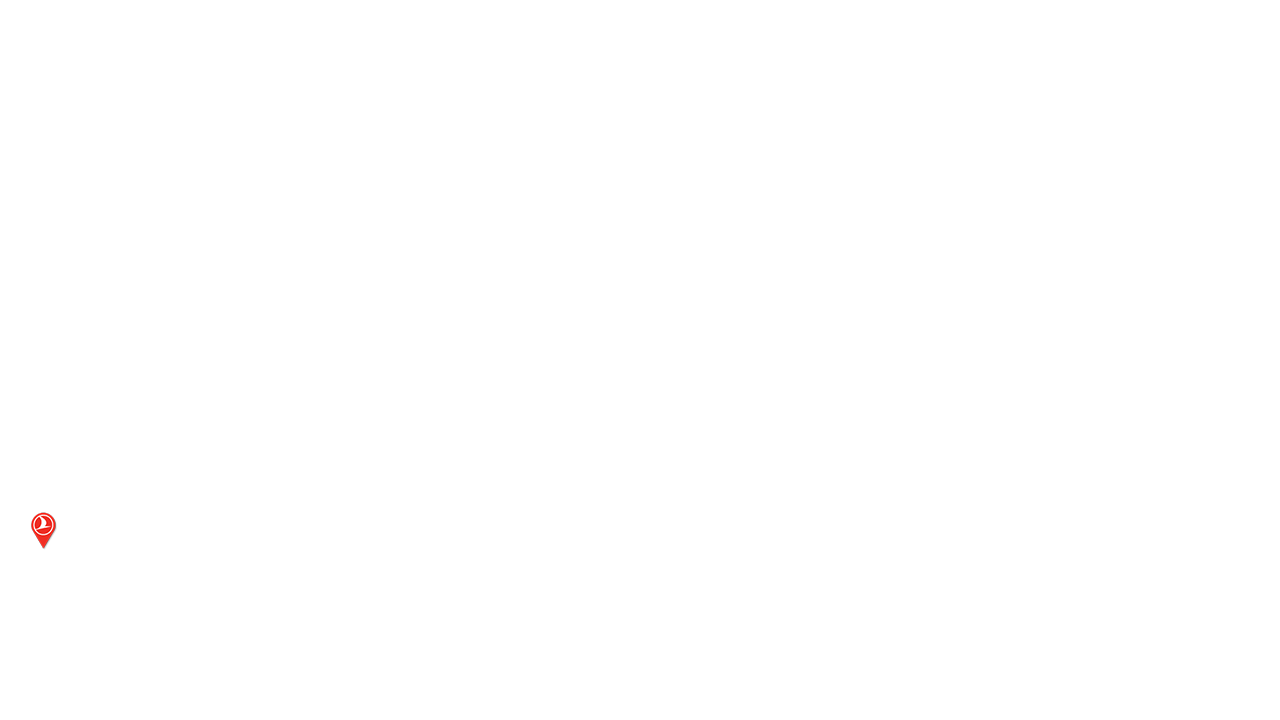 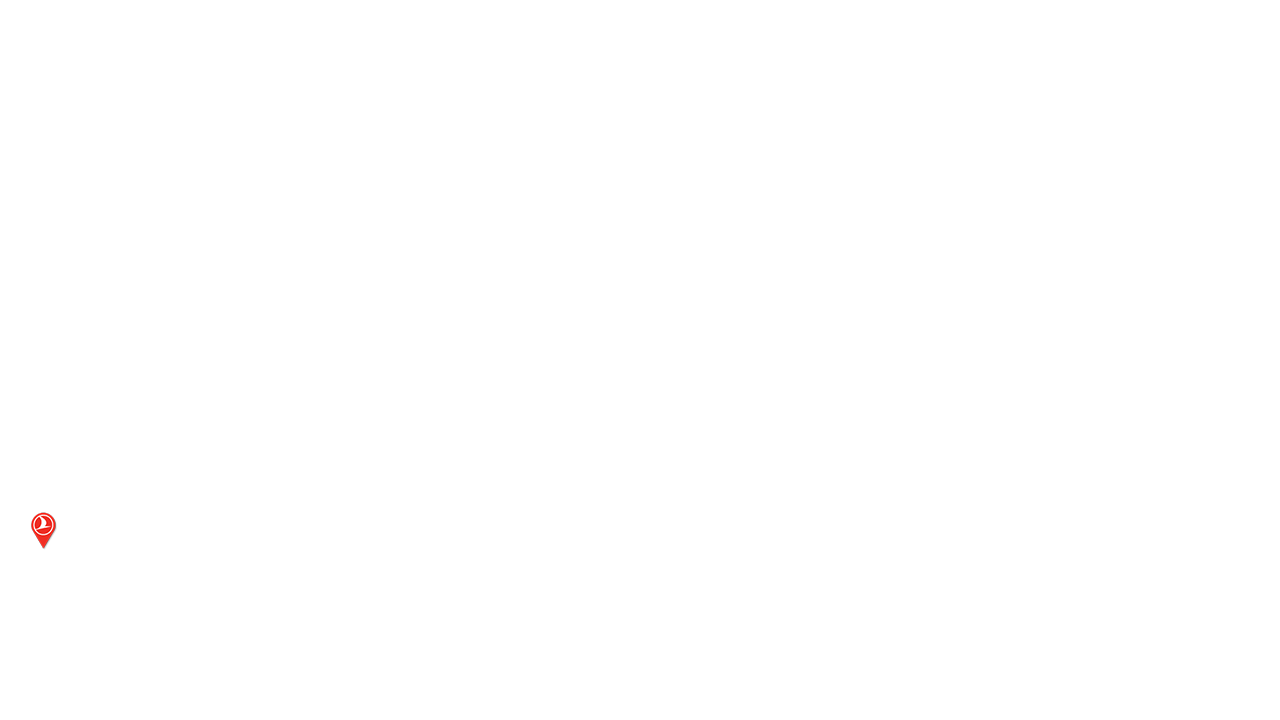 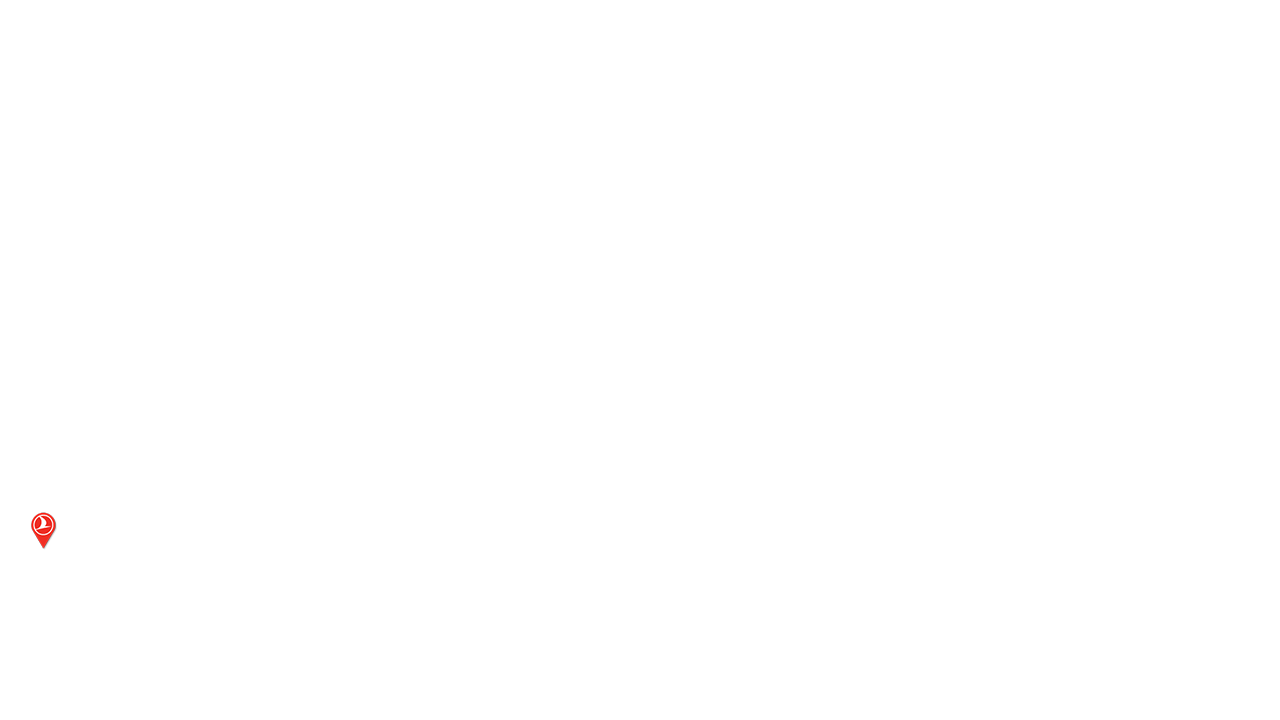 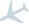 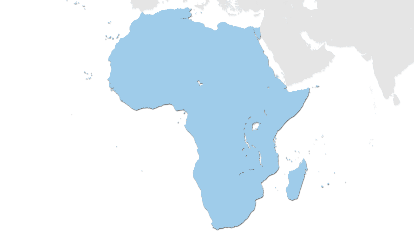 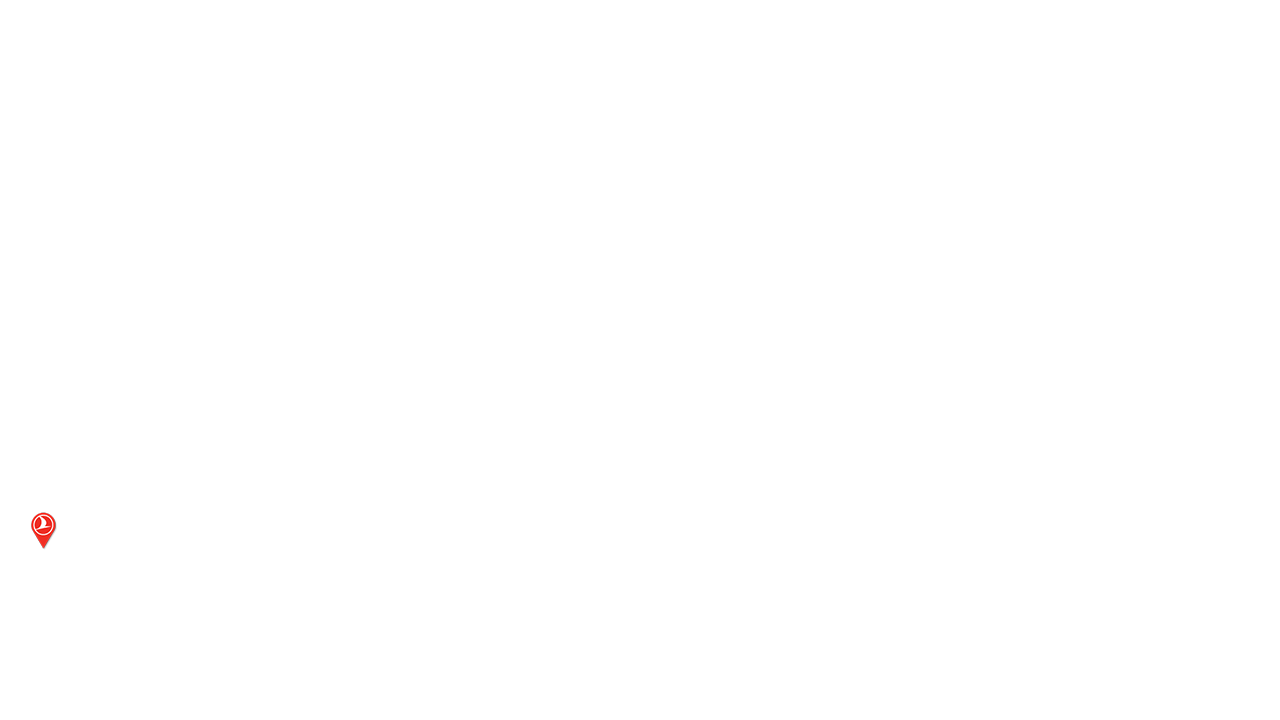 KINSHASA
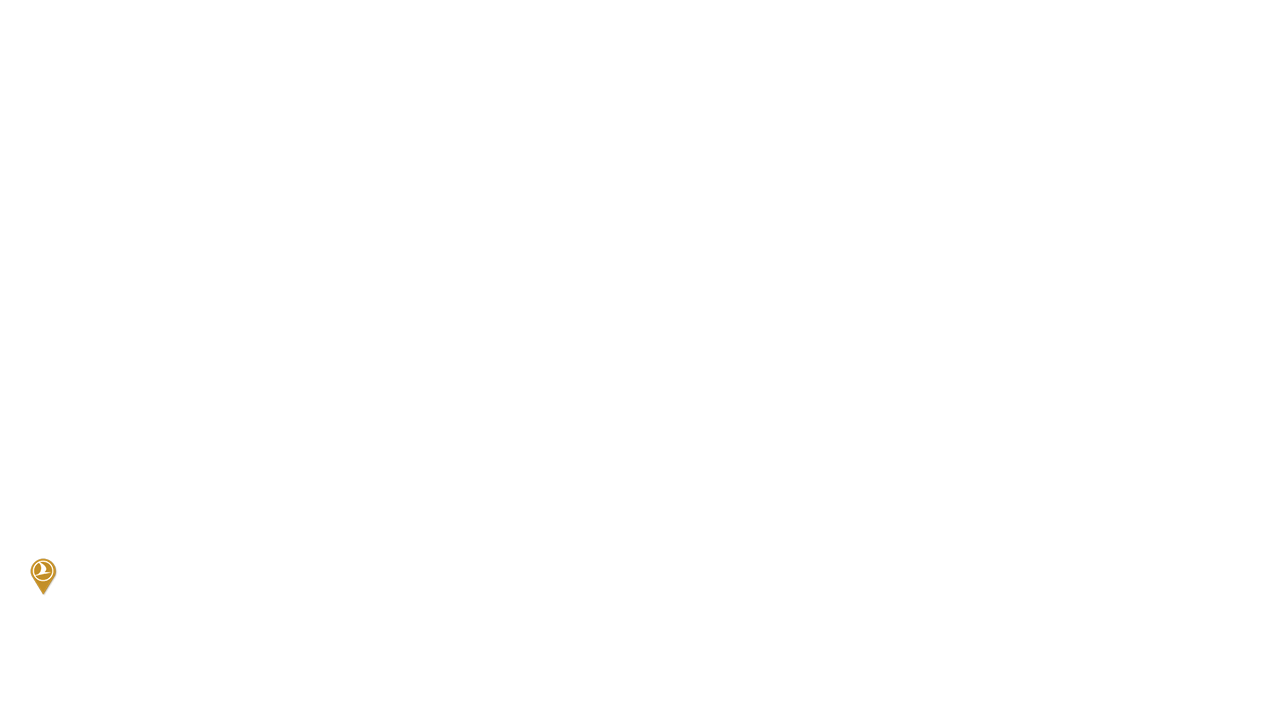 ABIDJAN
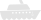 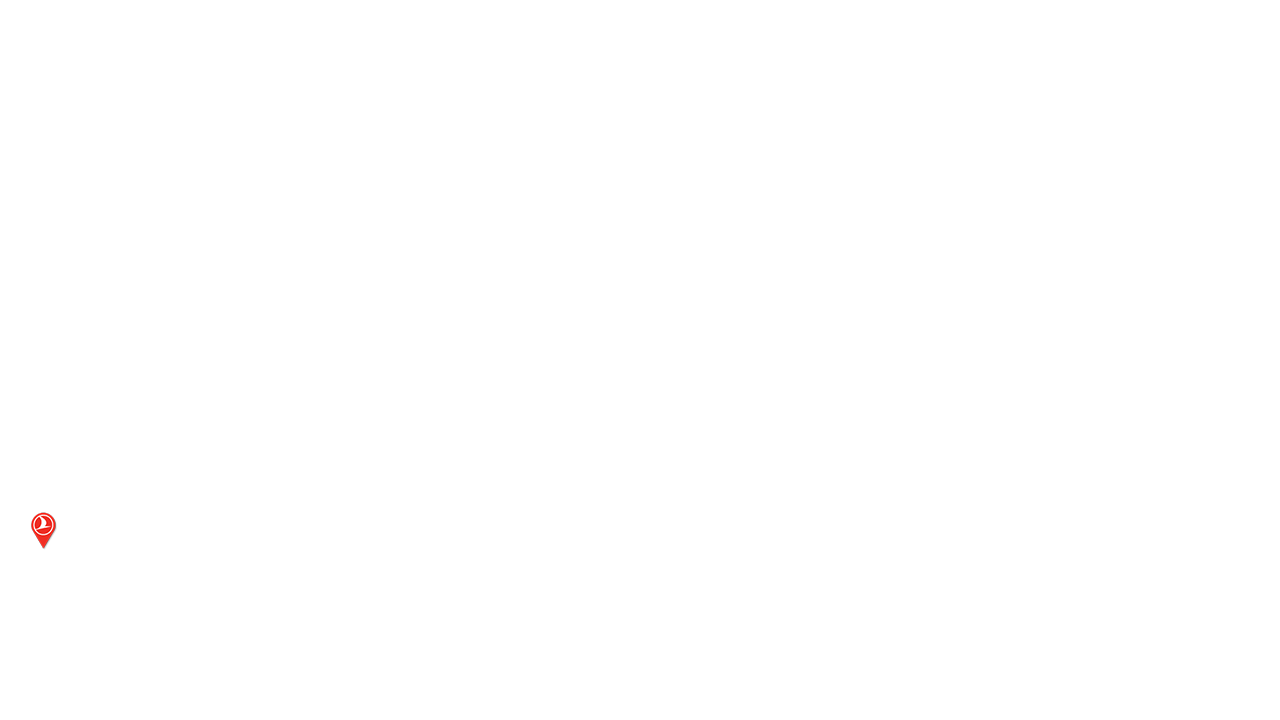 MOGADISHU
LUANDA
ENTEBBE
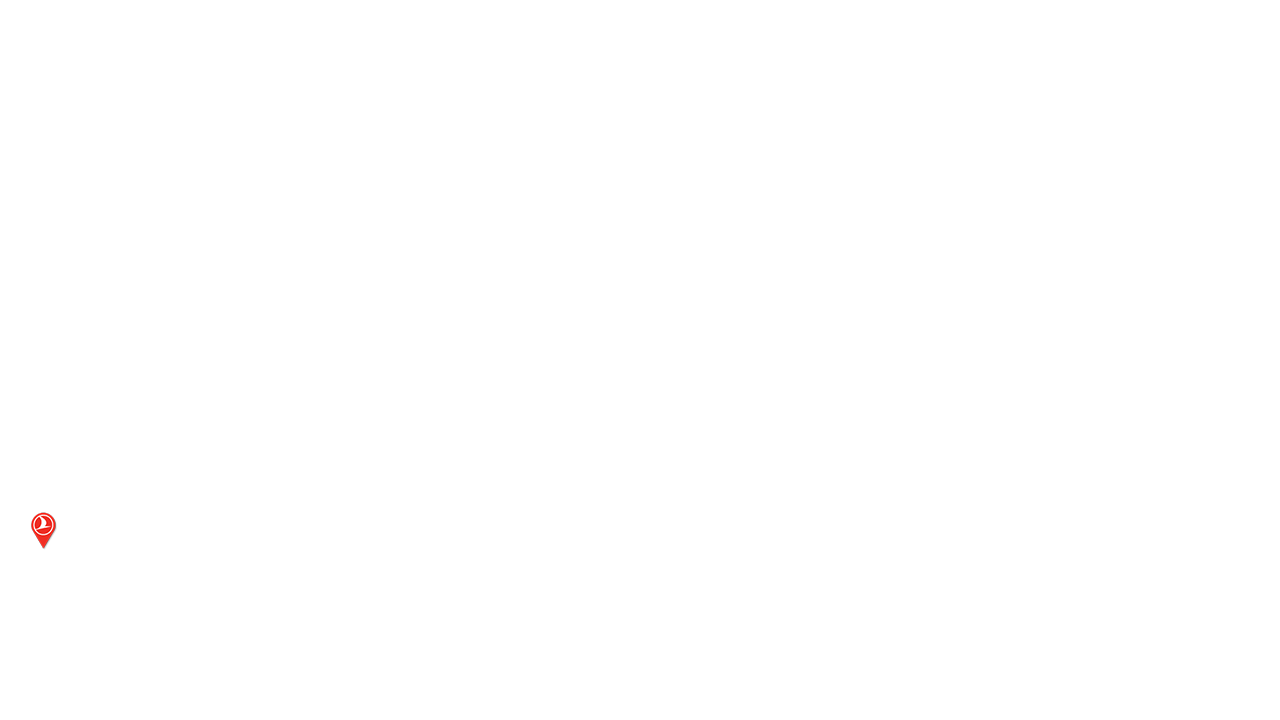 NAIROBI
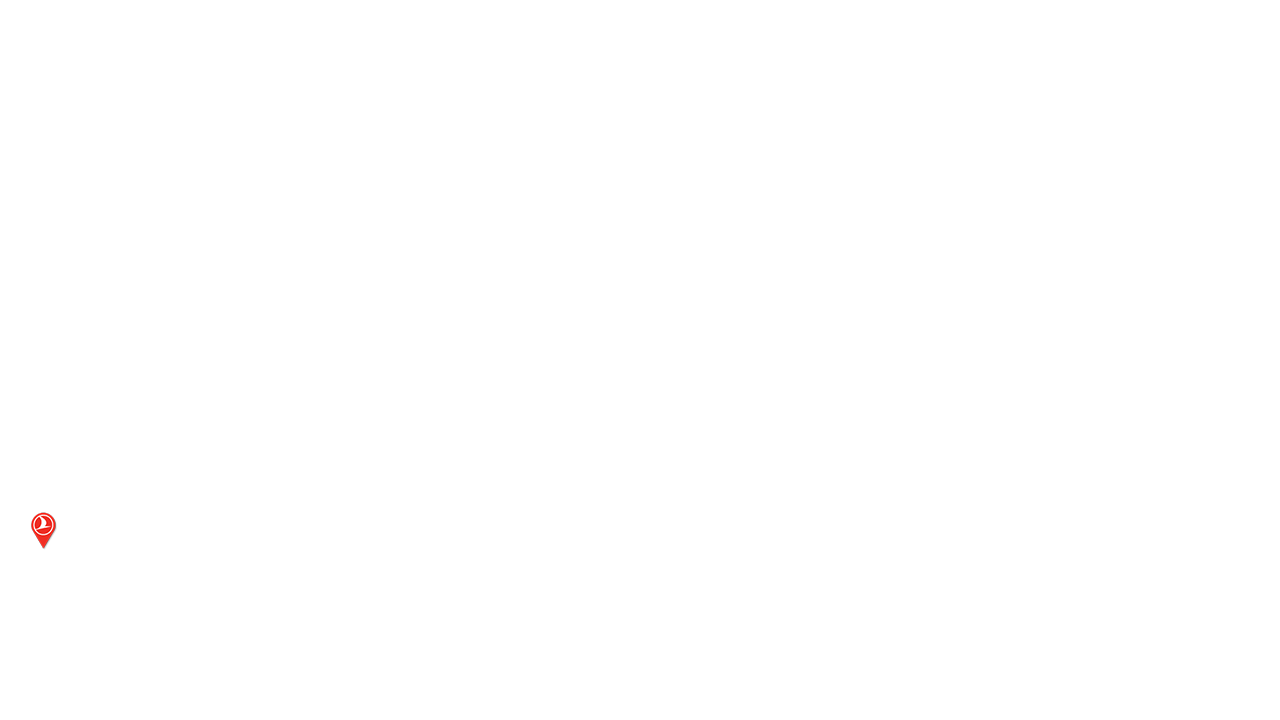 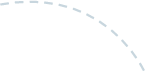 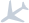 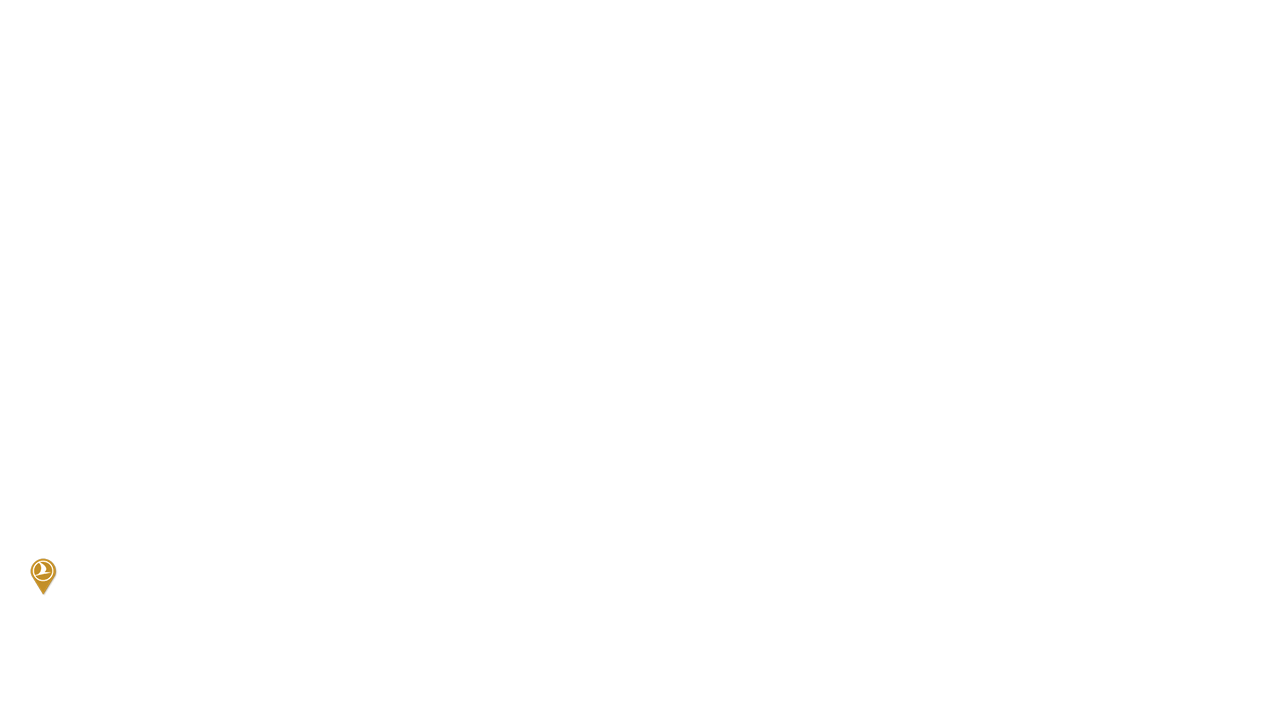 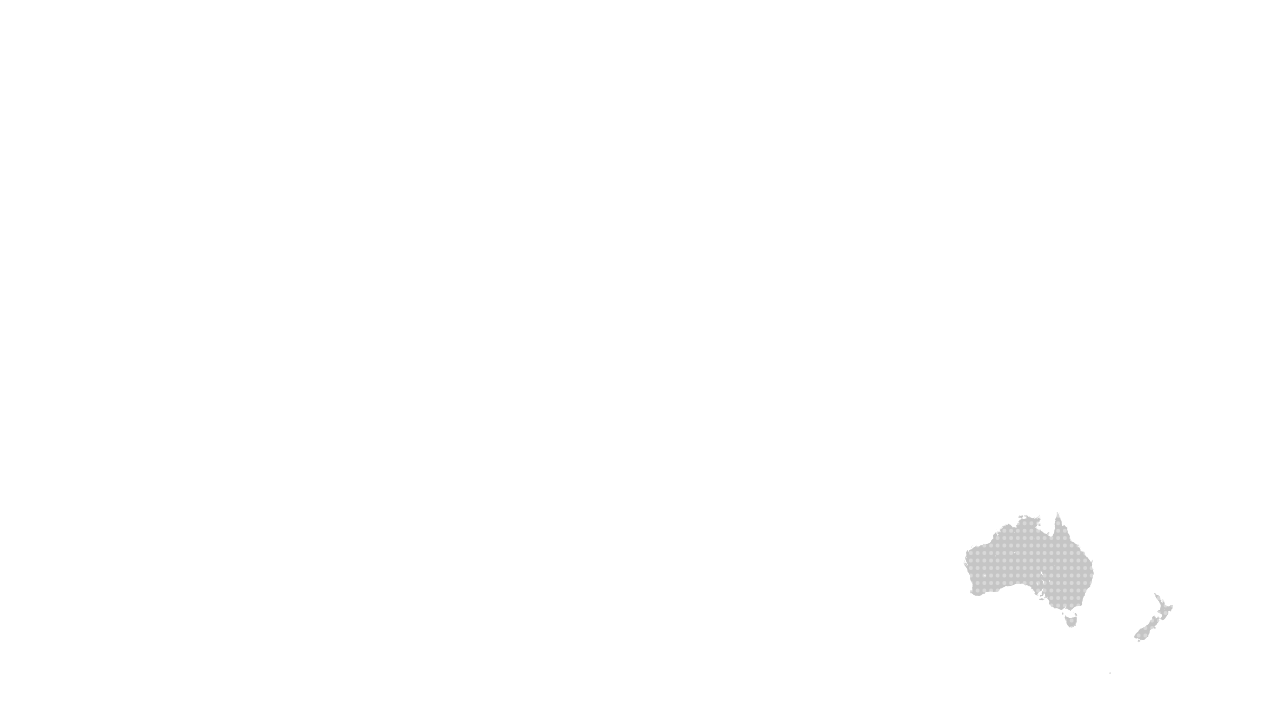 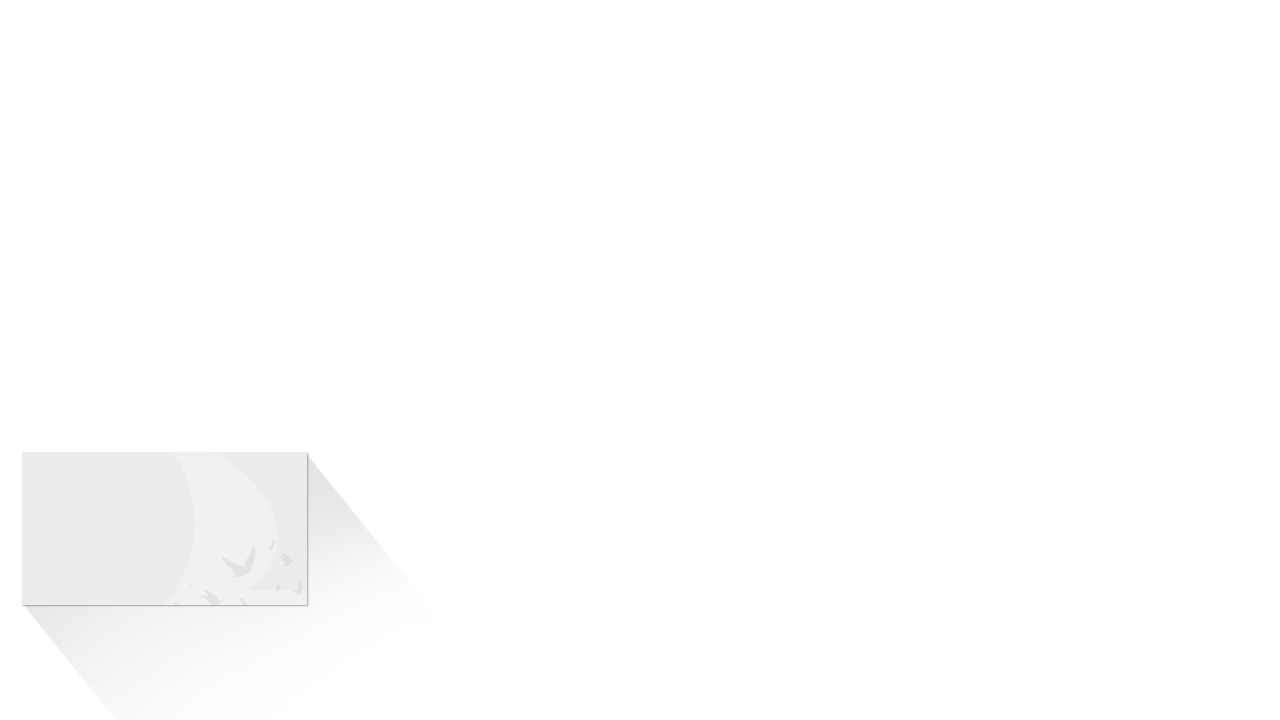 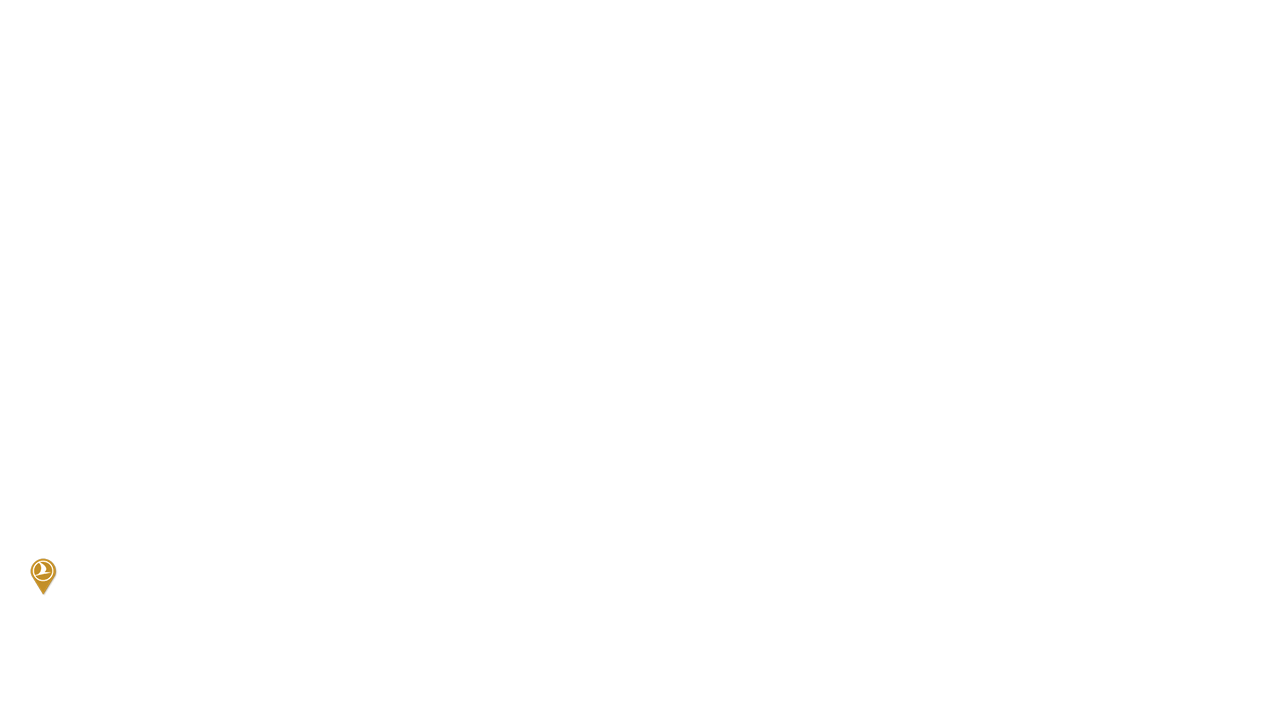 ANTANANARIVO
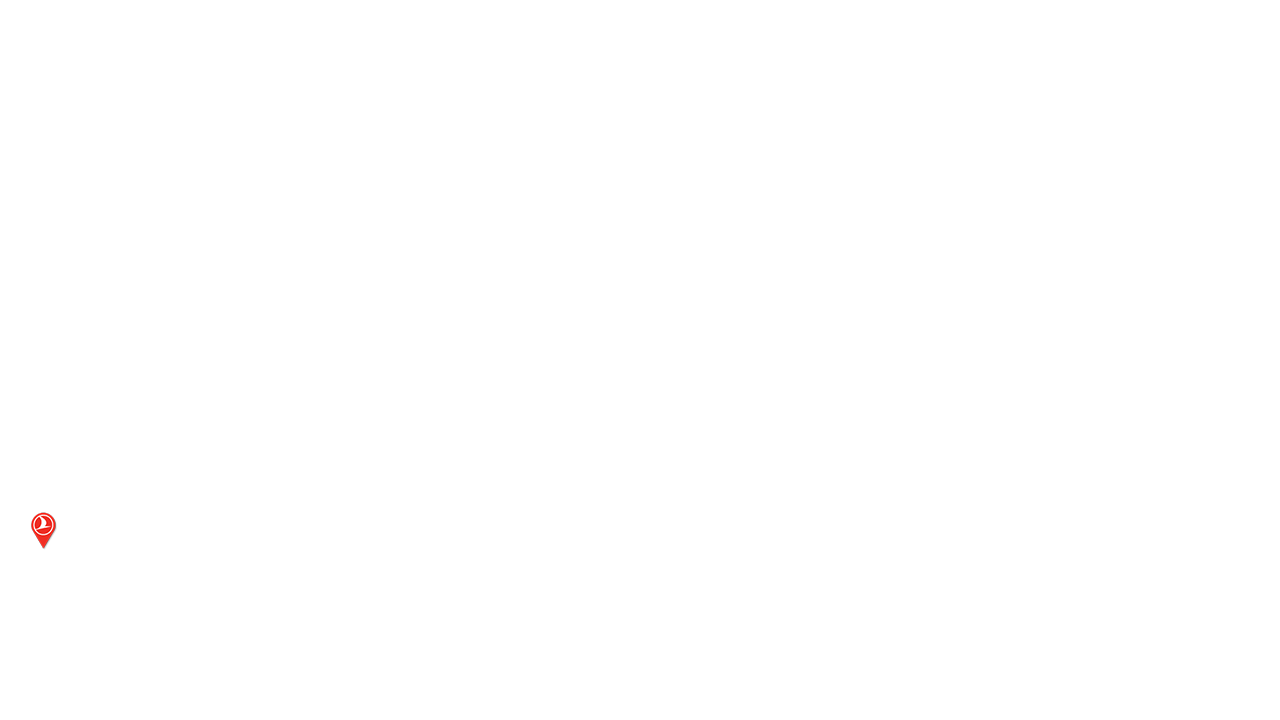 KILIMANJARO
MOMBASA
KIGALI
MAURITIUS
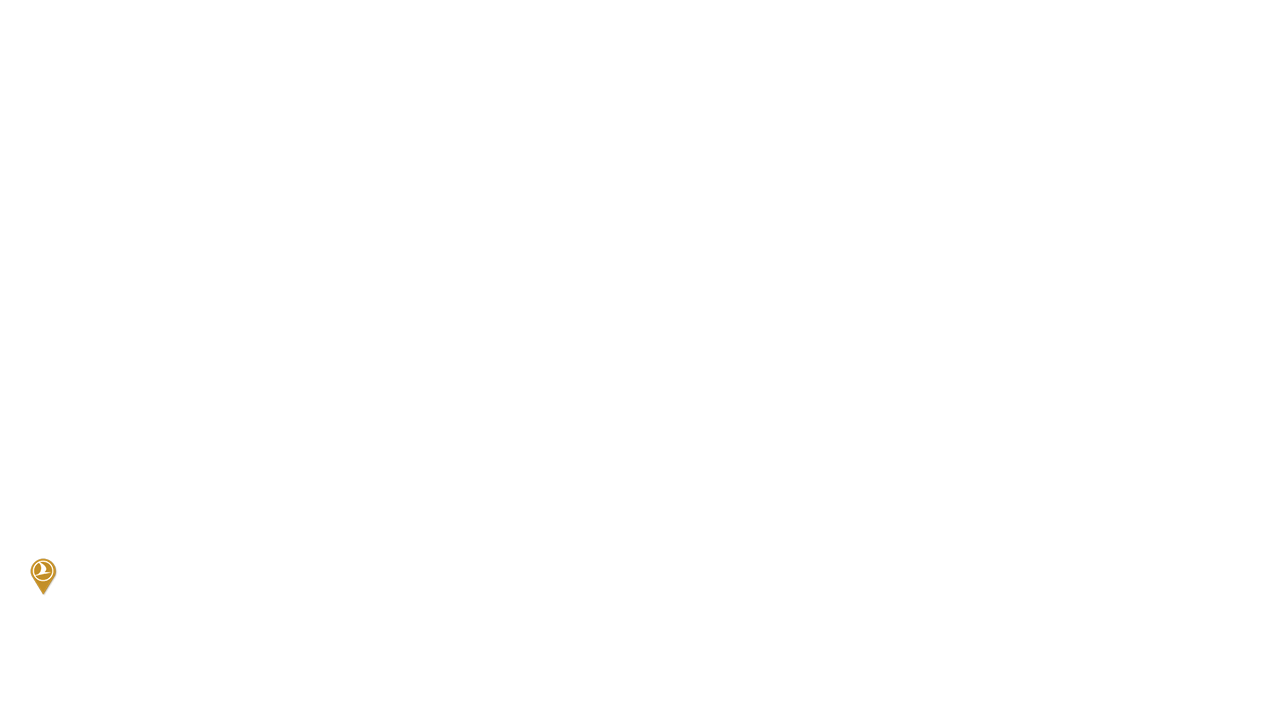 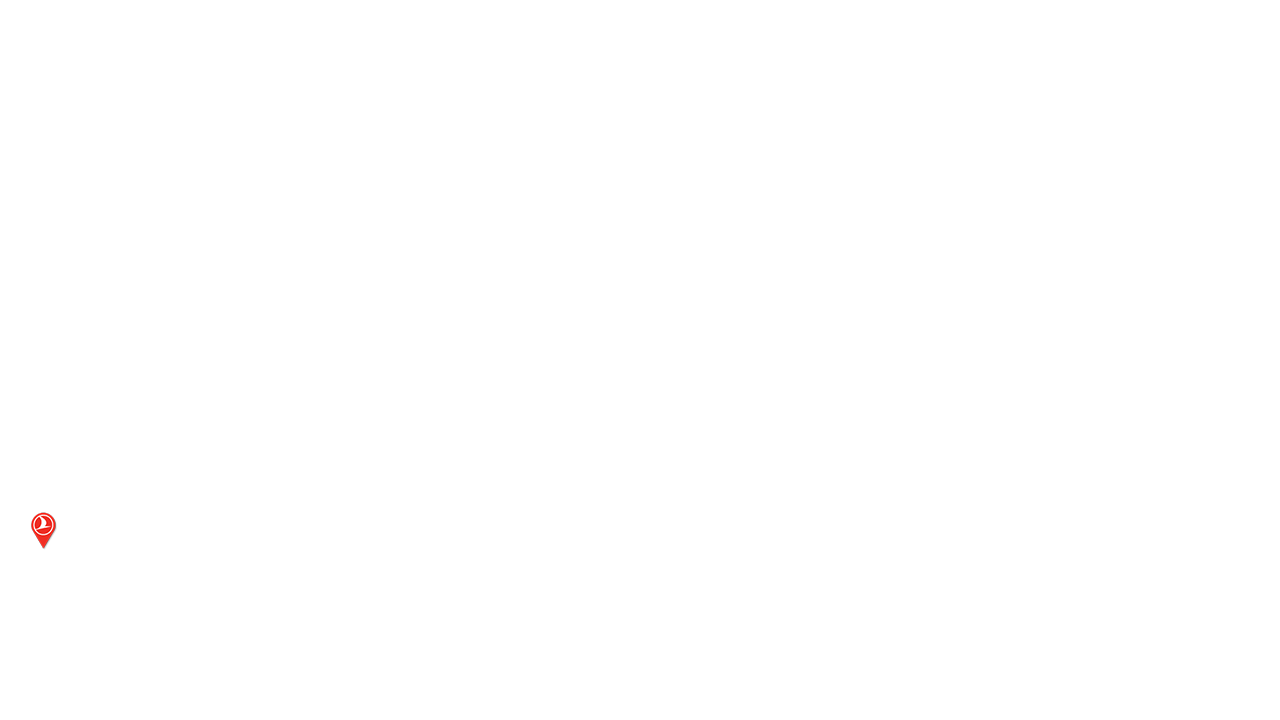 DAR ES SALAAM
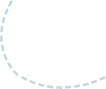 MAPUTO
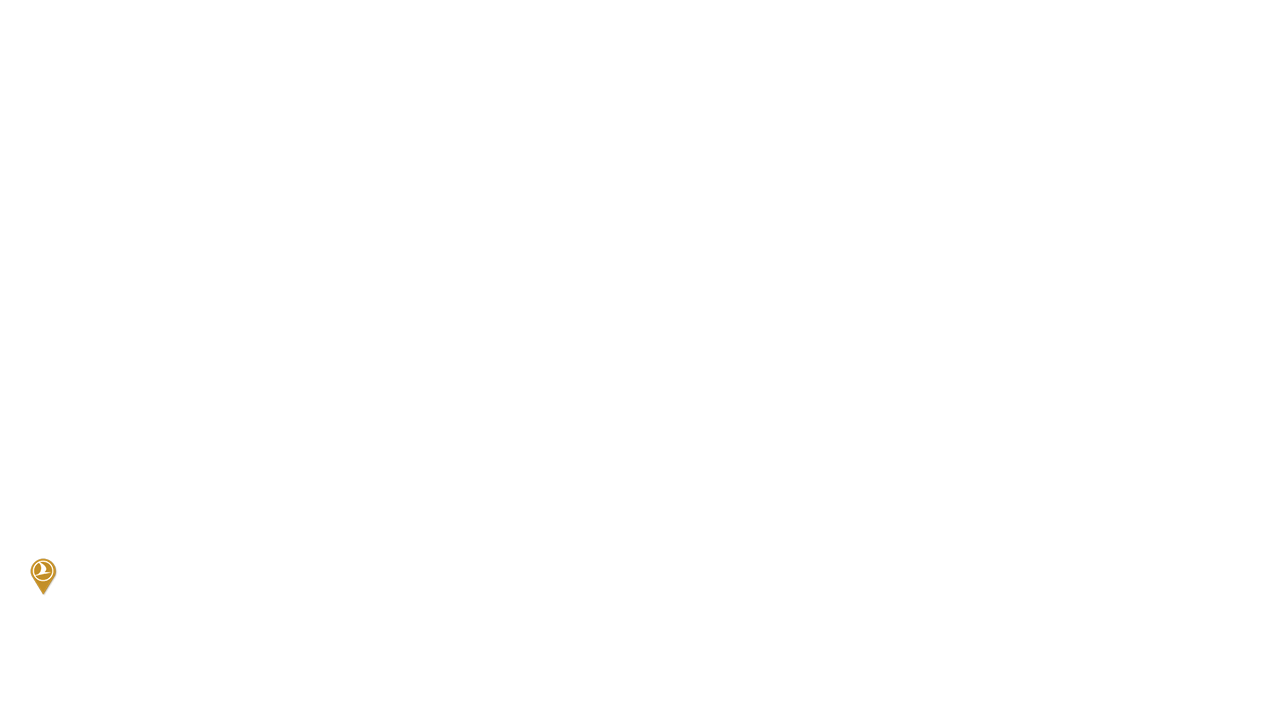 JOHANNESBURG
DURBAN
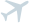 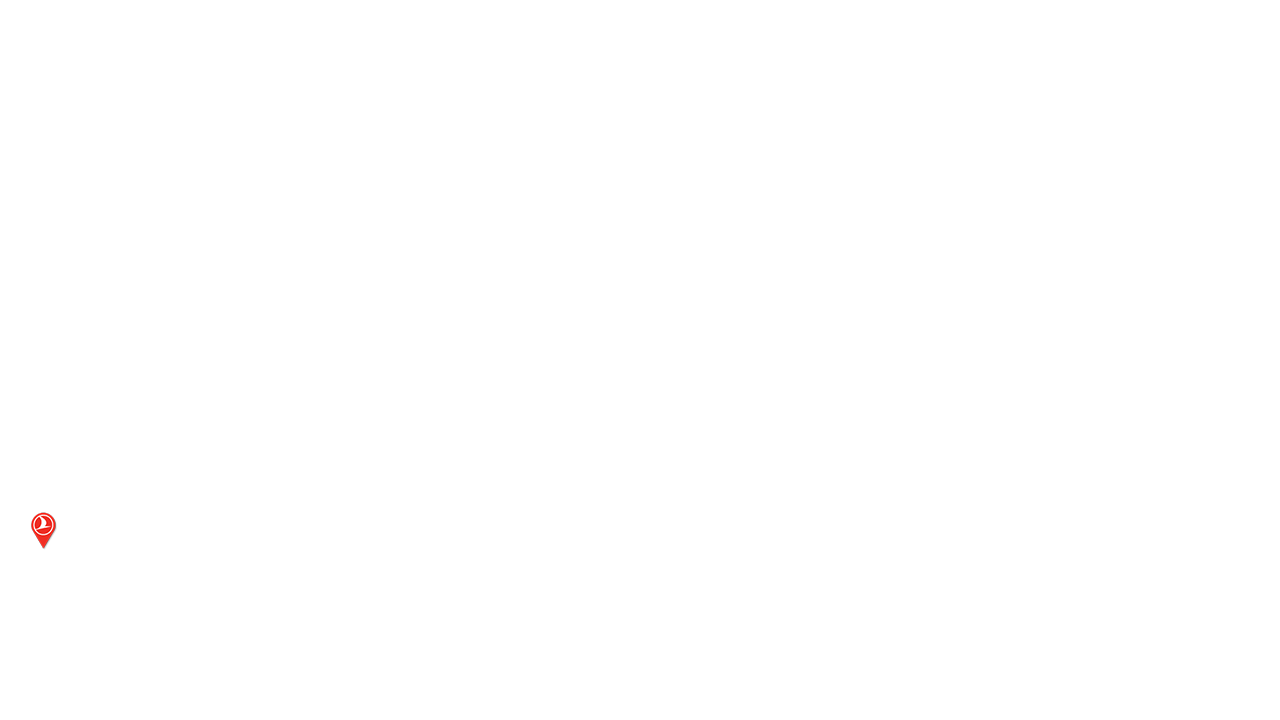 CAPE TOWN
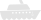 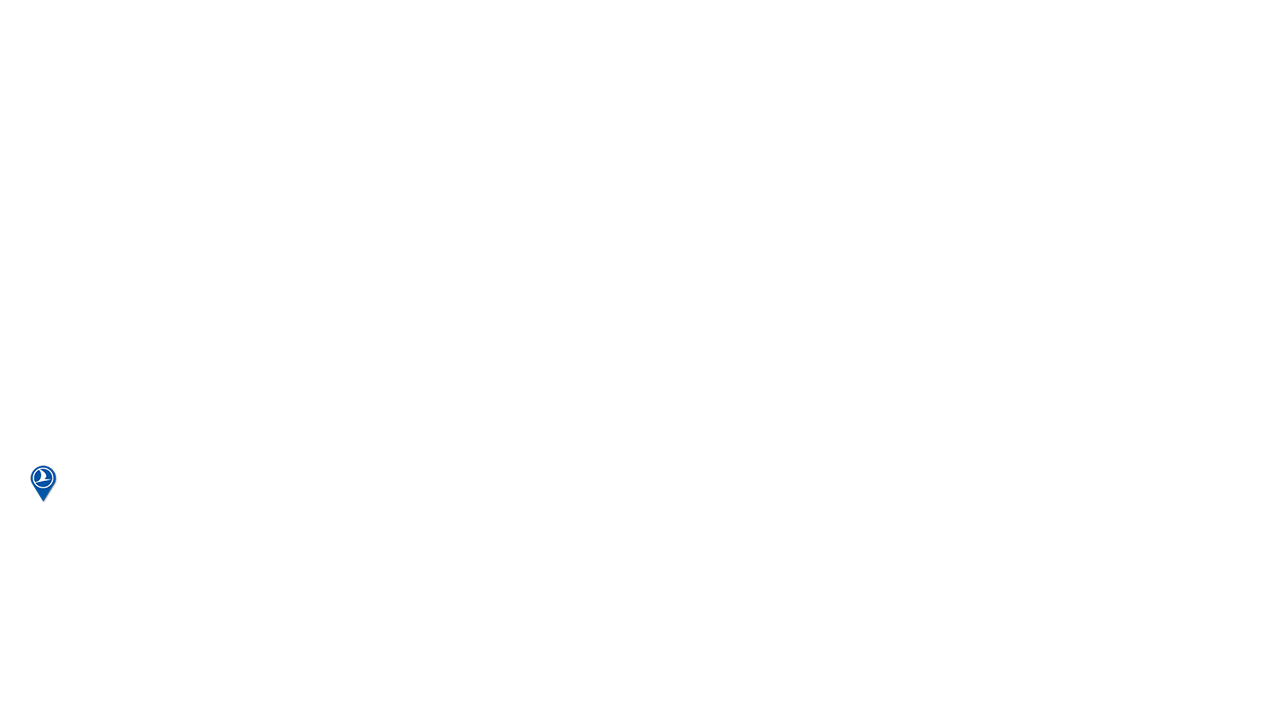 2002 TK Network (40 Destinations)
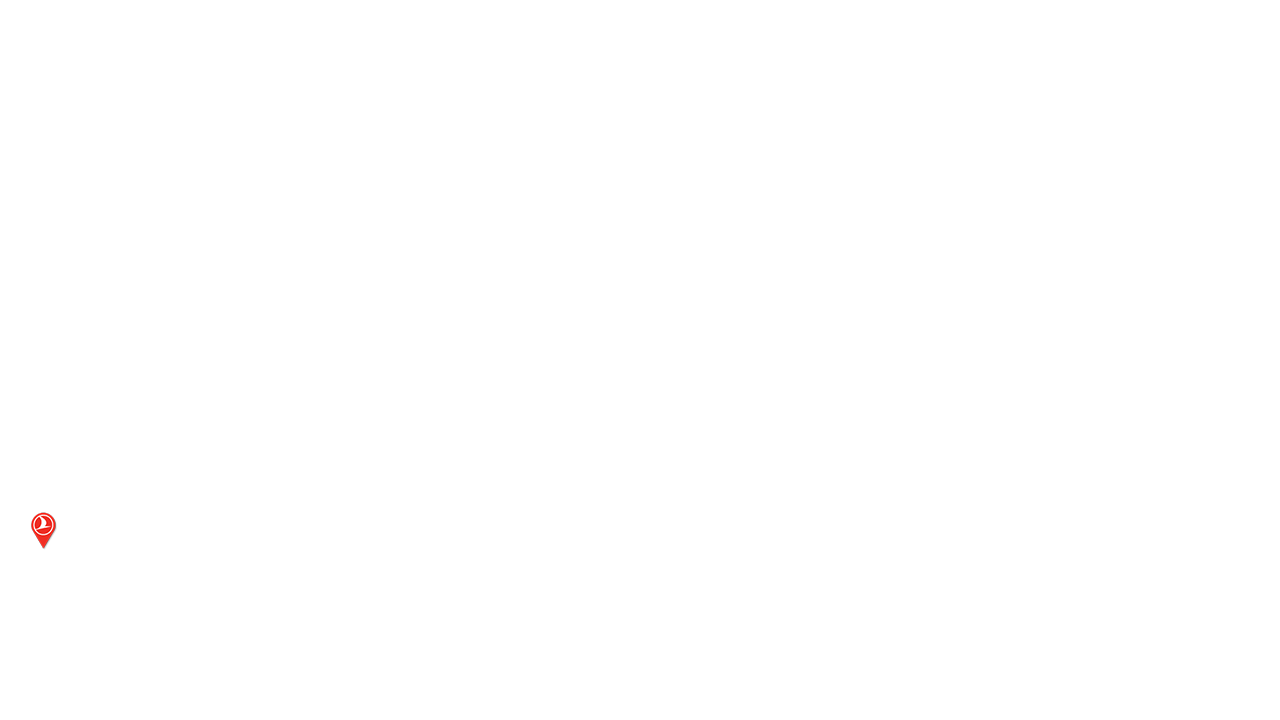 2003 - Current (48 New Destinations)
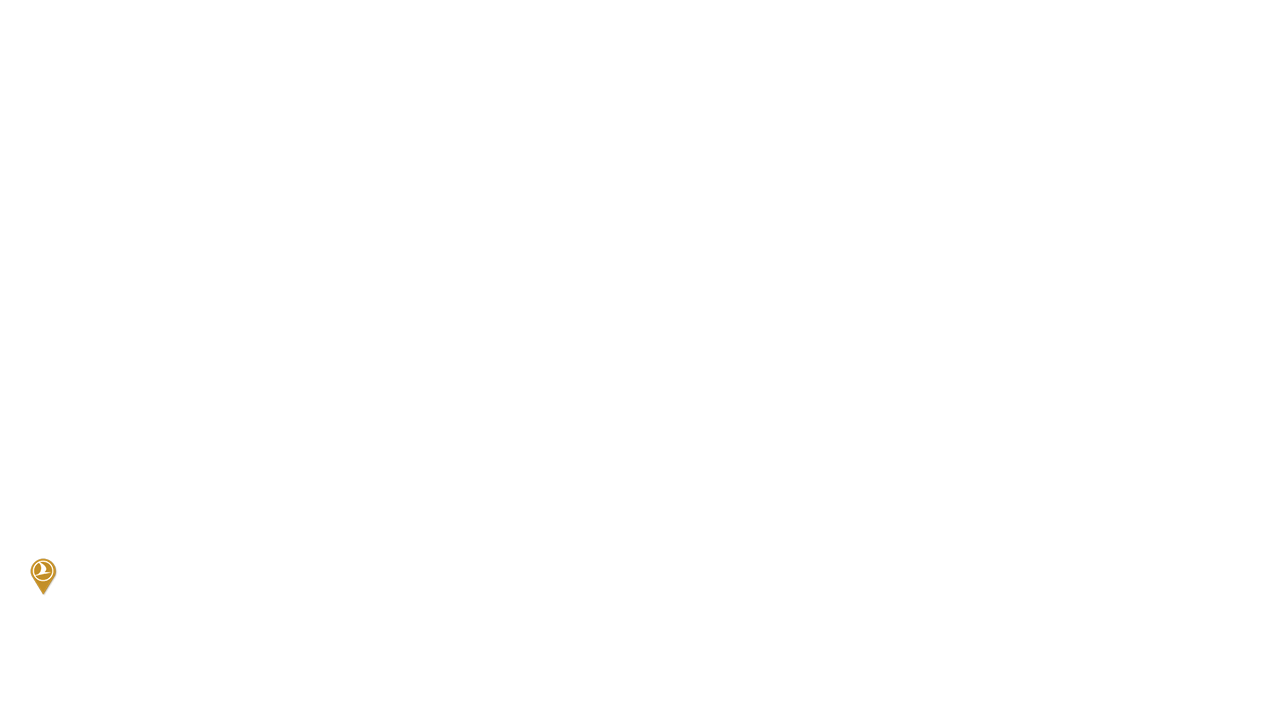 Planned (6 Destinations)
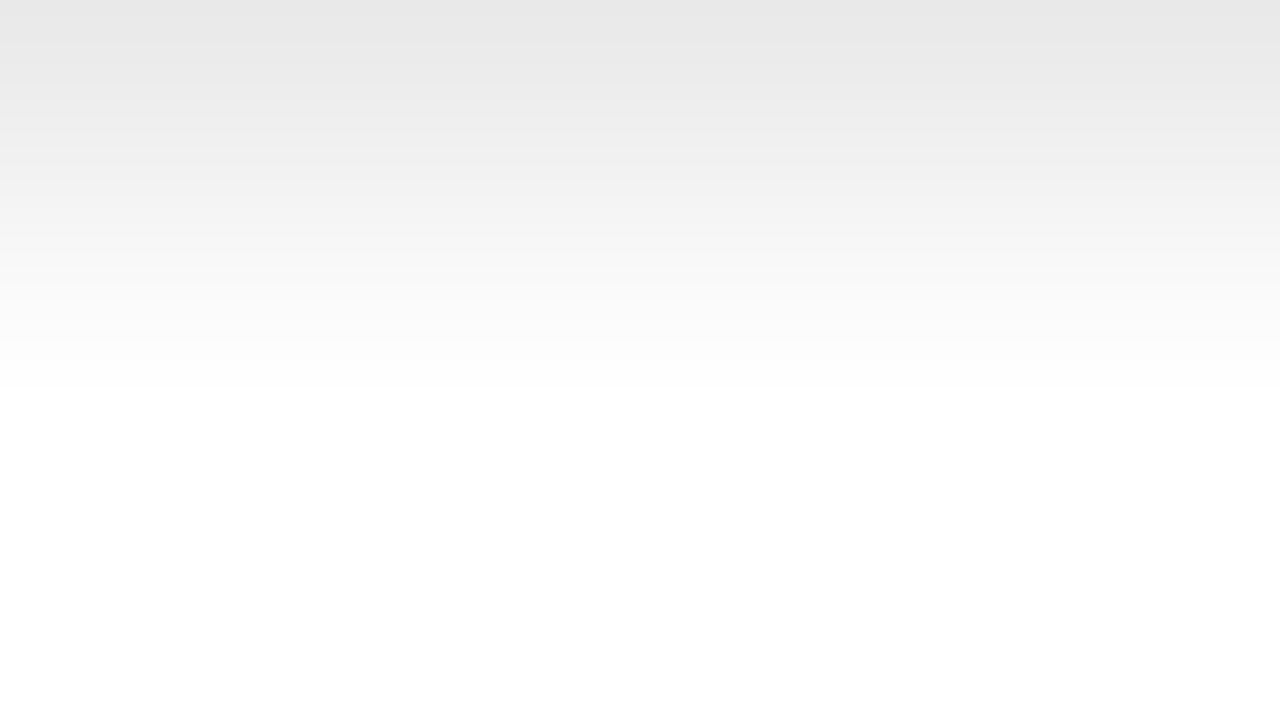 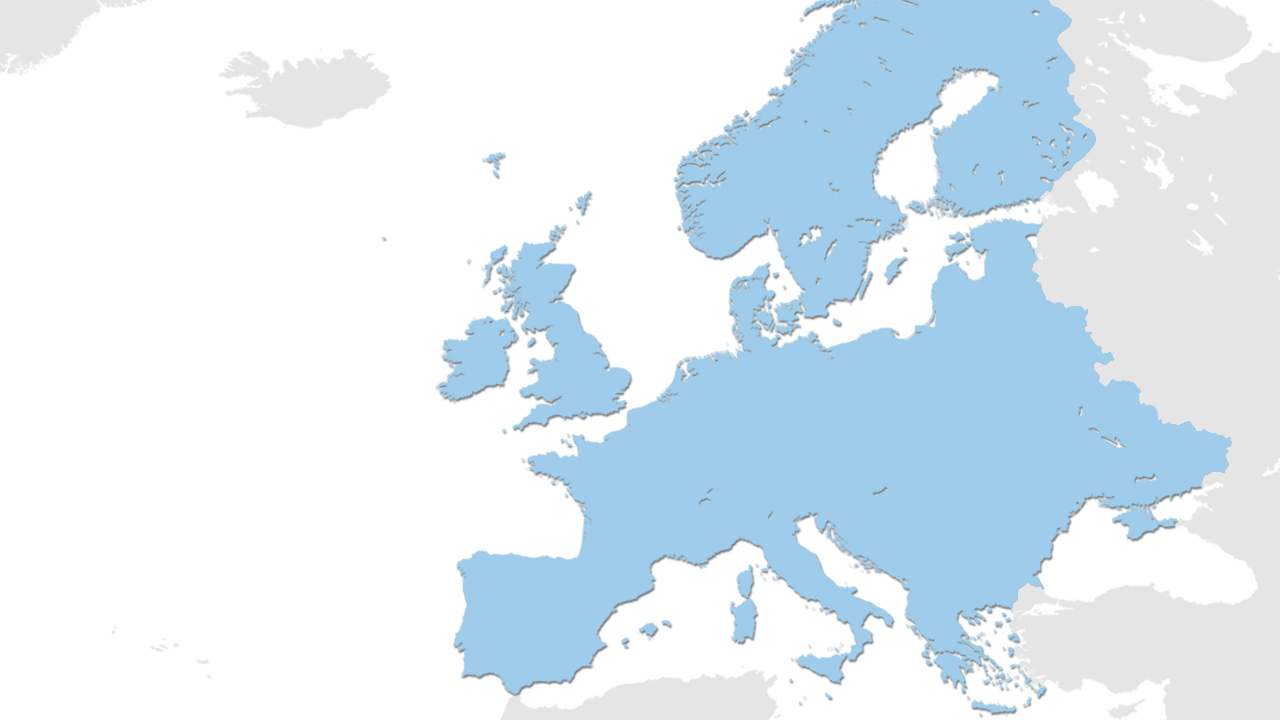 Europe
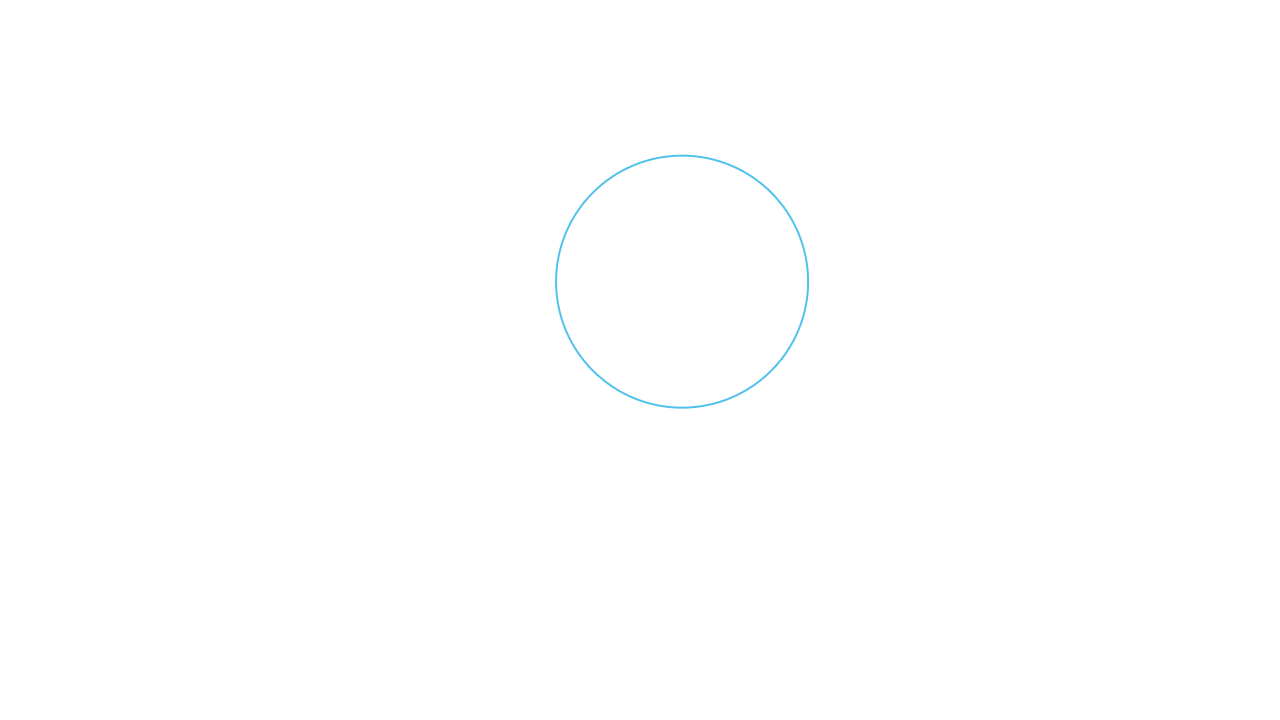 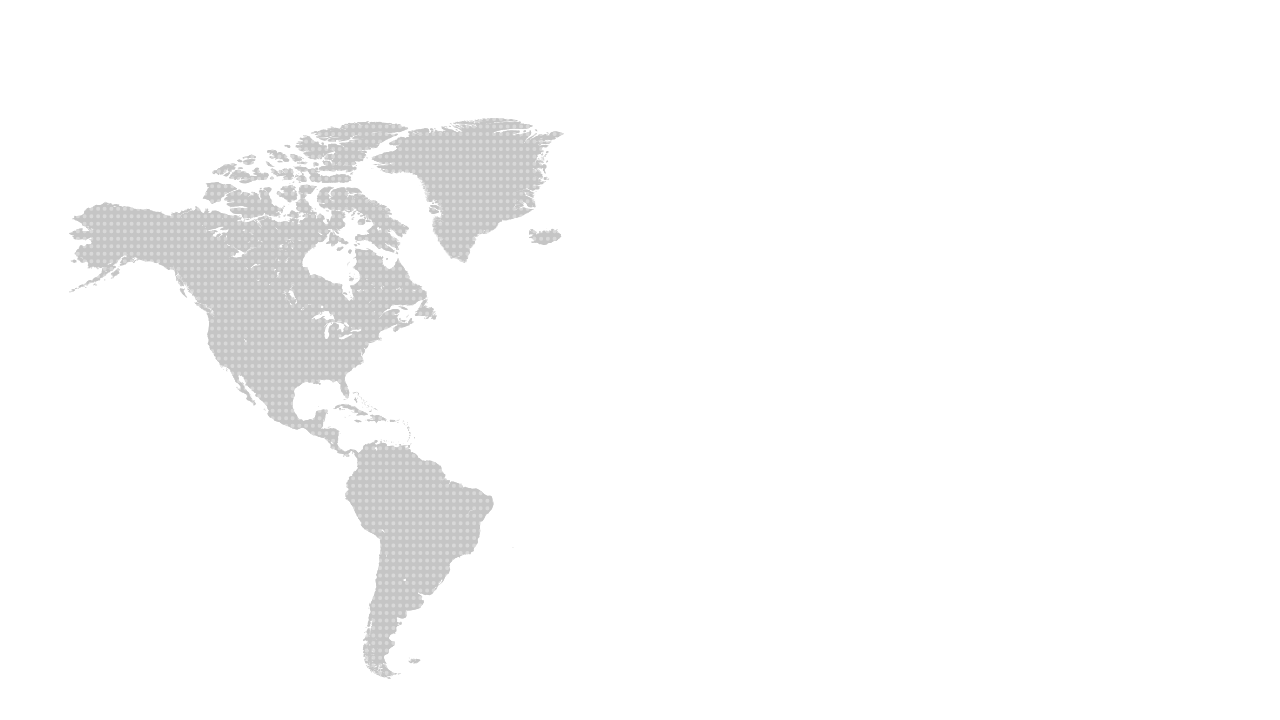 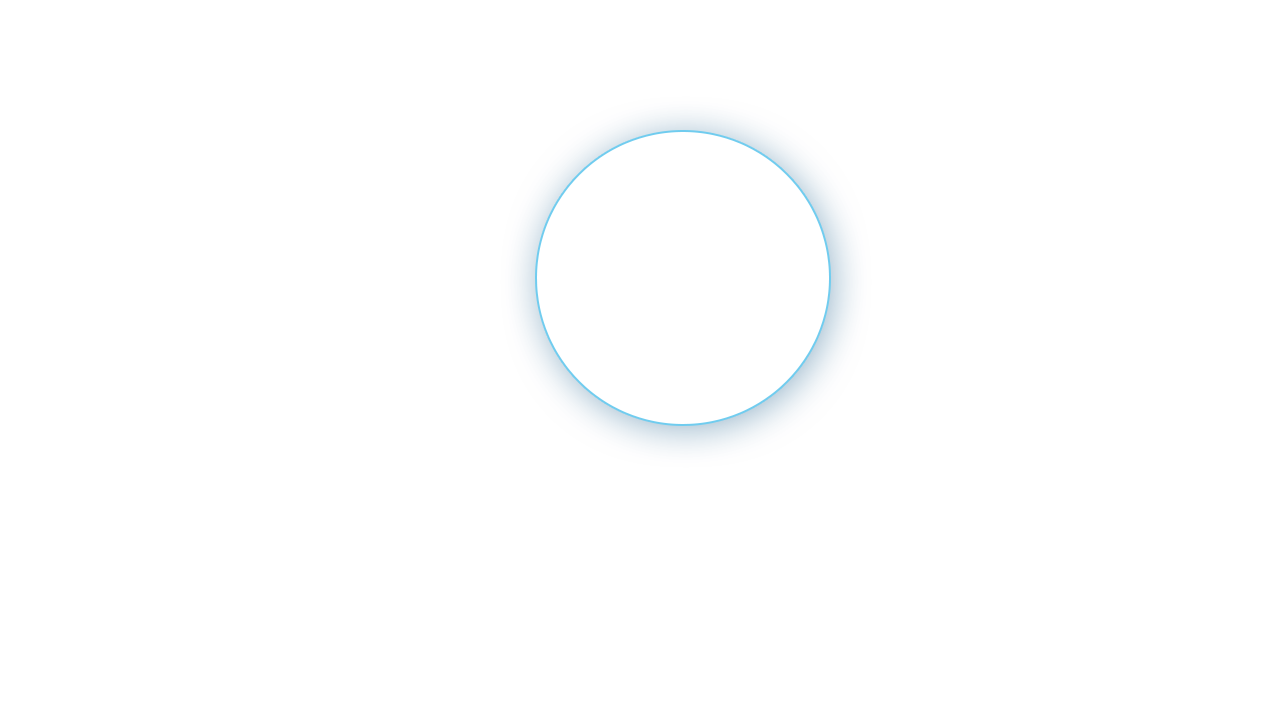 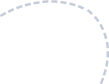 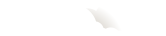 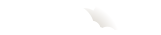 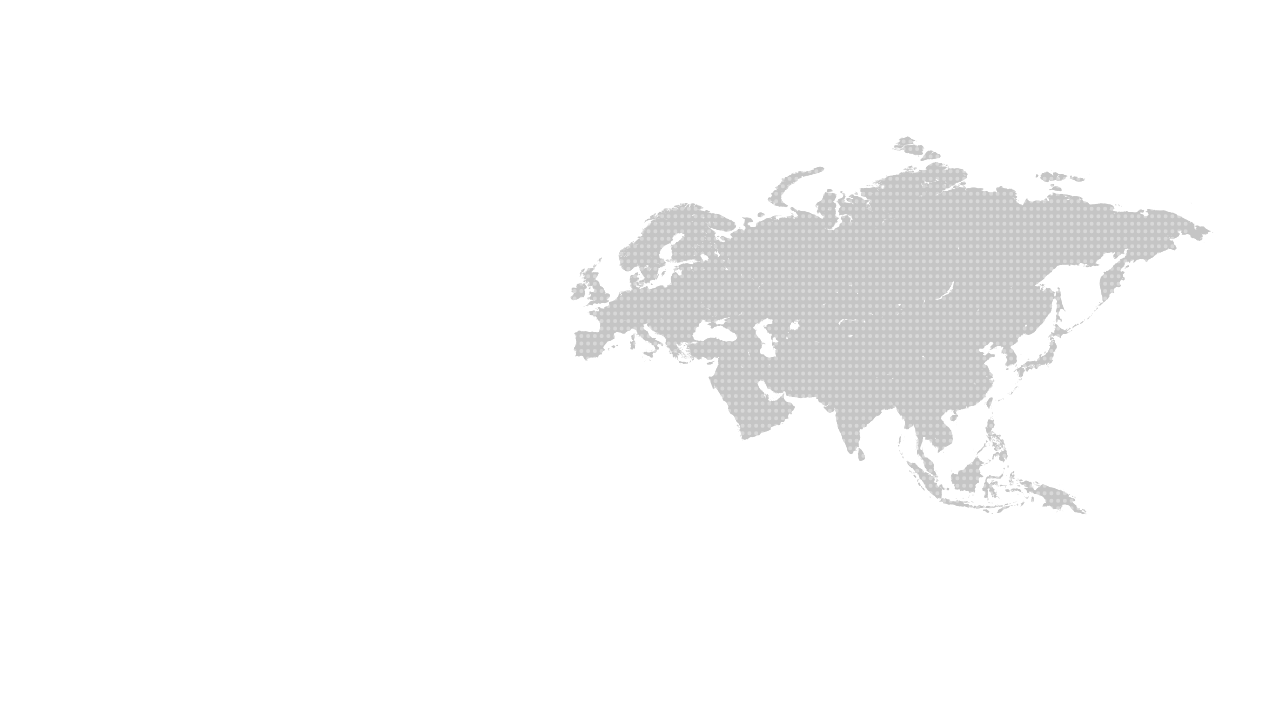 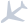 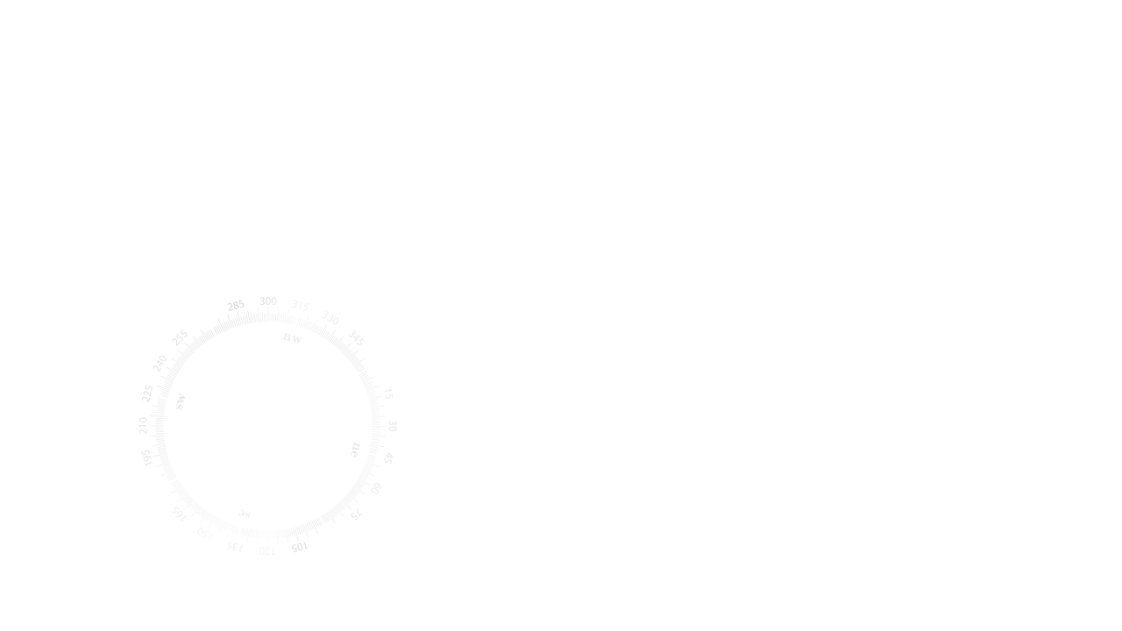 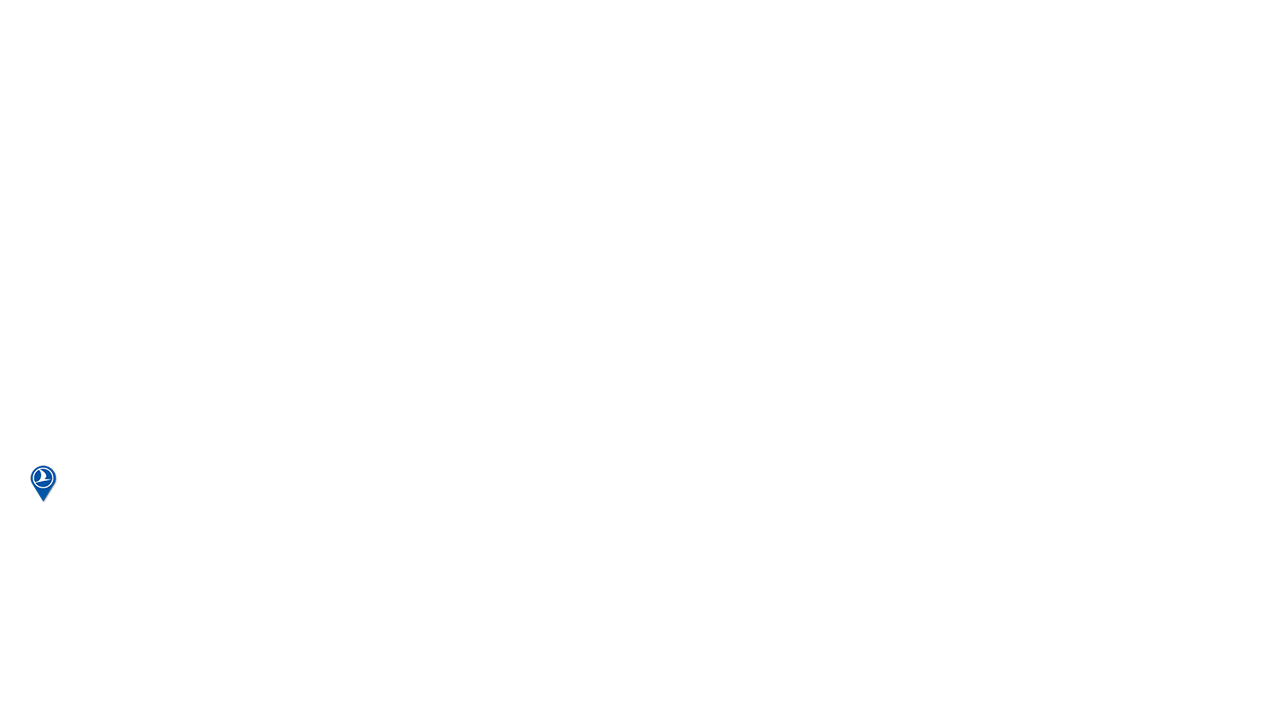 MANCHESTER
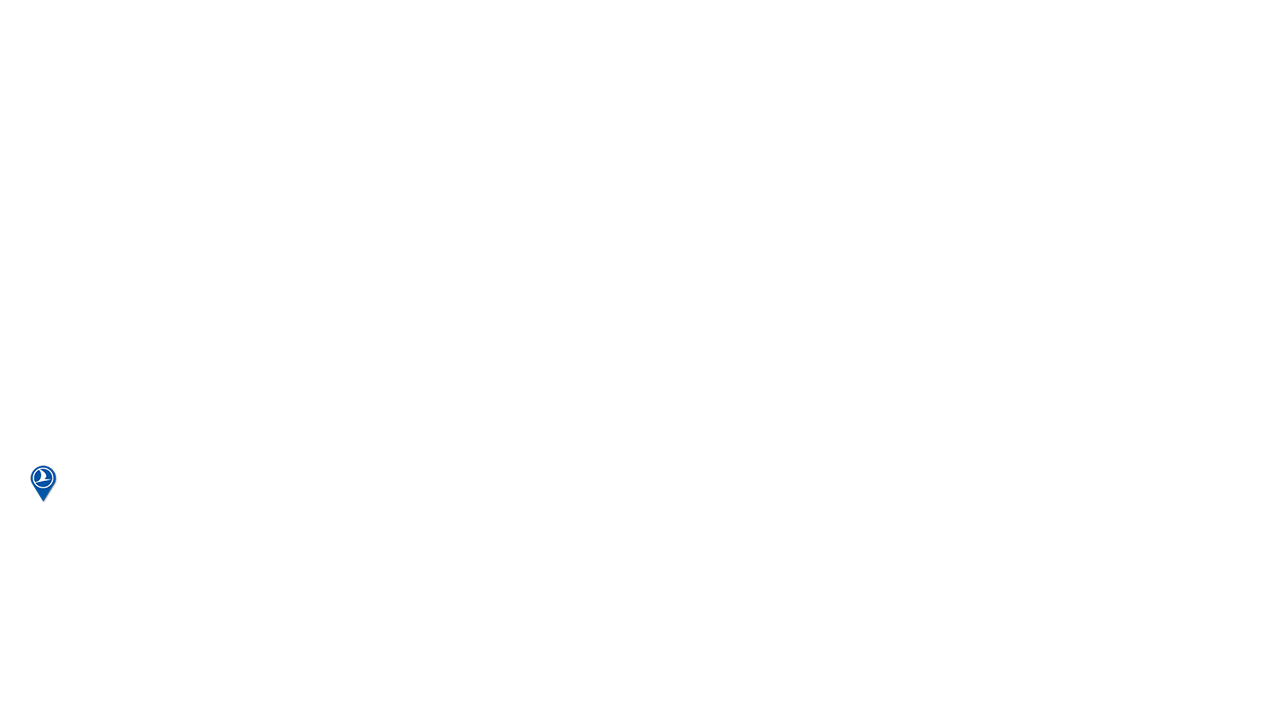 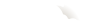 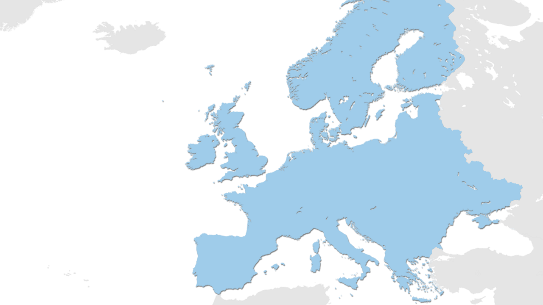 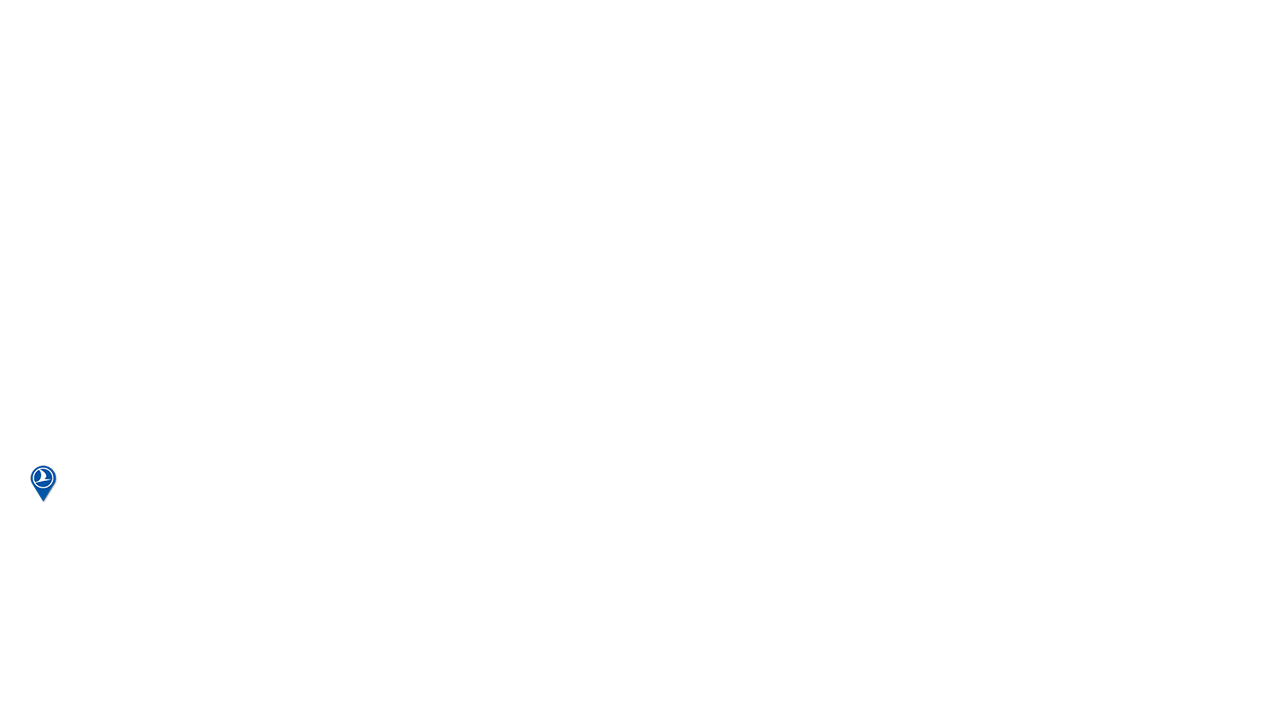 HAMBURG
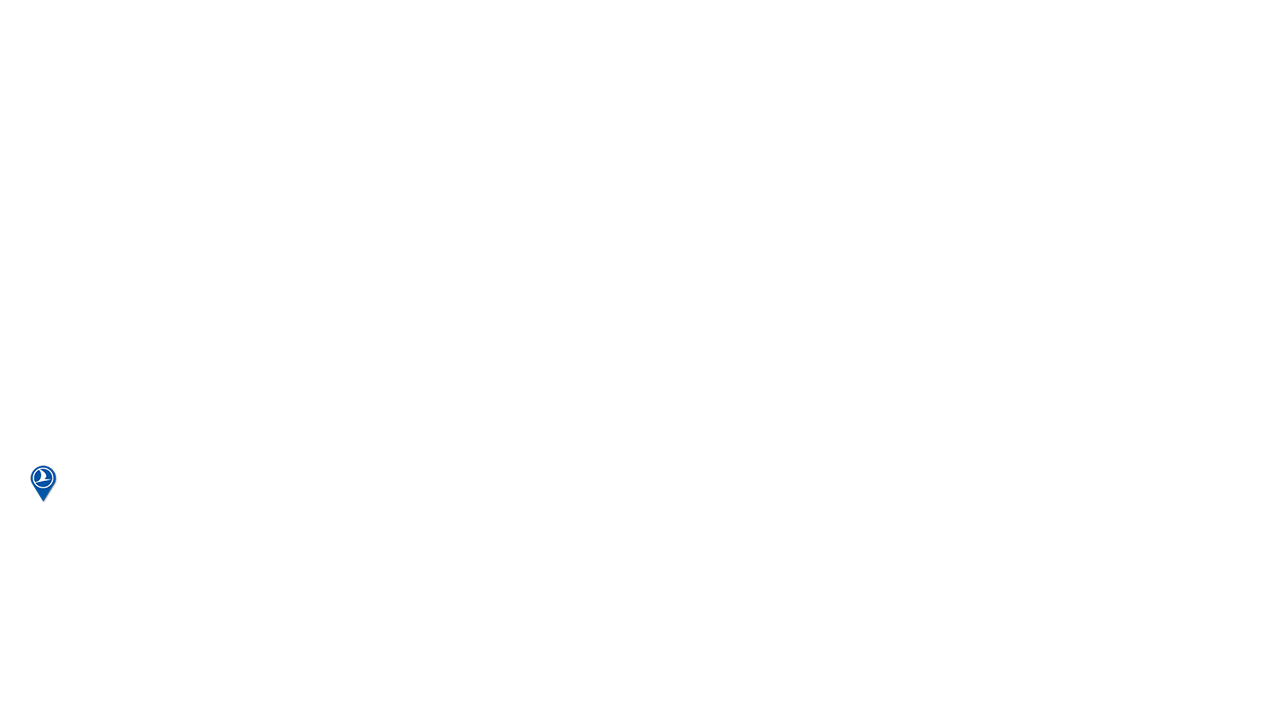 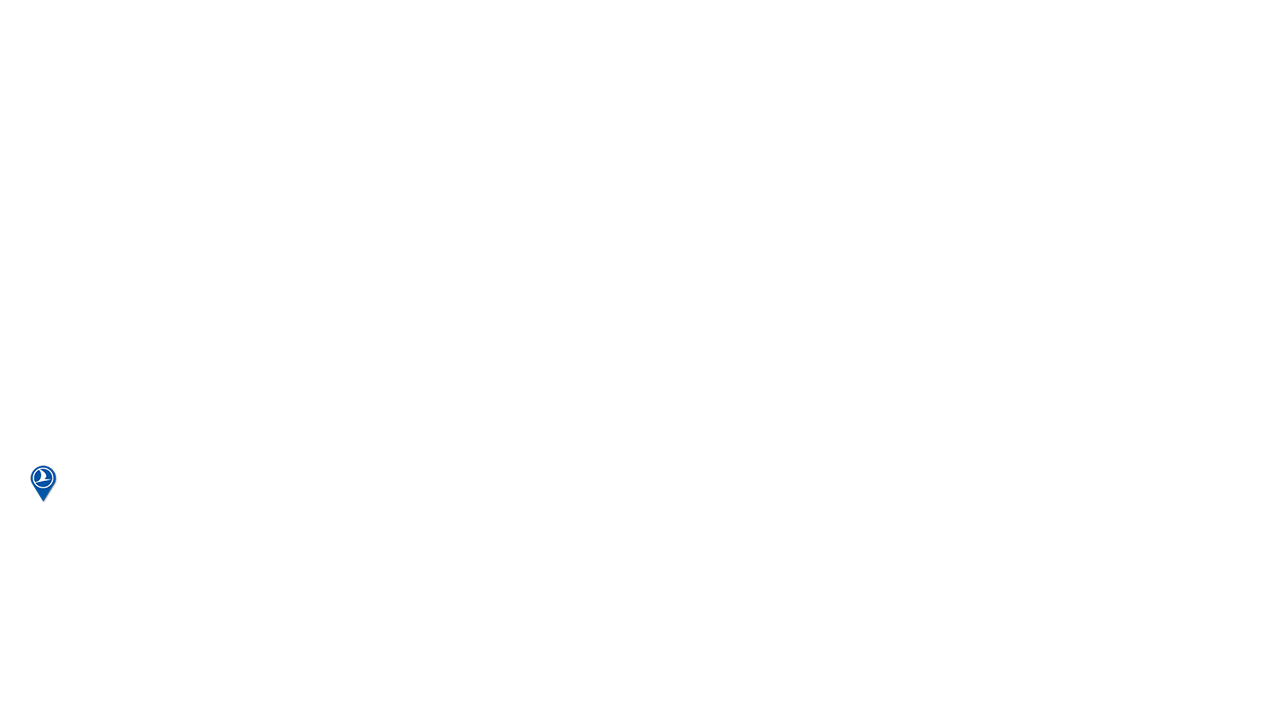 AMSTERDAM
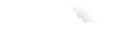 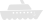 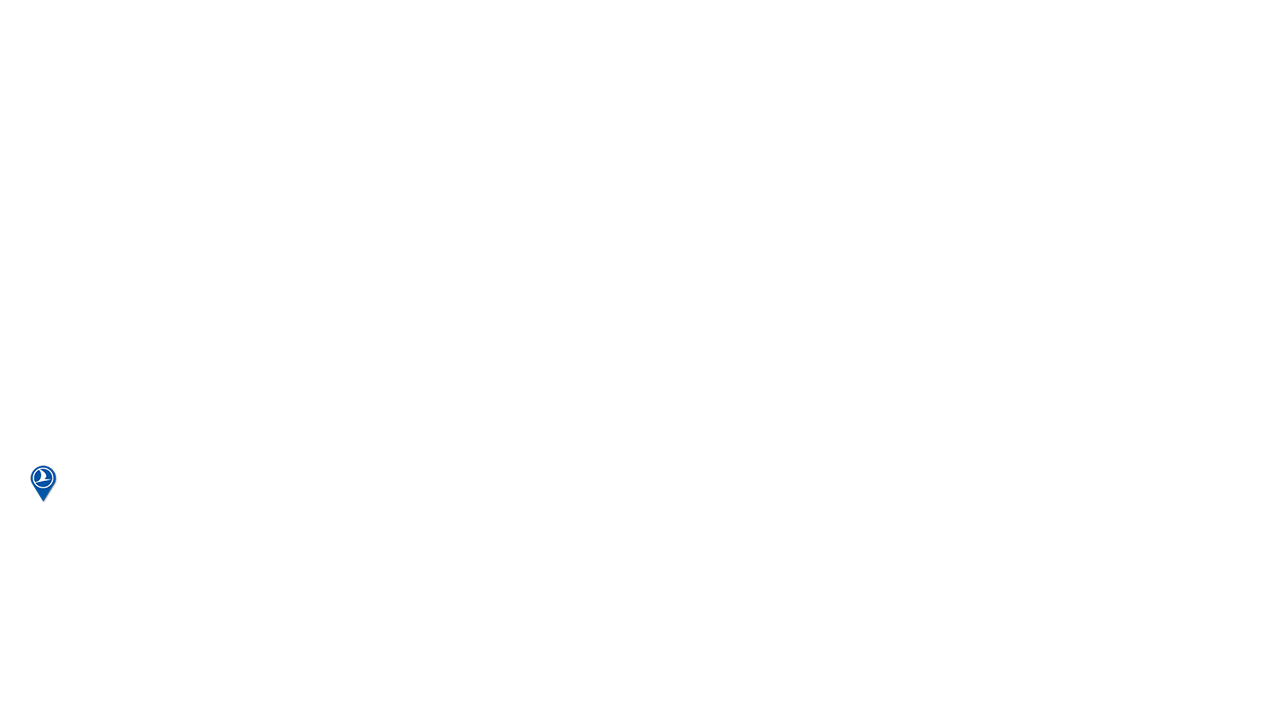 BERLIN
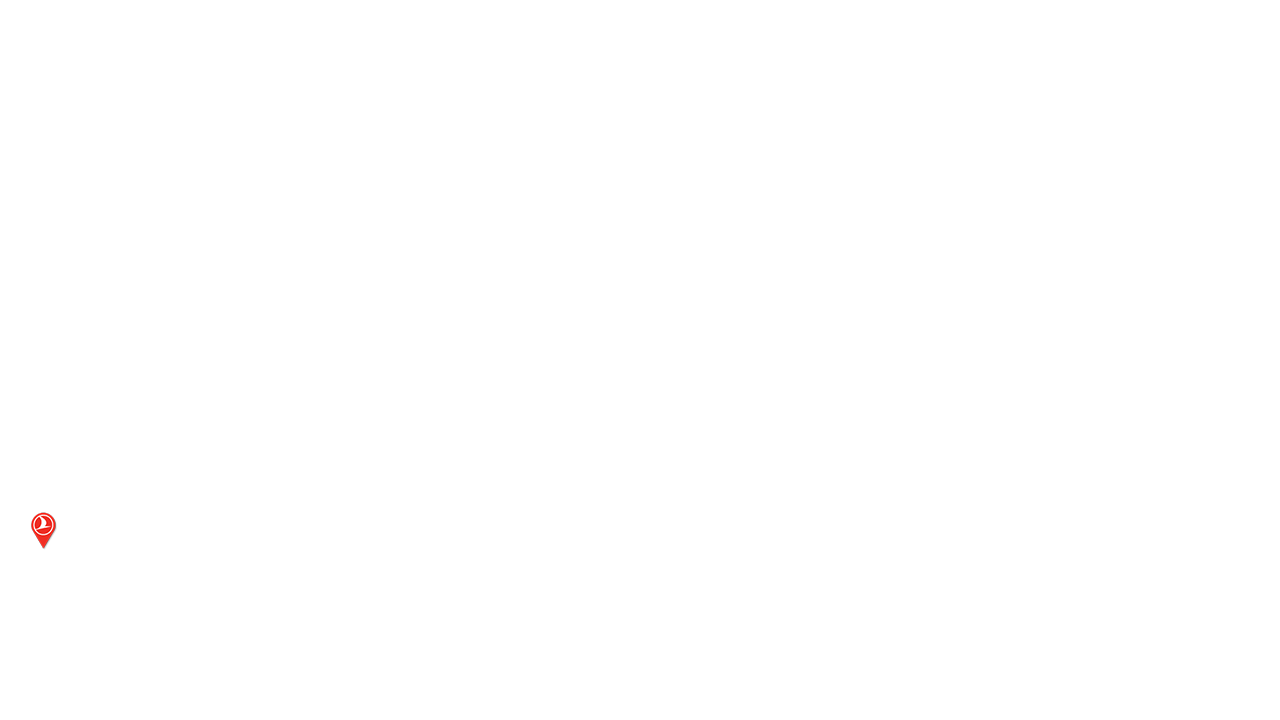 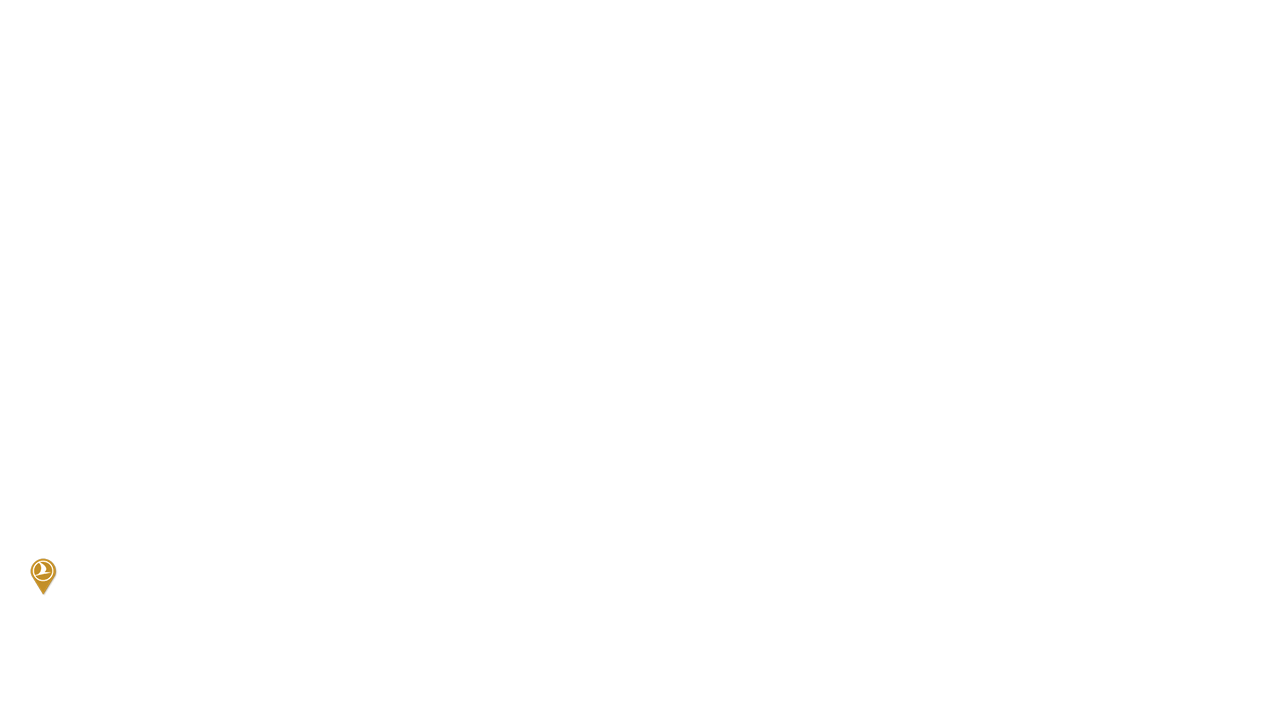 BREMEN
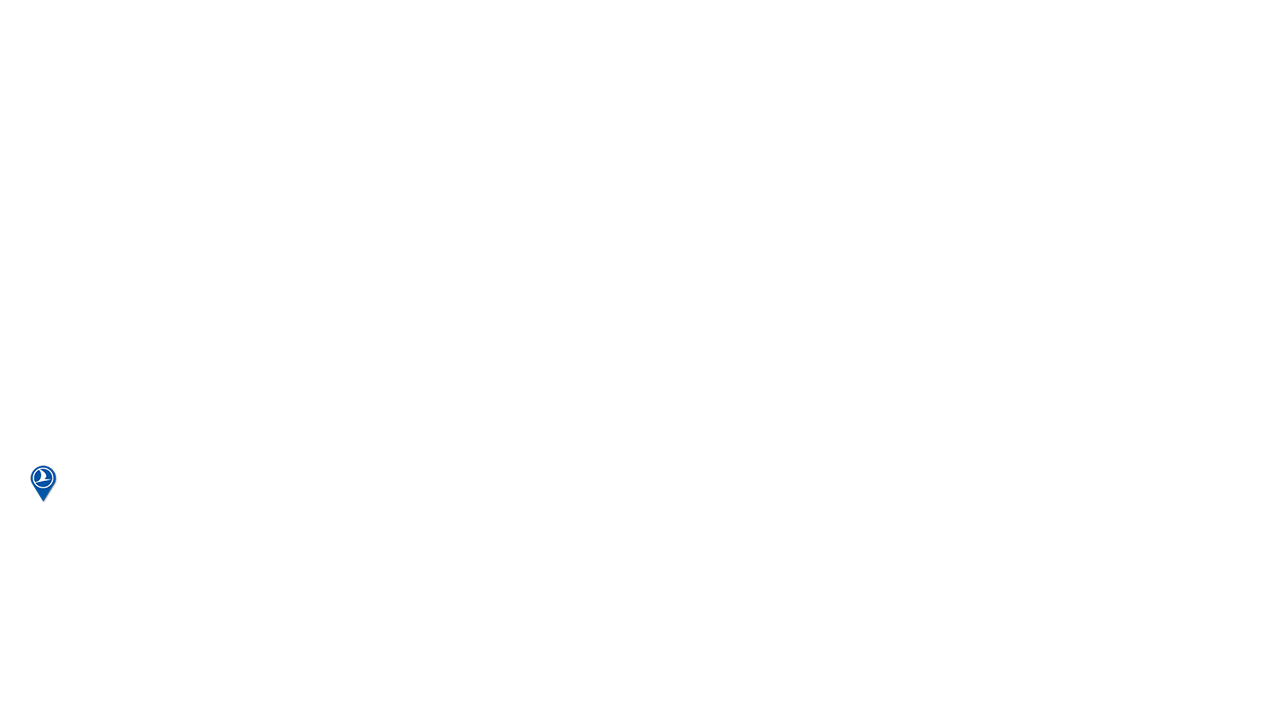 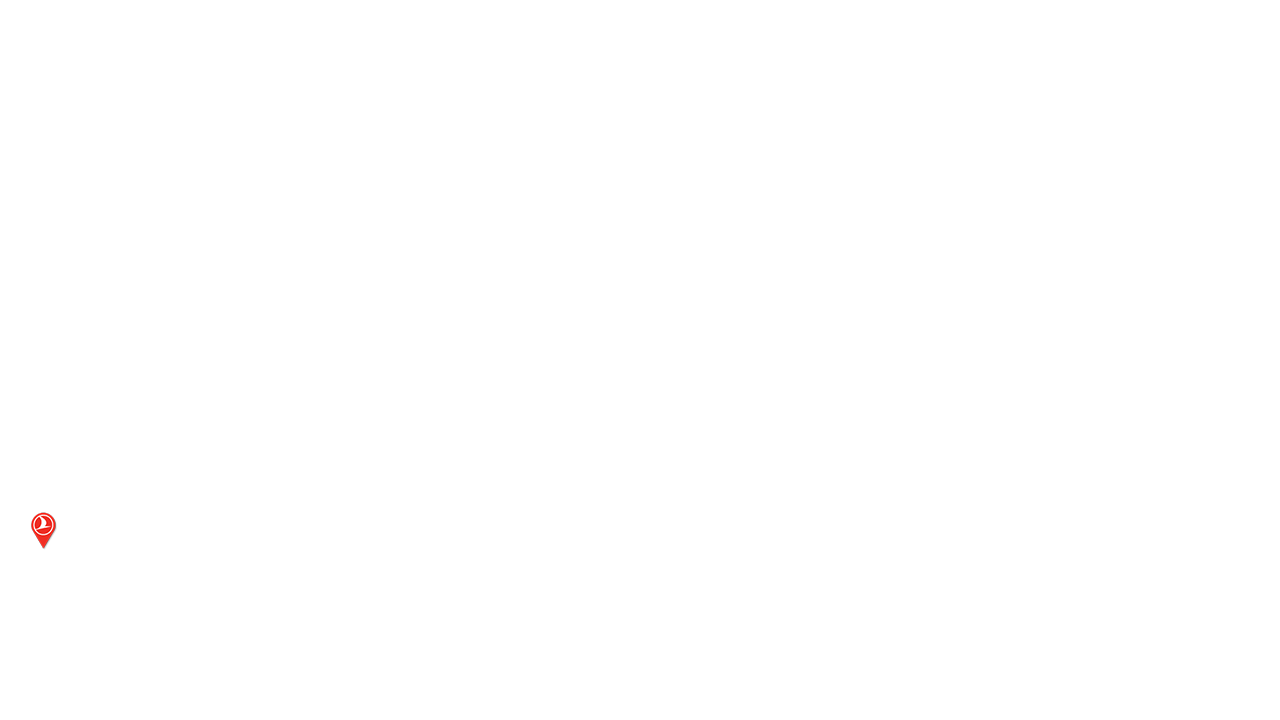 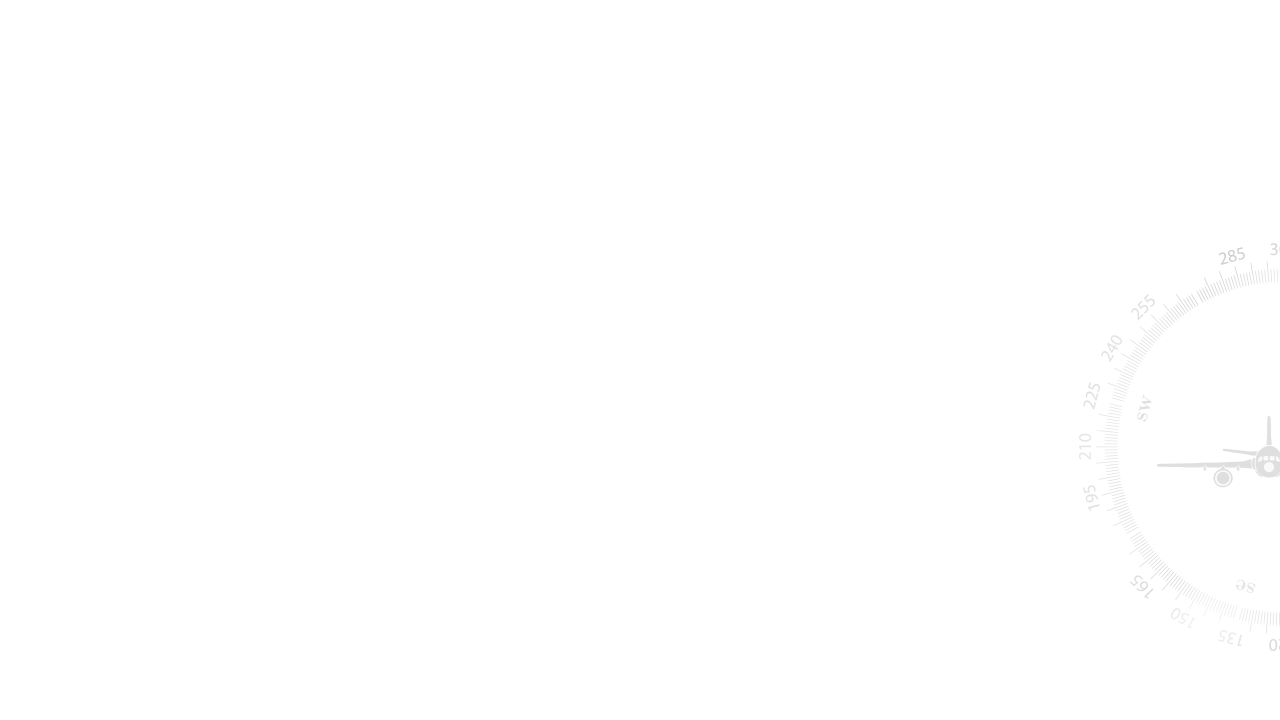 HANOVER
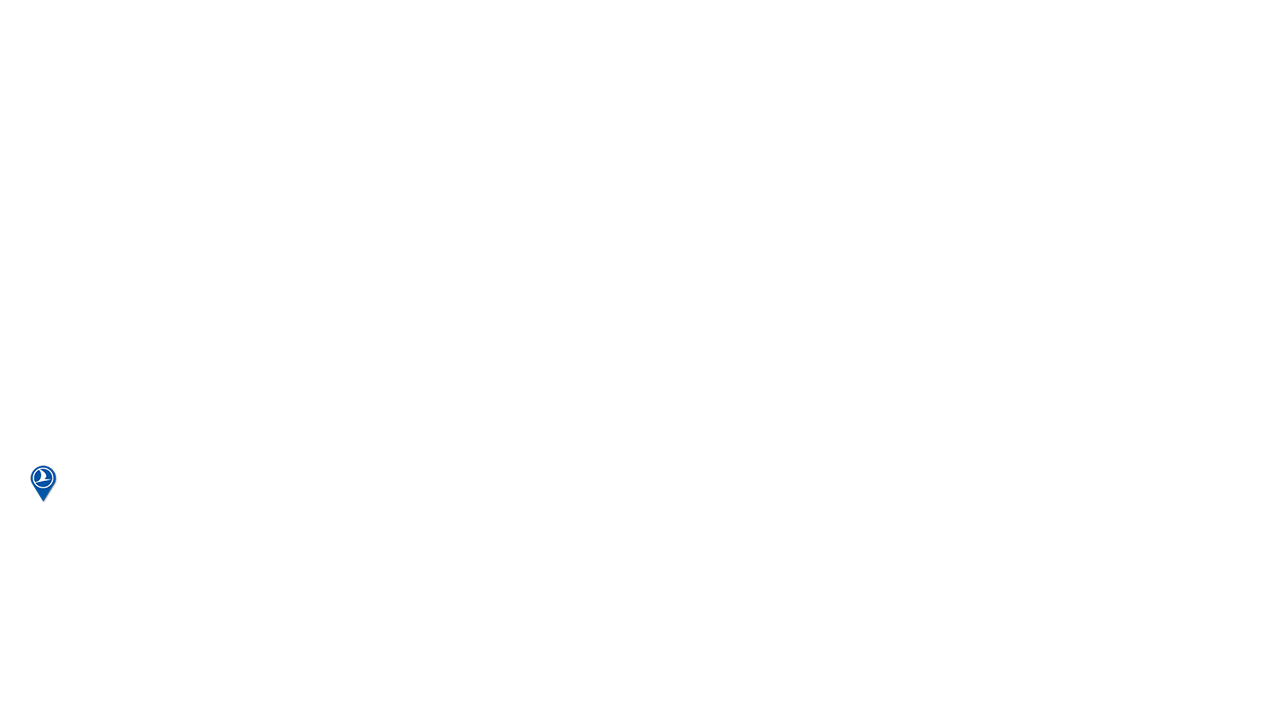 HELSINKI
LEIPZIG
LONDON
MUNSTER
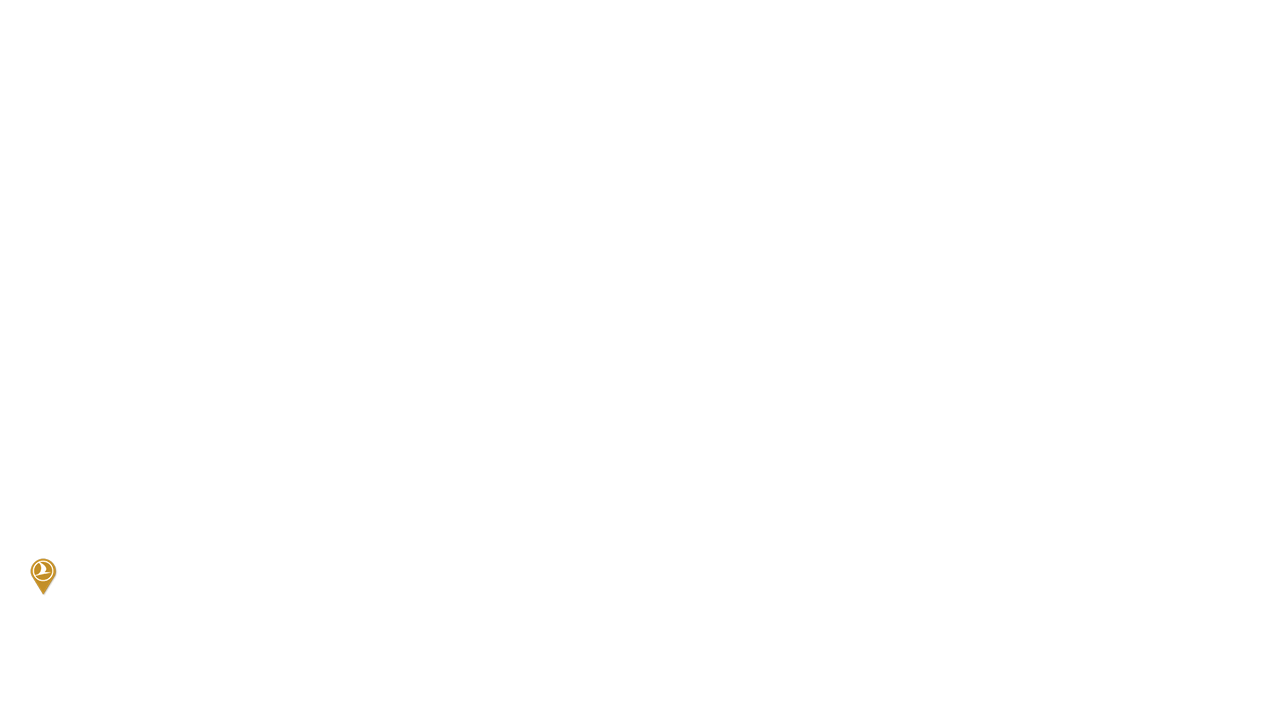 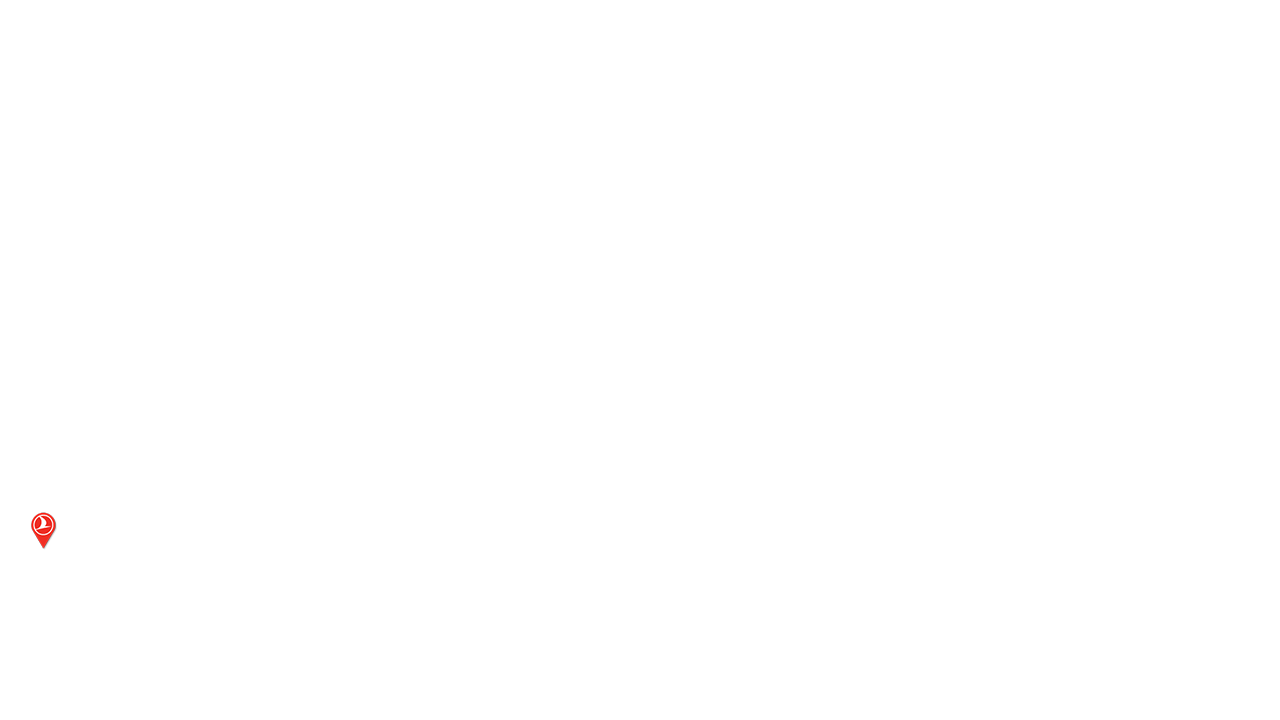 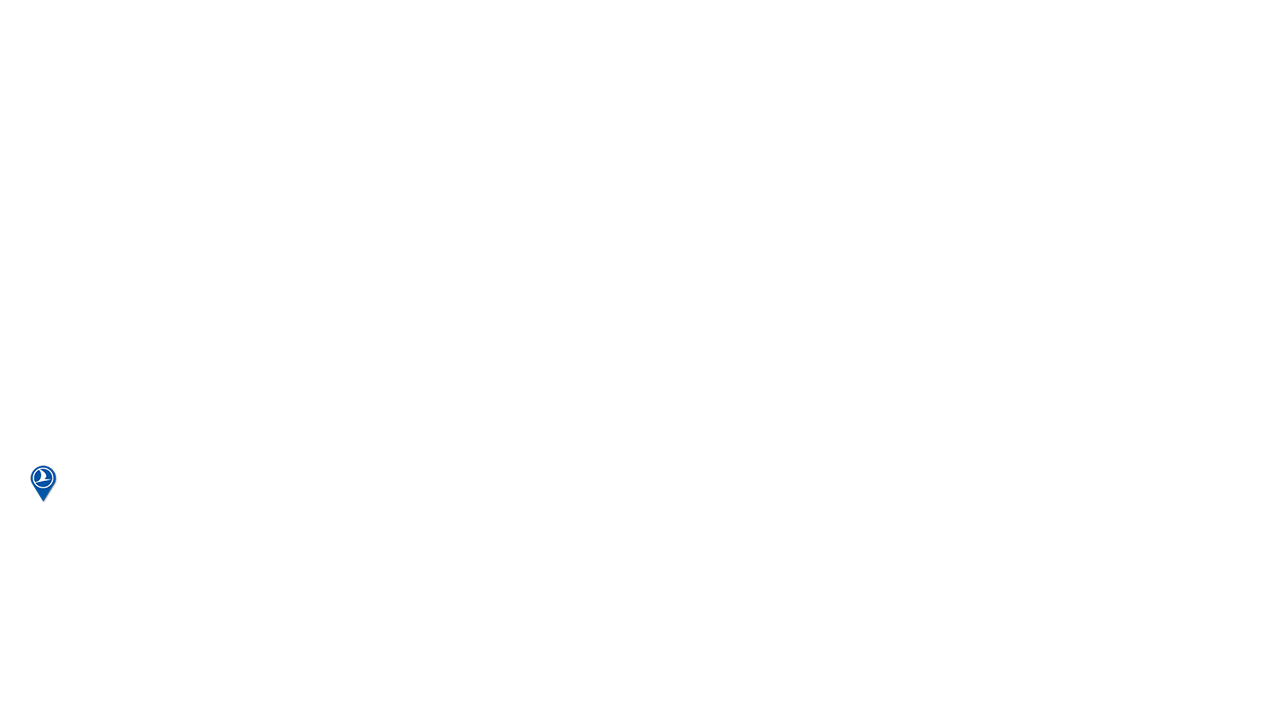 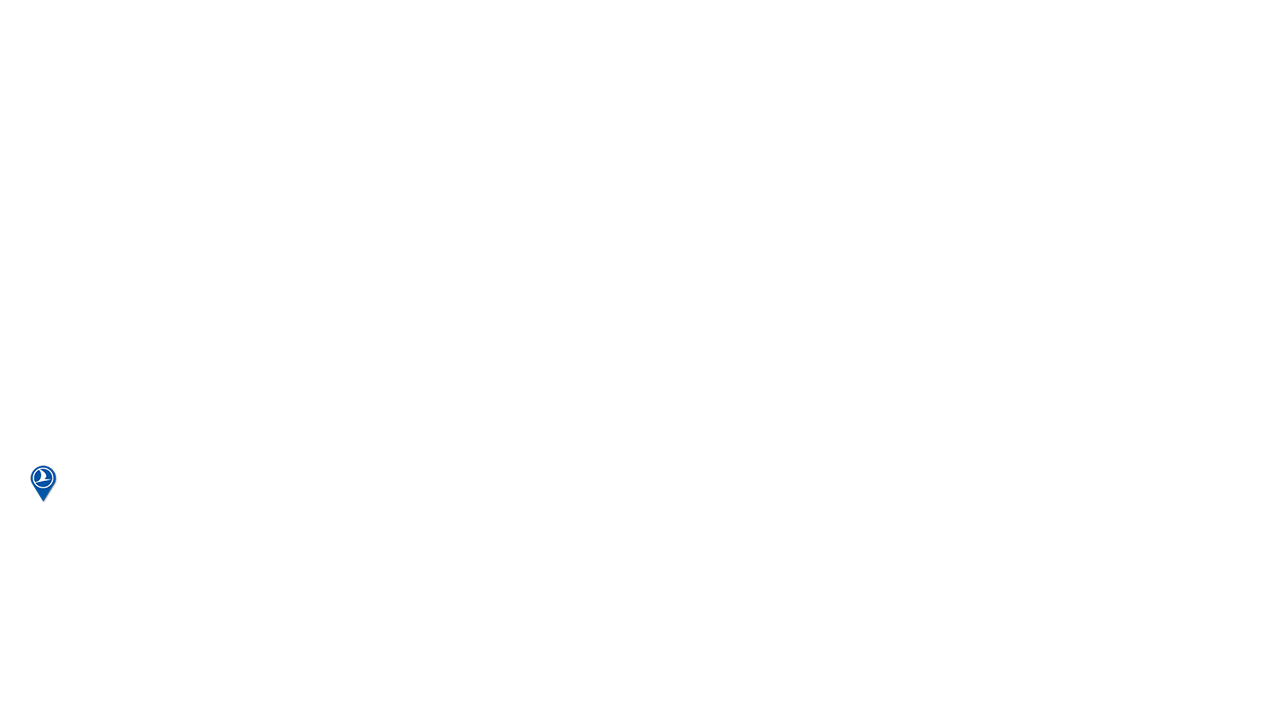 KASSEL
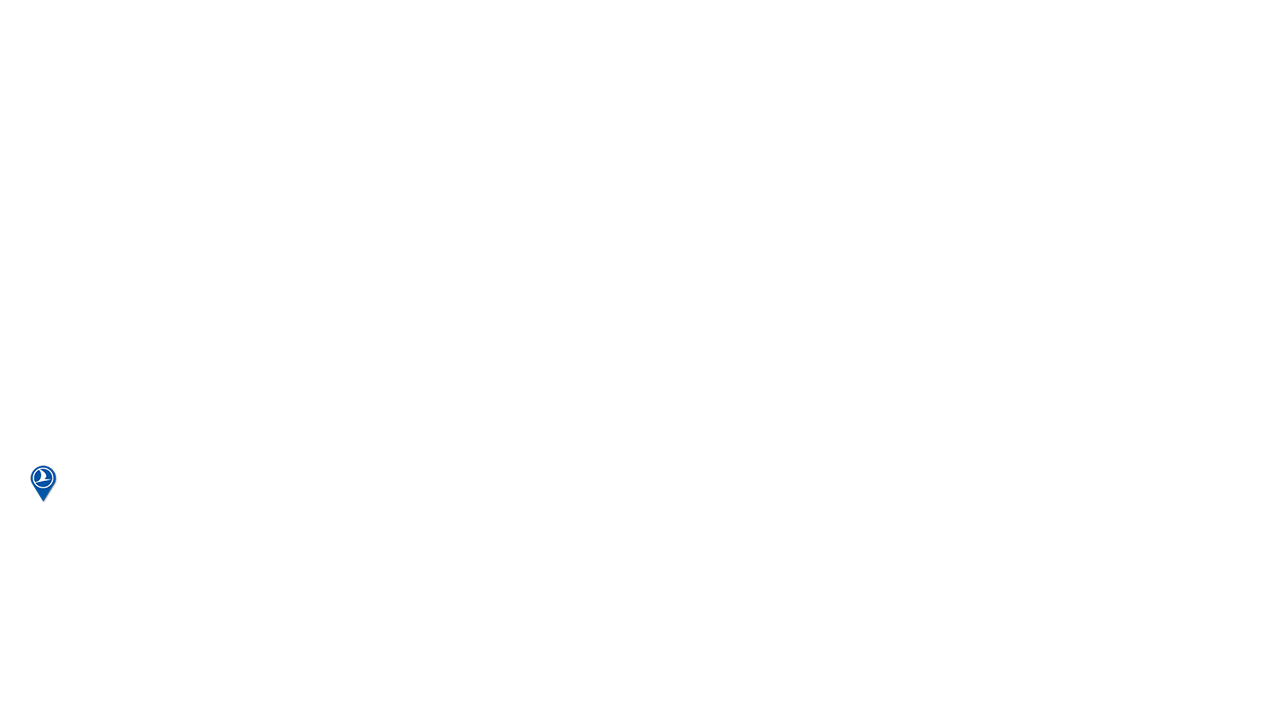 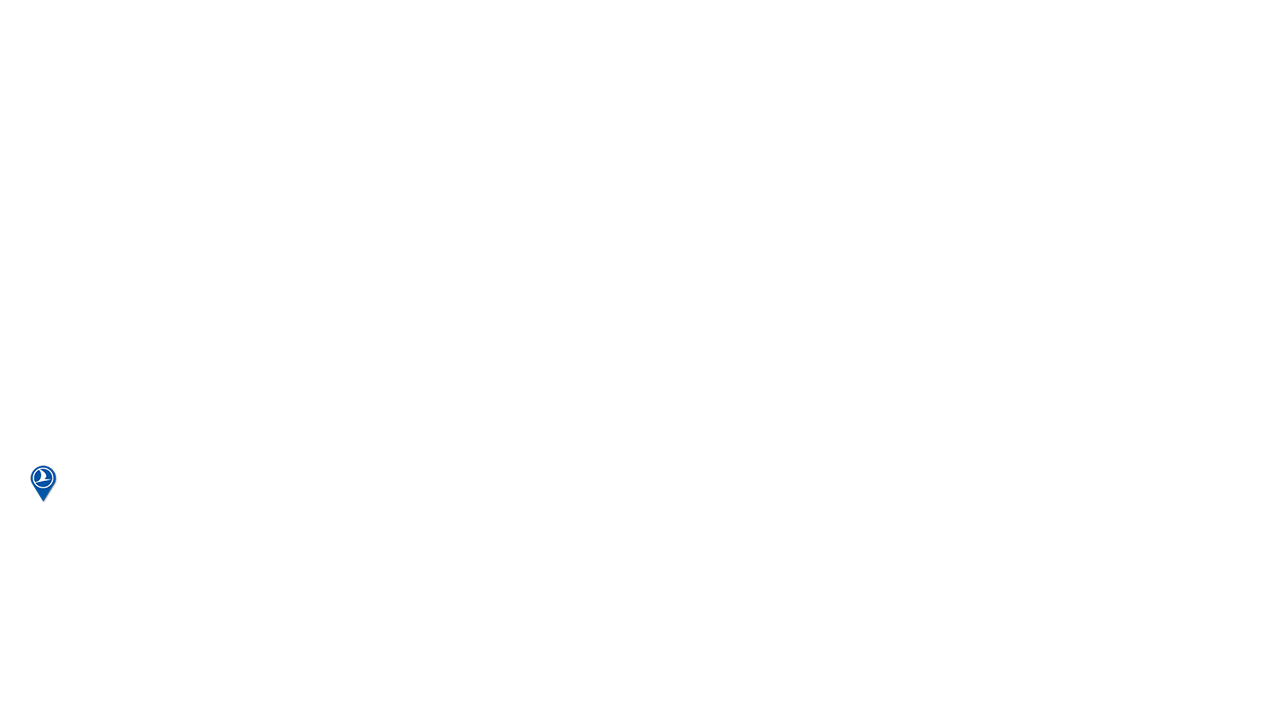 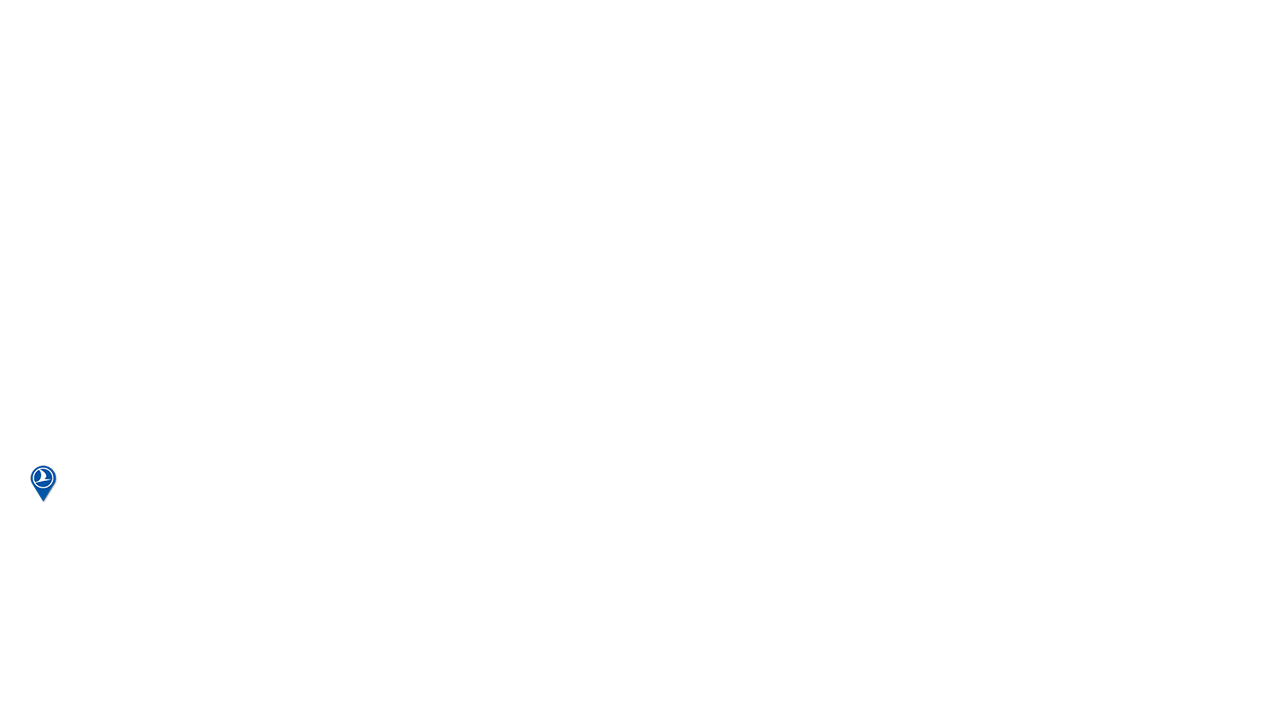 BRUSSEL
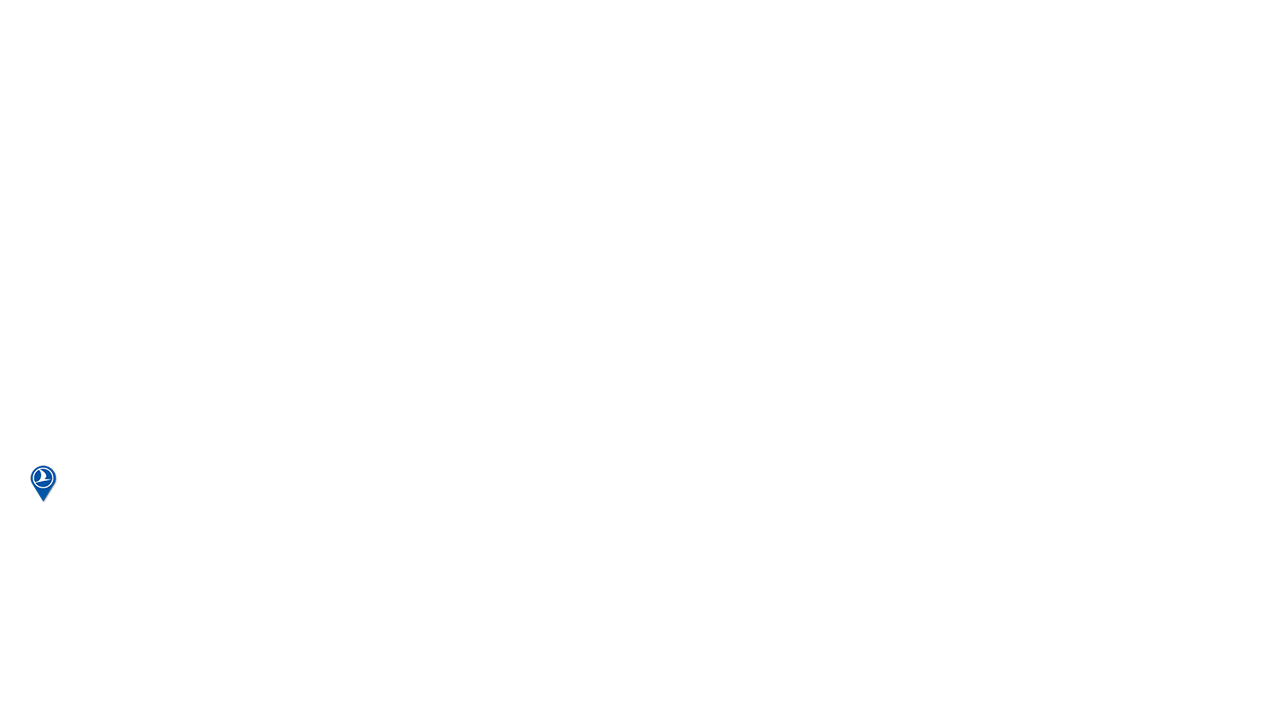 DUSSELDORF
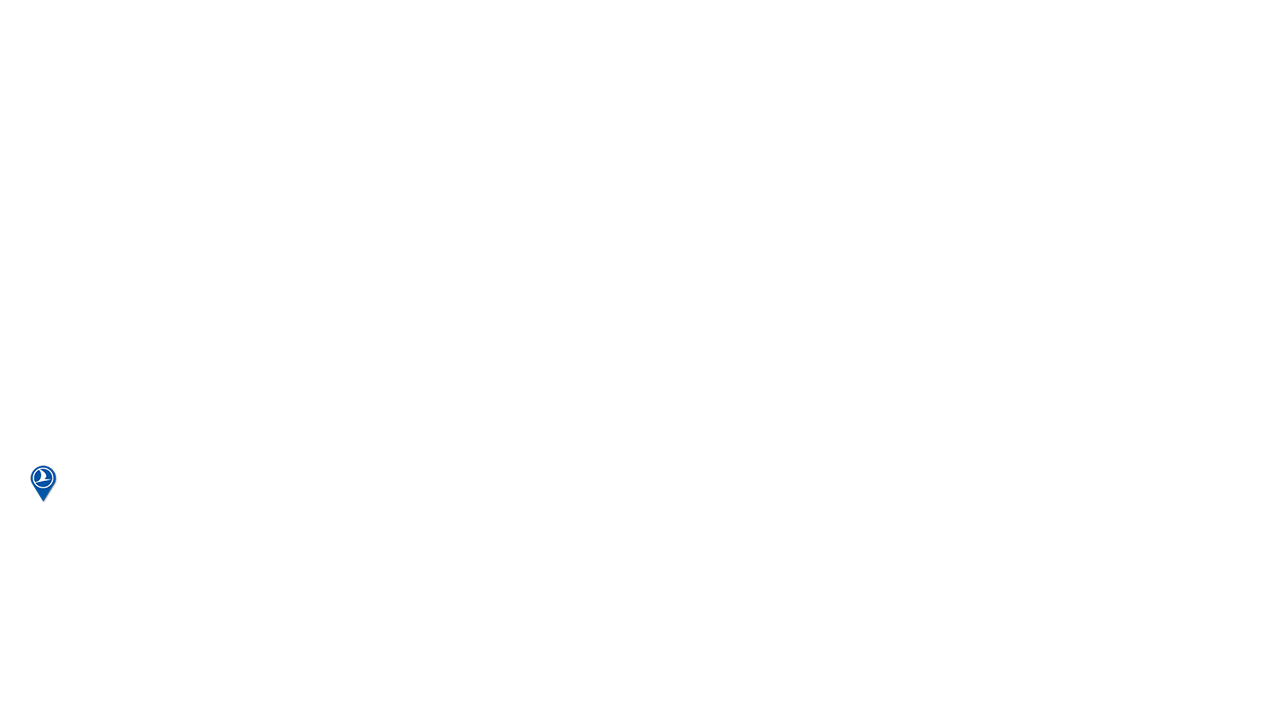 OSLO
KHARKIV
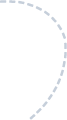 PRAGUE
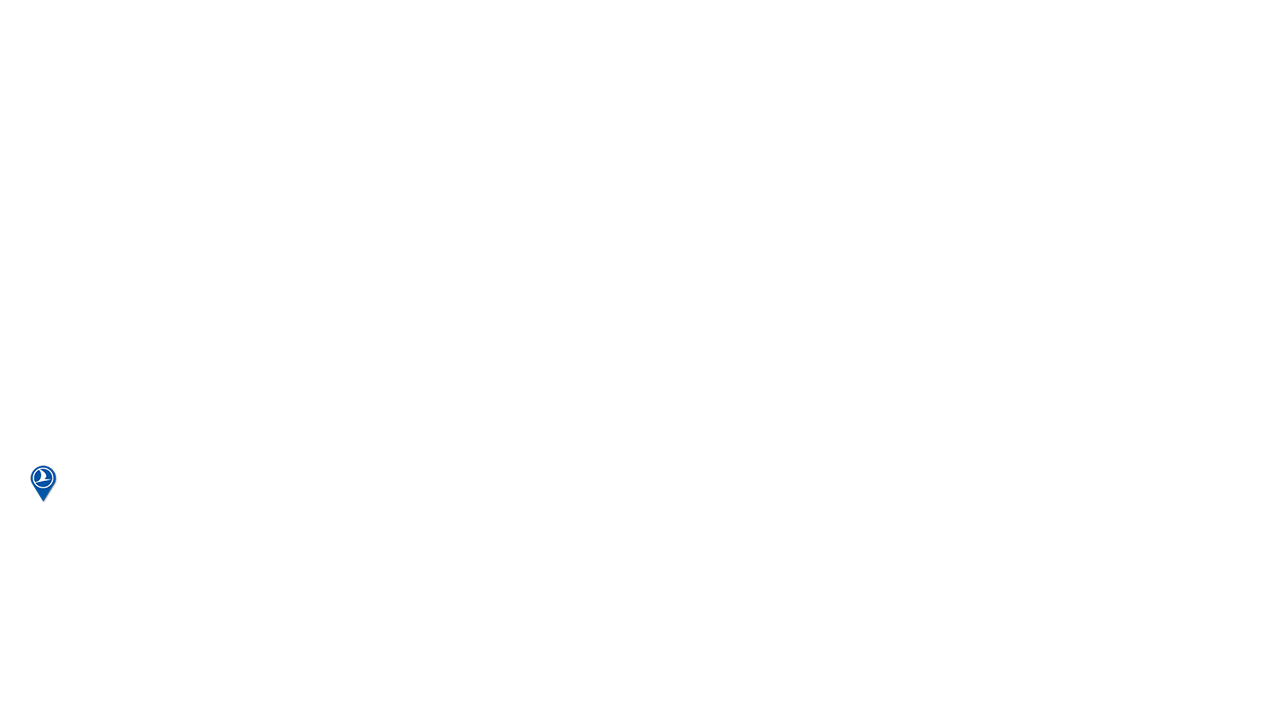 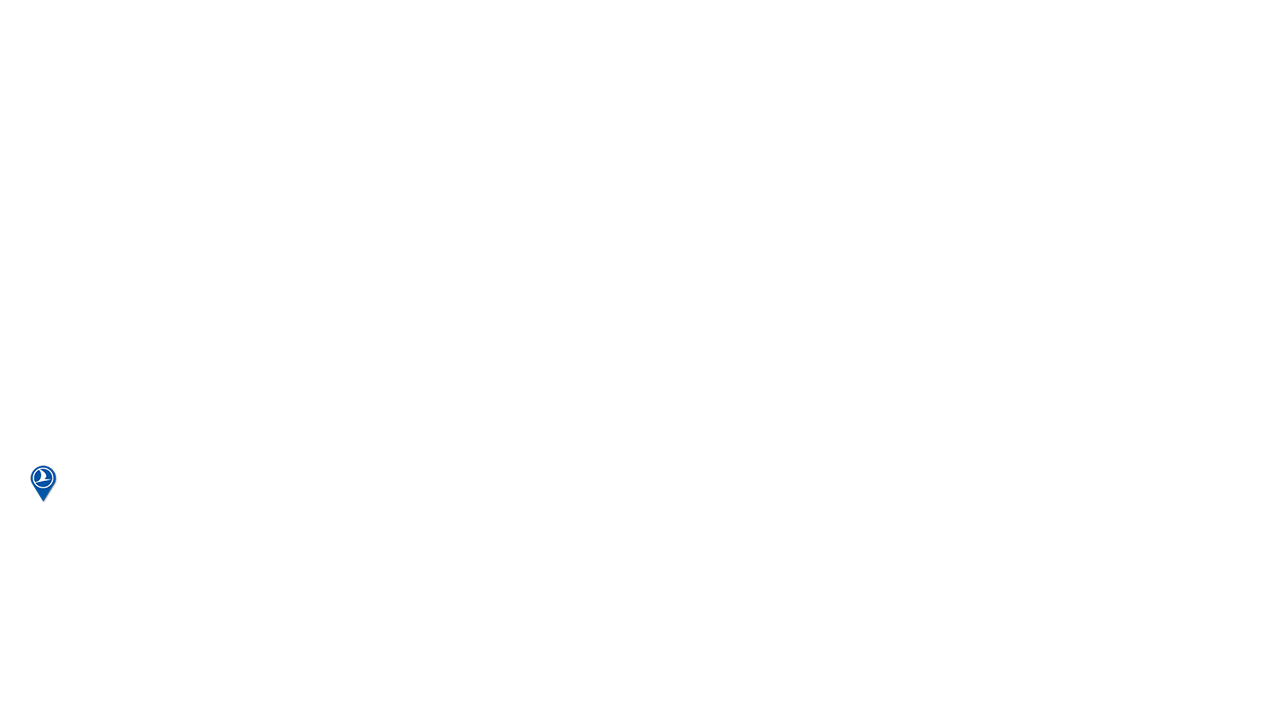 COLOGNE
DNEPROPETROVSK
NUREMBERG
FRANKFURT
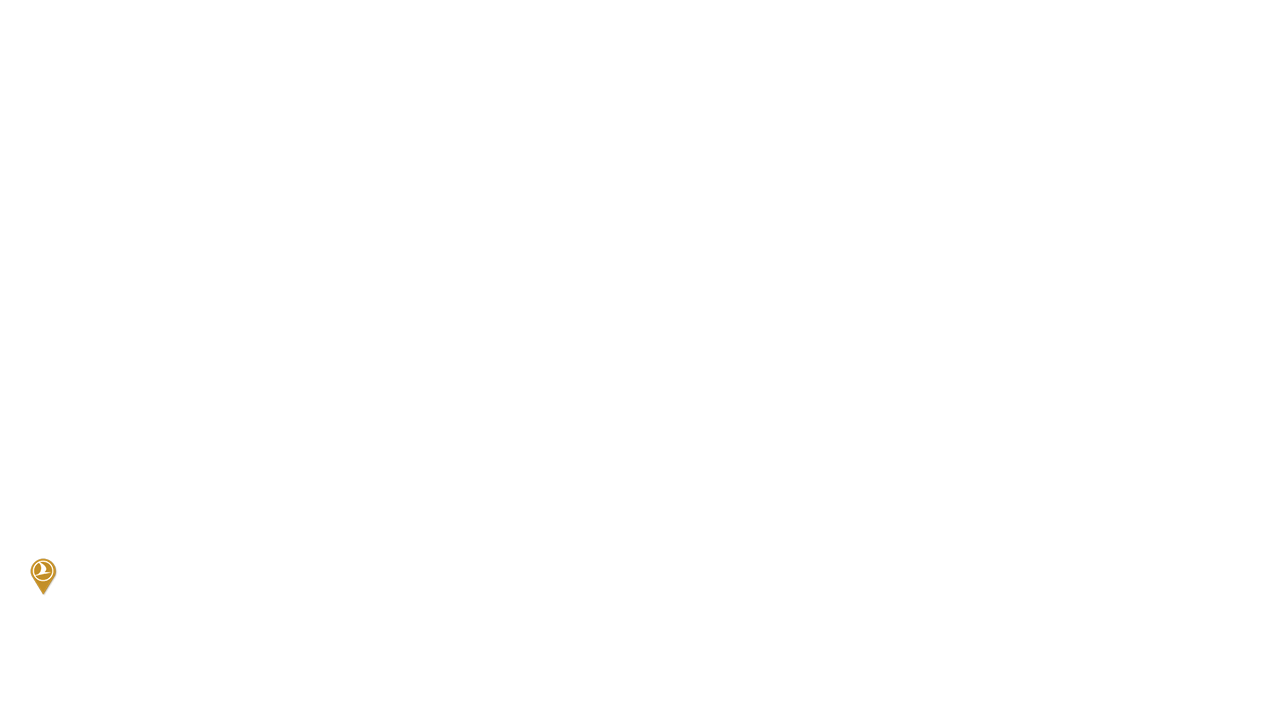 STOCKHOLM
TALLINN
STUTGARD
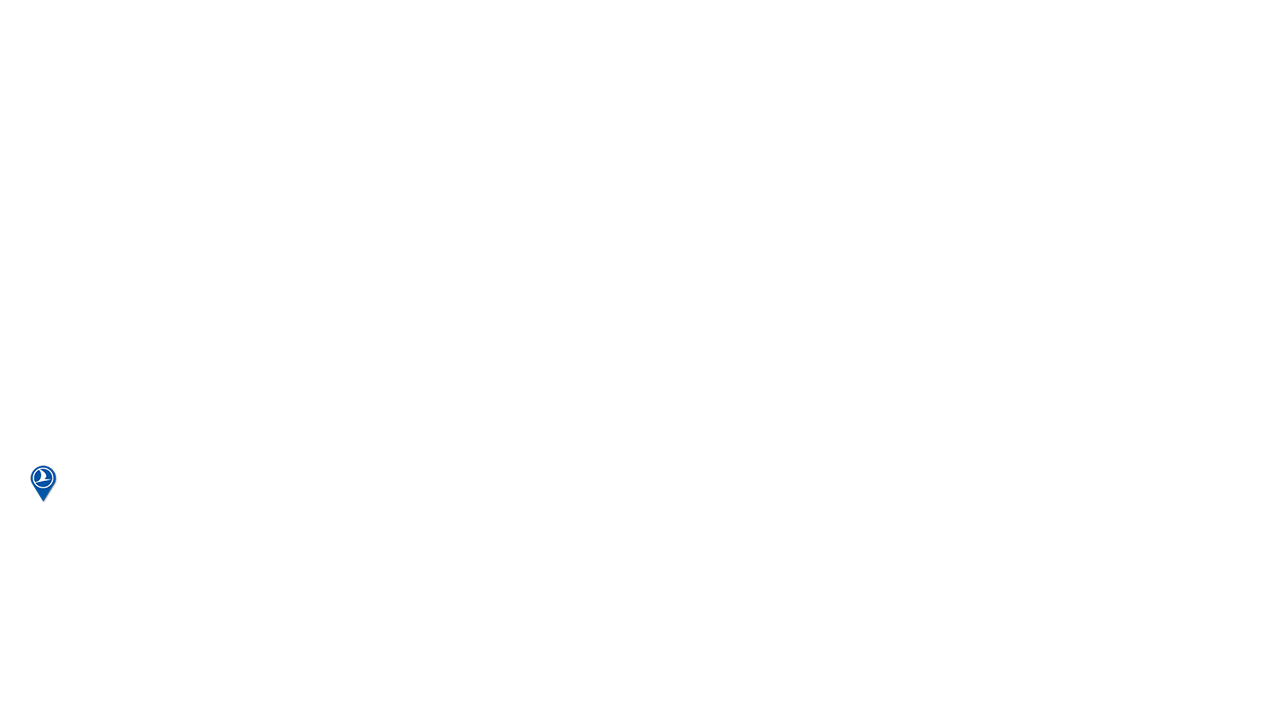 PARIS
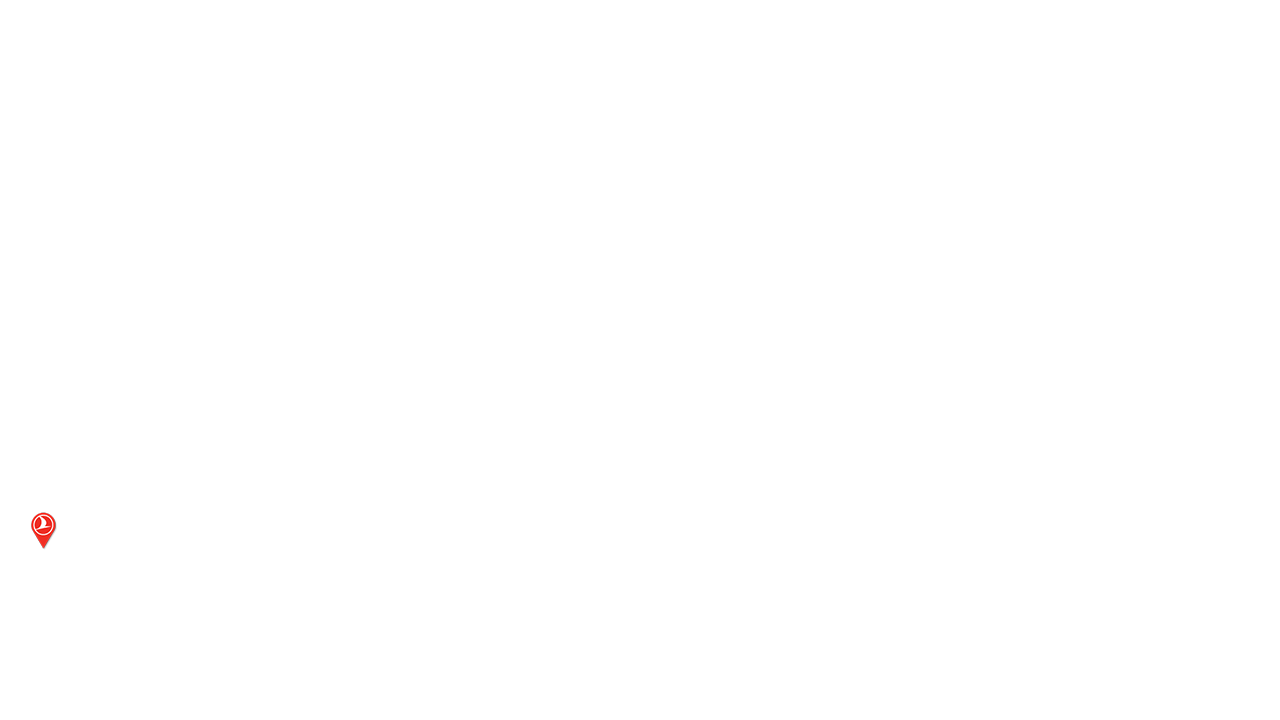 VIENNA
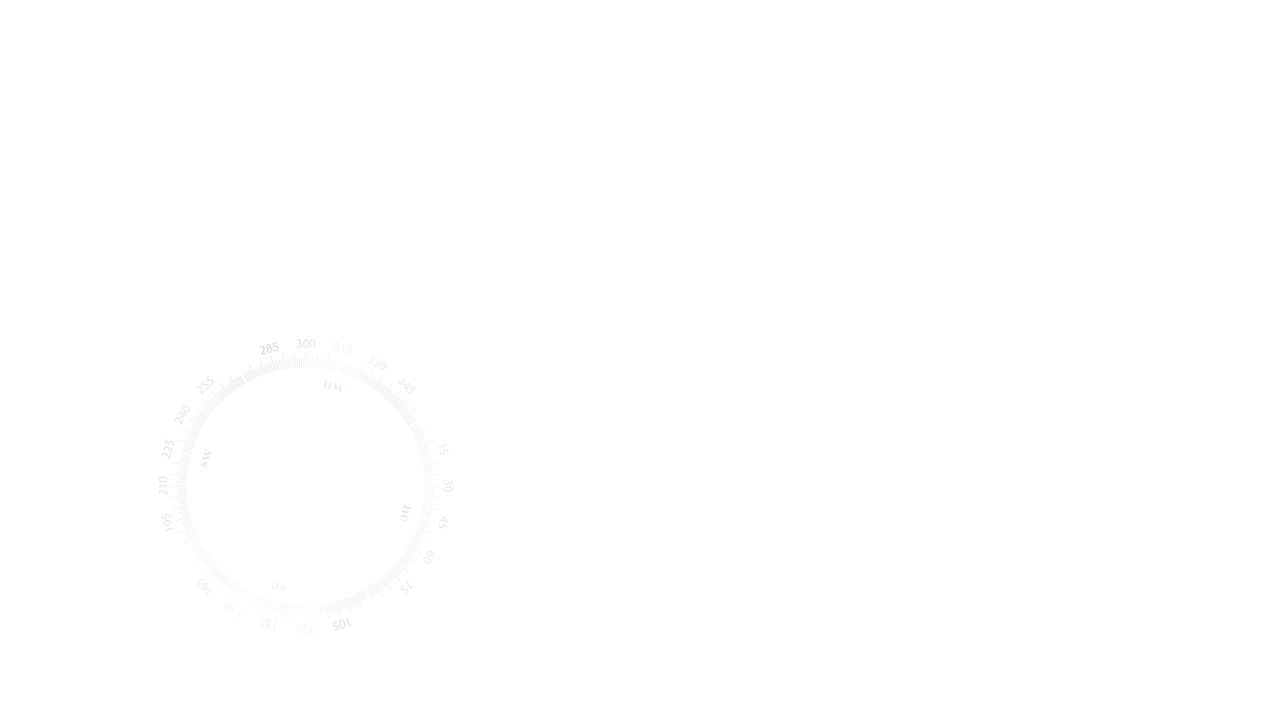 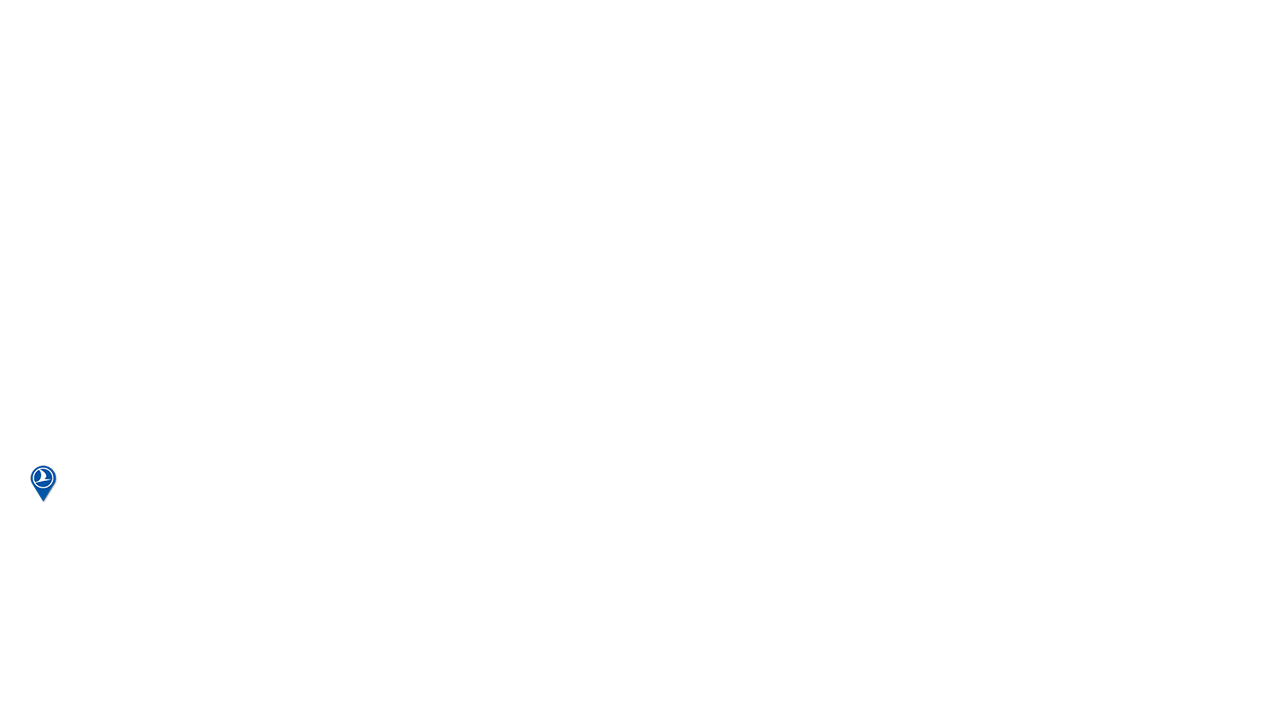 NANTES
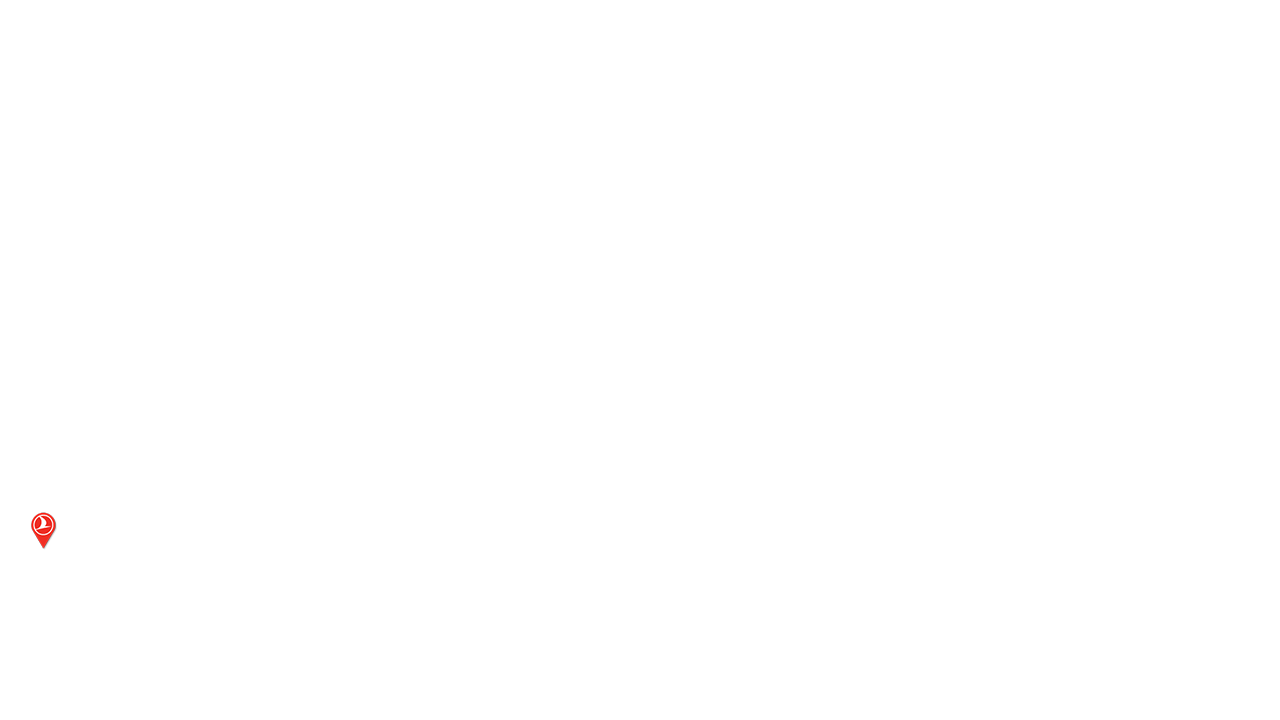 GENEVA
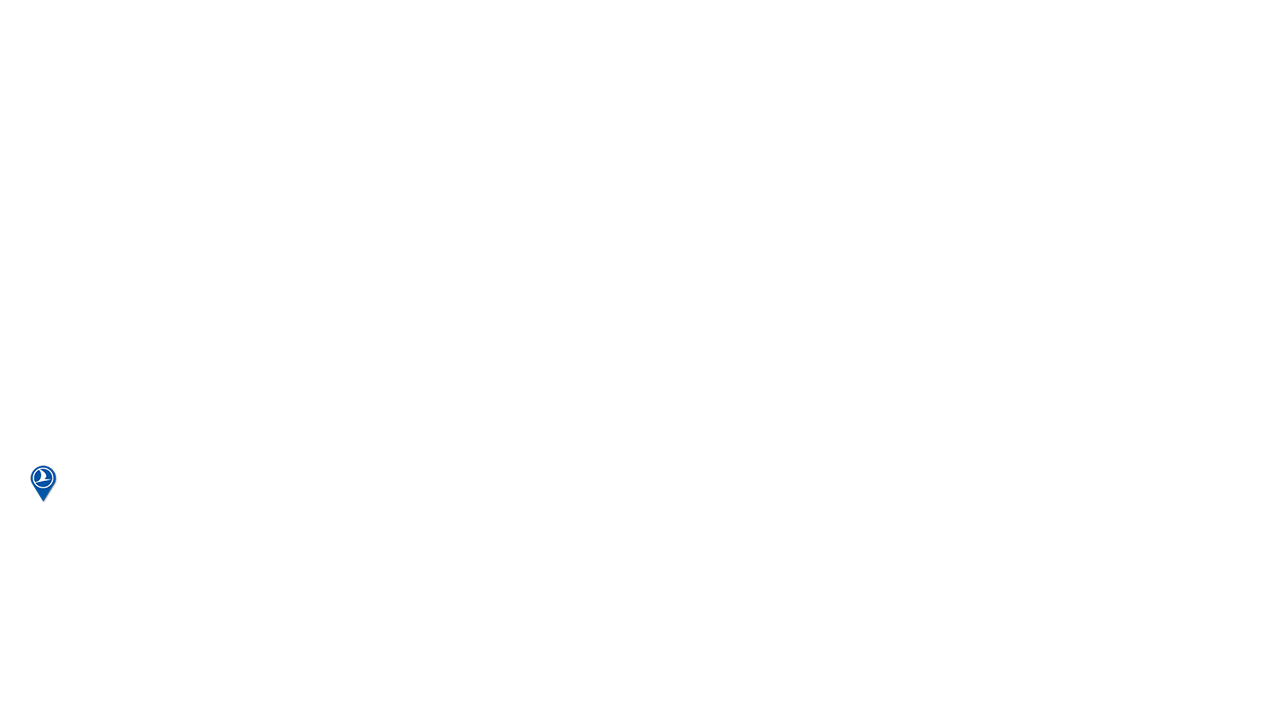 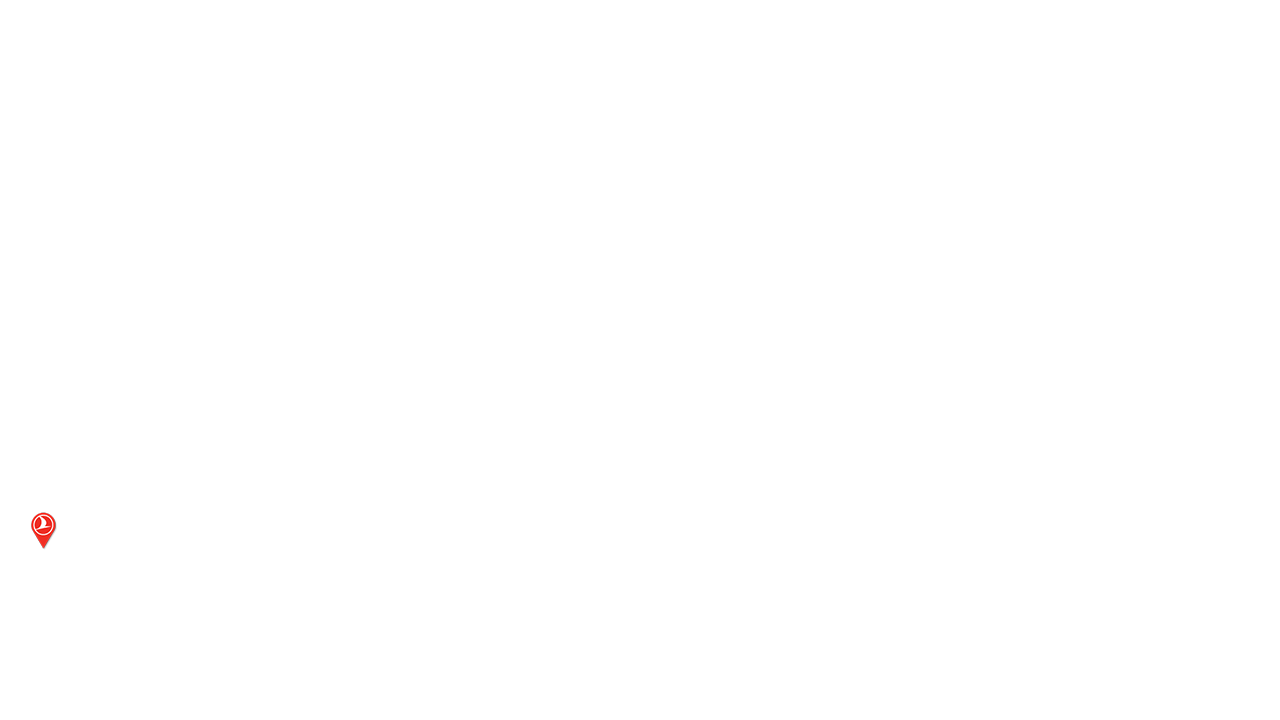 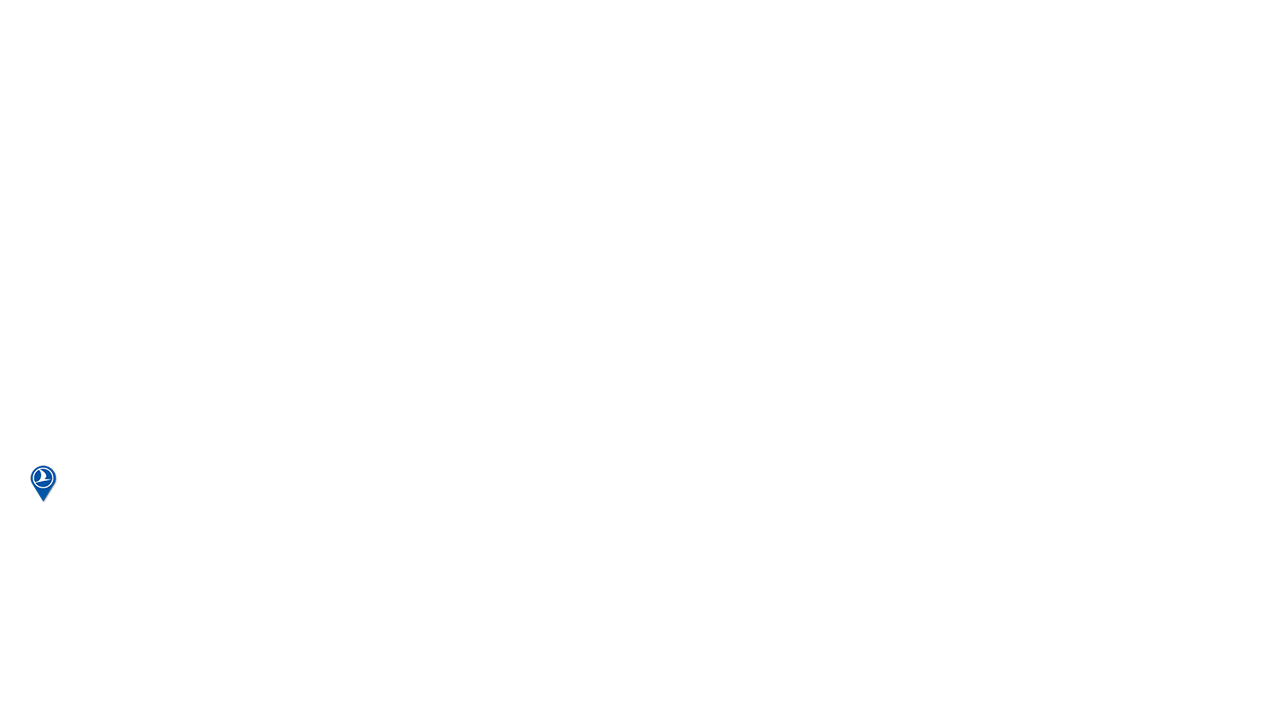 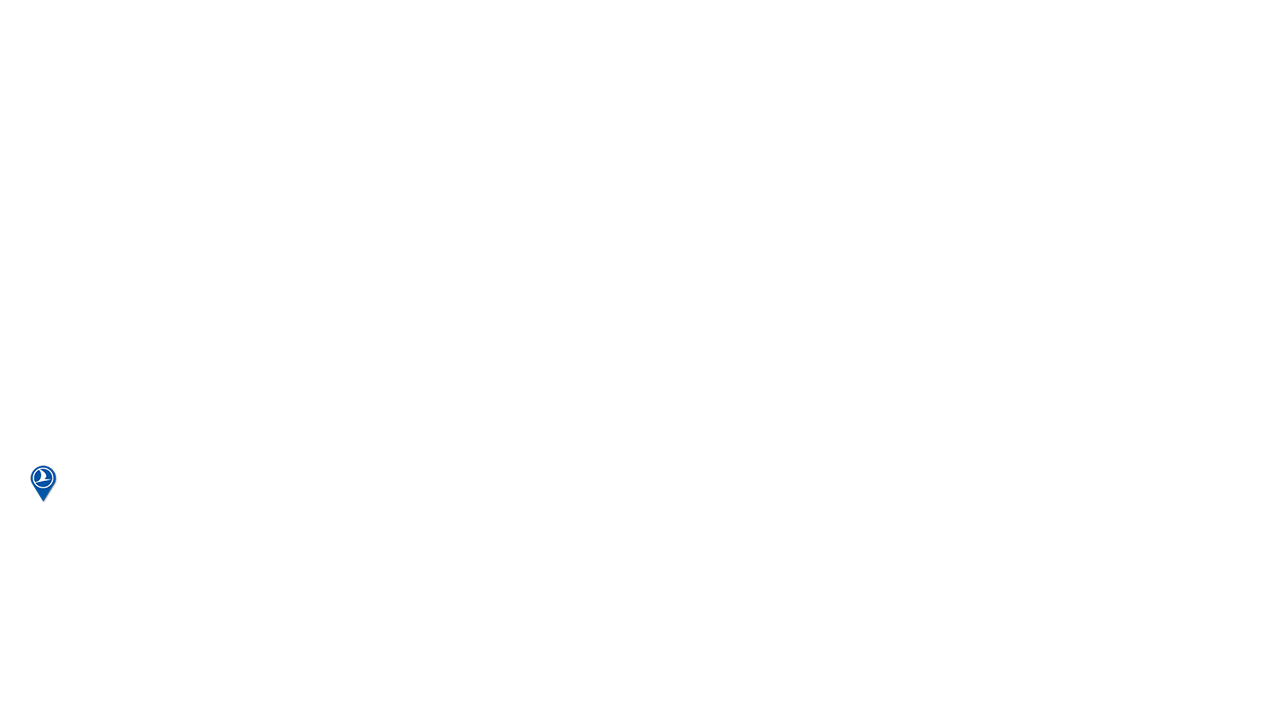 BUDAPEST
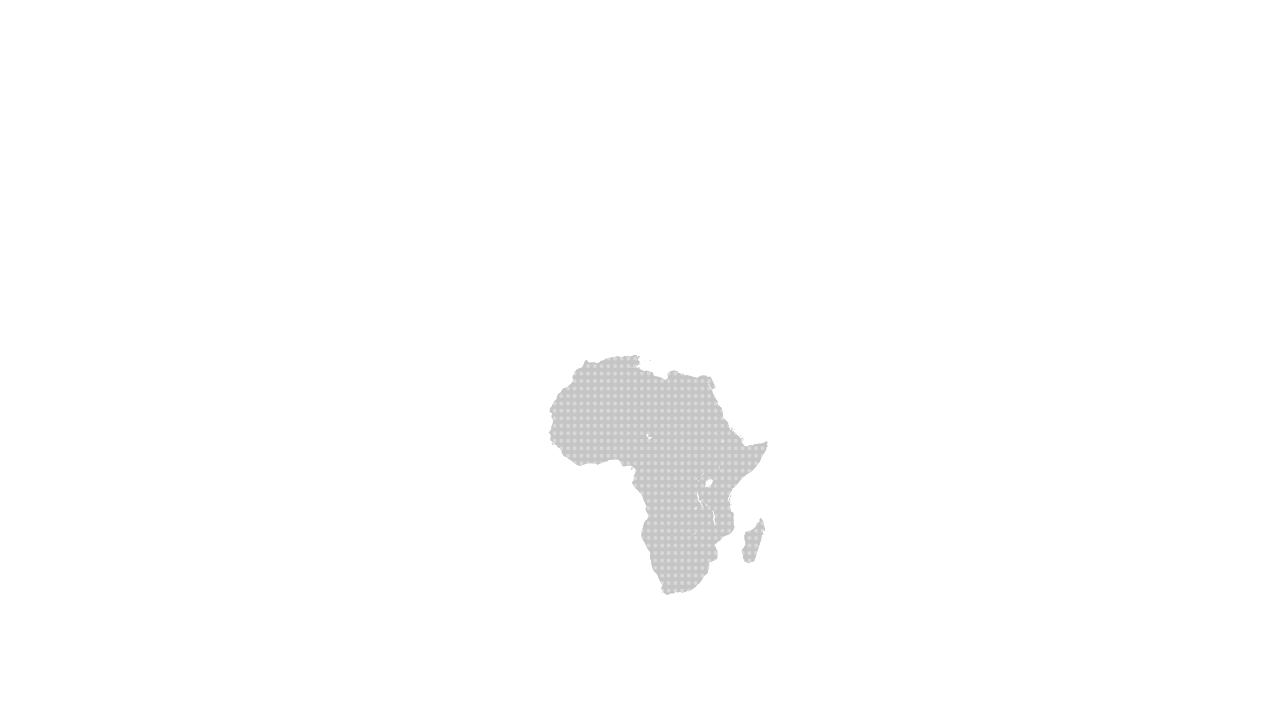 GOTHENBURG
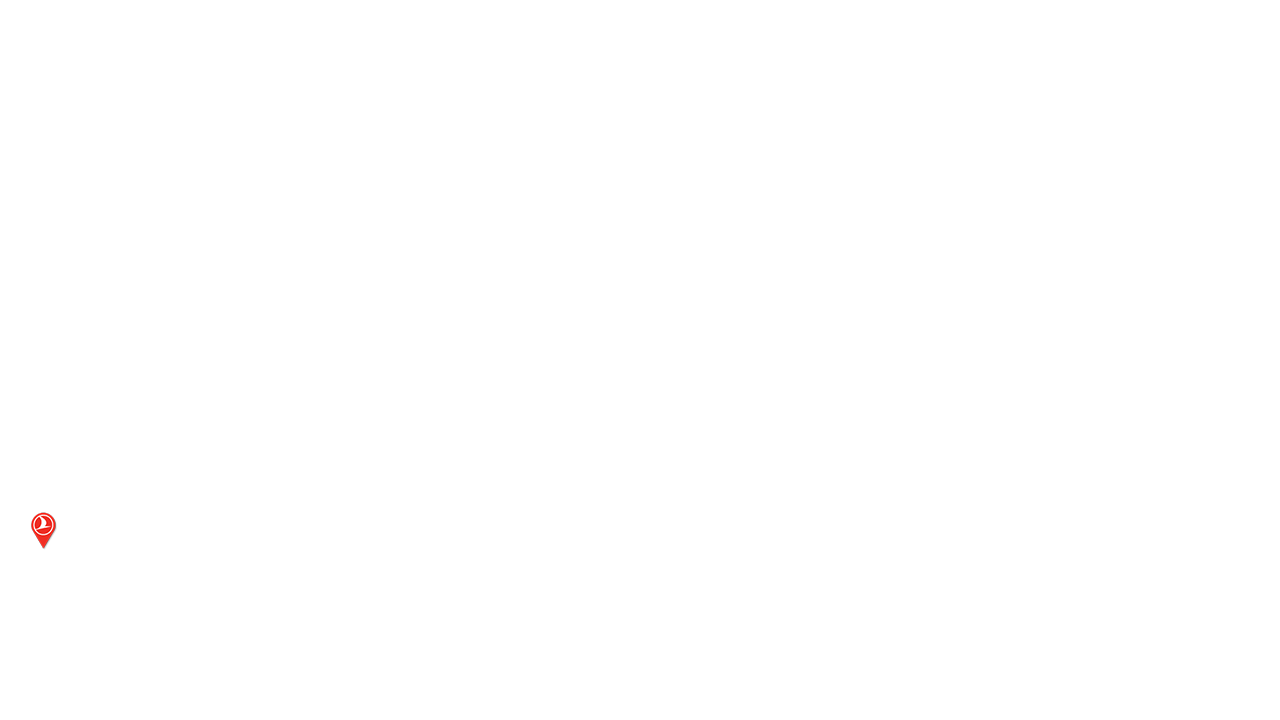 MILAN
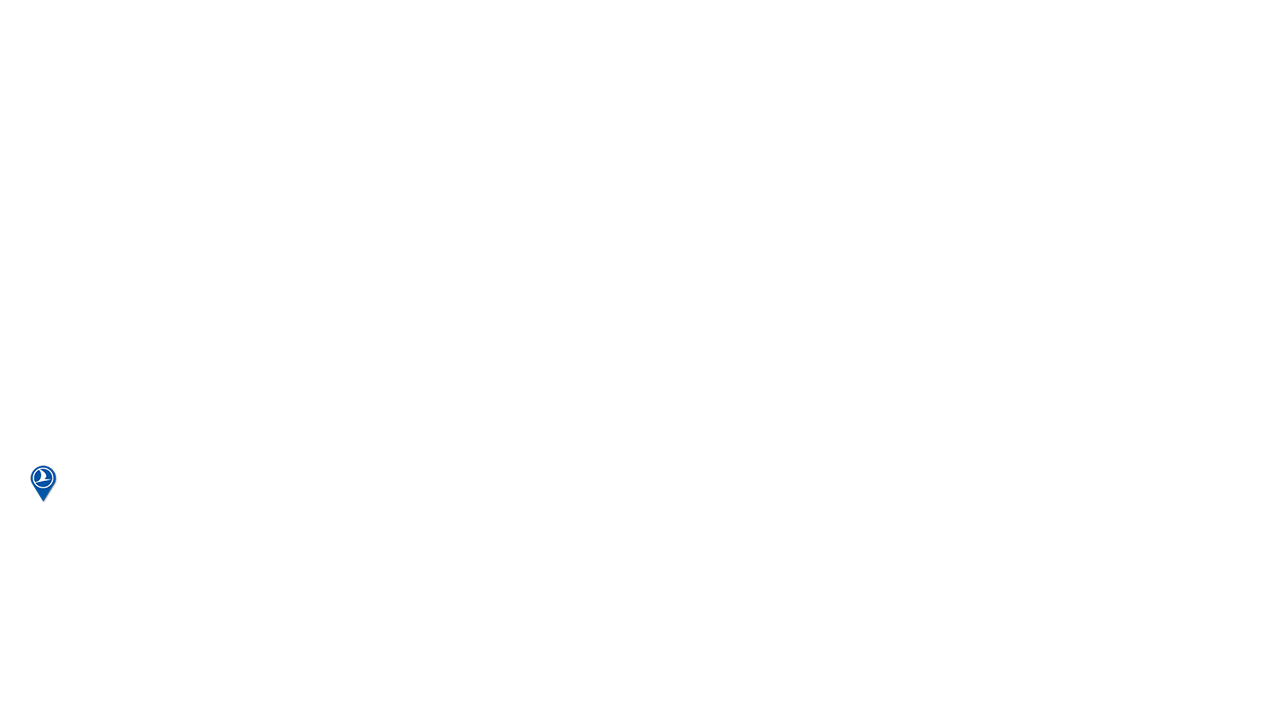 LYON
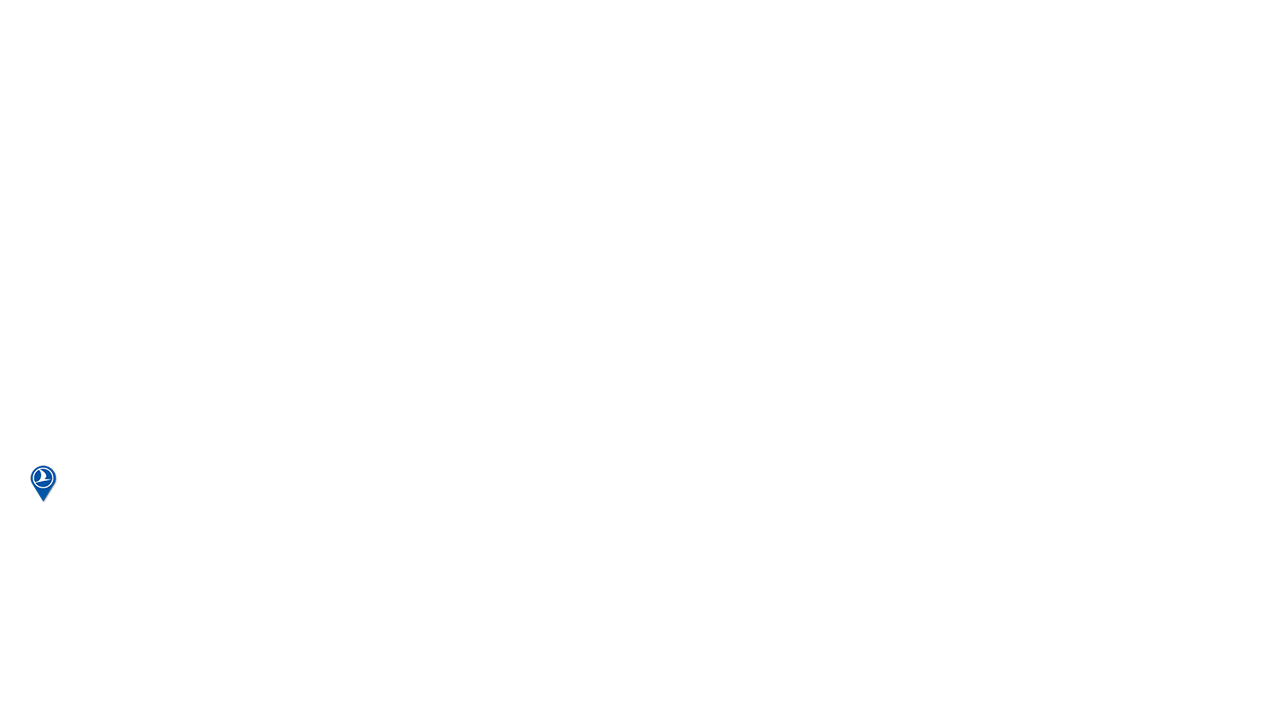 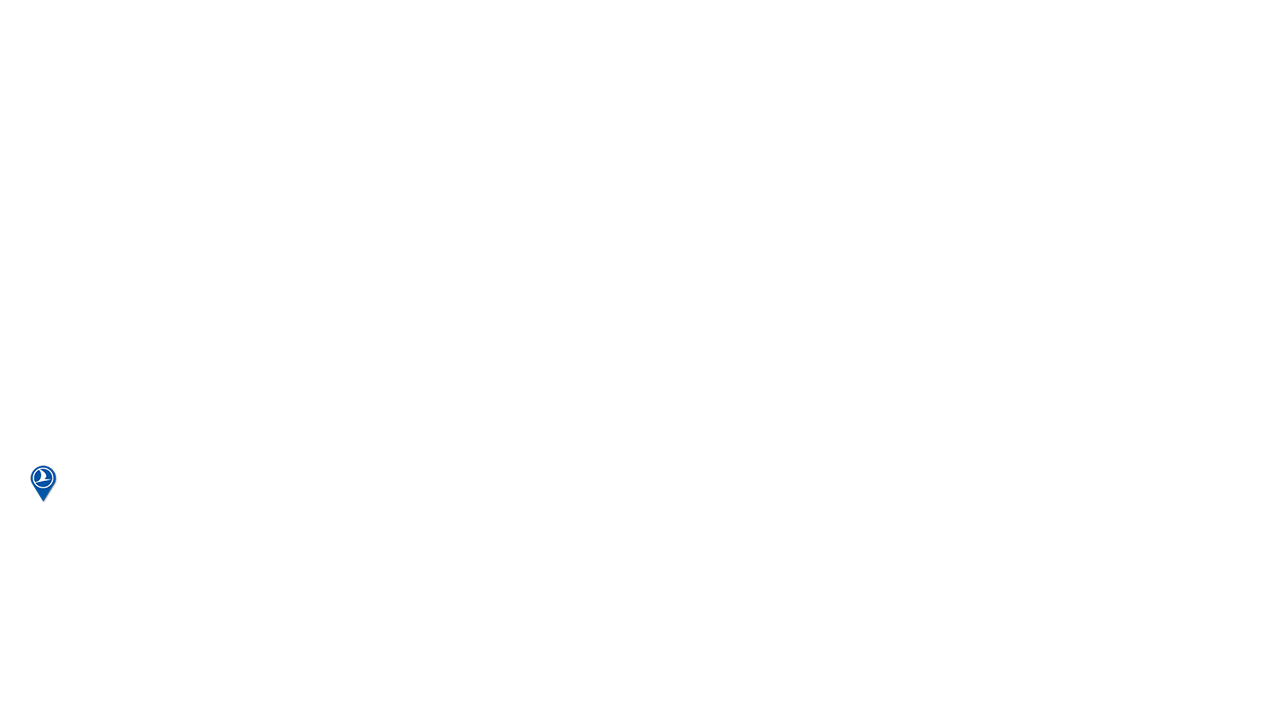 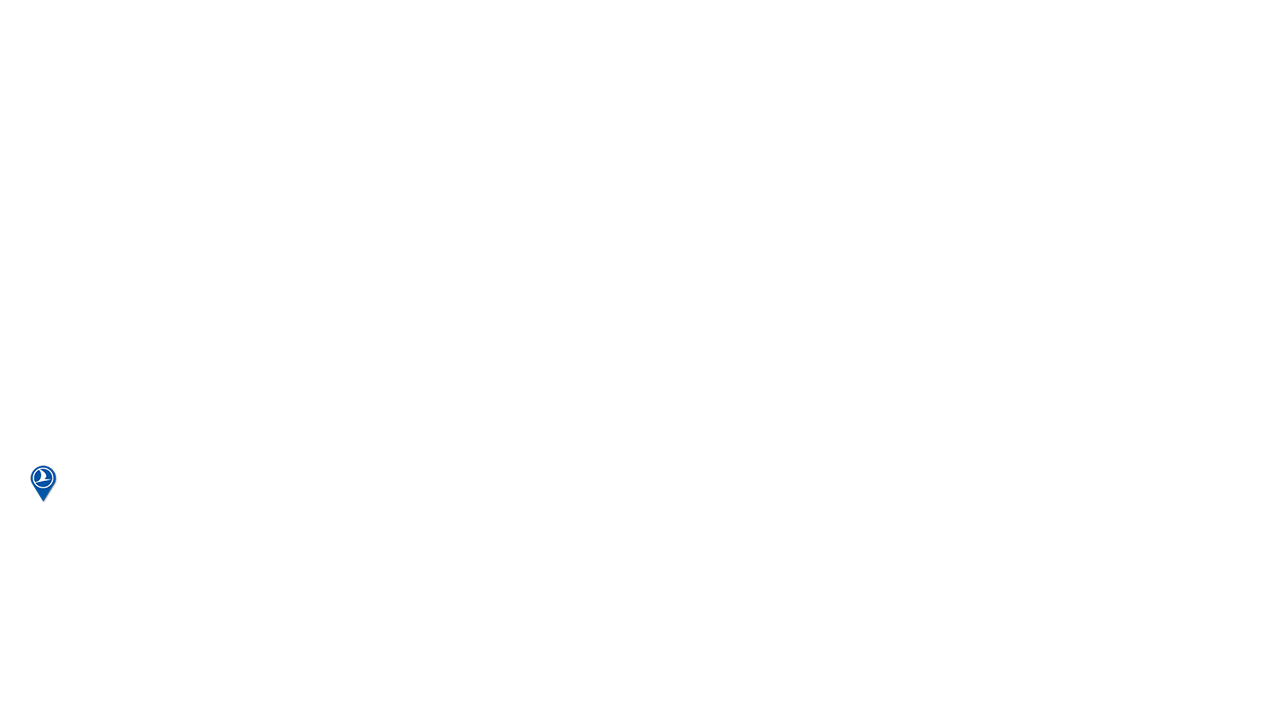 ZAGREB
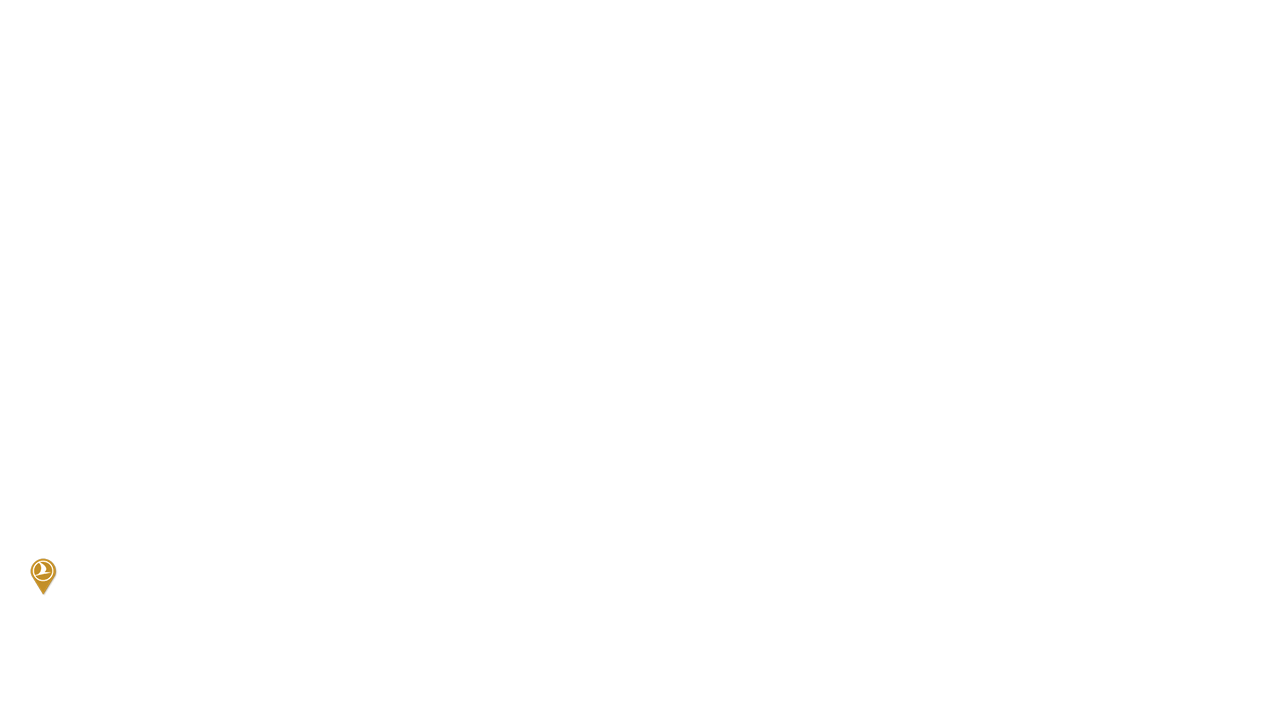 AALBORG
RIGA
LA CORUNA
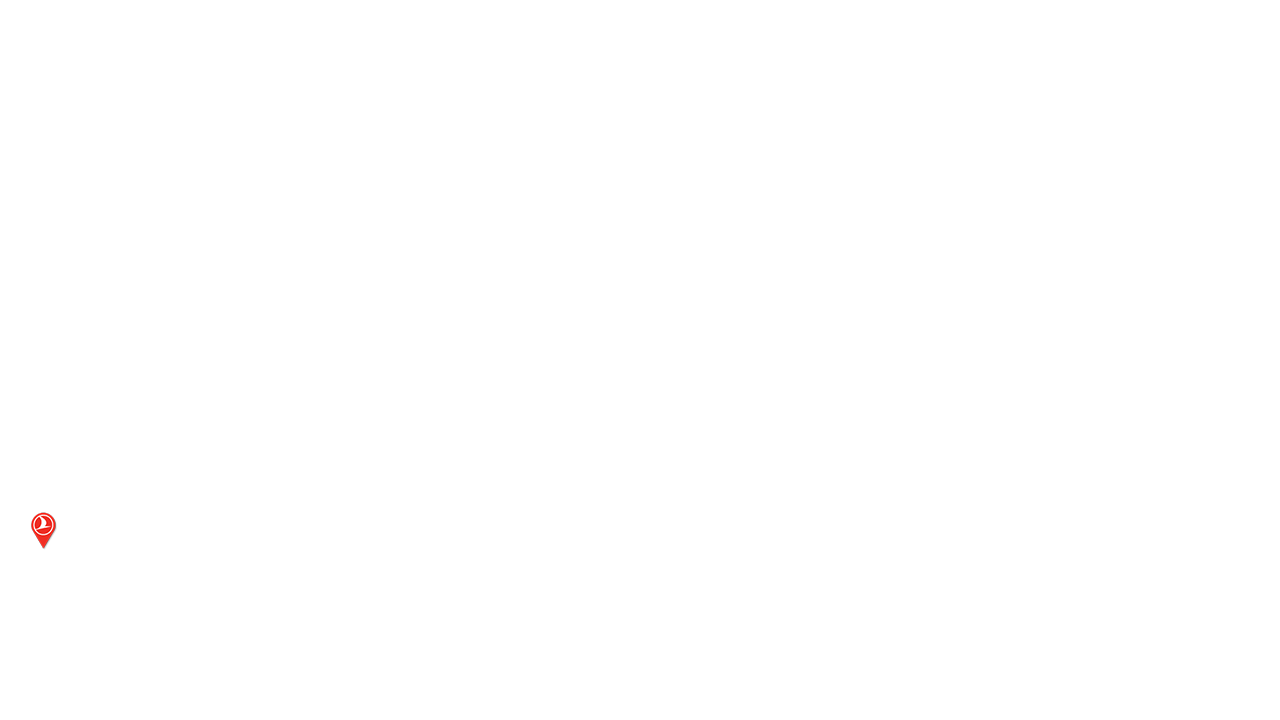 SARAJEVO
GENOA
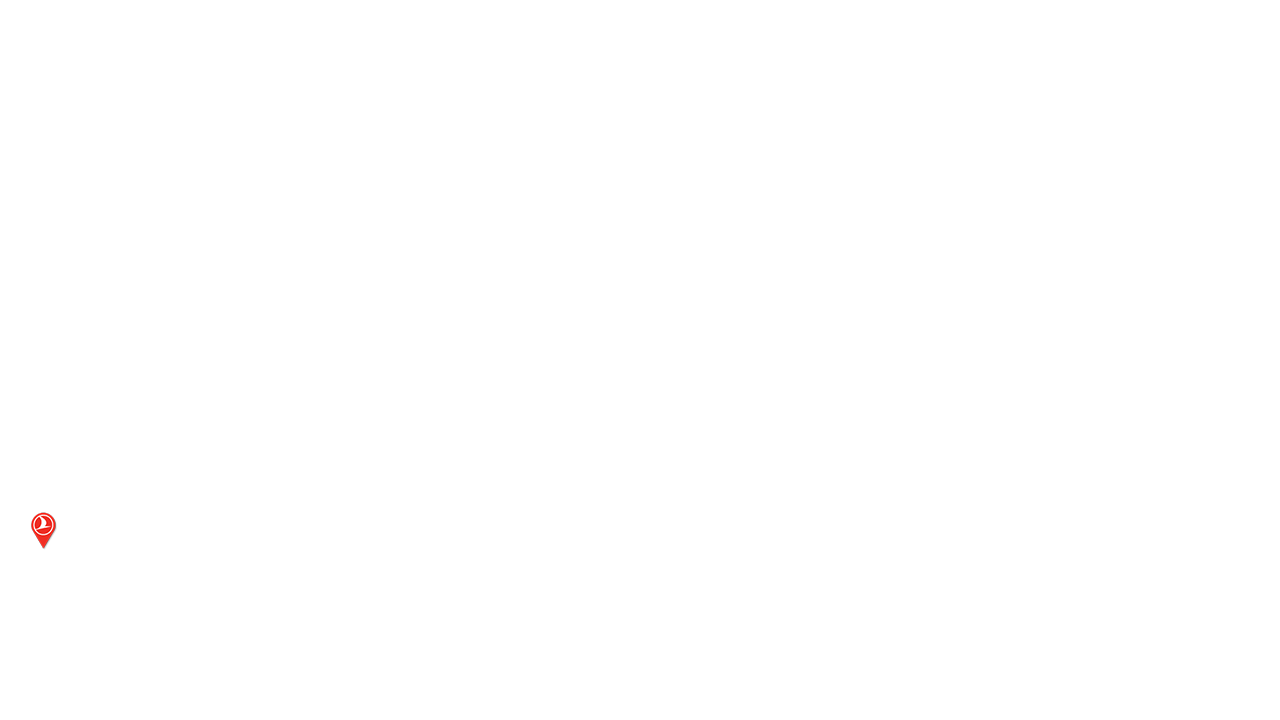 PRISTINA
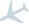 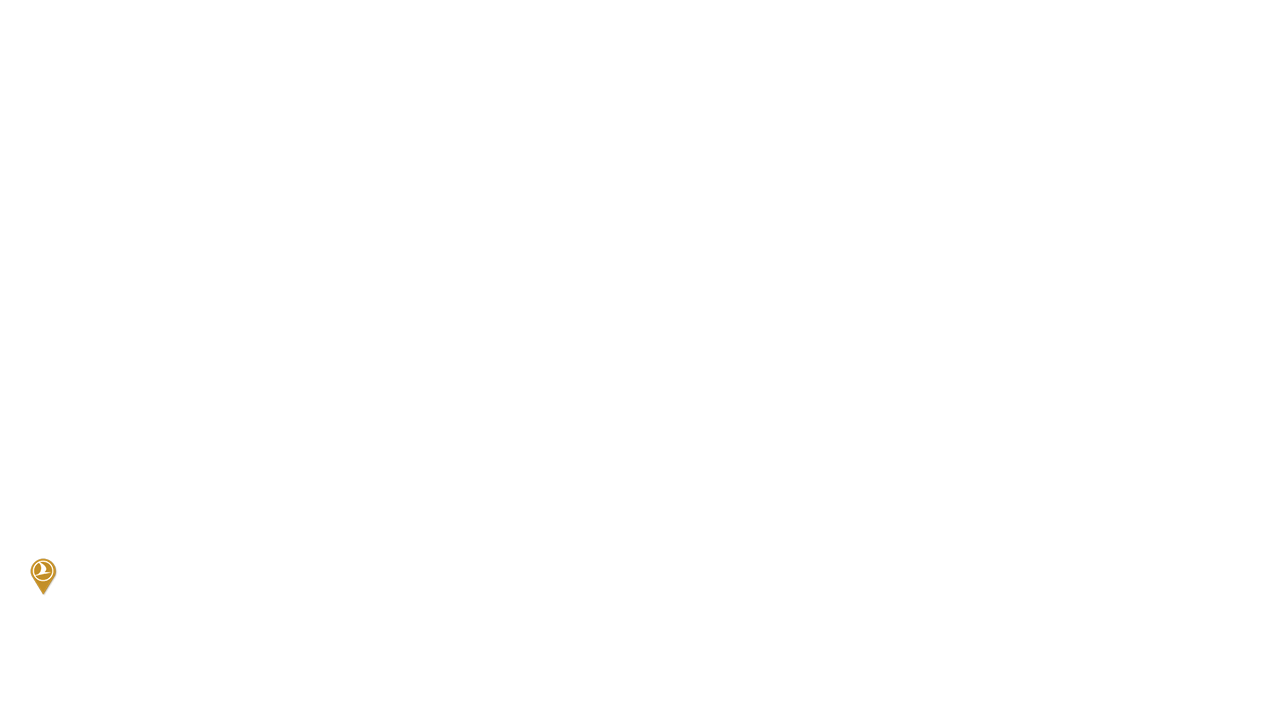 NICE
EDINBURG
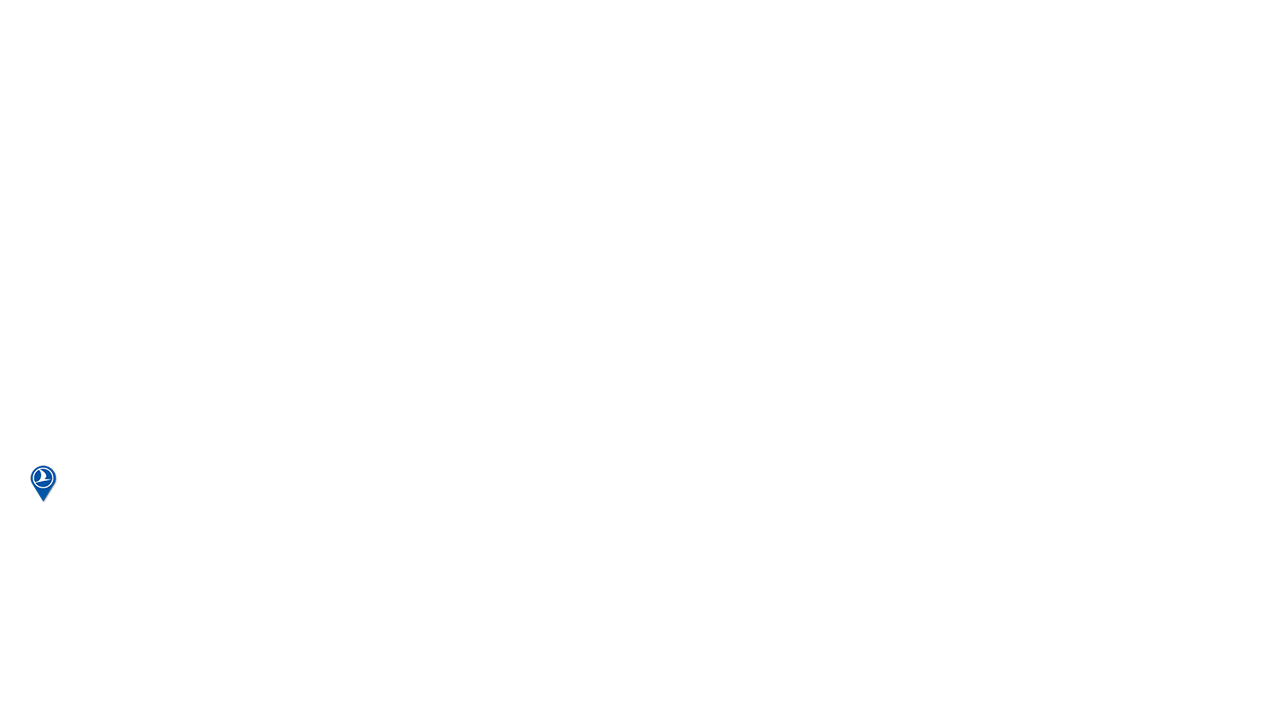 COPENHAGEN
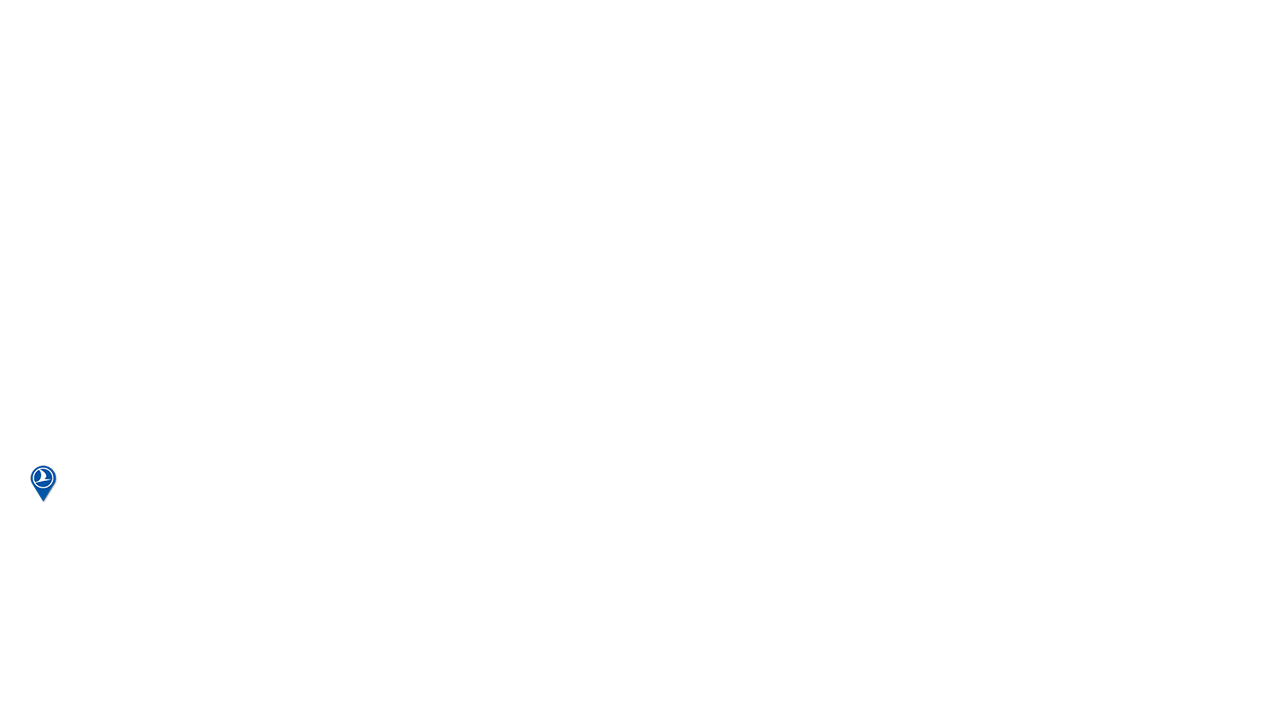 BILBAO
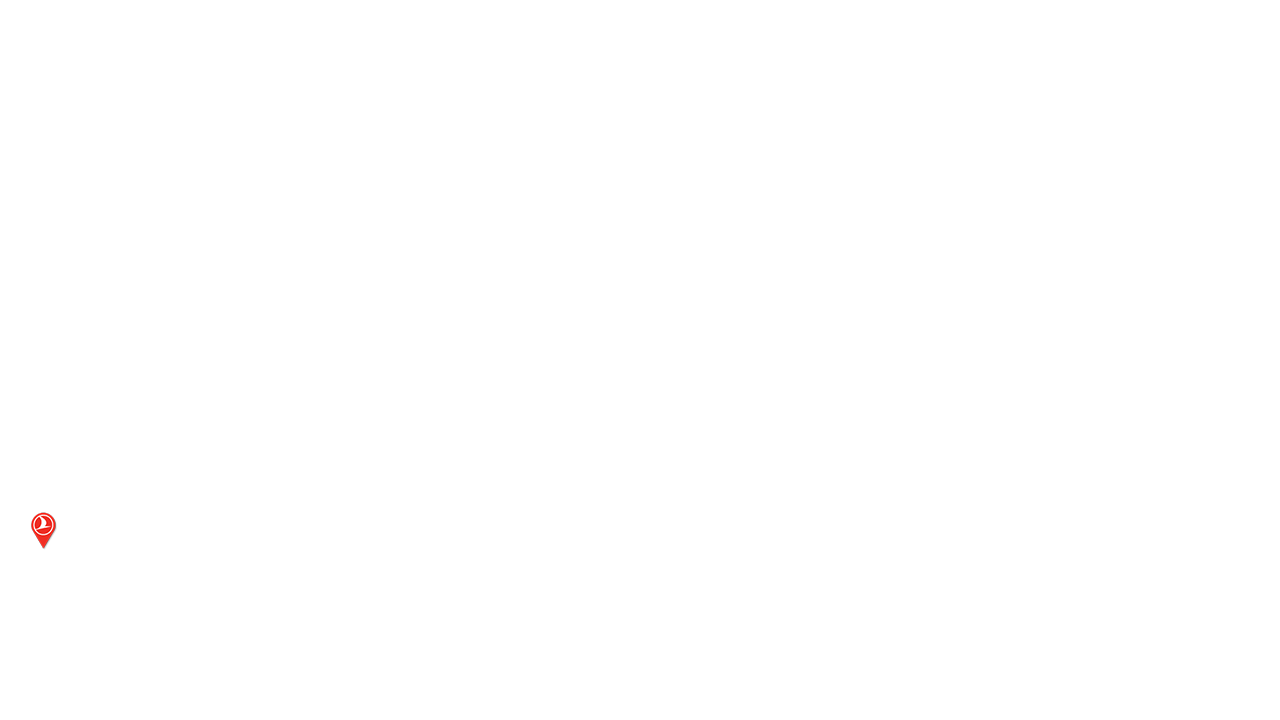 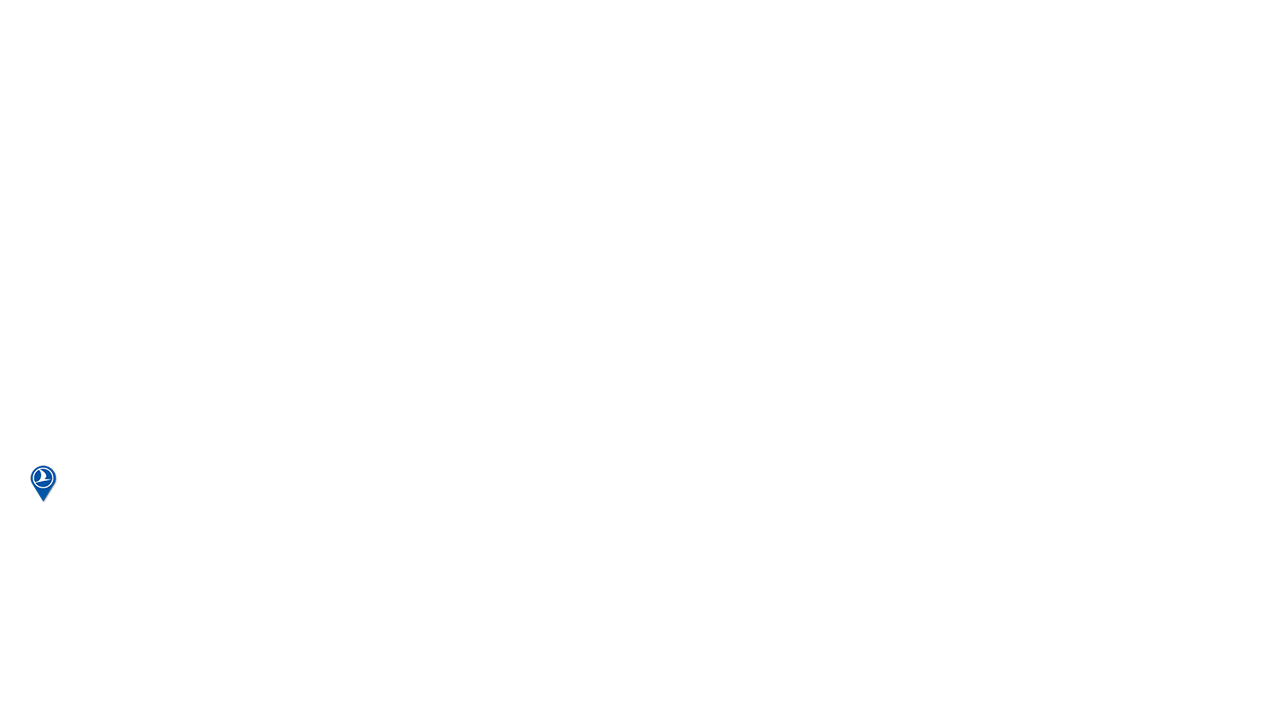 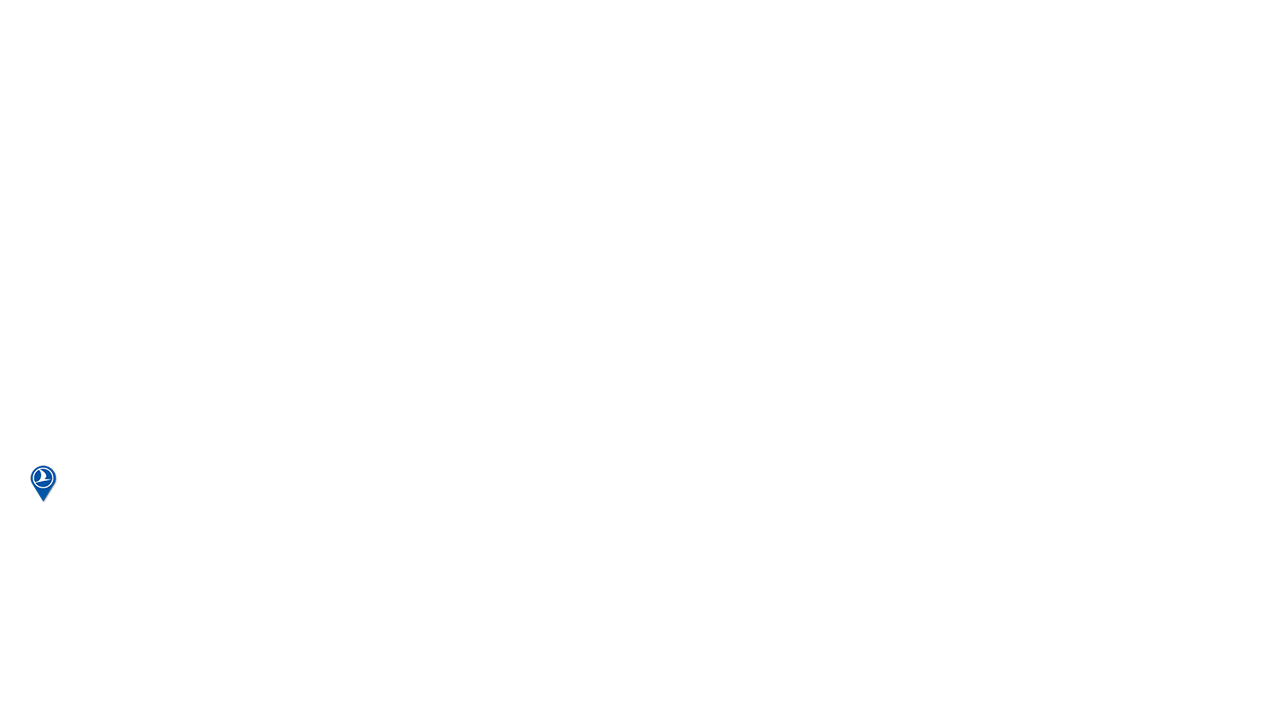 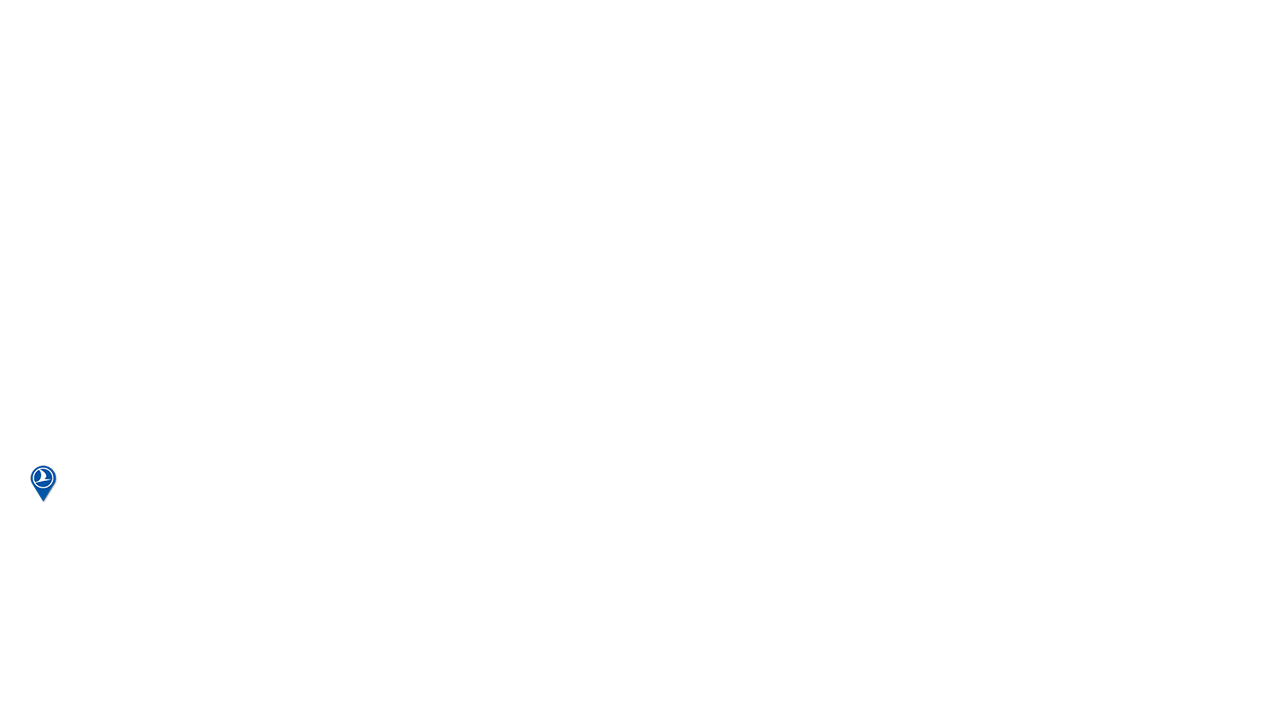 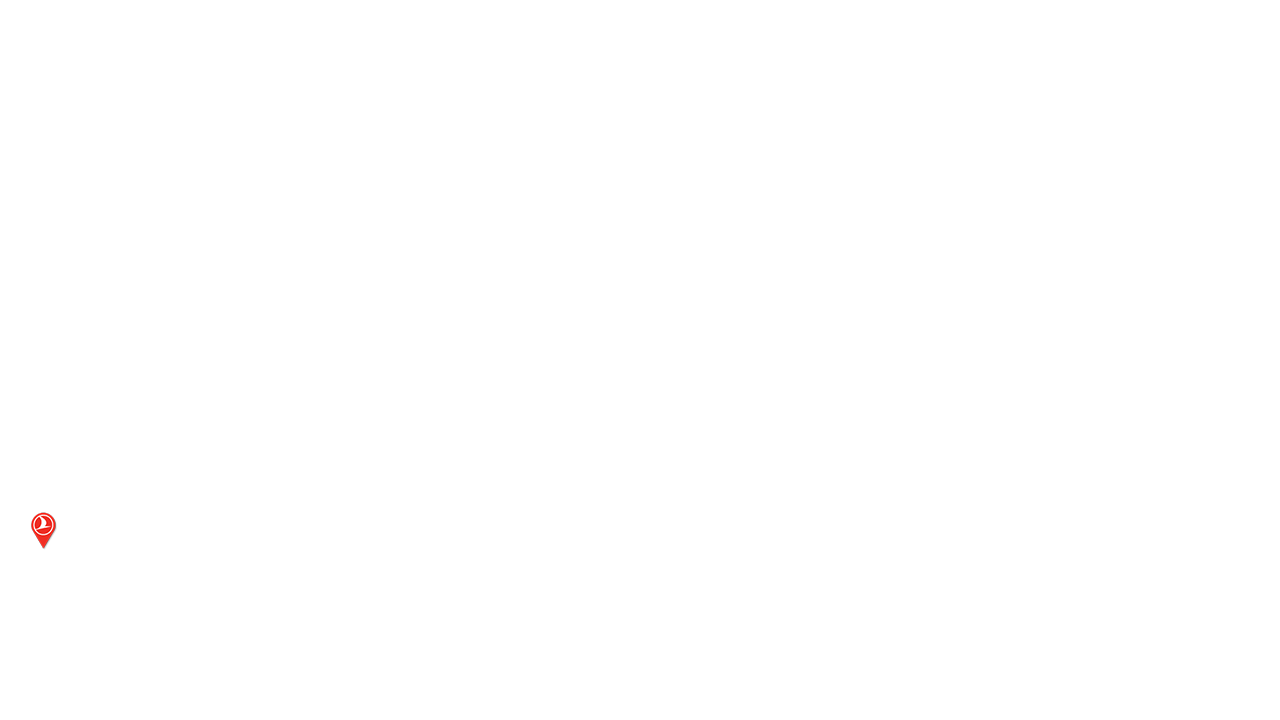 BILLUND
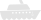 ROME
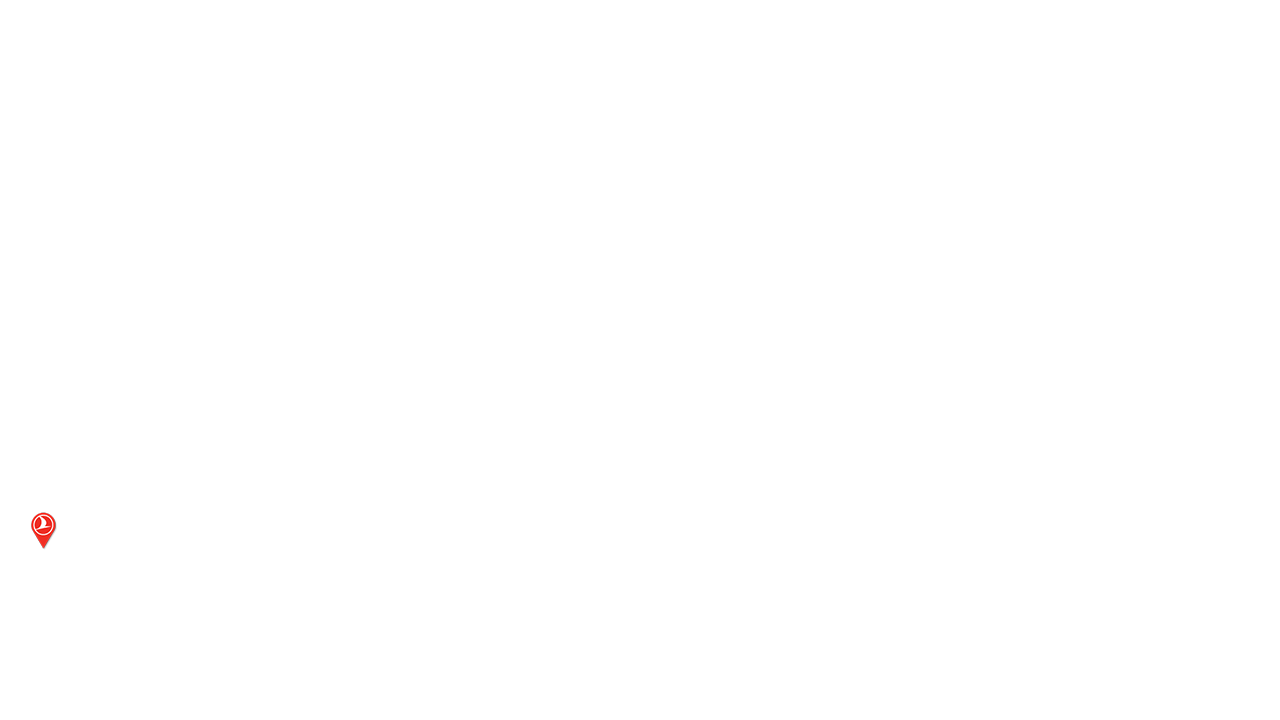 KRAKOW
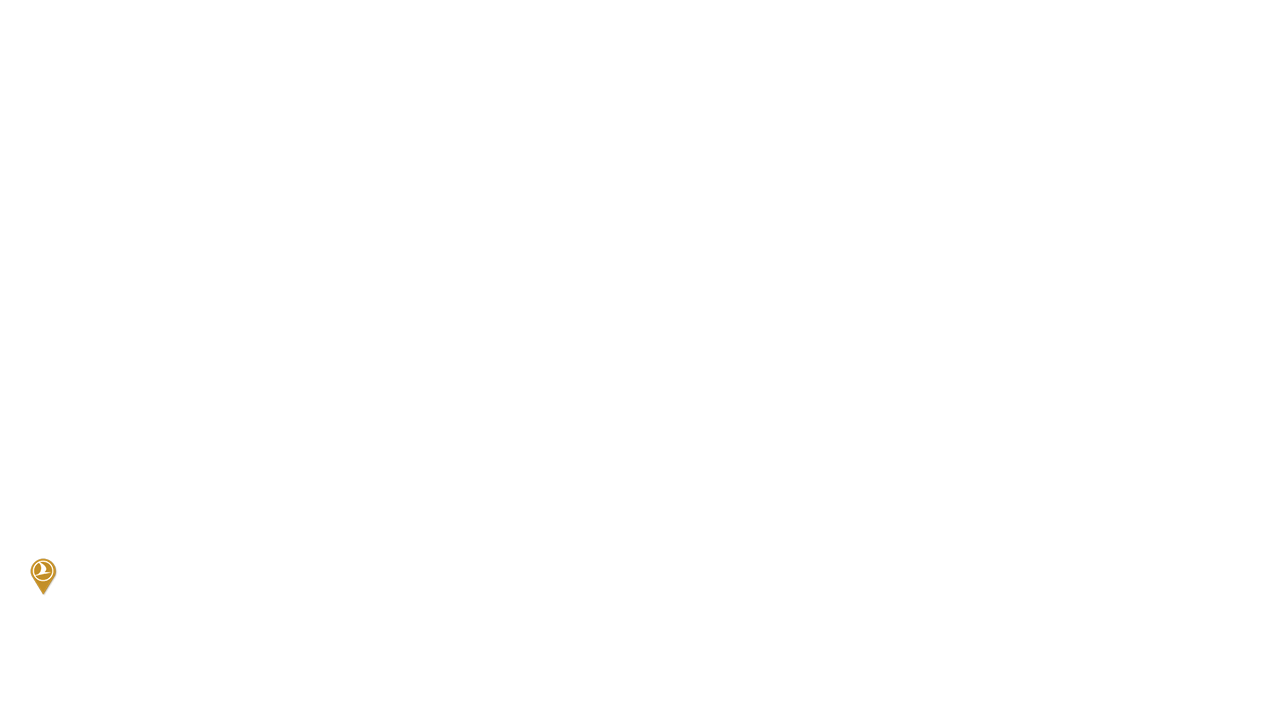 VILNIUS
BARCELONA
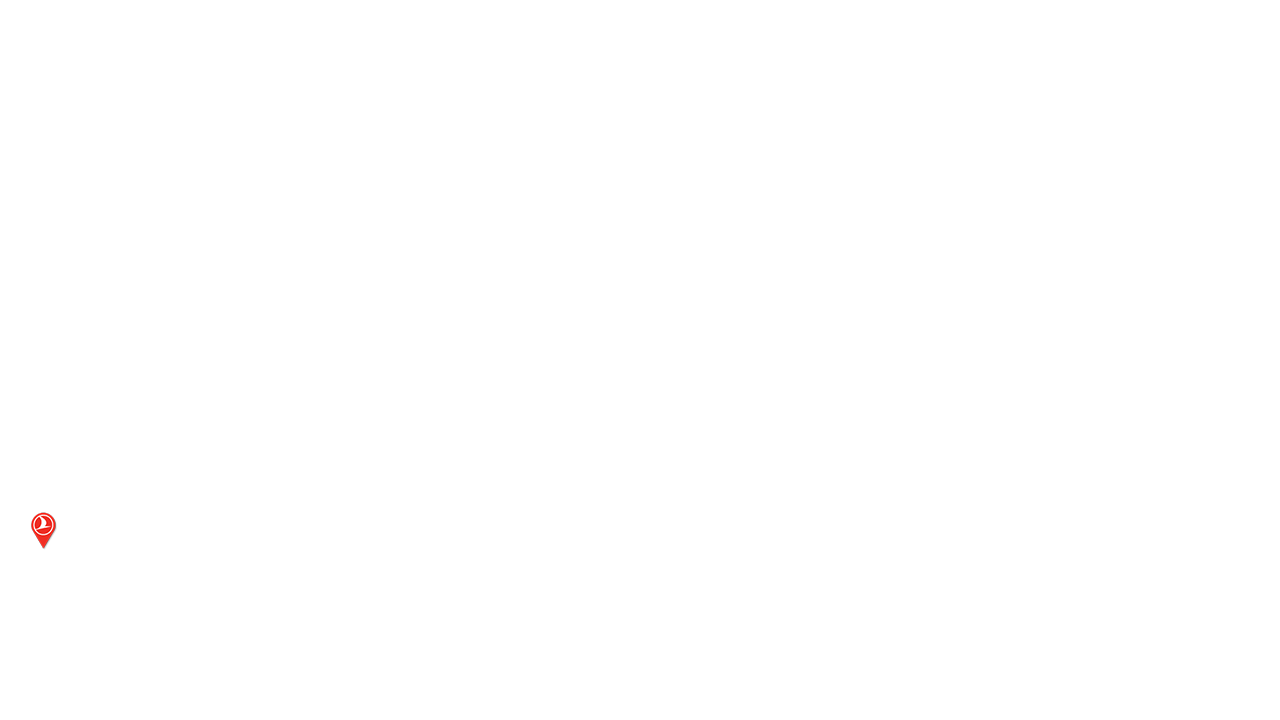 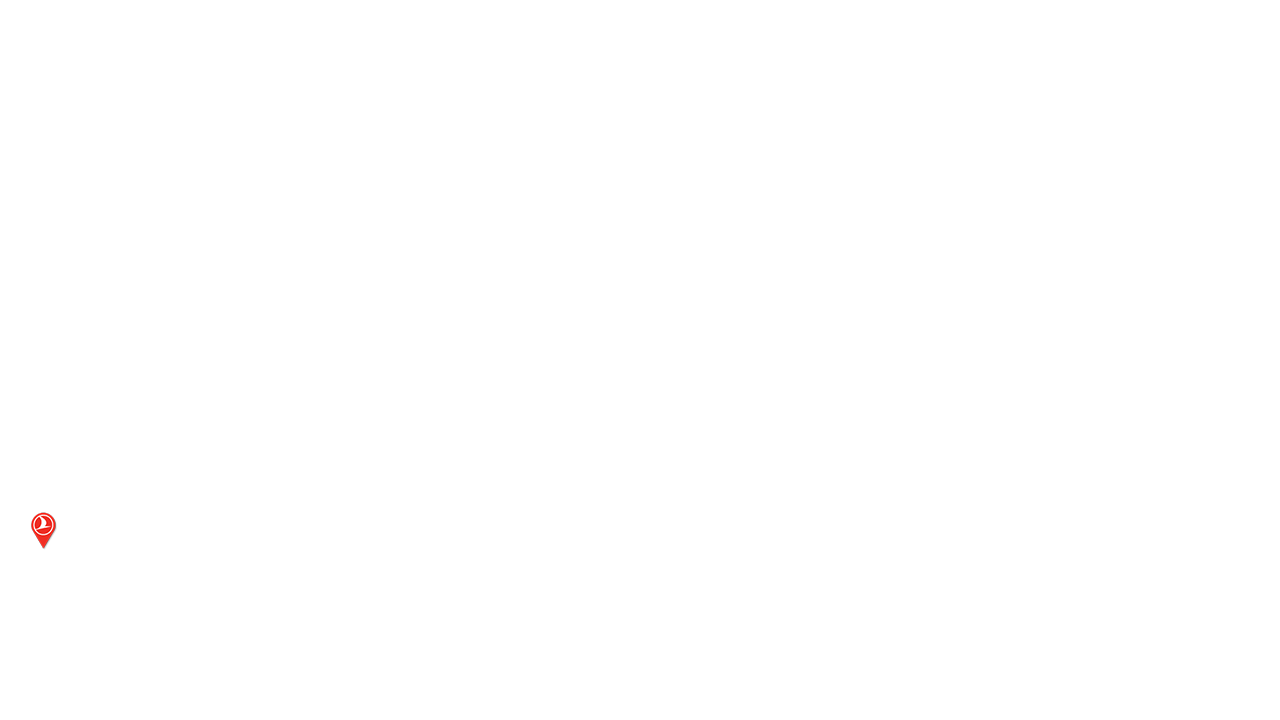 TIRANA
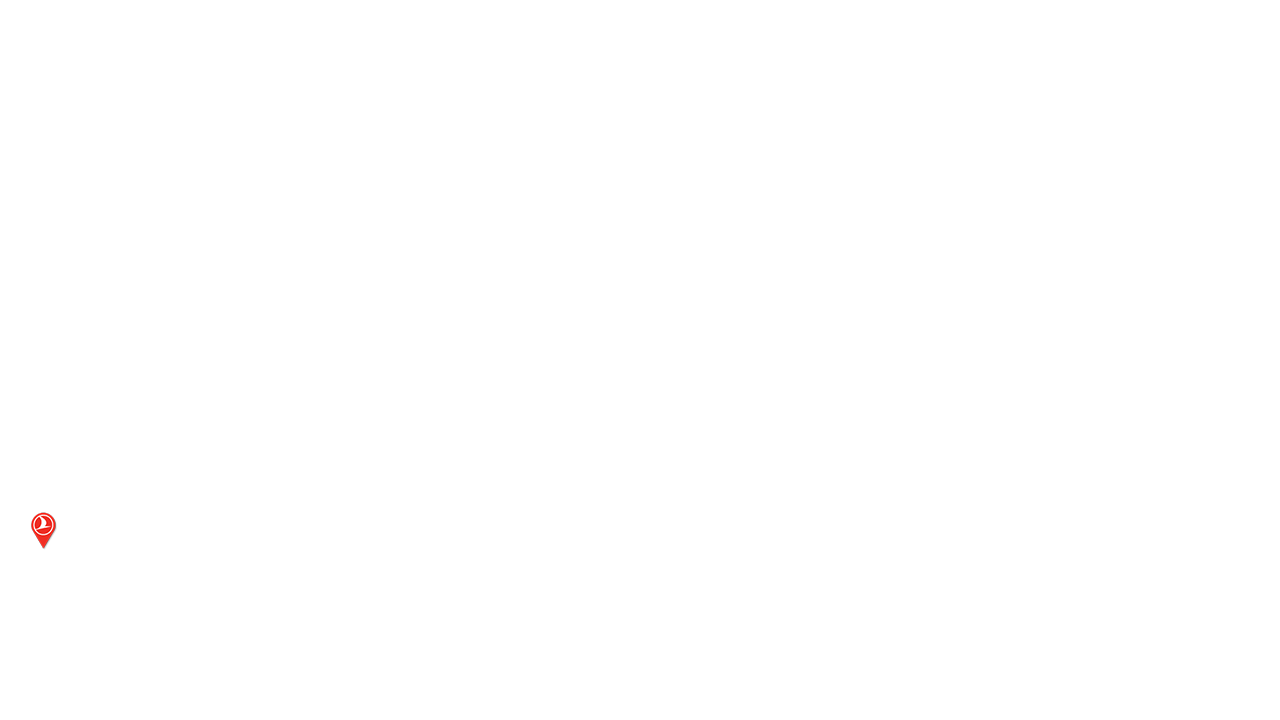 MADRID
MINSK
BADEN-BADEN
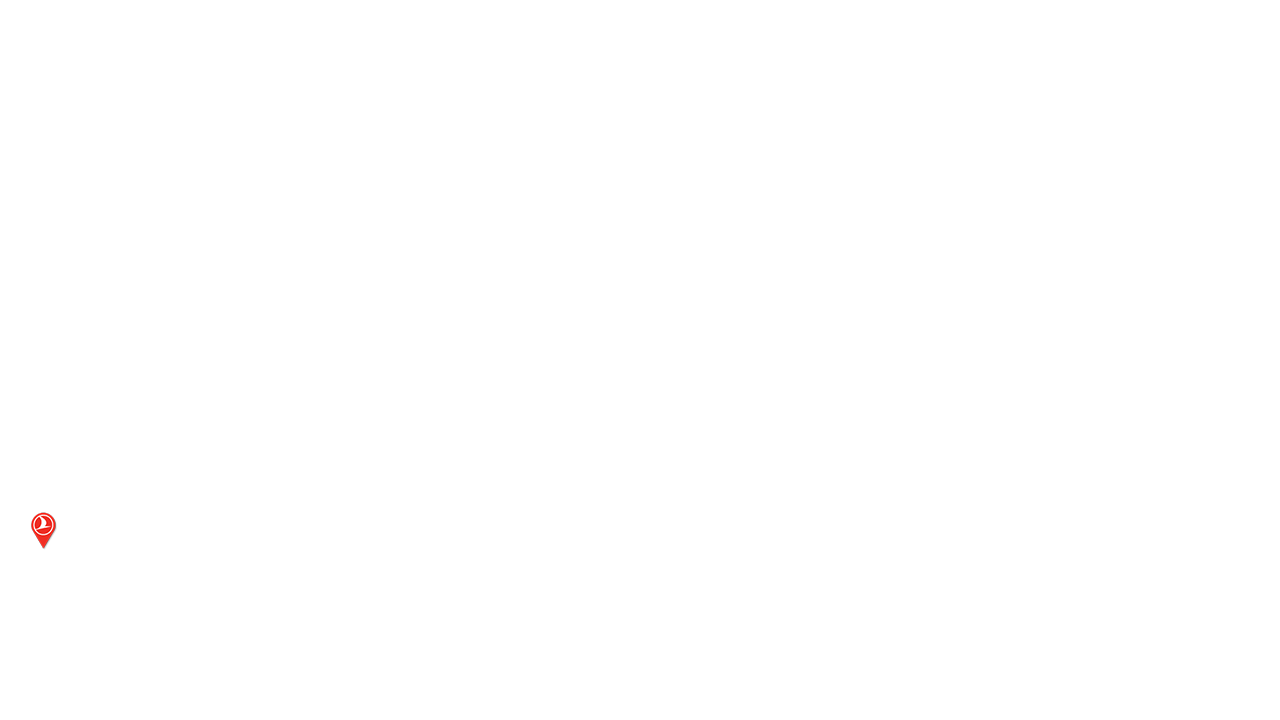 ZAPORIZHIA
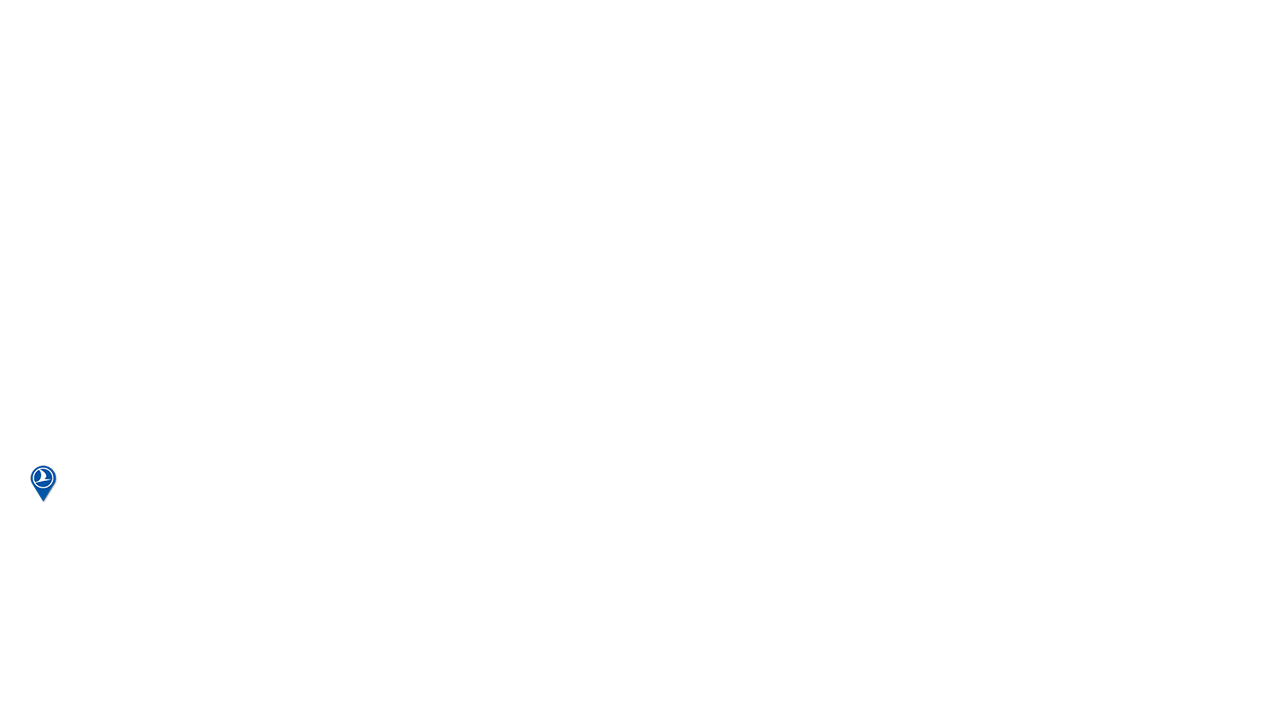 DUBLIN
GRAZ
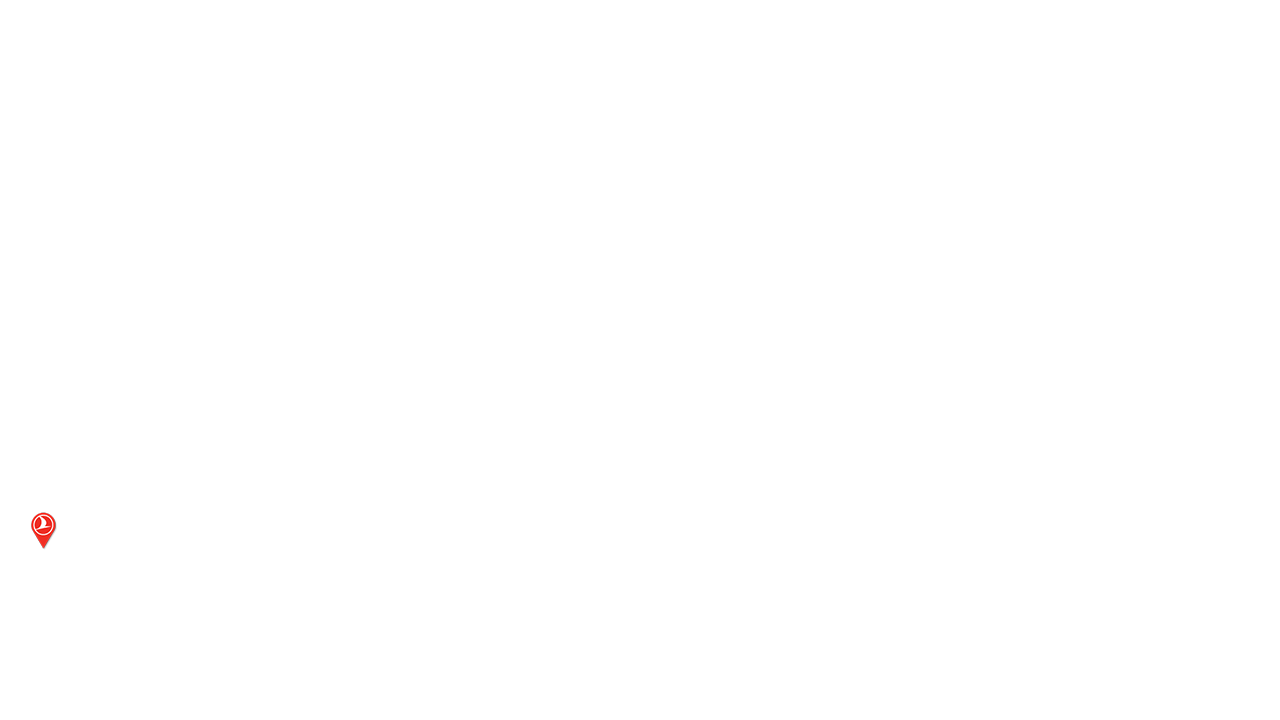 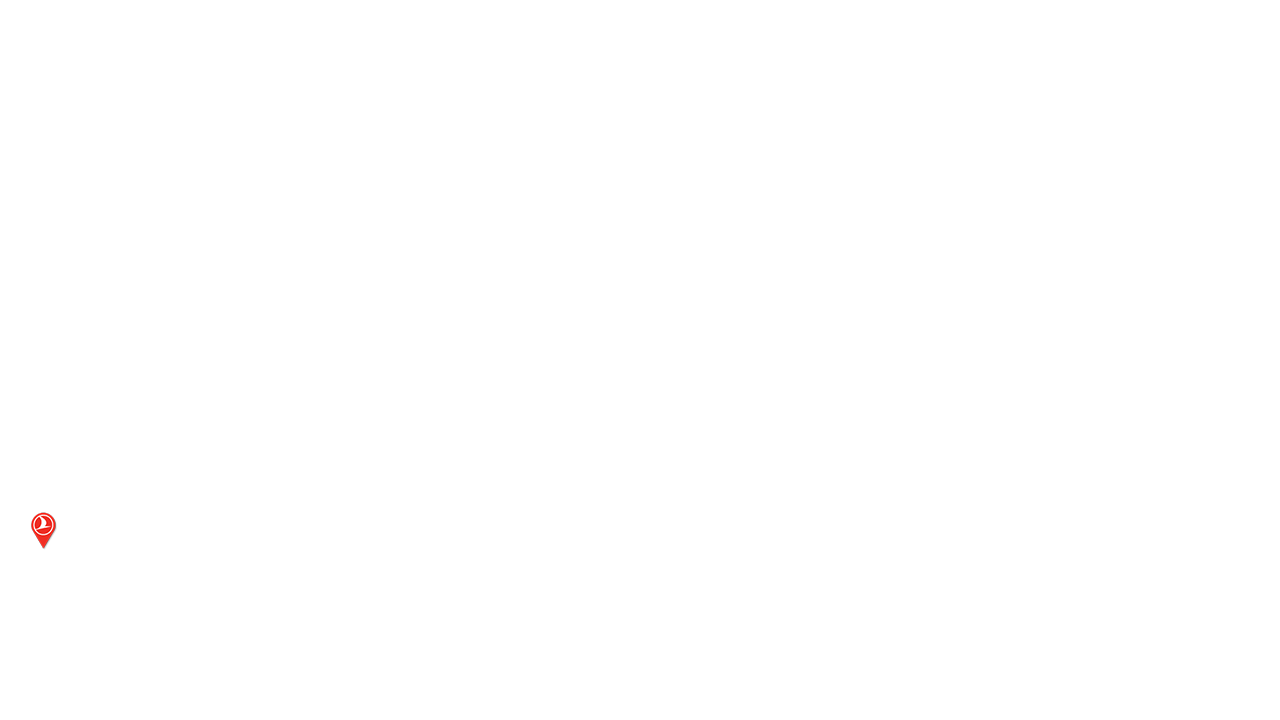 ROTTERDAM
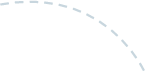 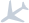 BIRMINGHAM
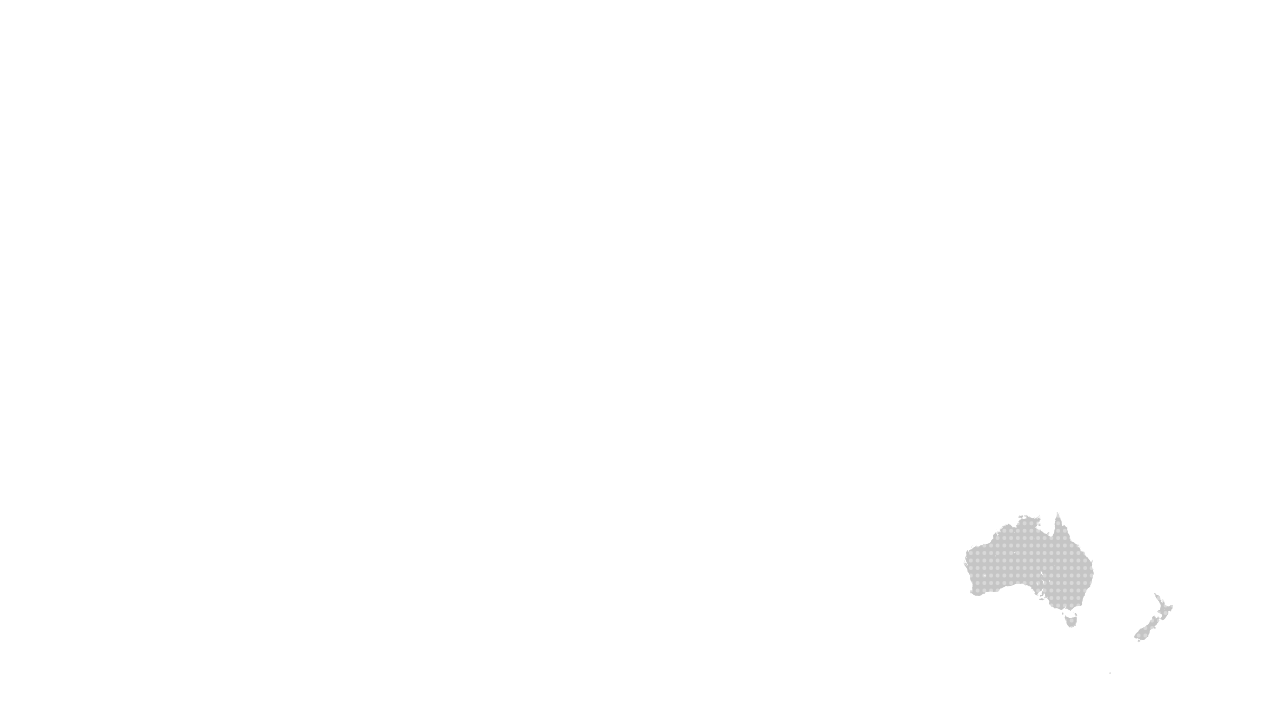 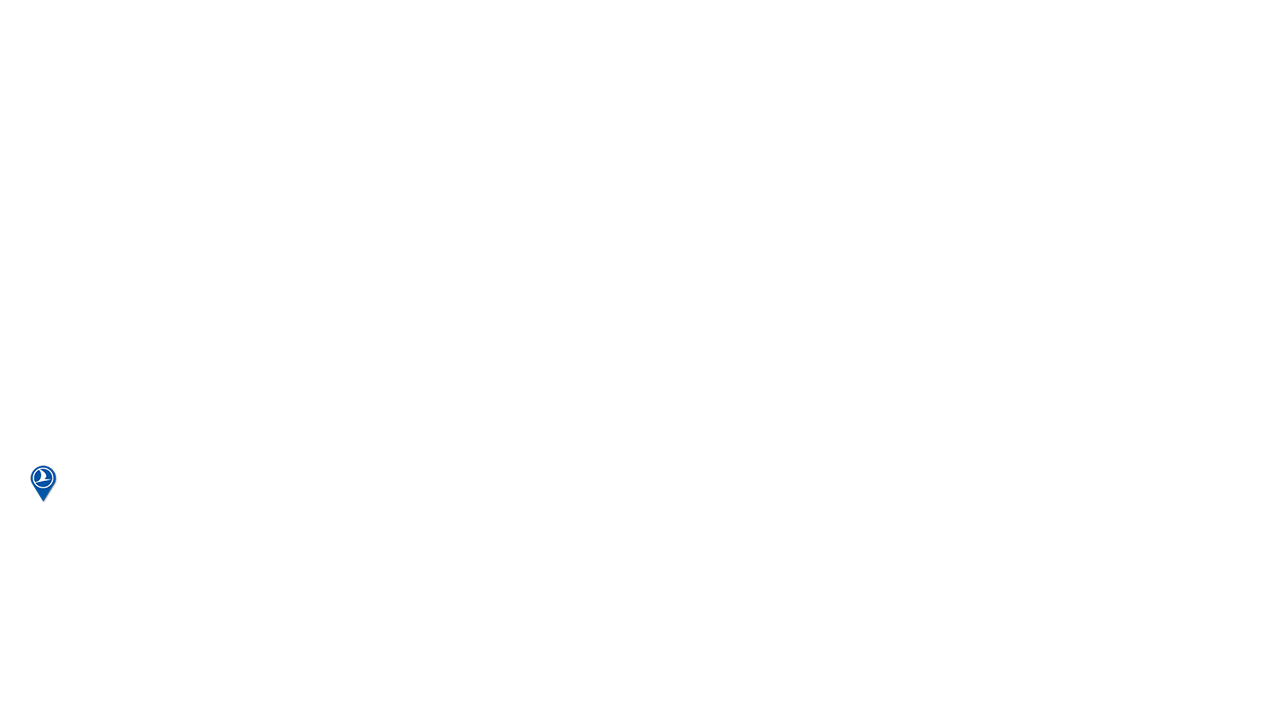 BELGRADE
WARSAW
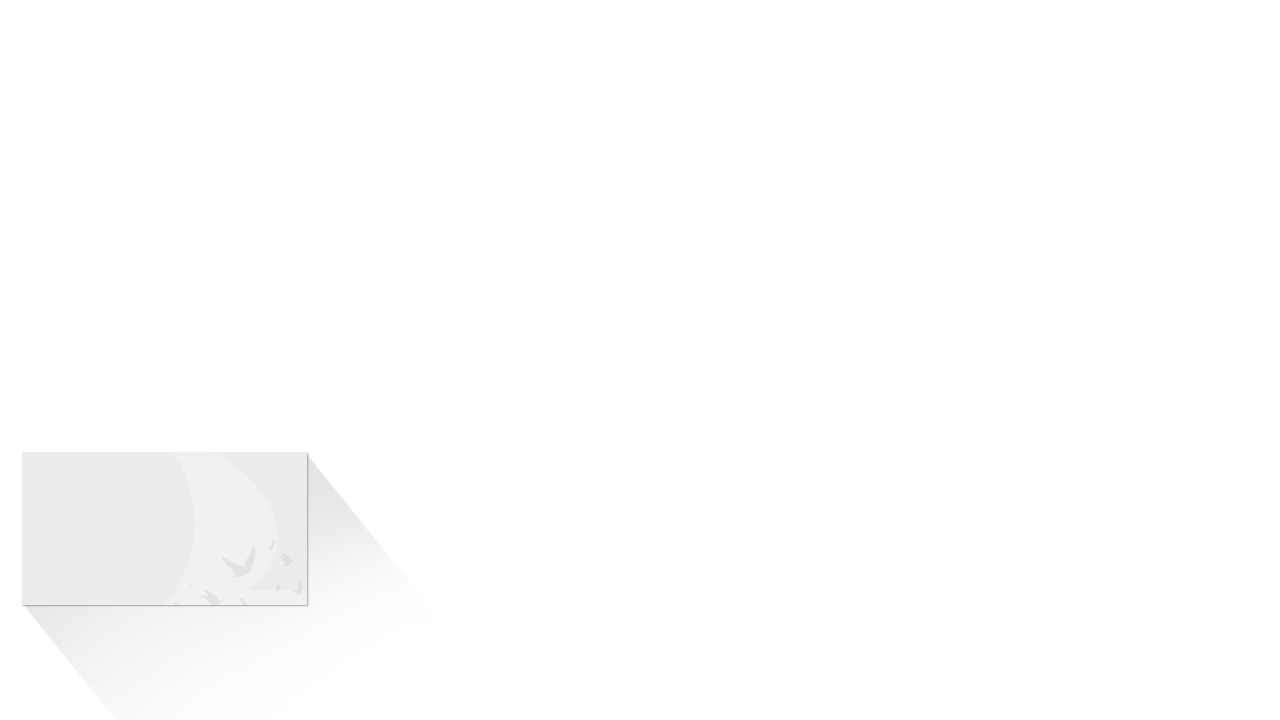 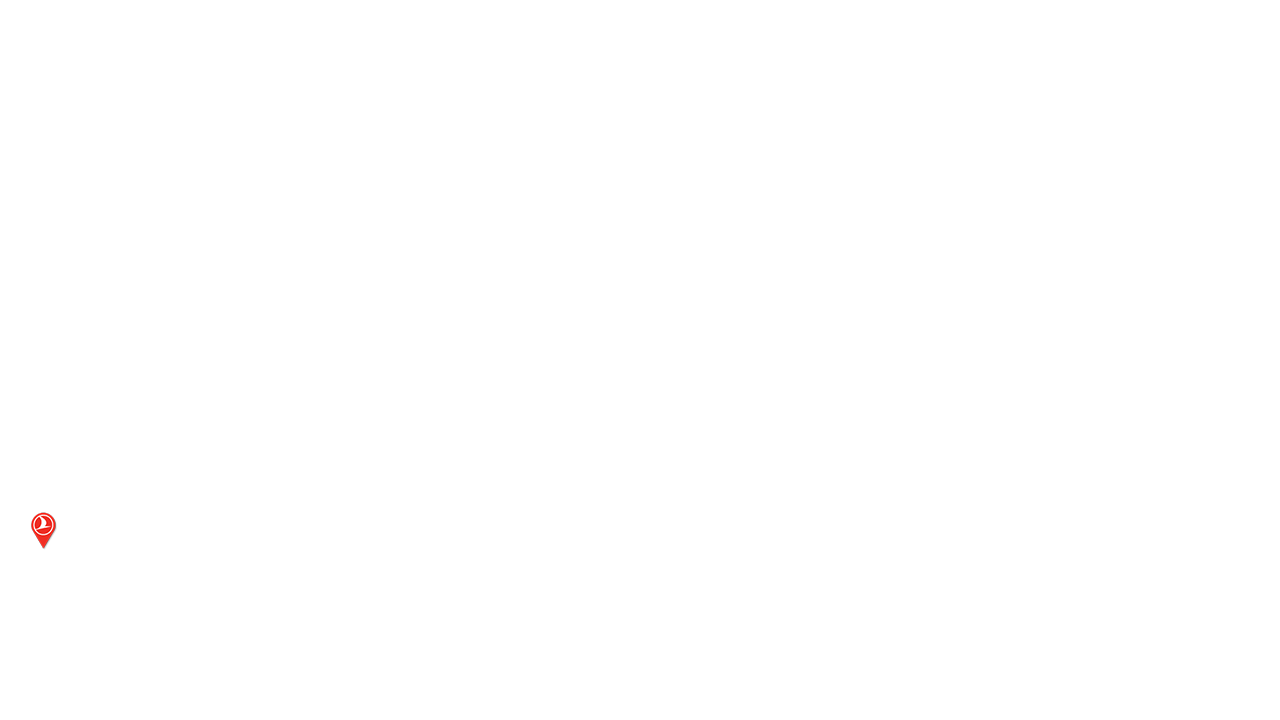 LONDON
KIEV
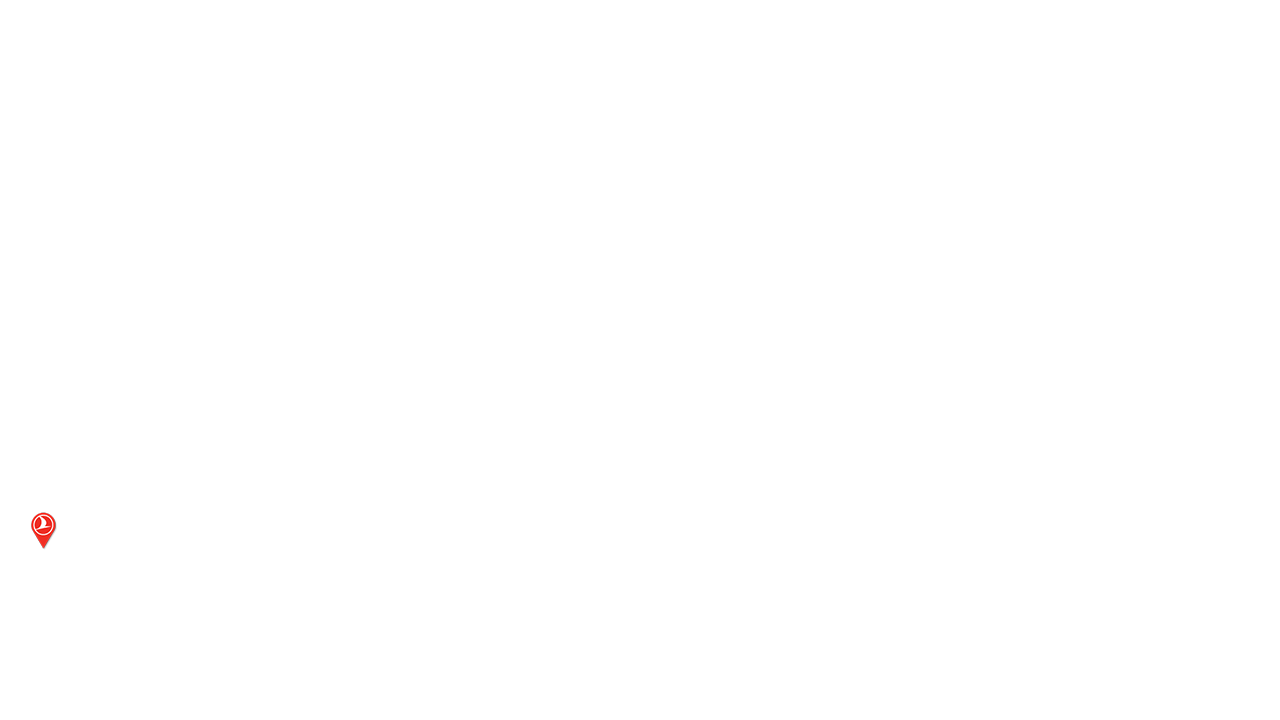 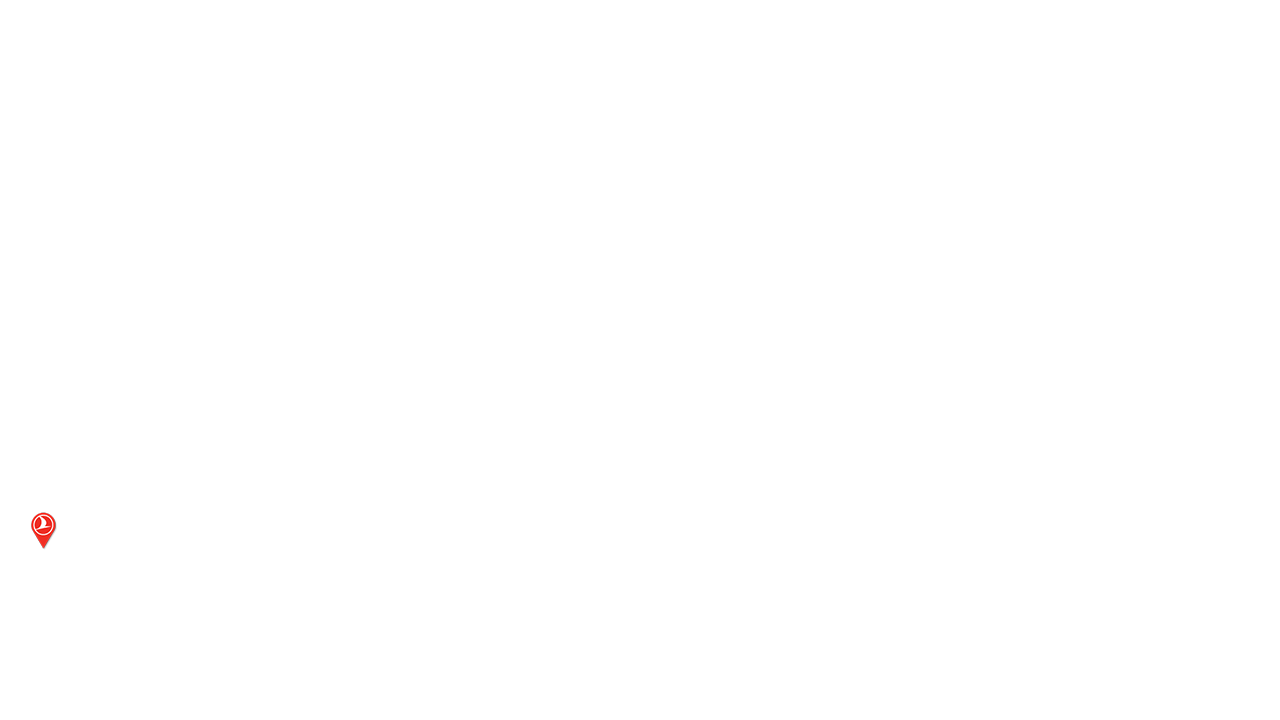 SOFIA
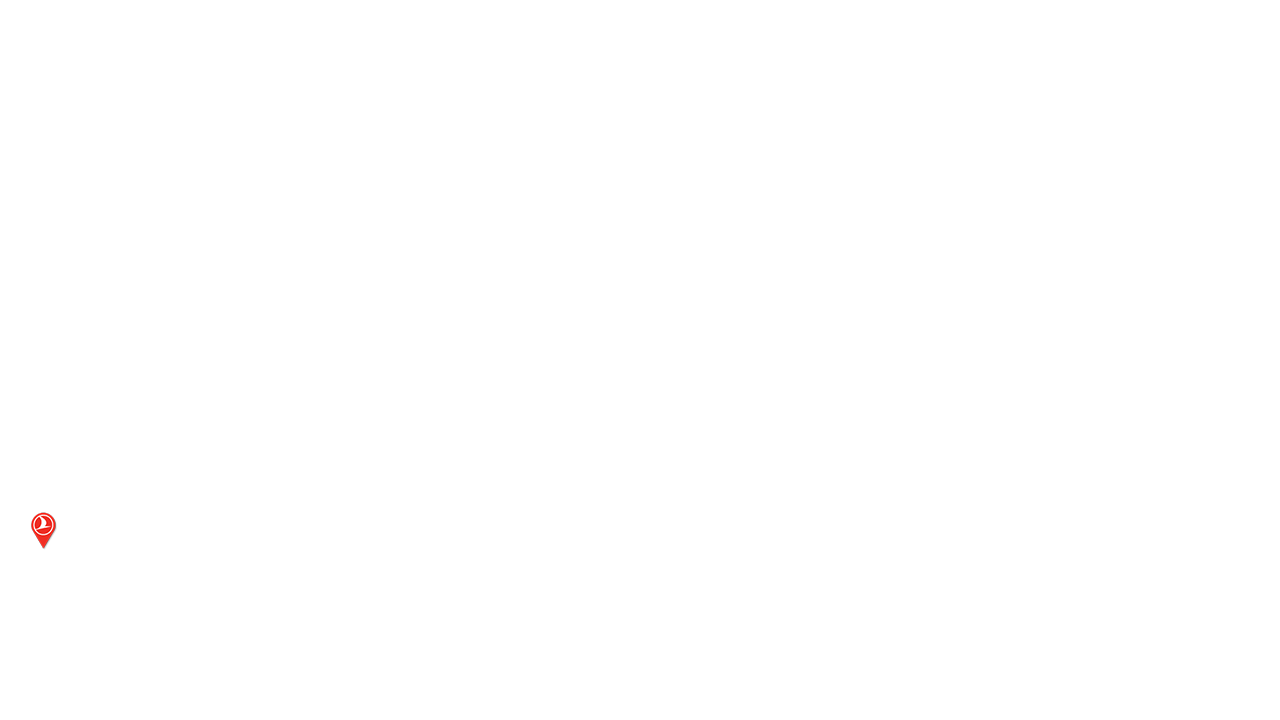 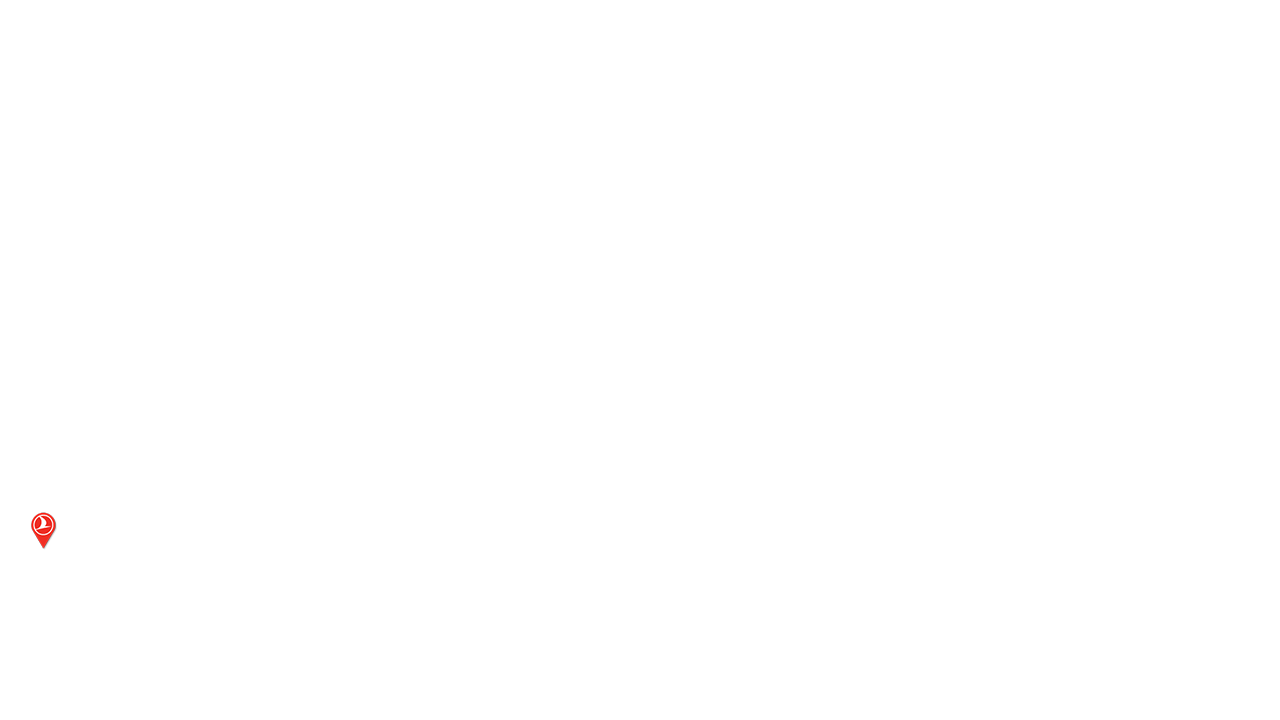 LVIV
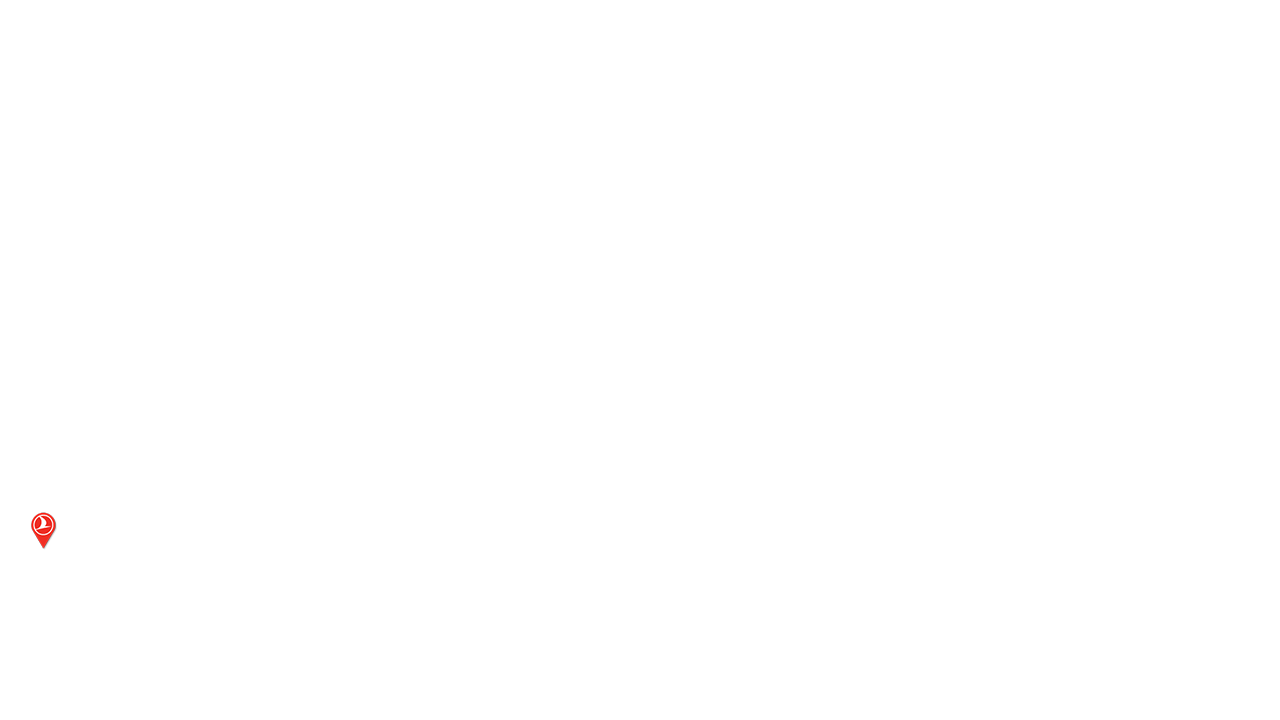 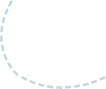 PORTO
BARI
LUXEMBOURG
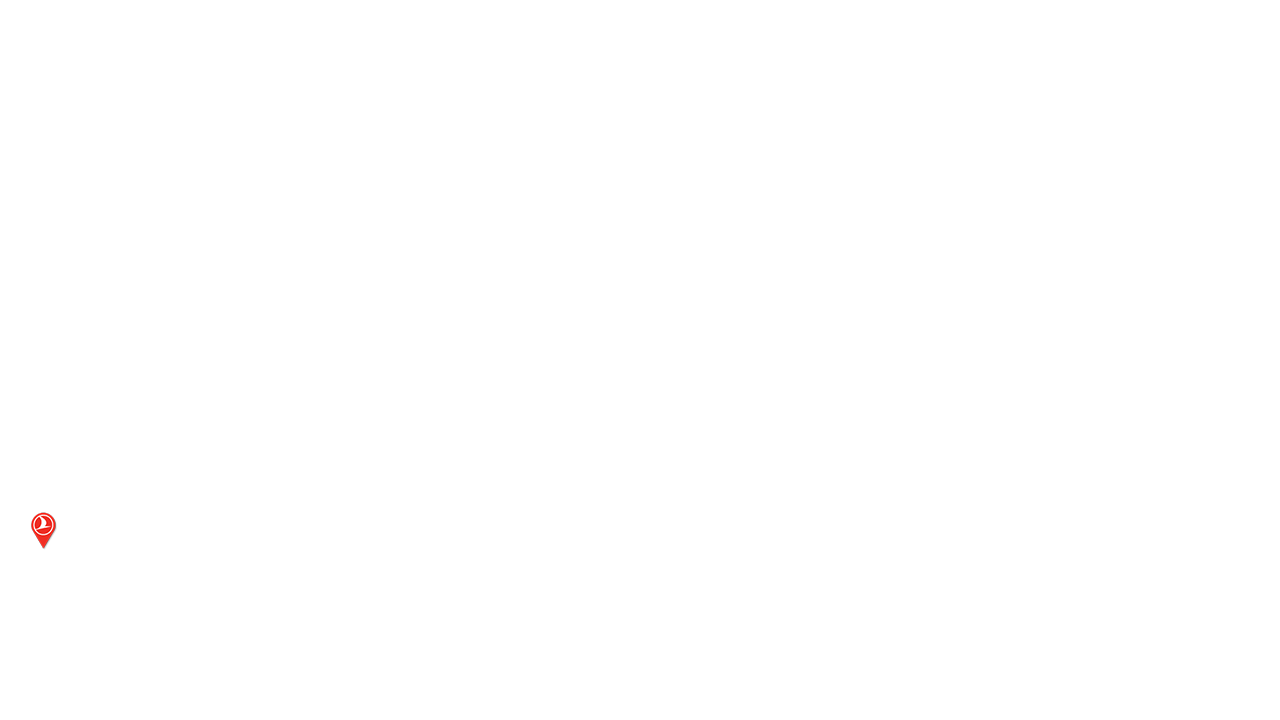 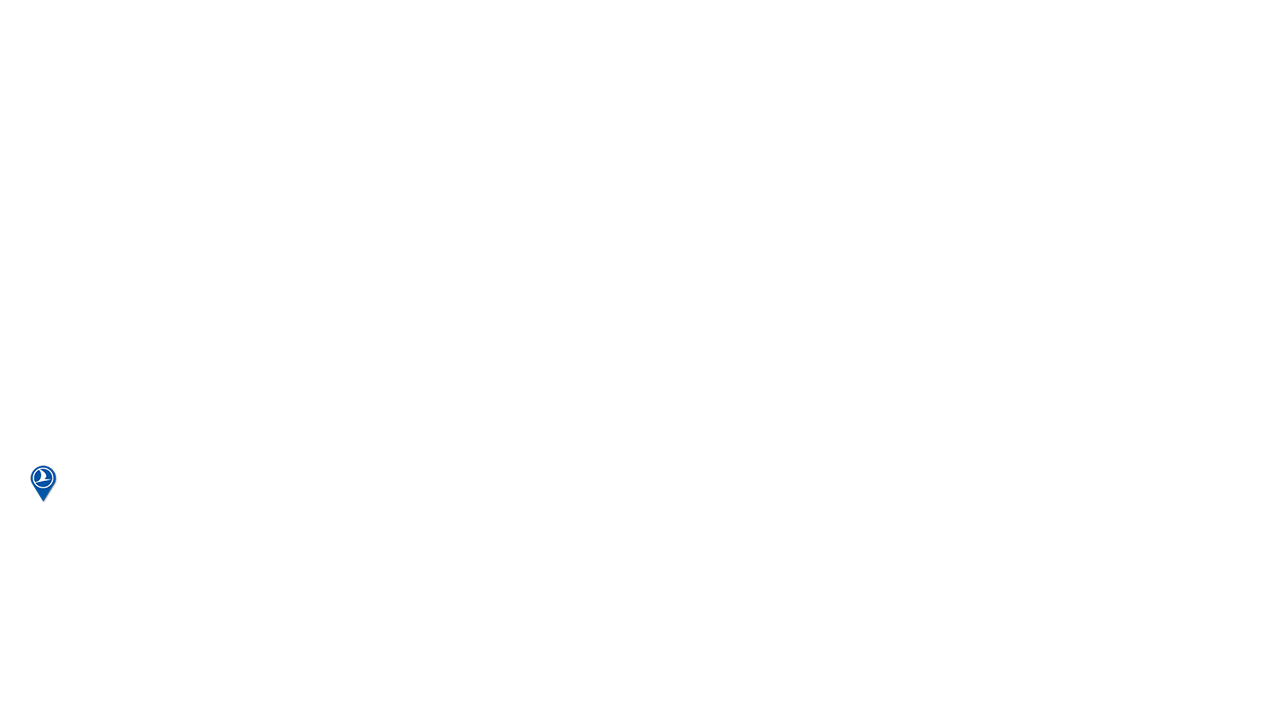 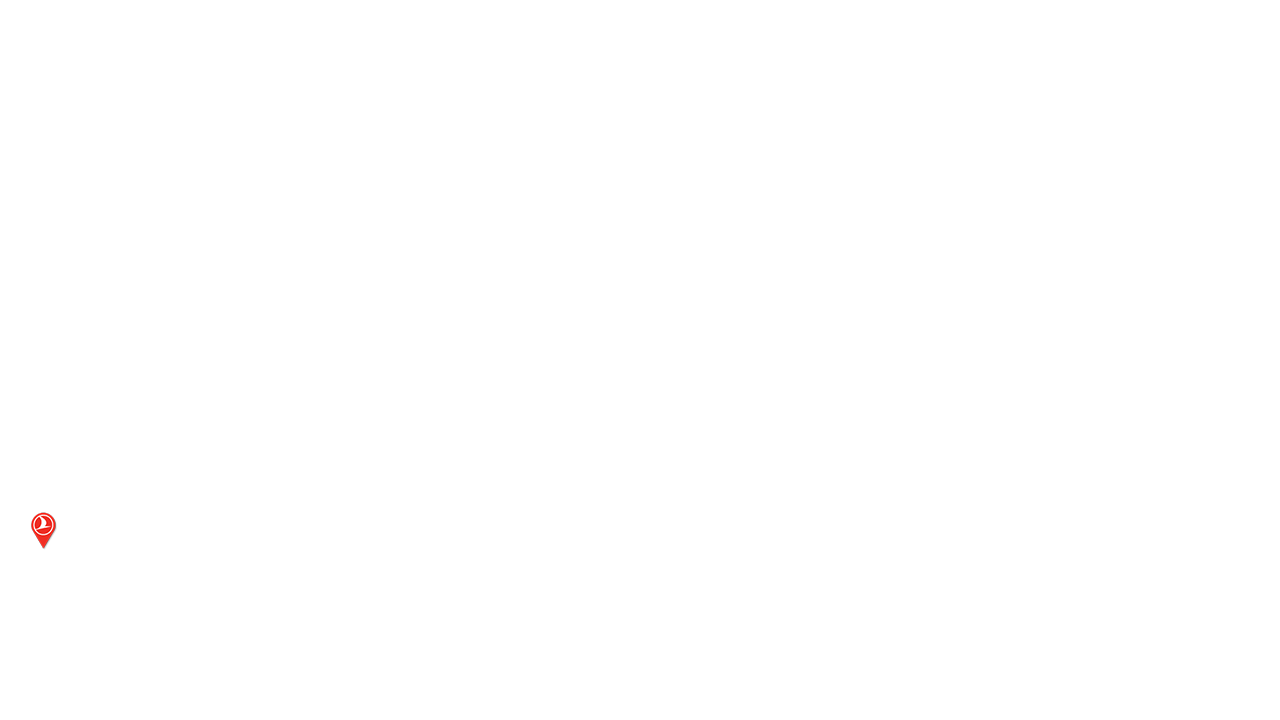 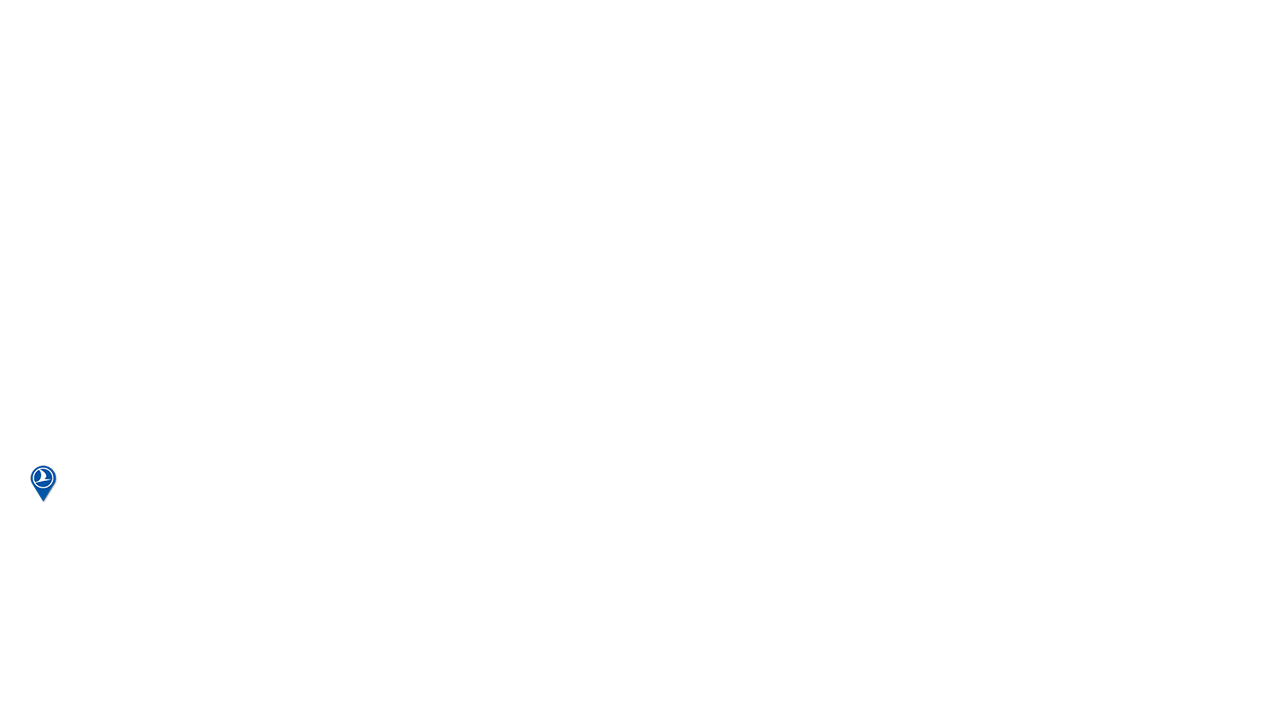 LJUBLIJANA
DONETSK
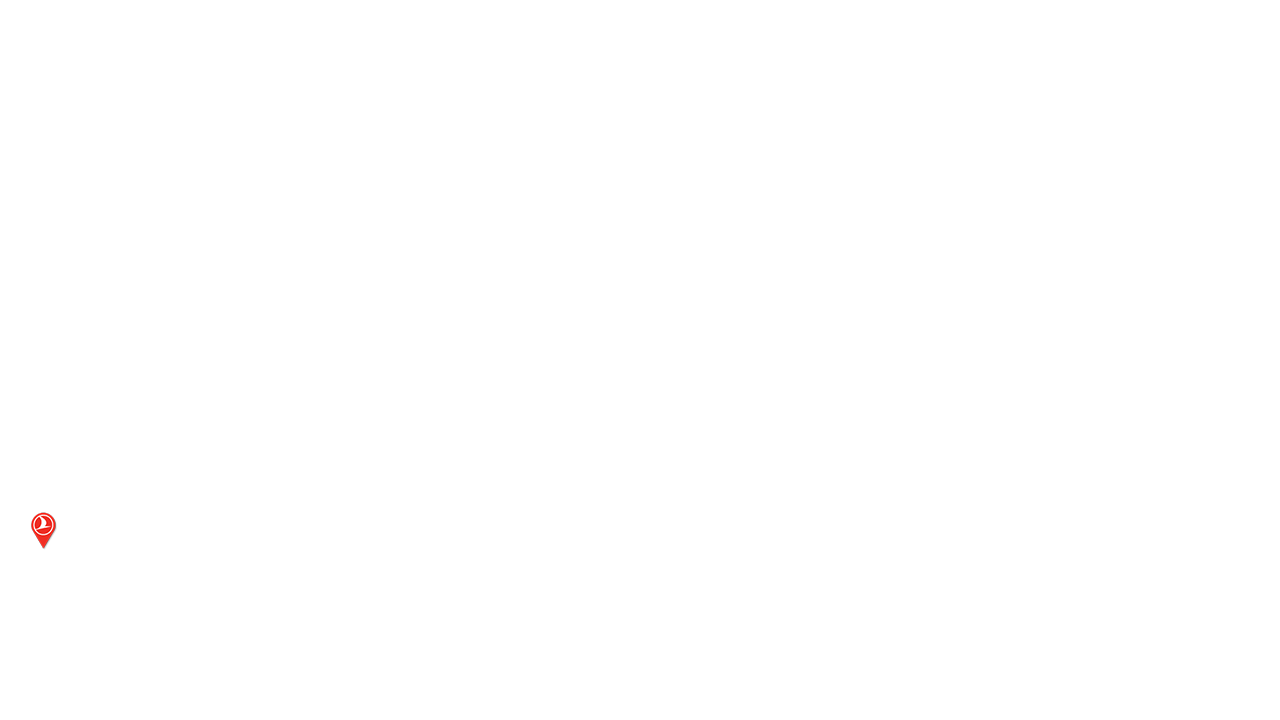 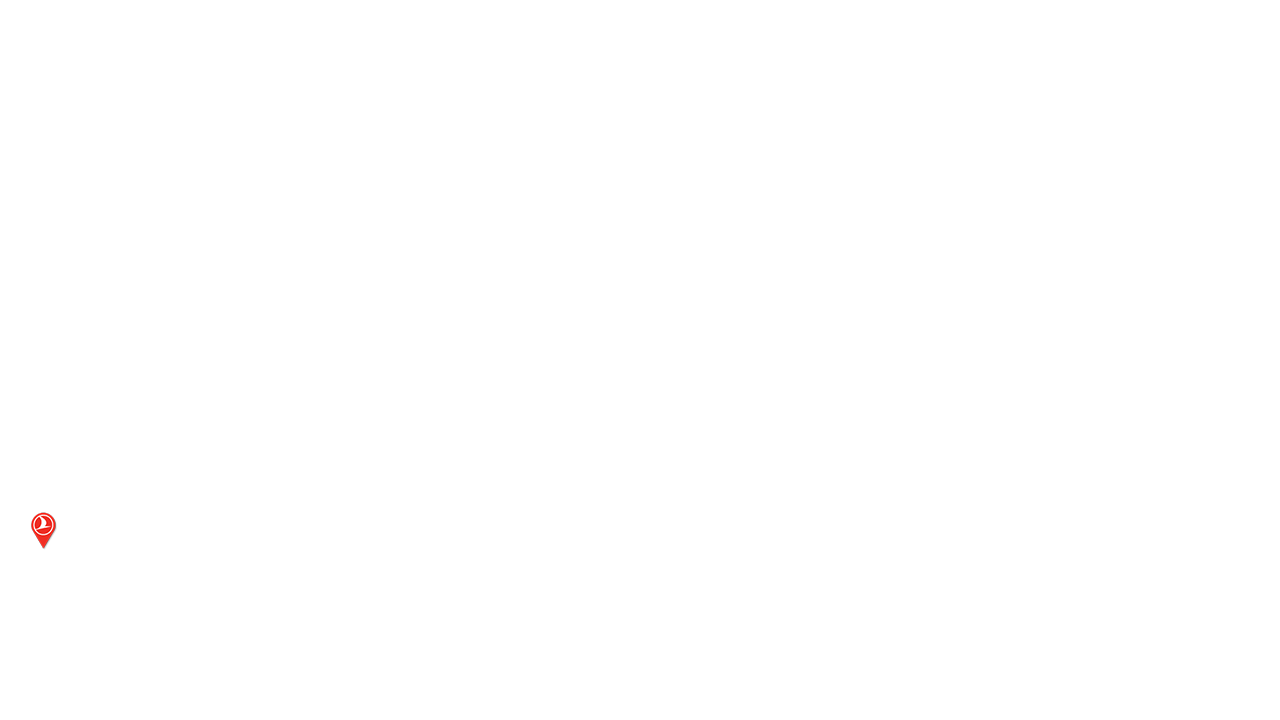 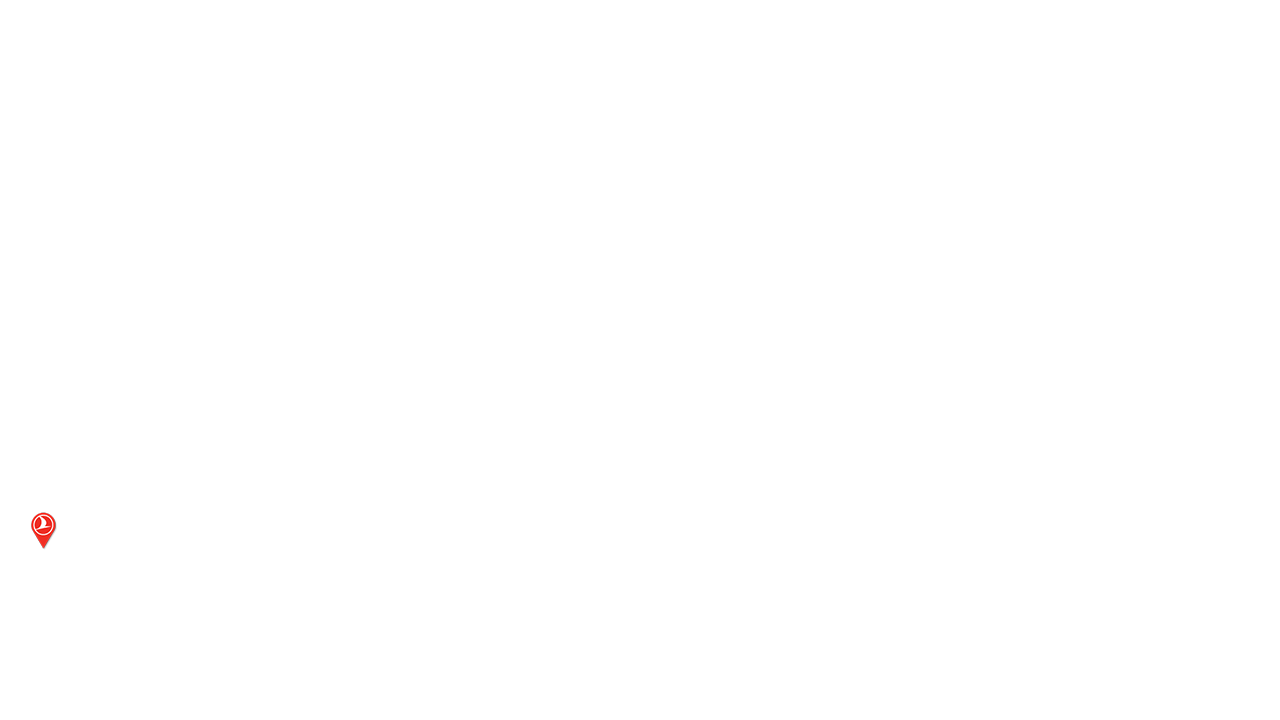 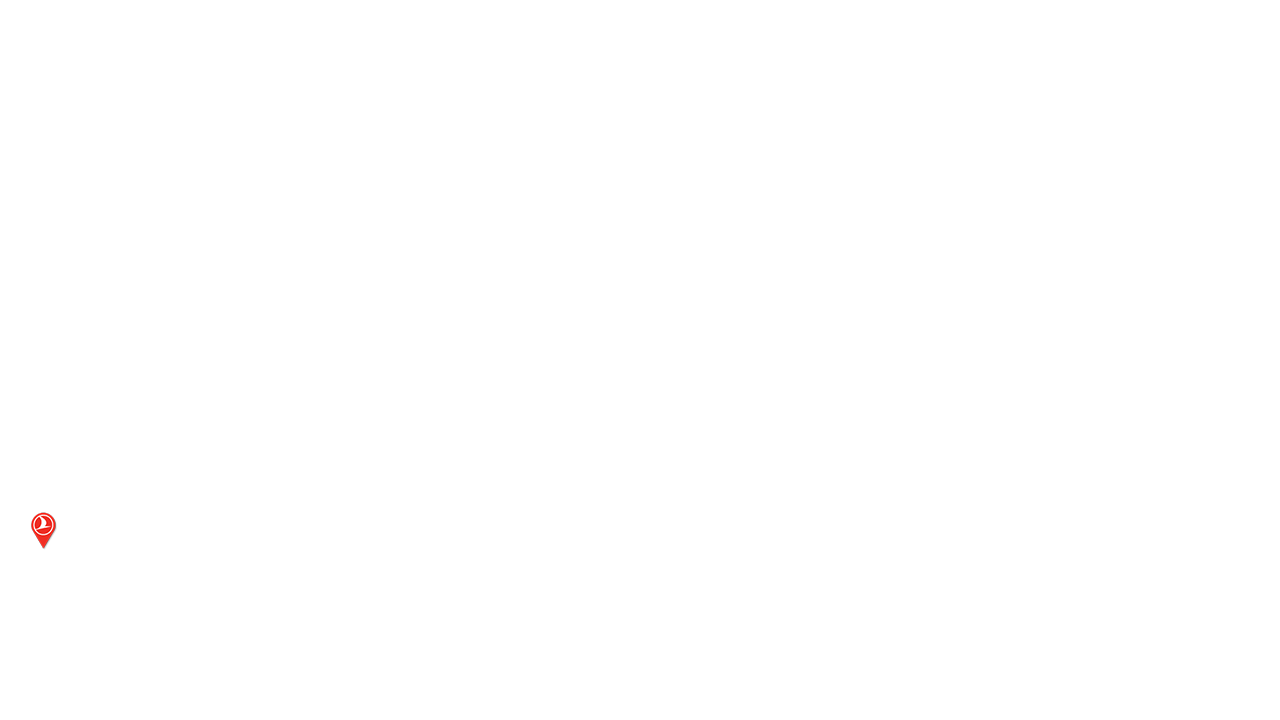 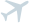 CHISINAU
KHERSON
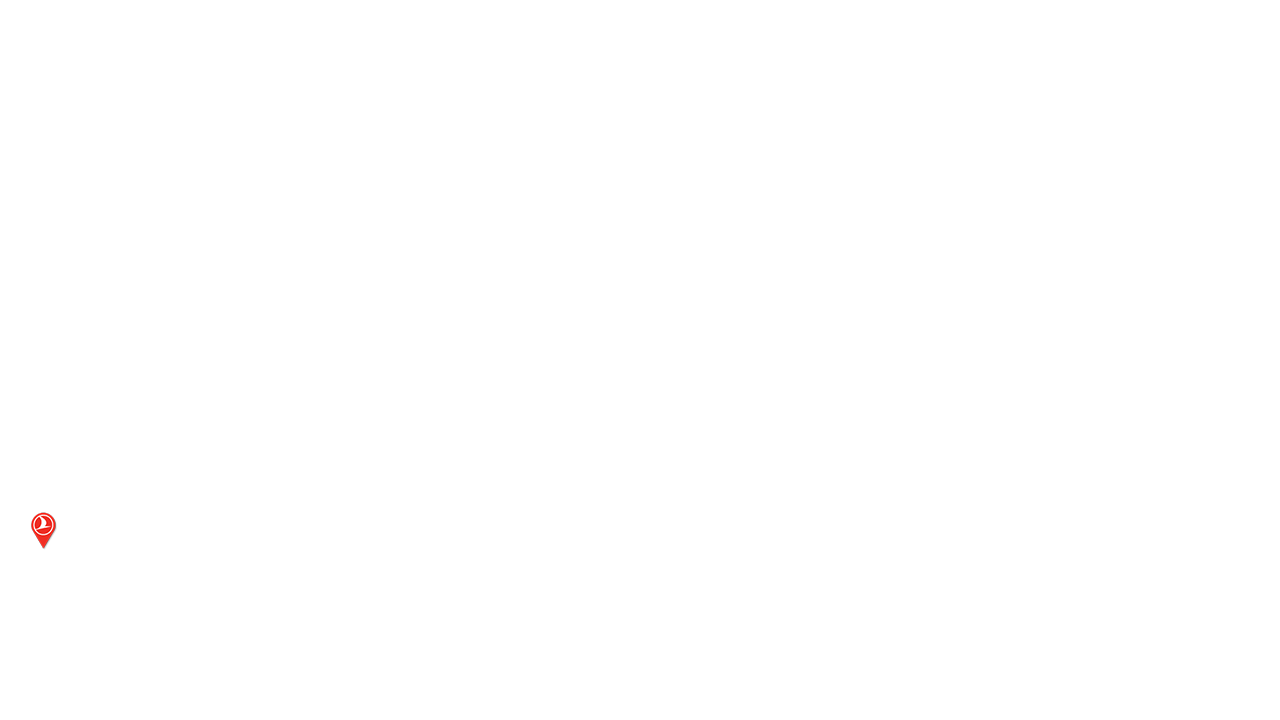 ODESSA
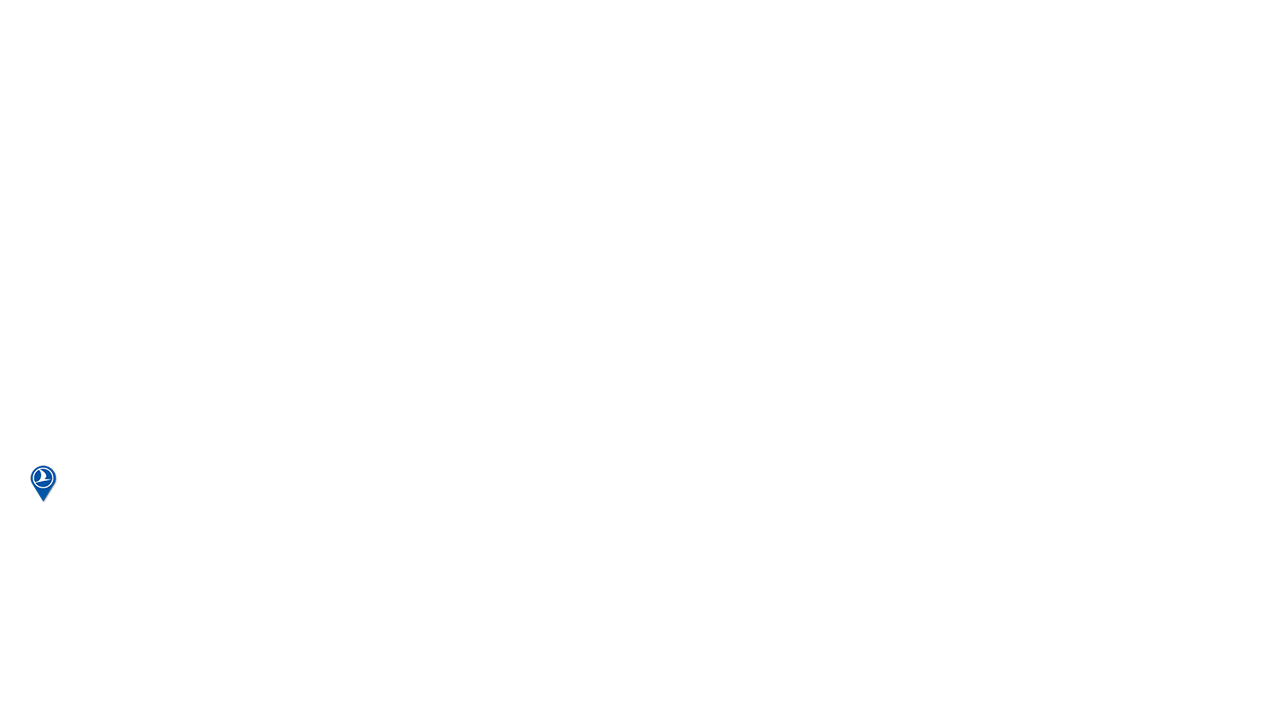 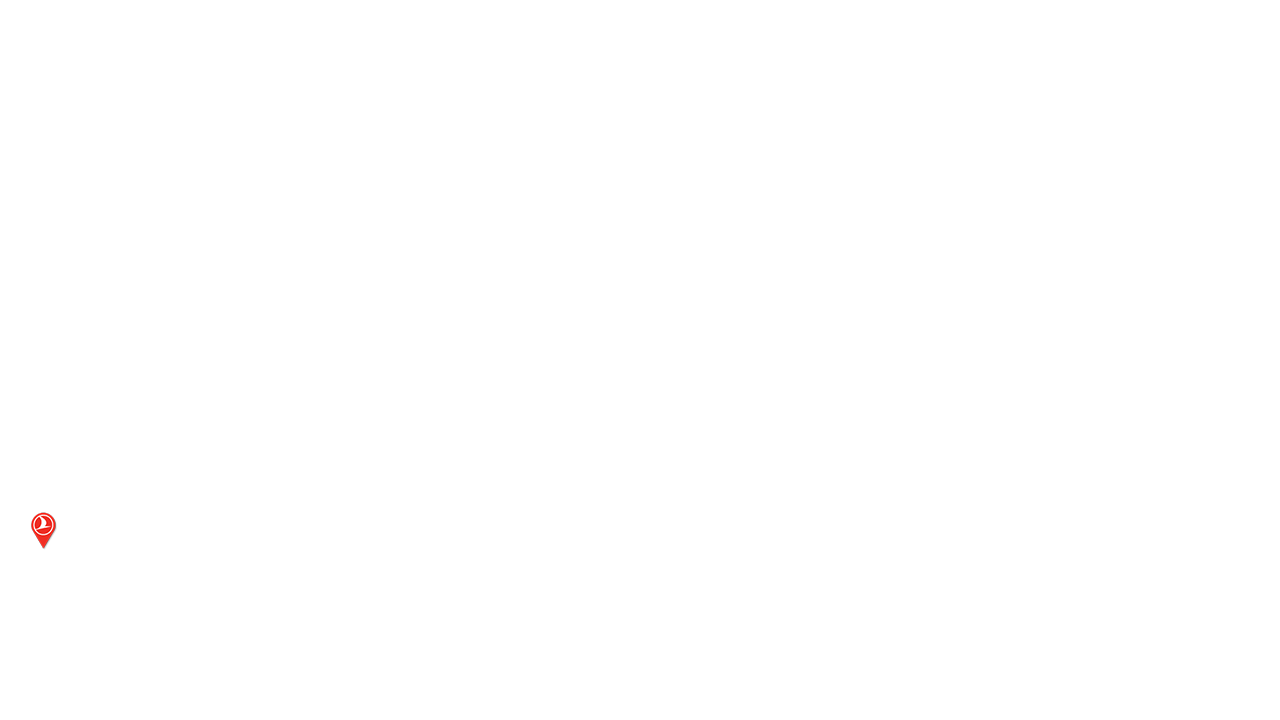 BOARDEUX
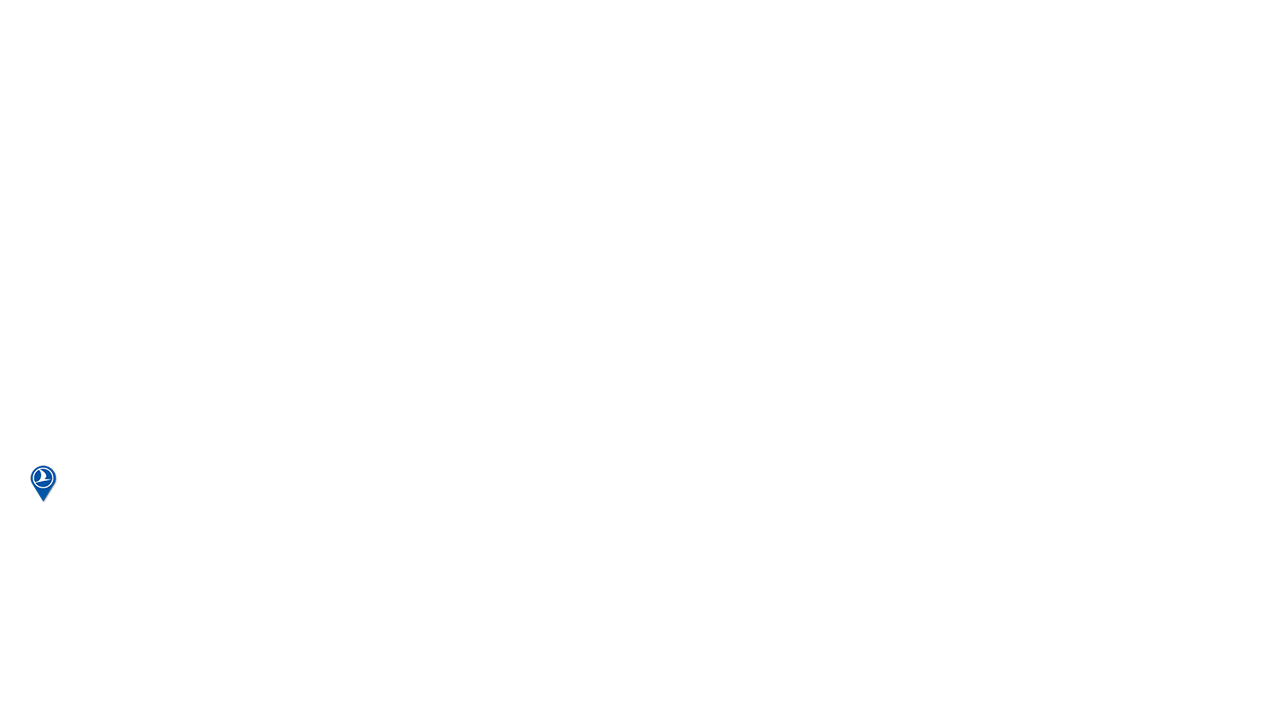 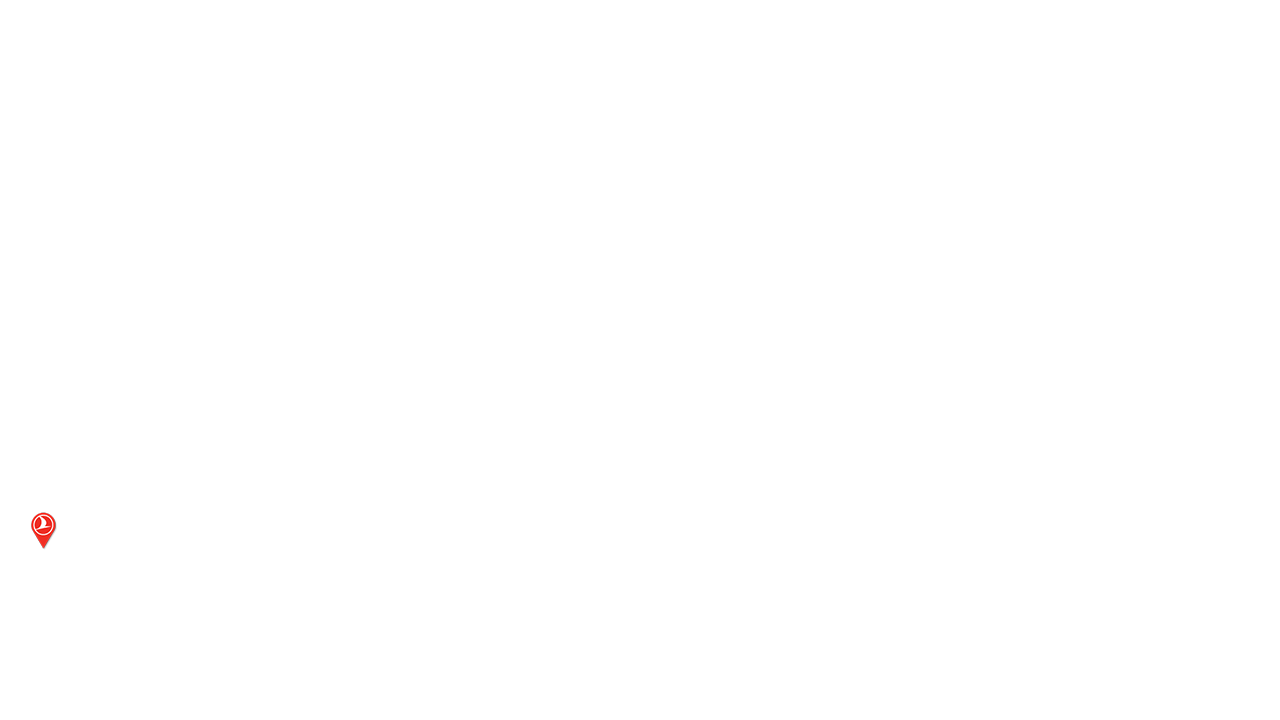 VENICE
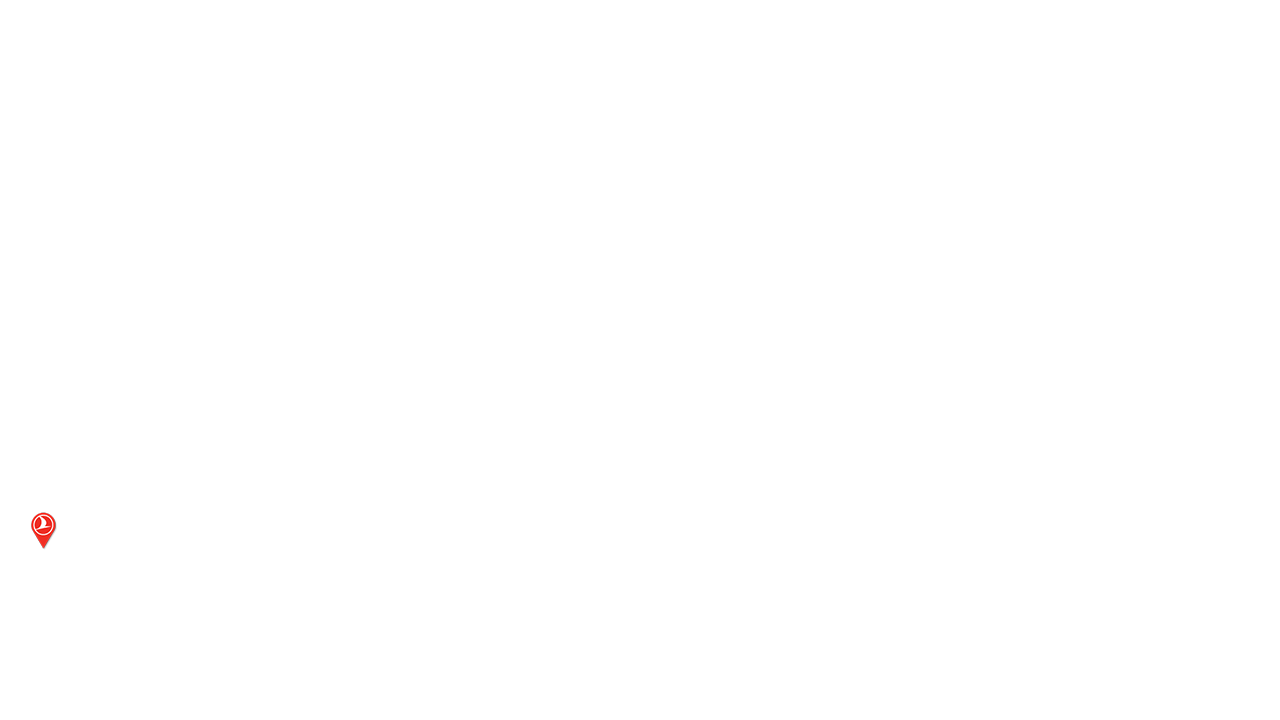 TURIN
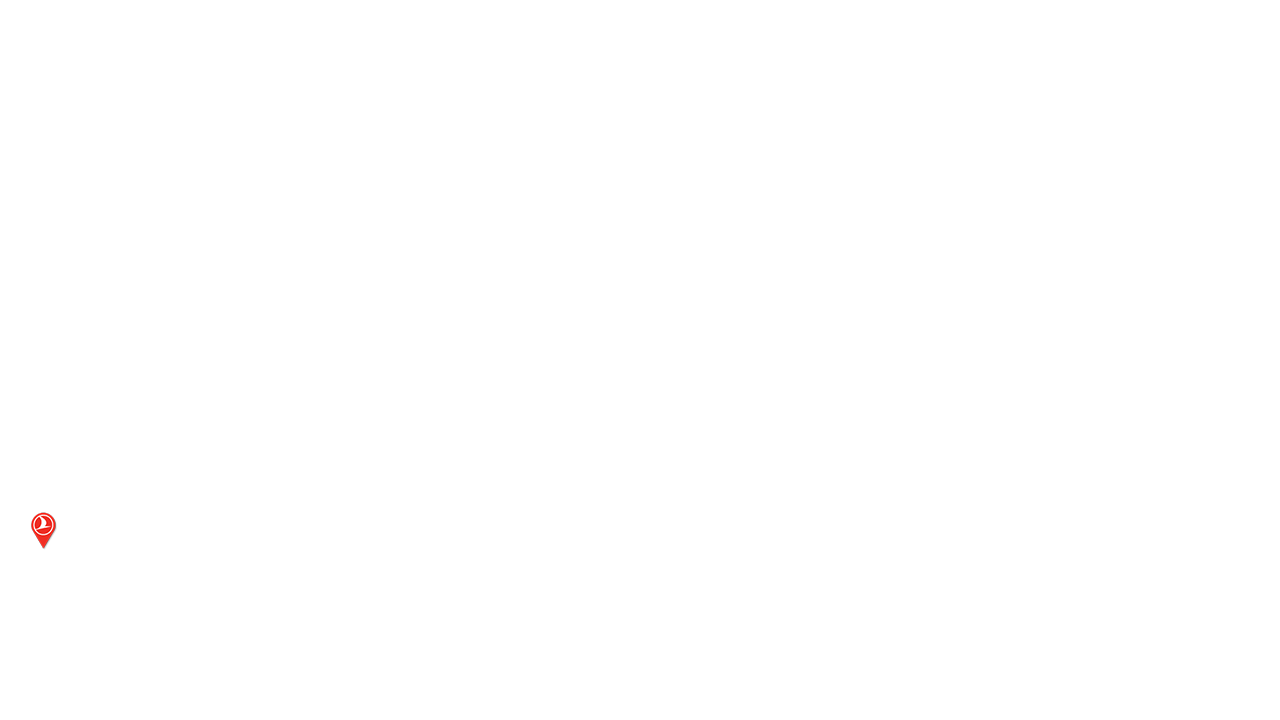 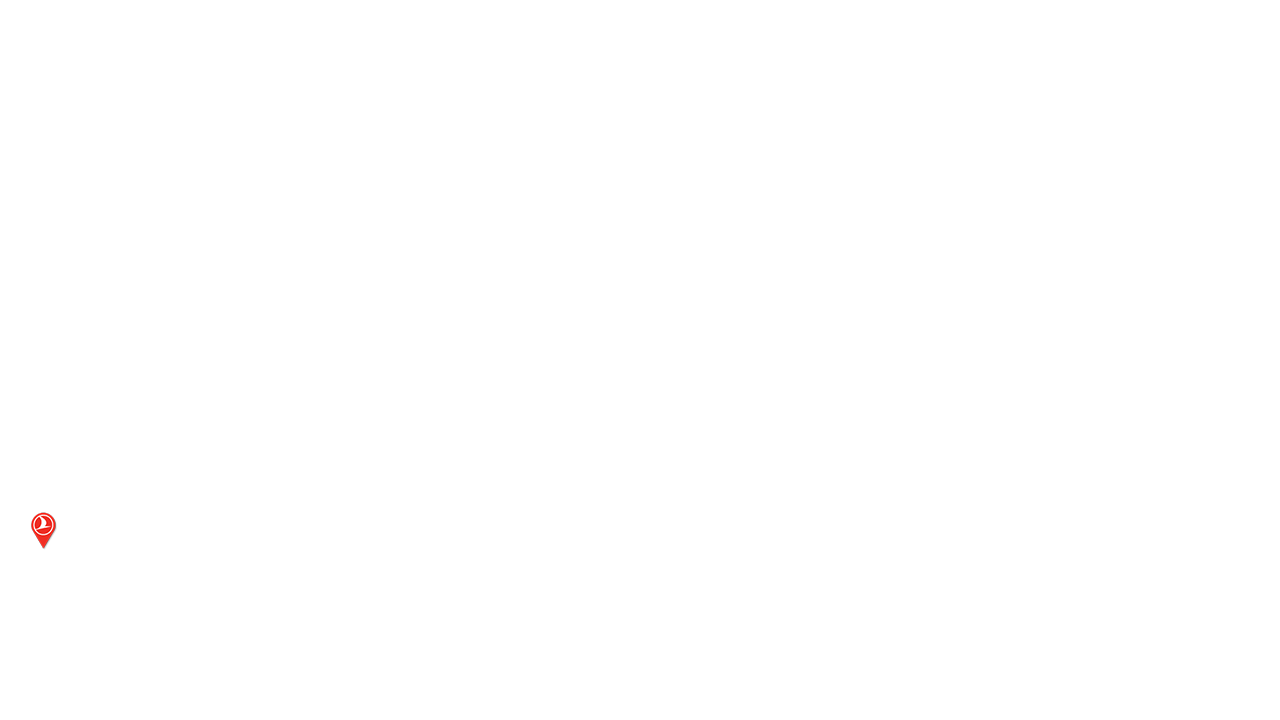 BOLOGNA
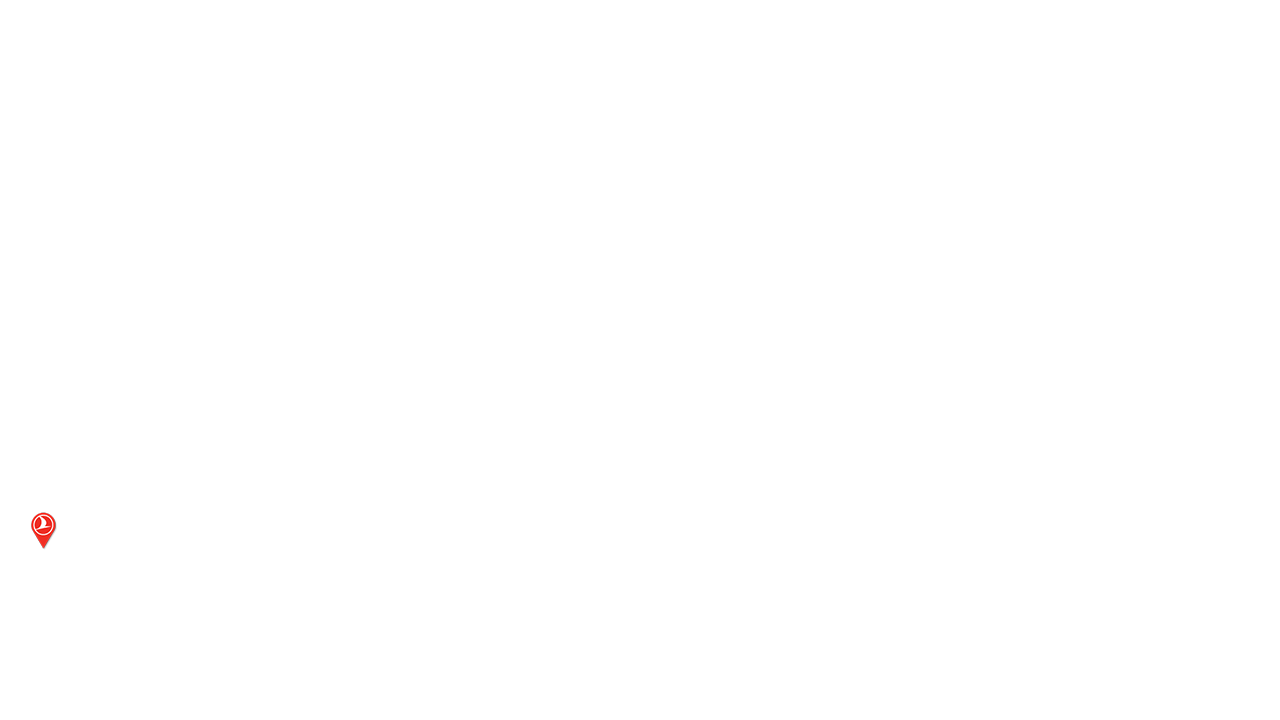 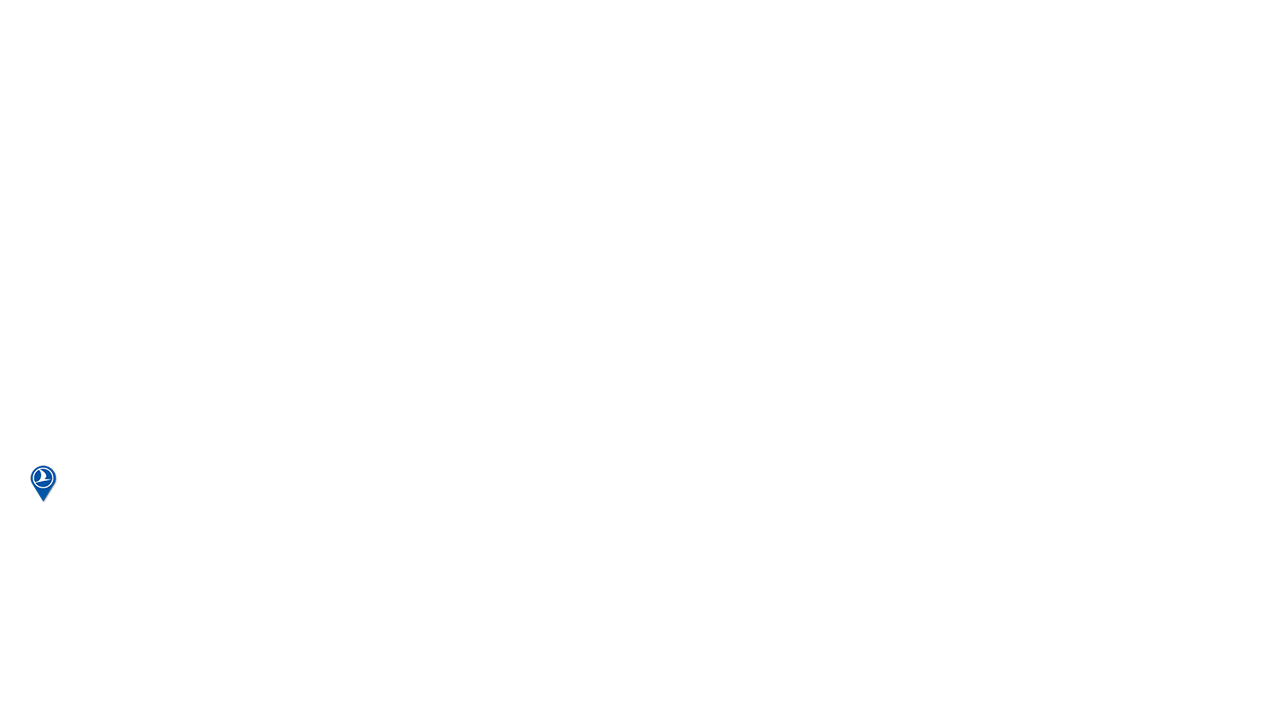 BUCHAREST
SIMFEROPOL
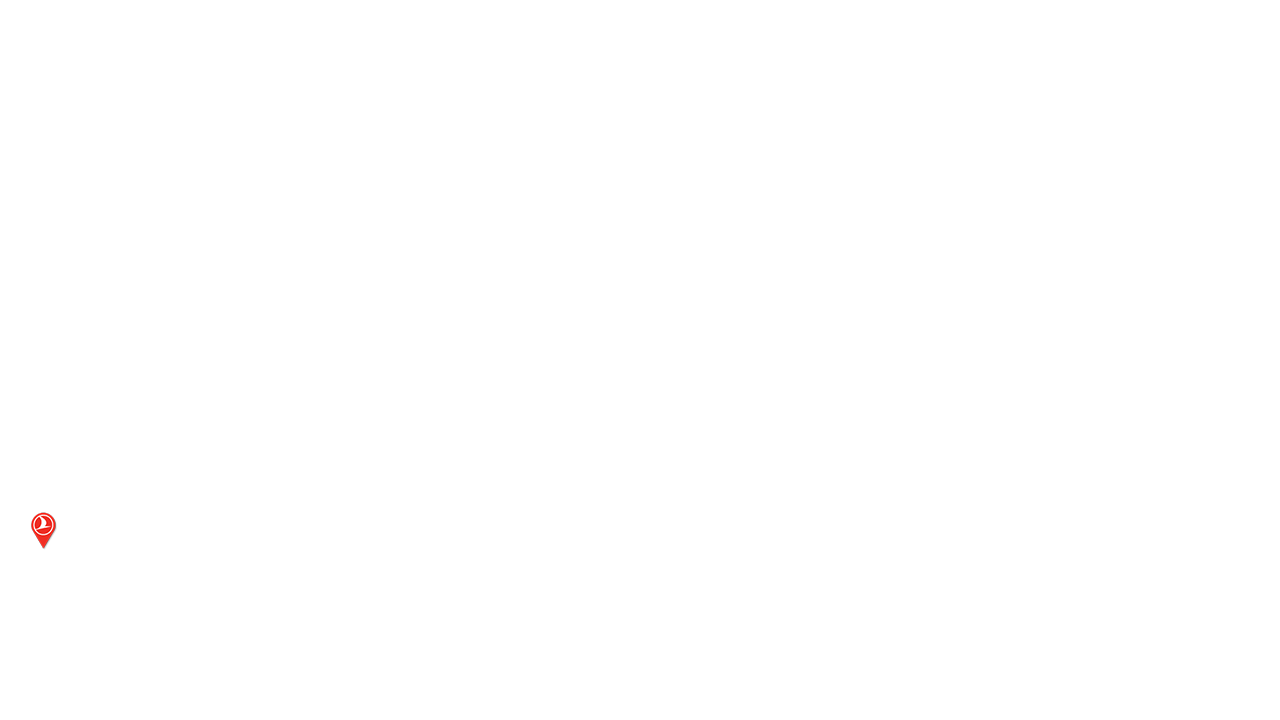 CONSTANTA
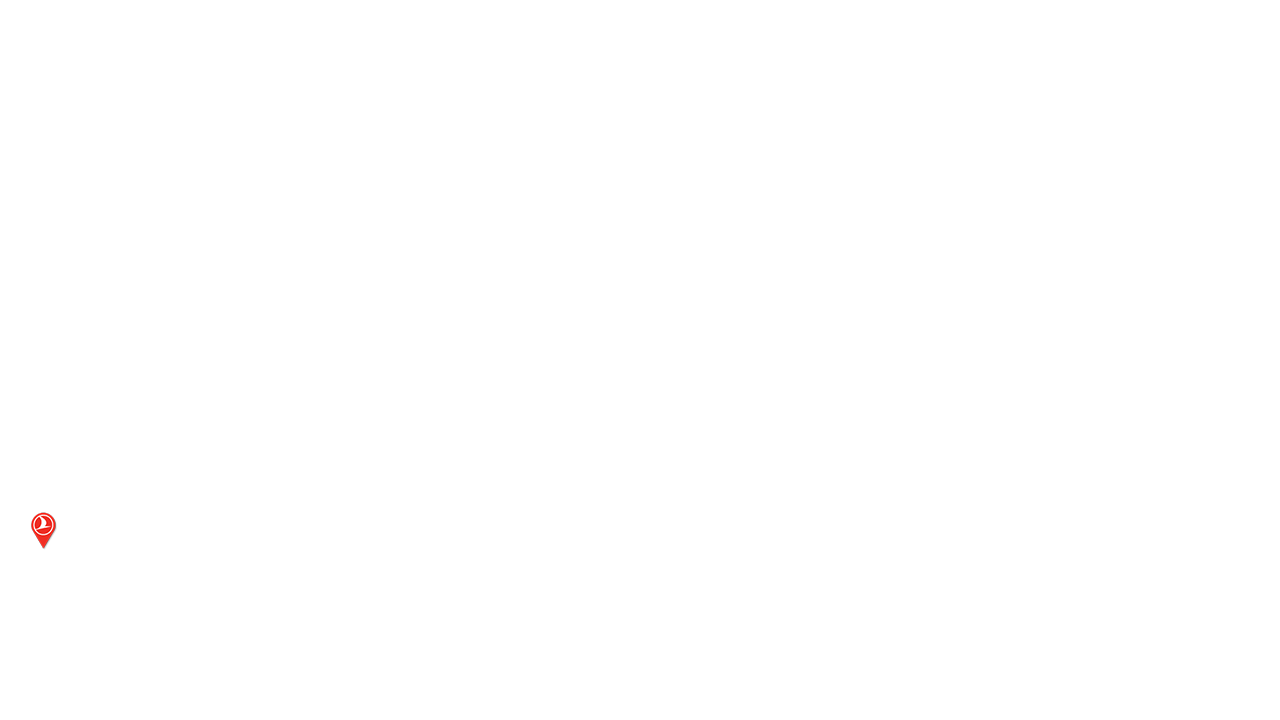 TOULOUSE
PISA
SANTIAGO DE COMPOSTELA
PODGORICA
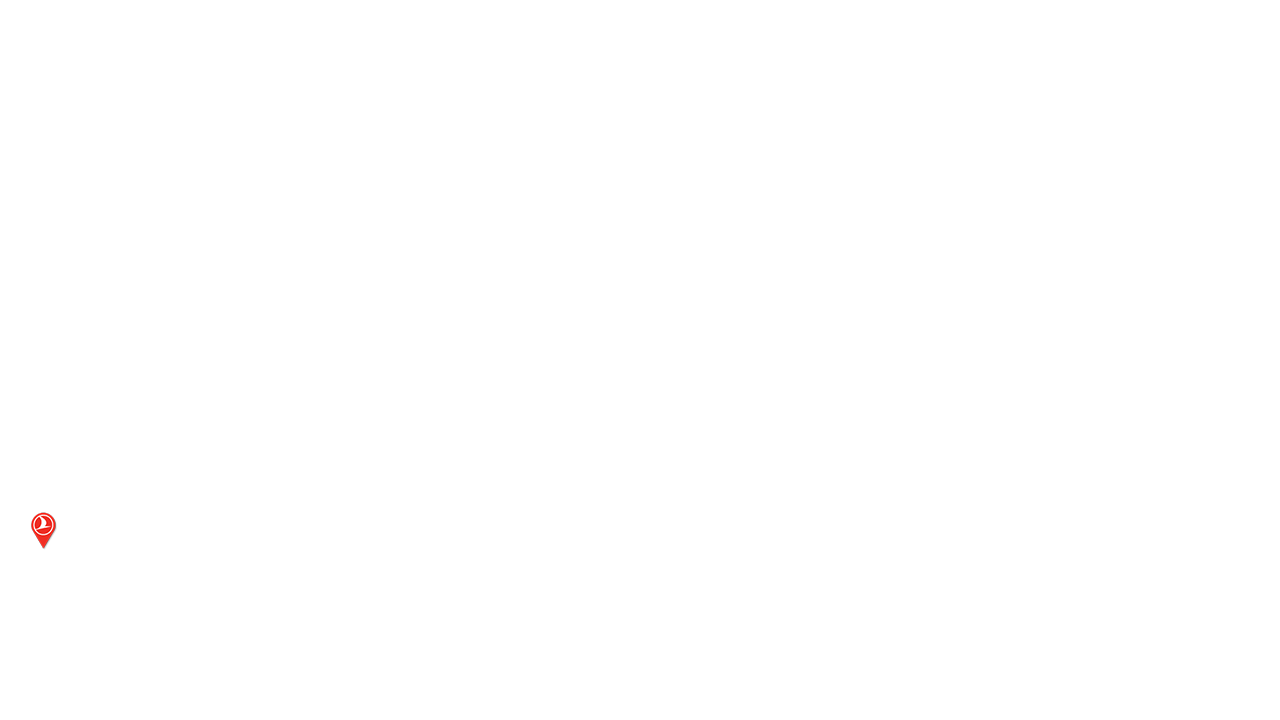 MARSEILLE
SKOPJE
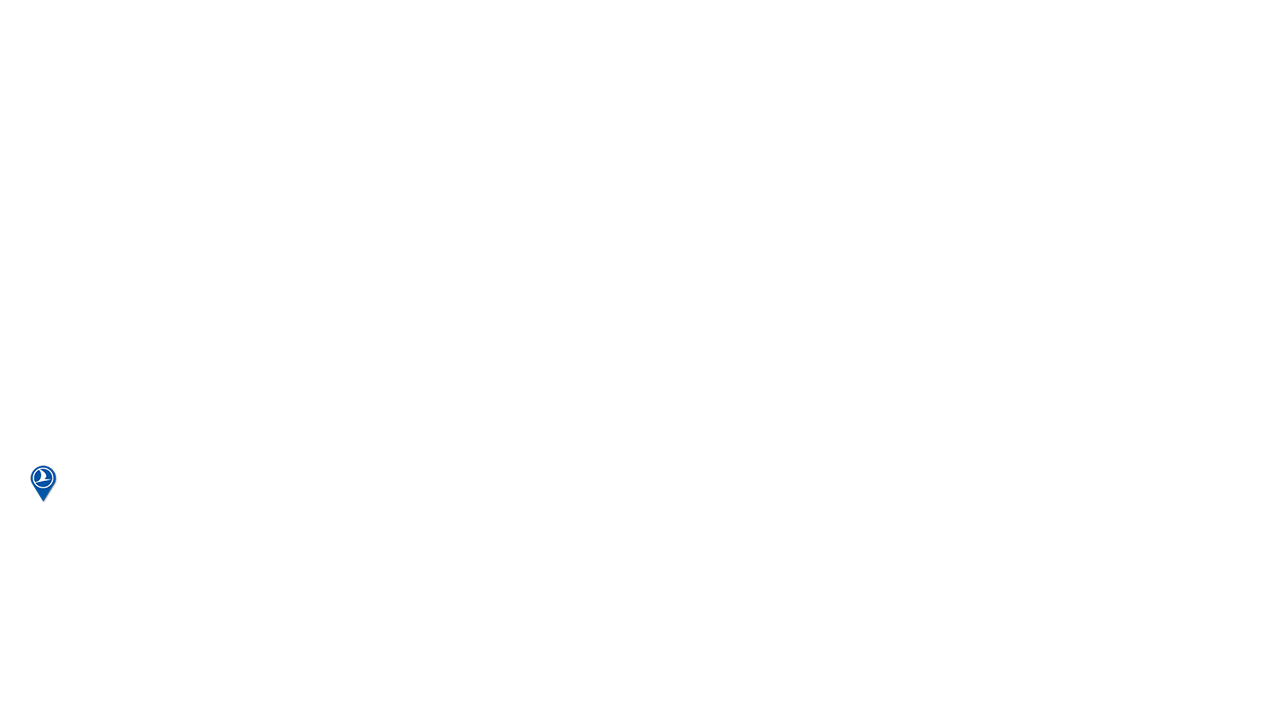 VARNA
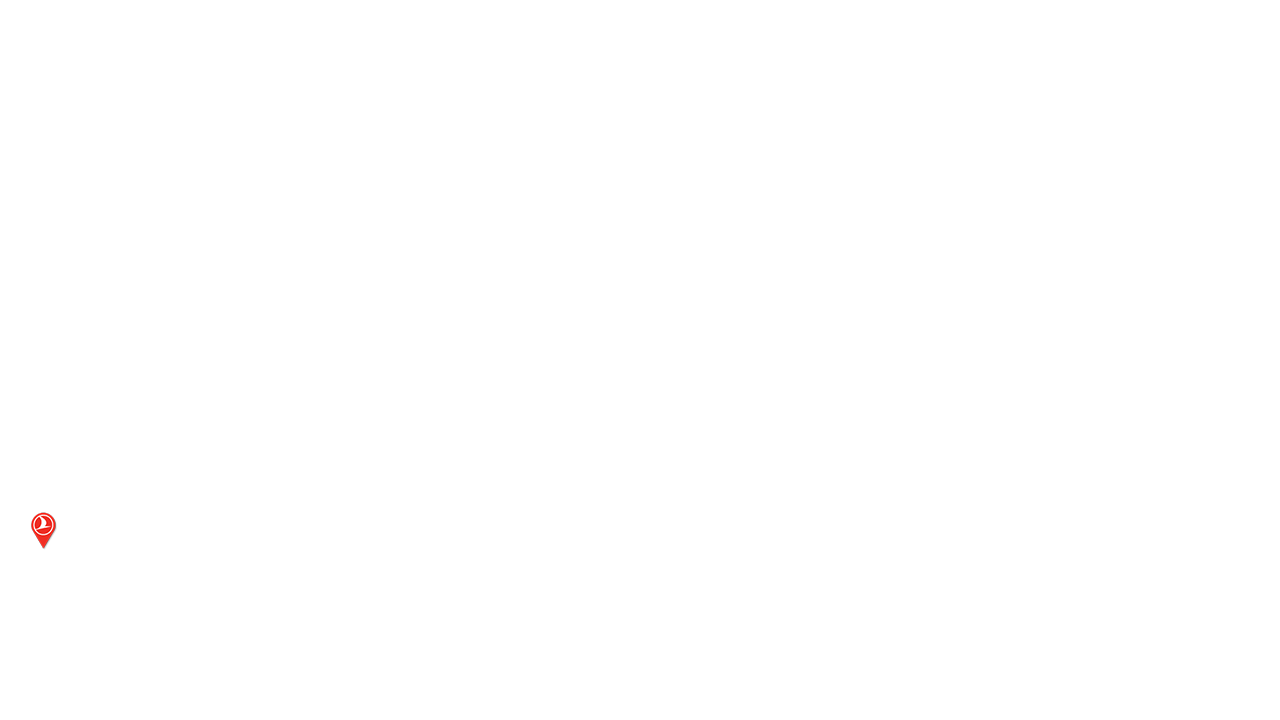 NAPLES
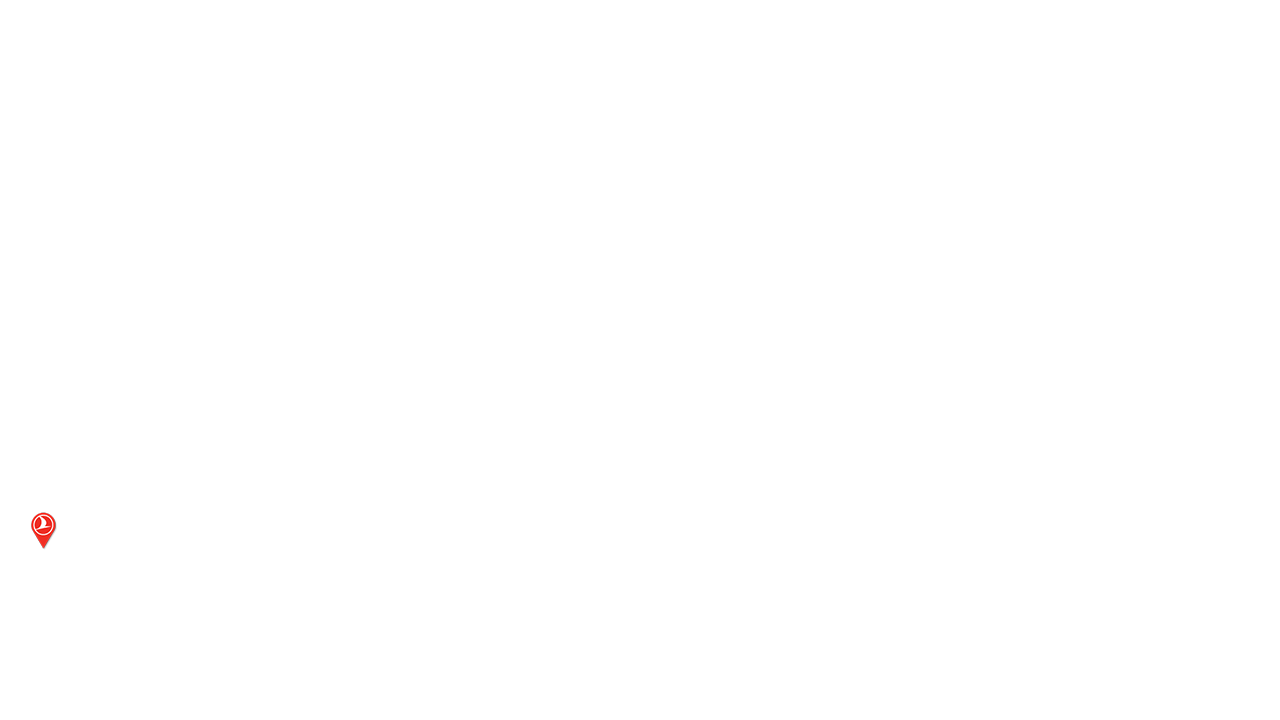 THESSALONIKI
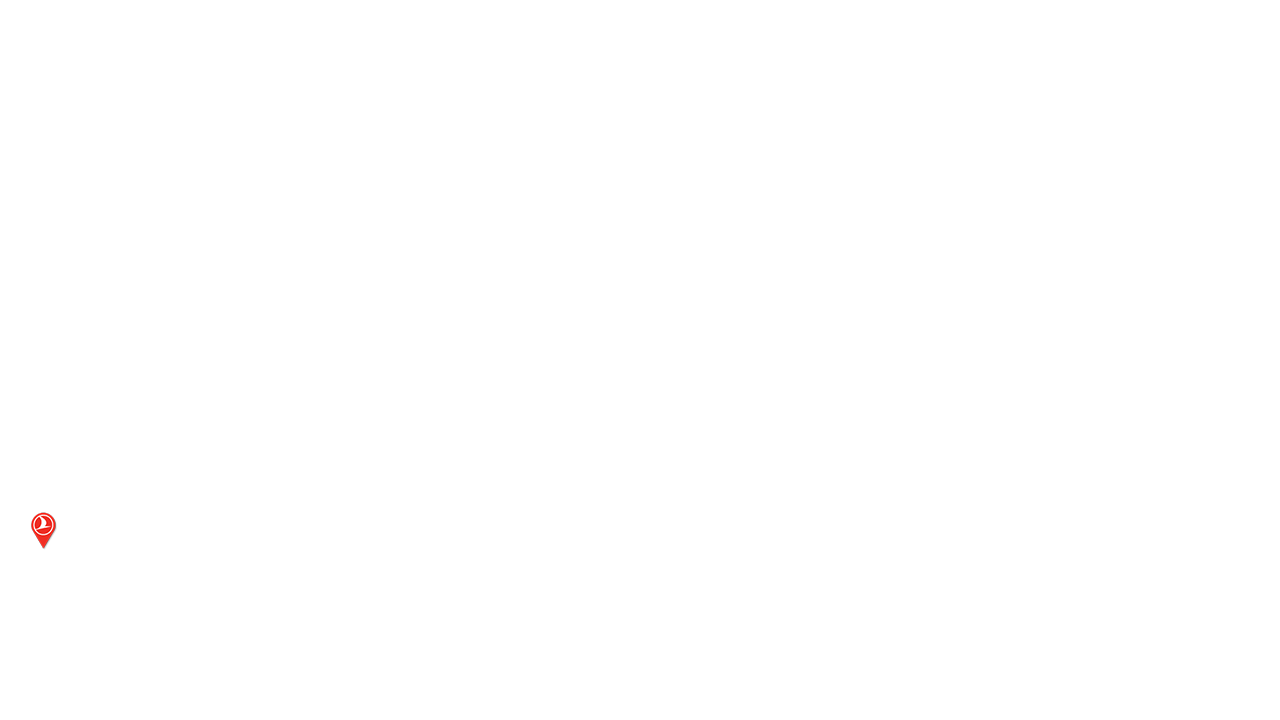 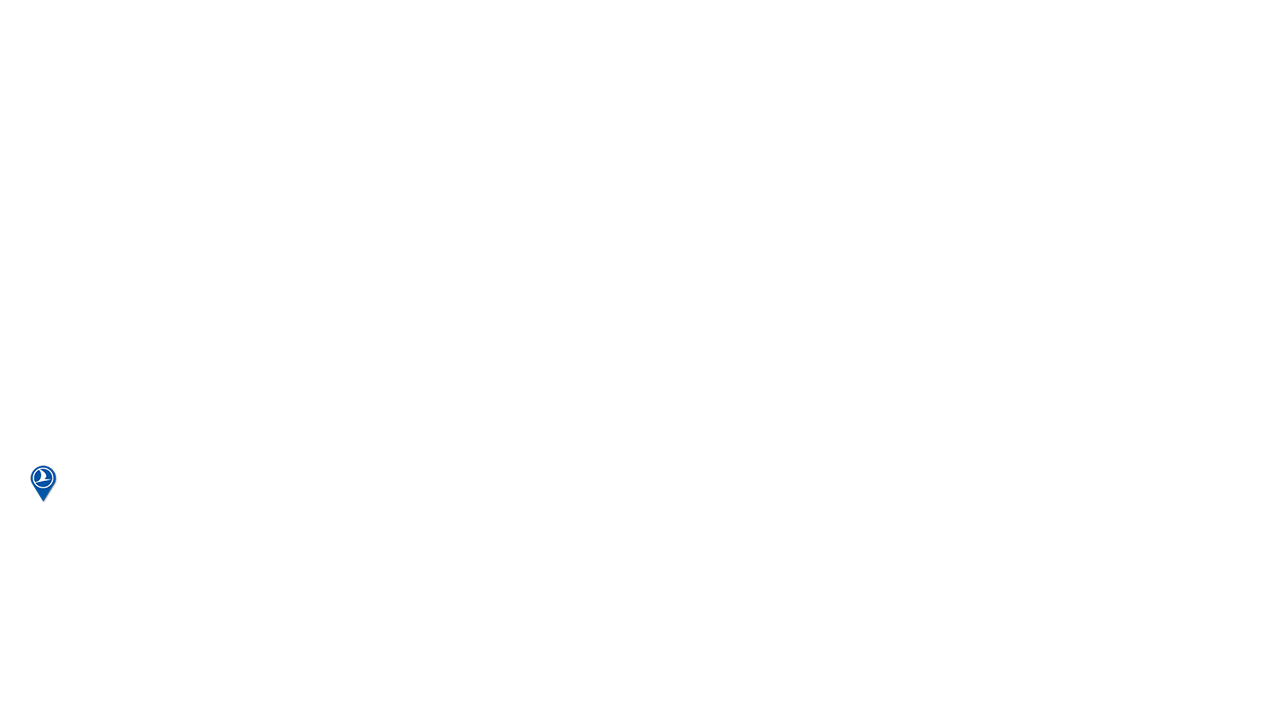 VALENCIA
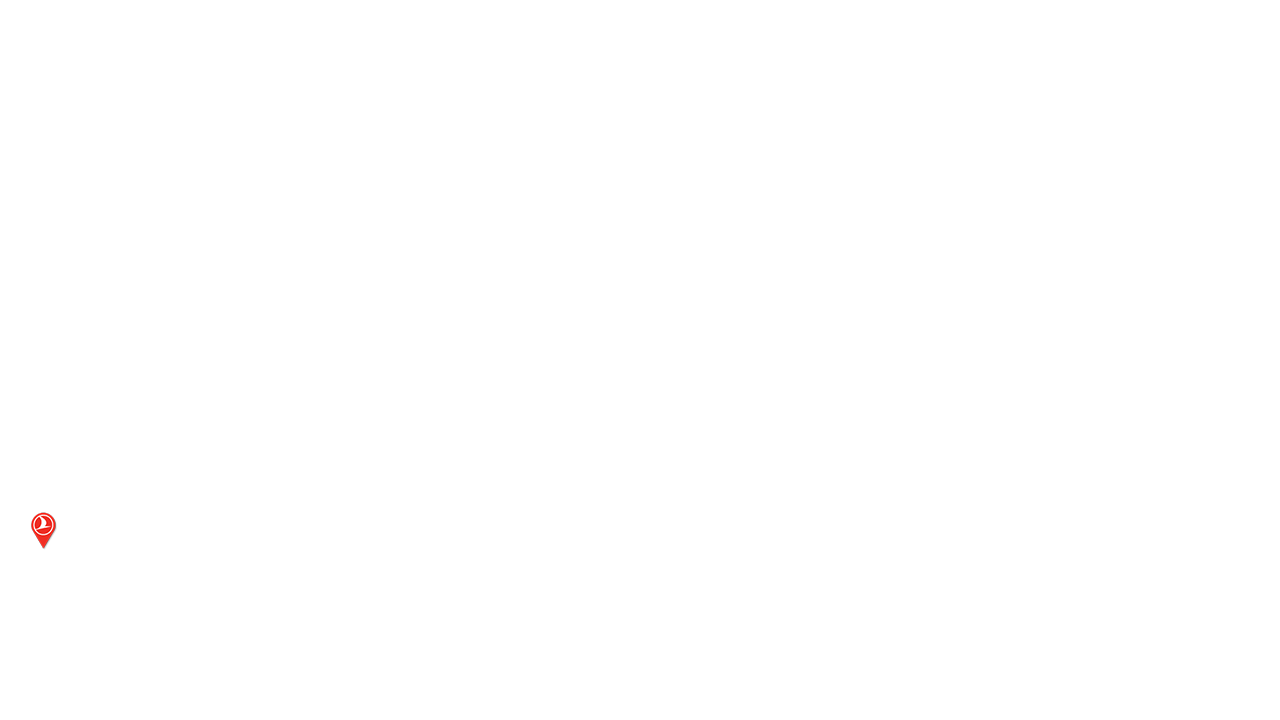 LISBON
ATHENS
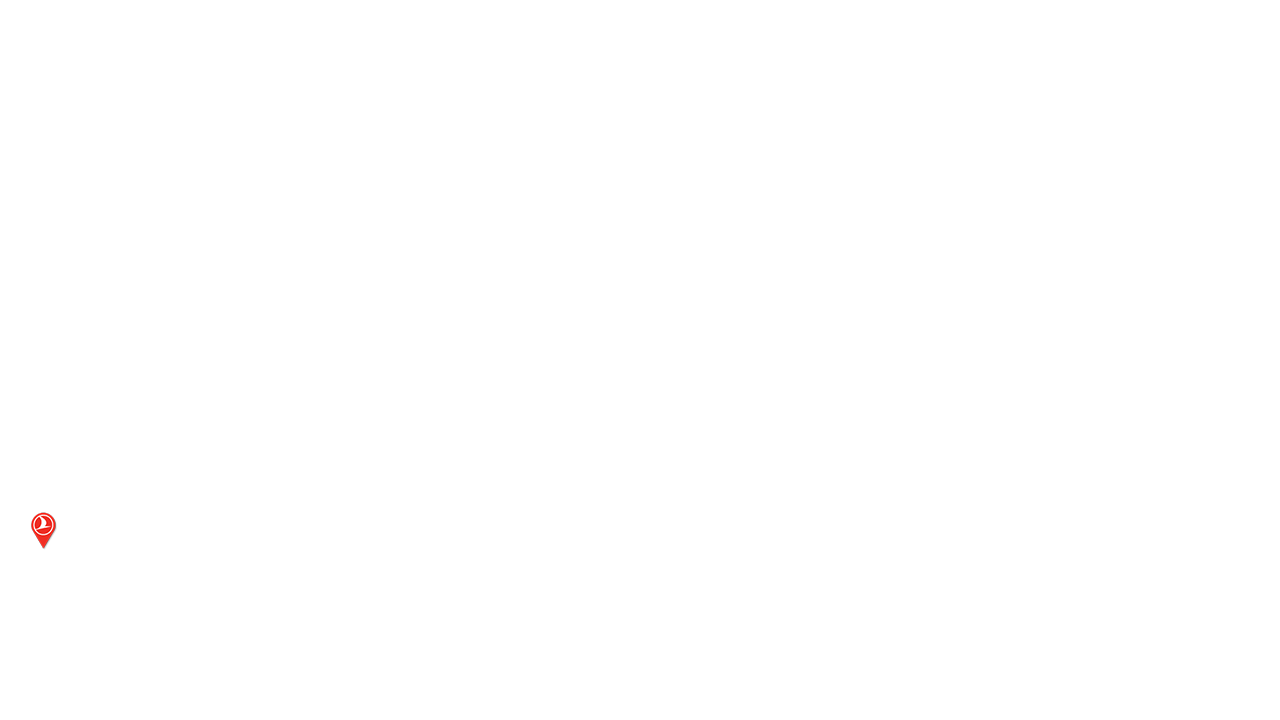 CATANIA
MALAGA
MALTA
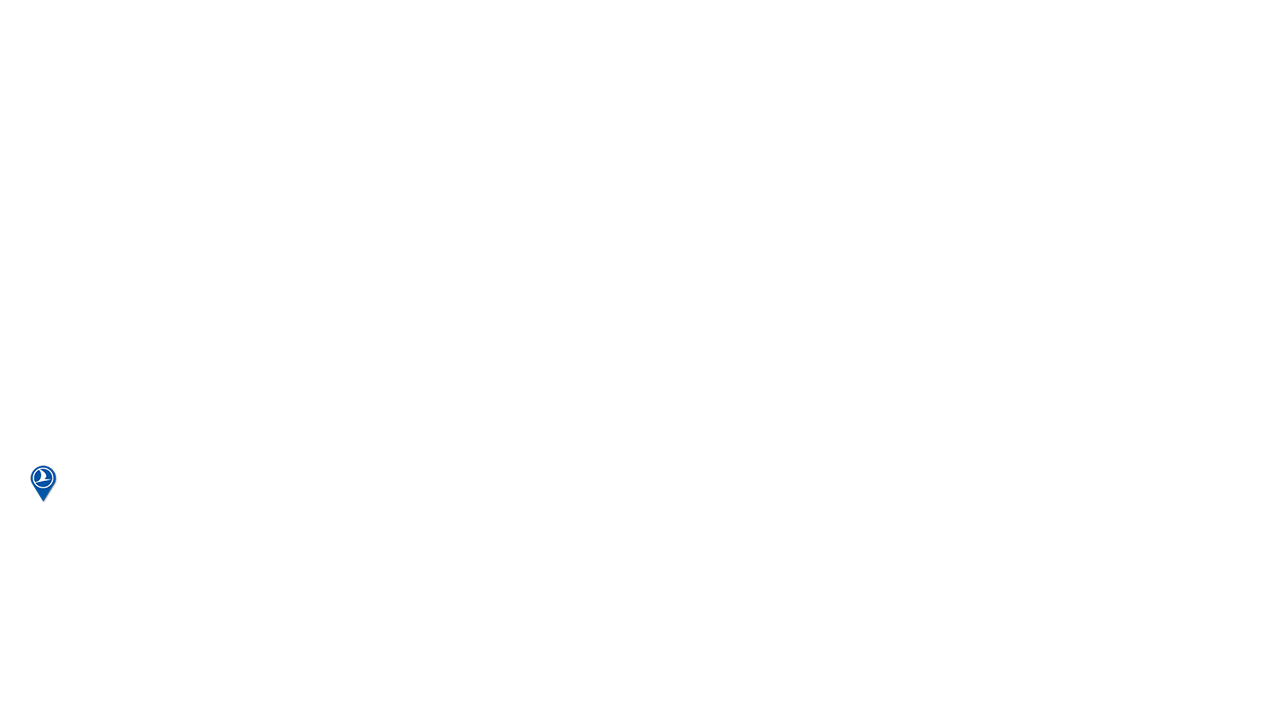 2002 THY Network (2 Destinations)
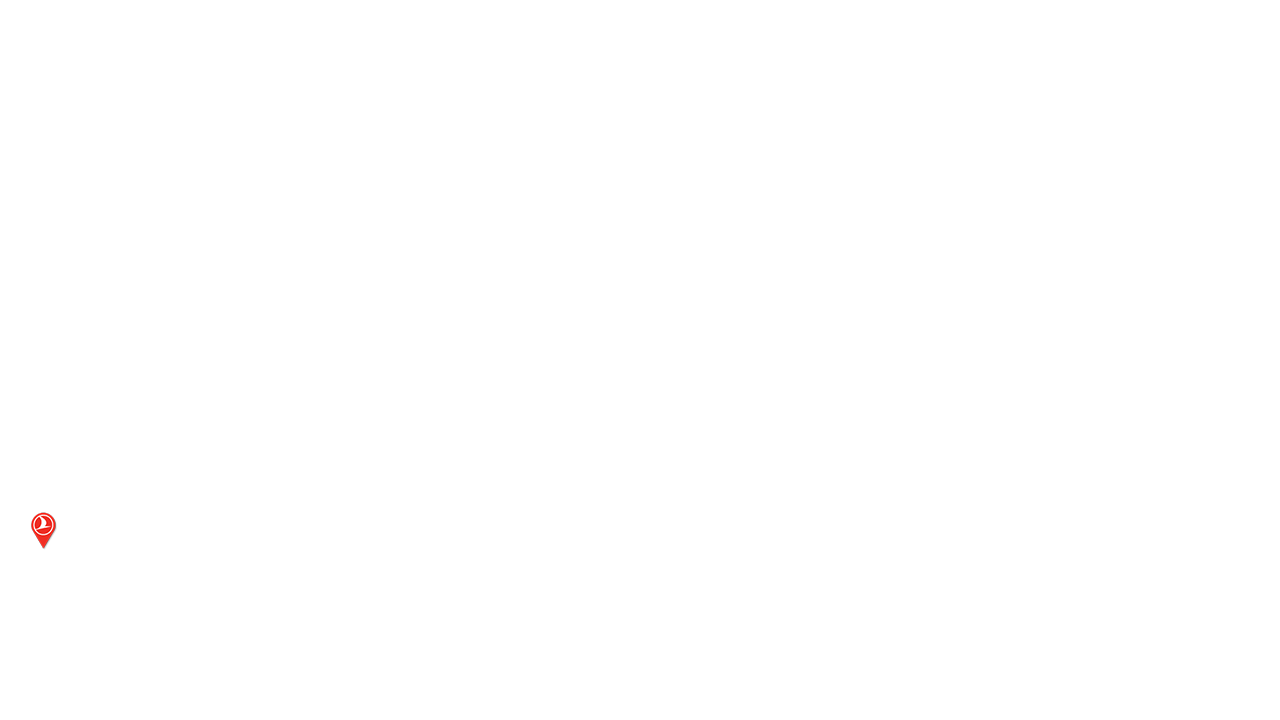 2003 - Current (9  New Destinations)
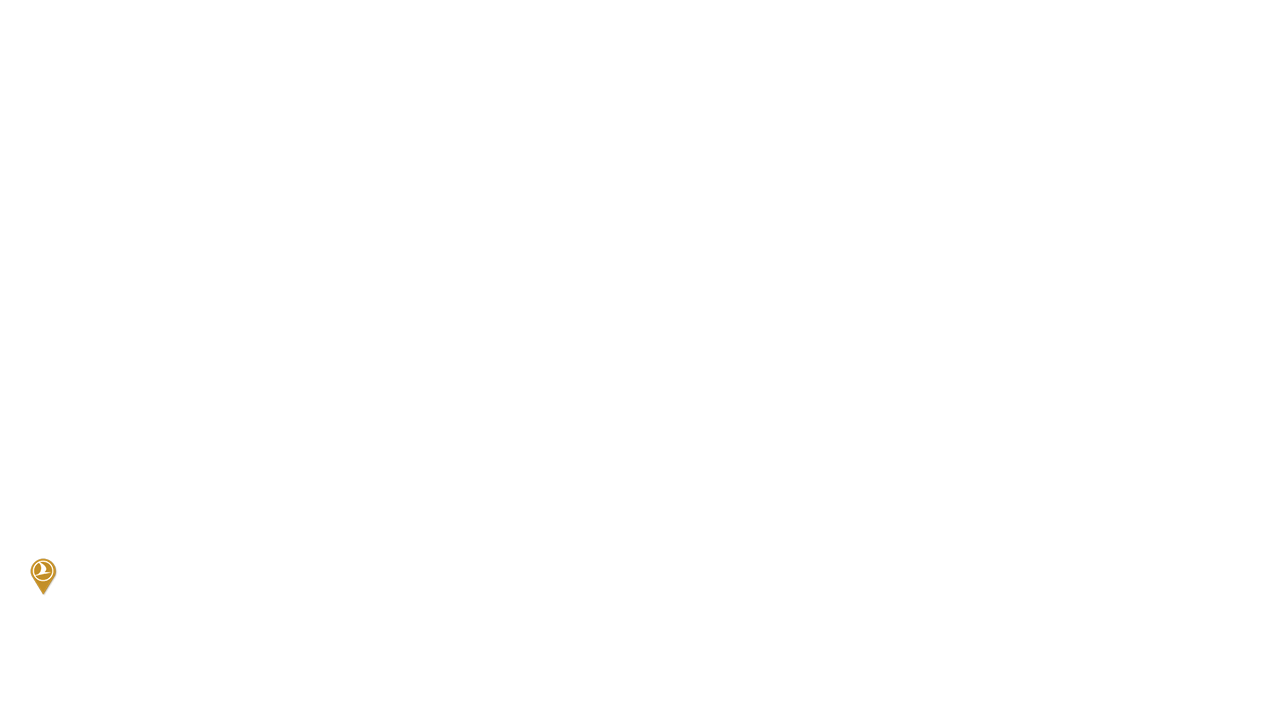 Planned (6 Destinations)
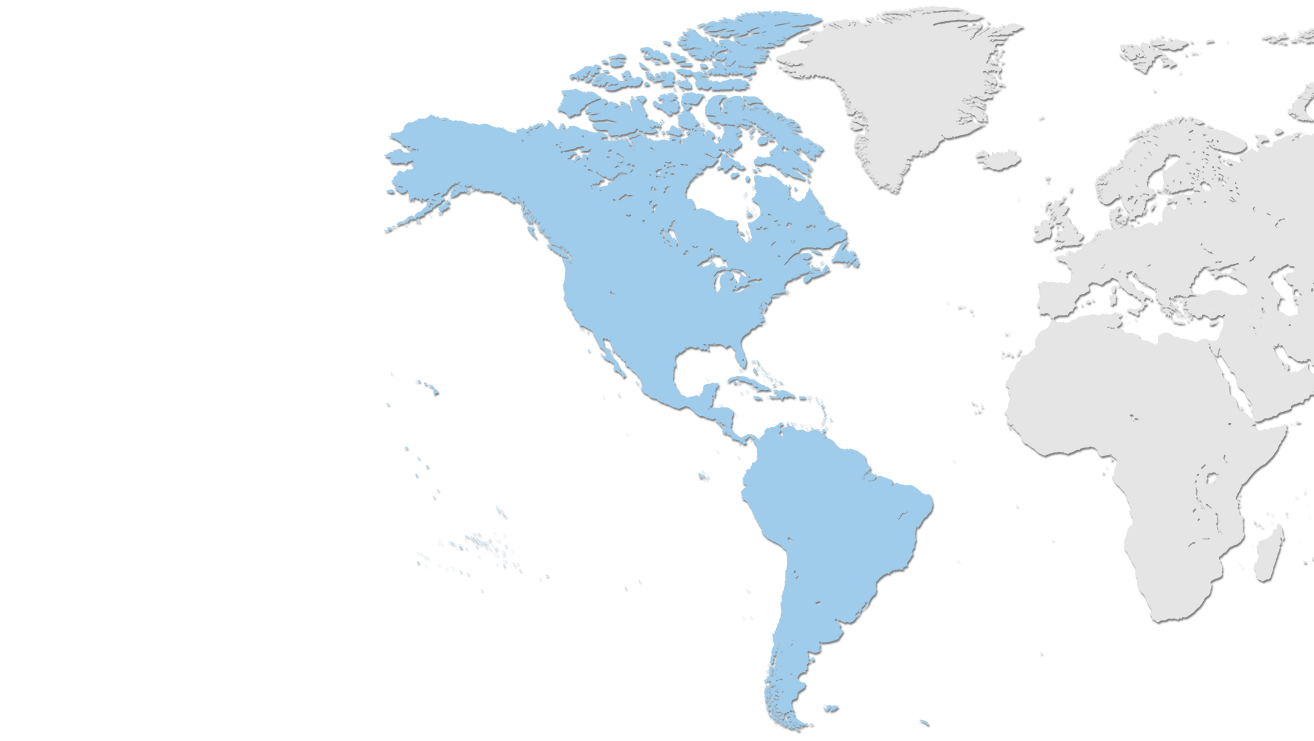 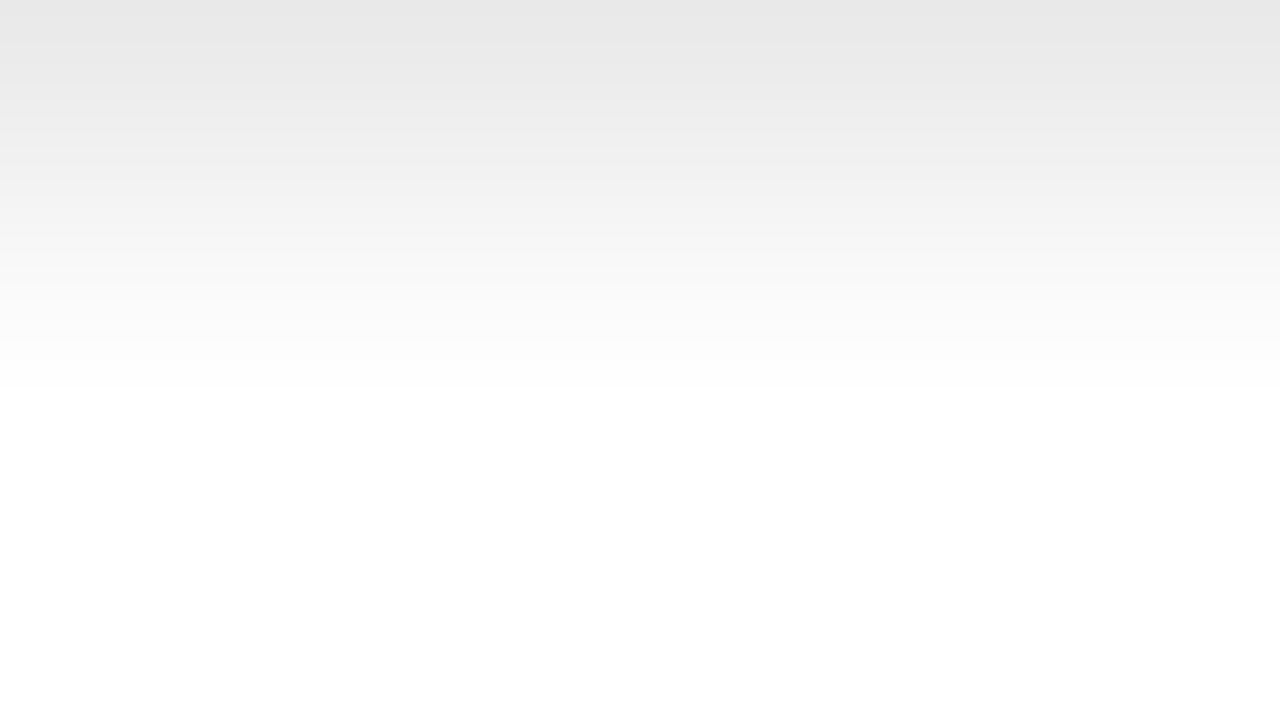 America
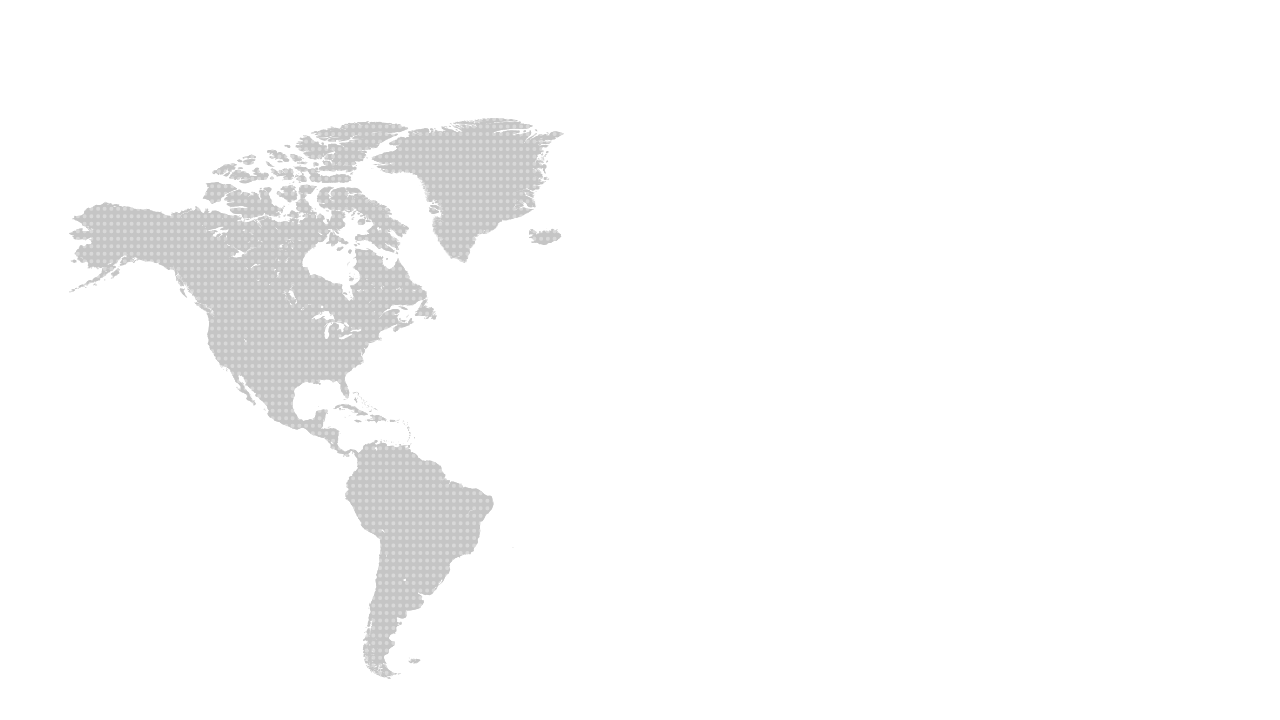 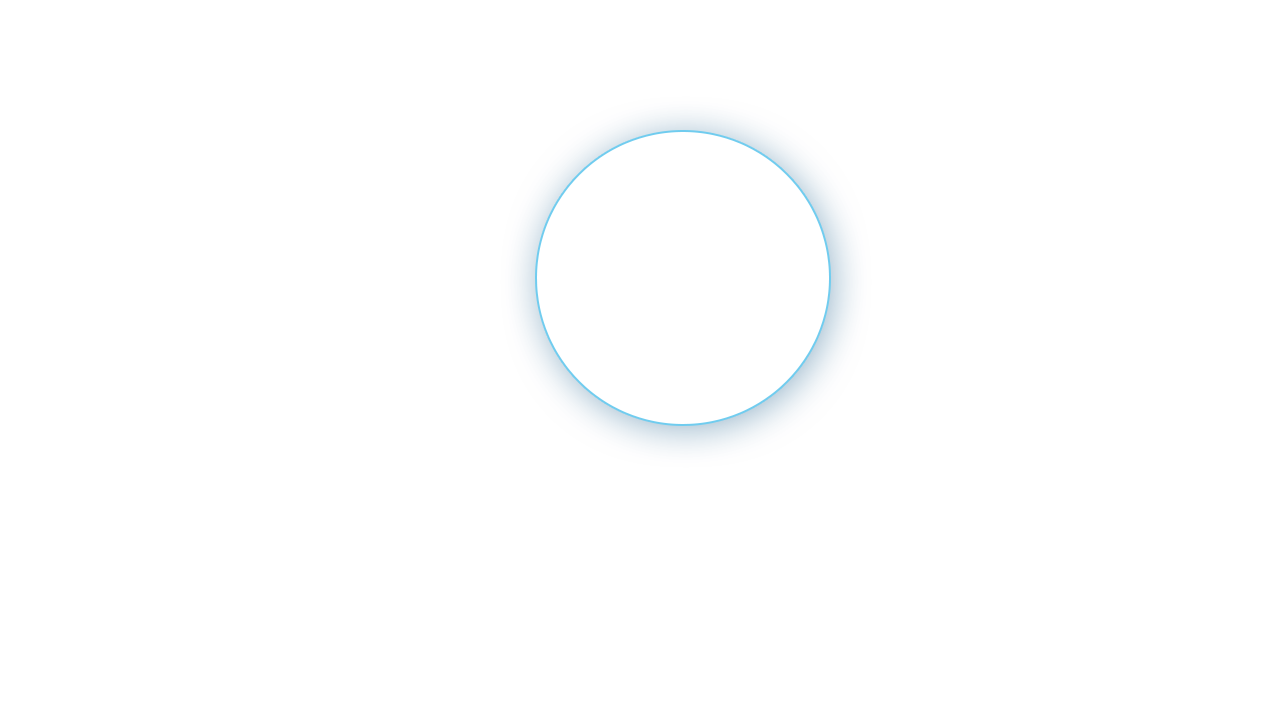 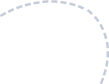 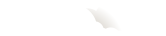 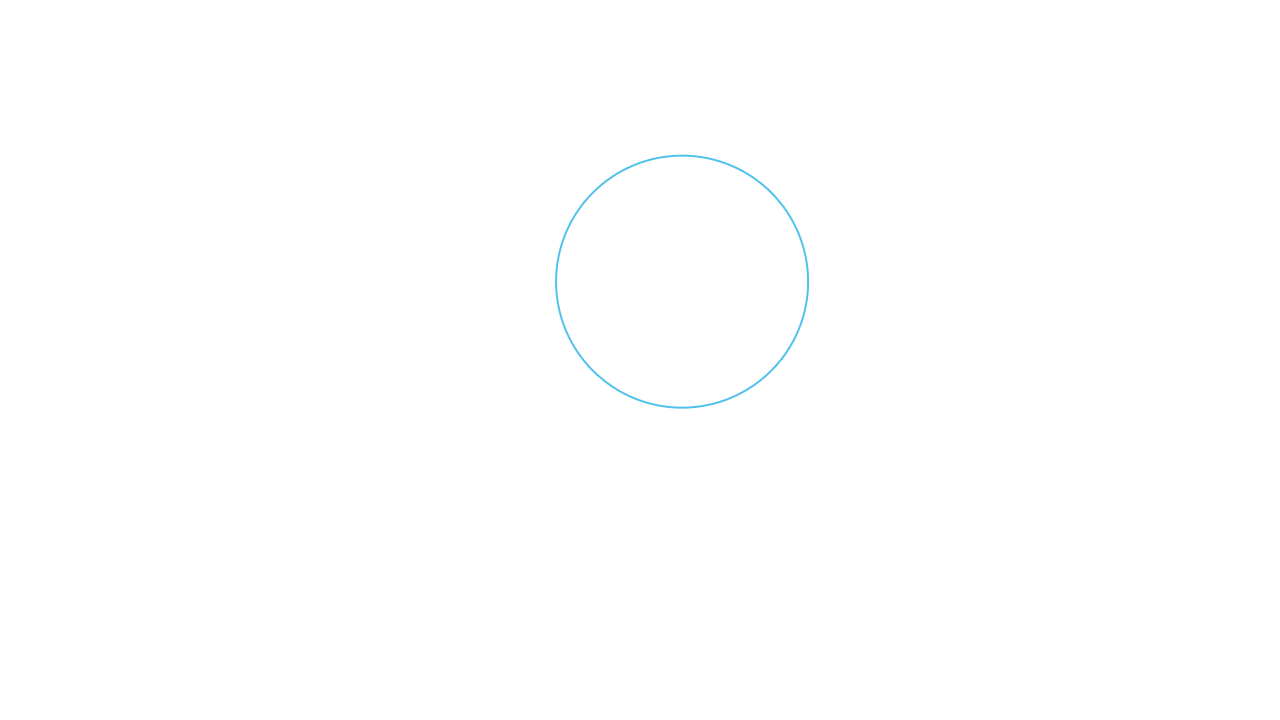 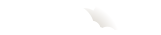 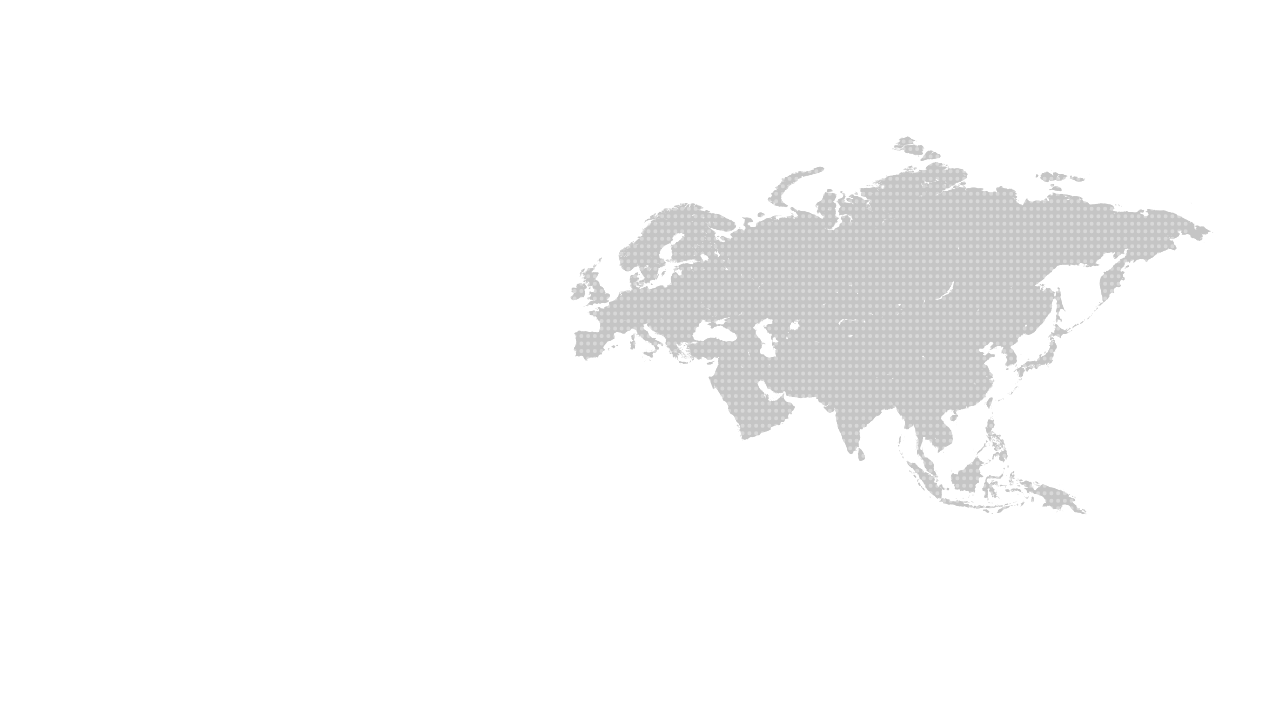 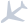 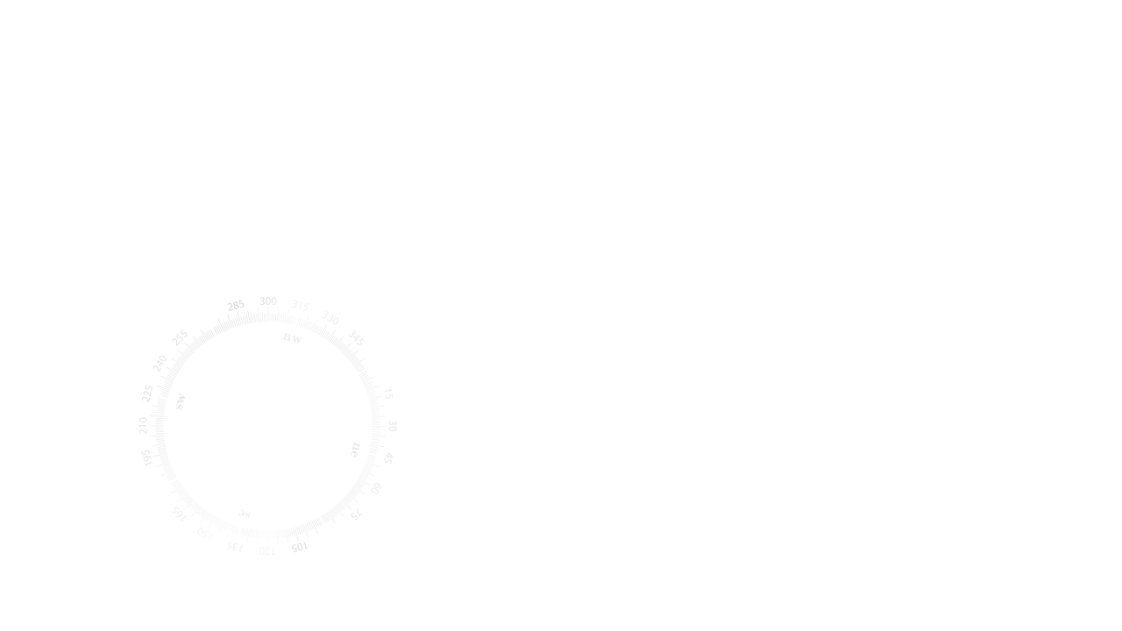 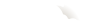 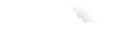 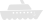 MONTREAL
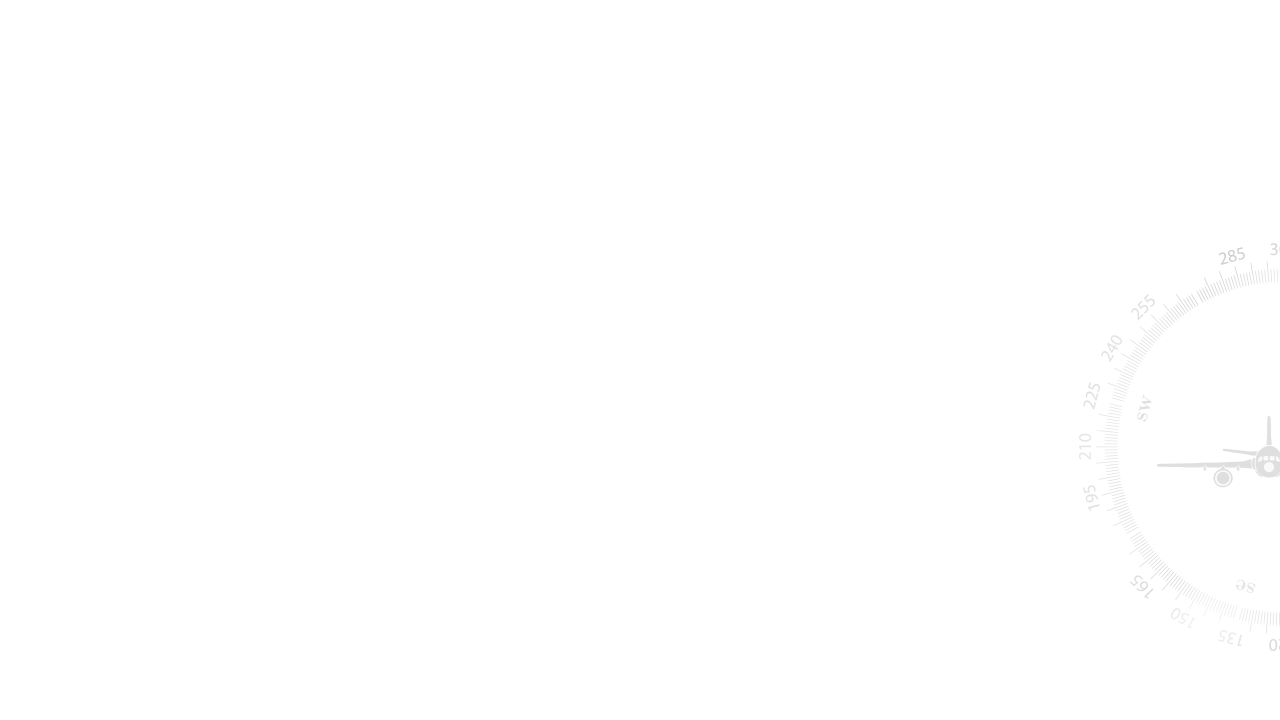 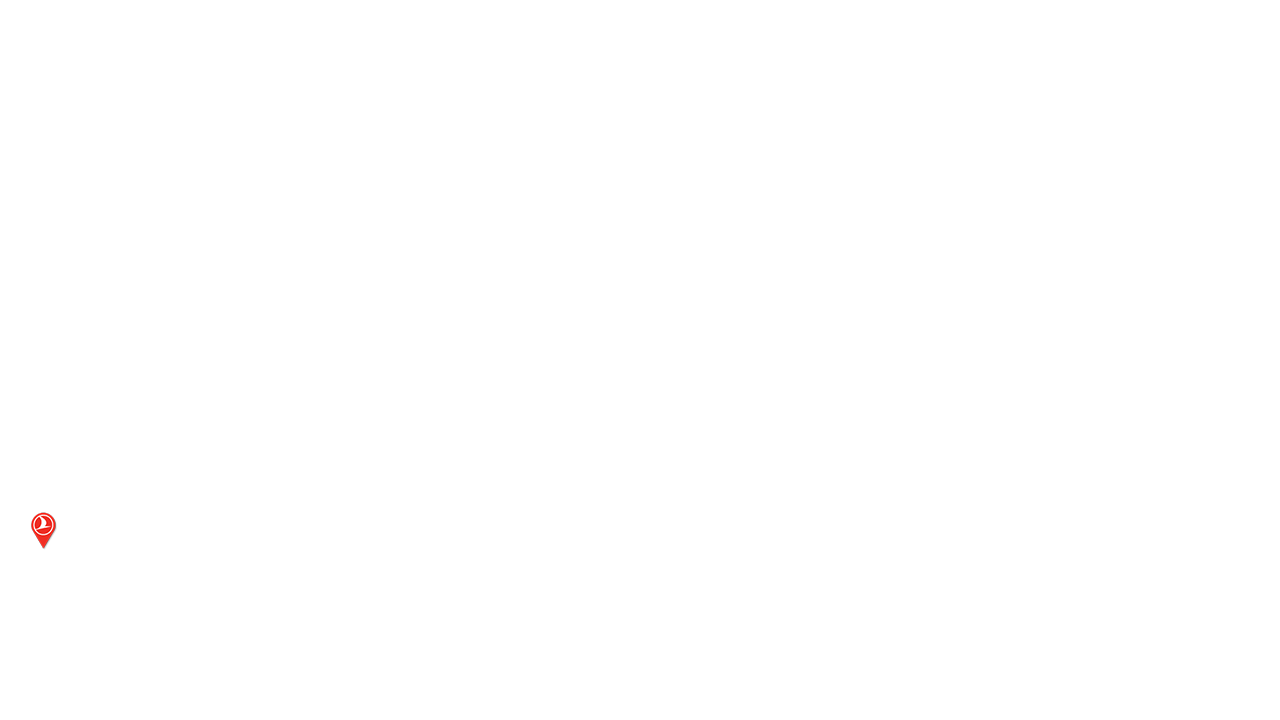 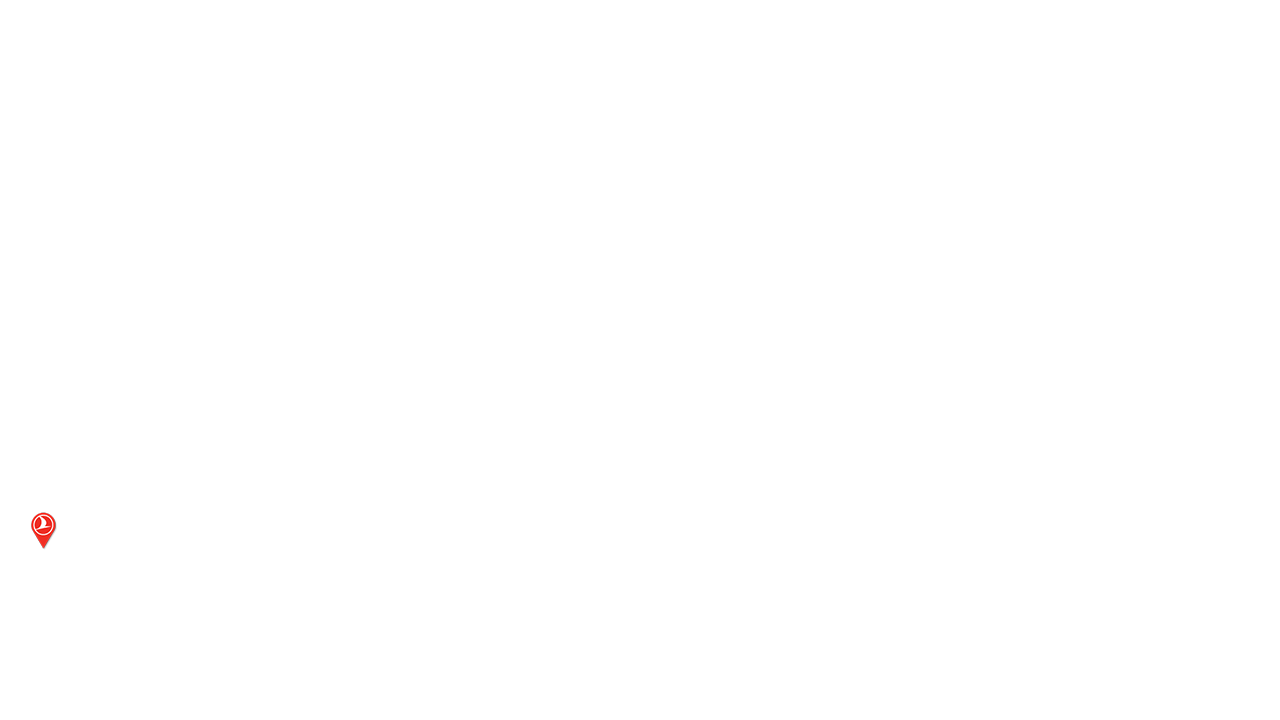 TORONTO
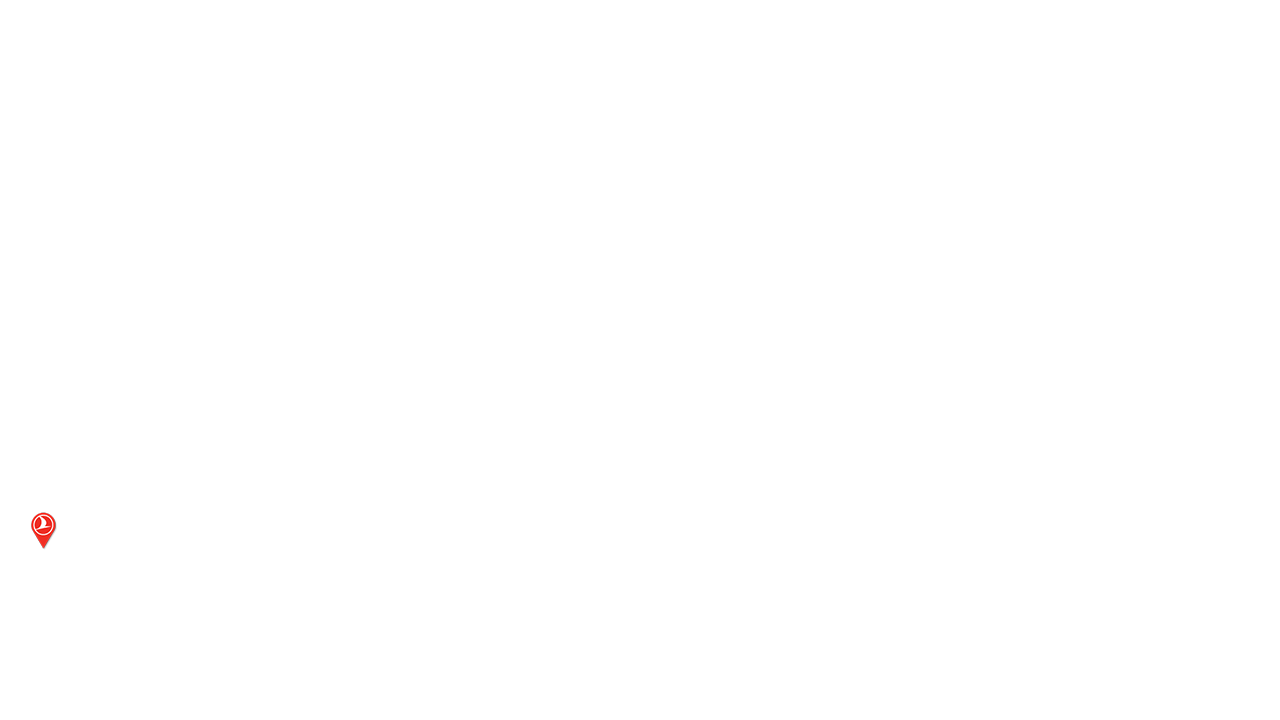 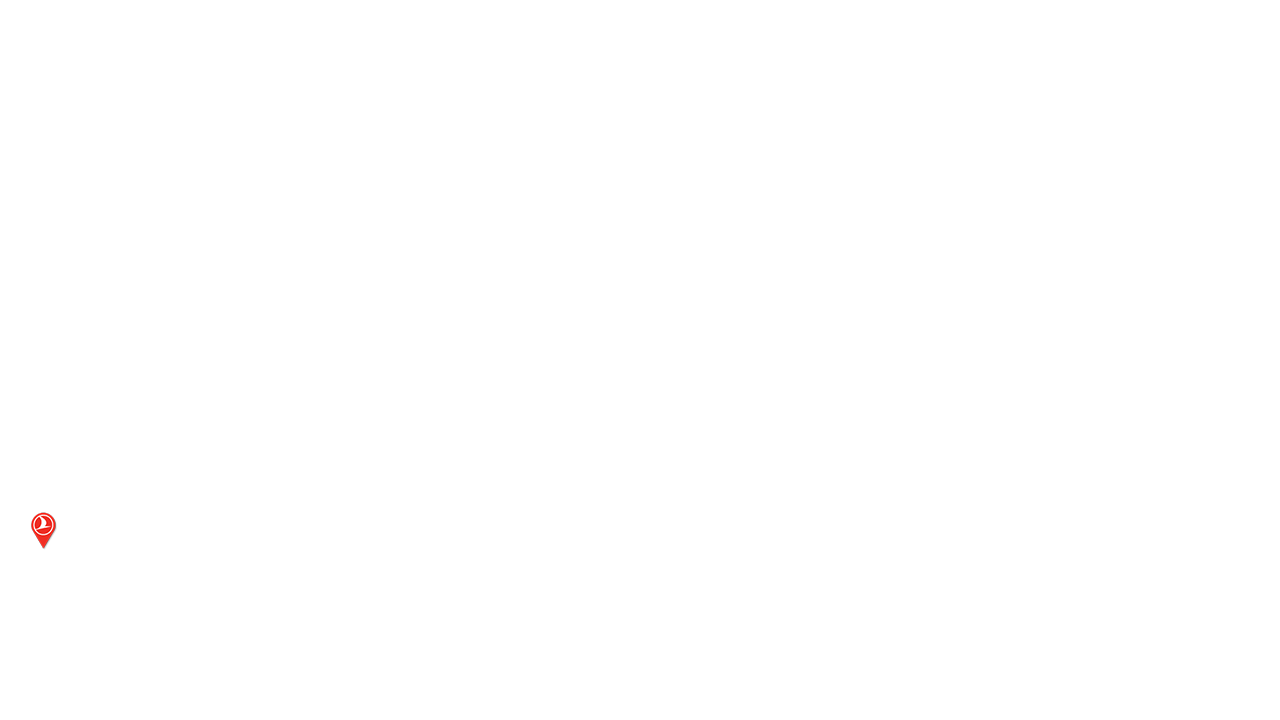 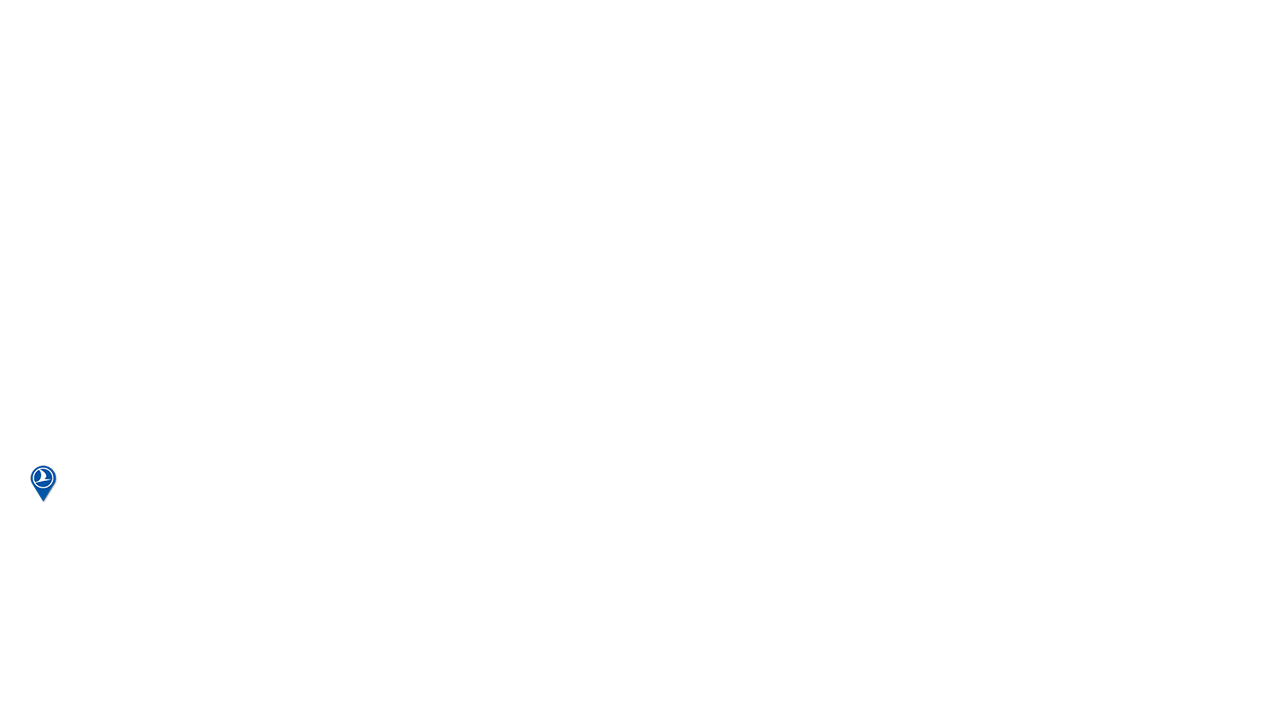 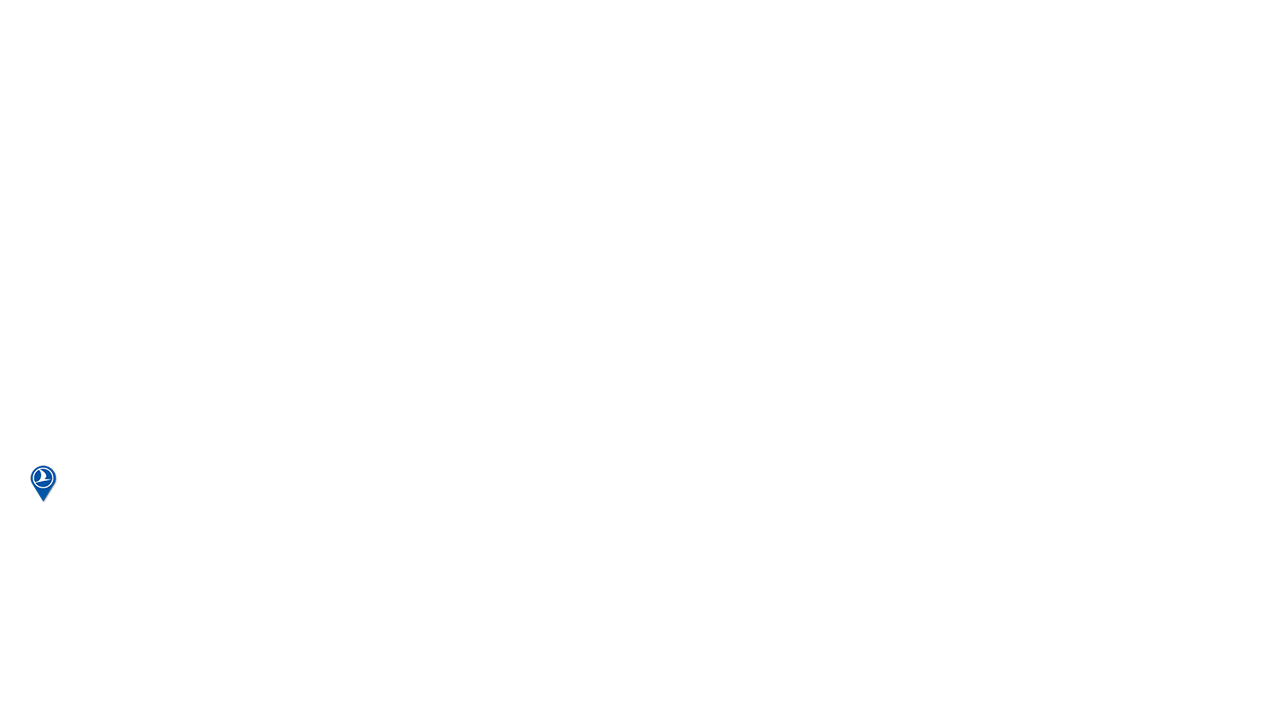 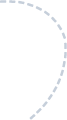 SAN FRANCISCO
BOSTON
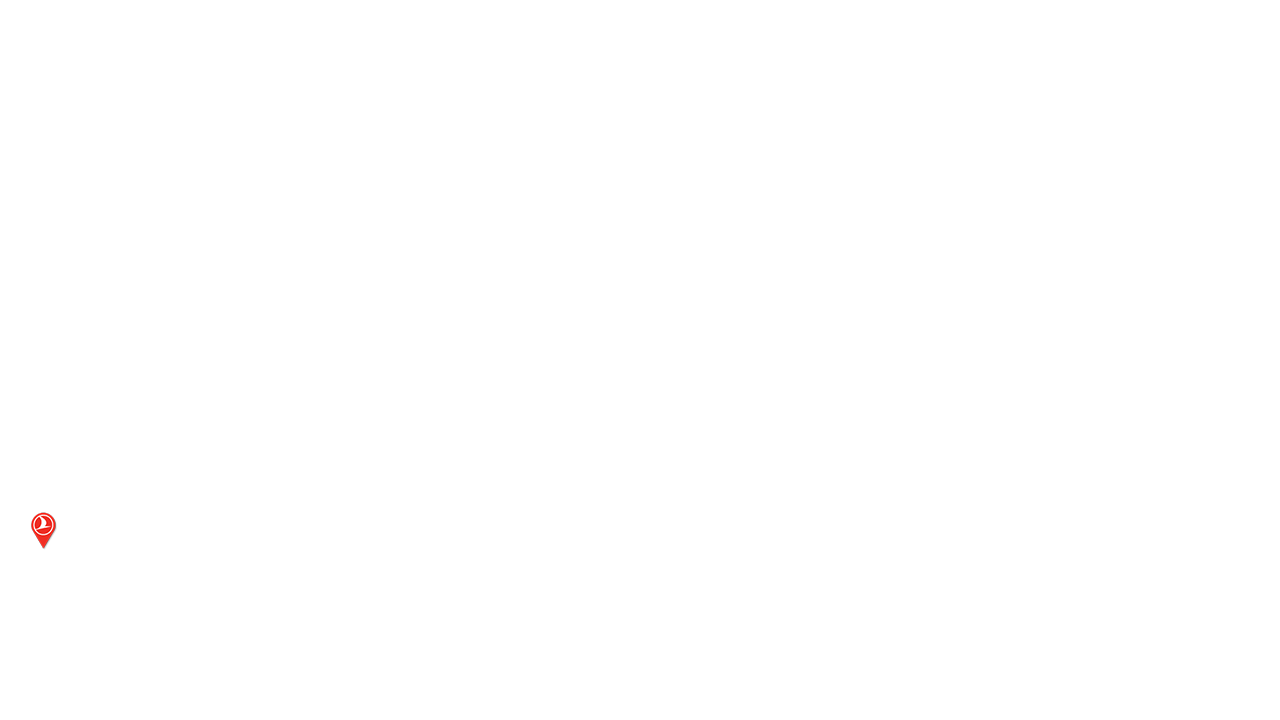 CHICAGO
NEW YORK
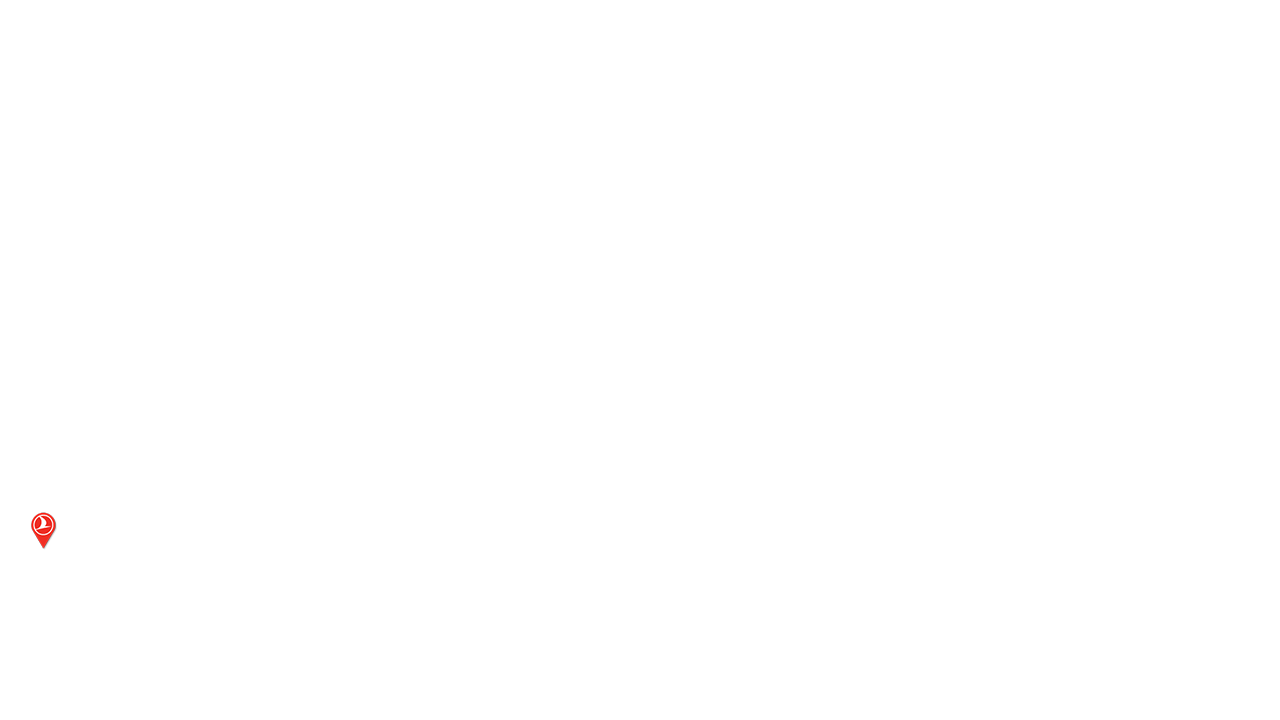 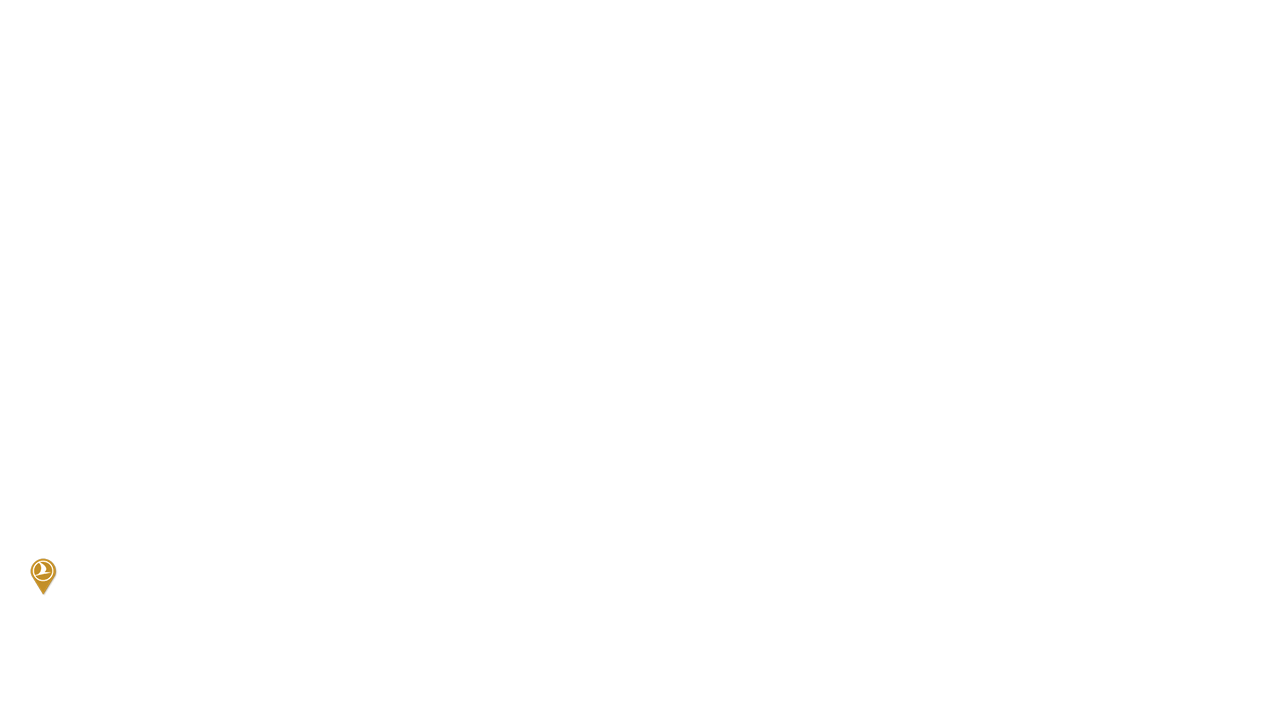 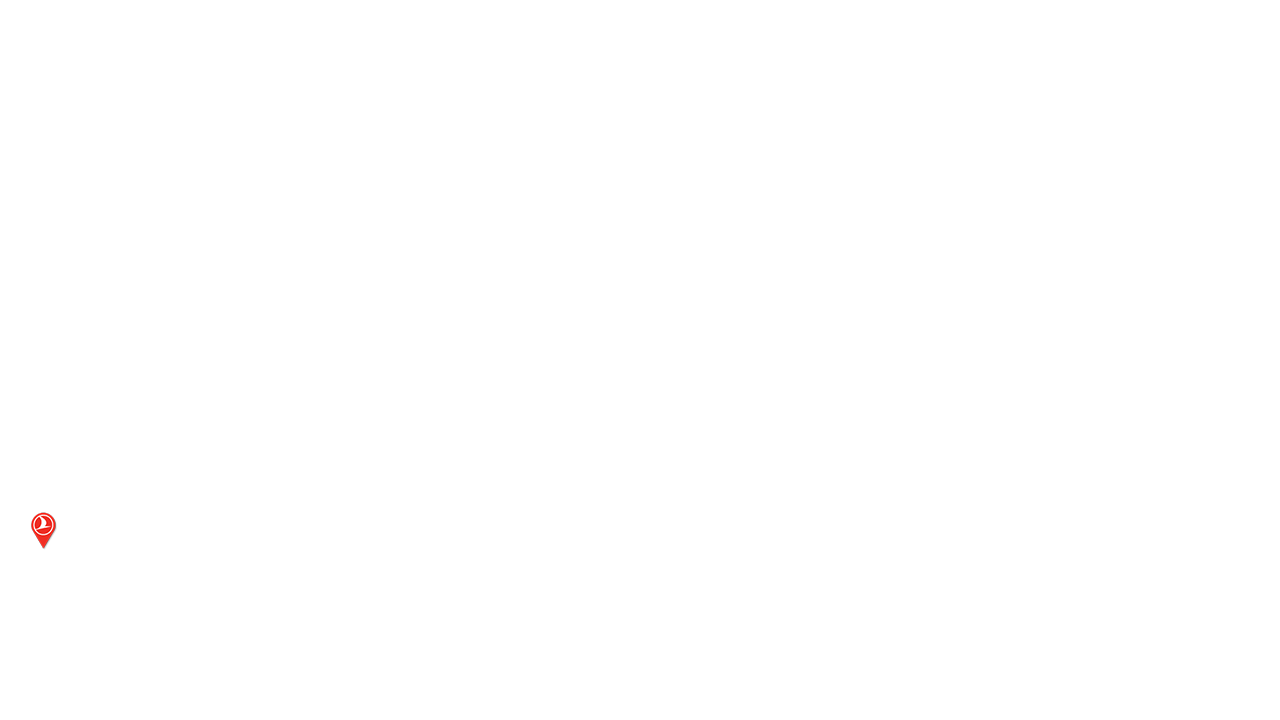 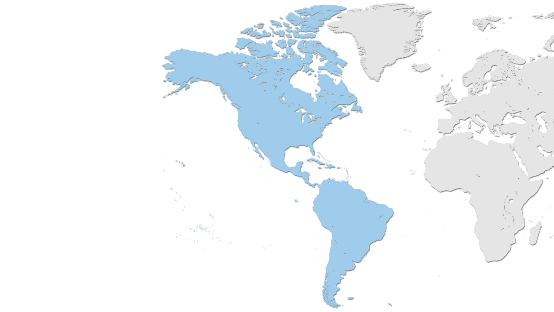 WASHINGTON
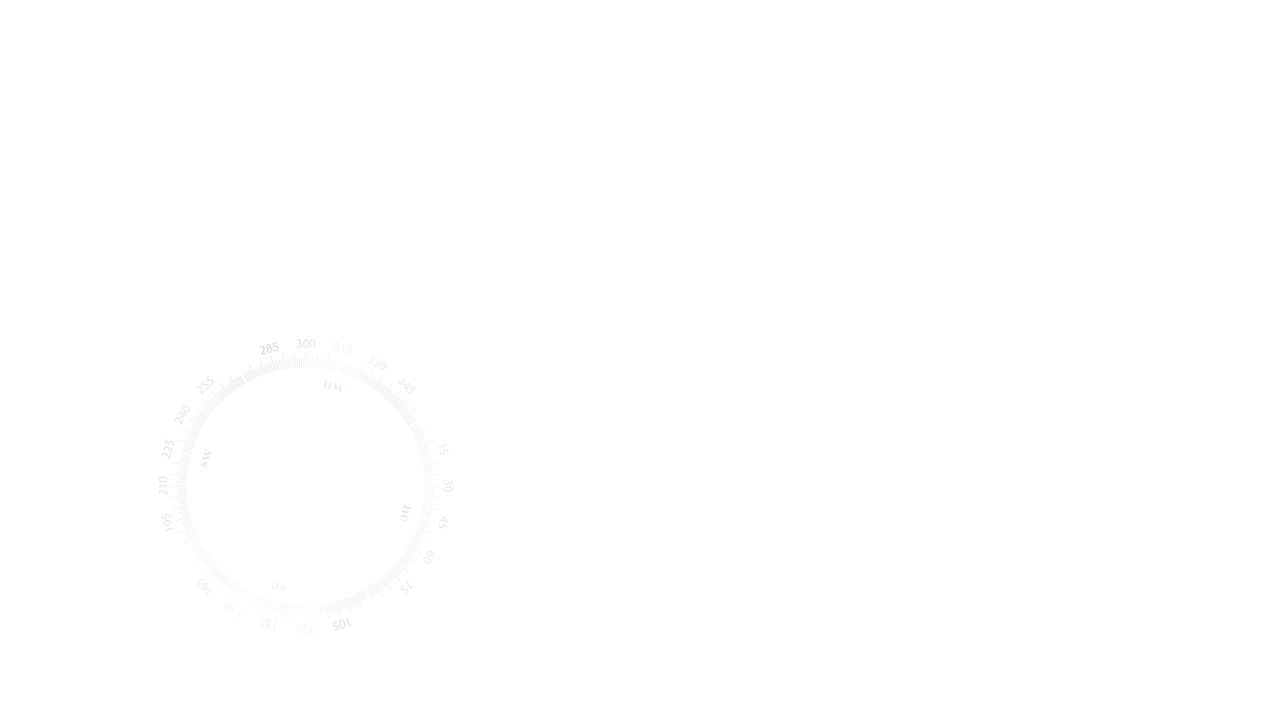 ATLANTA
LOS ANGELES
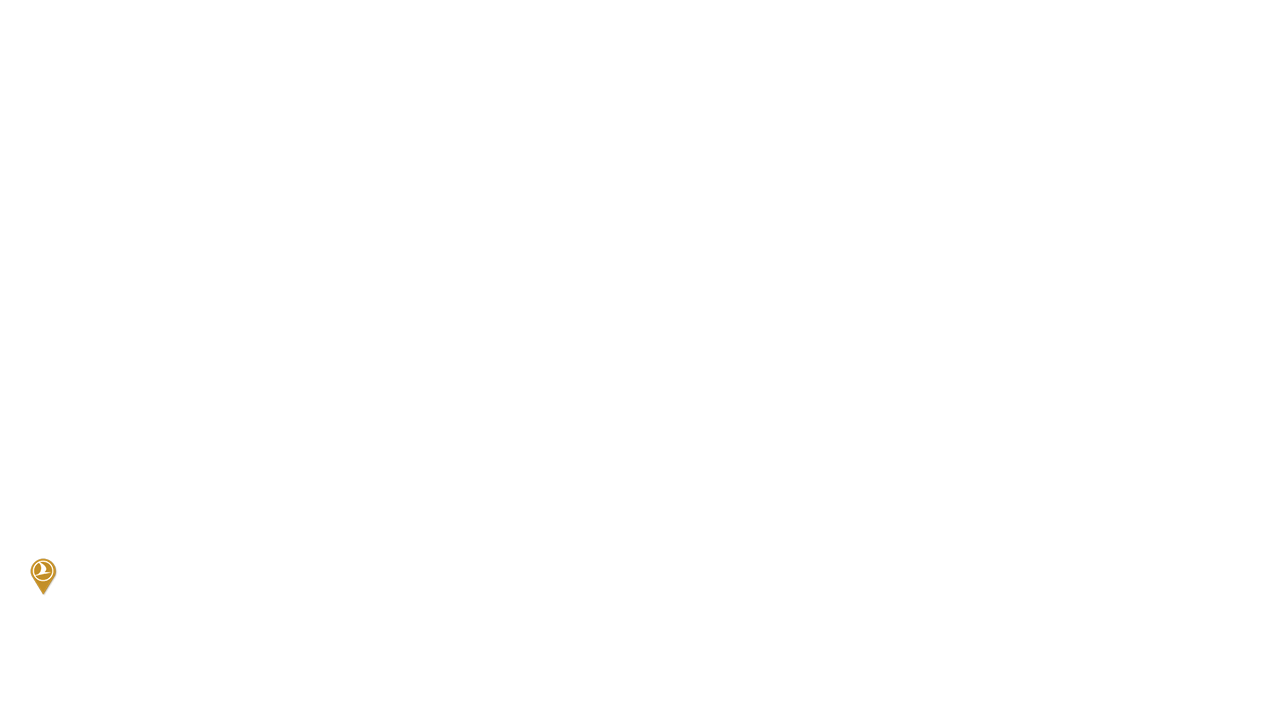 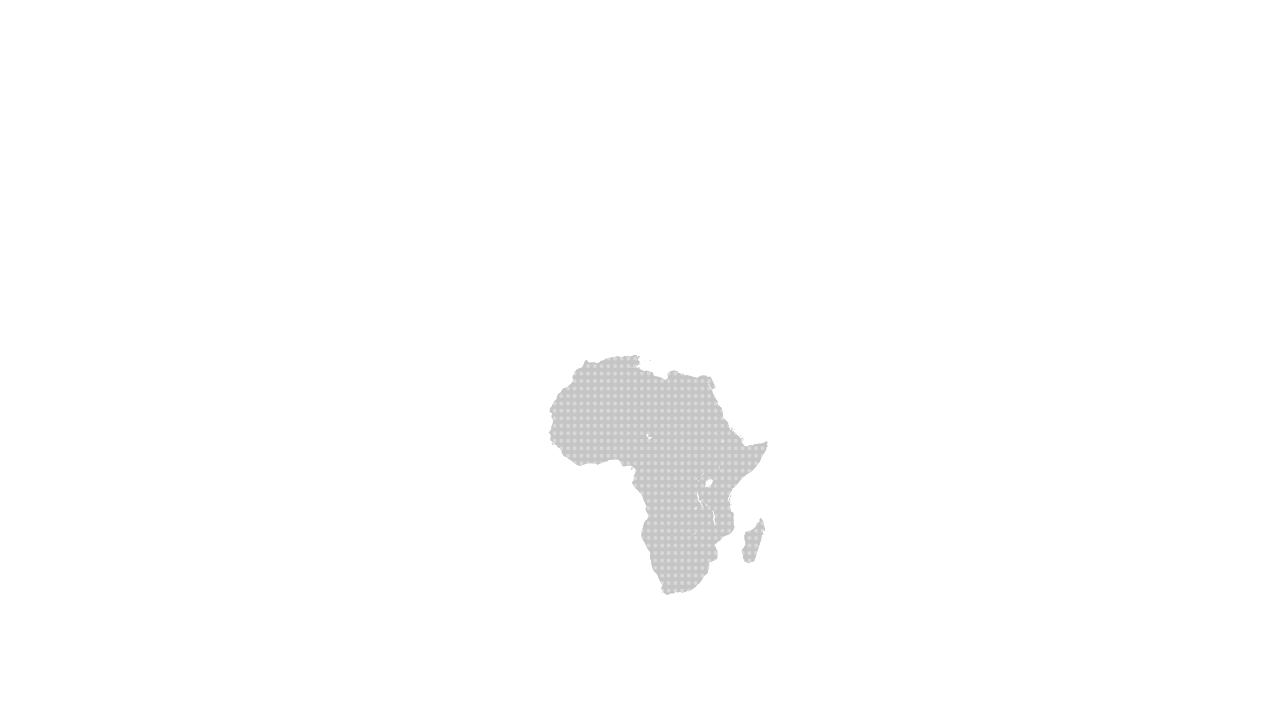 HOUSTON
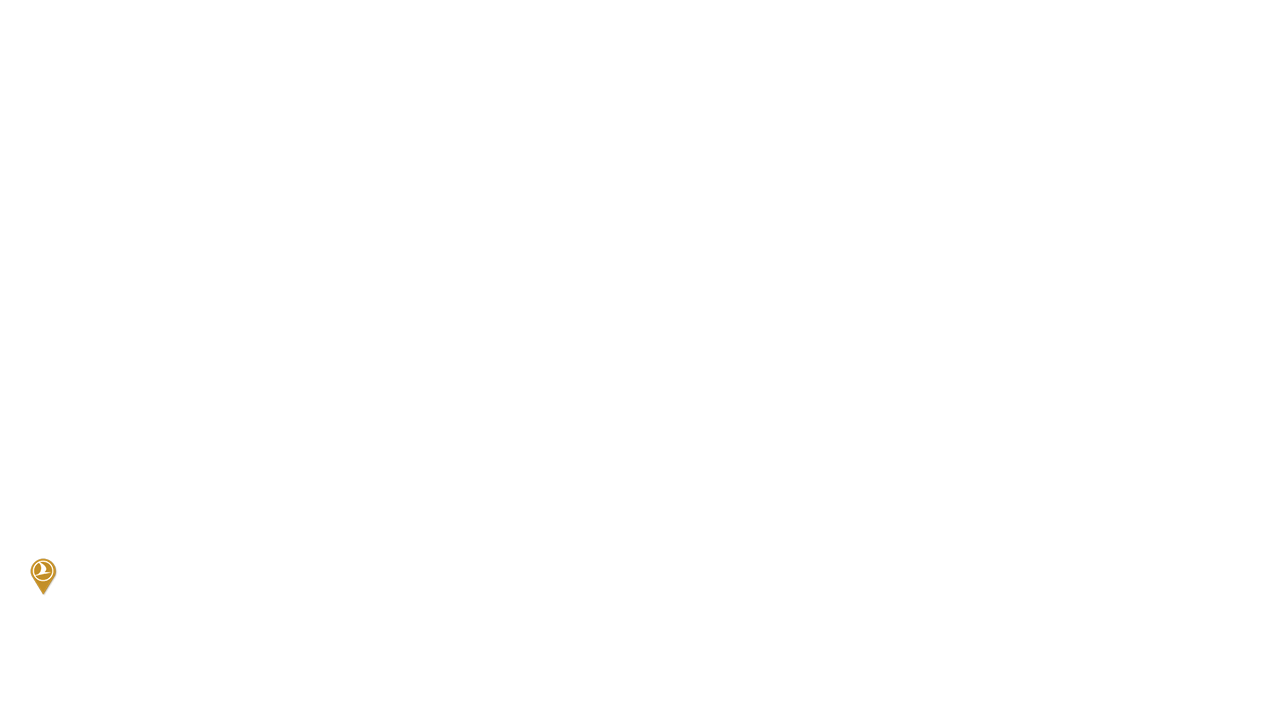 MIAMI
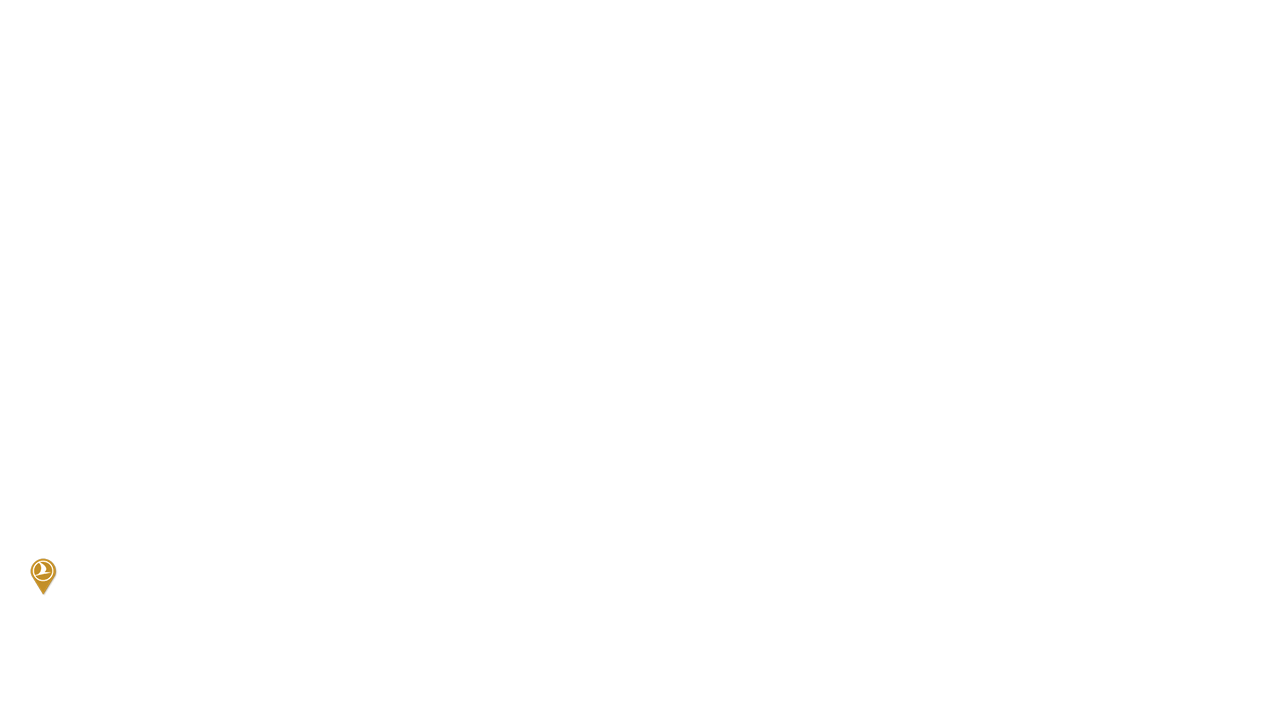 HAVANA
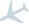 MEXICO CITY
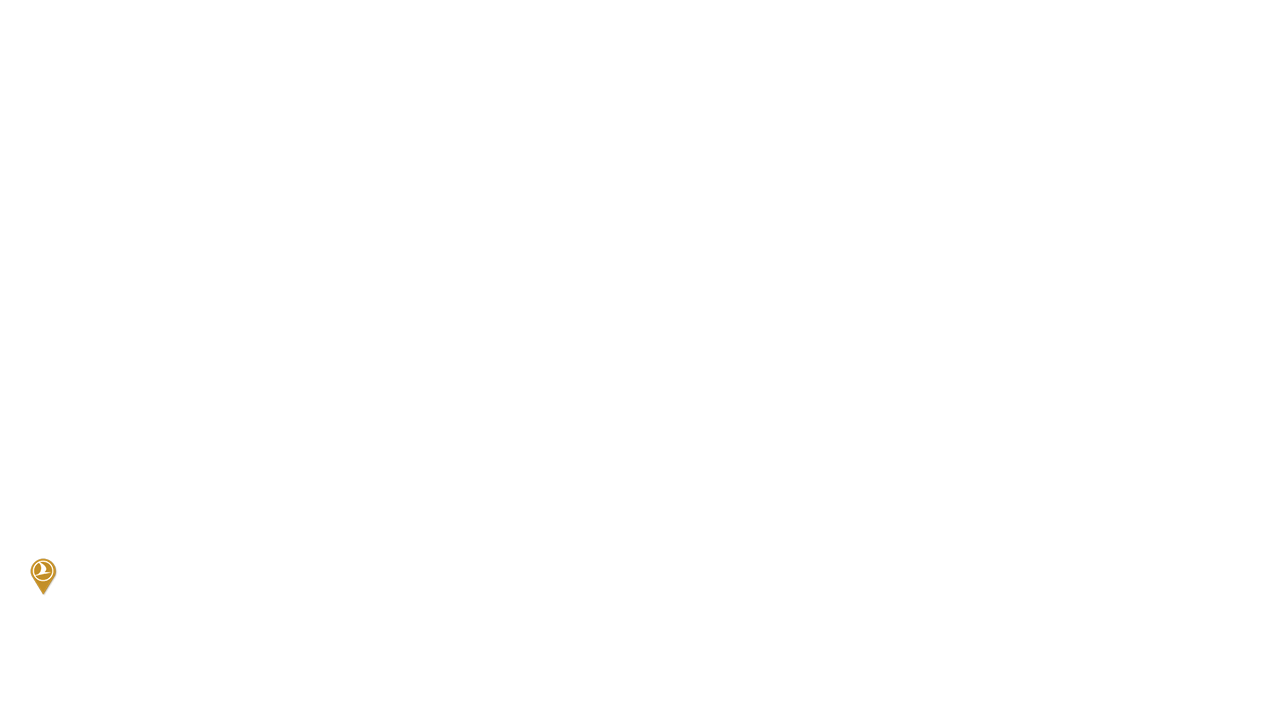 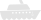 CARACAS
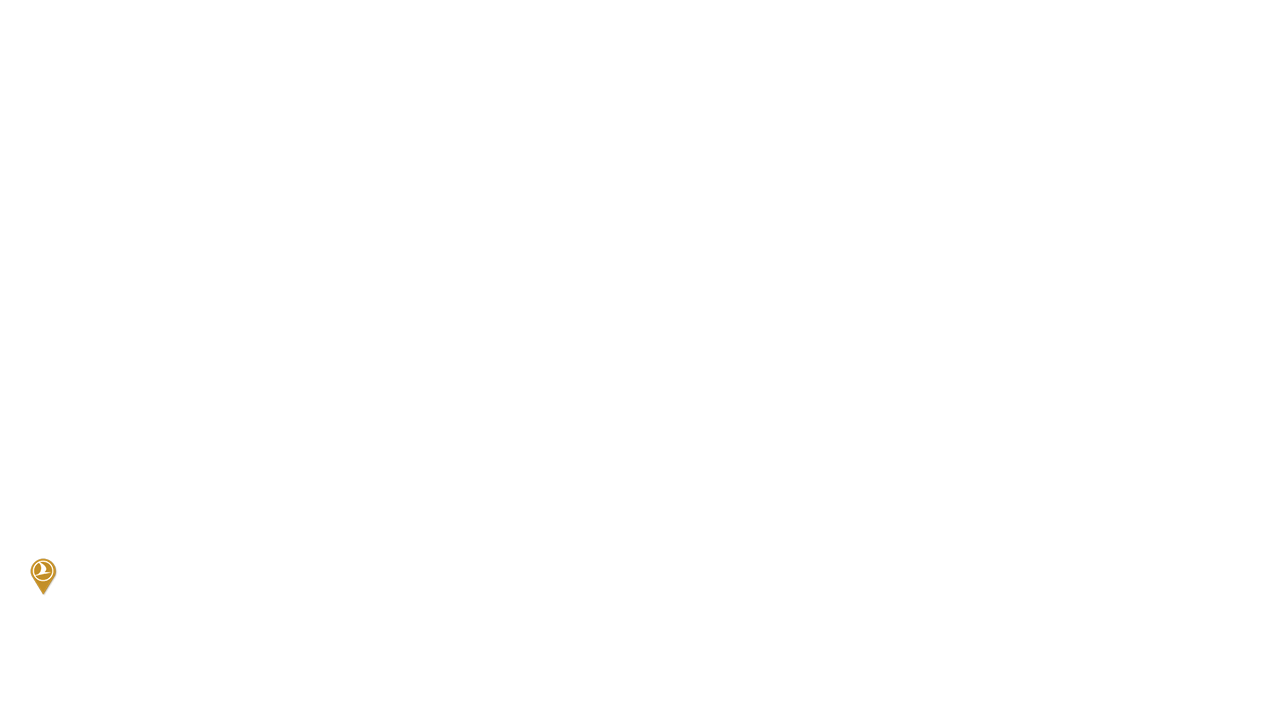 BOGOTA
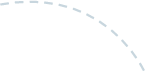 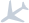 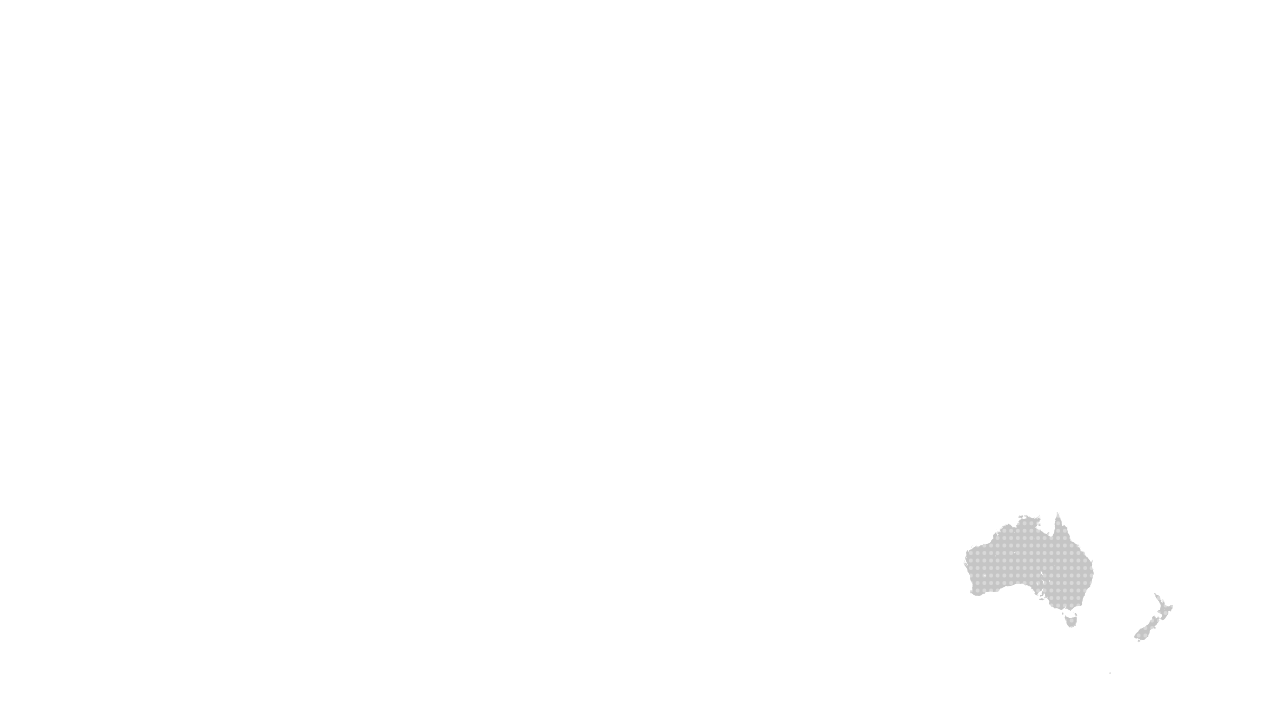 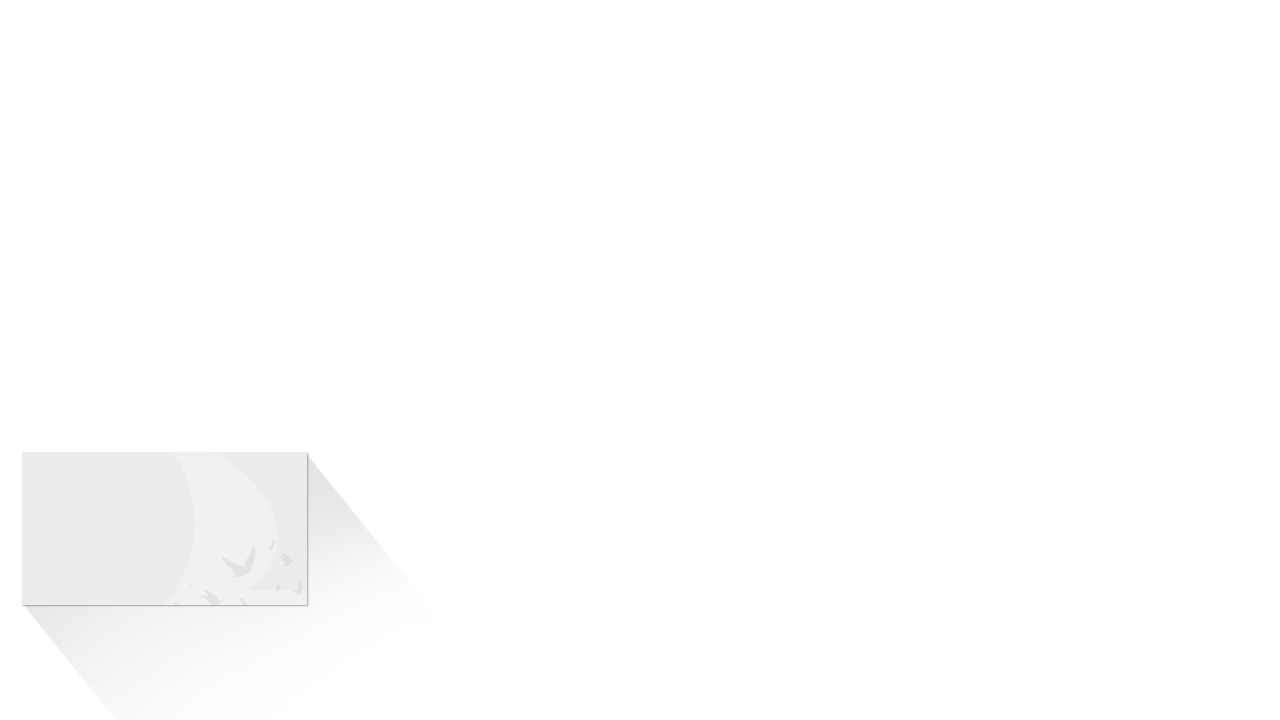 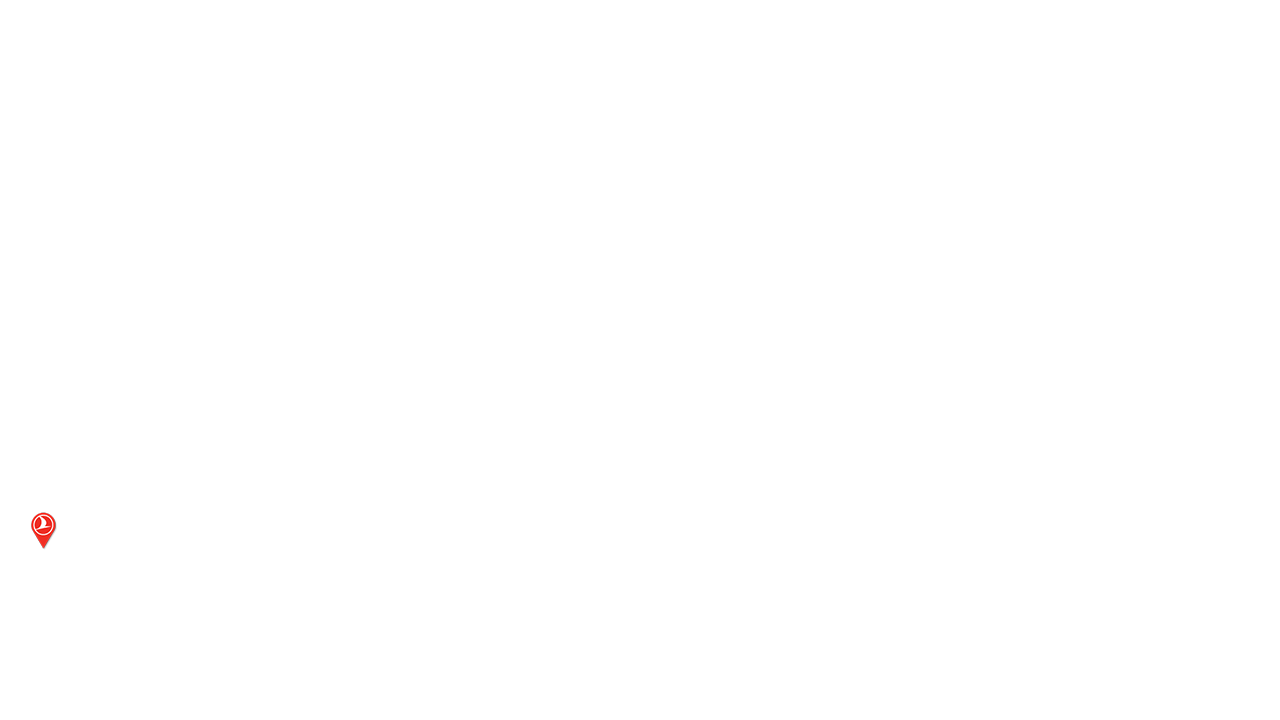 SAO PAULO
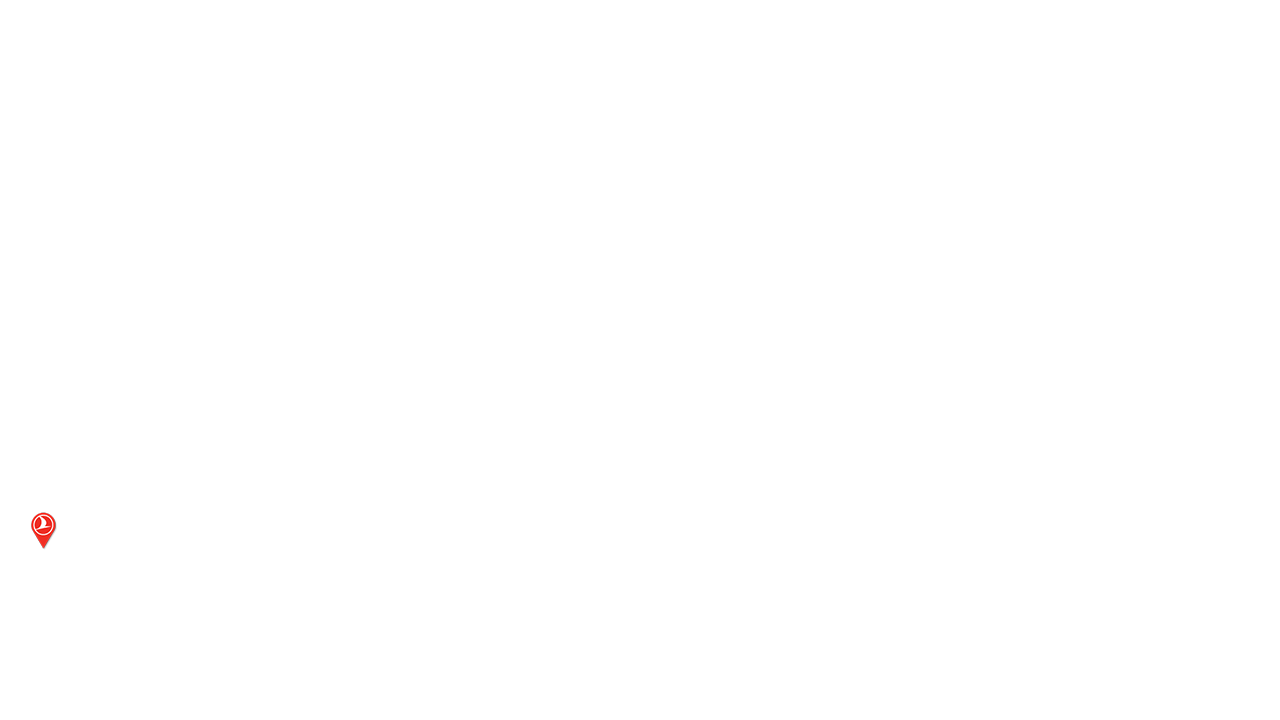 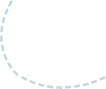 BUENOS AIRES
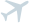 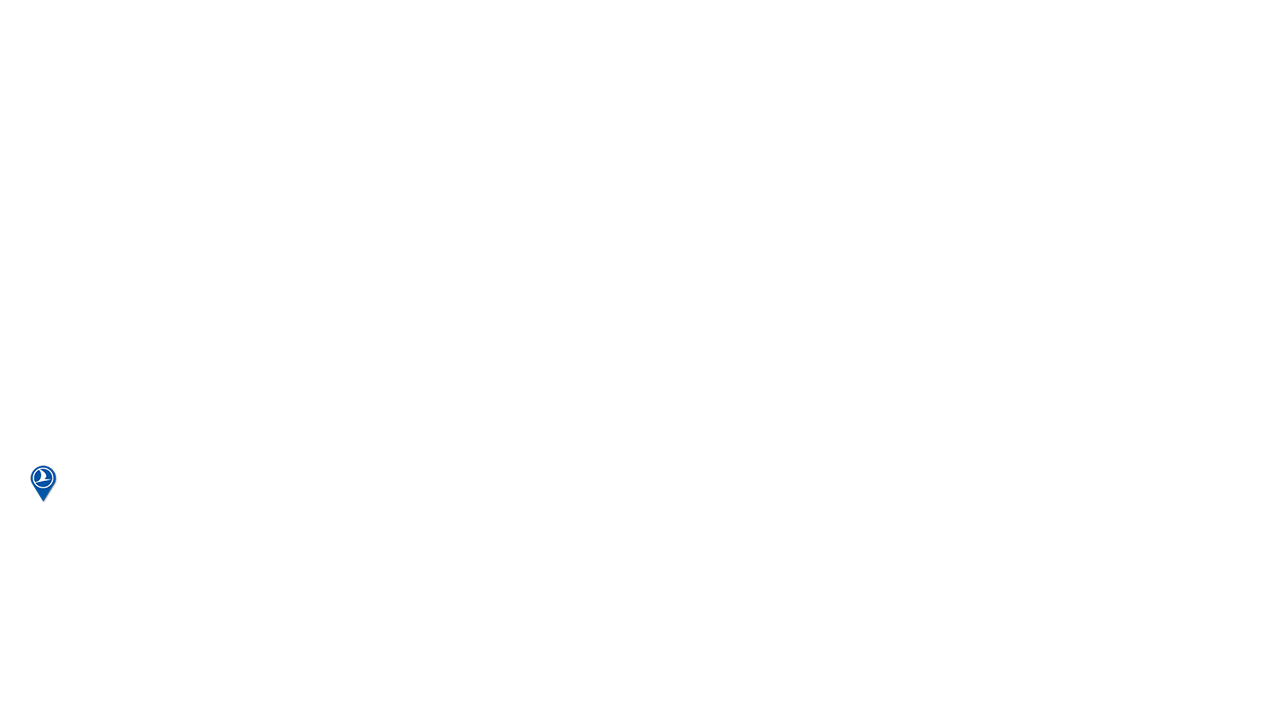 2002 THY Network (11 Destinations)
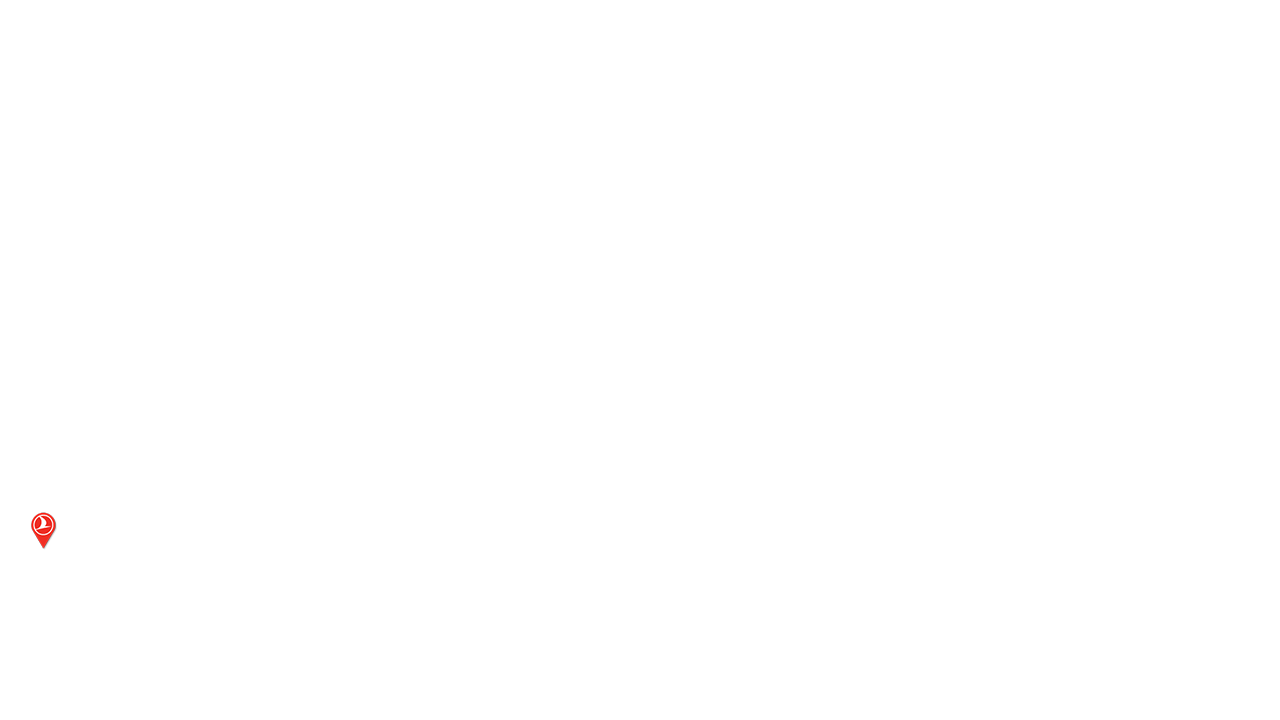 2003 - Current (23 New Destinations)
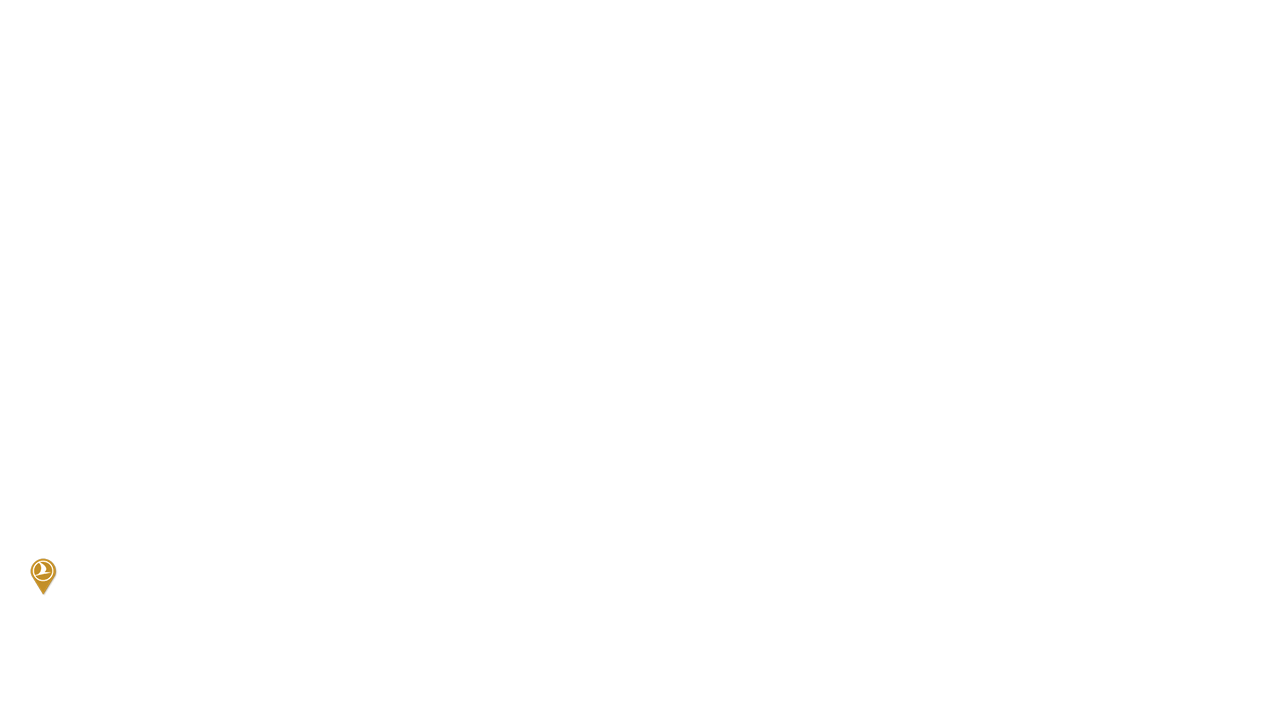 Planned (1 Destination)
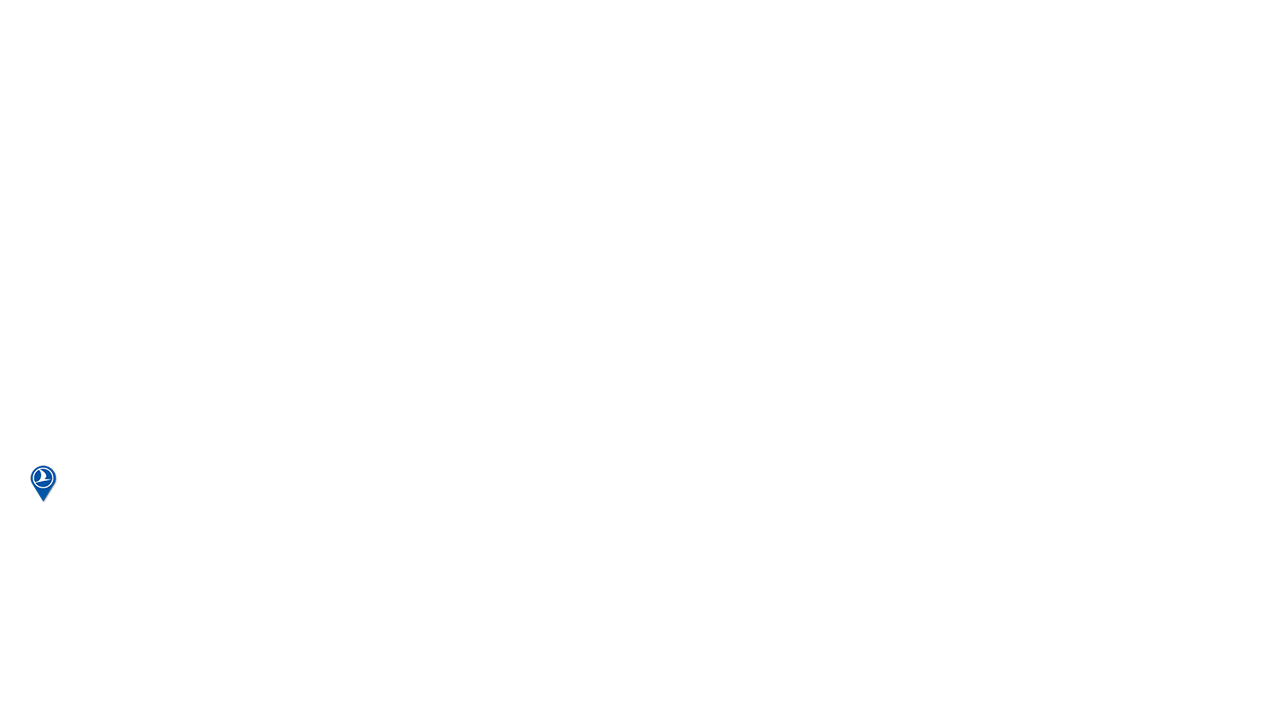 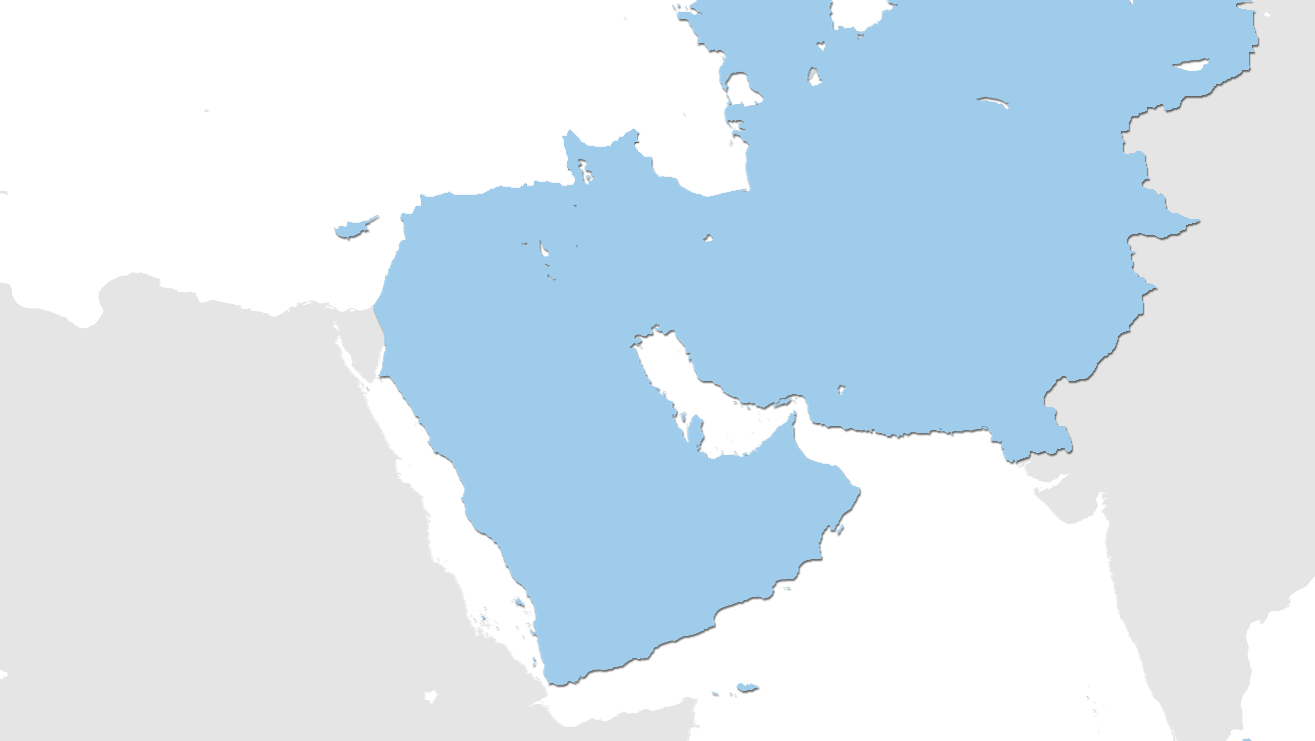 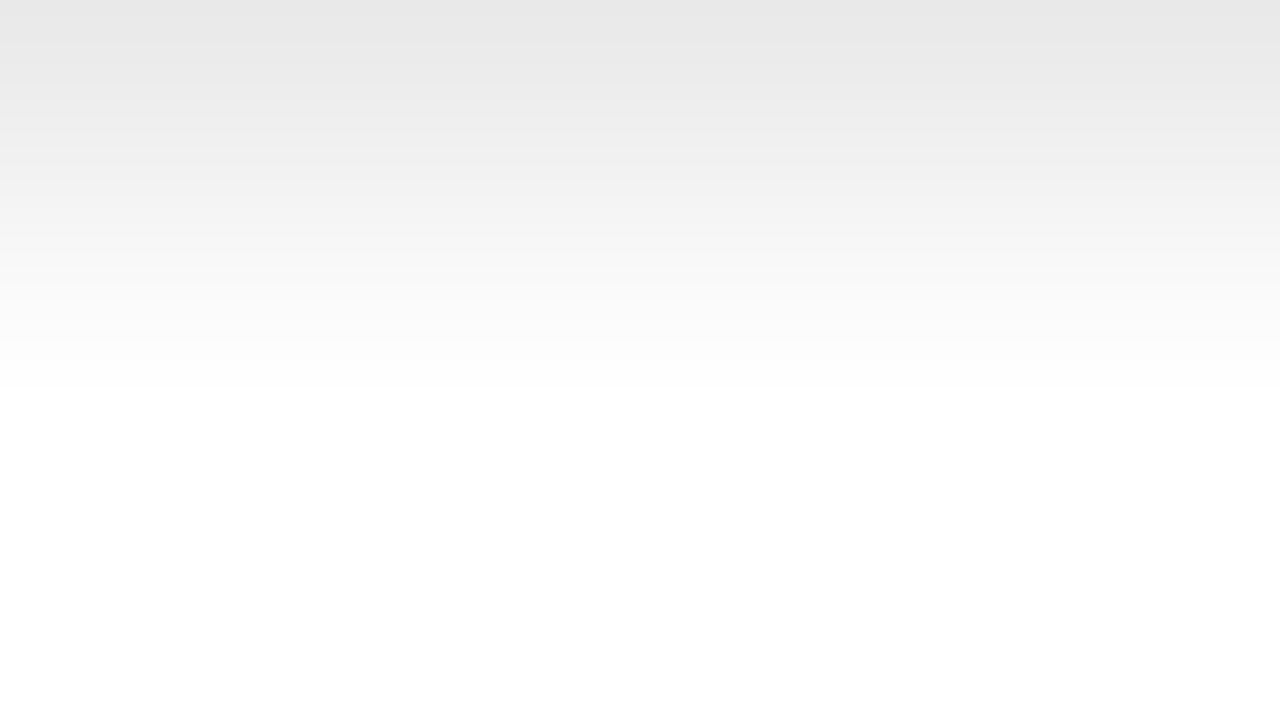 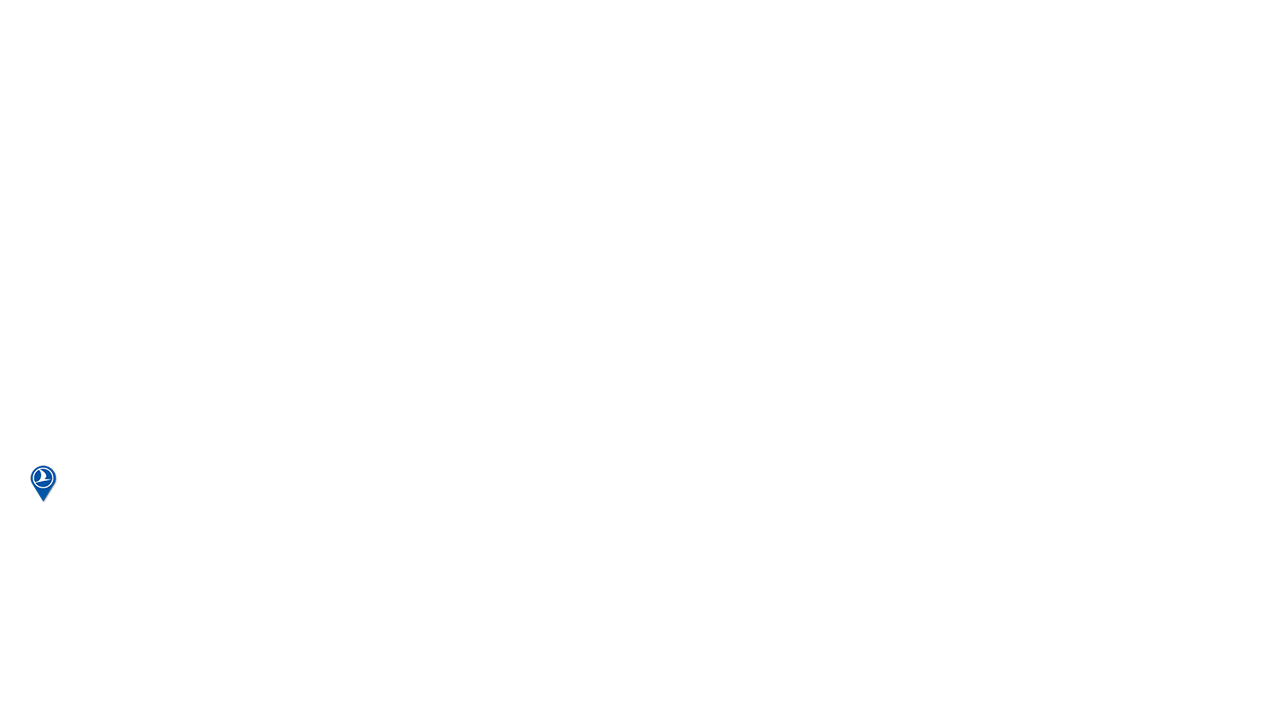 Middle East
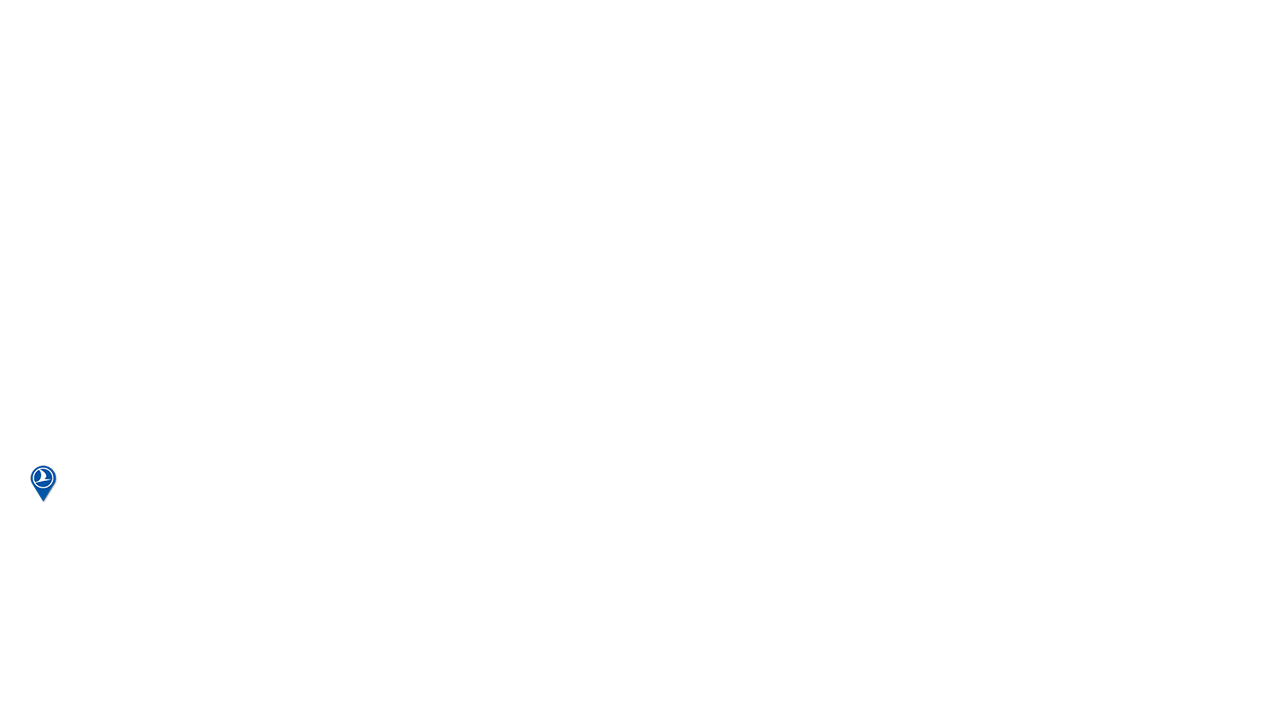 ALMATY
BISHKEK
TASHKENT
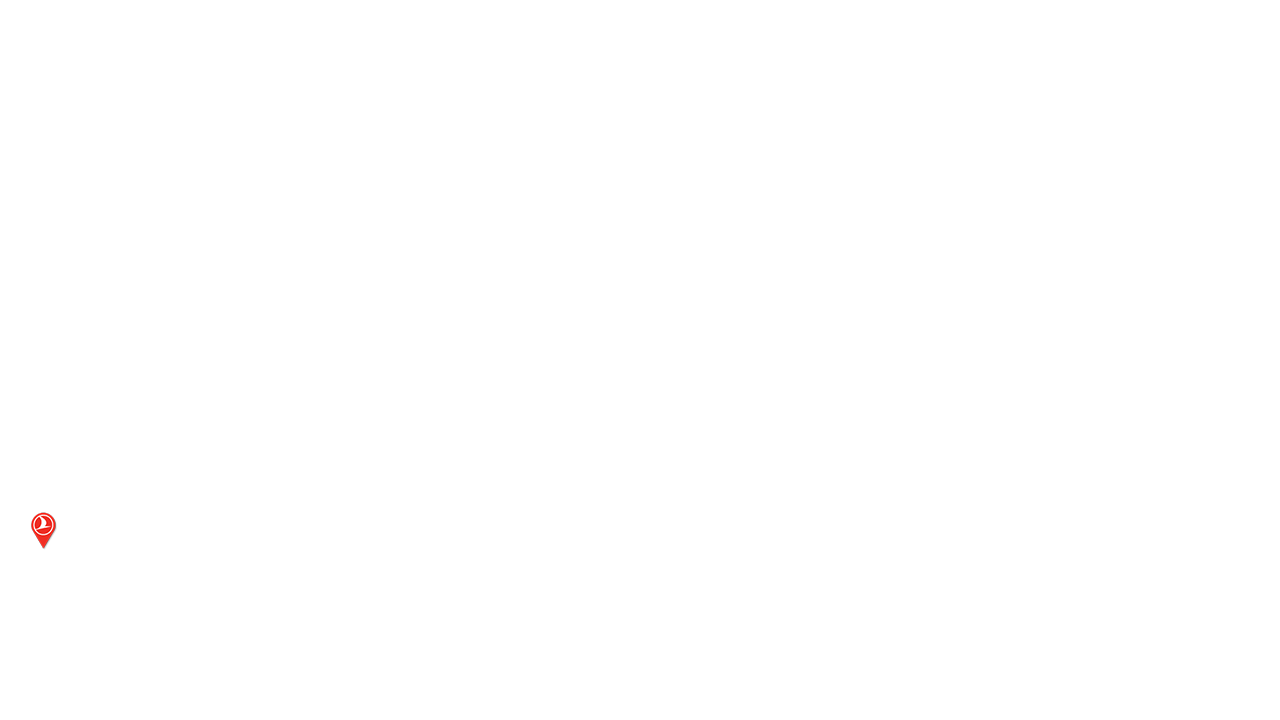 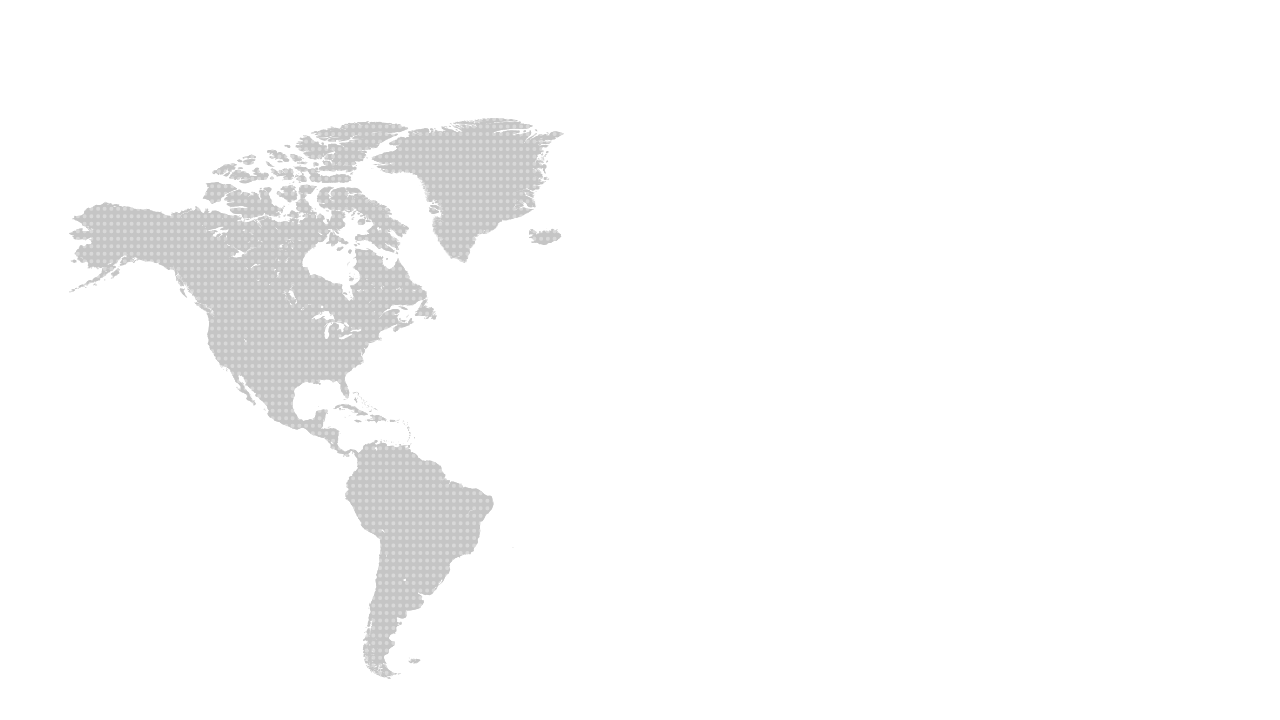 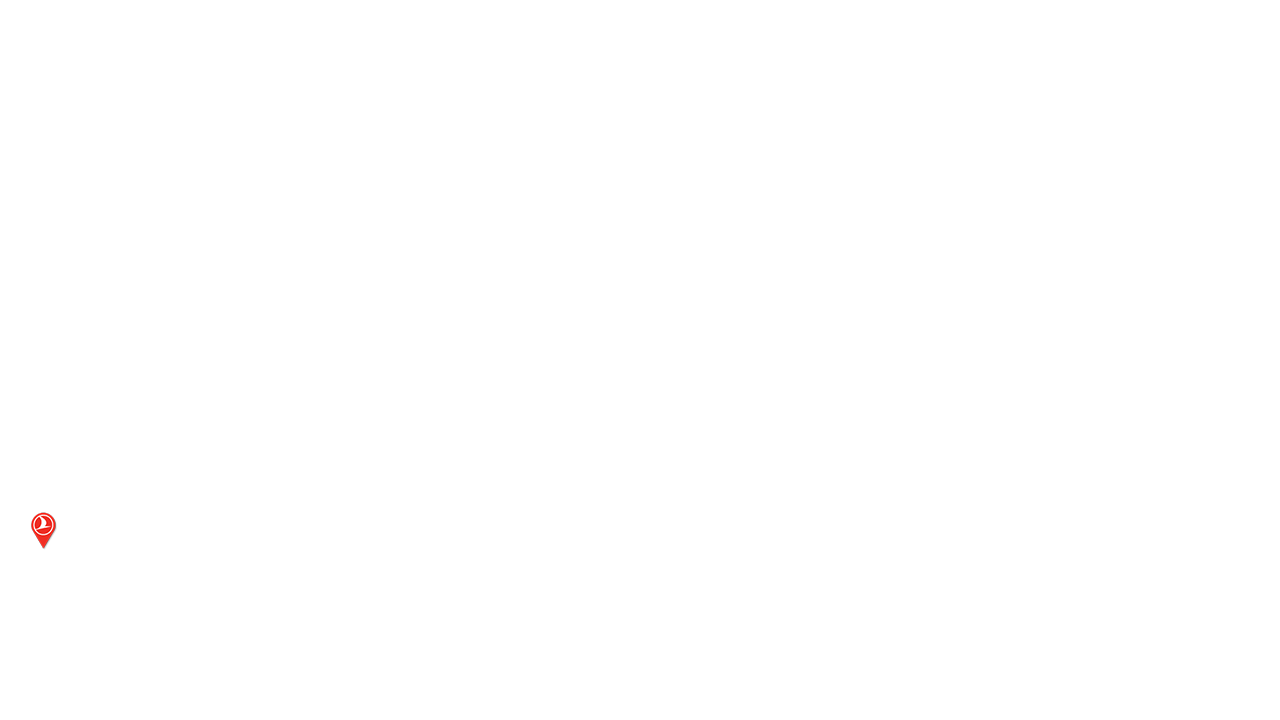 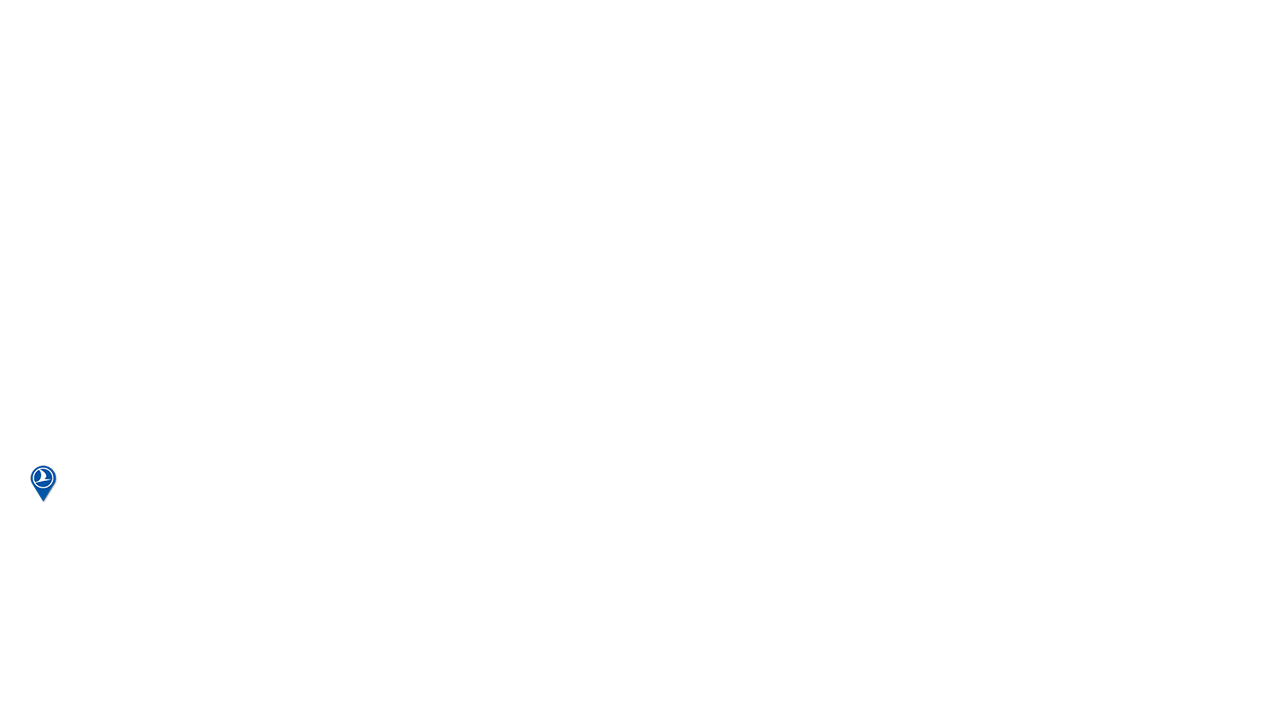 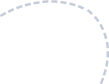 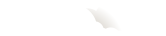 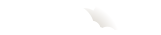 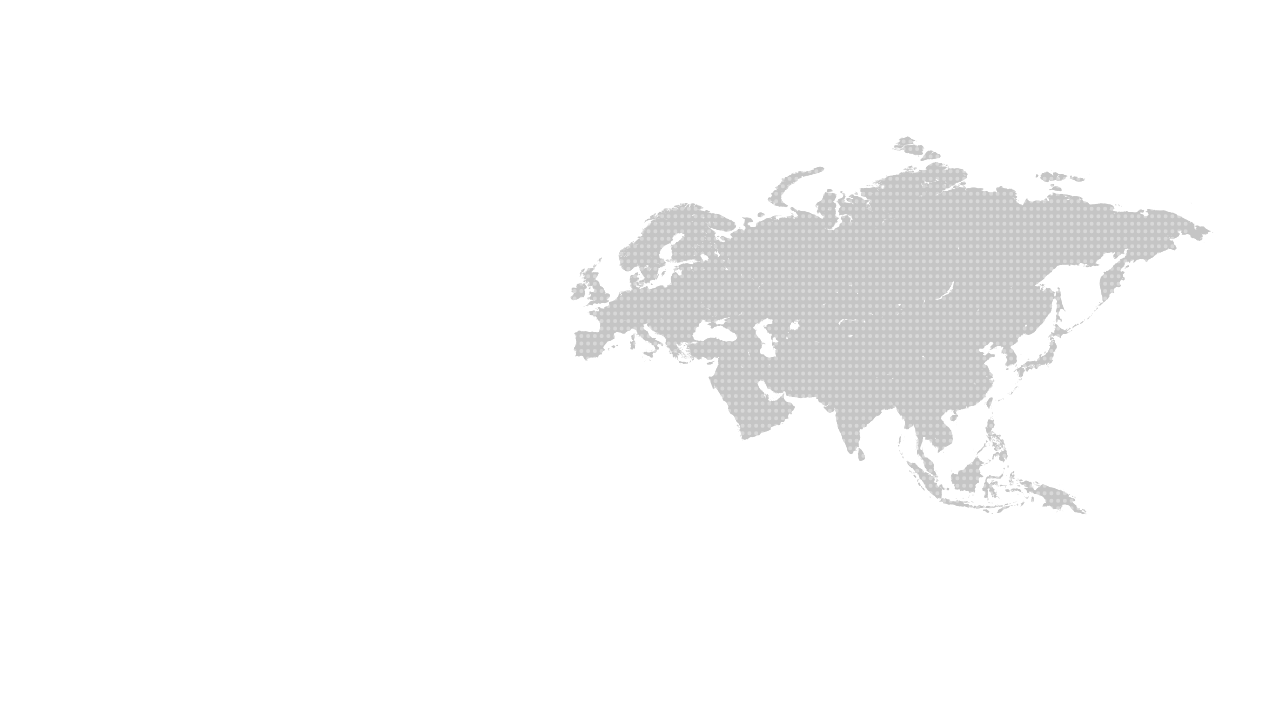 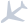 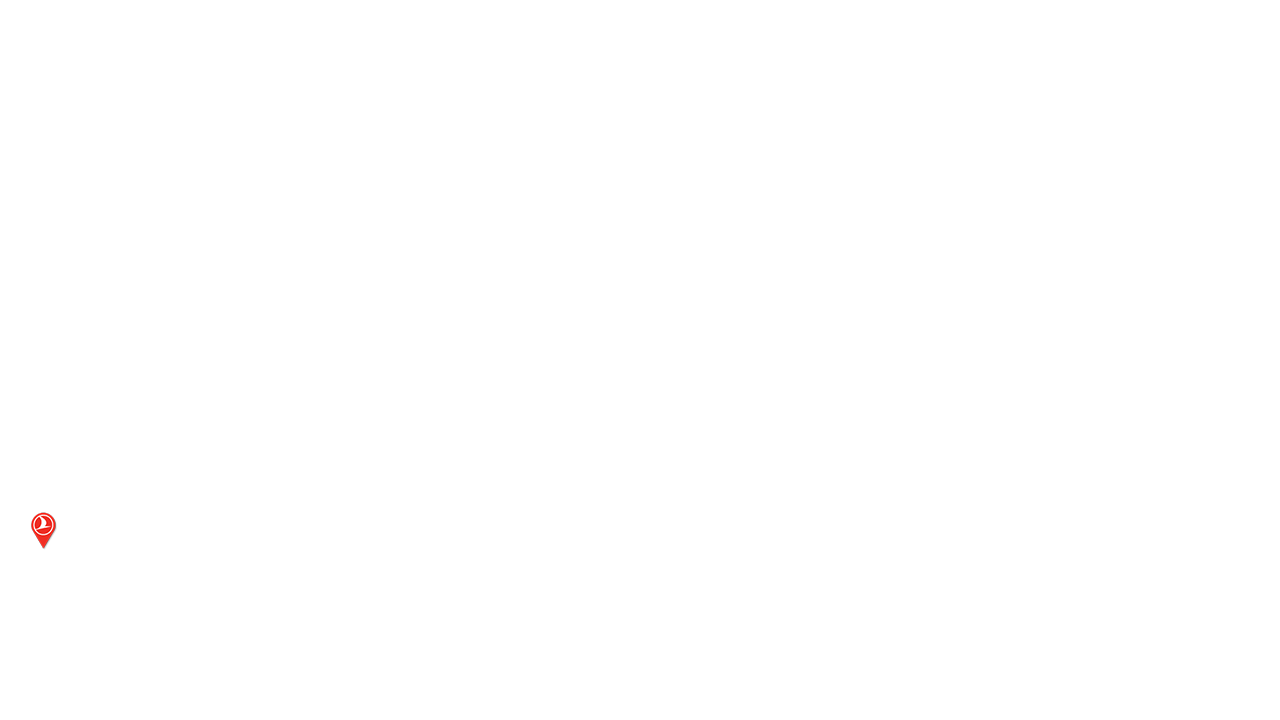 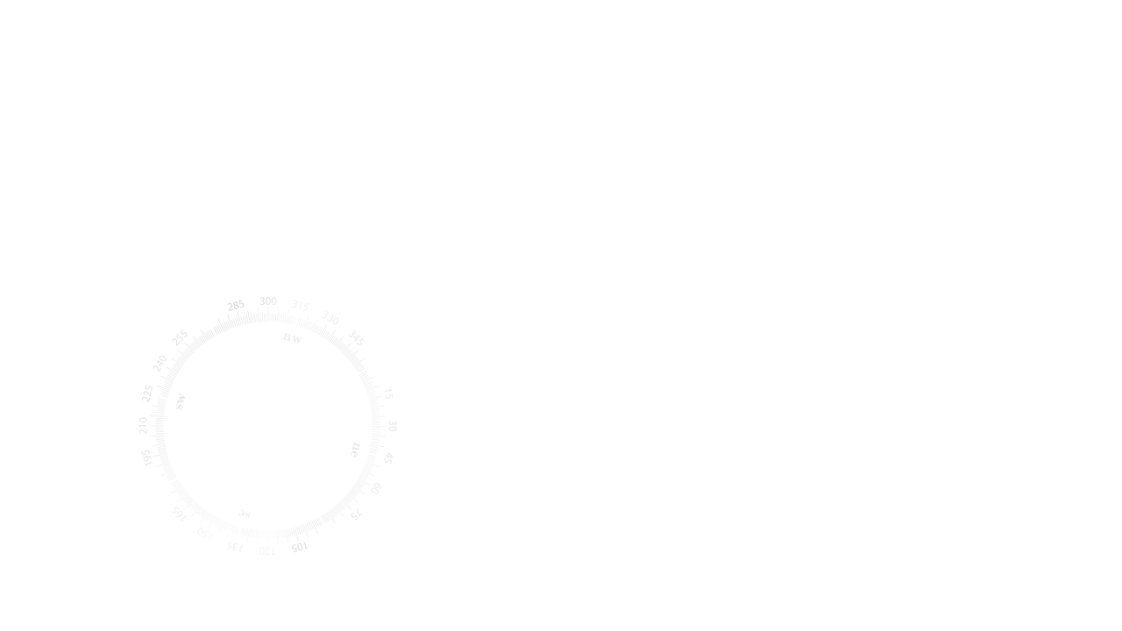 DUSHANBE
TABRIZ
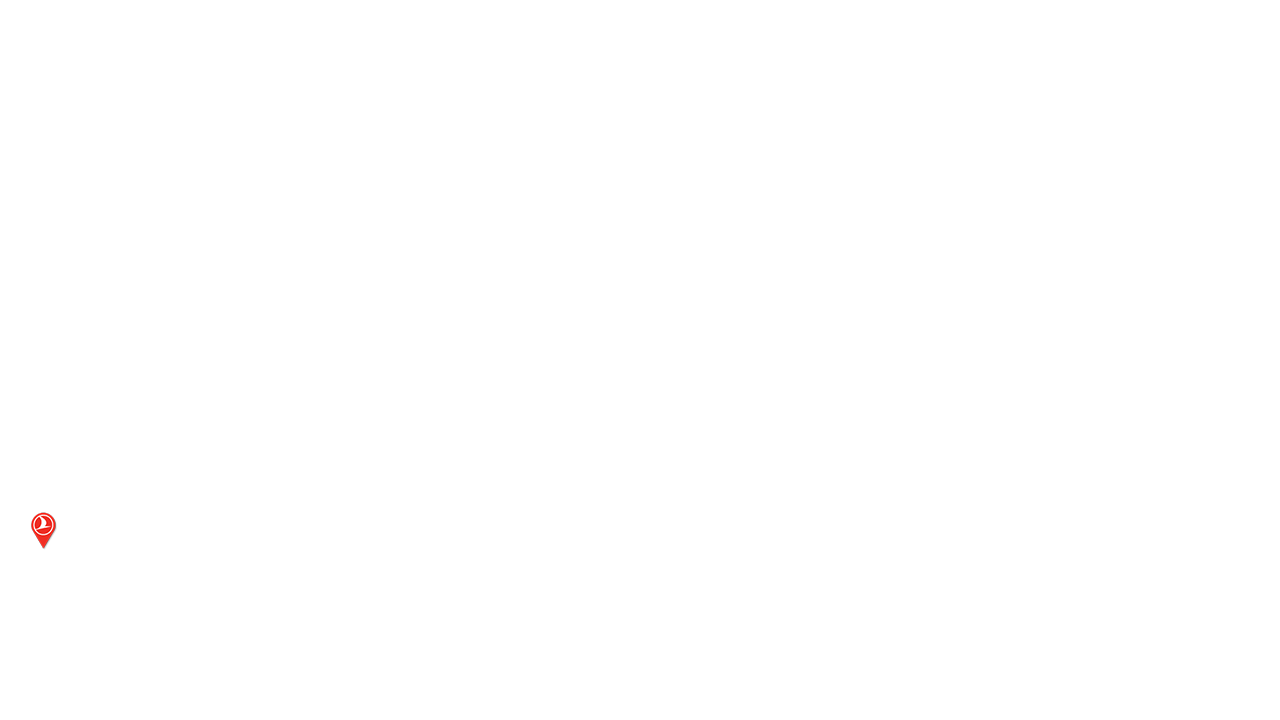 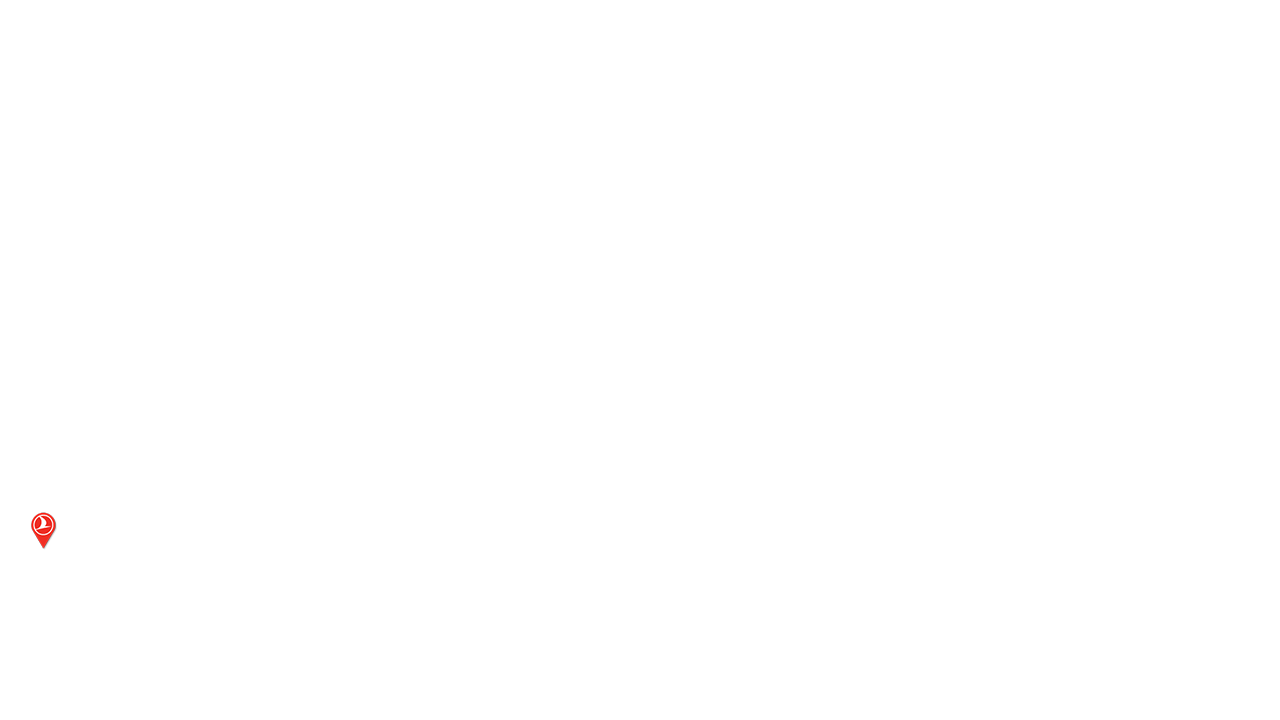 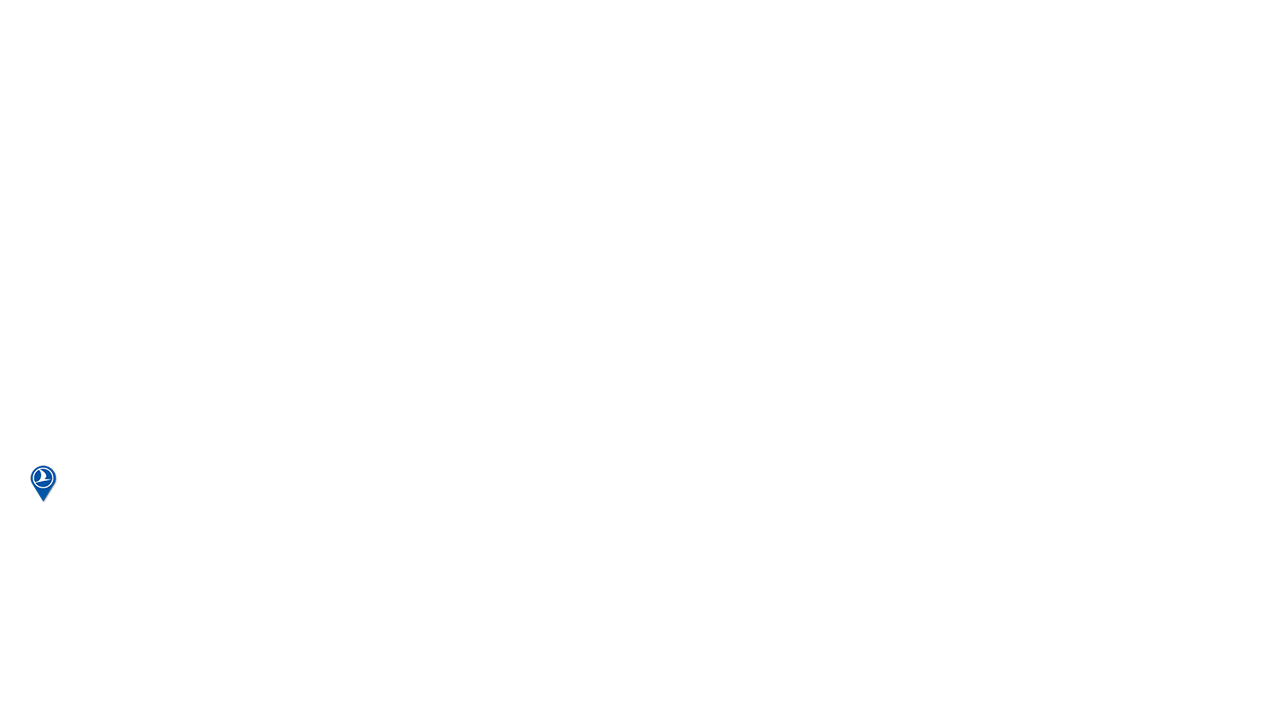 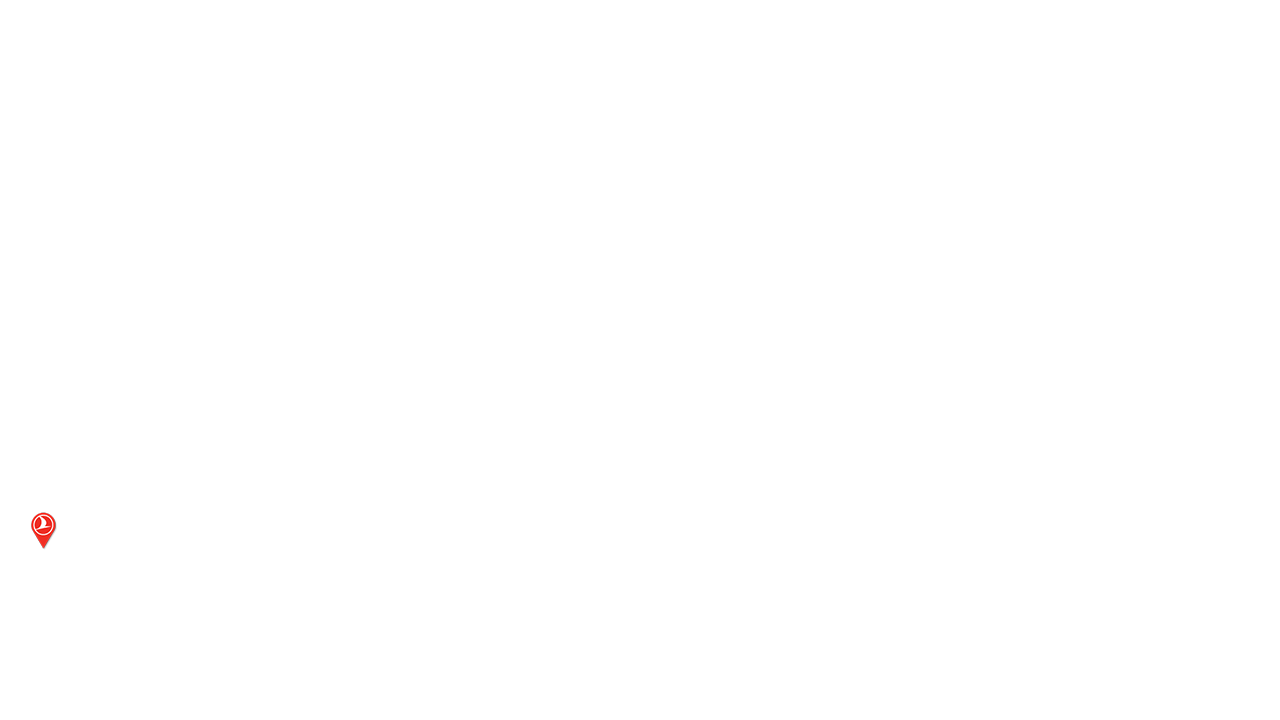 ASHGABAD
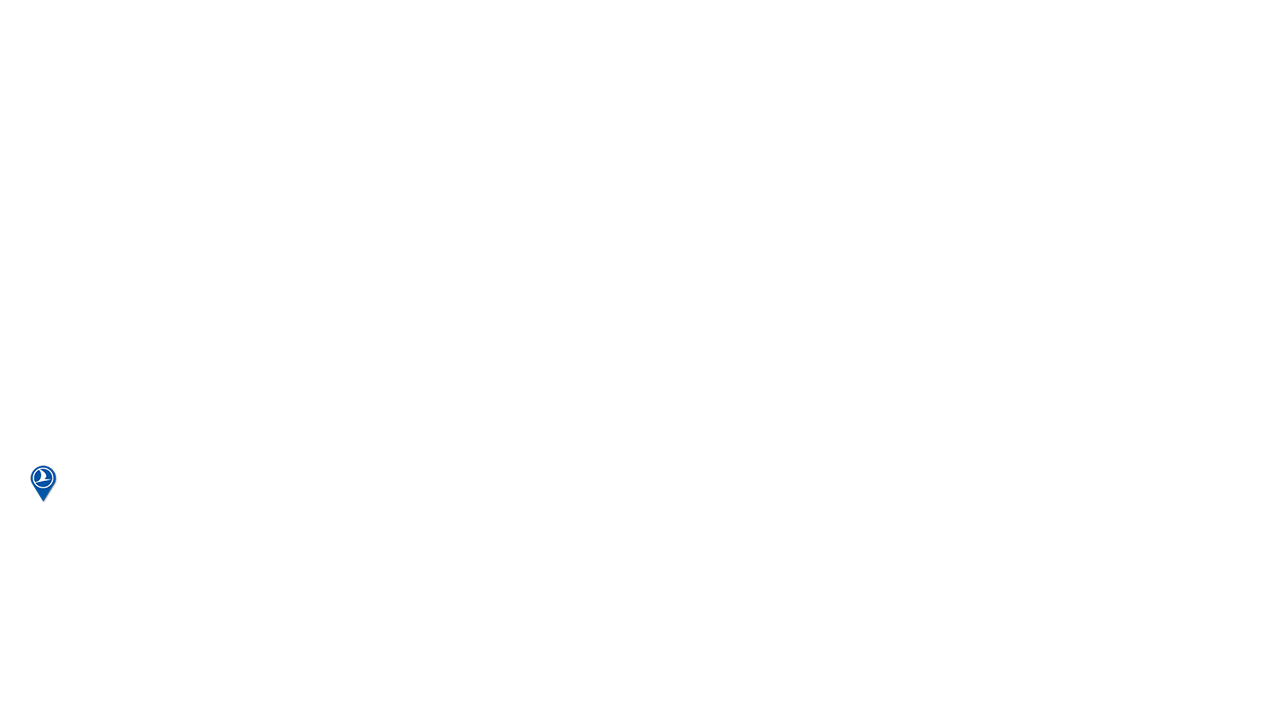 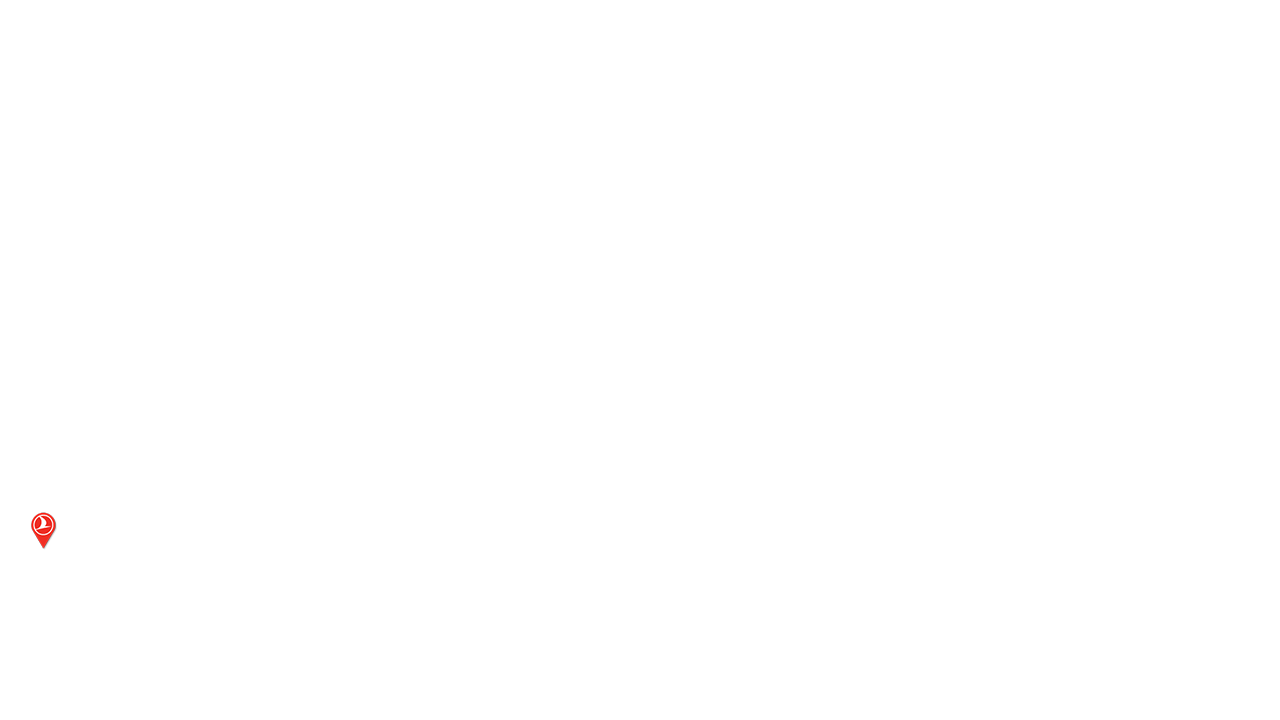 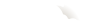 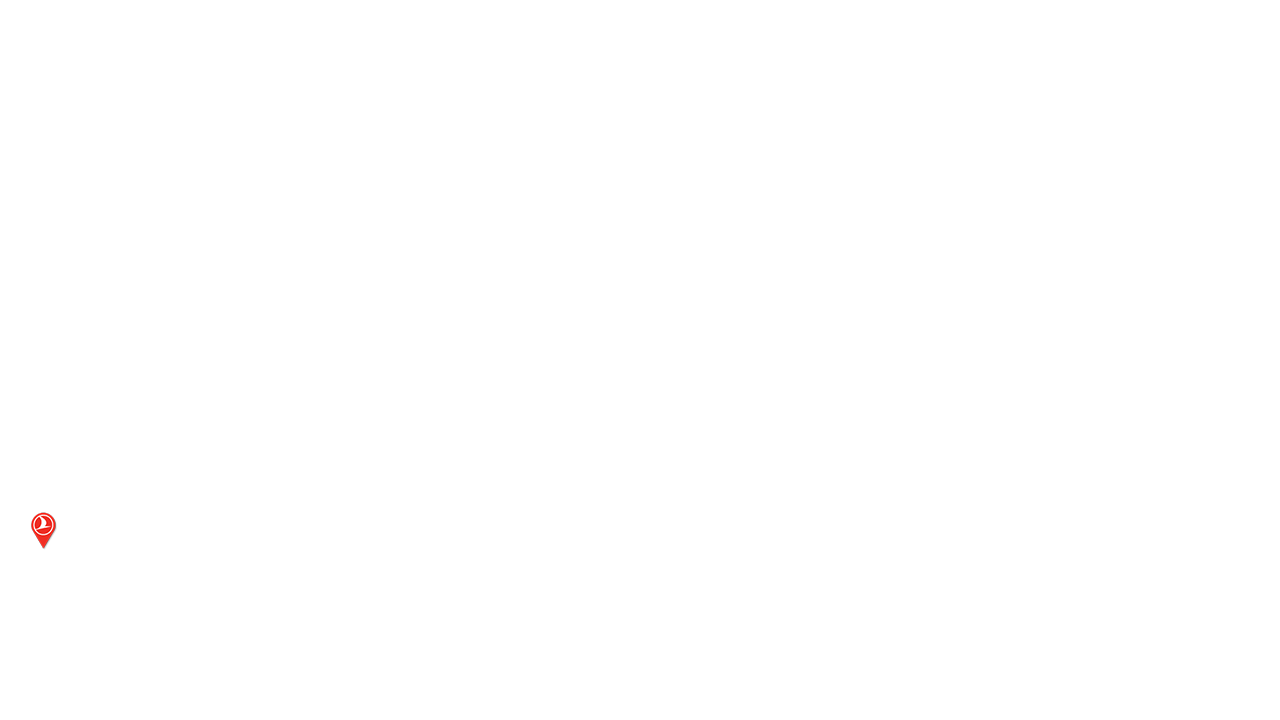 MAZAR-I SHARIF
LEFKOSA
SULAYMANIYAH
ALEPPO
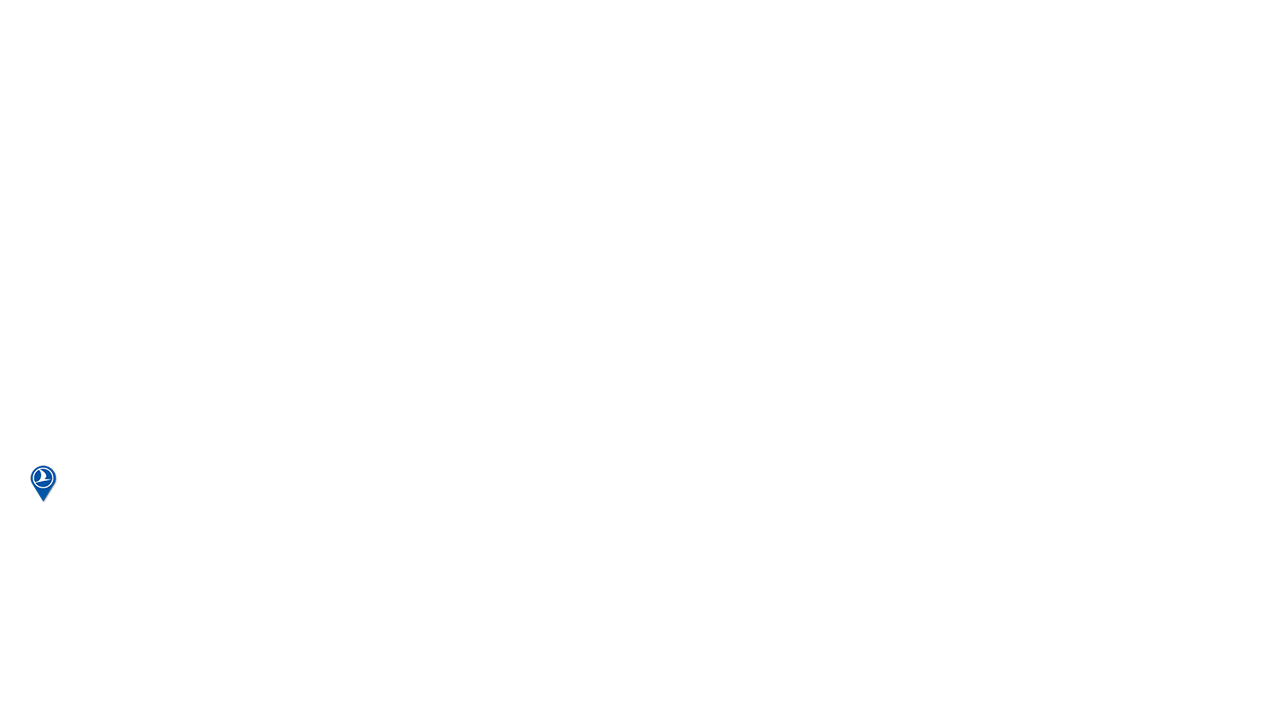 MOSUL
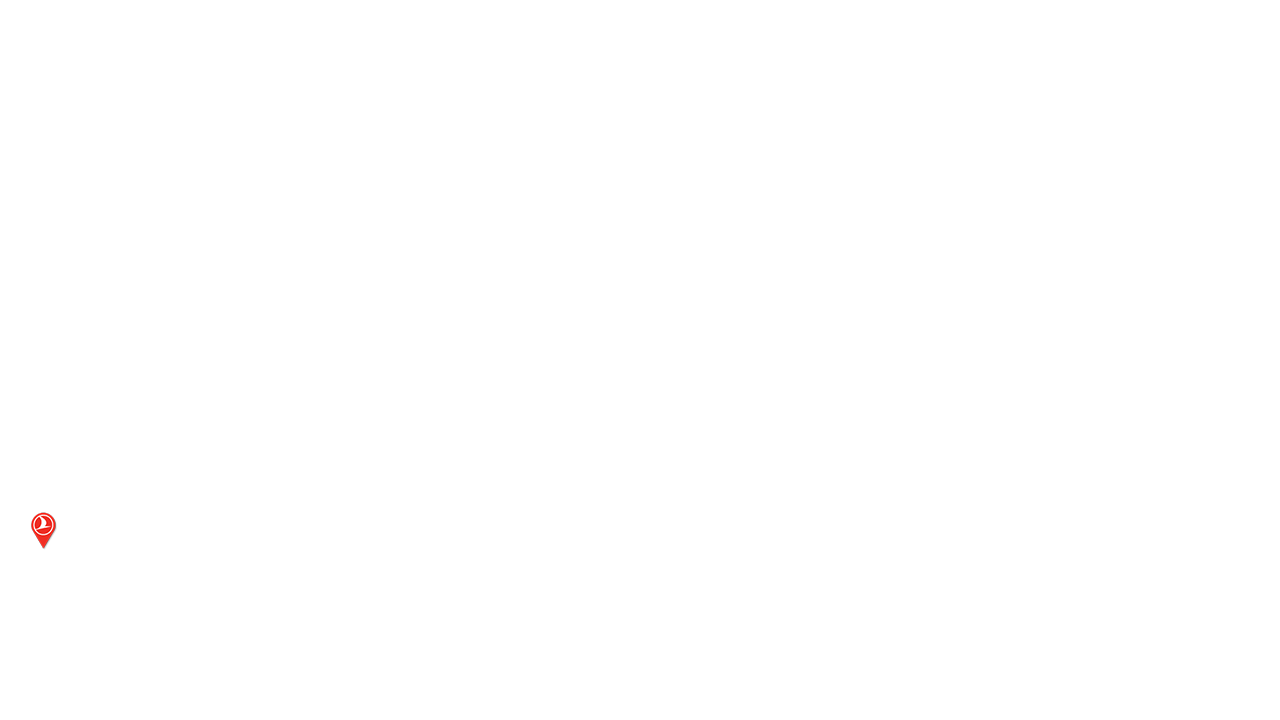 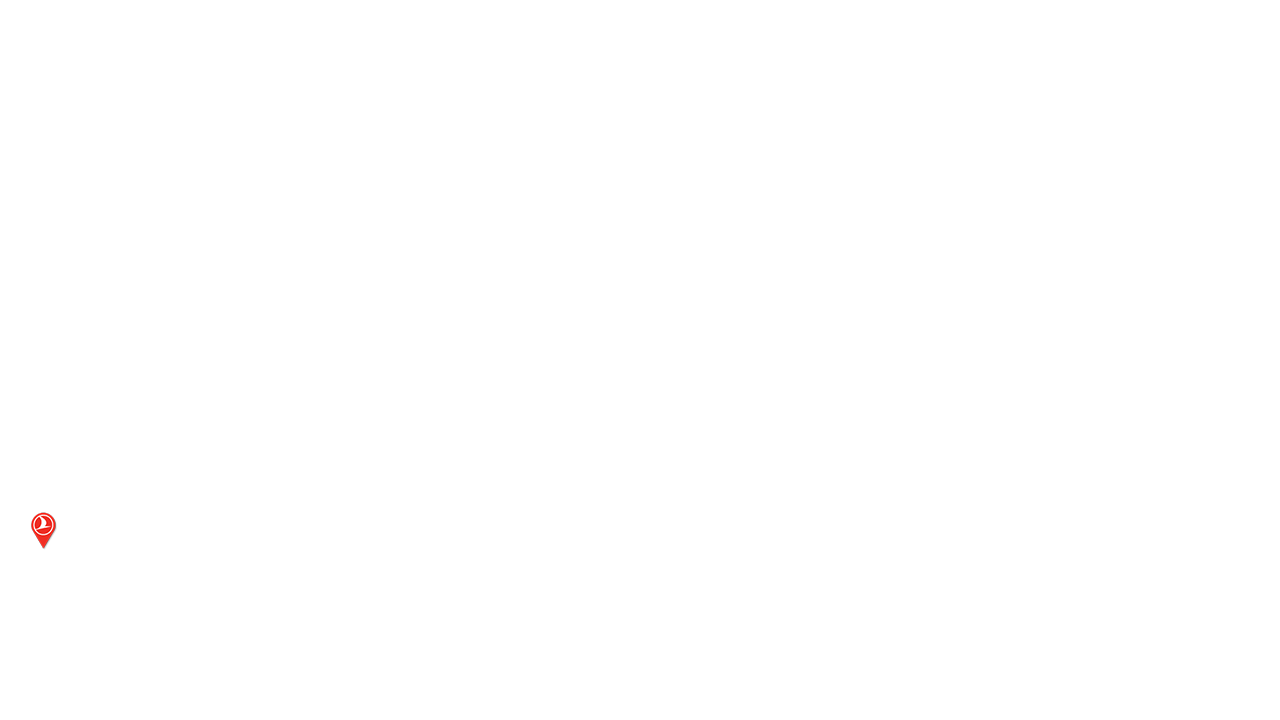 ERBIL
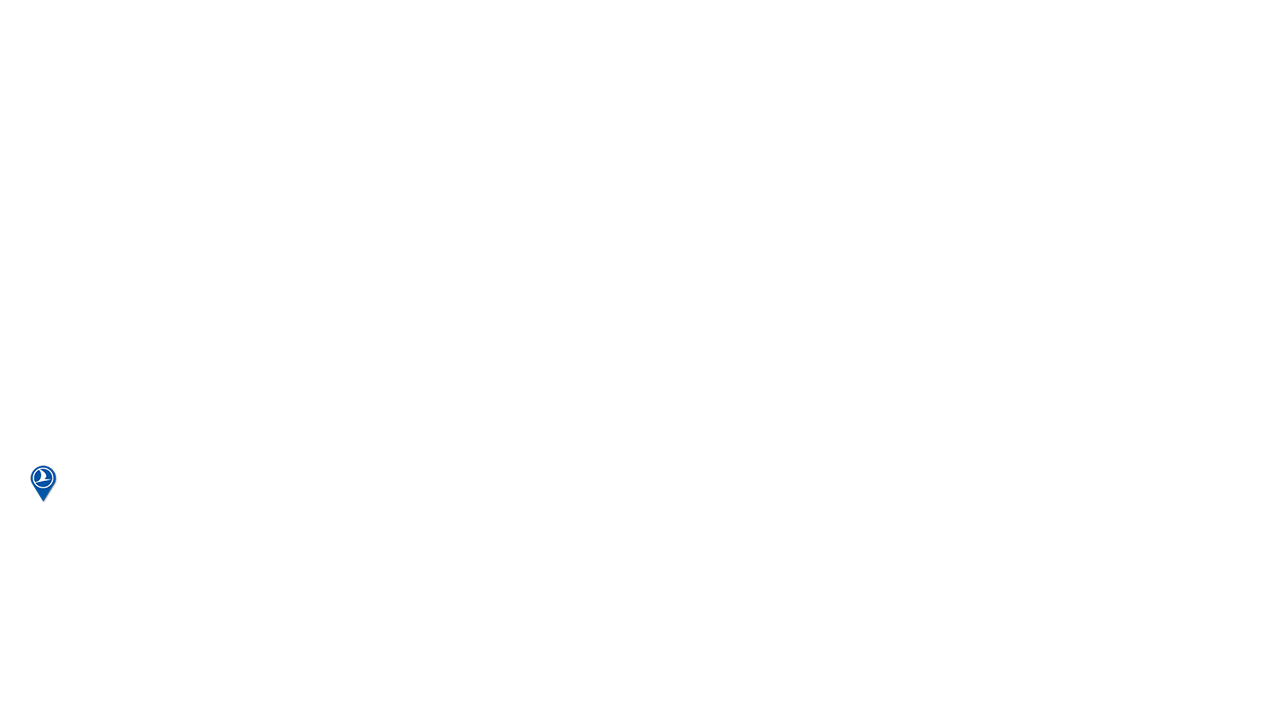 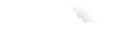 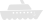 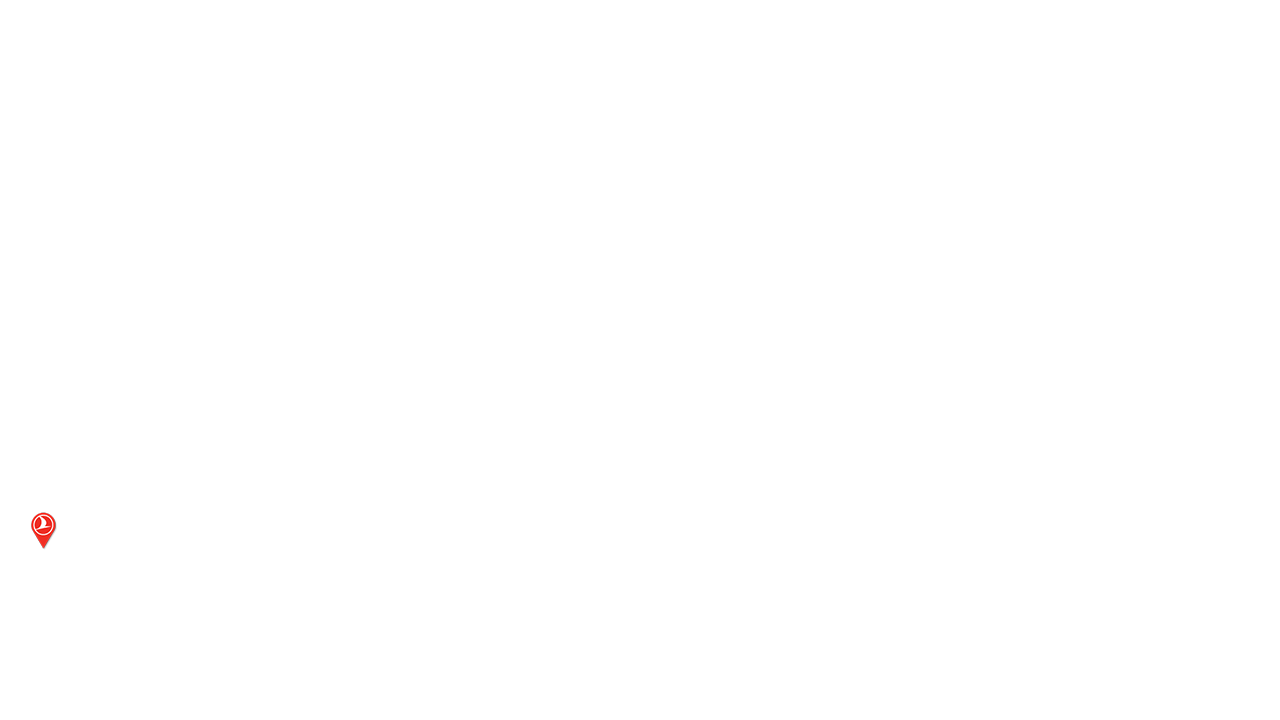 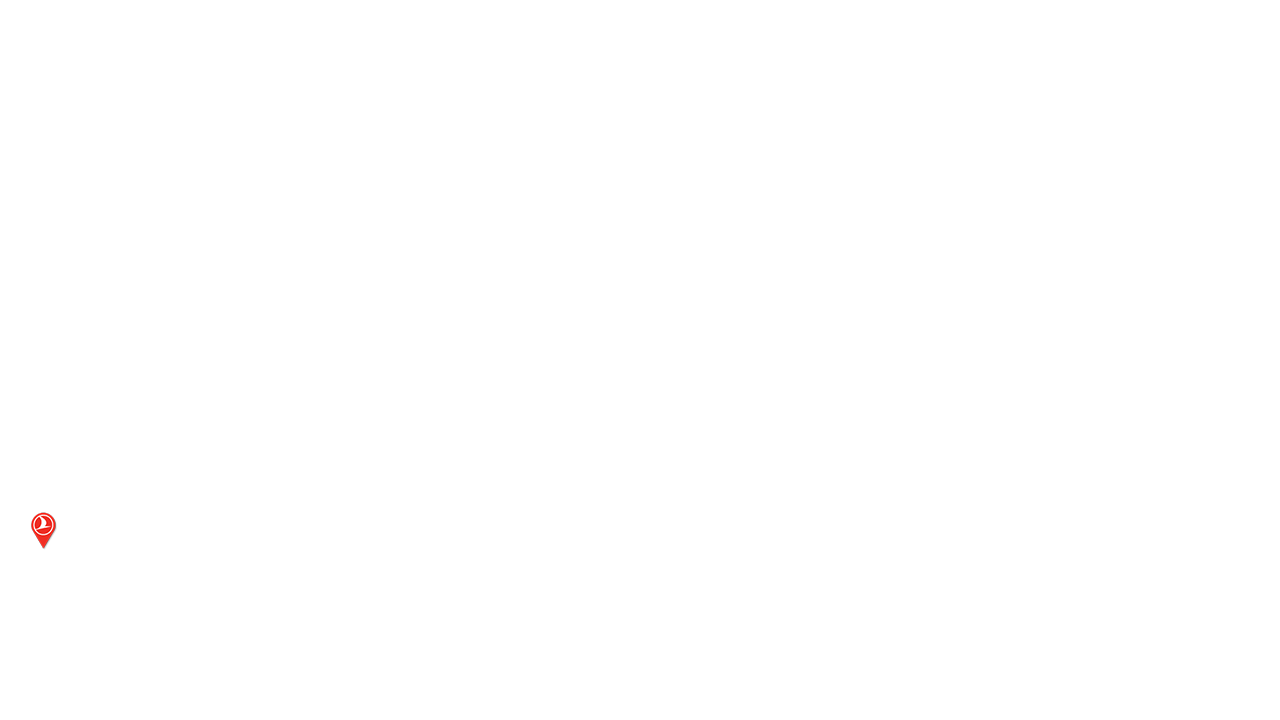 MASHAD
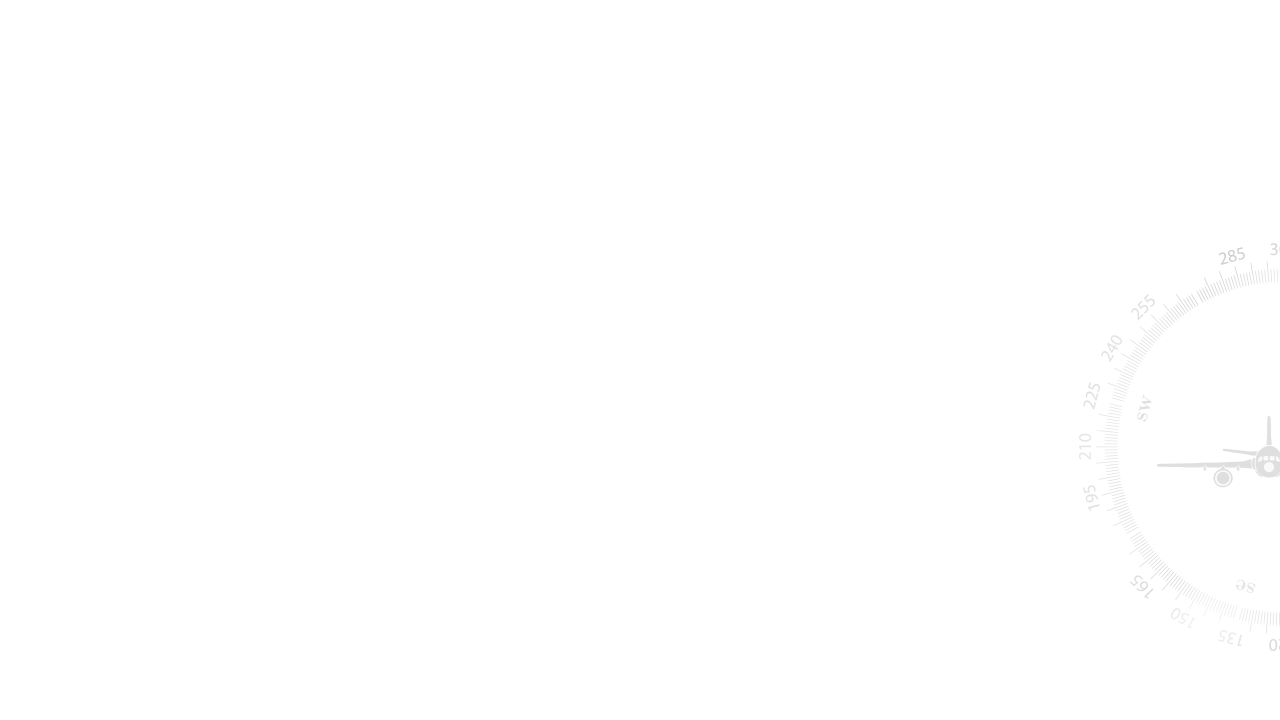 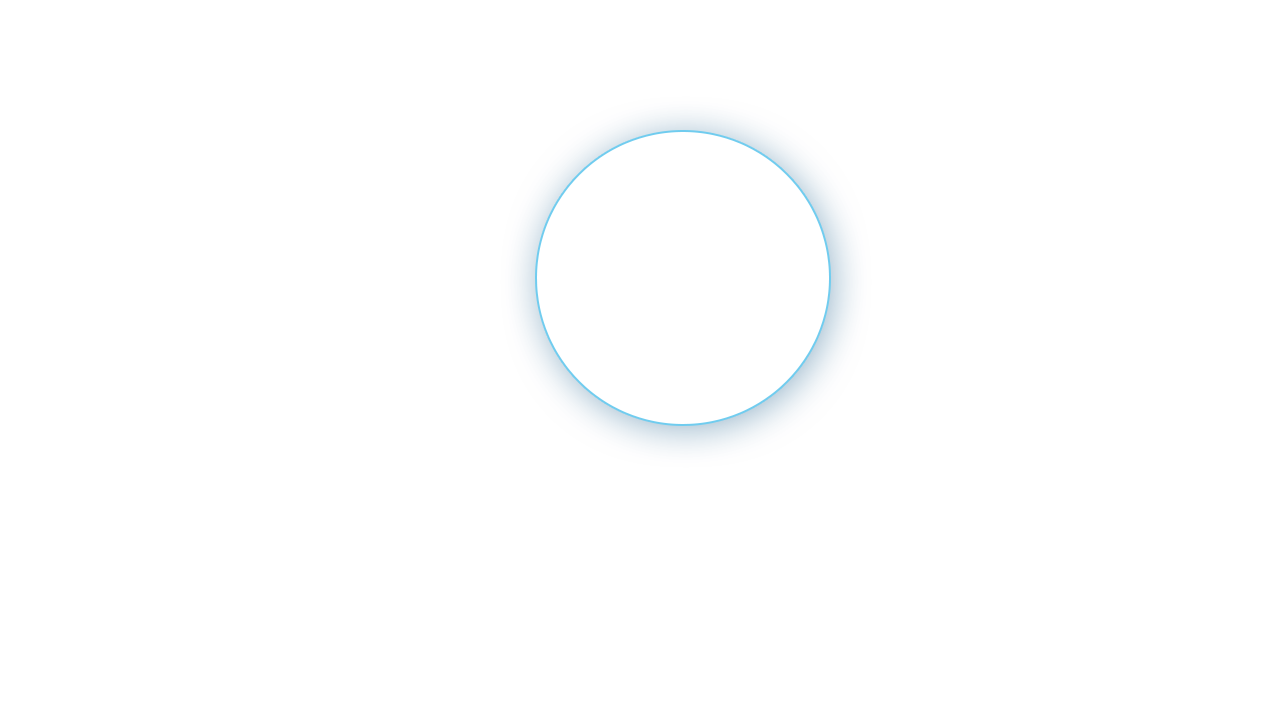 TEHRAN
BEIRUT
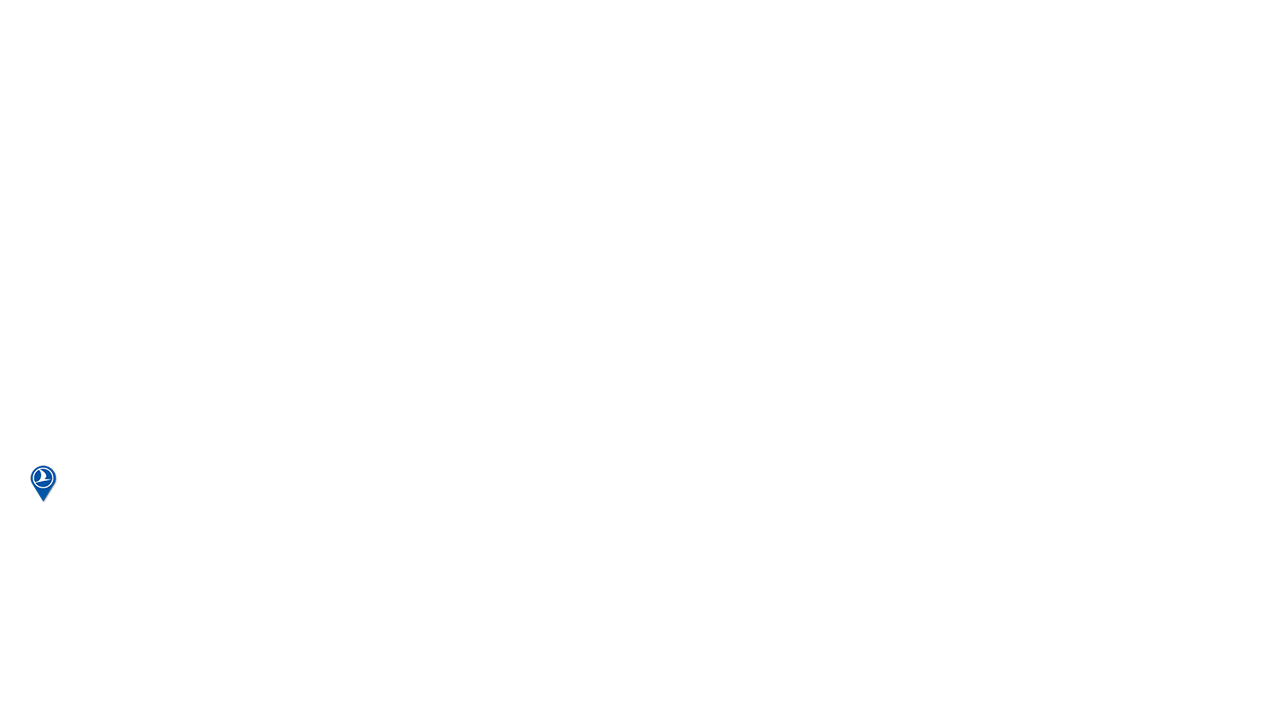 KABUL
KERMANSHAH
BAGHDAD
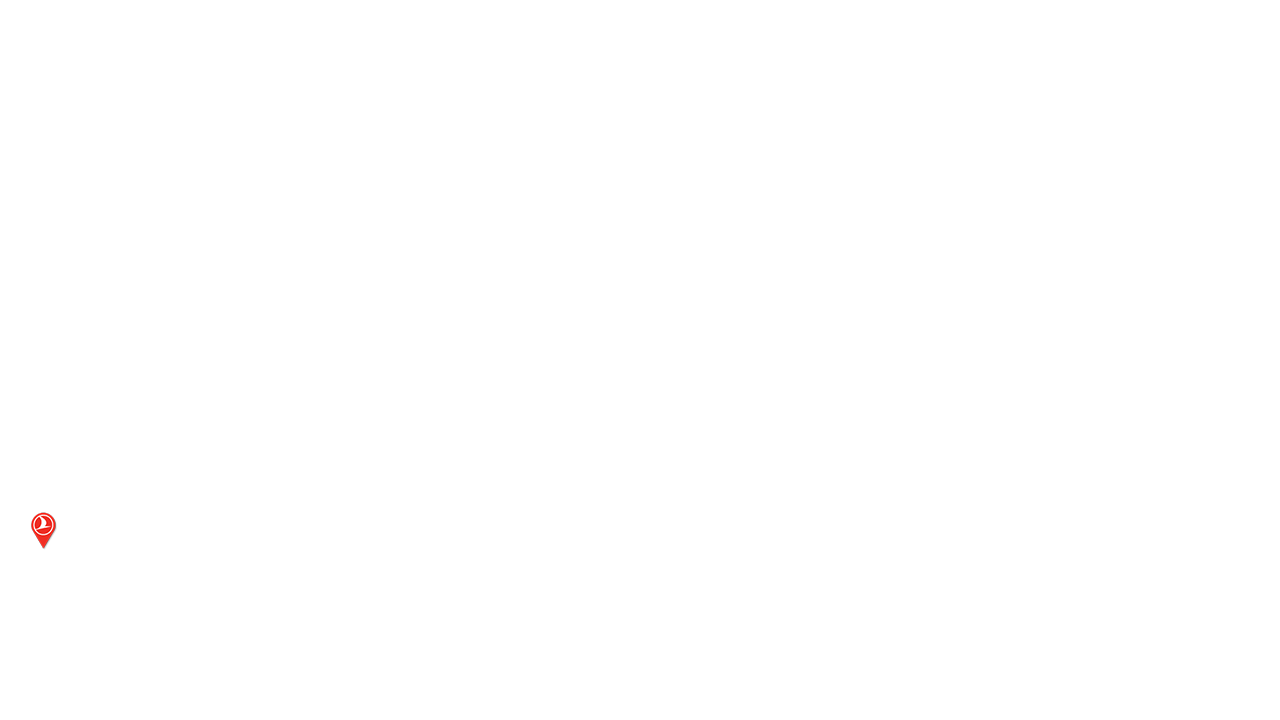 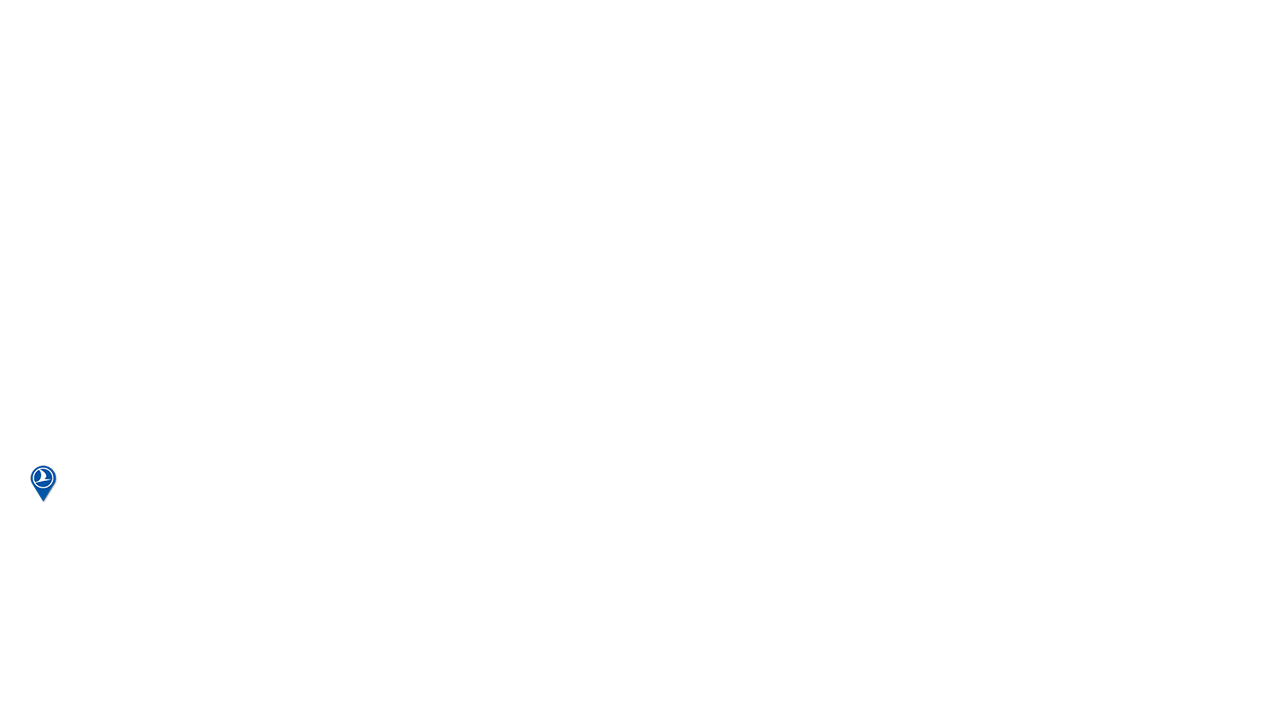 DAMASCUS
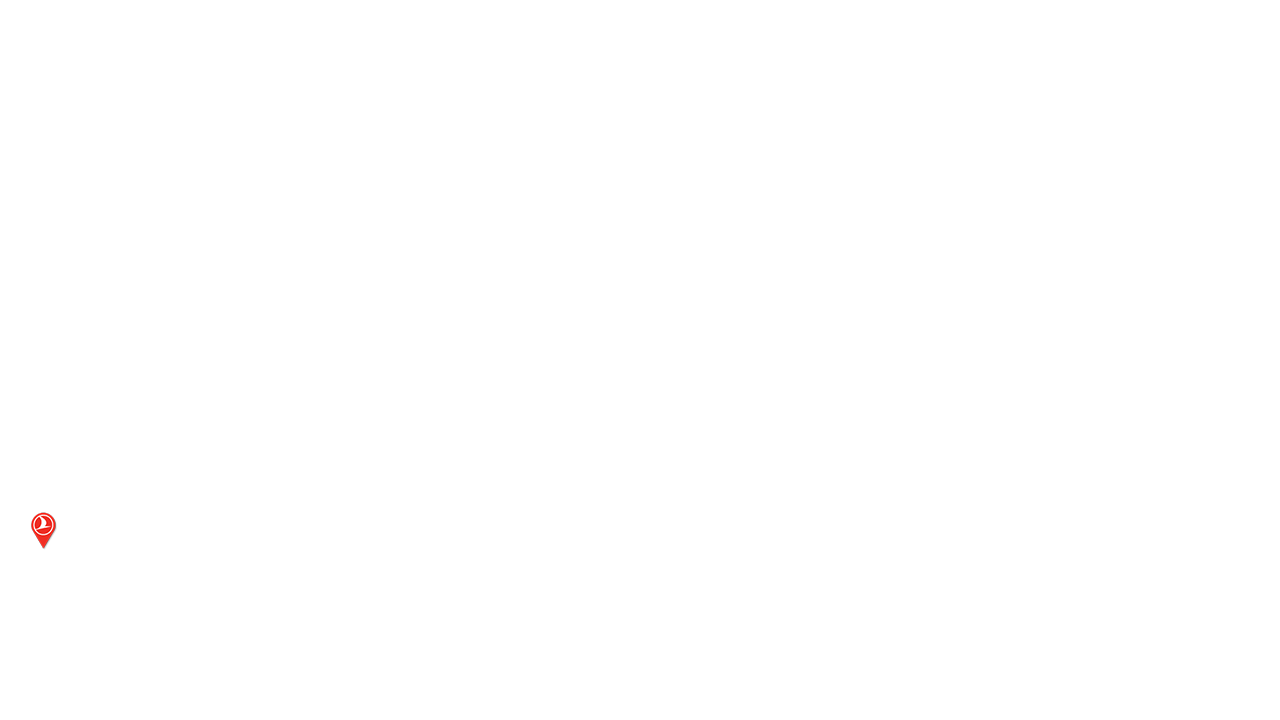 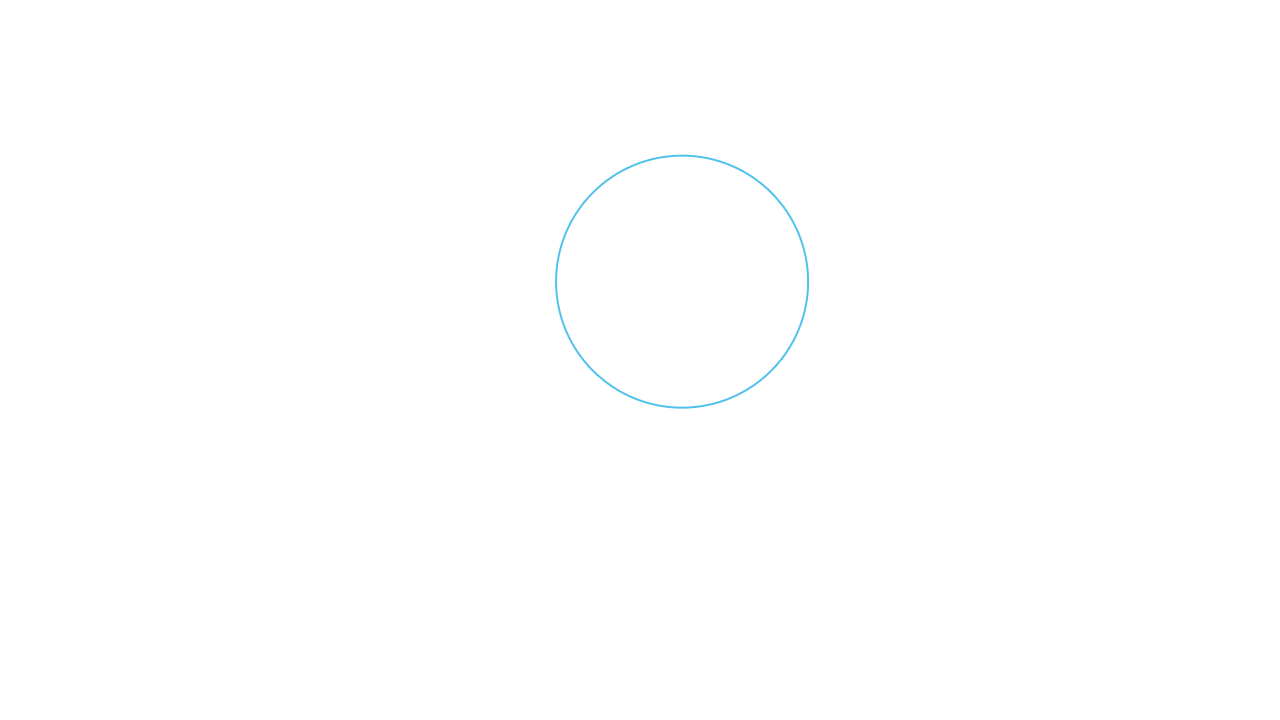 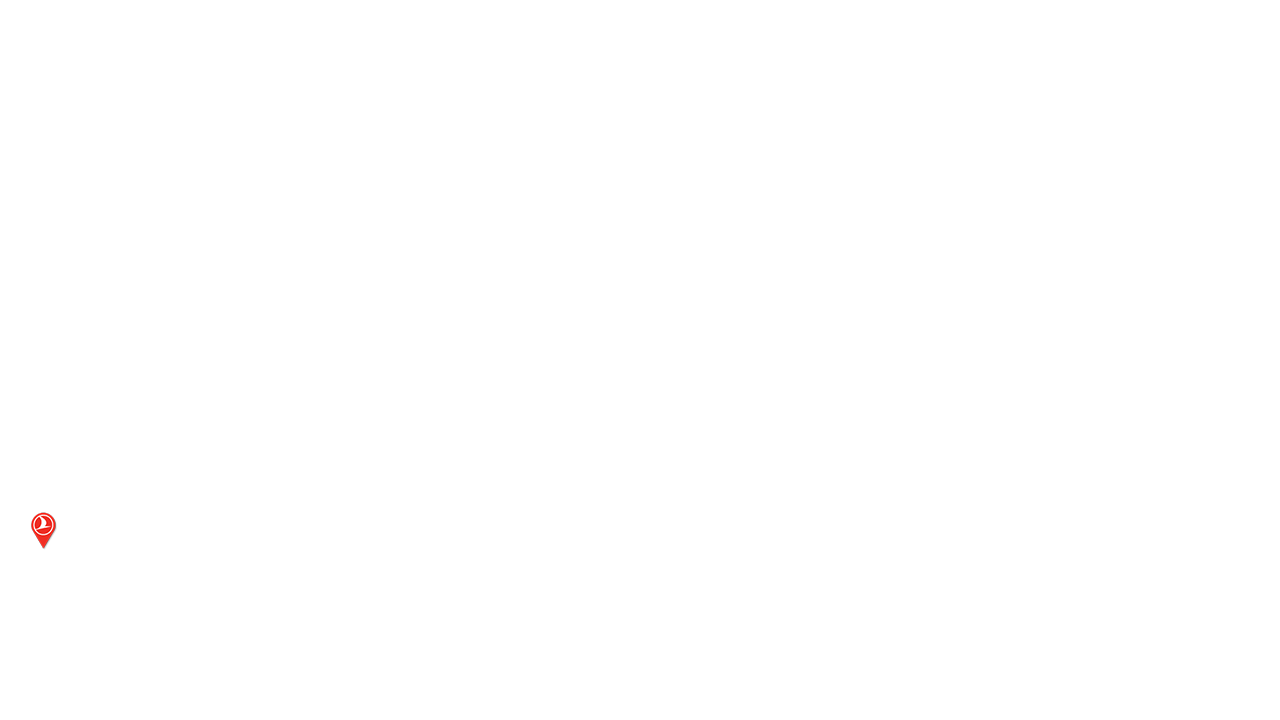 ISLAMABAD
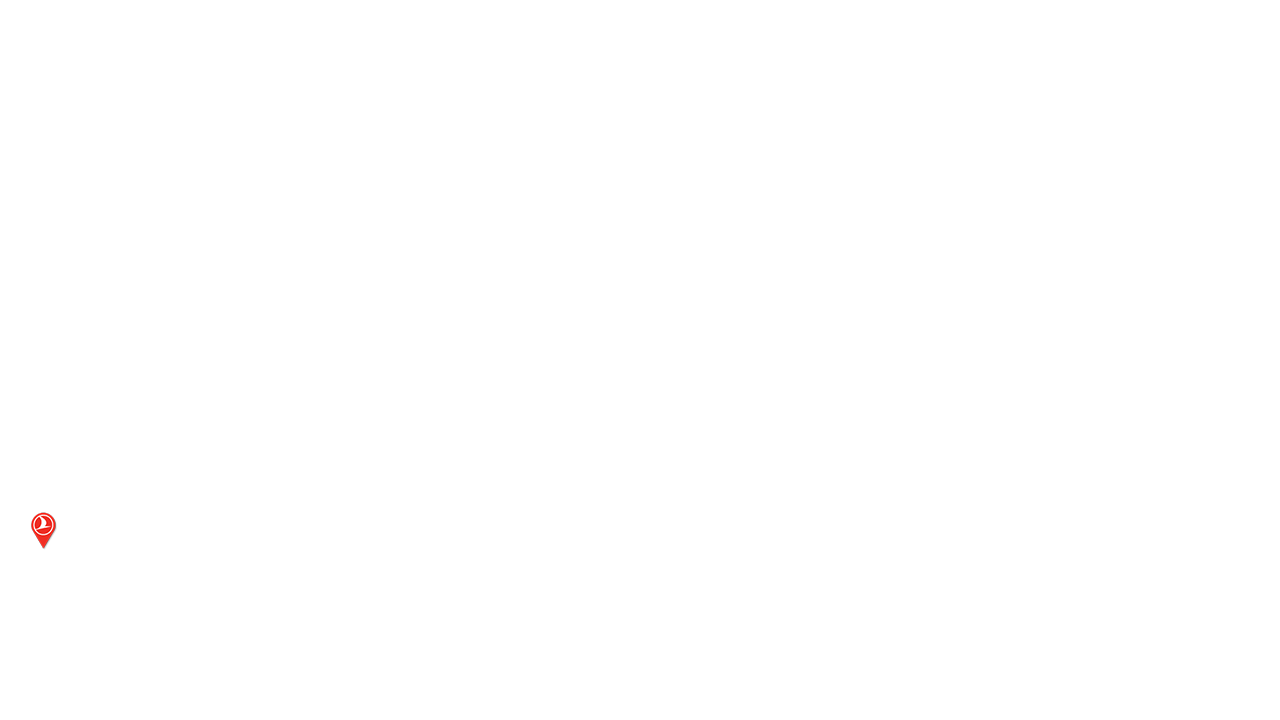 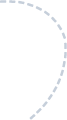 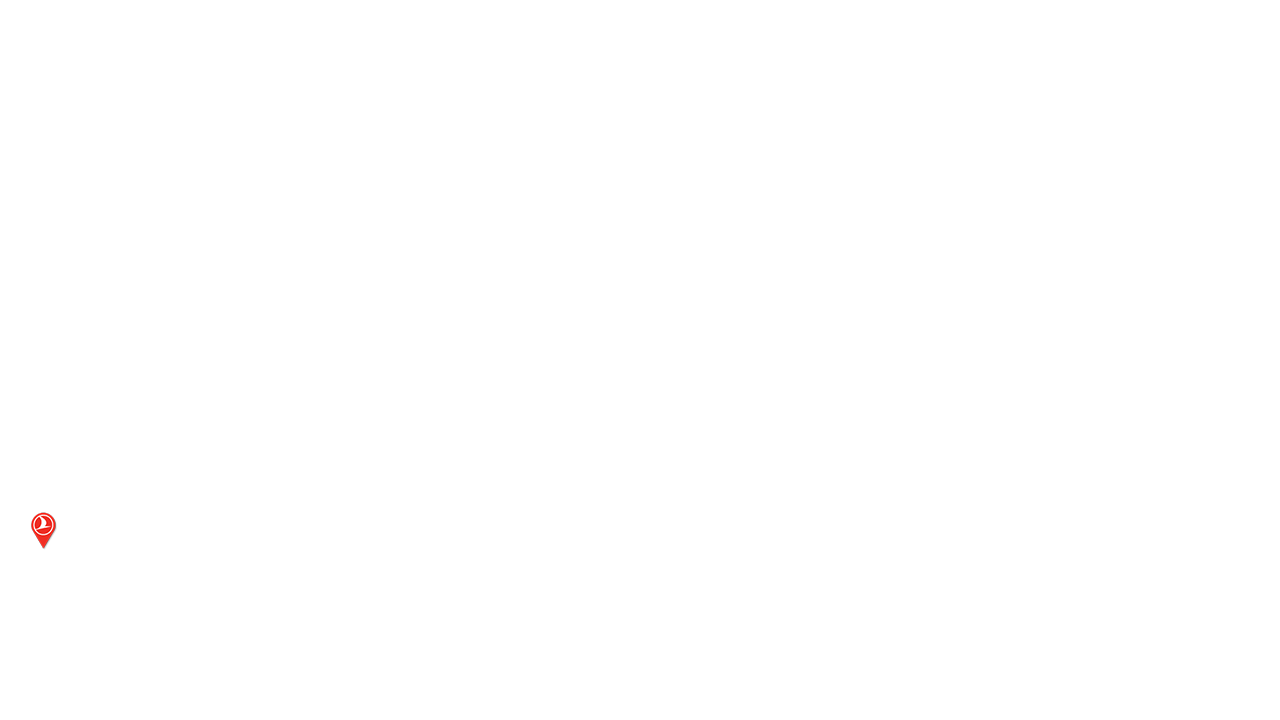 NAJAF
TEL AVIV
LAHORE
ISFAHAN
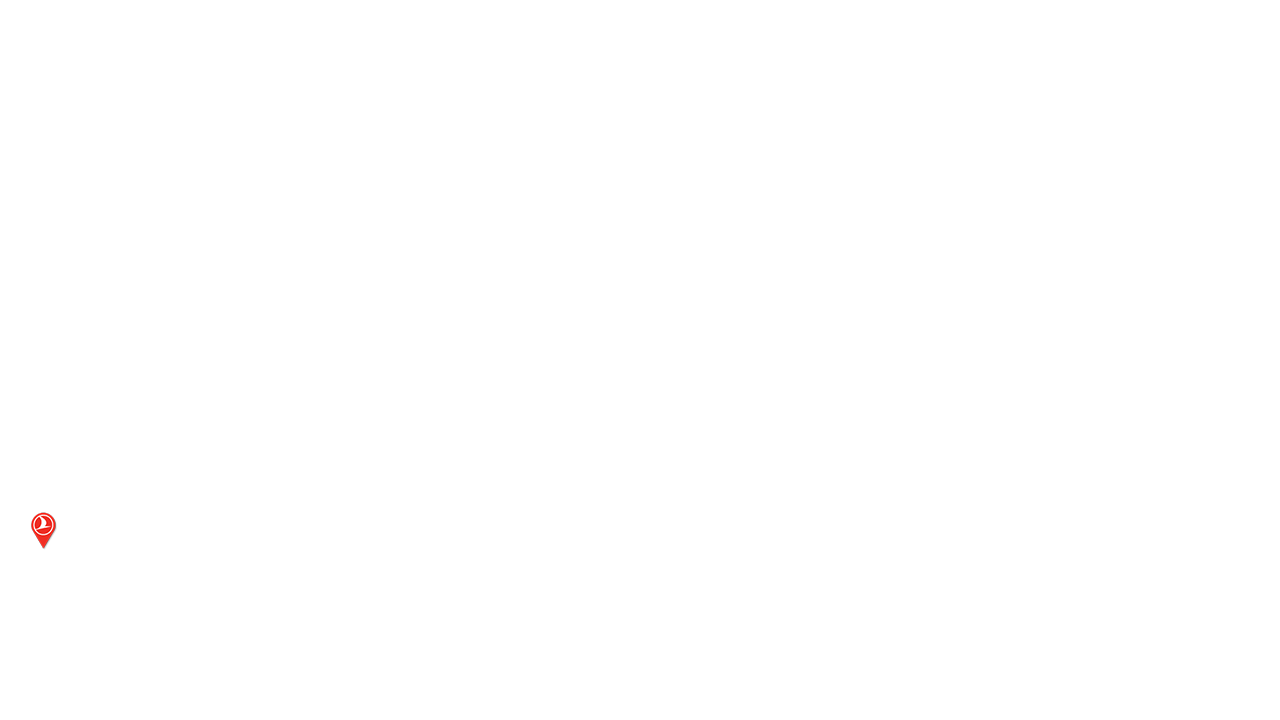 AMMAN
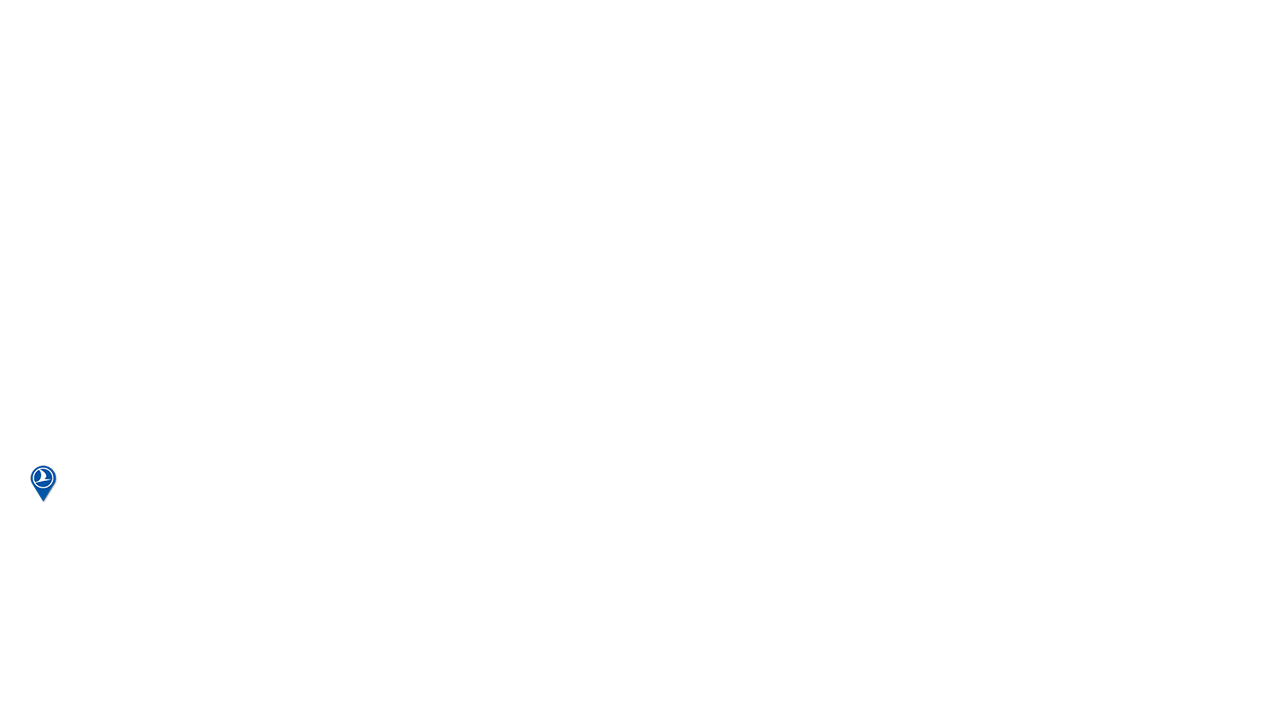 AHVAZ
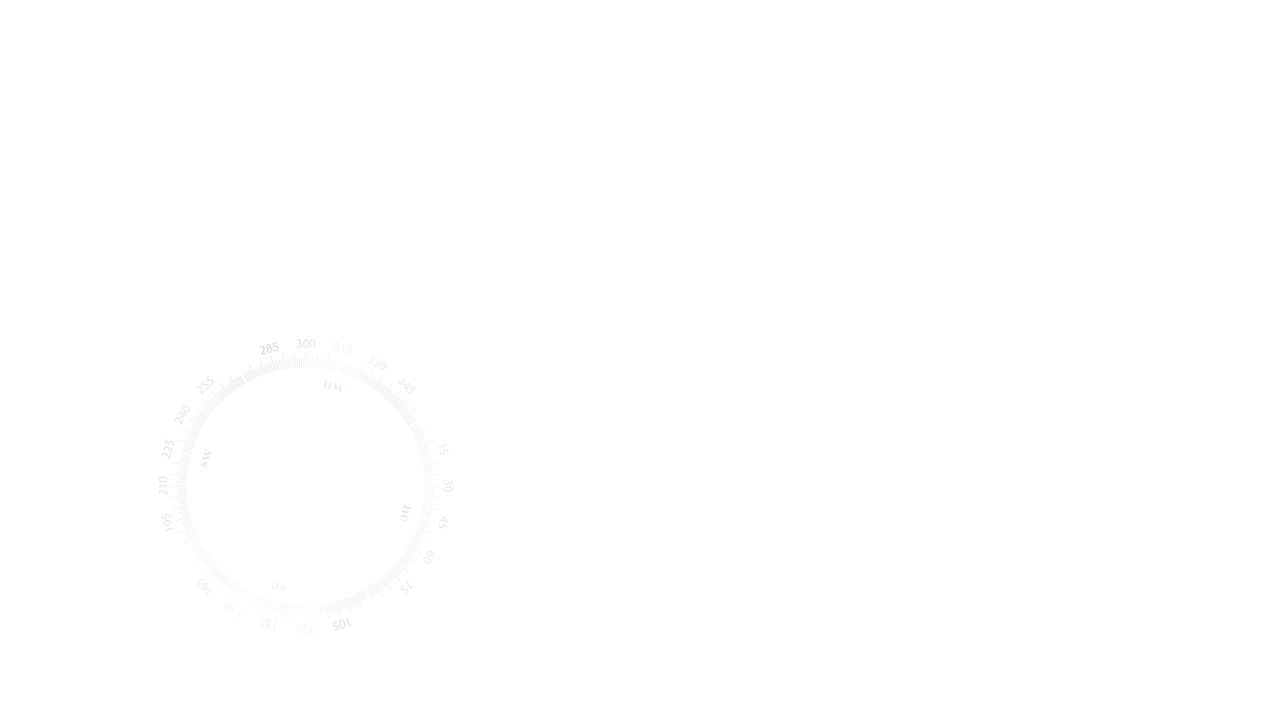 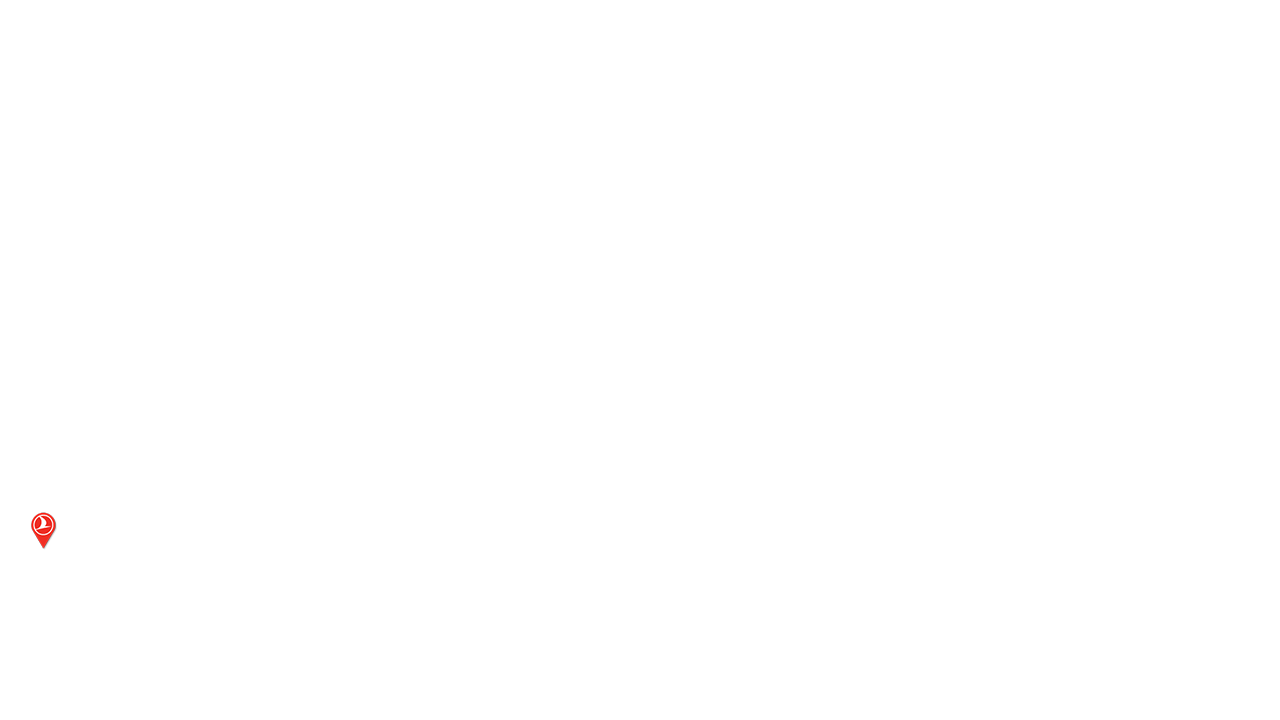 BASRAH
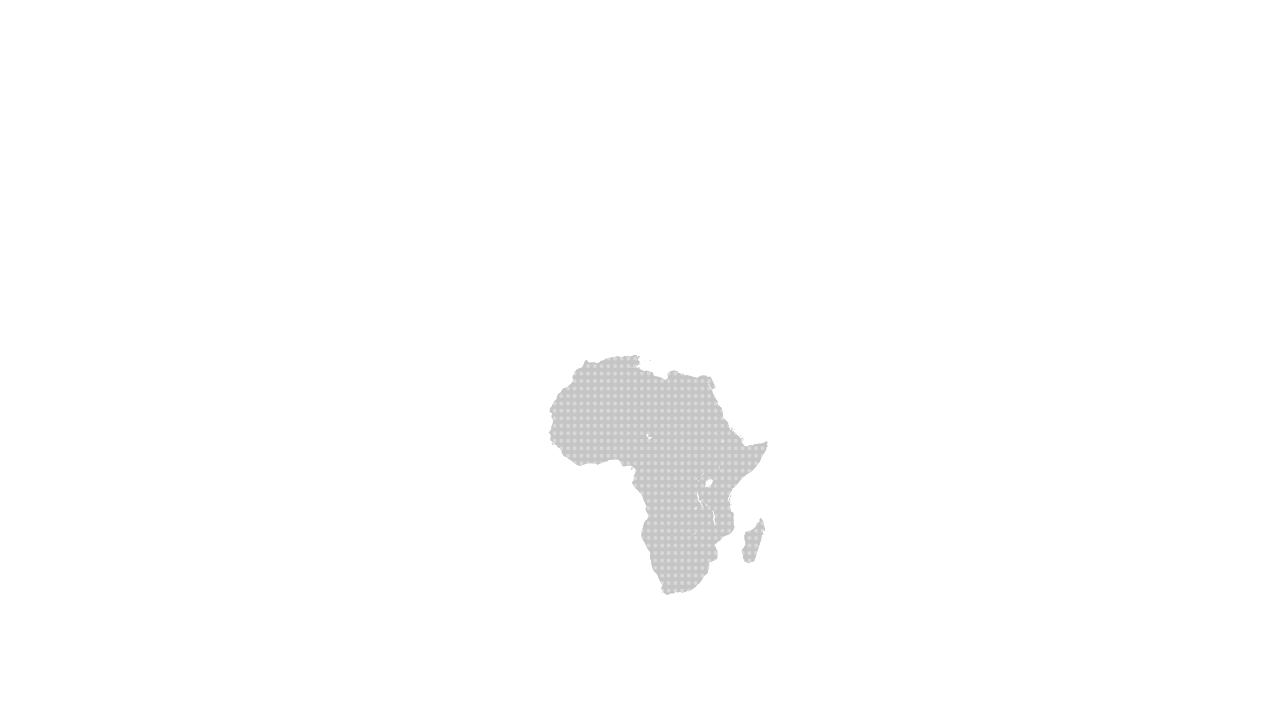 AQABA
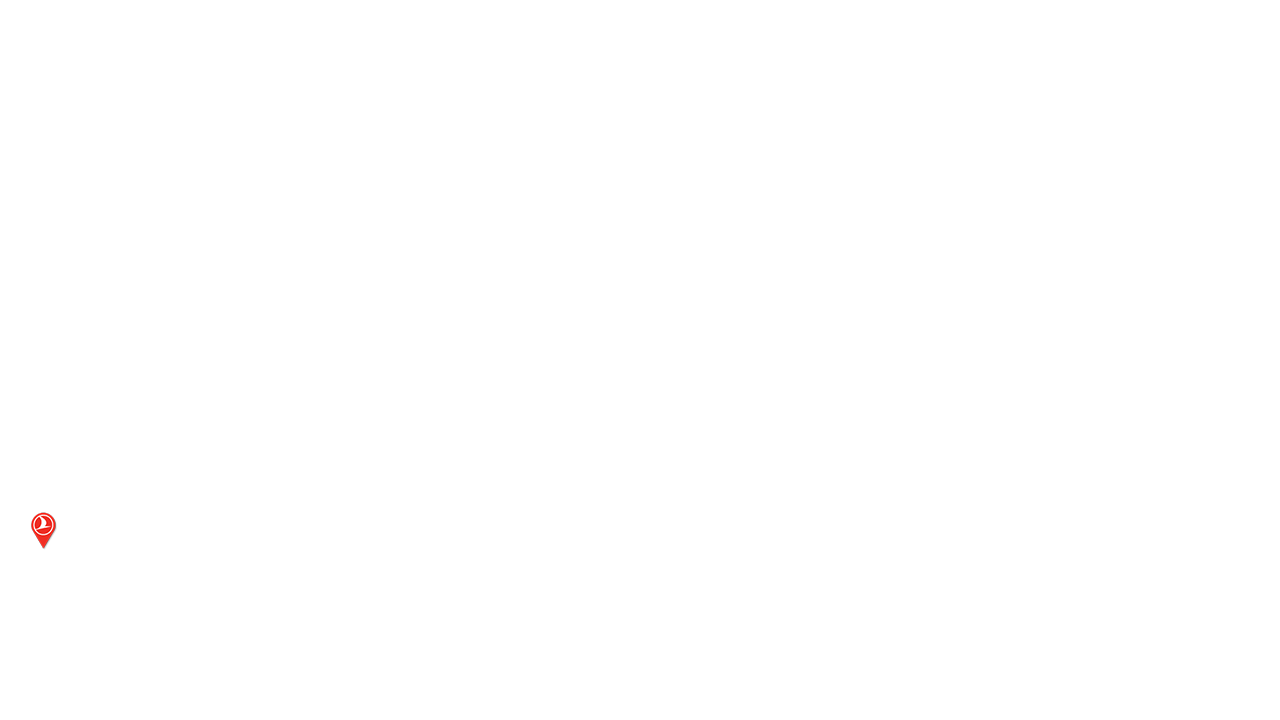 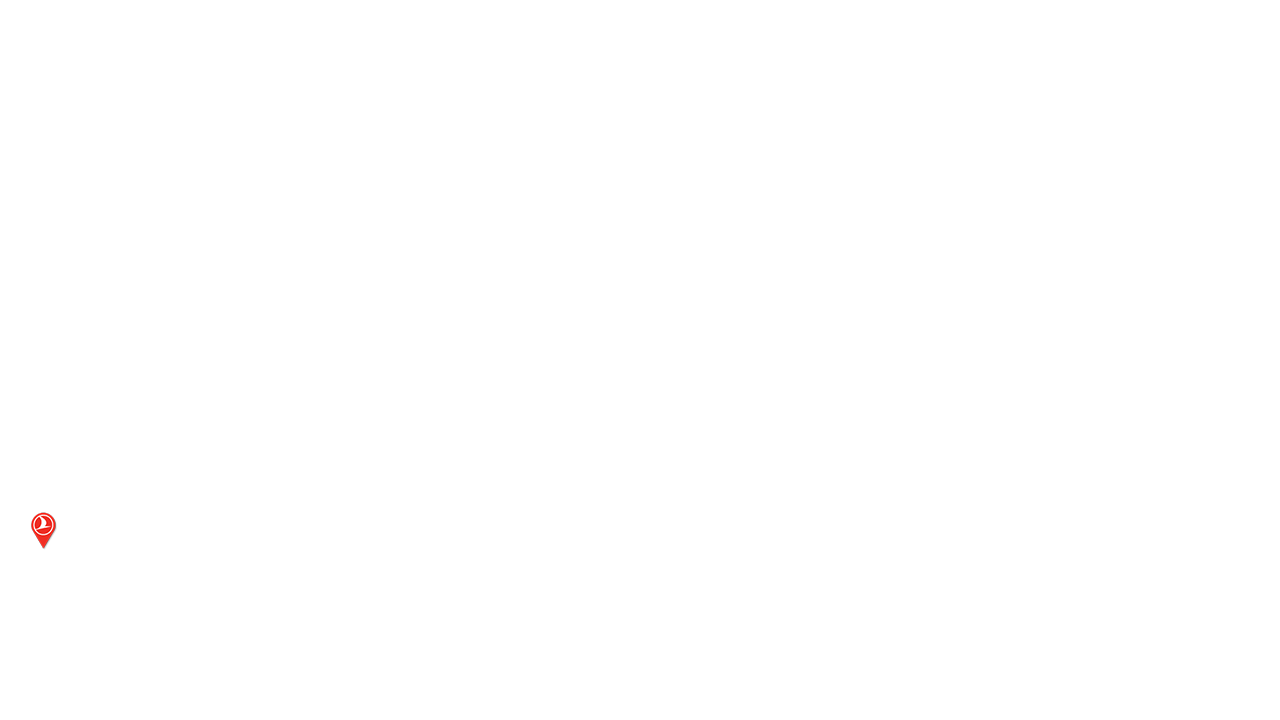 SHIRAZ
KUWAIT
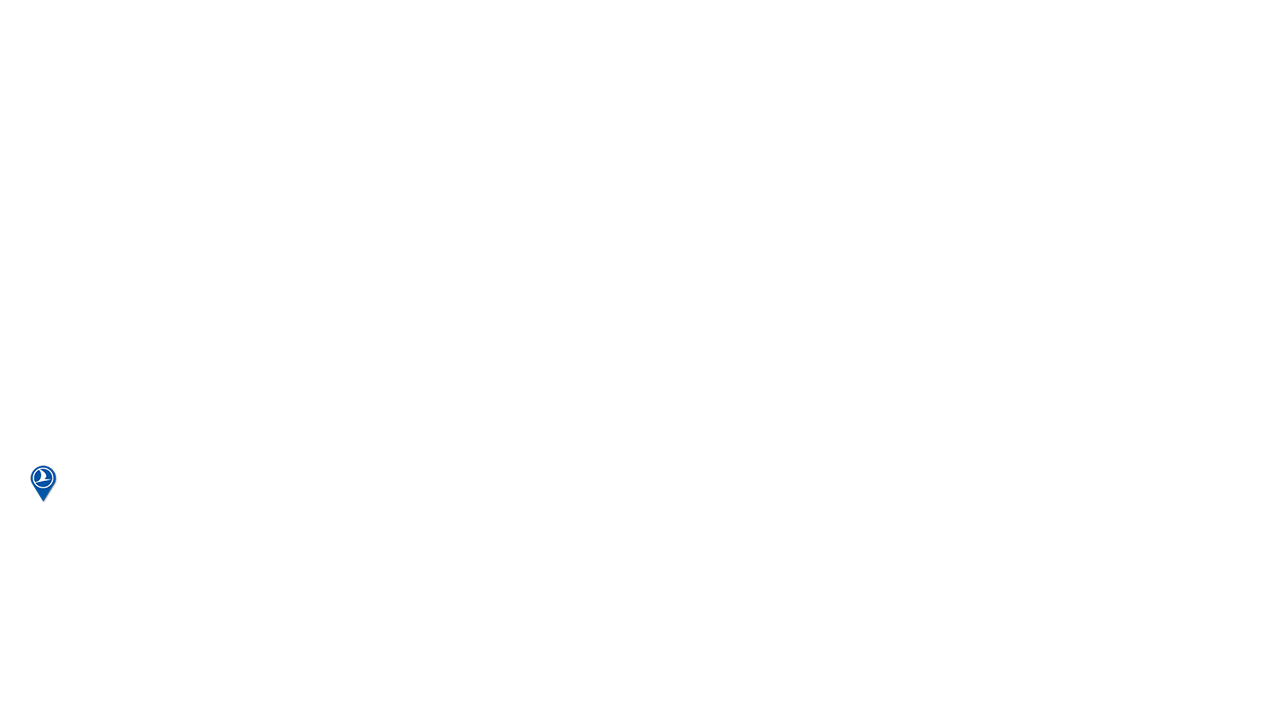 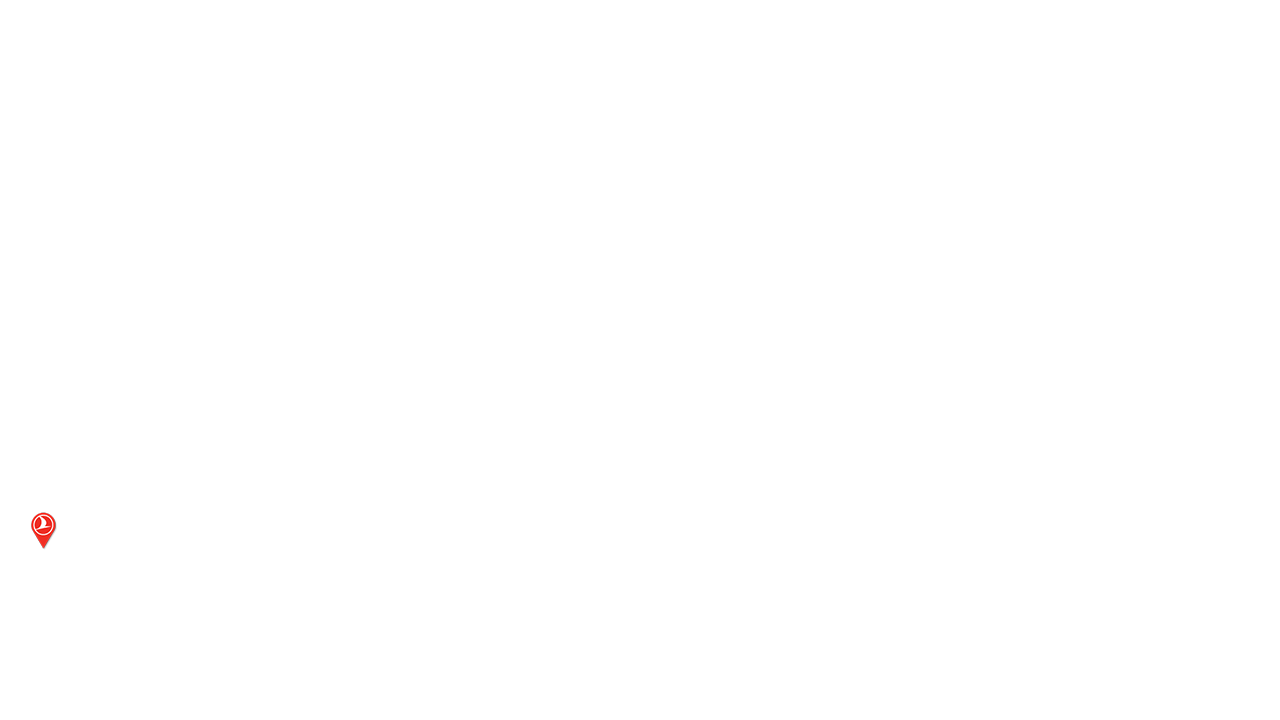 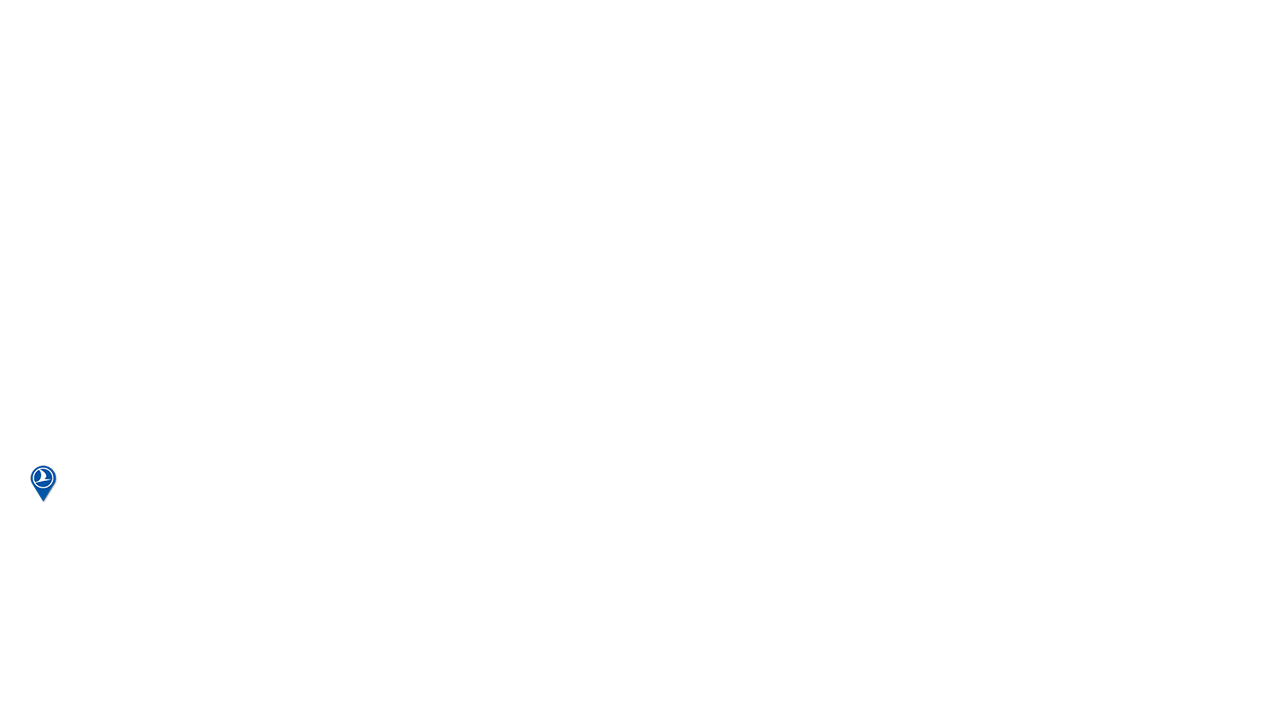 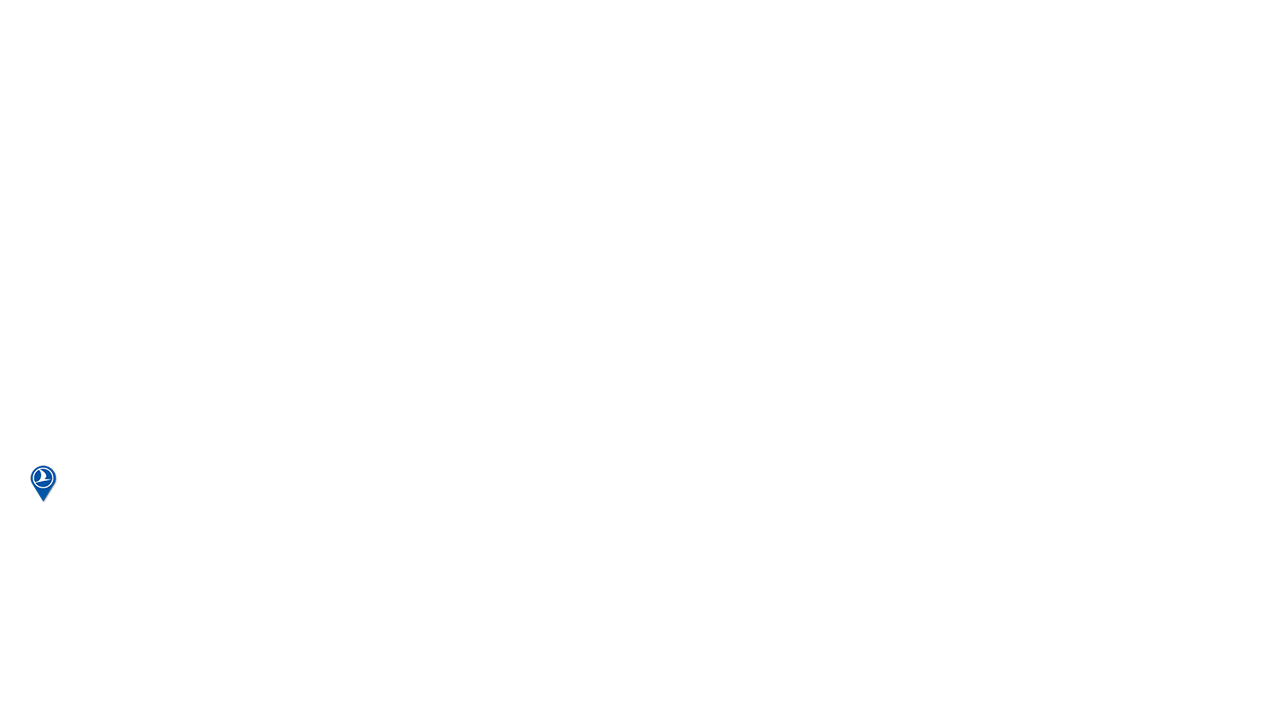 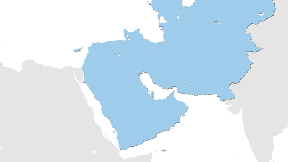 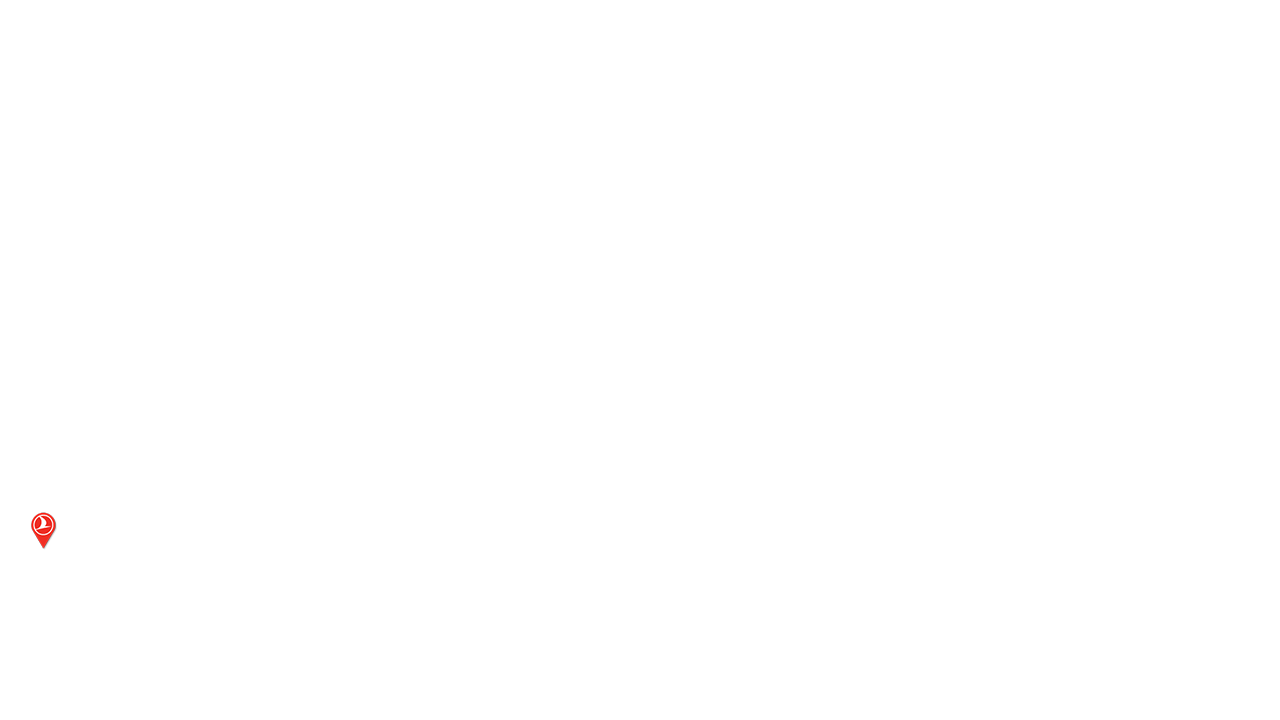 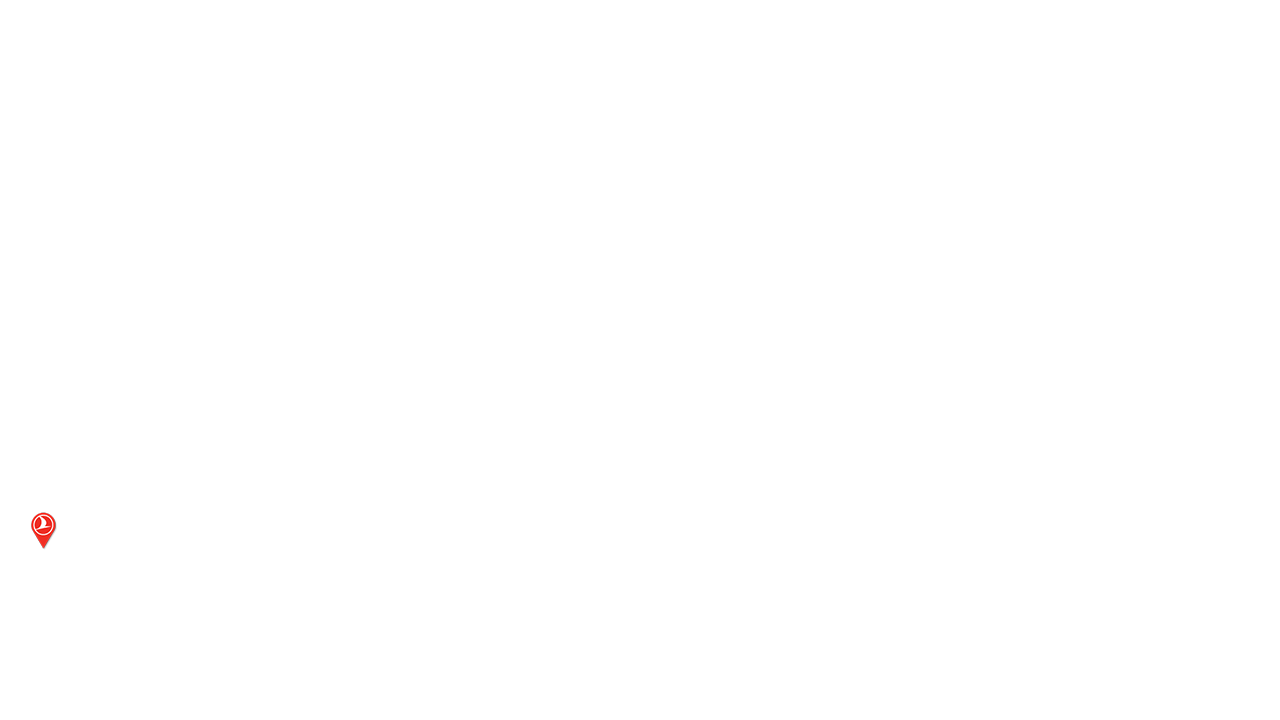 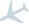 DAMMAM
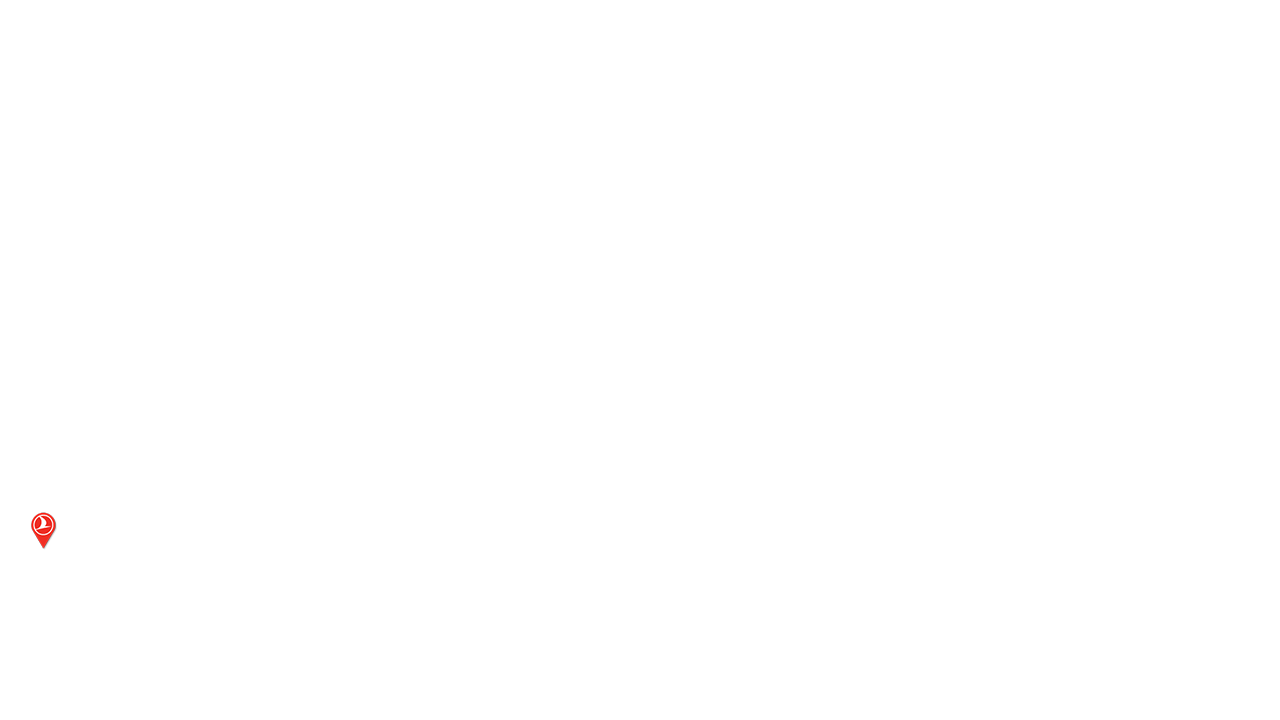 EL QASSIM
DUBAI
BAHRAIN
MADINAH
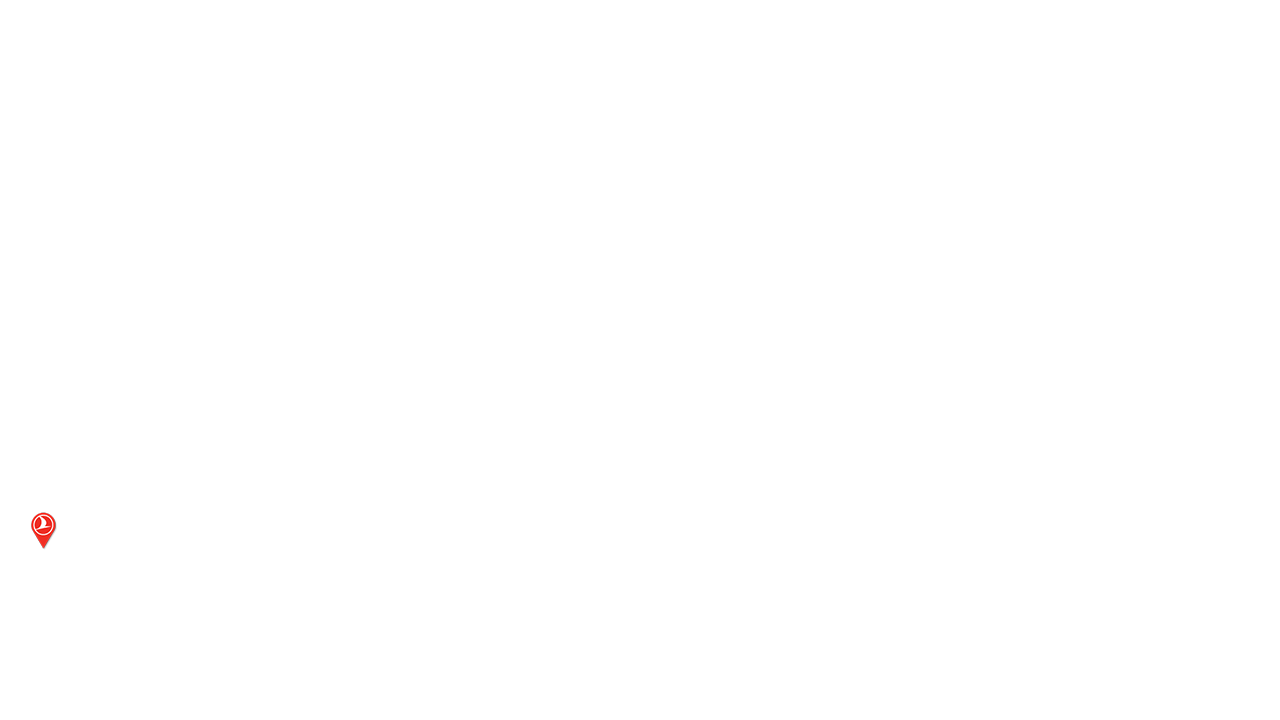 KARACHI
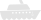 DOHA
ABU DHABI
YANBU
RIYADH
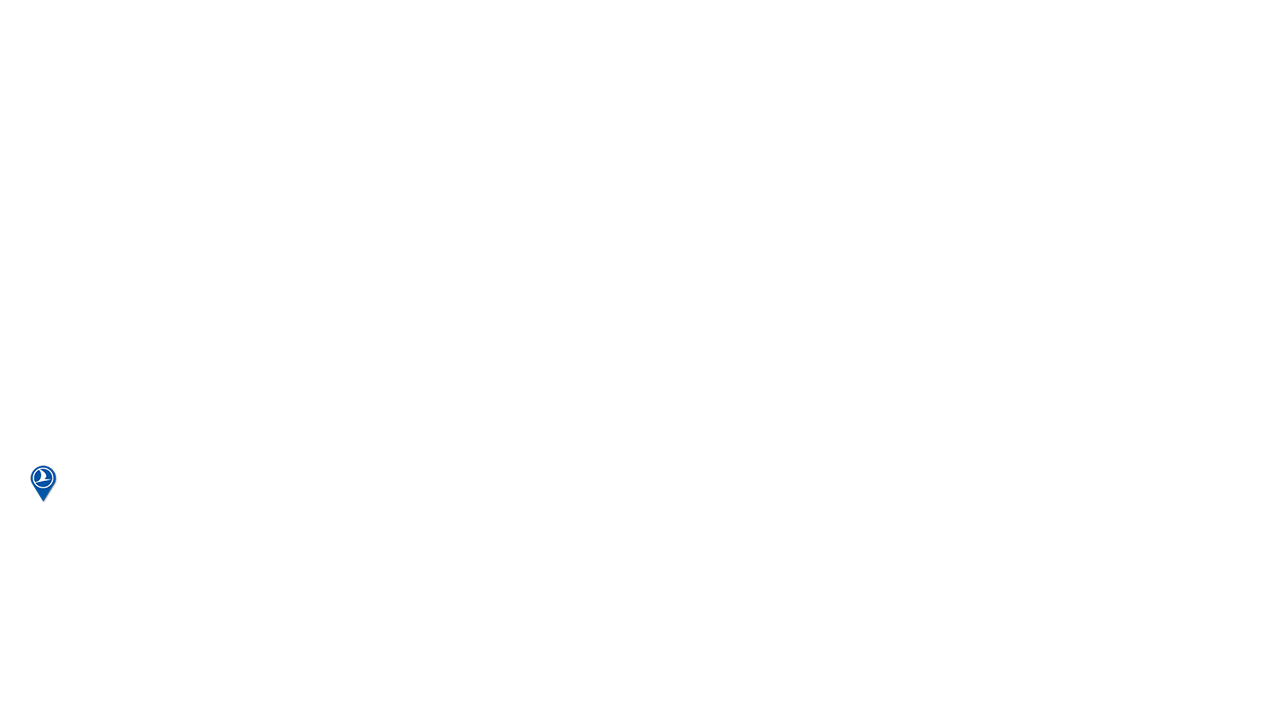 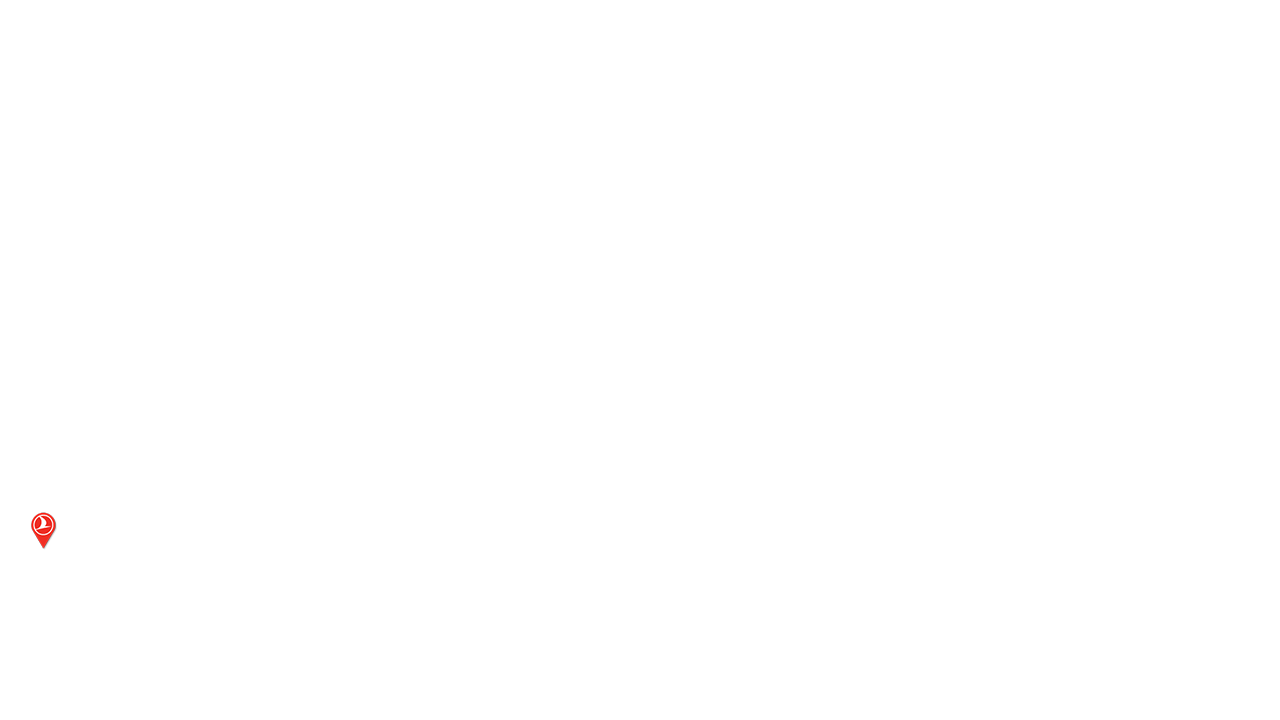 MUSCAT
JEDDAH
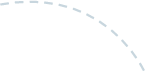 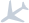 TAIF
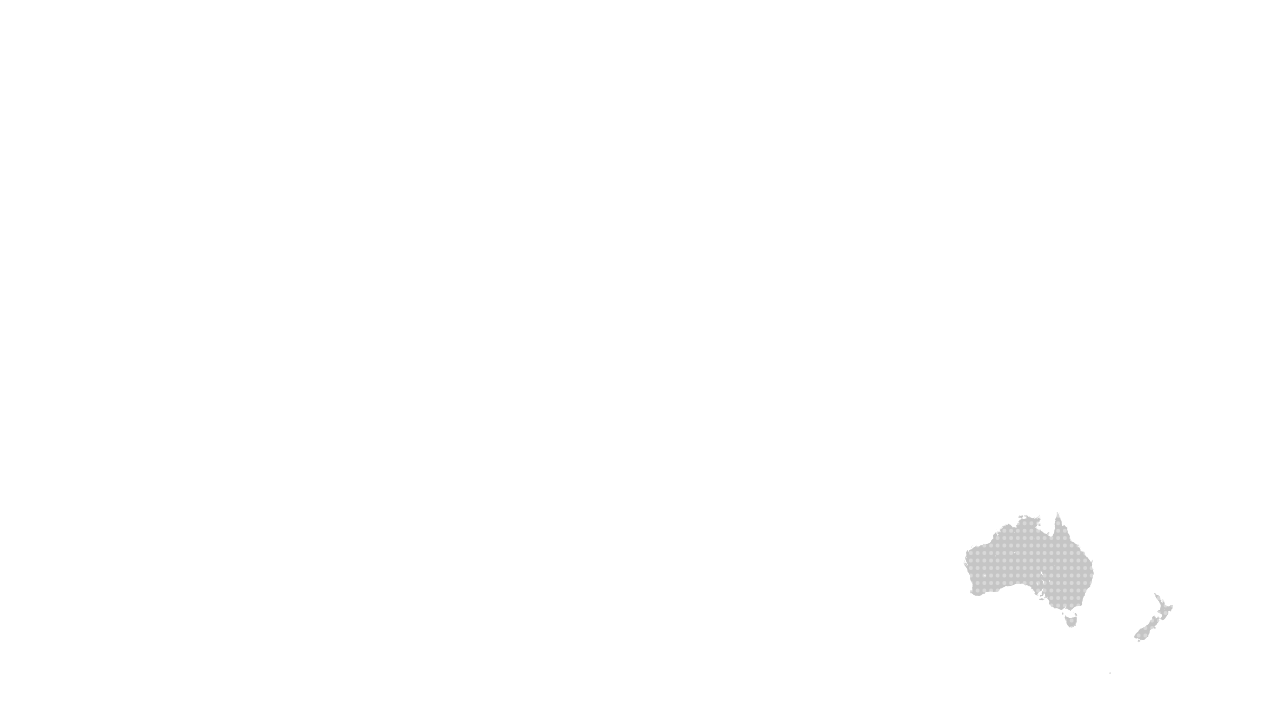 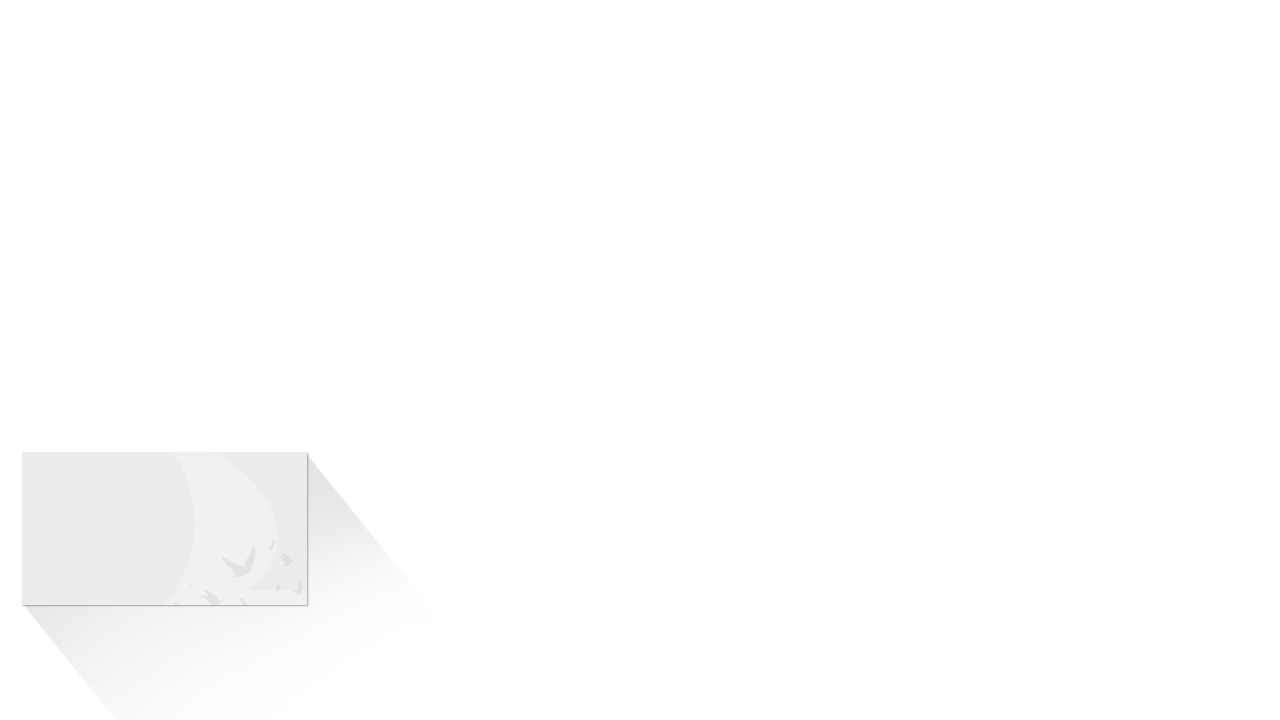 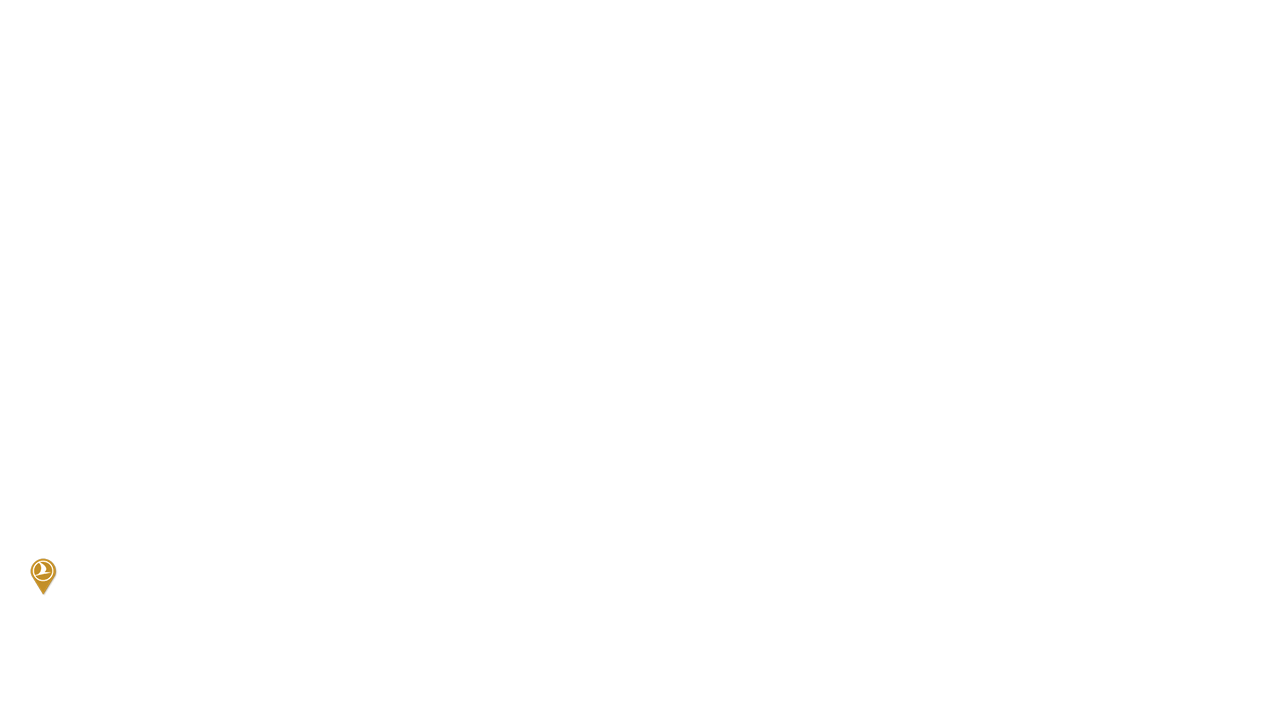 ABHA
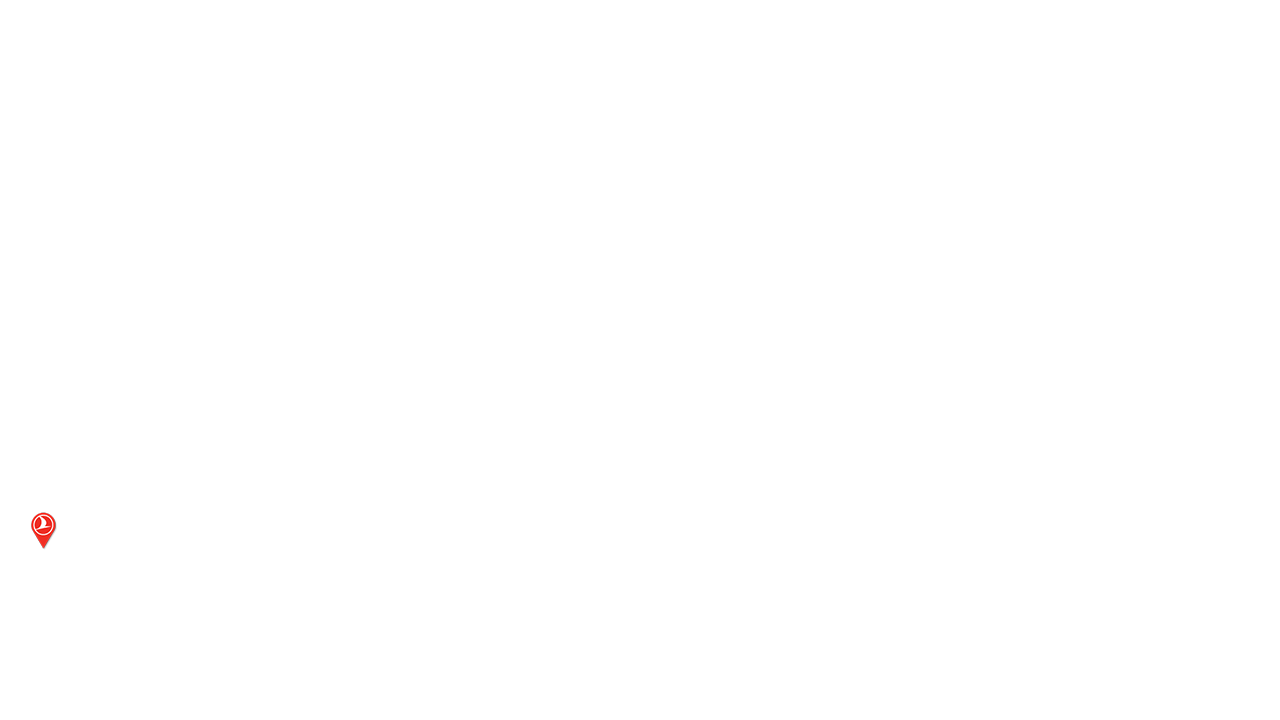 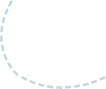 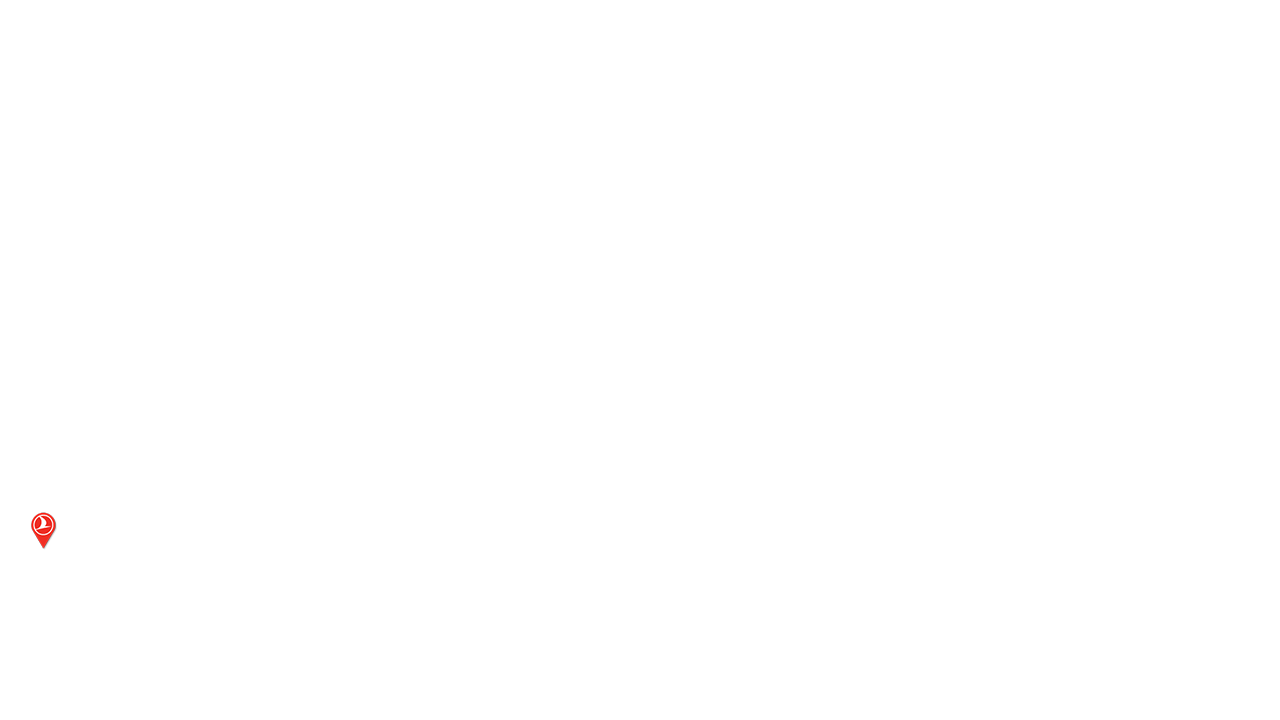 SANAA
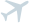 ADEN
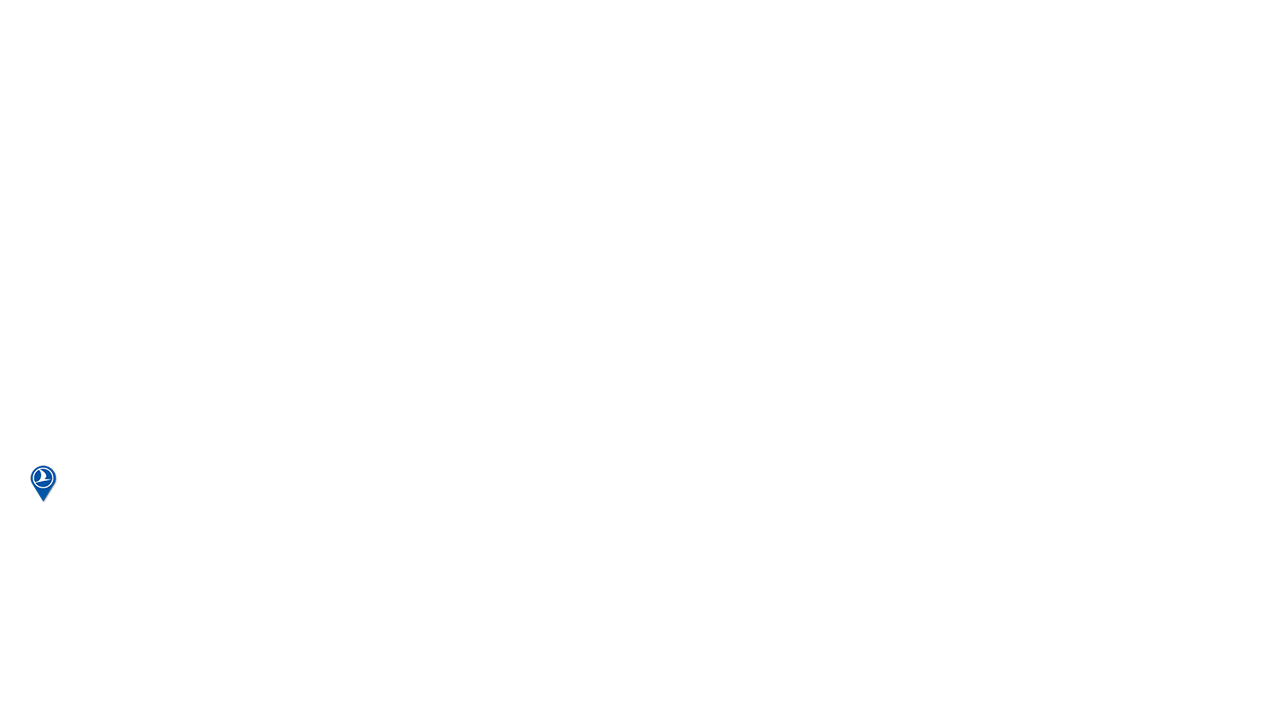 2002 THY Network (15 Destinations)
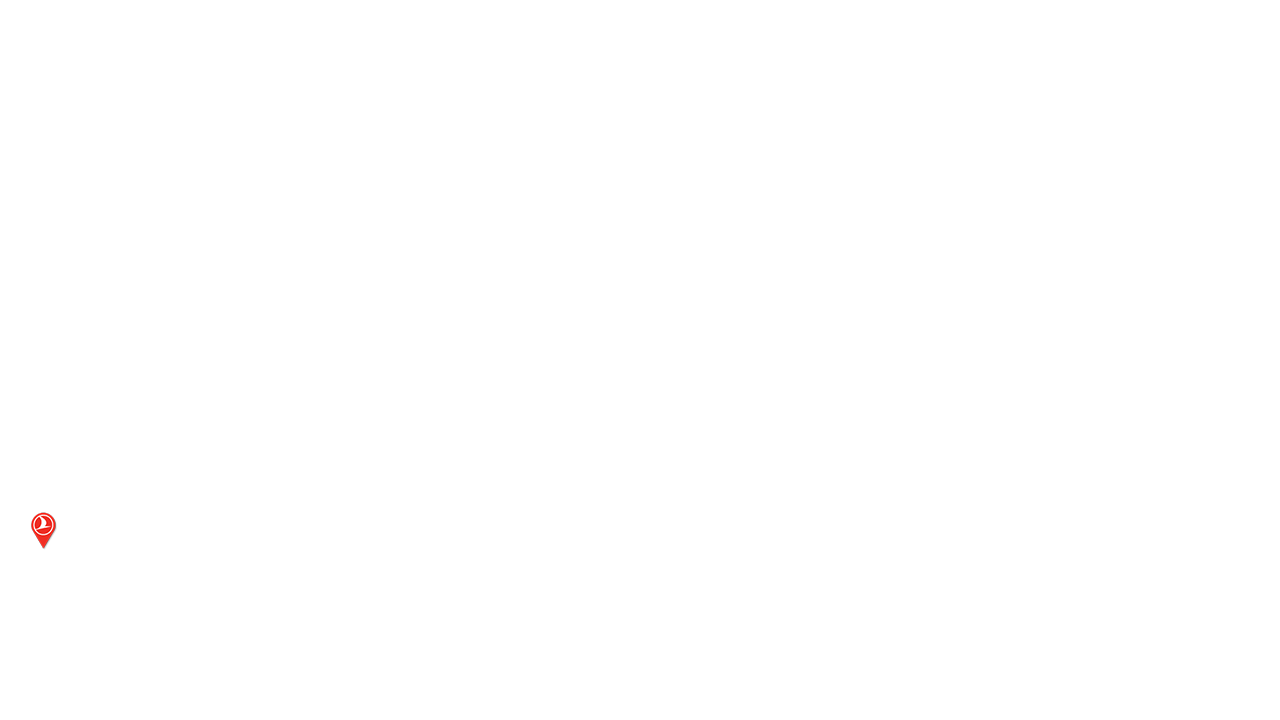 2003 - Current (31  New Destinations)
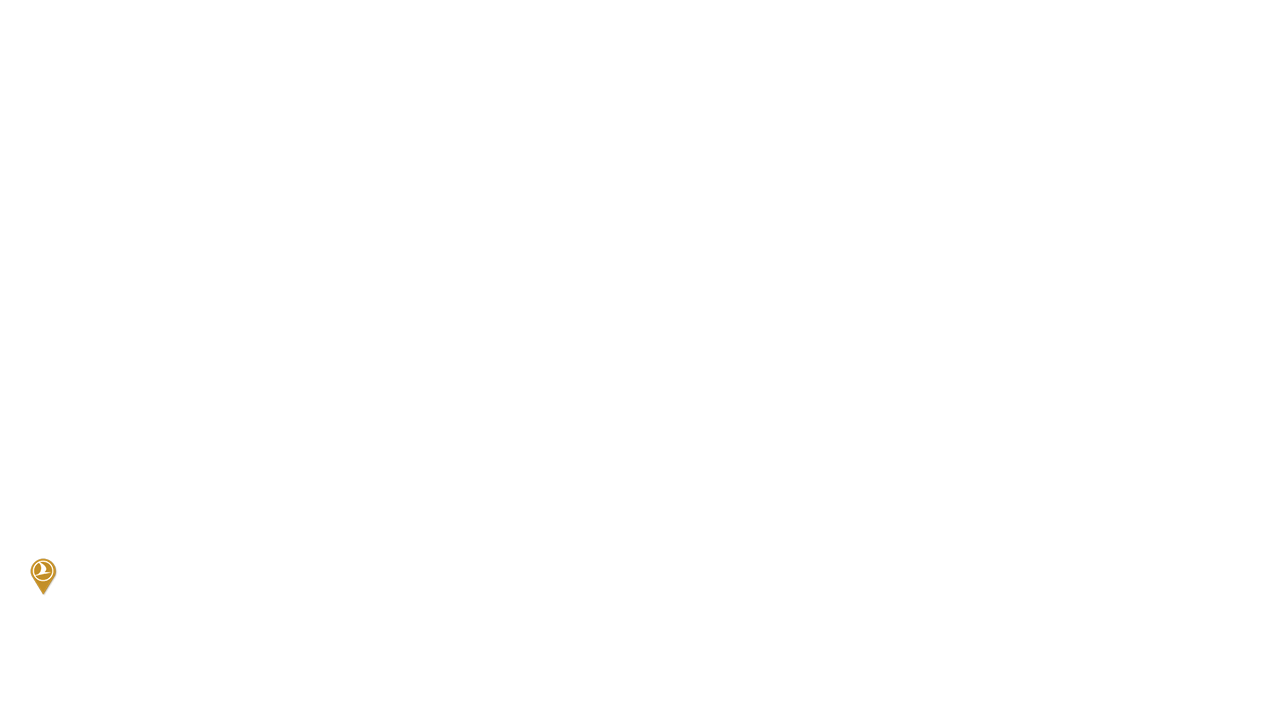 Planned (3 Destinations)
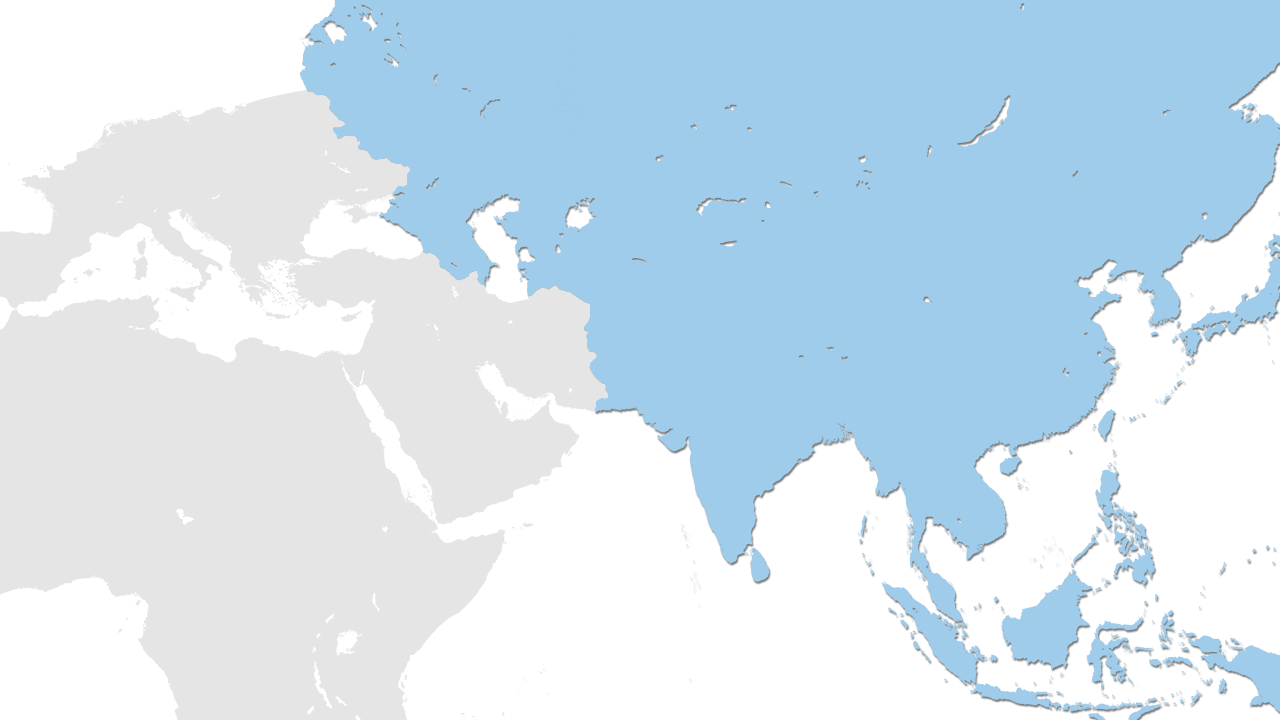 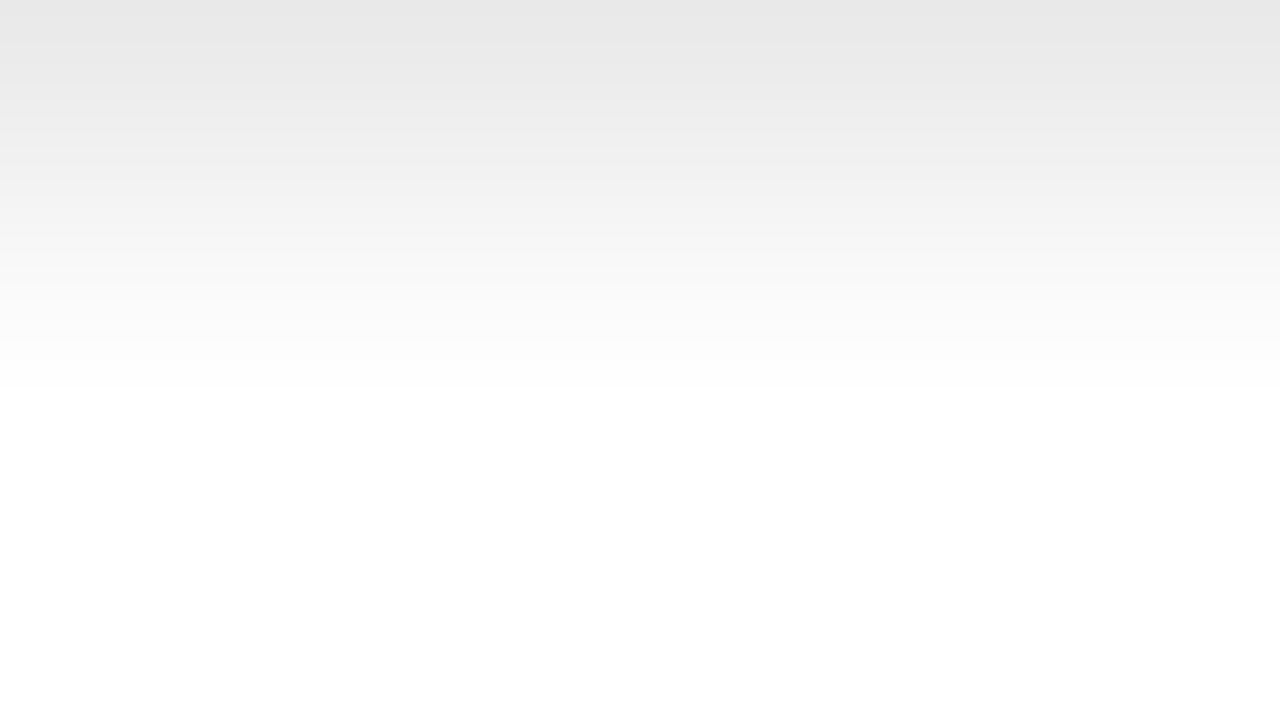 Far East
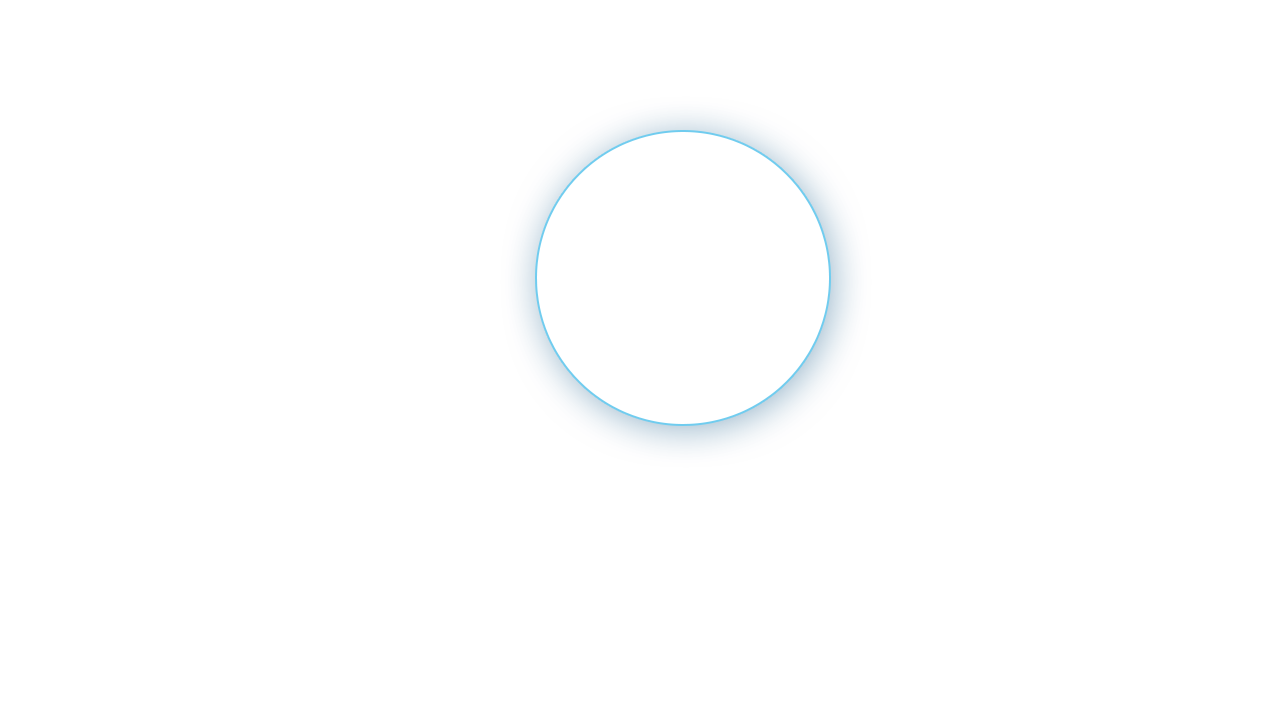 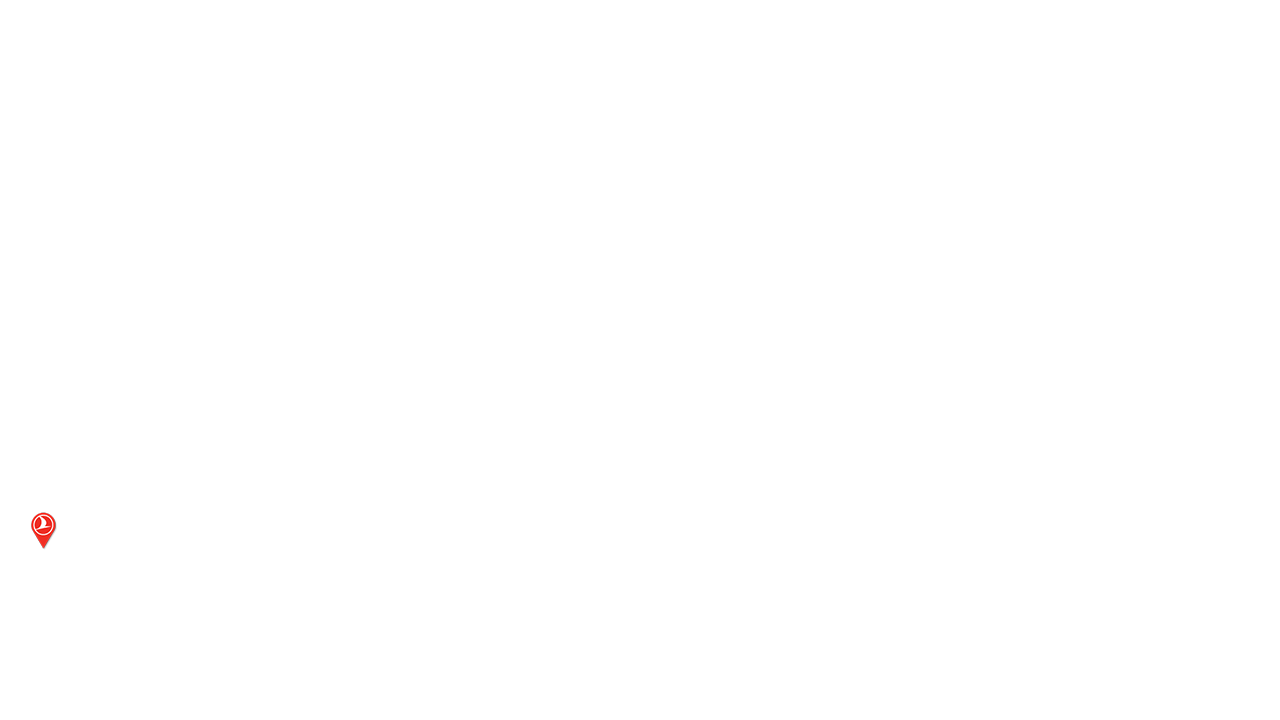 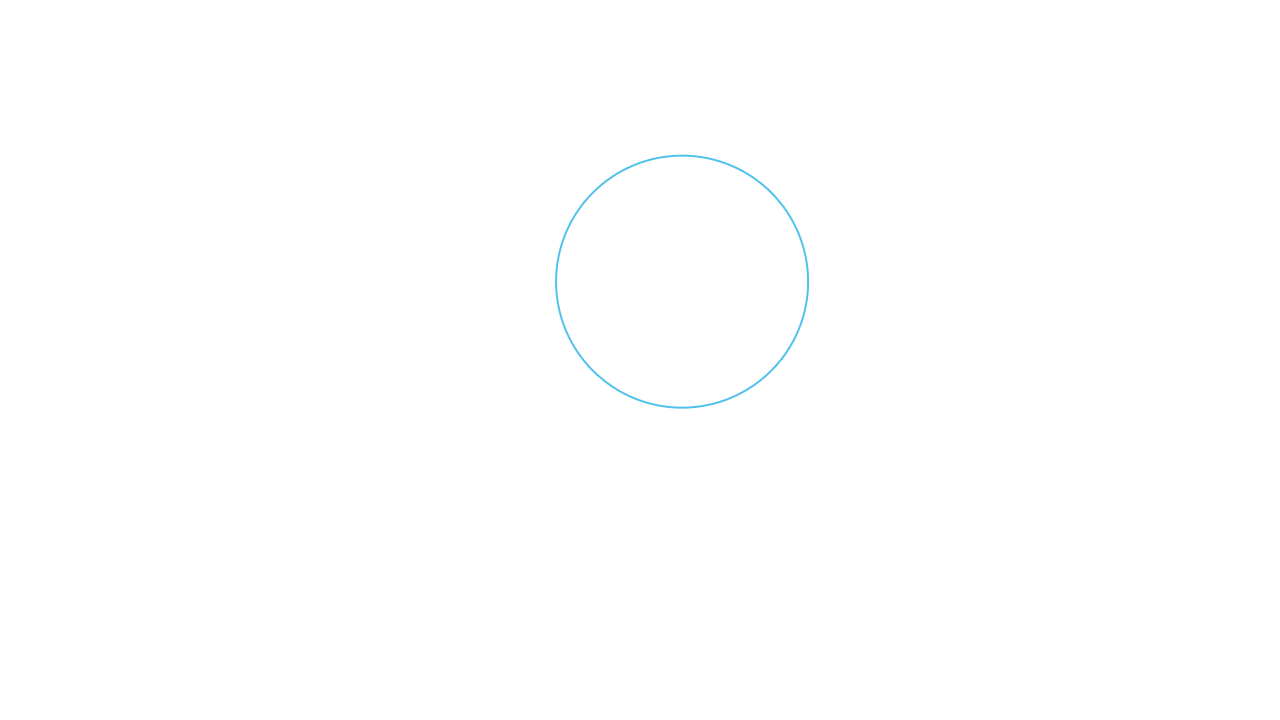 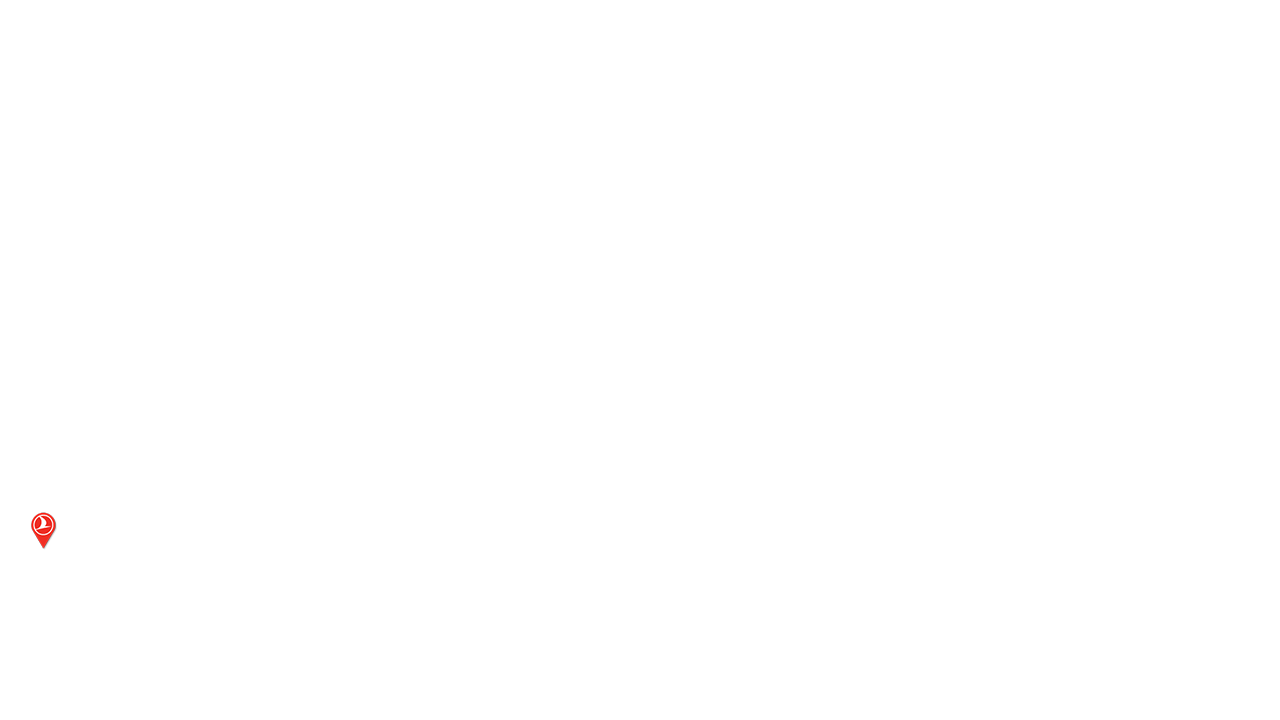 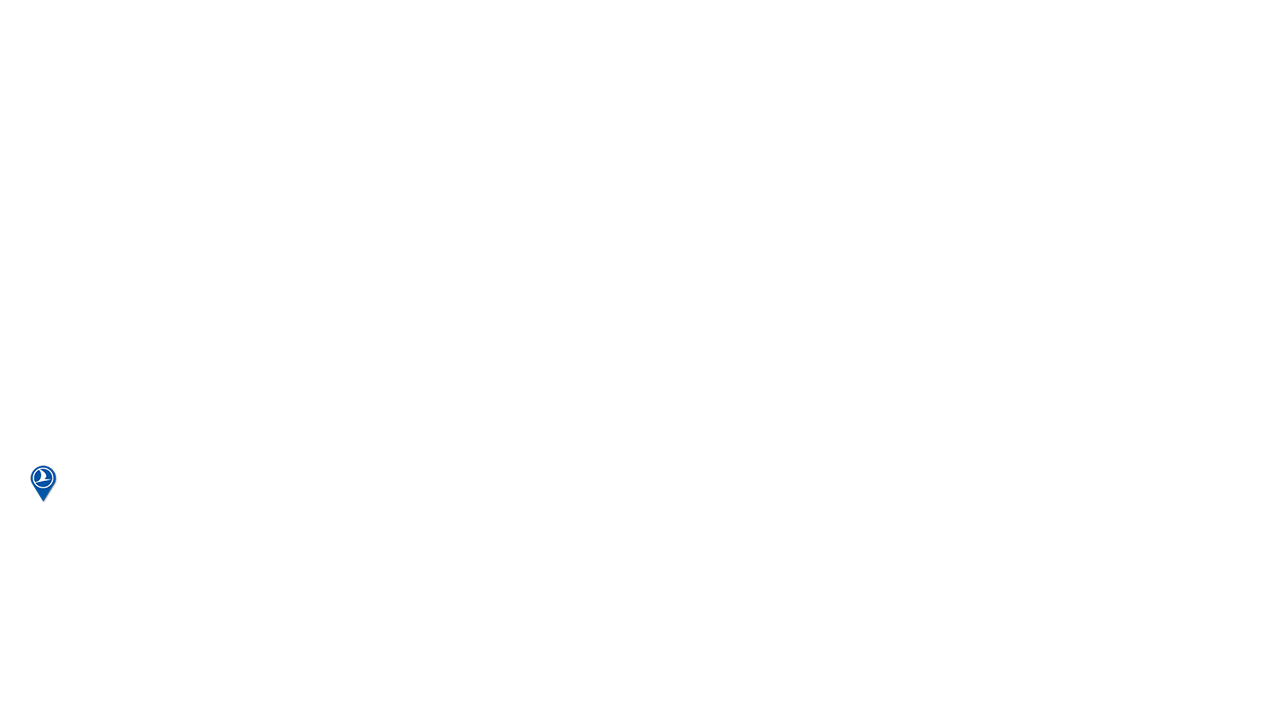 ST. PETERSBURG
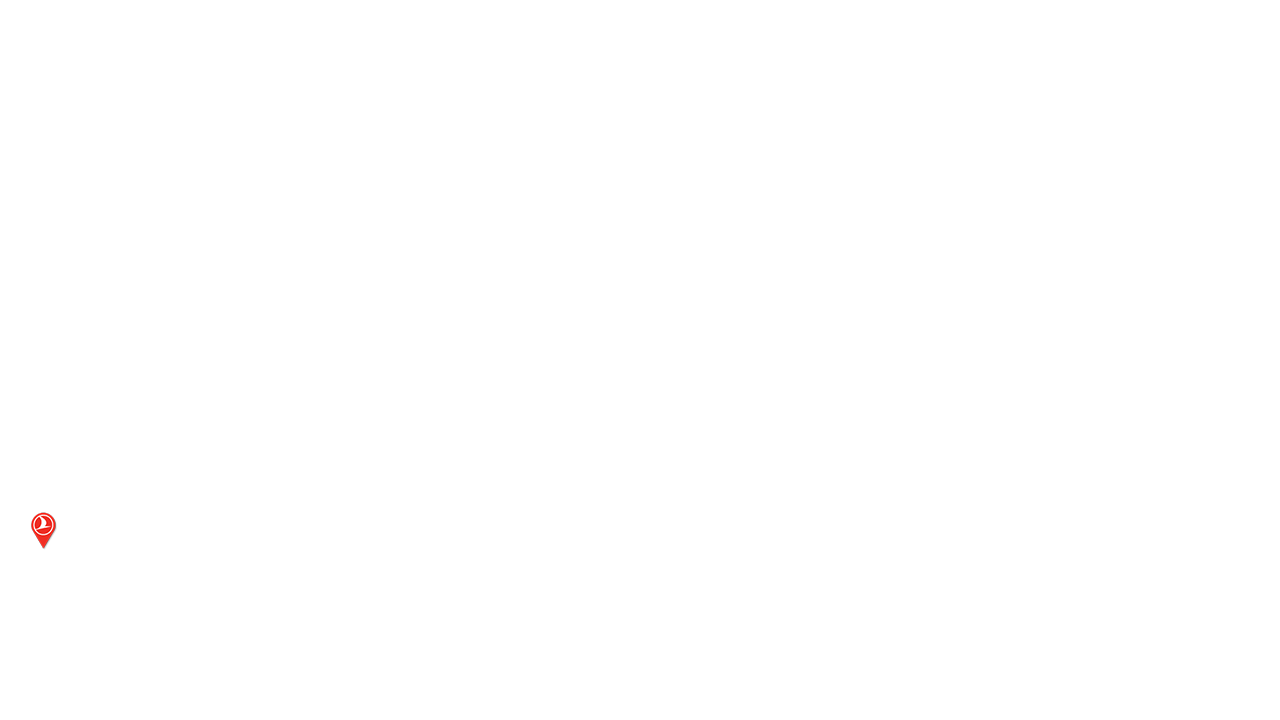 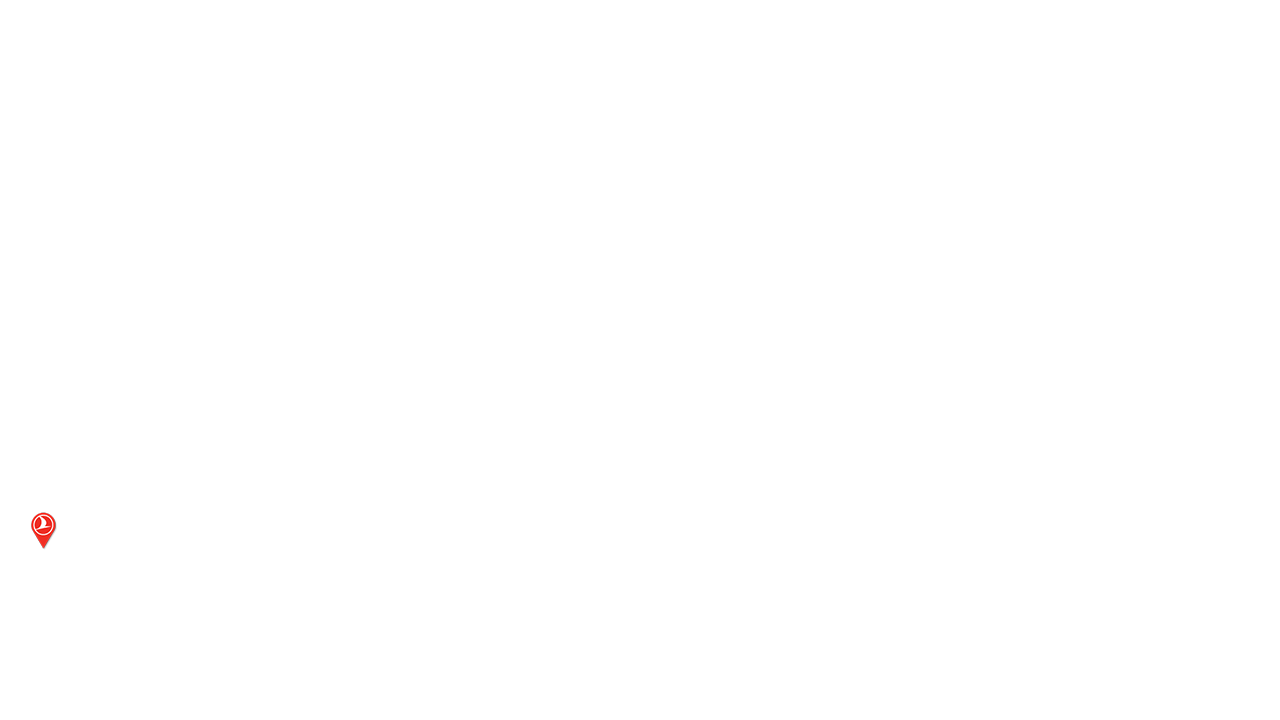 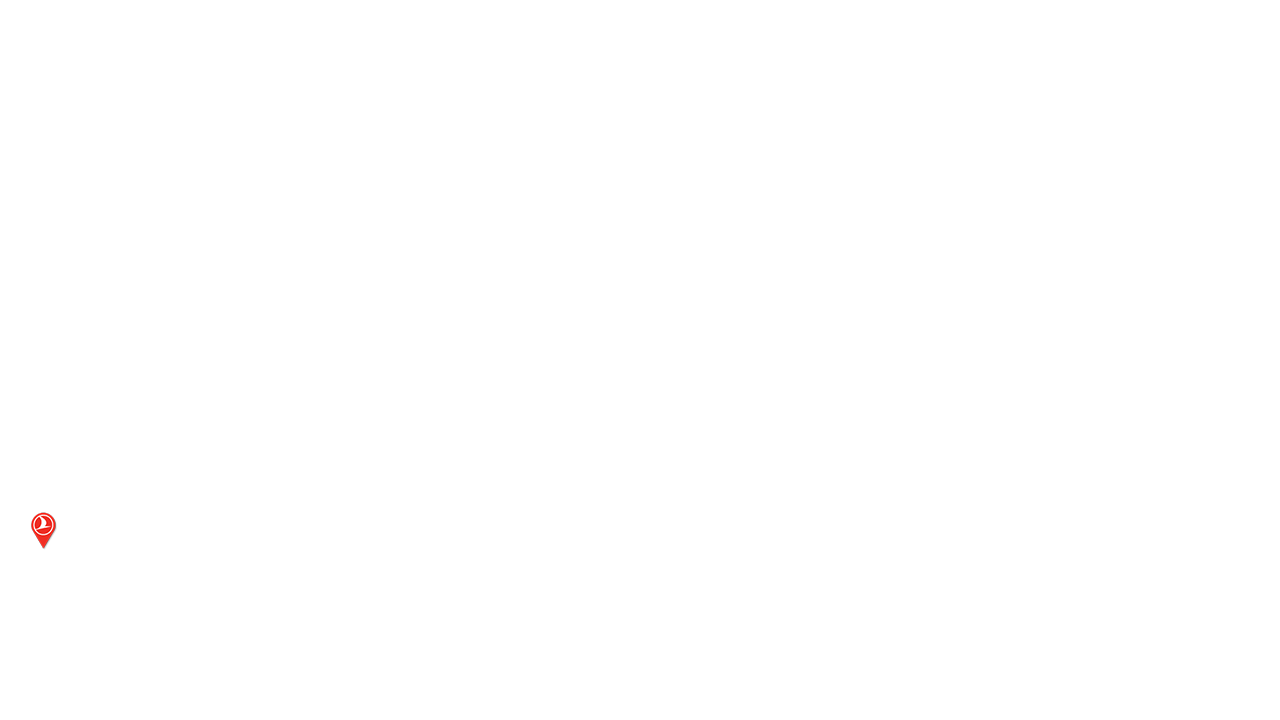 EKATERINBURG
MOSCOW
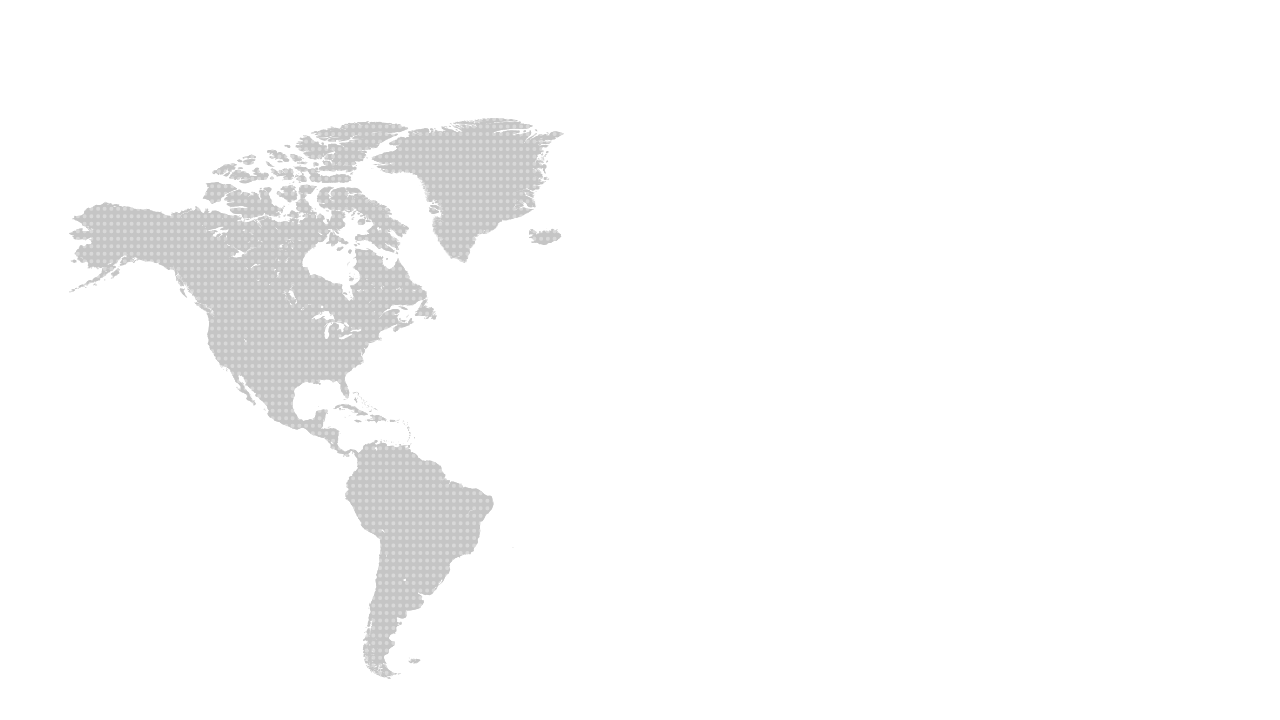 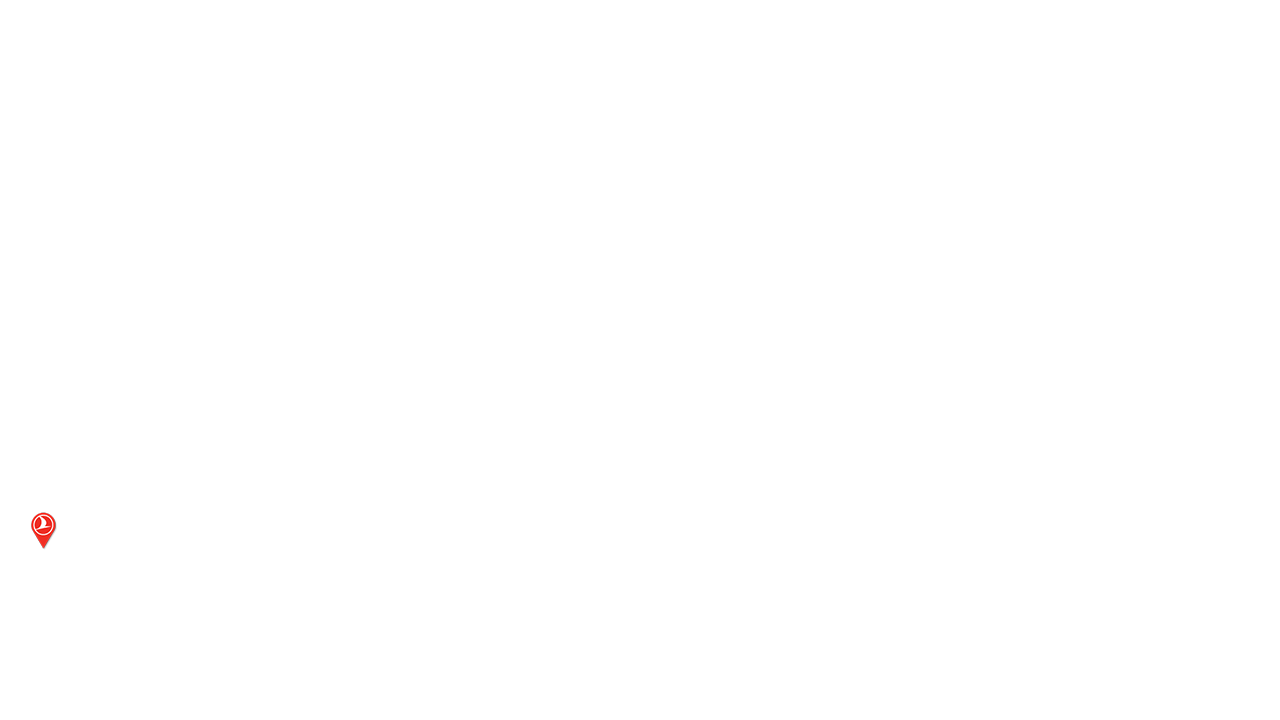 KAZAN
NOVOSIBIRSK
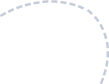 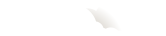 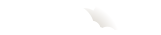 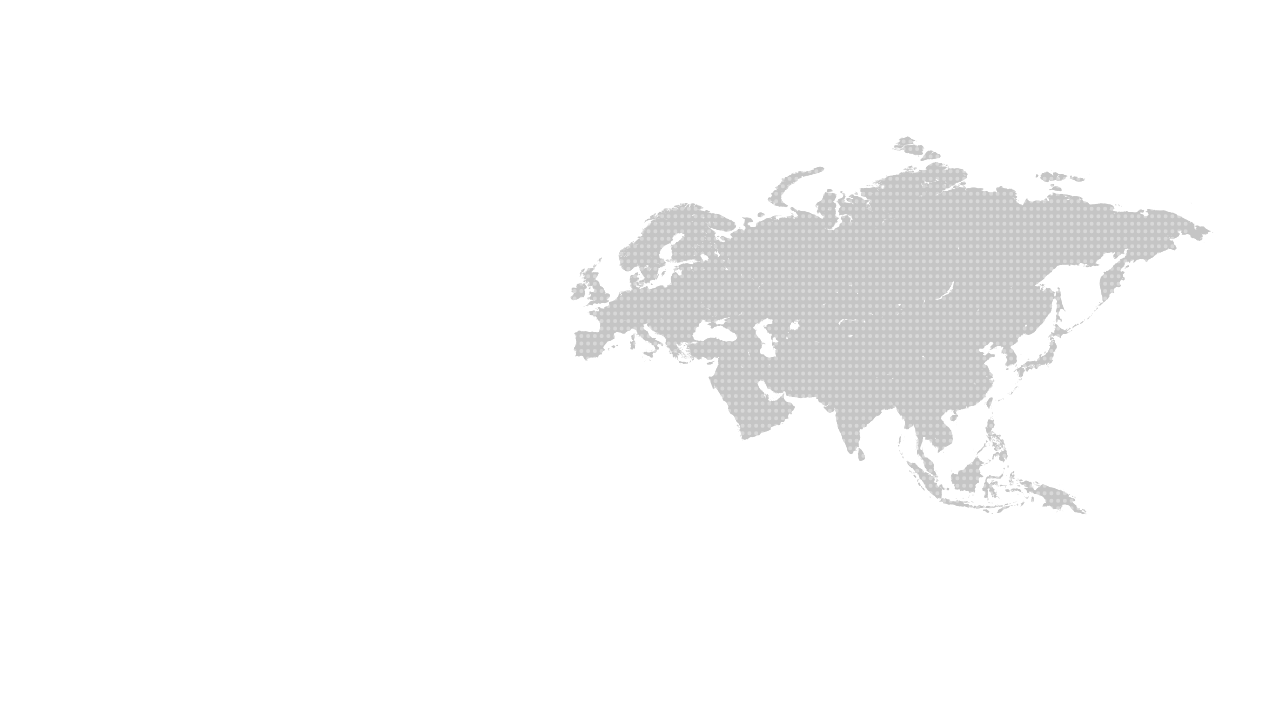 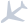 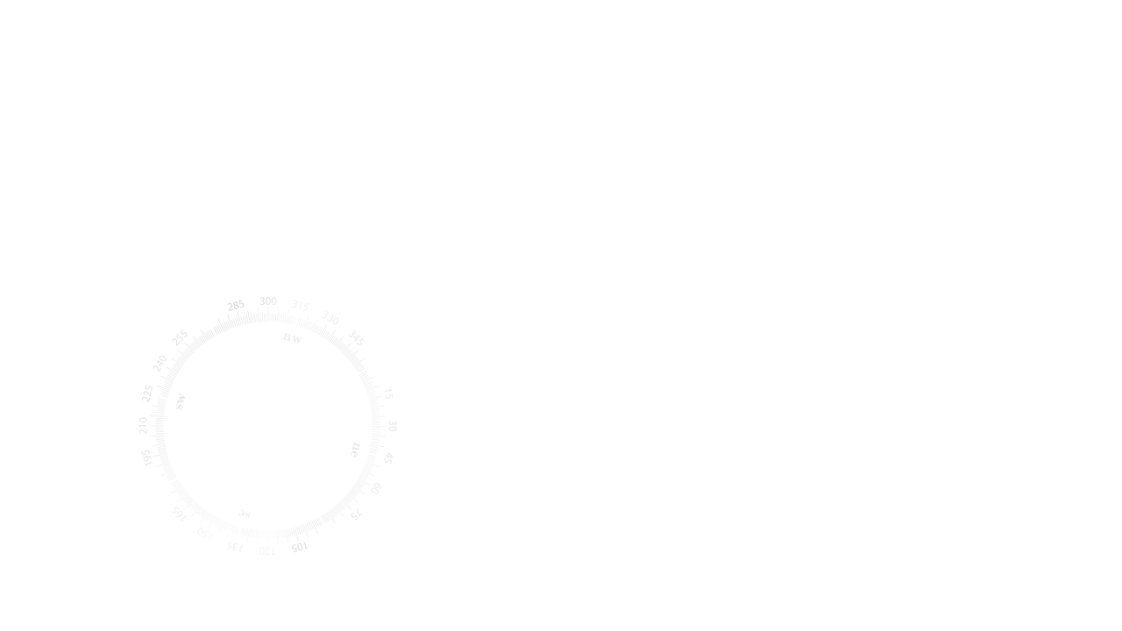 UFA
ASTANA
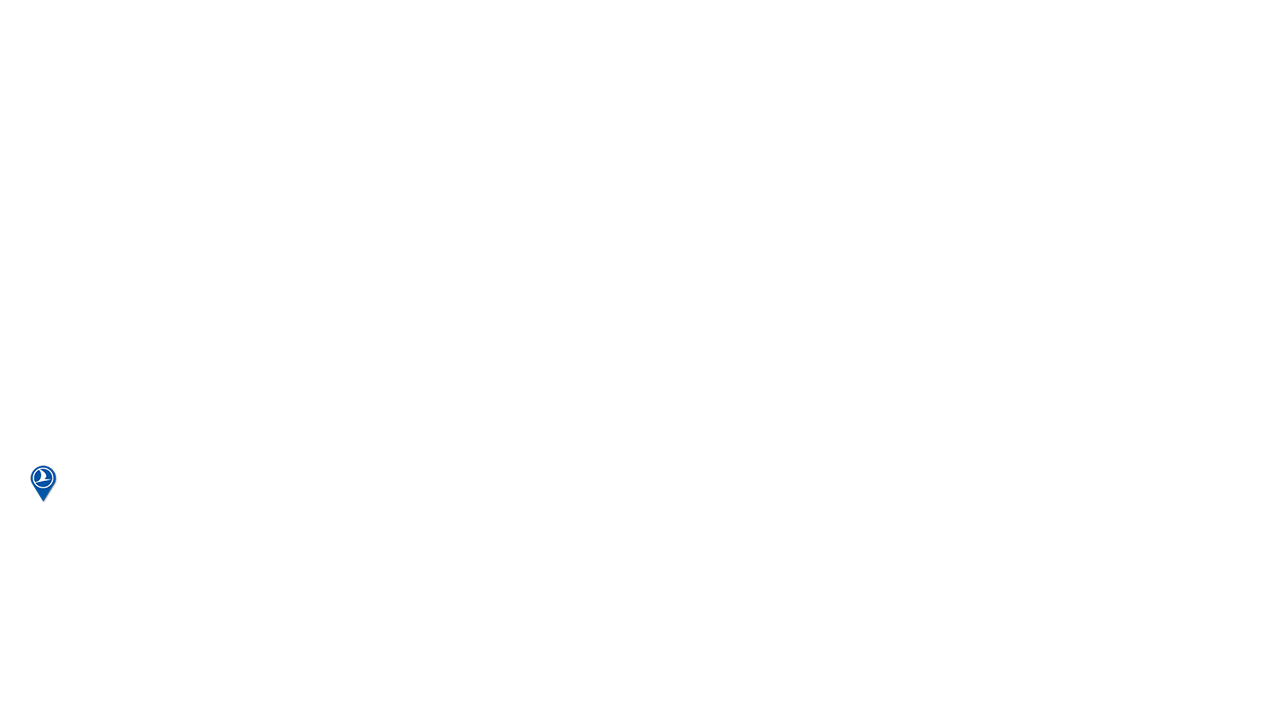 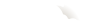 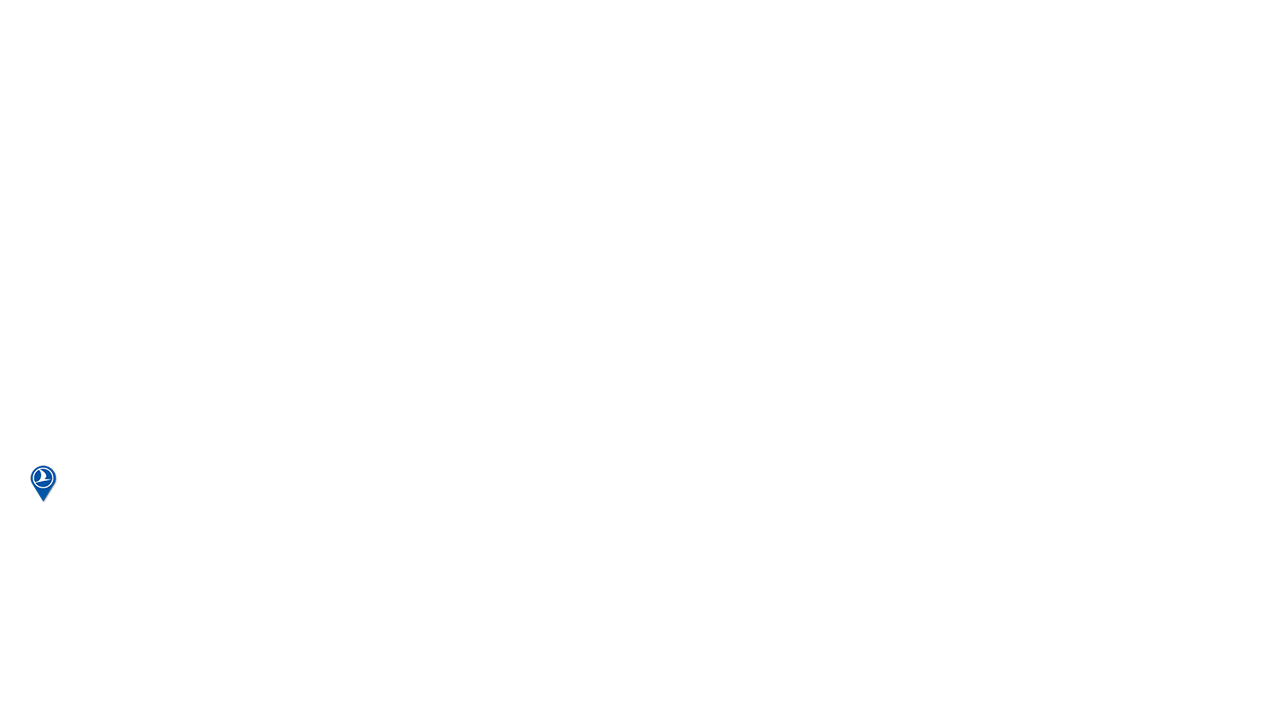 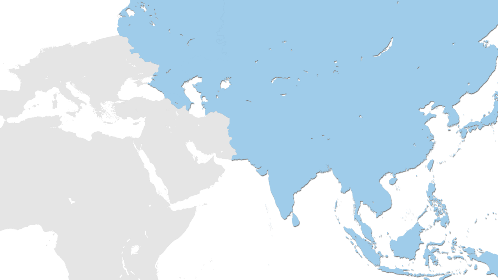 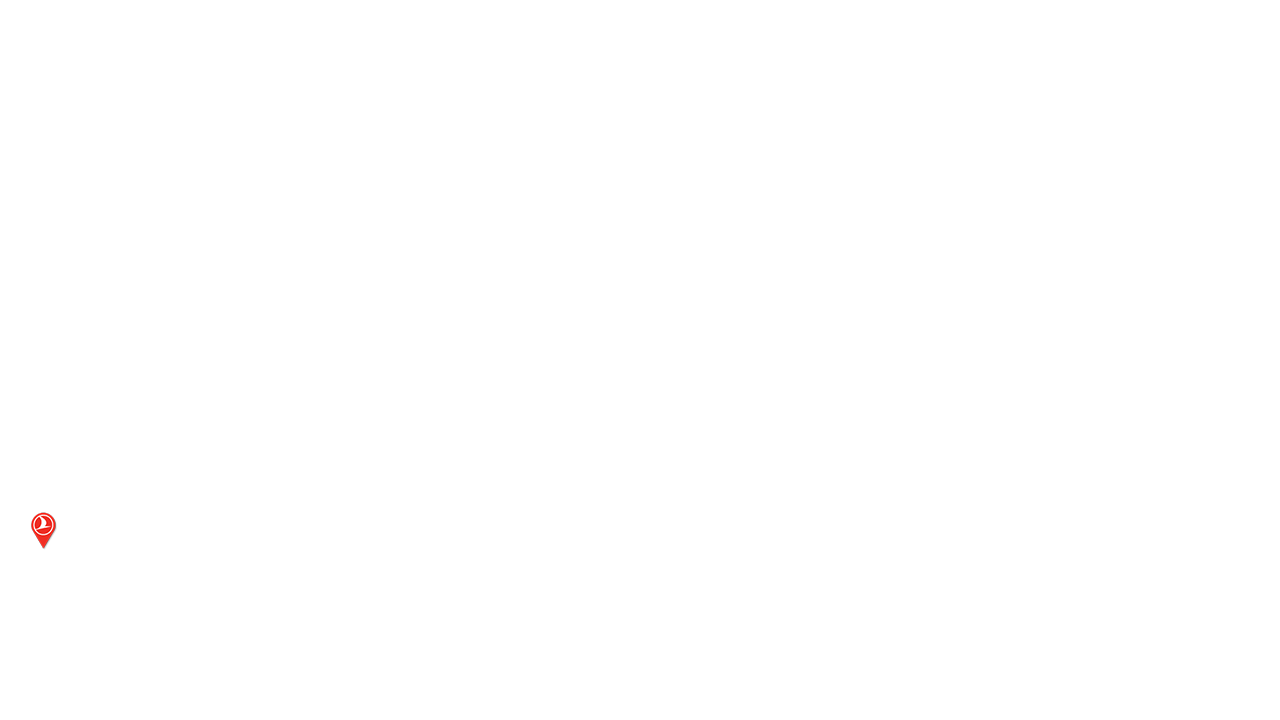 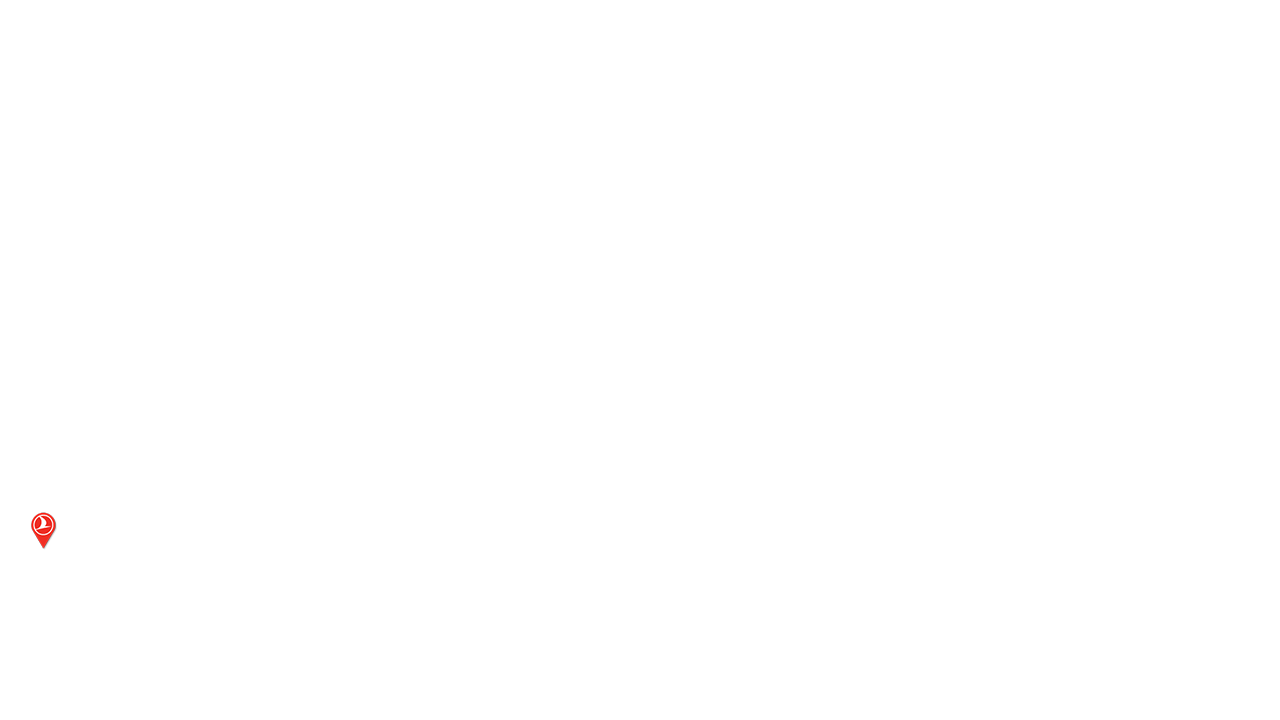 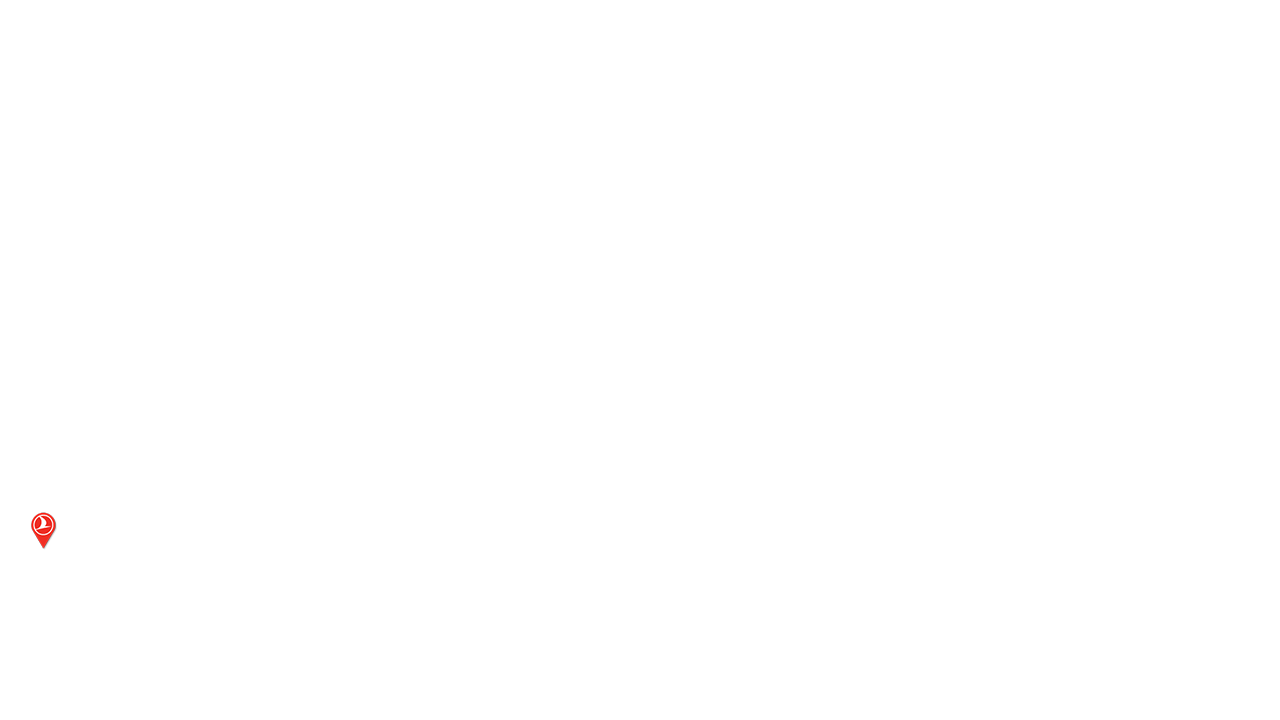 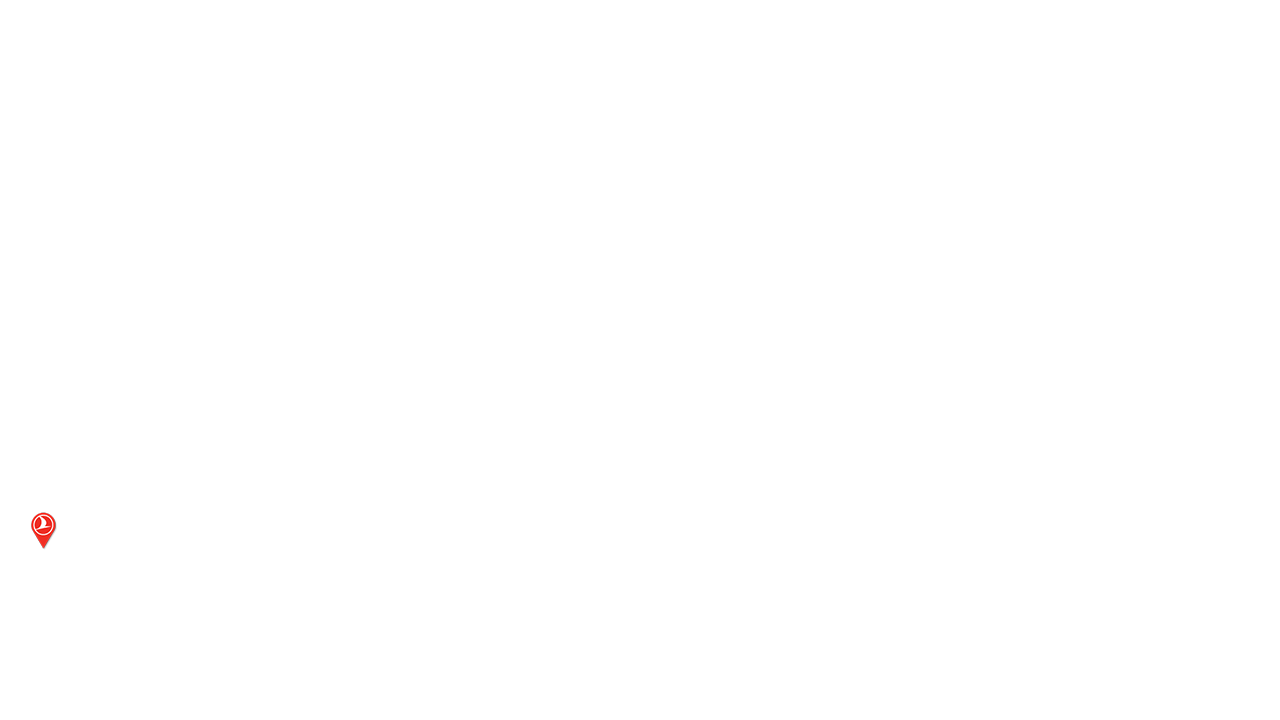 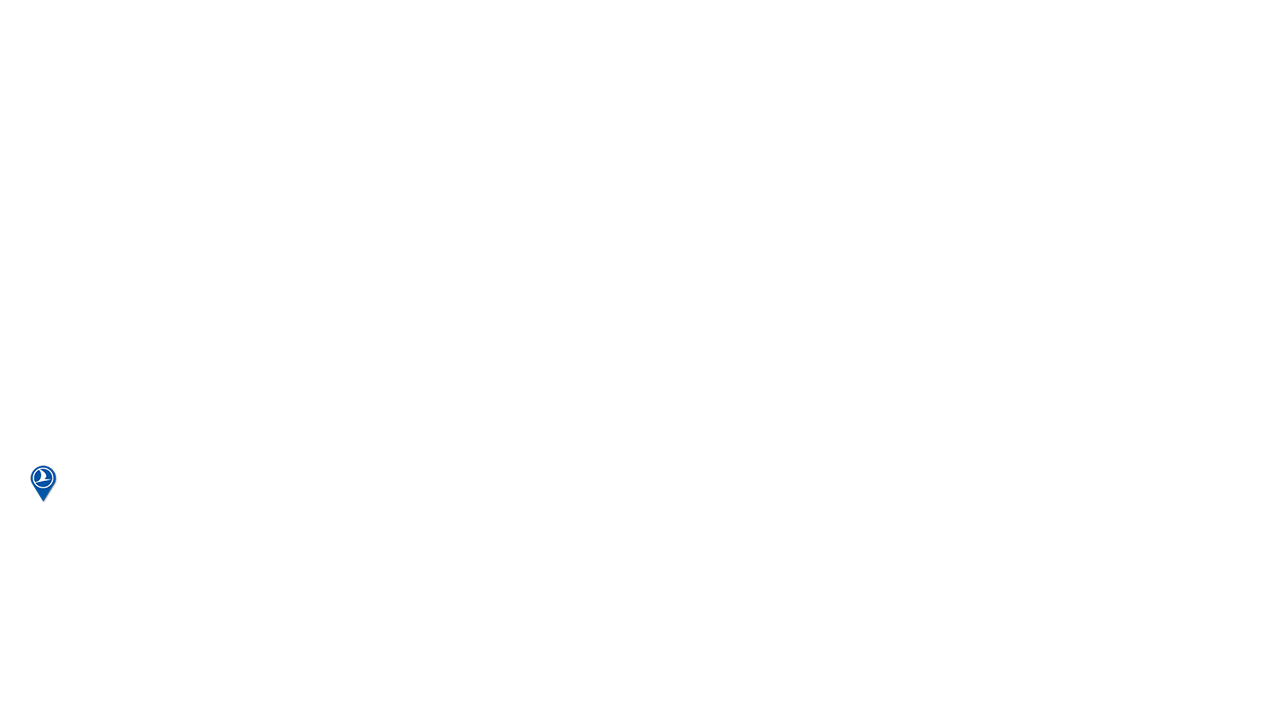 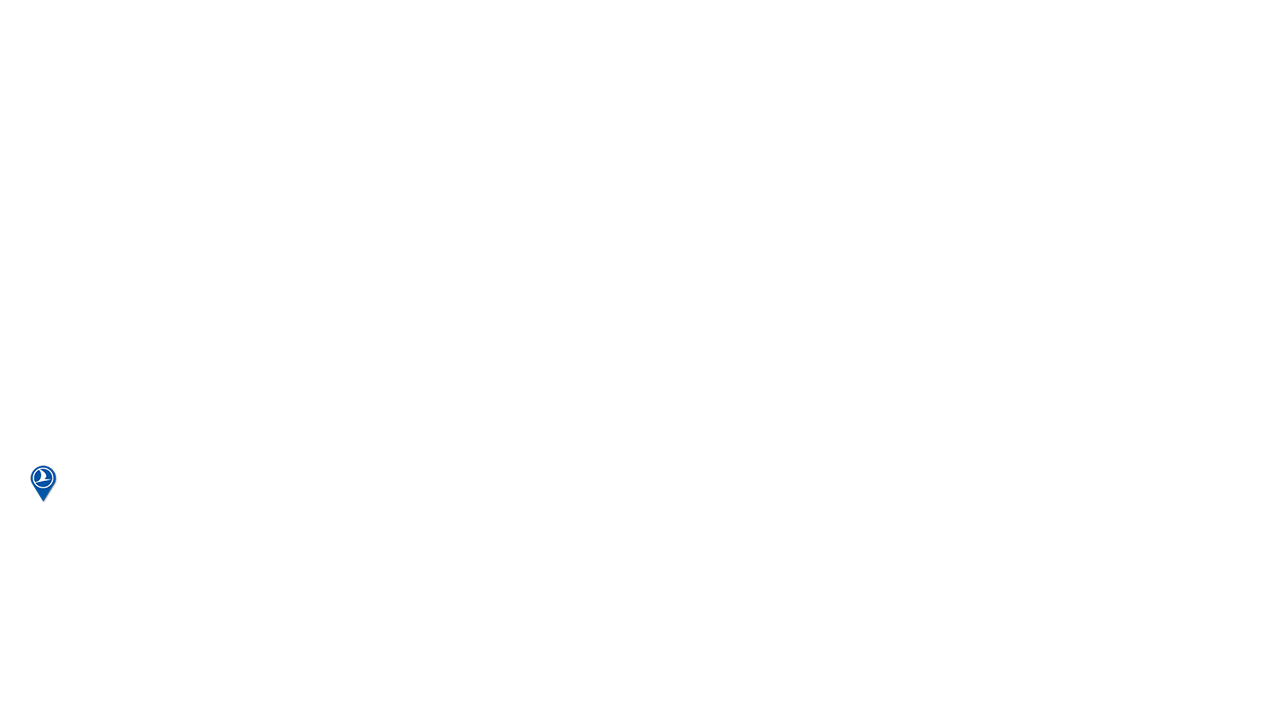 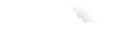 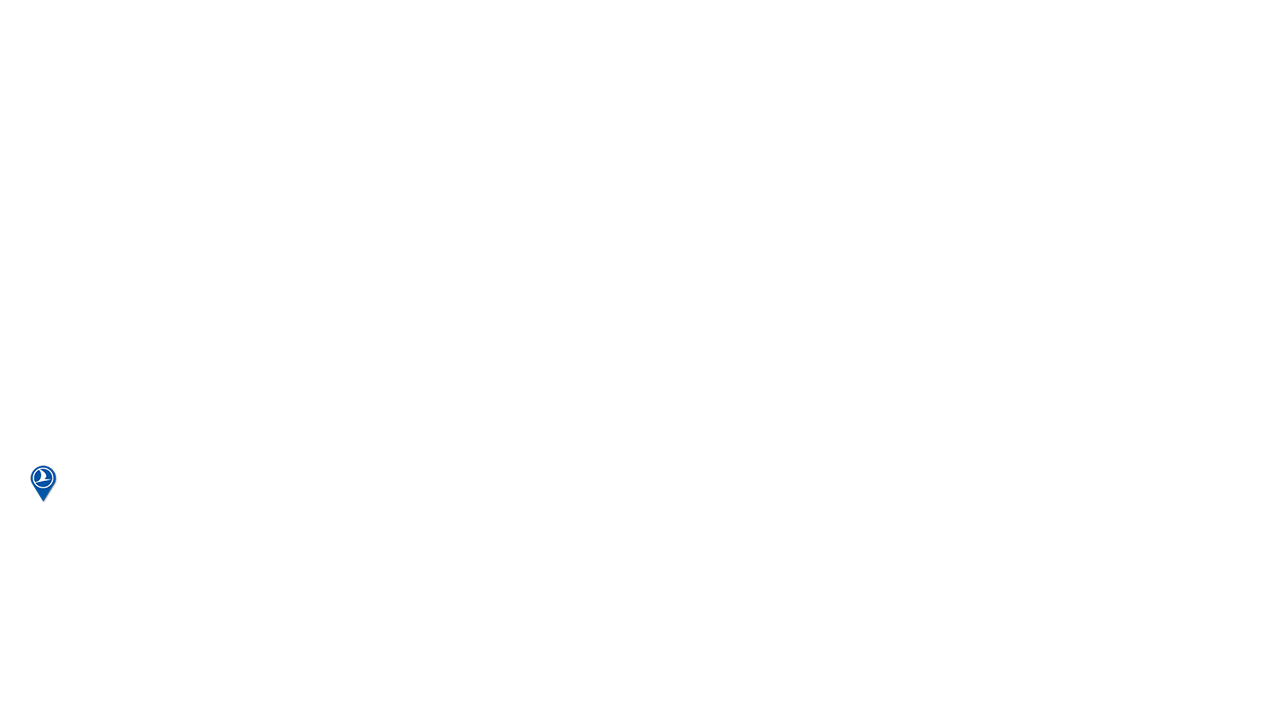 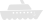 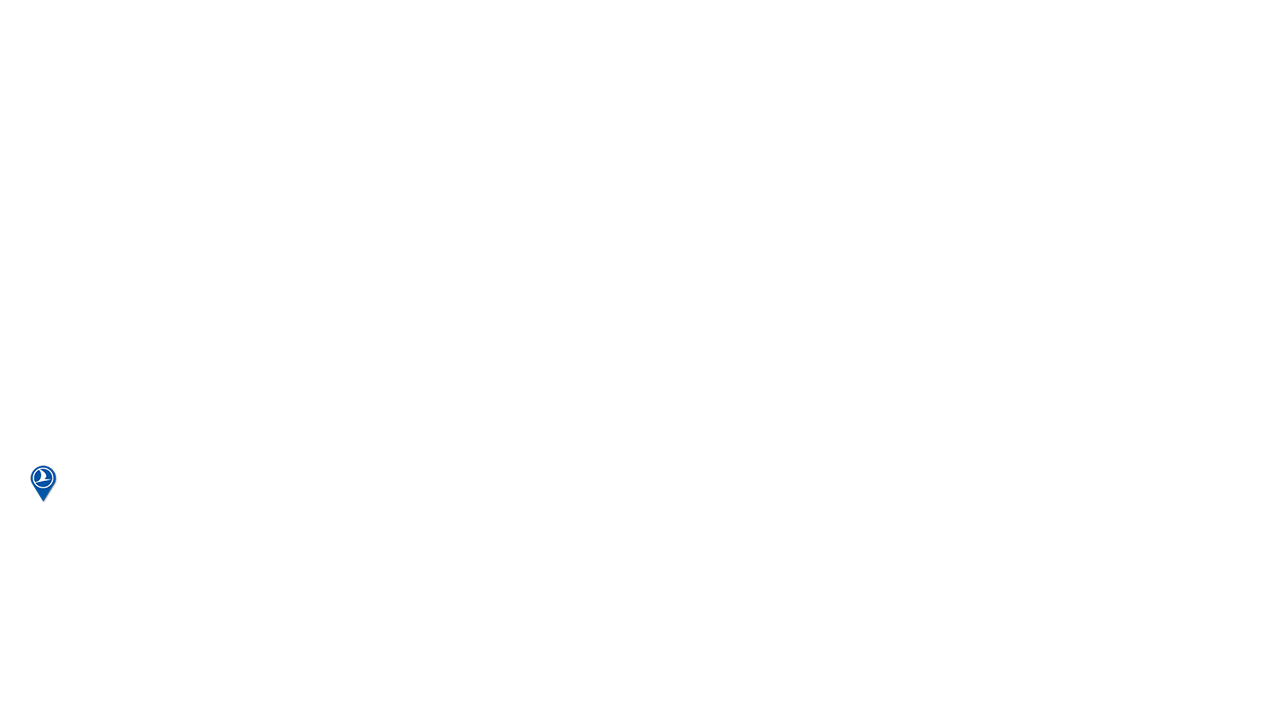 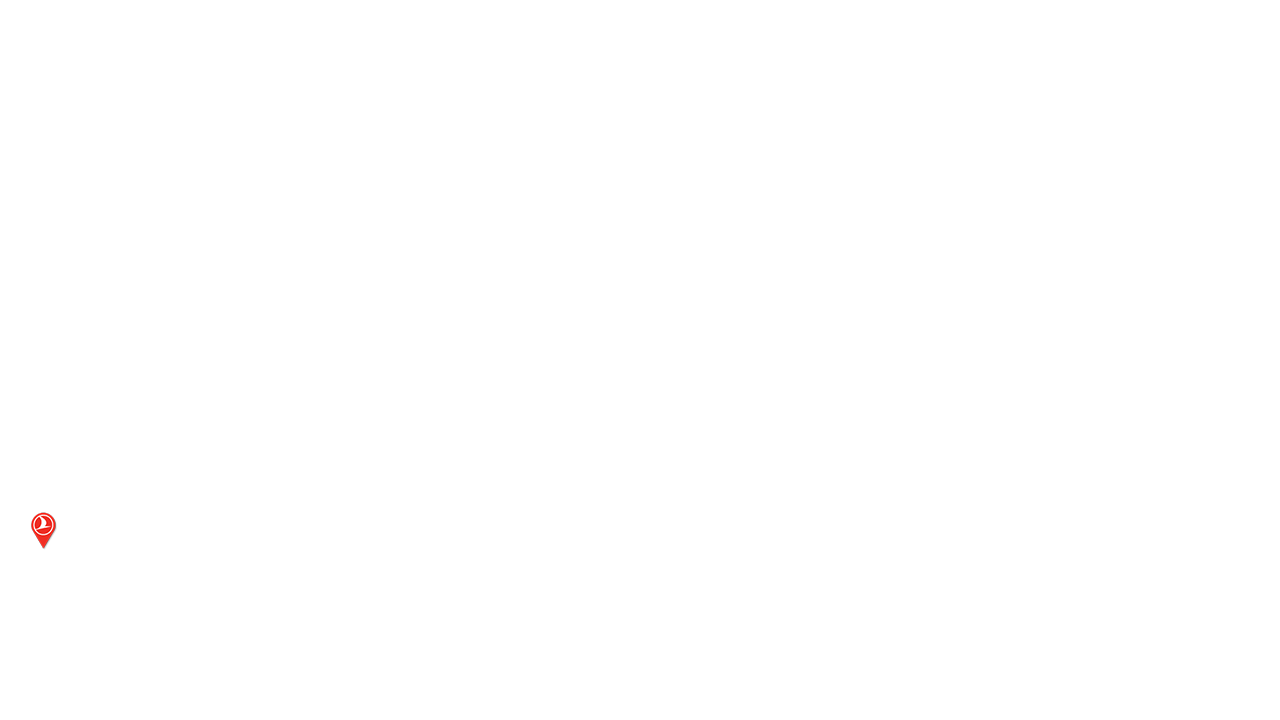 TASHKENT
ALMATY
TBILISI
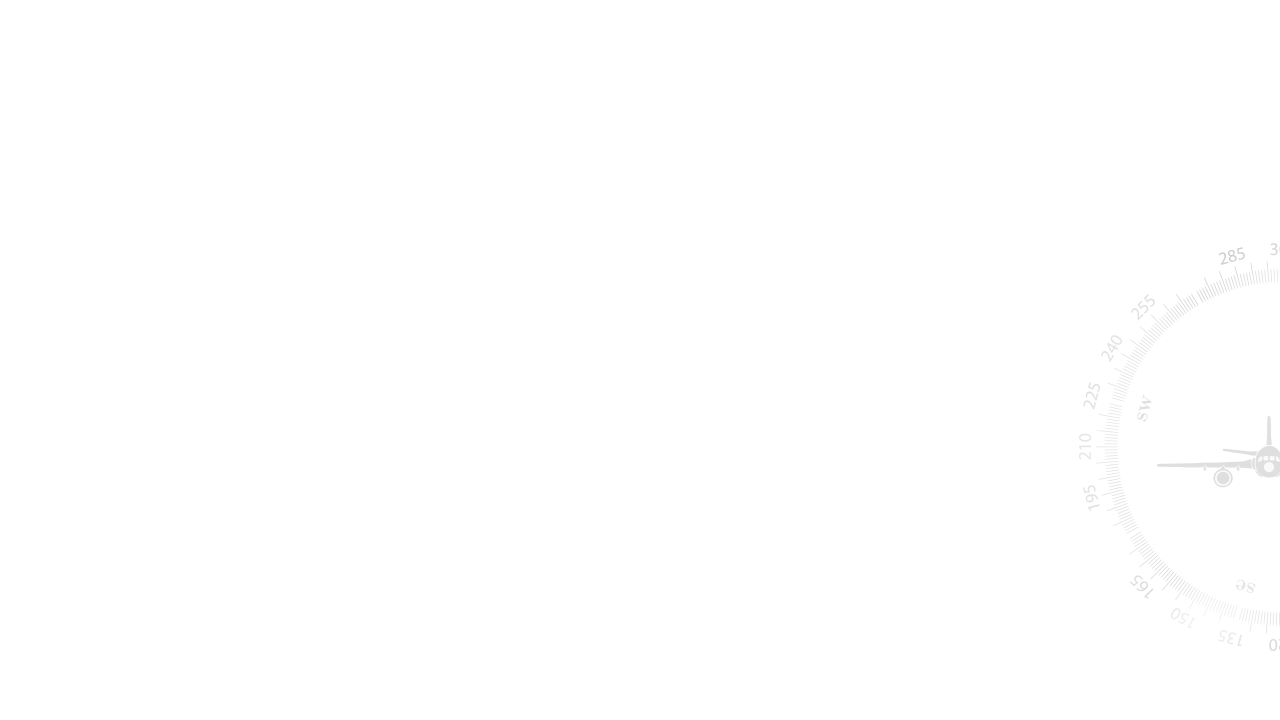 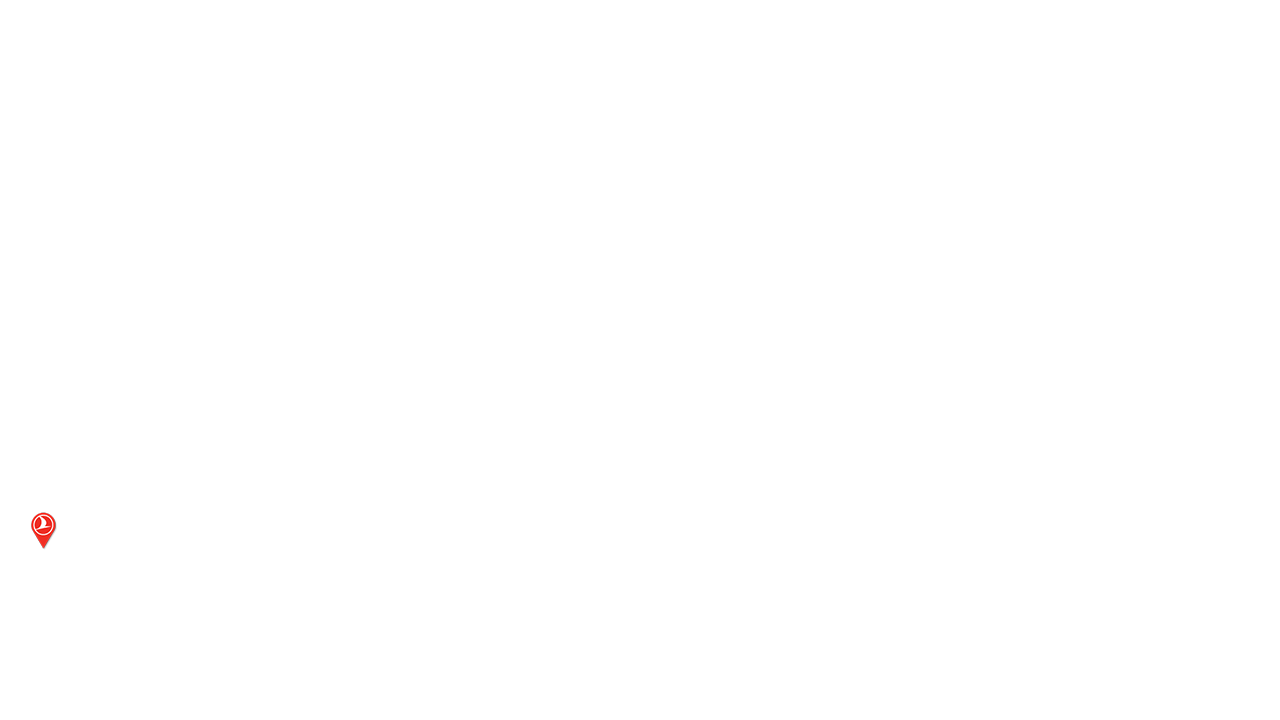 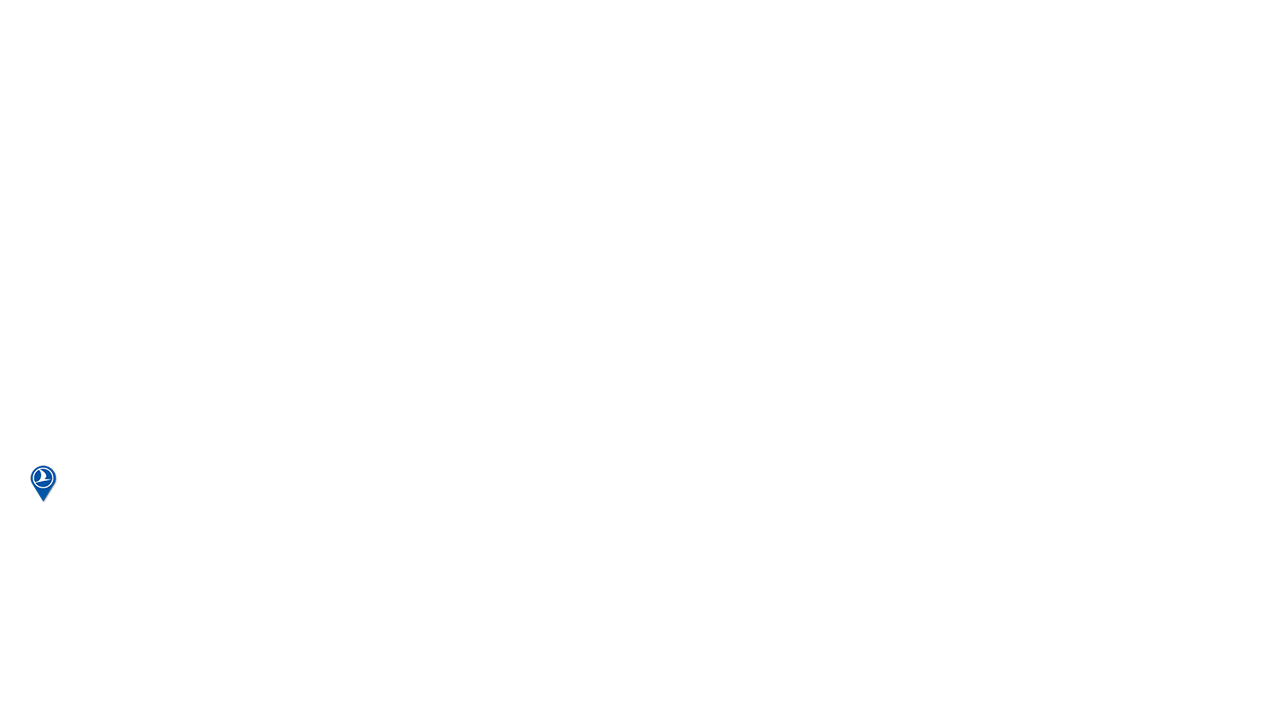 KHUJAND
BISHKEK
ROSTOV
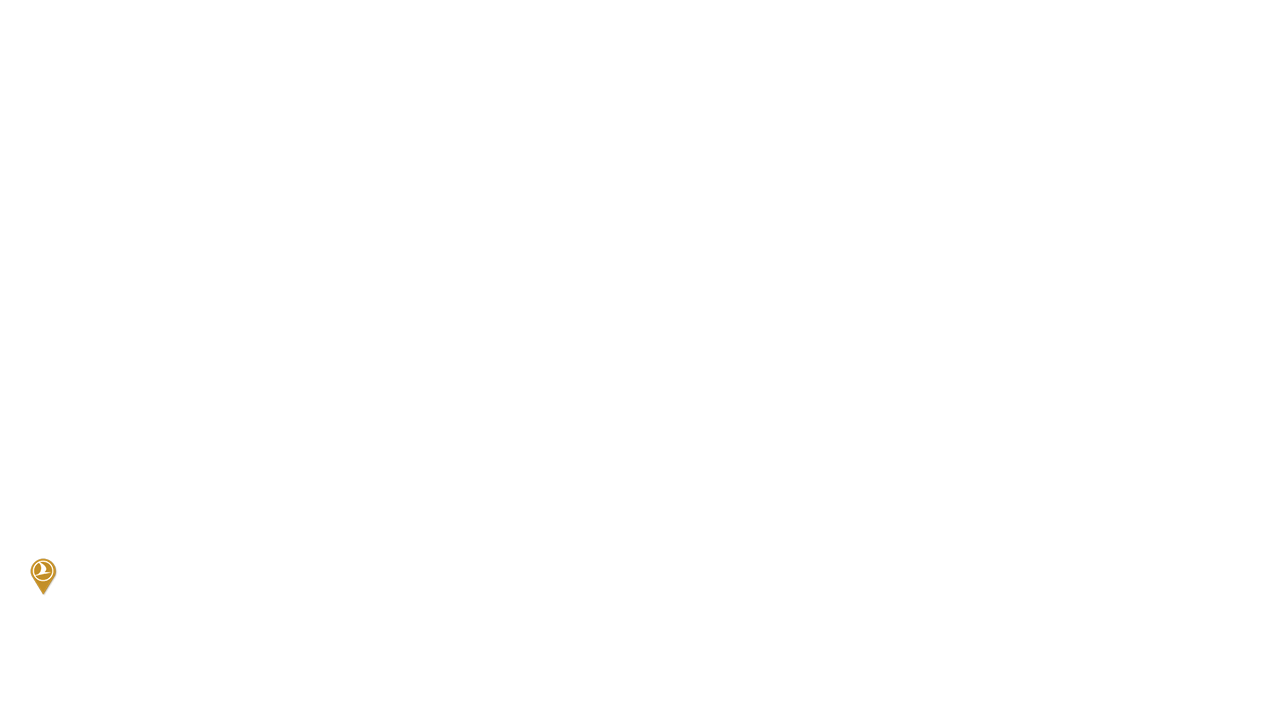 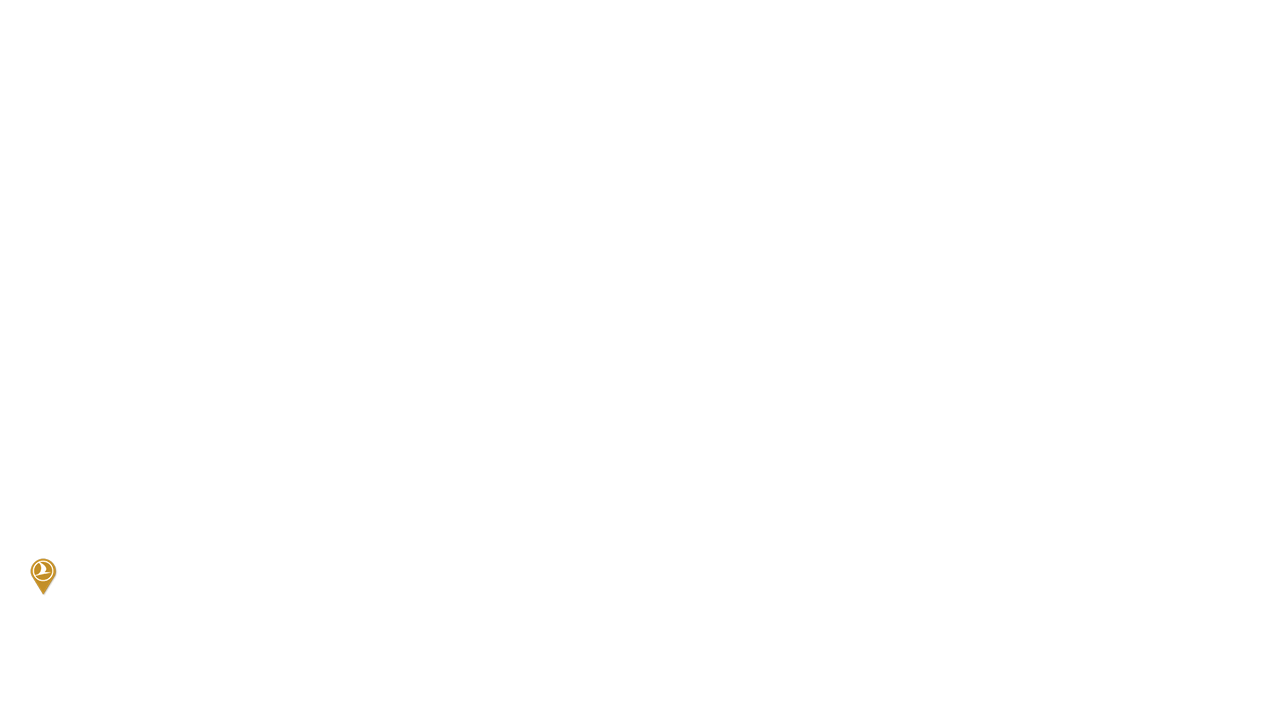 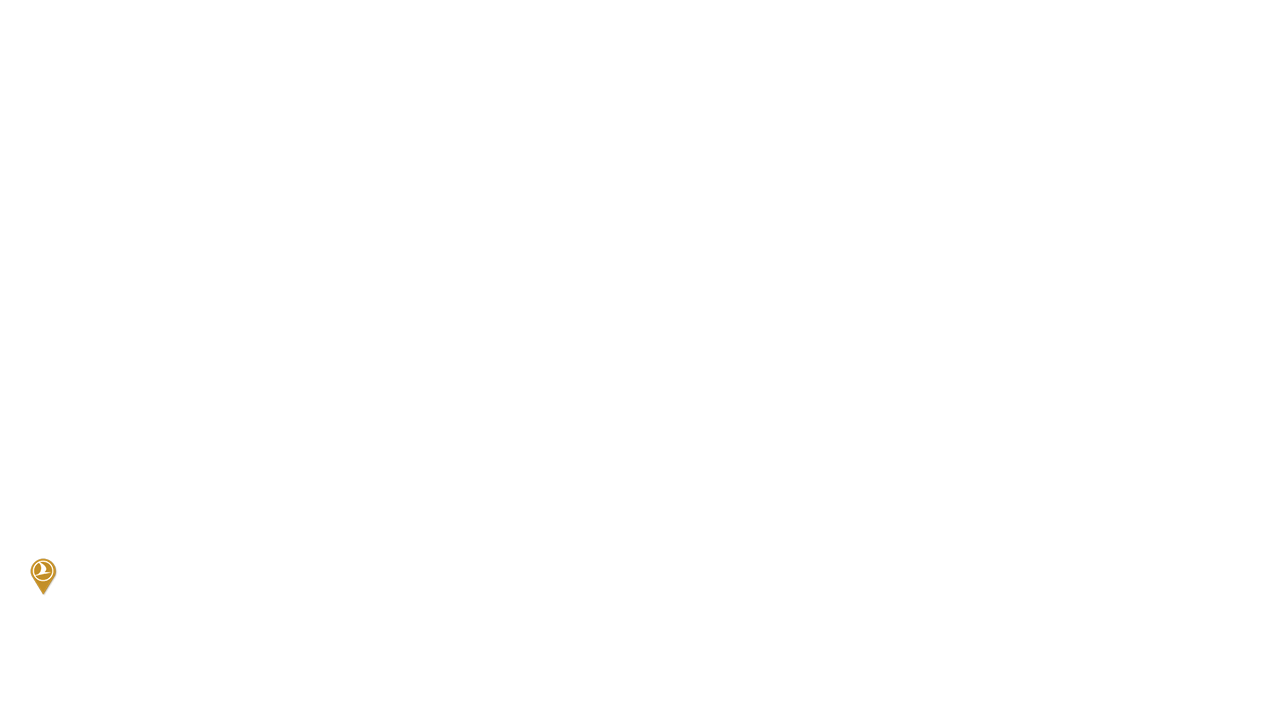 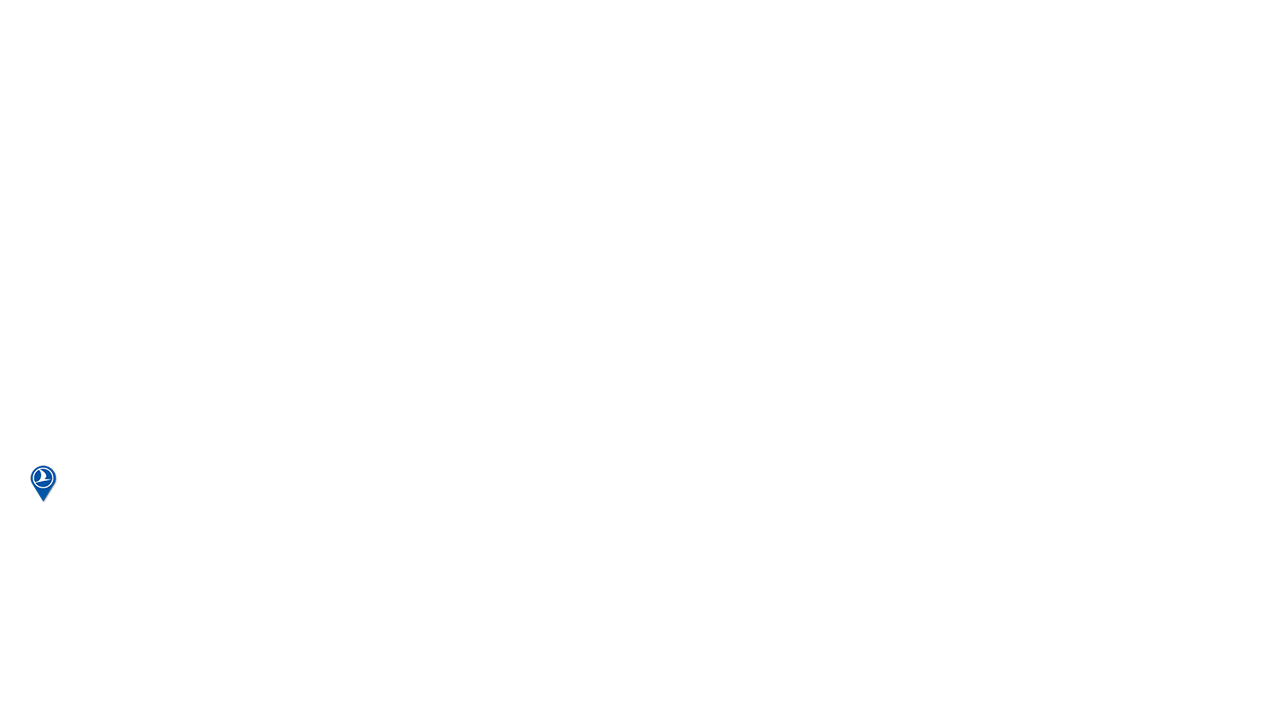 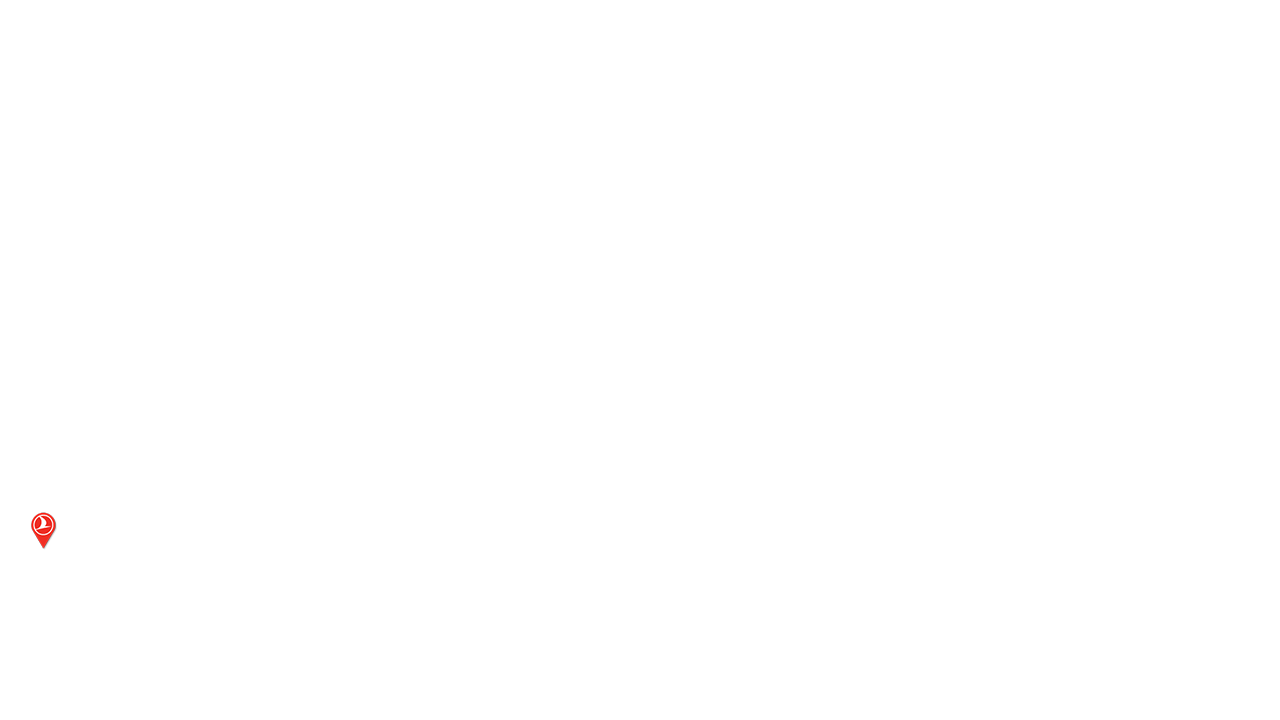 SEOUL
GANJA
BEIJING
ASTRAKHAN
BAKU
ULAAN BAATAR
OSH
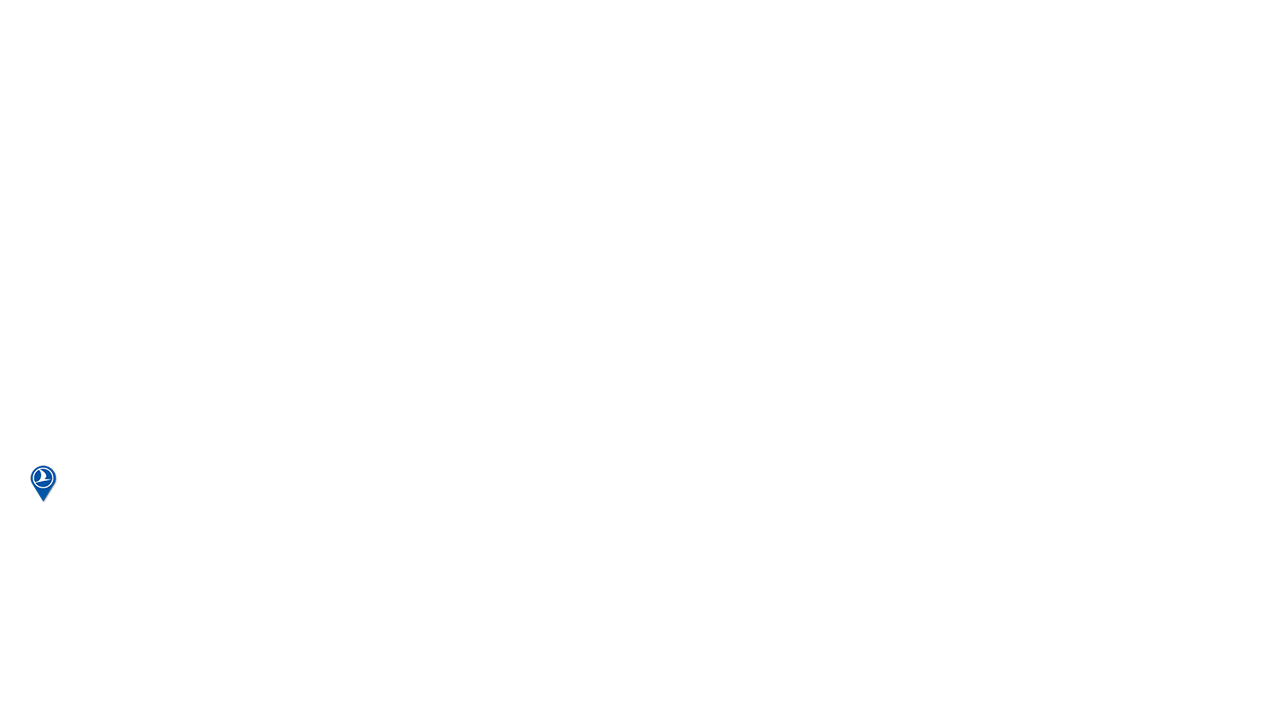 MAKHACHKALA
STAVROPOL
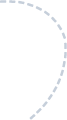 SOCHI
LANKARAN
HANOI
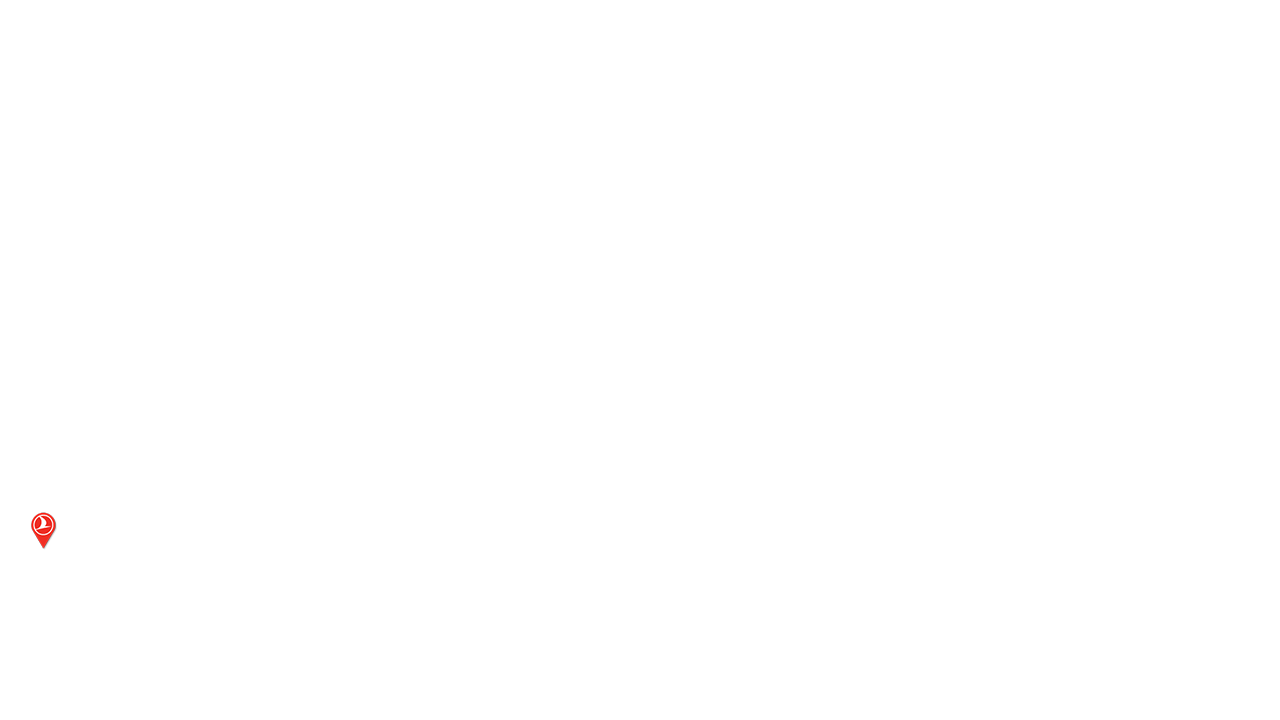 ASHGABAD
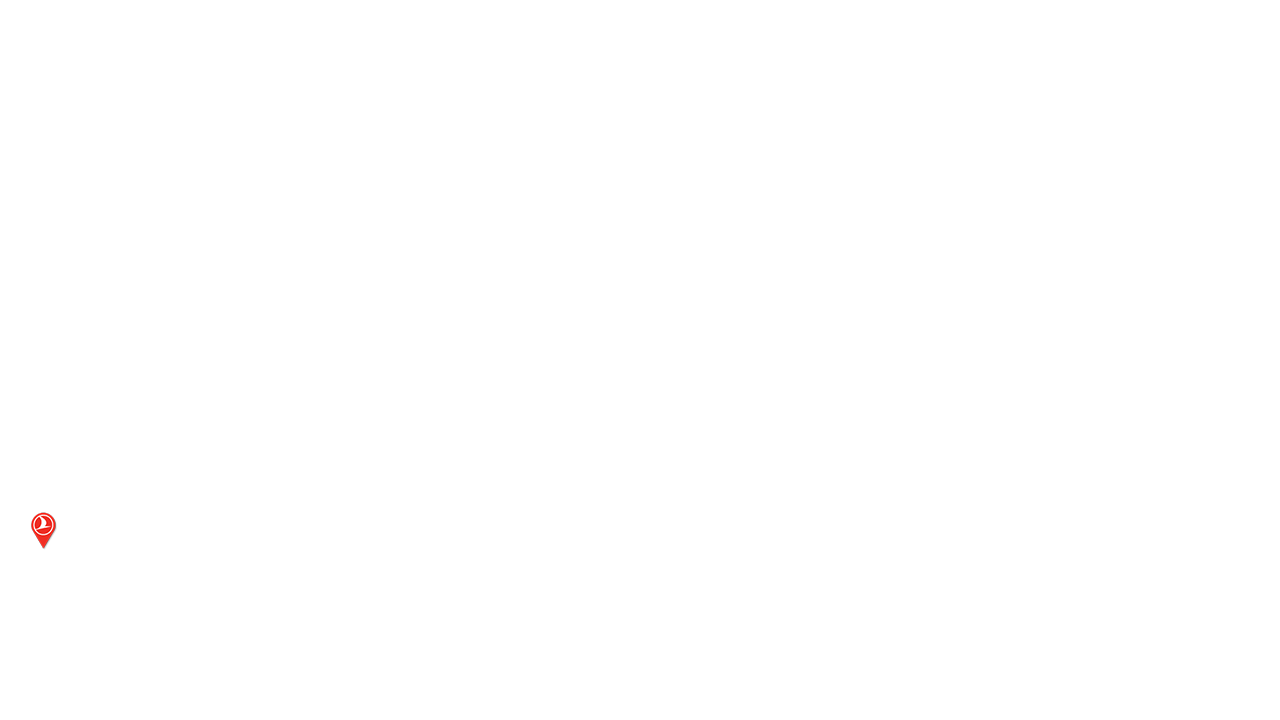 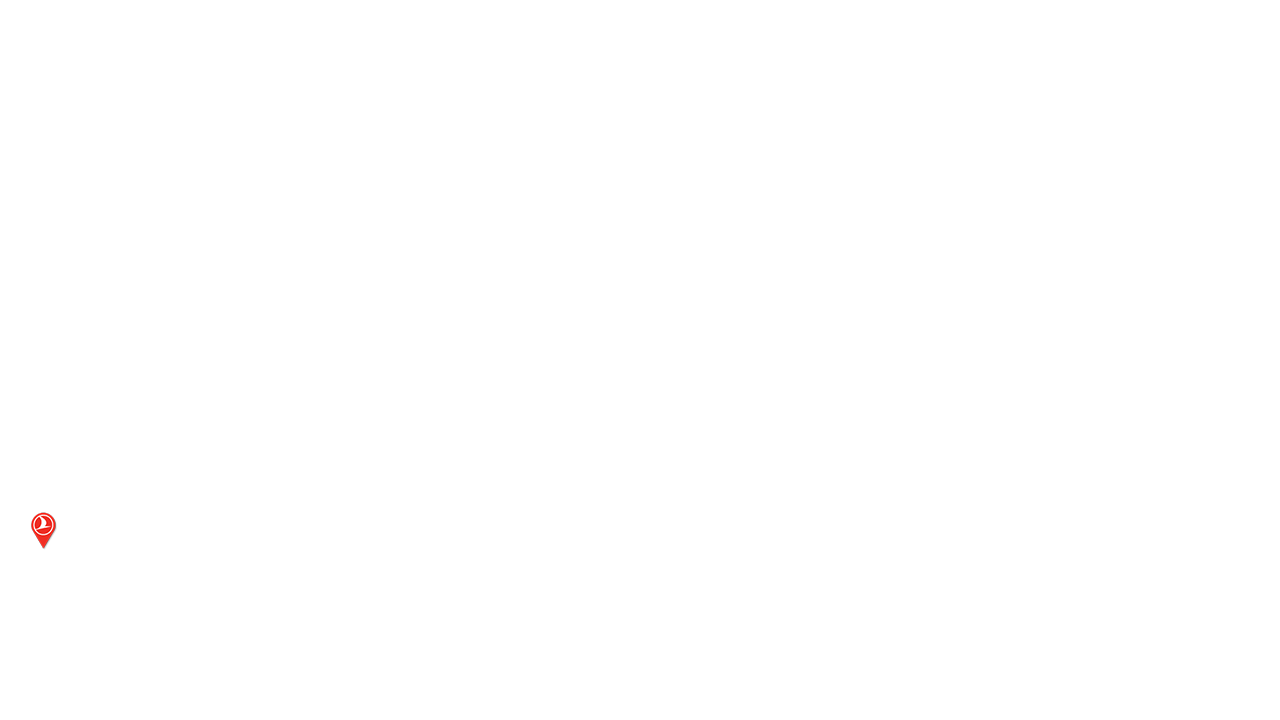 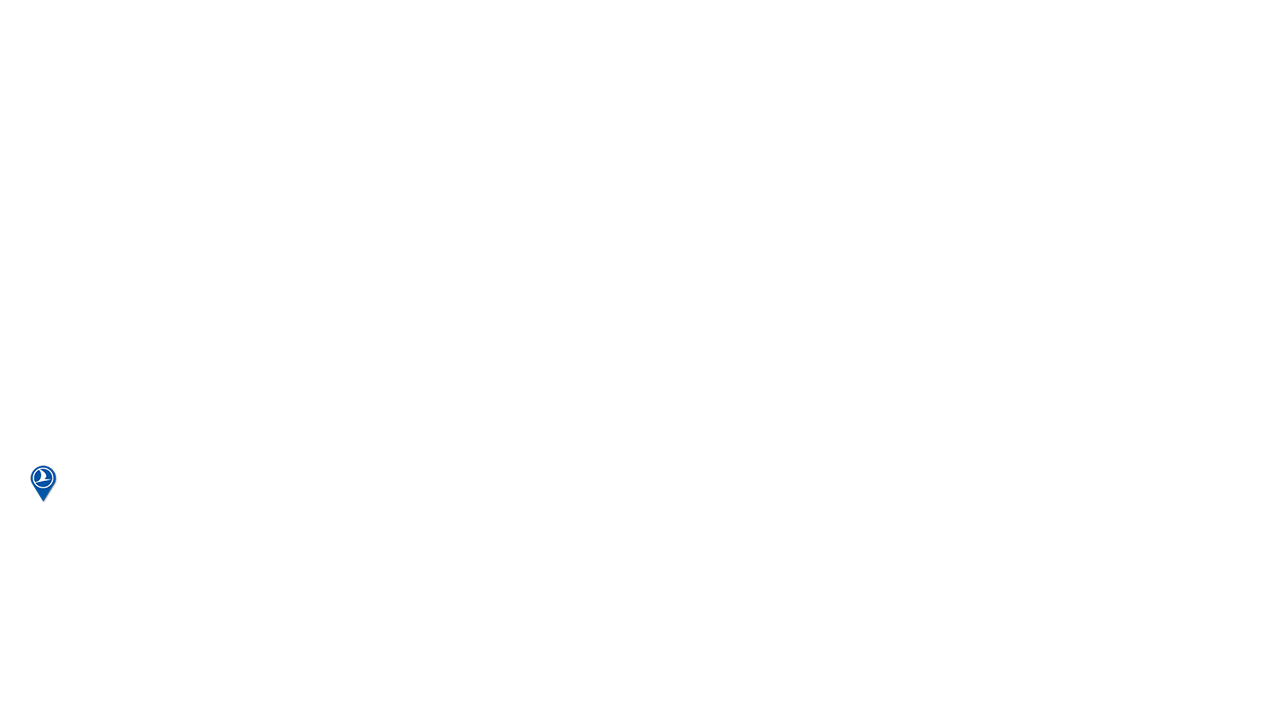 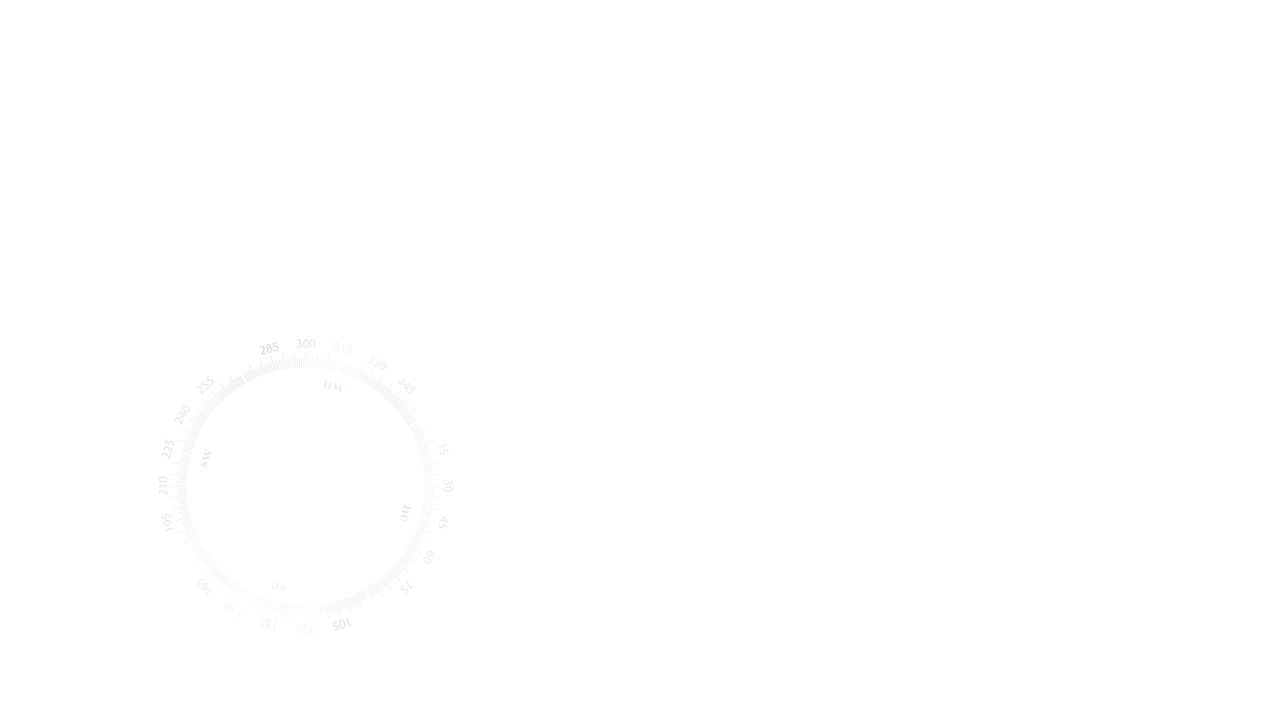 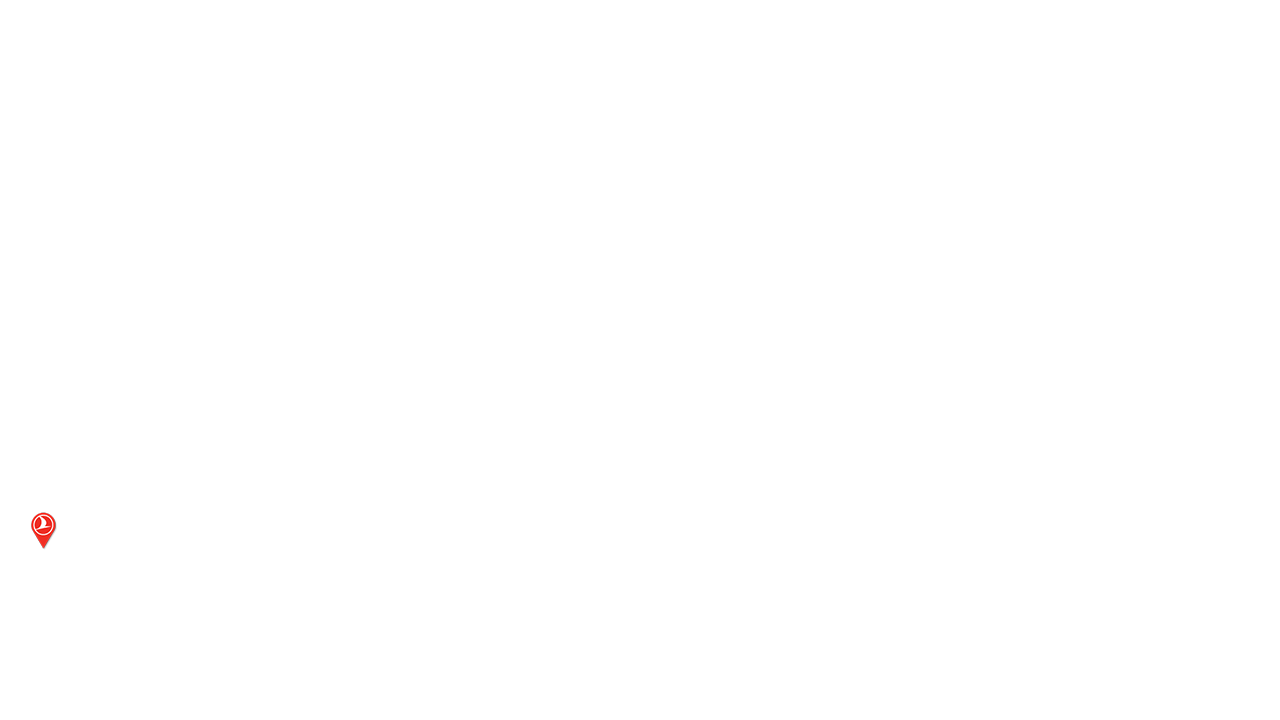 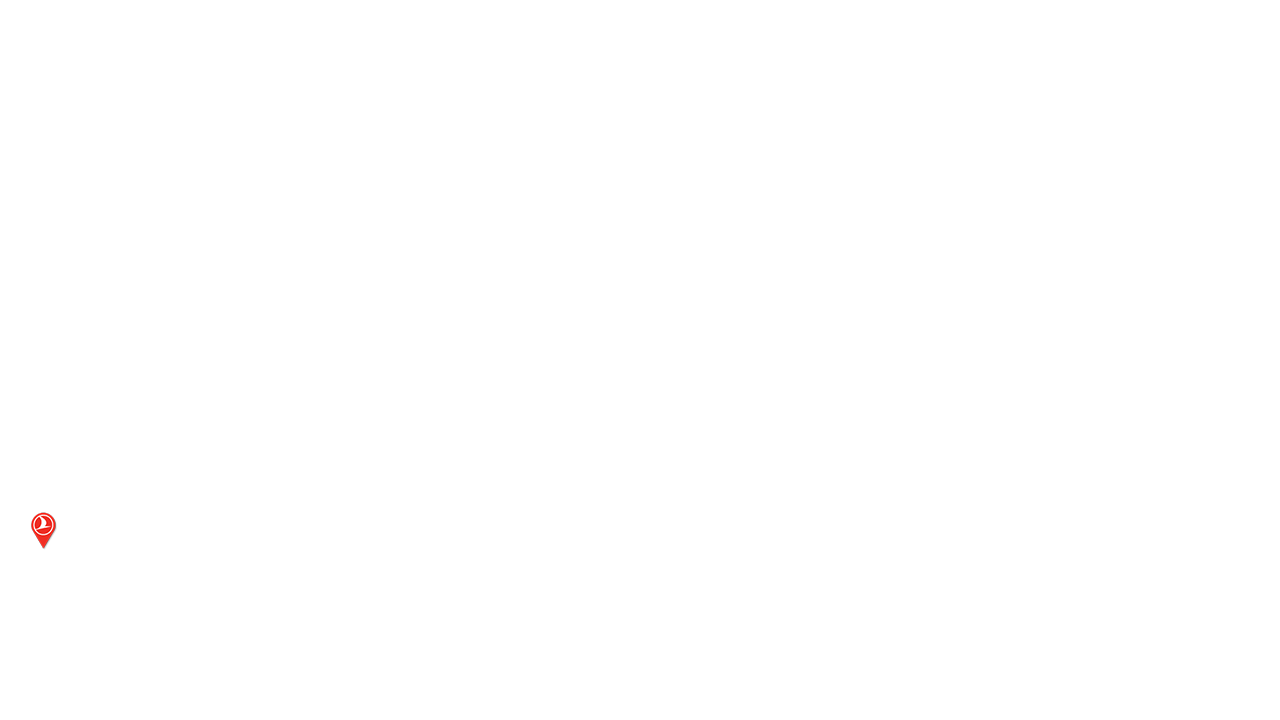 TOKYO
BATUMI
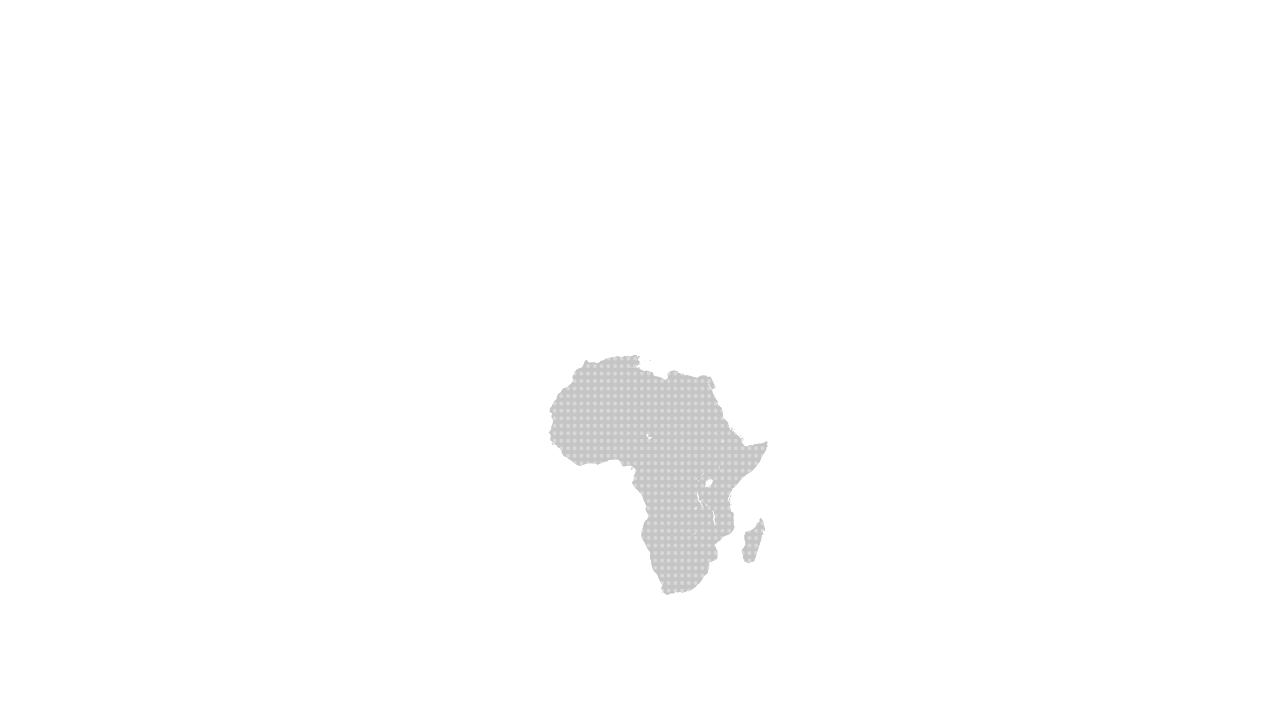 SHANGHAI
DUSHANBE
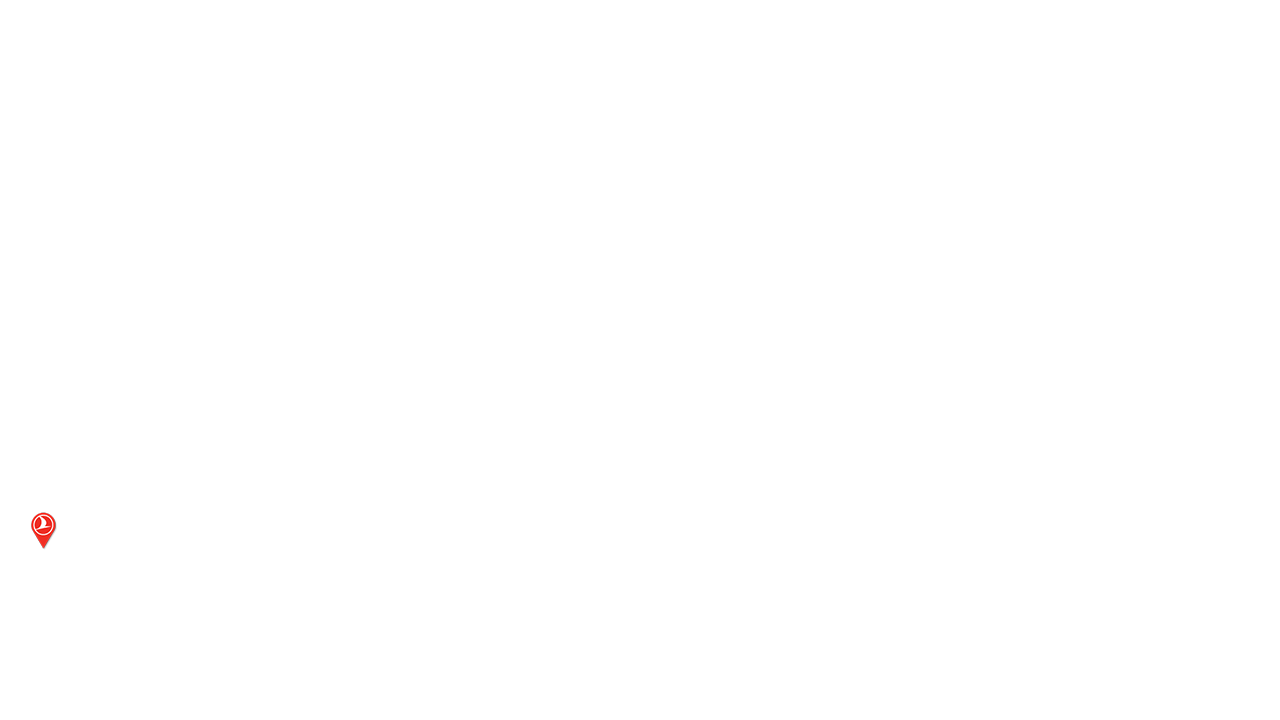 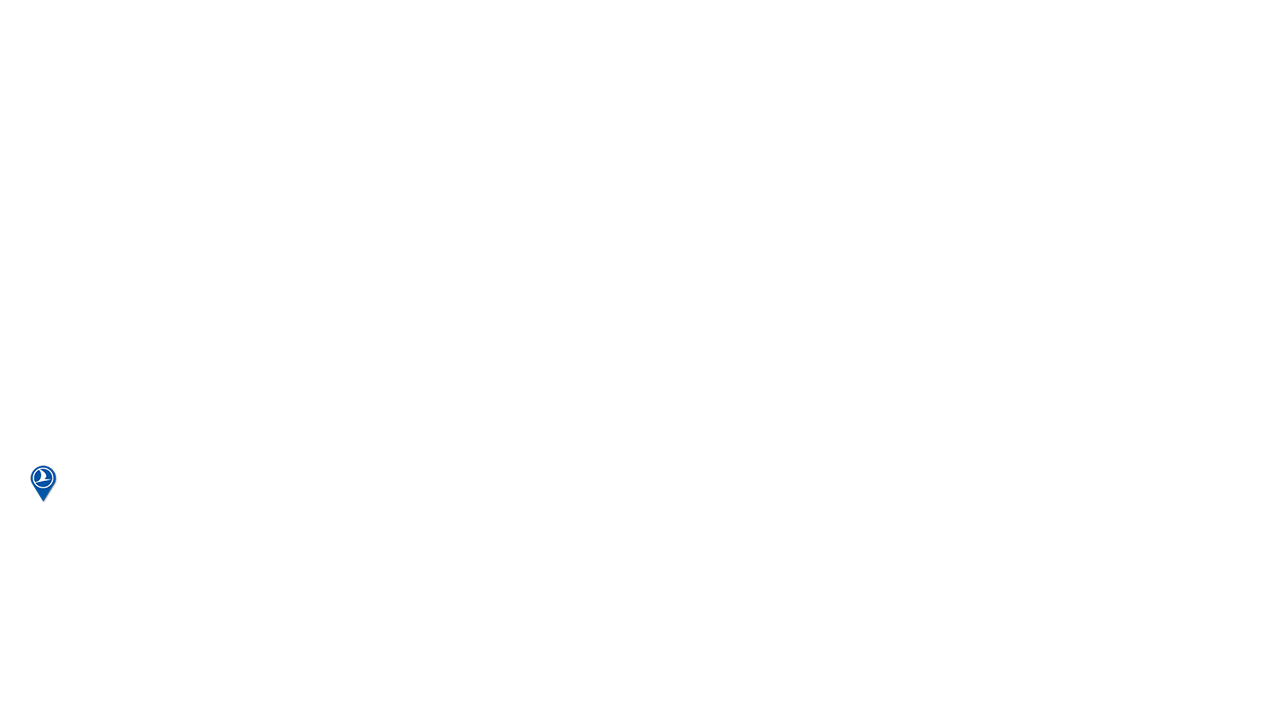 NAKHCHIVAN
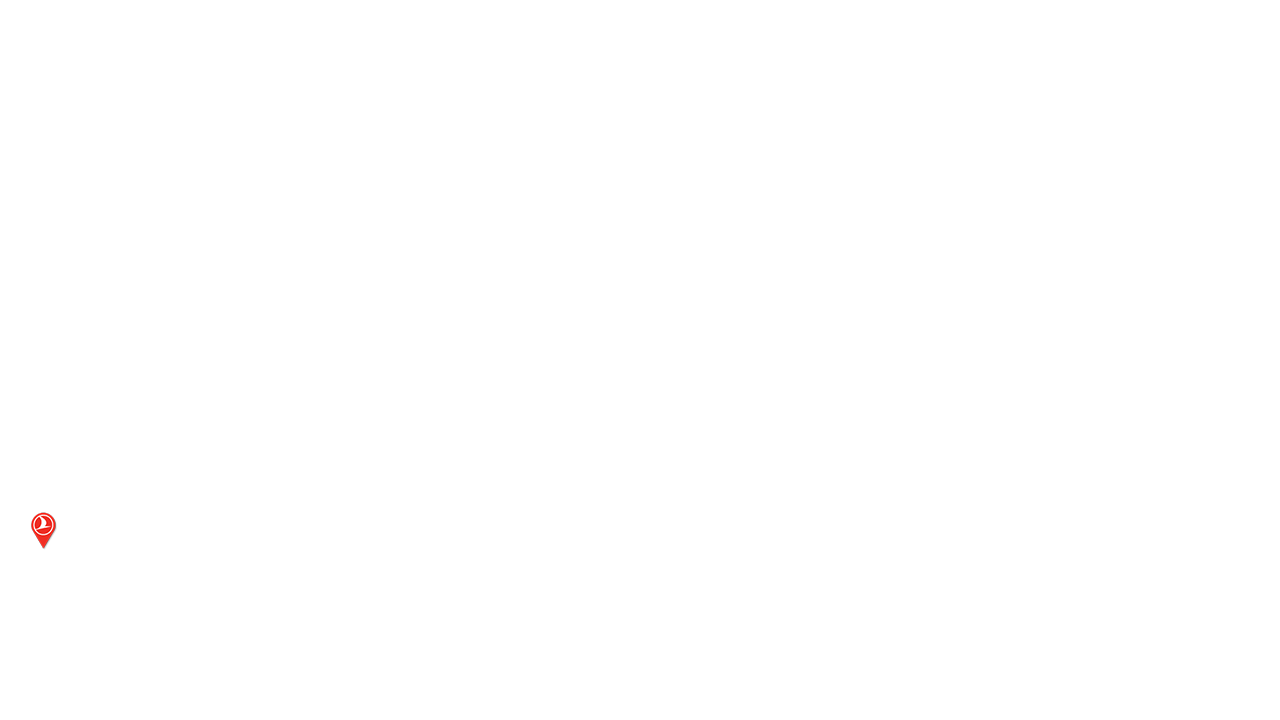 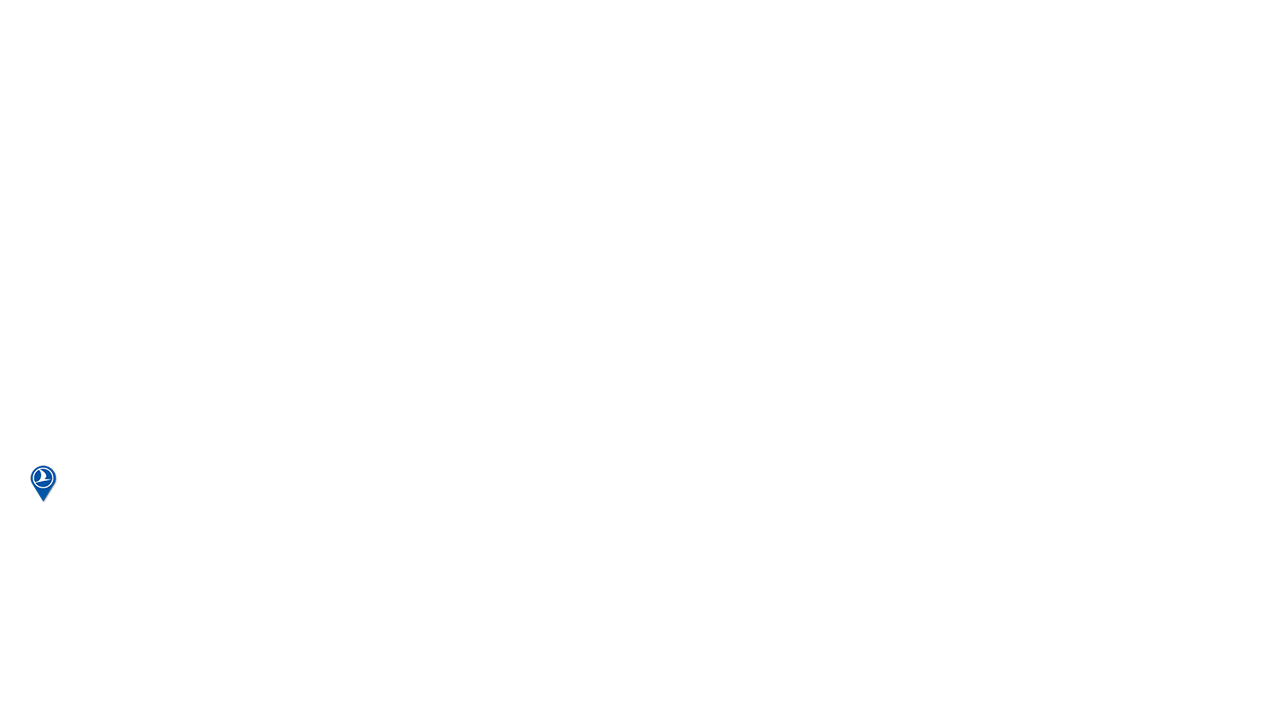 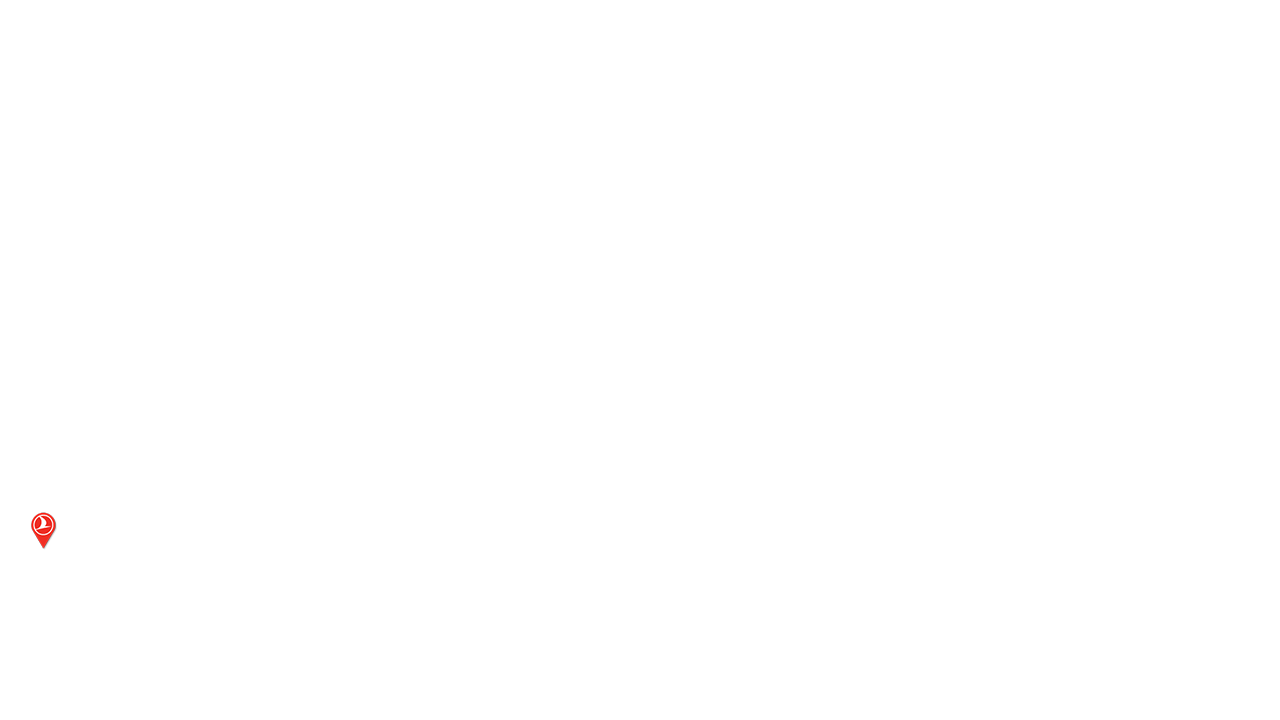 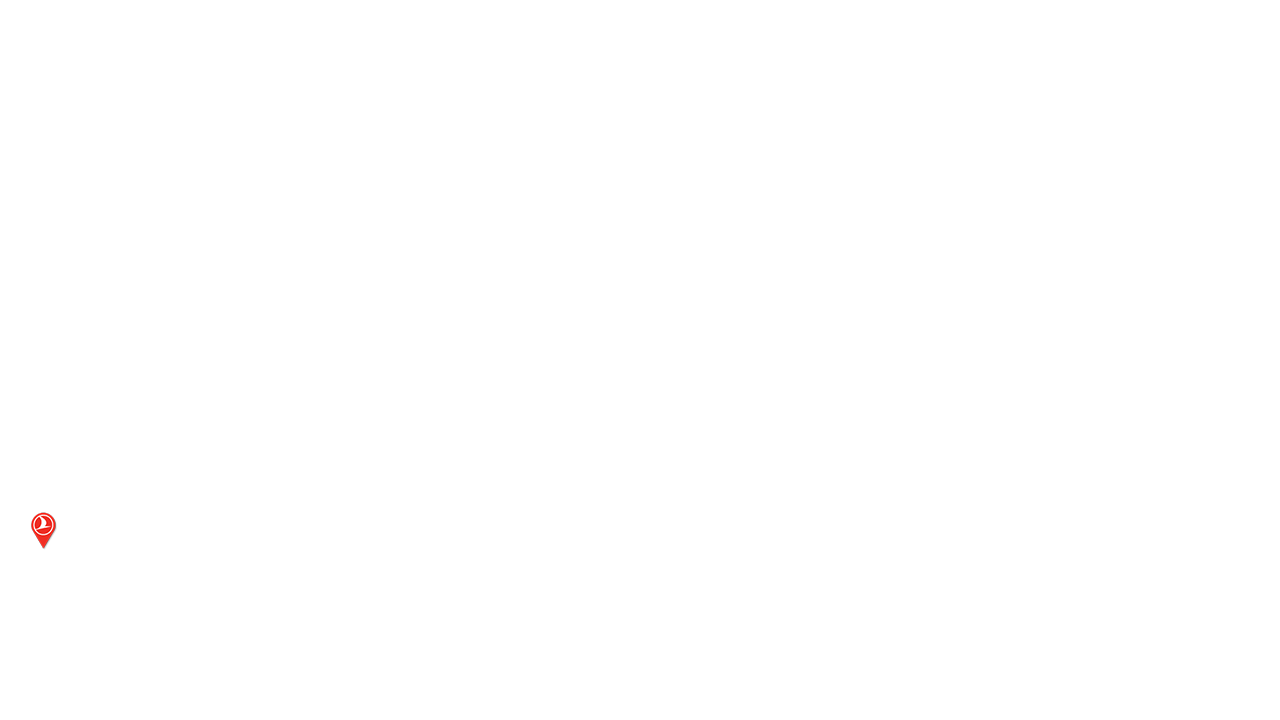 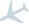 KARACHI
MAZAR-I SHARIF
TAIPEI
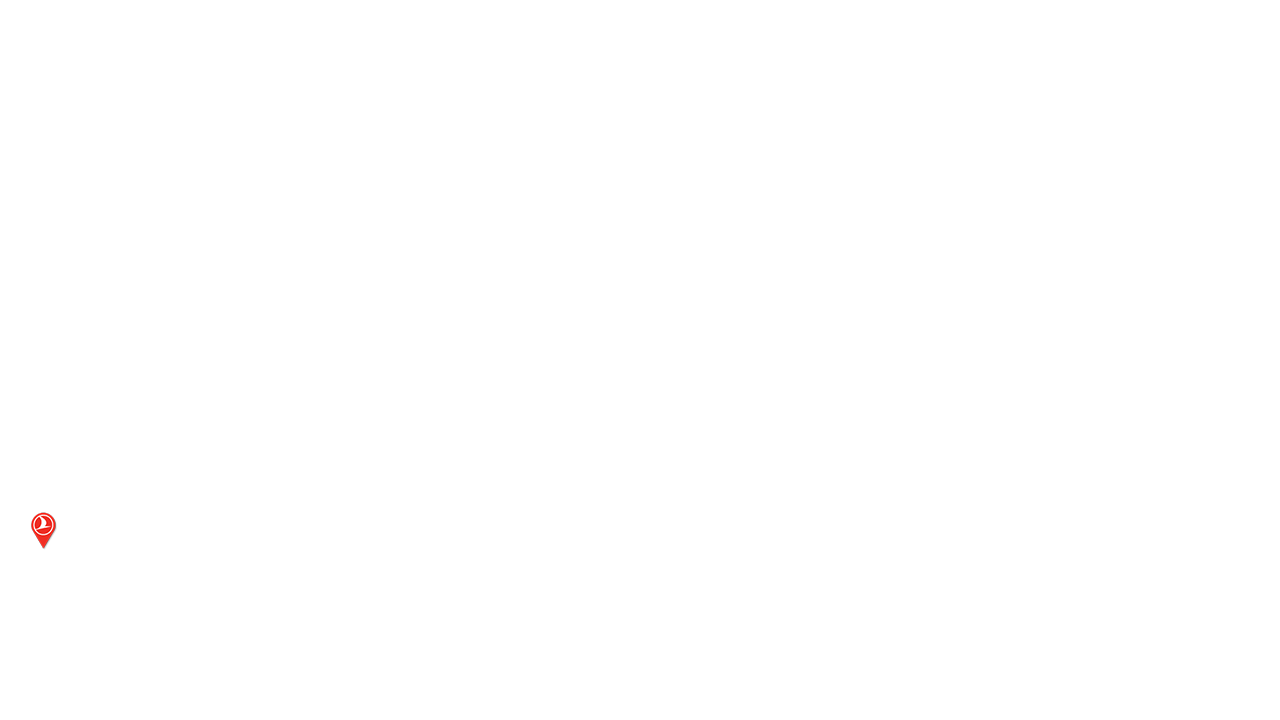 KABUL
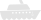 HONG KONG
OSAKA
ISLAMABAD
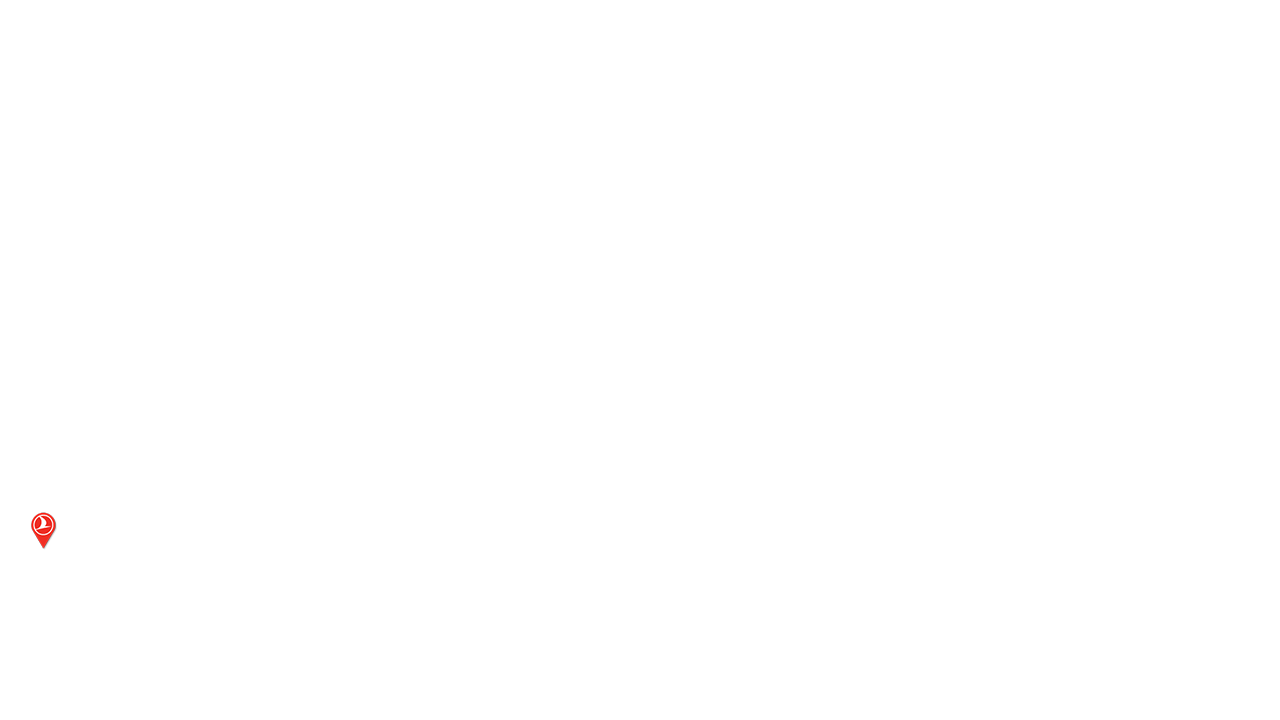 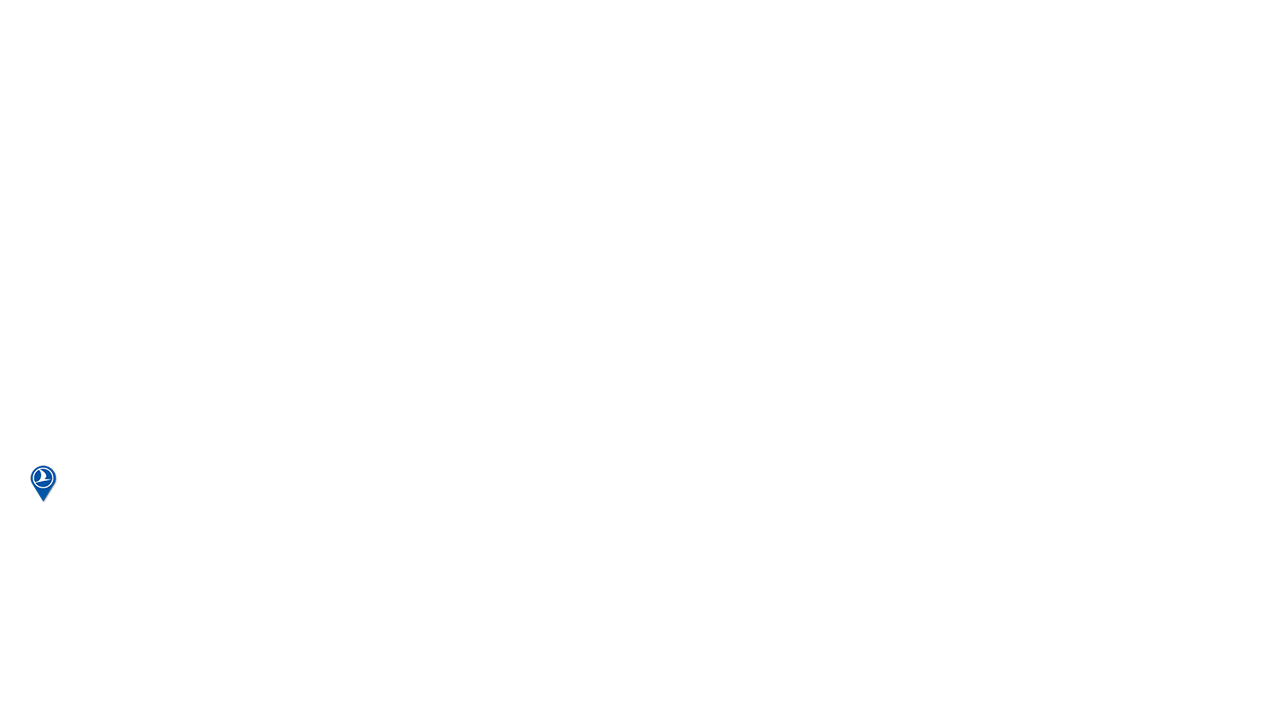 LAHORE
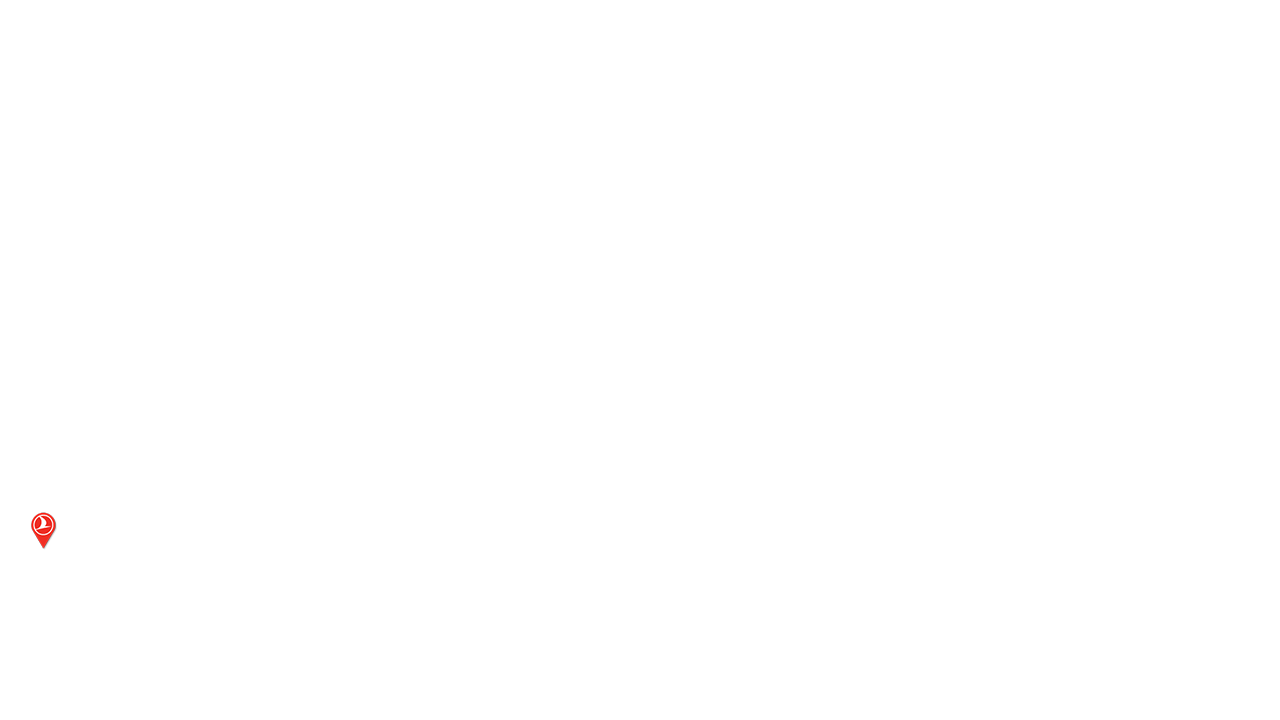 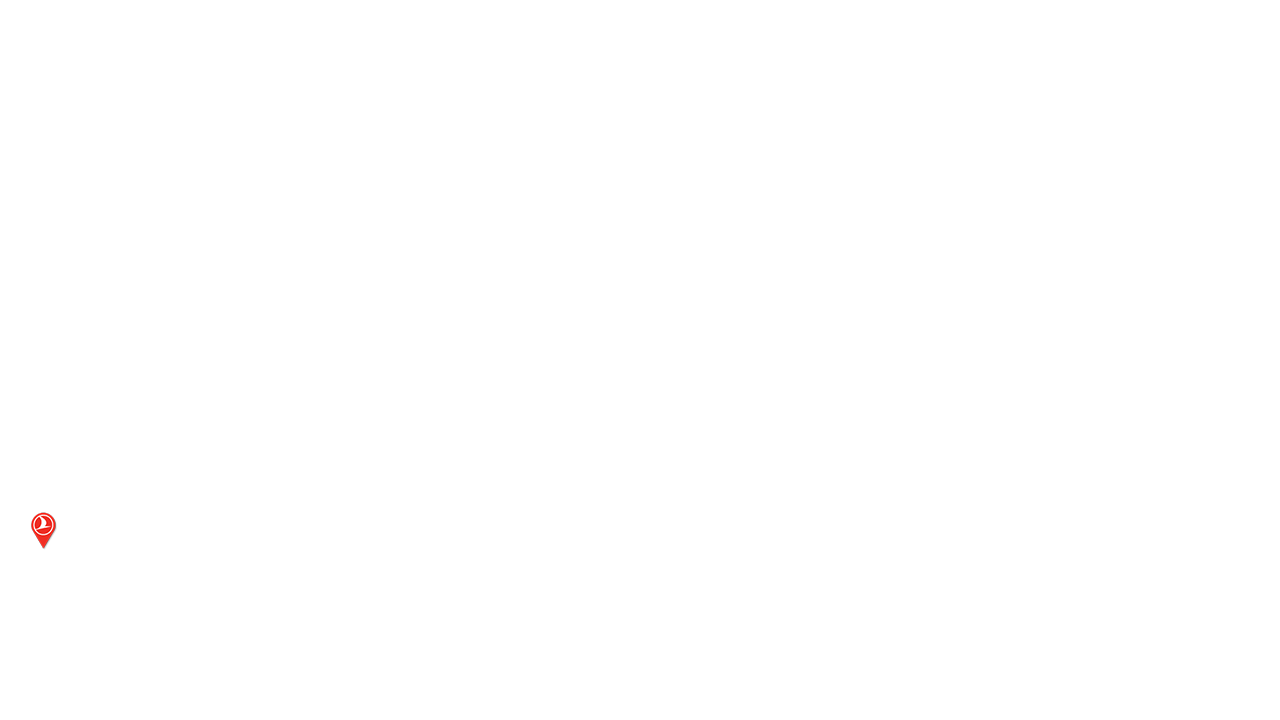 MANILA
BANGKOK
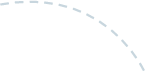 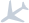 NEW DELHI
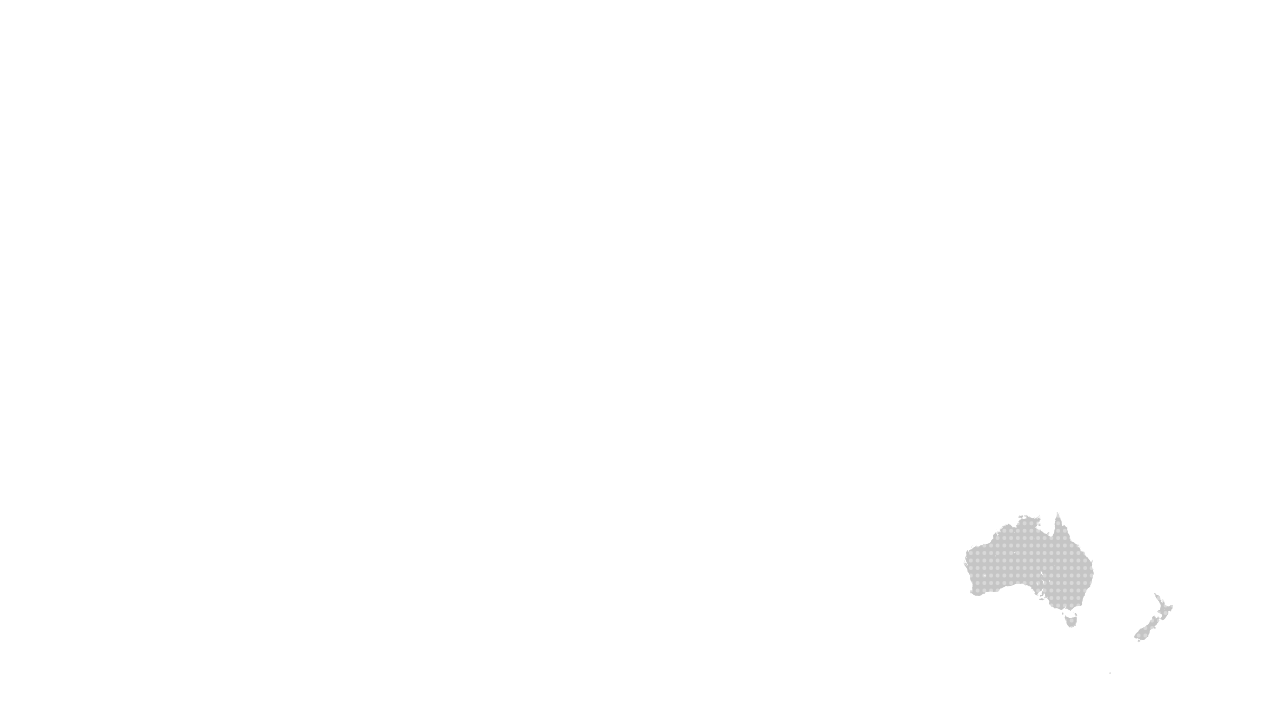 KATHMANDU
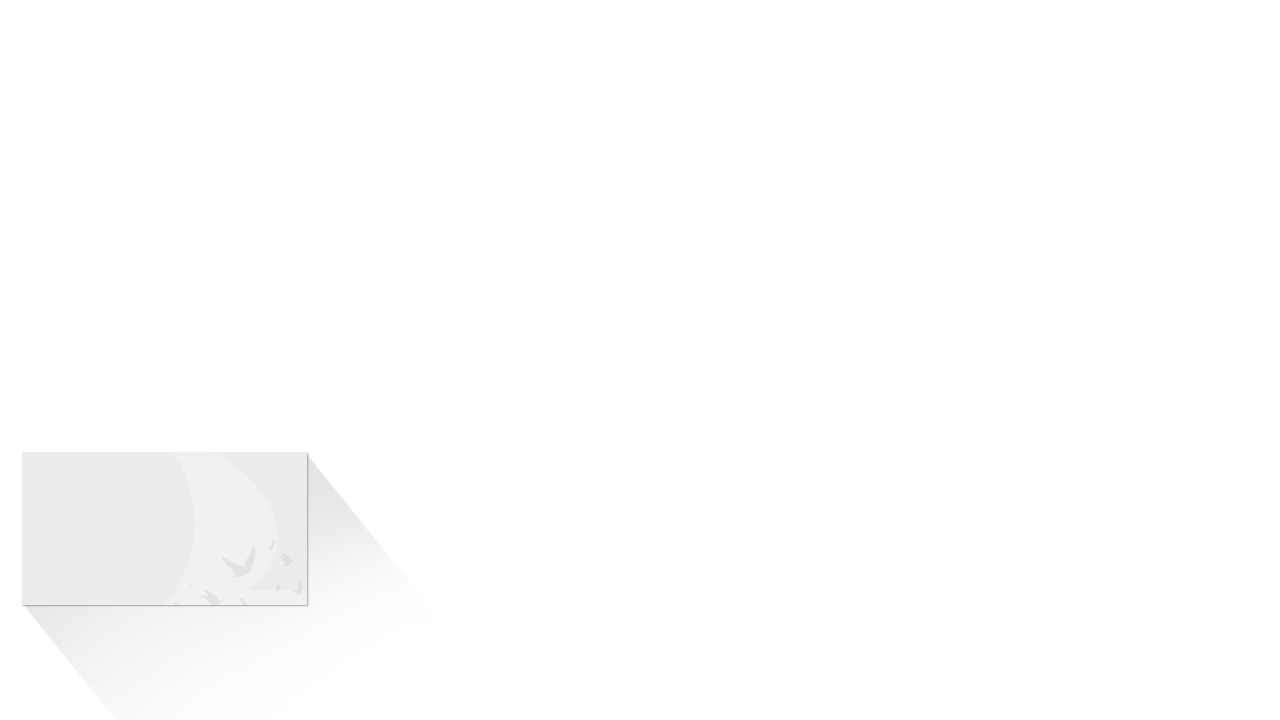 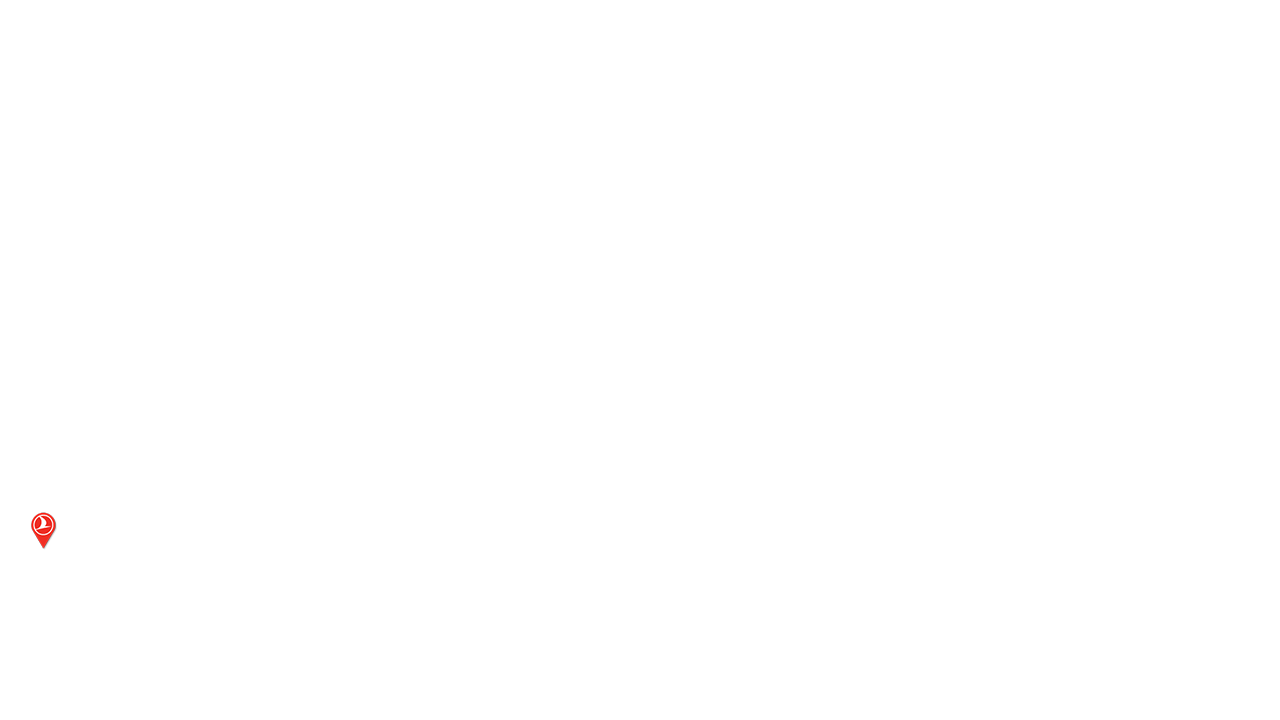 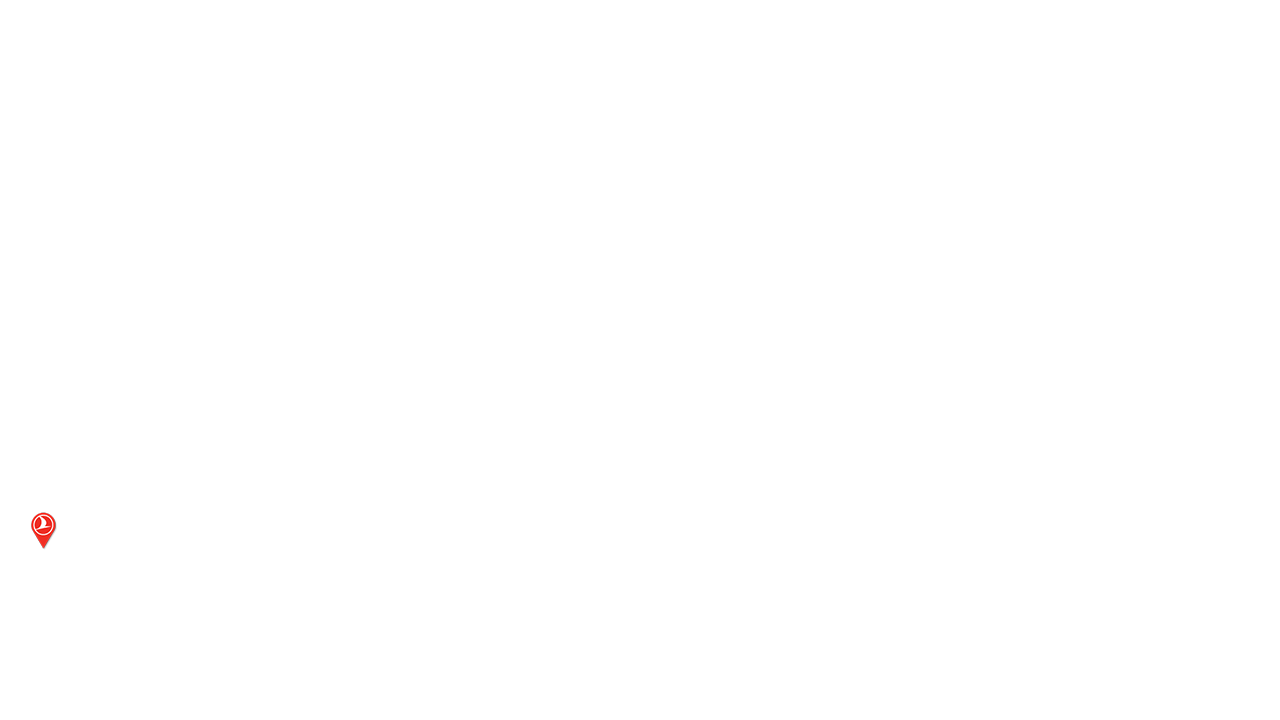 DHAKA
GUANGZHOU
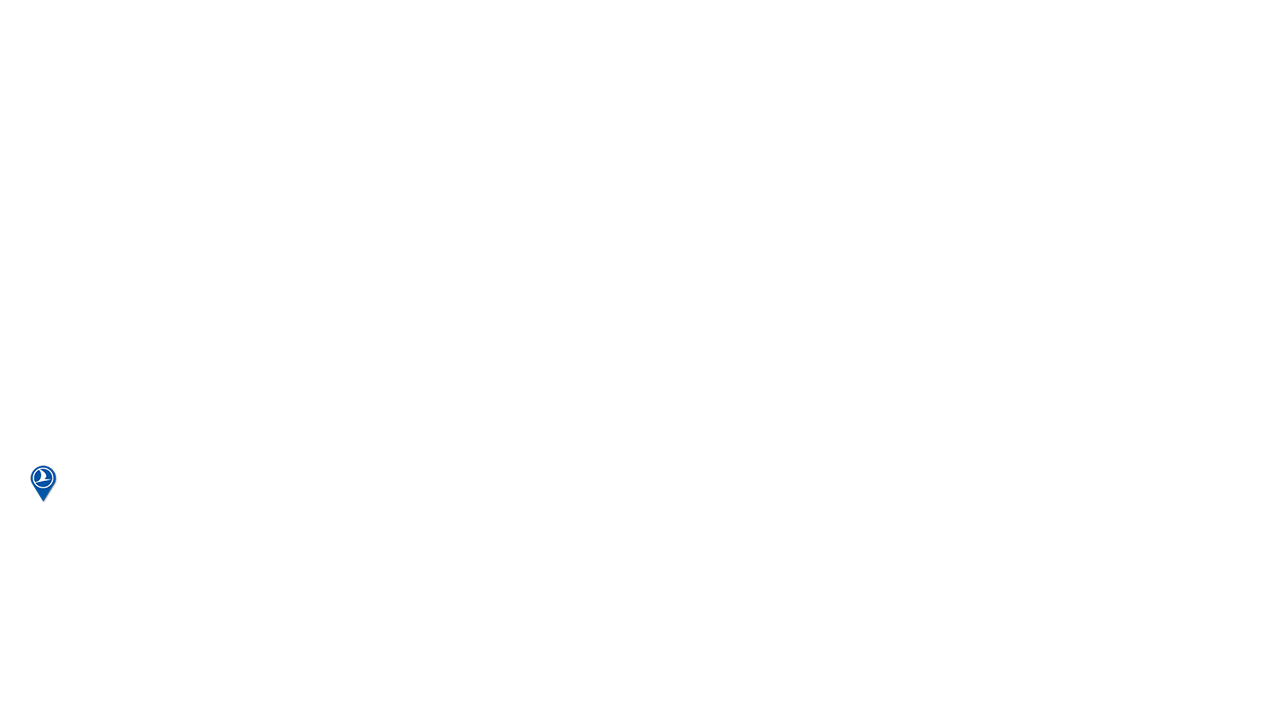 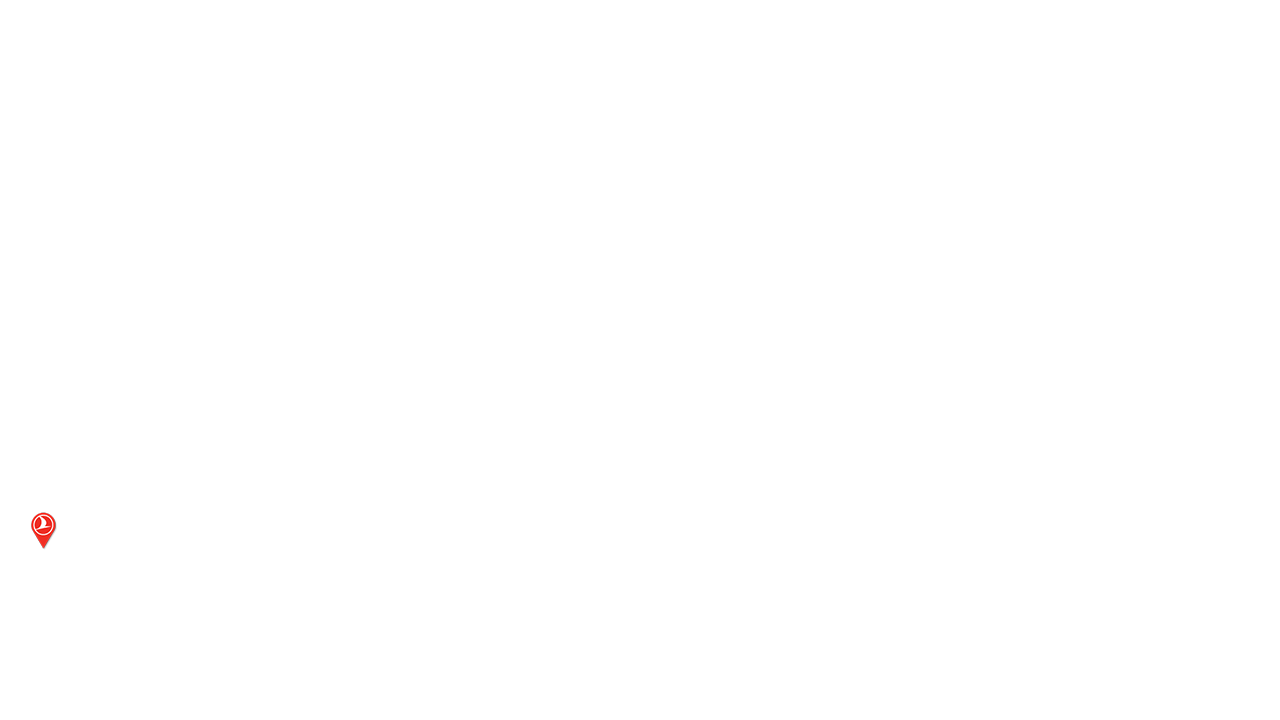 MALE
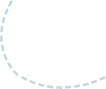 MUMBAI
SINGAPORE
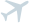 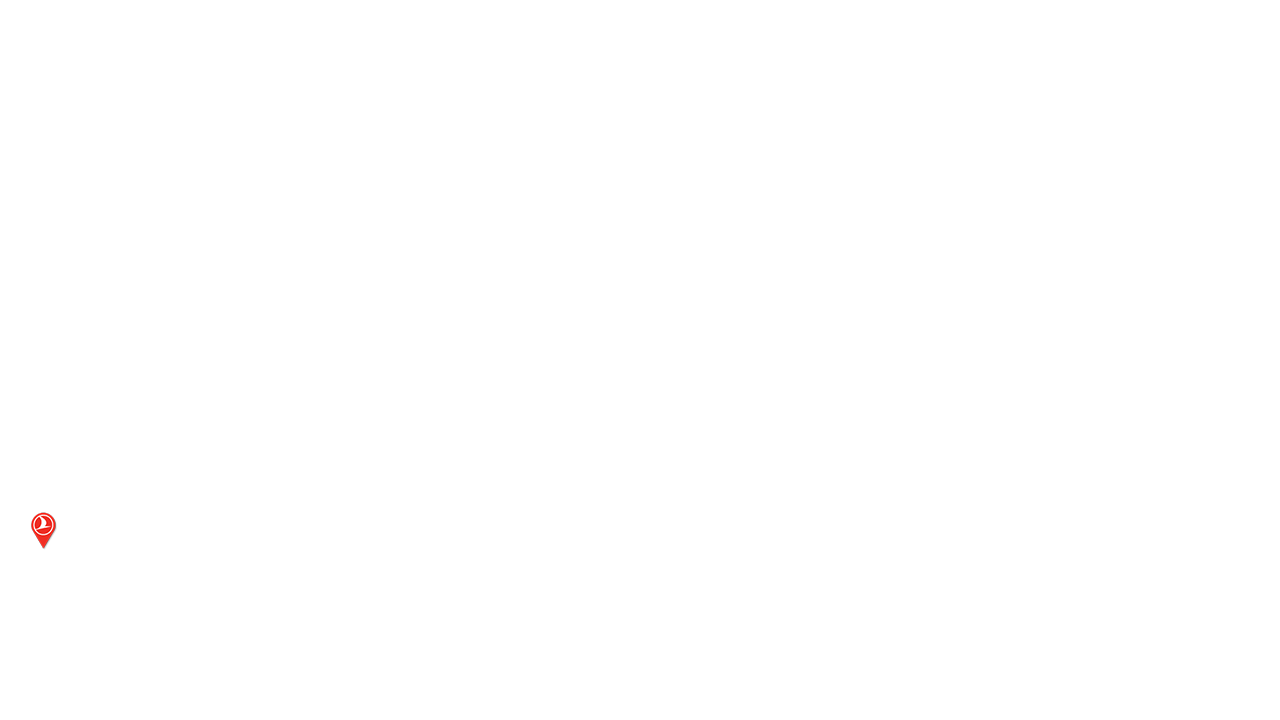 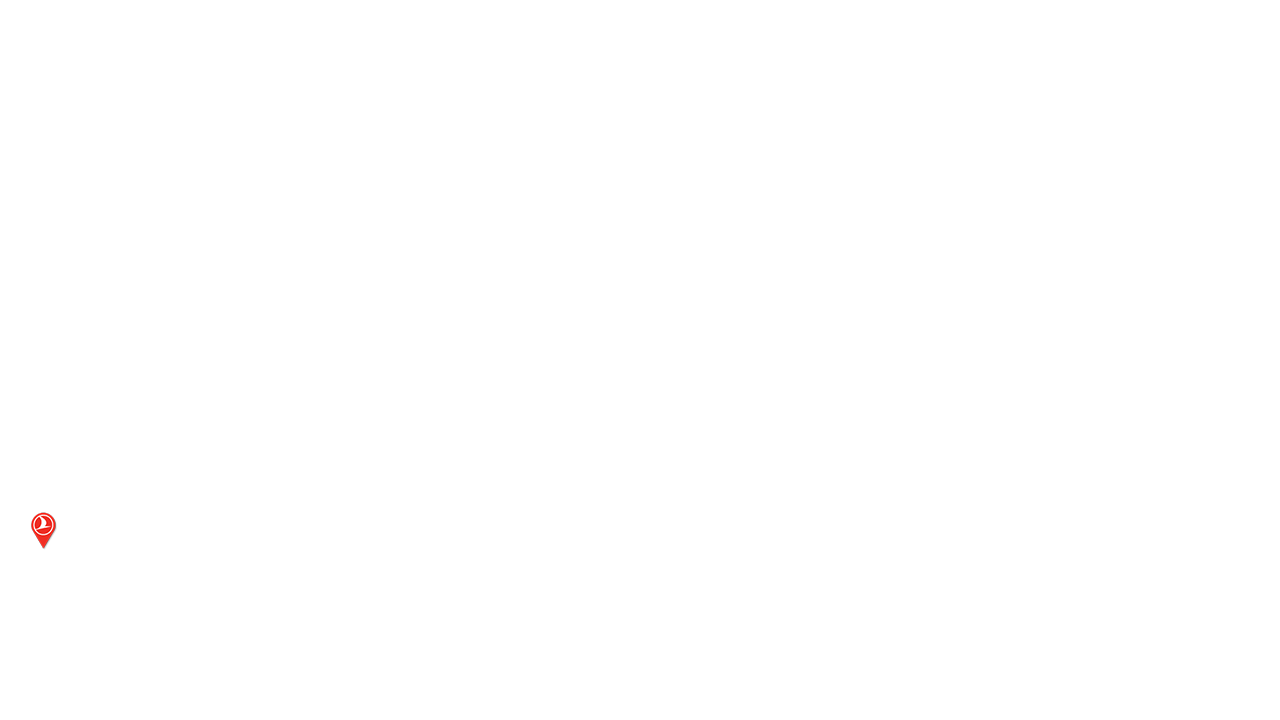 HO CHI MINH
COLOMBO
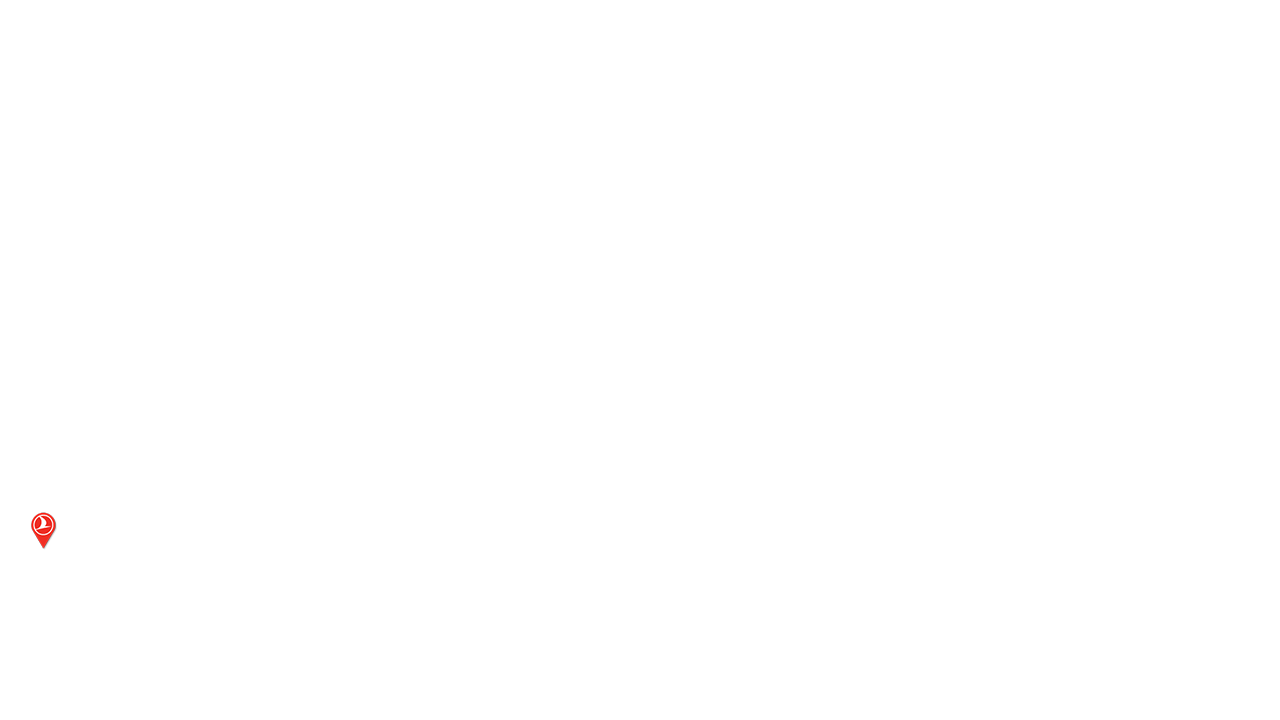 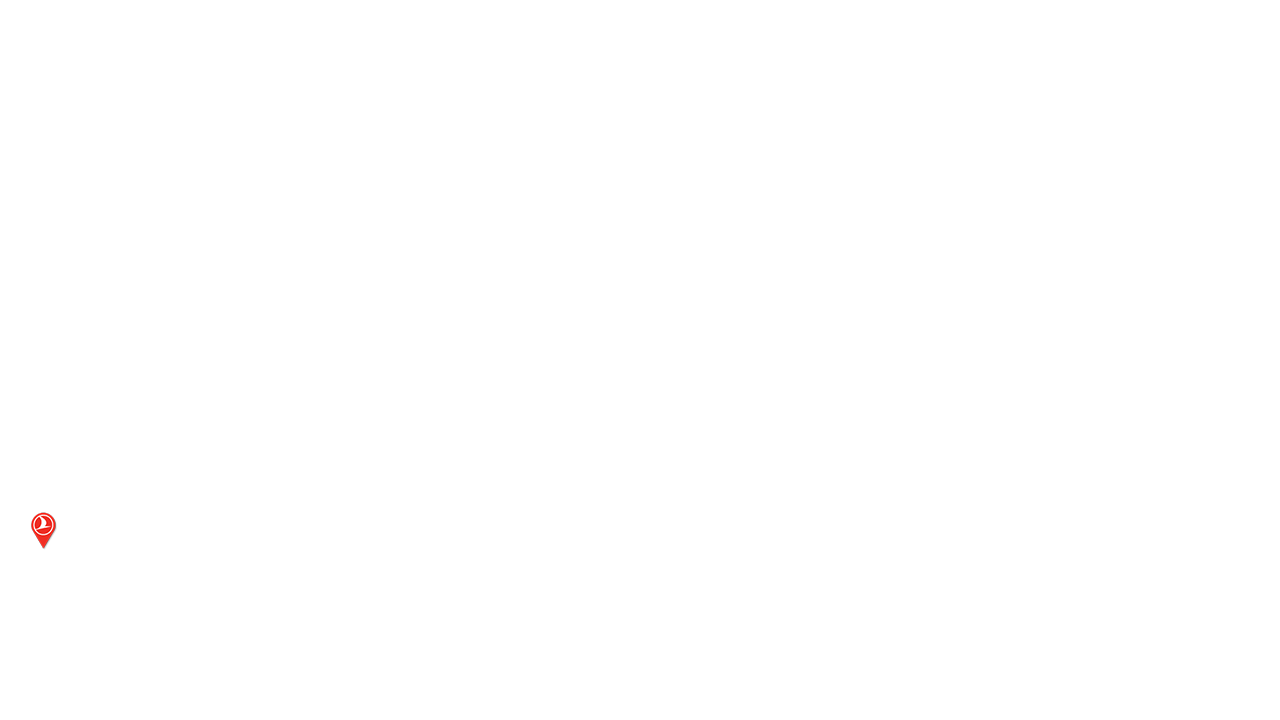 KUALA LUMPUR
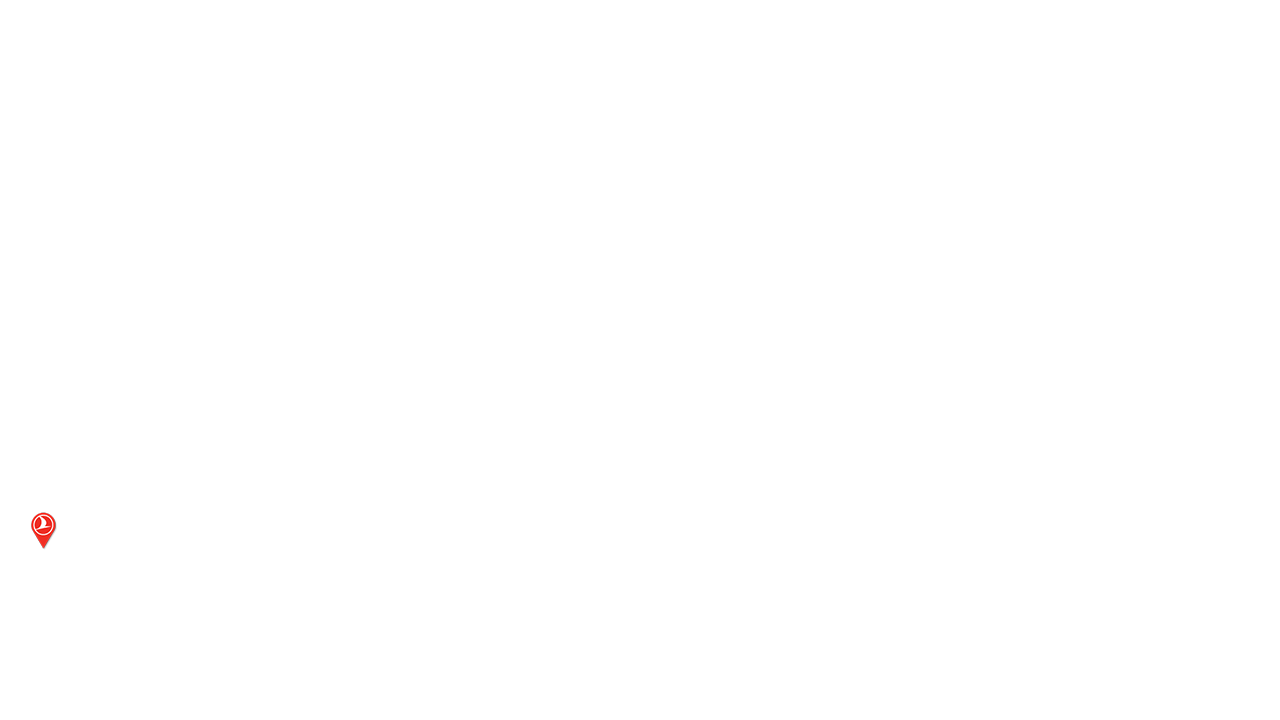 JAKARTA
Origin & Destination Opportunities
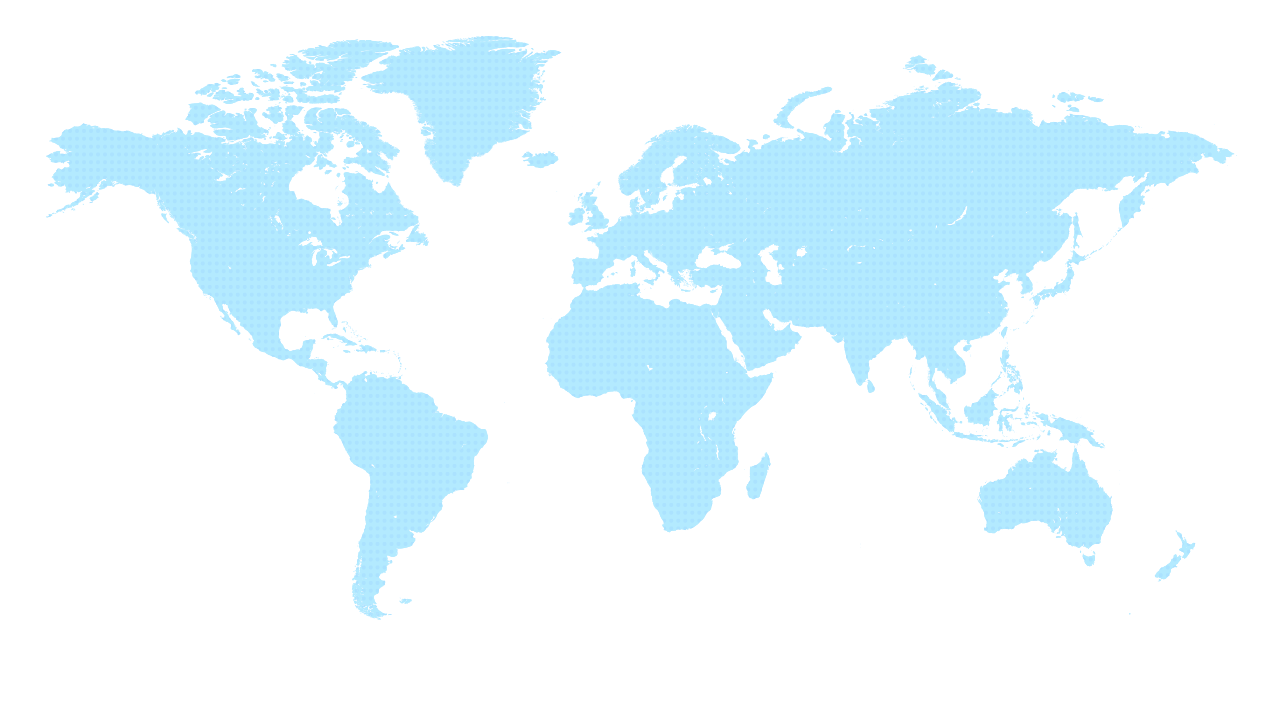 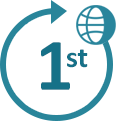 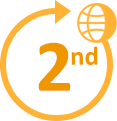 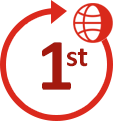 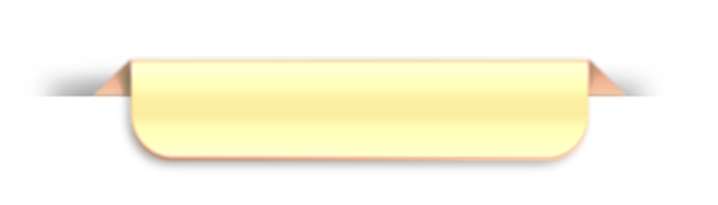 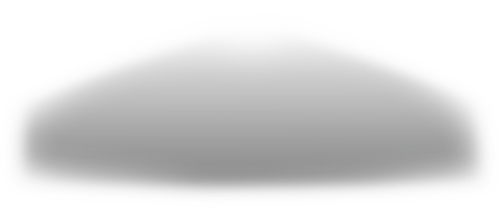 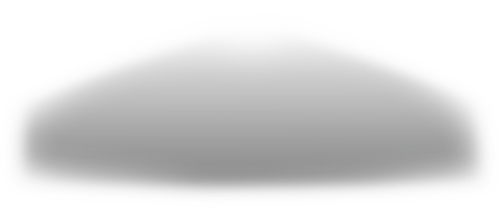 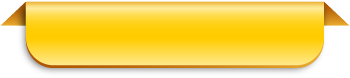 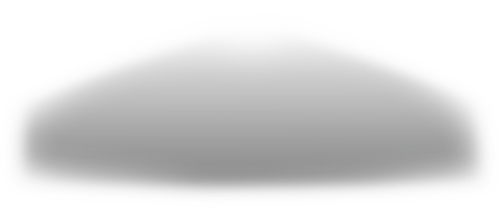 Asia & Pasific
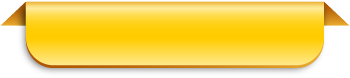 Middle East
Africa
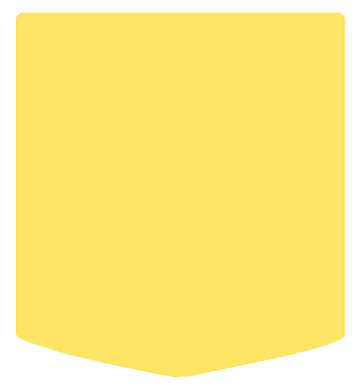 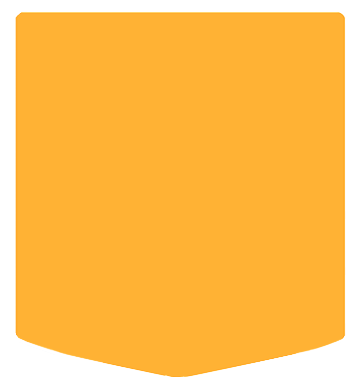 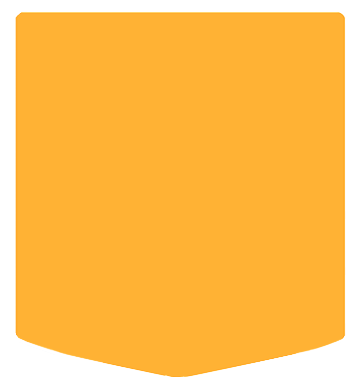 We offer the largest number of O&D’s
We offer the largest number of O&D’s
We offer the second largest number of O&D’s
Source: Rankings are based on OAG December 2014
Fleet Development
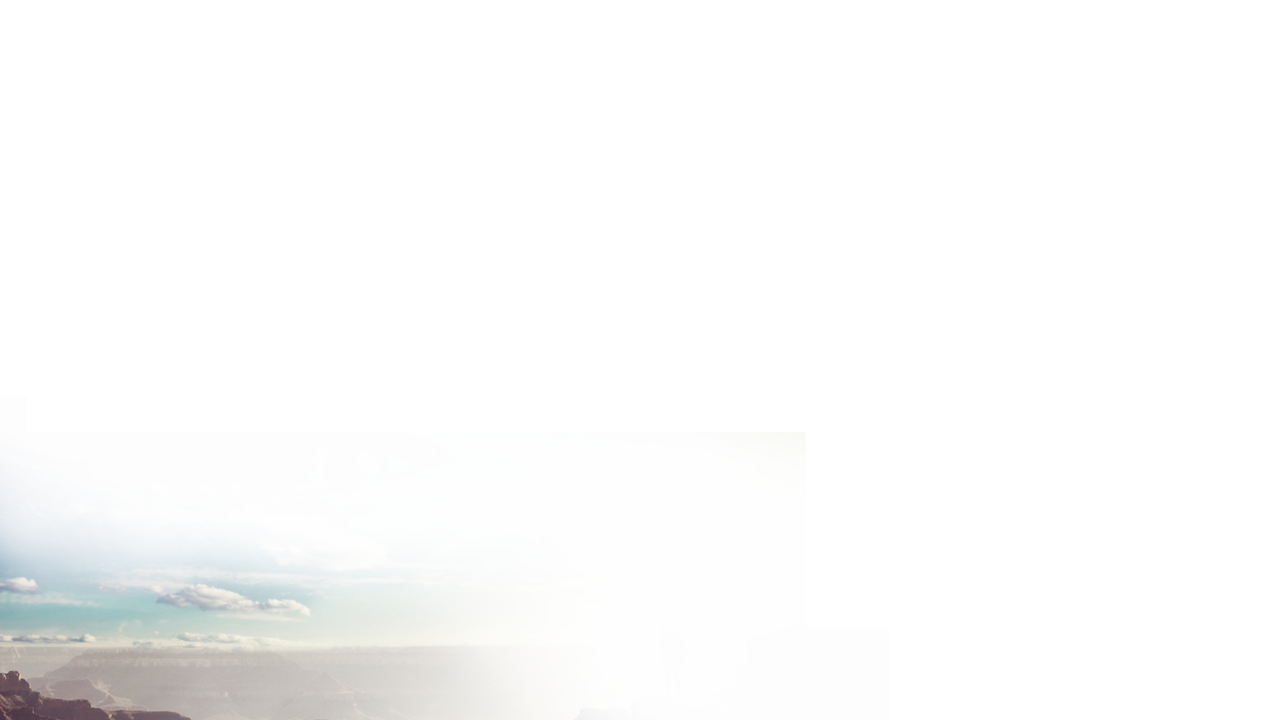 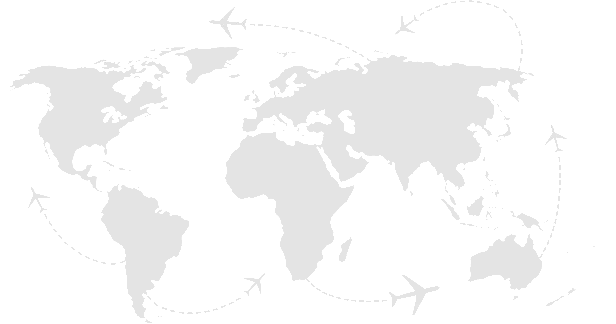 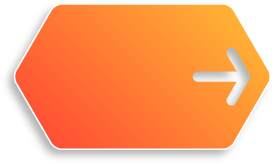 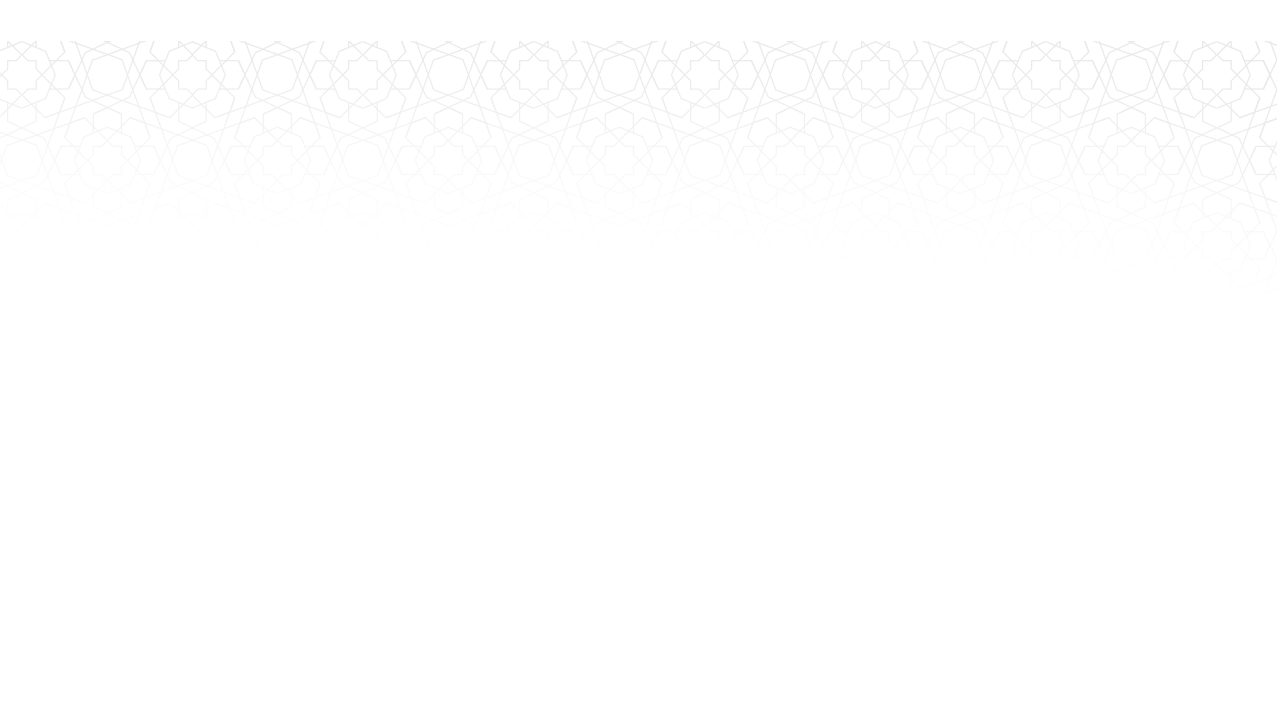 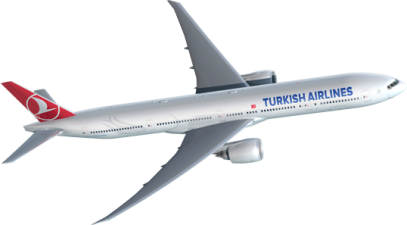 442
221 aircraft orders
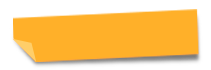 13th largest fleet in the world
261
233
Turkish Airlines Fleet Size
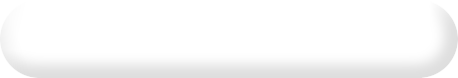 202
179
158
133
127
299
102
103
85
Seat Capacity
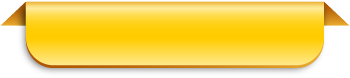 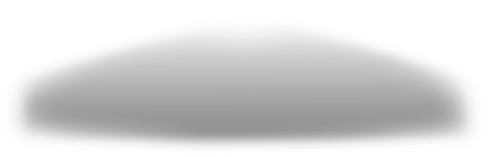 Source: Ranking from IATA Wats 2014.
Cargo Development
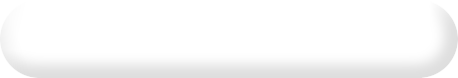 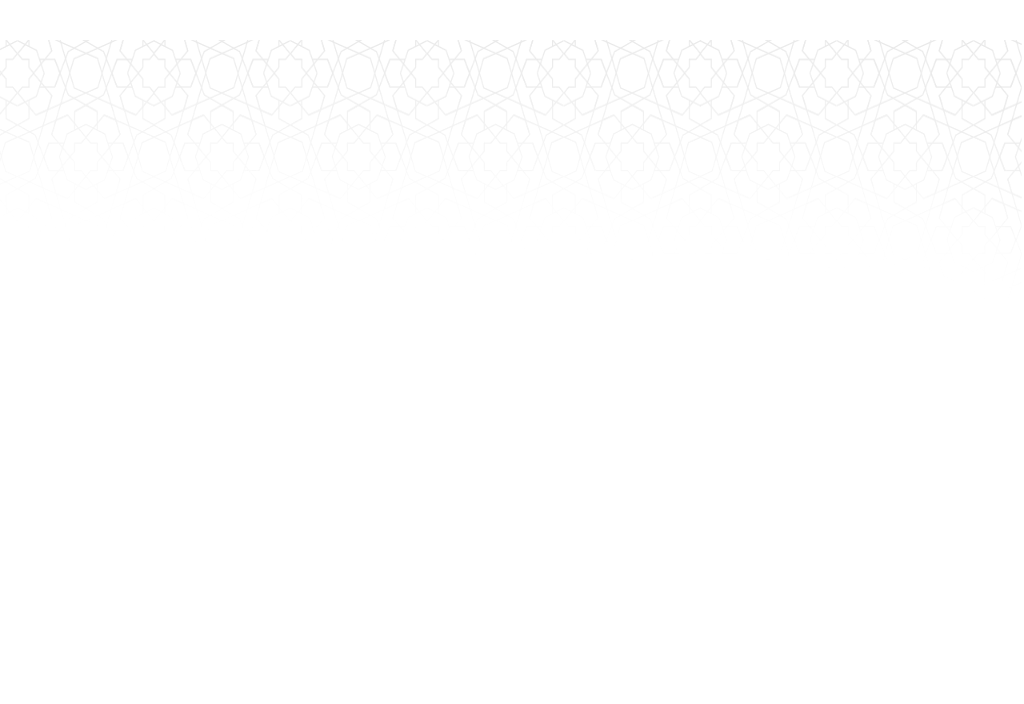 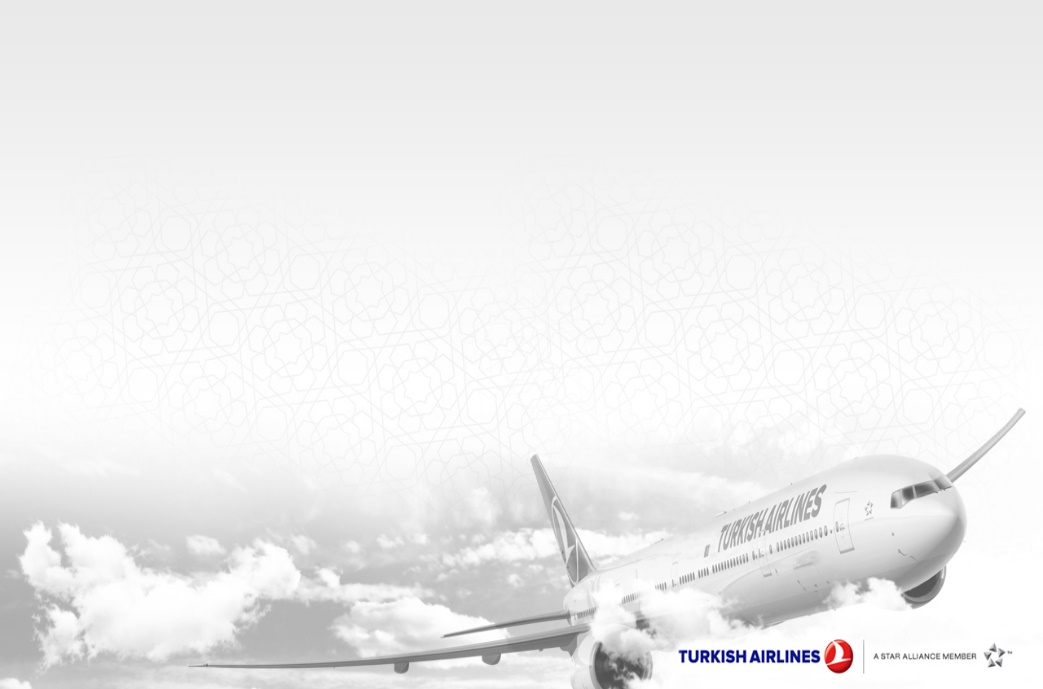 Operates to 51 destinations with 10 freighters in addition to 264  destinations with passenger aircraft.
Turkish Cargo global market share in revenue has increased from 0.6% in 2009 to 1.6% in 2014
6thlargest cargo
 carrier of Europe  in total cargo 
ton km
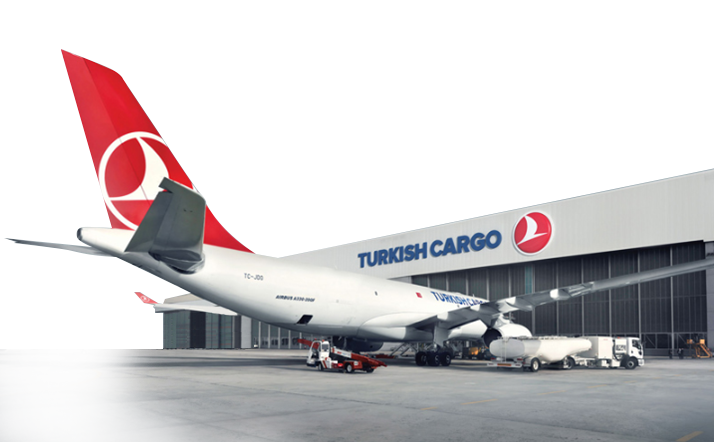 Total Cargo (ton) (x1000)
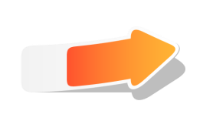 %17
Financal Performance
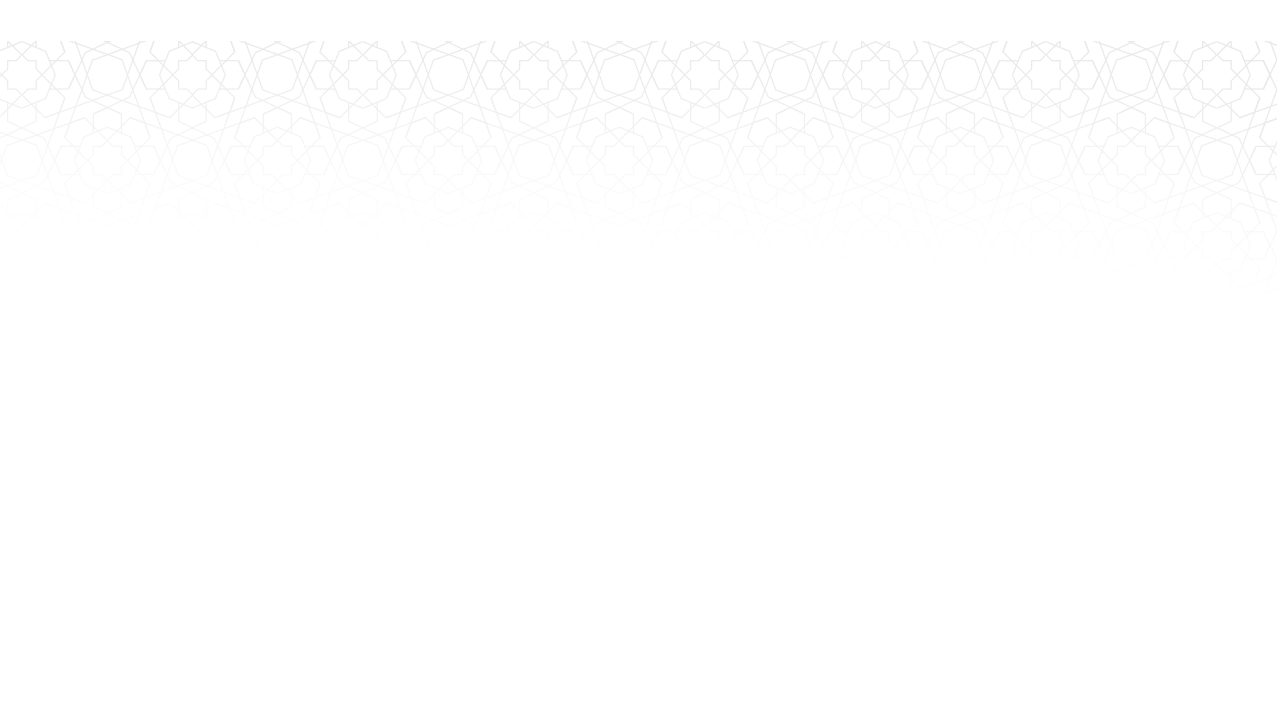 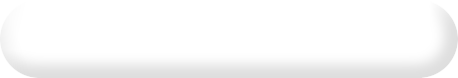 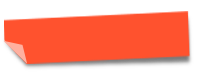 AVG (2006-2014): 19.5%
Scheduled Passenger Revenue by Geography 2015  H1
EBITDAR Margin %
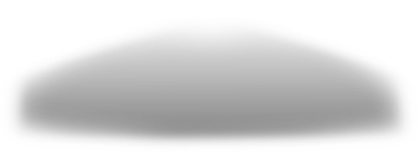 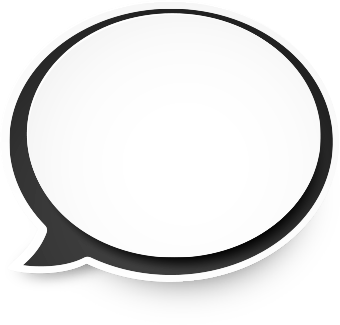 2006 - 2014Annual averagecost saving from 
labor2.6%
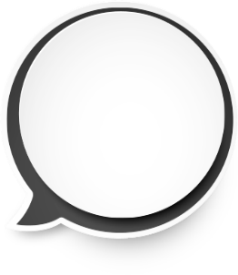 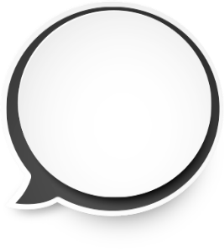 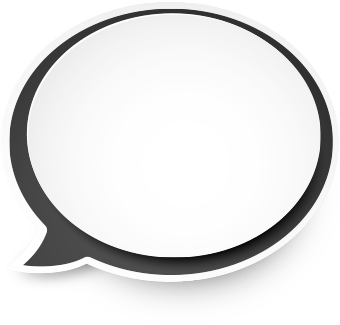 Annual
average
Fixed a/c rel.
Cost saving
0.5%
Annual
average
growth
2.4%
2006 - 2014Annual average efficiencyper employee
6%
Operating Efficiency
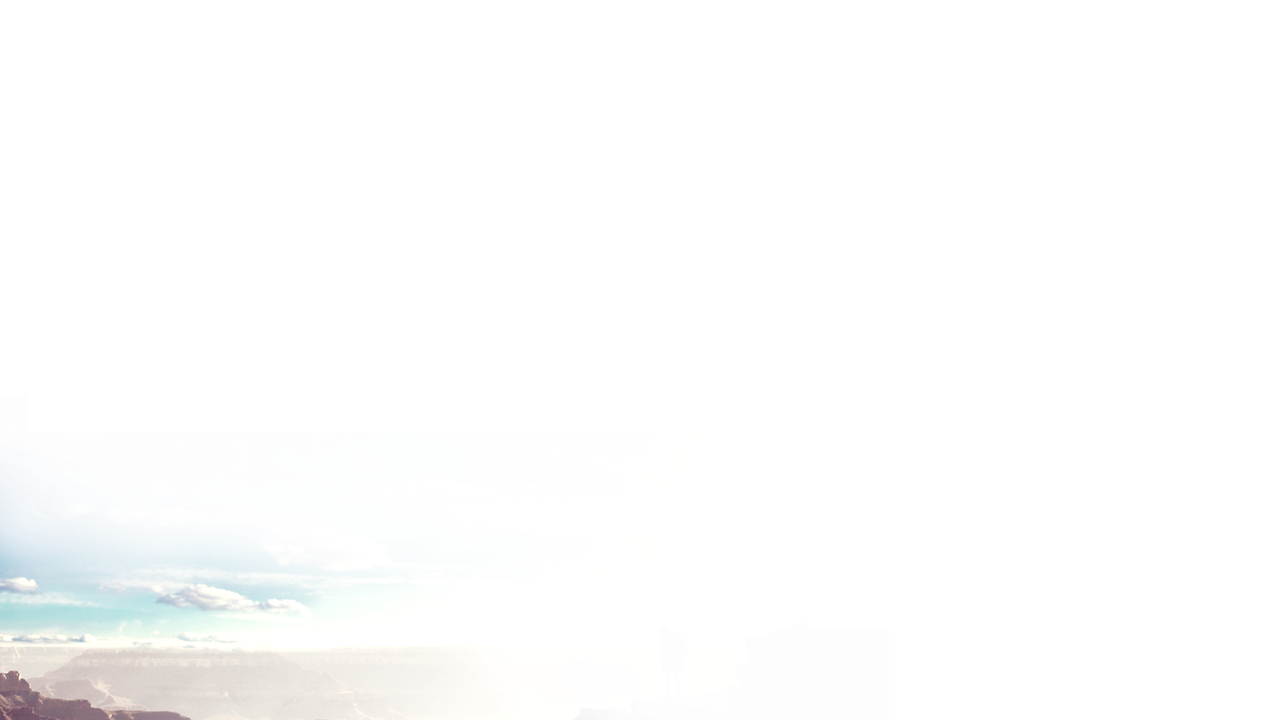 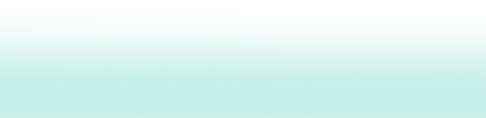 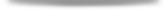 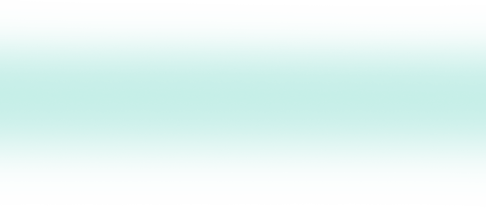 Total employees also includes THY Teknik, THY Habom, THY Aydın Çıldır A.Ş..
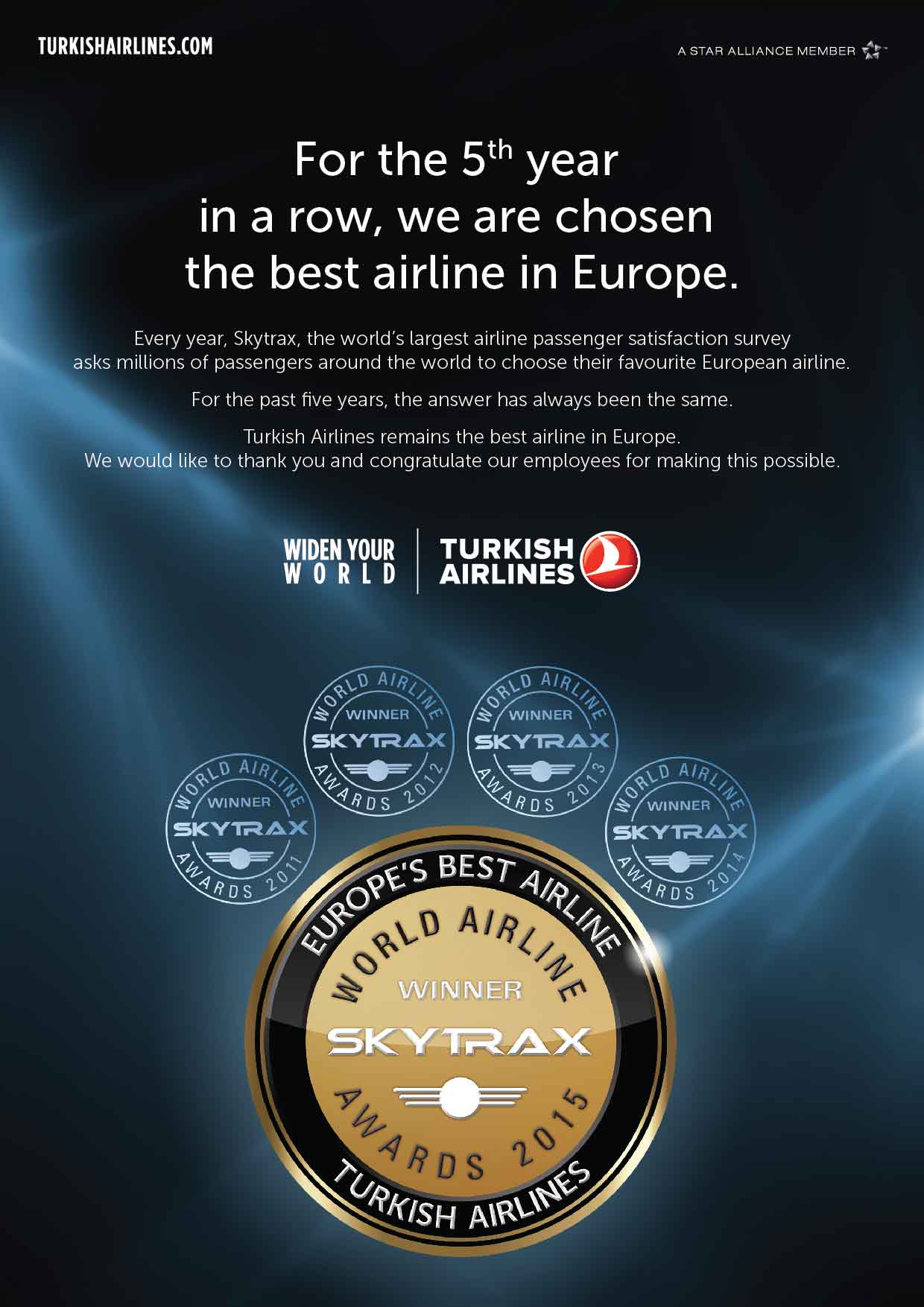 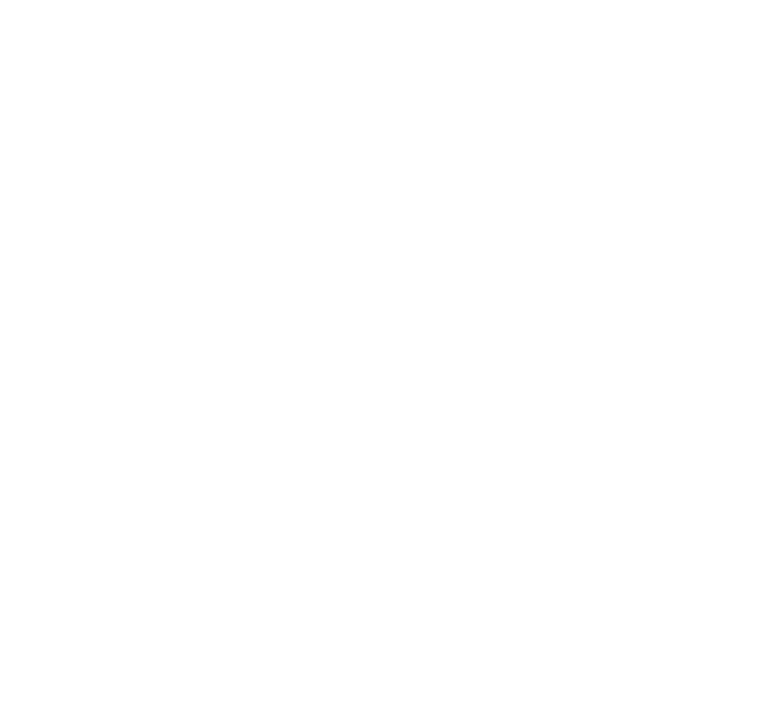 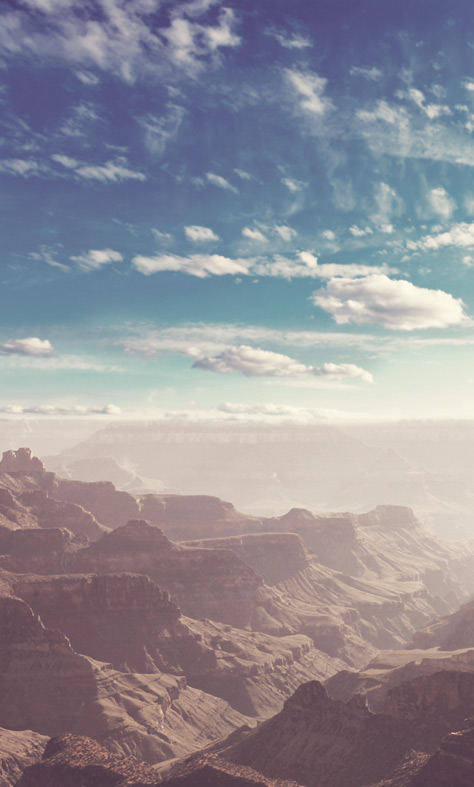 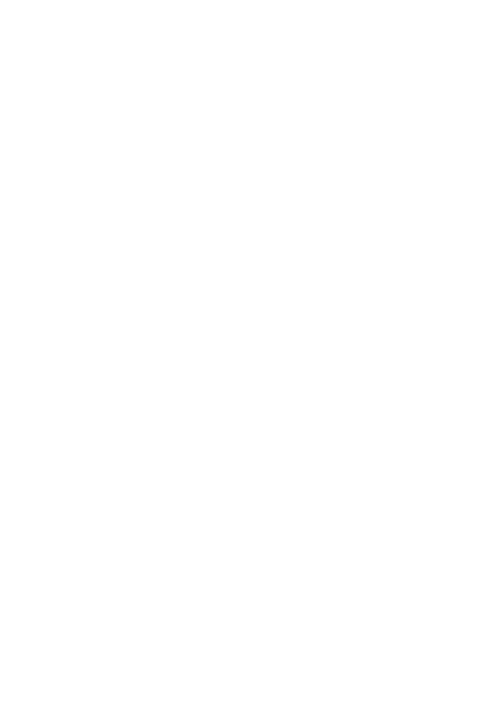 World Quality Awards
Best Business Class Catering in the world
Best Business Class Catering In Lounge
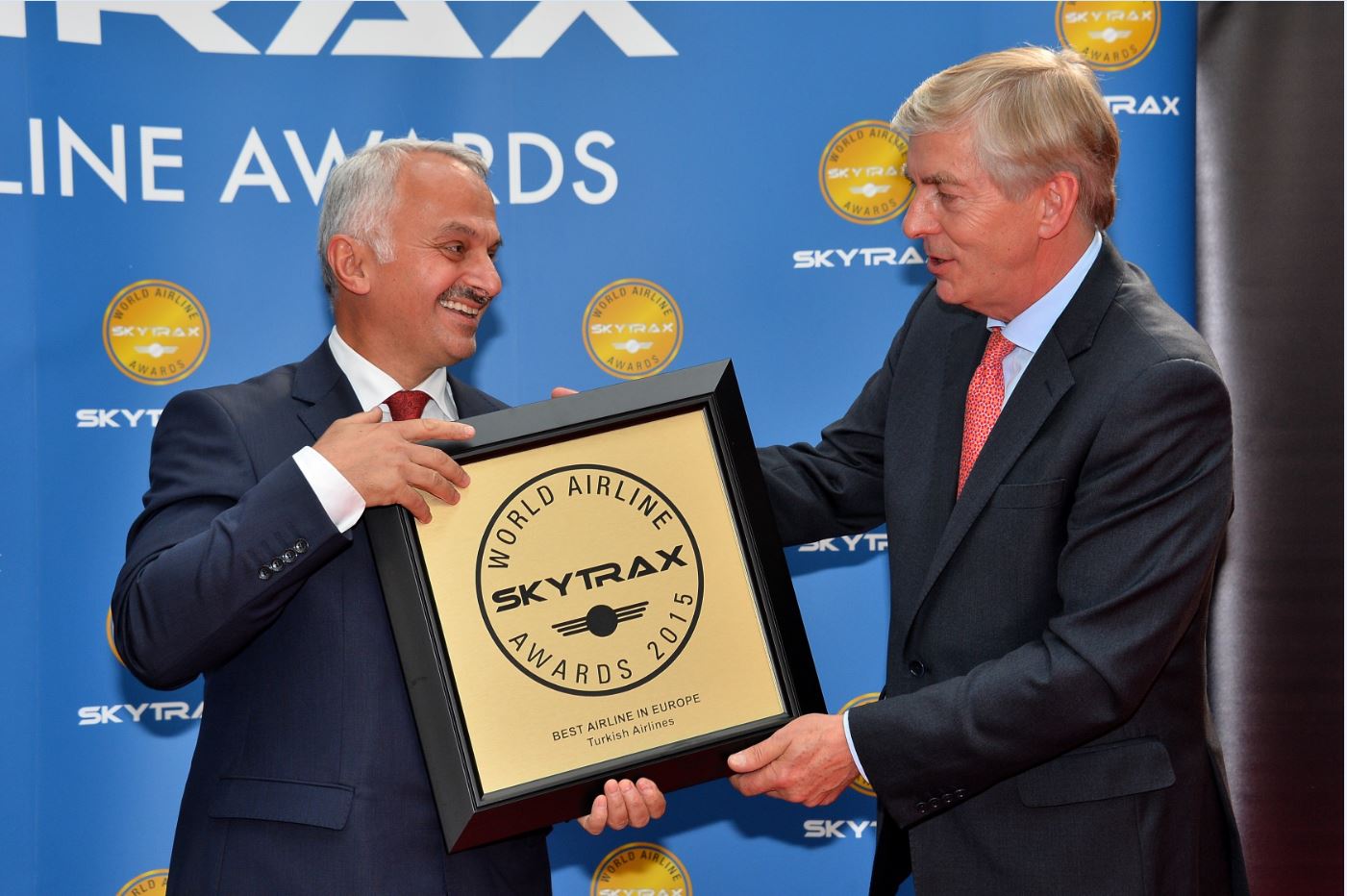 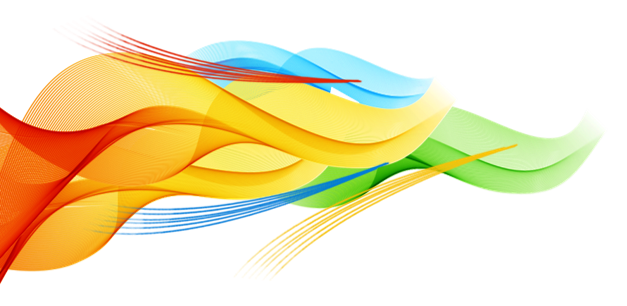 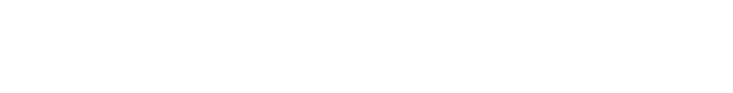 Source: Skytrax 2015
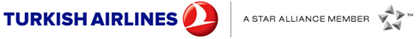 Awards
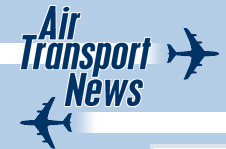 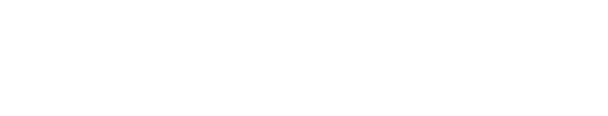 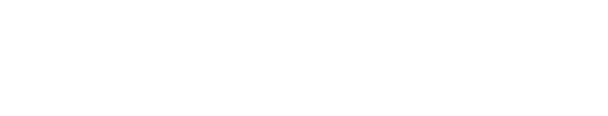 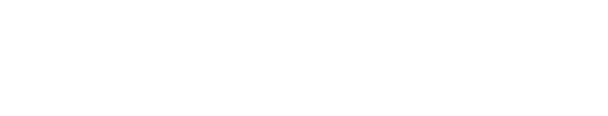 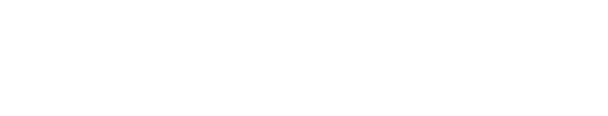 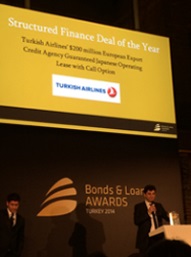 Aircraft Financing Award, Structured Finance Deal Of the Year (by Bond and Loans)
Winner of Best Corporate Governance Award in Europe in 2015
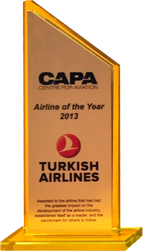 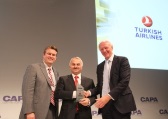 Airline of the Year Award
(CAPA ,2013)
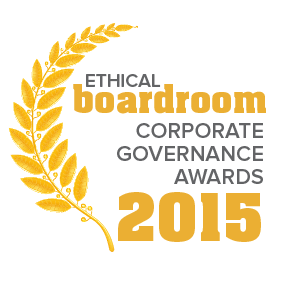 Airline of the Year Award
(Air Transport News 2015)
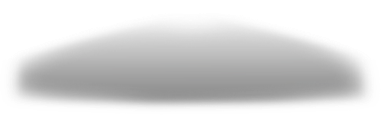 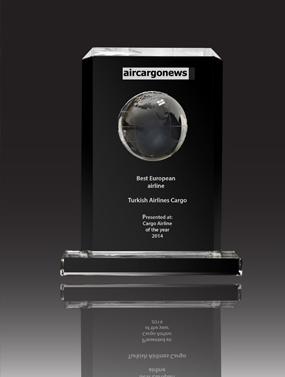 Best European Cargo Airline  (Air Cargo News)
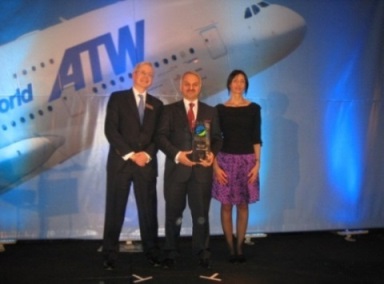 Winner of Air Transport World-Market Leadership Award’11
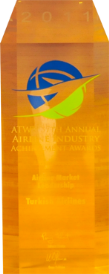 Sponsorships and Brand Ambassadors
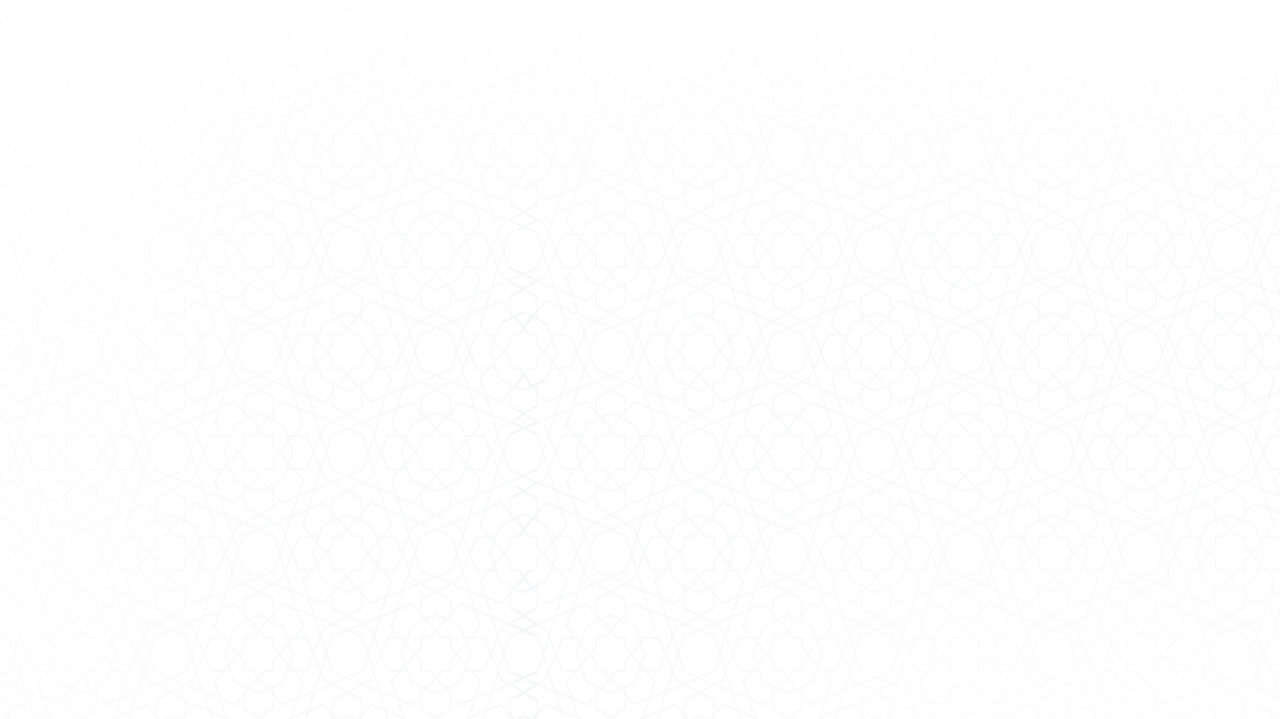 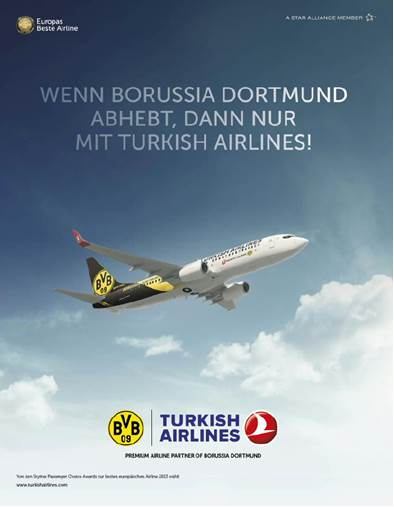 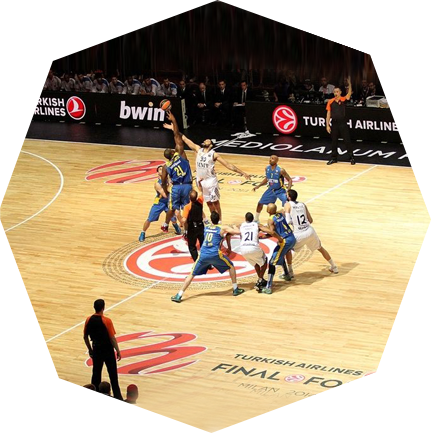 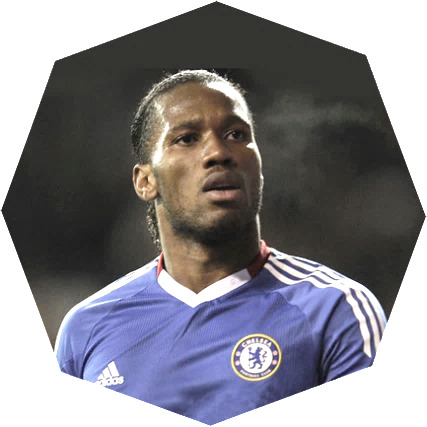 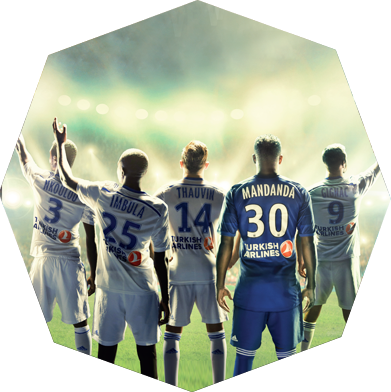 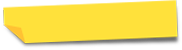 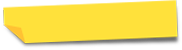 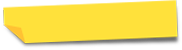 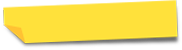 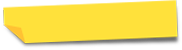 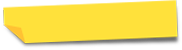 TURKISH AIRLINES OPEN
EUROLEAGUE
DIDIER DROGBA
CHIO AACHEN
BORUSSIA DORTMUND
OLYMPIQUE DE MARSEILLE
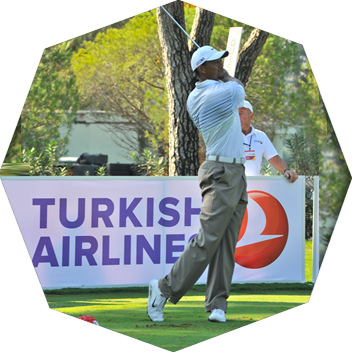 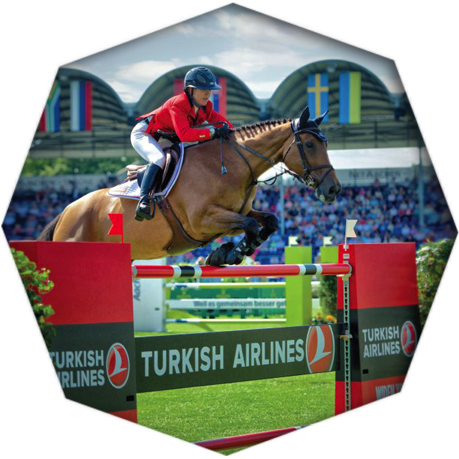 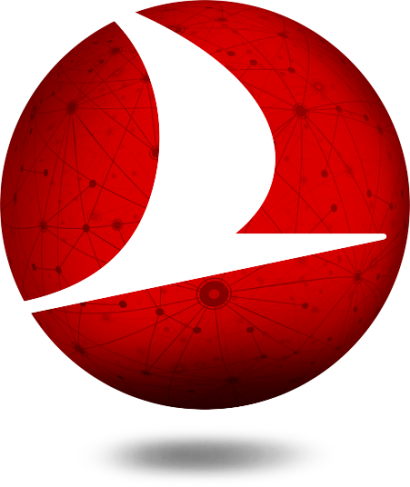 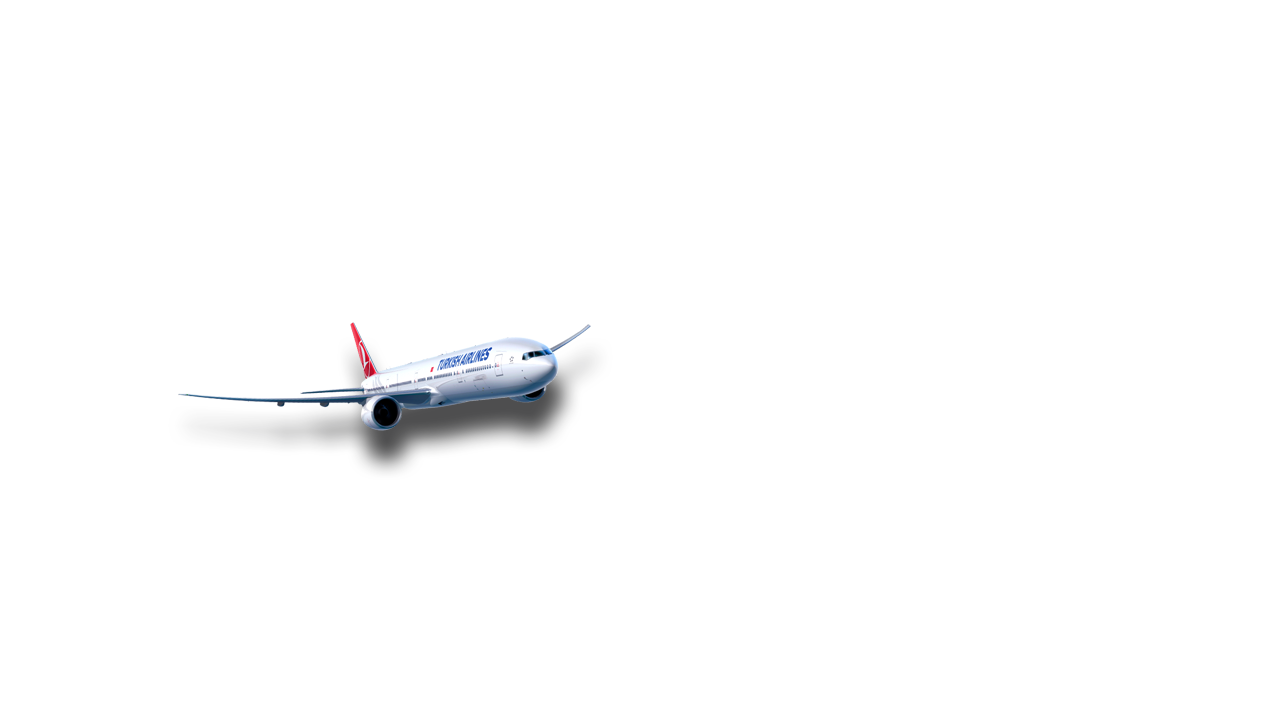 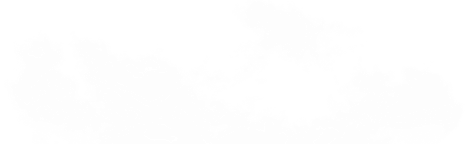 [Speaker Notes: Siyah yerine golf den görsel]
Geographical Advantage
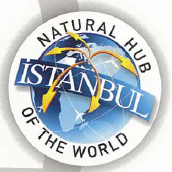 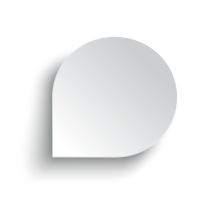 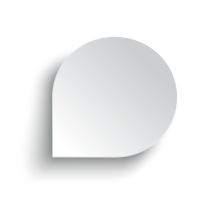 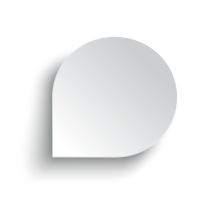 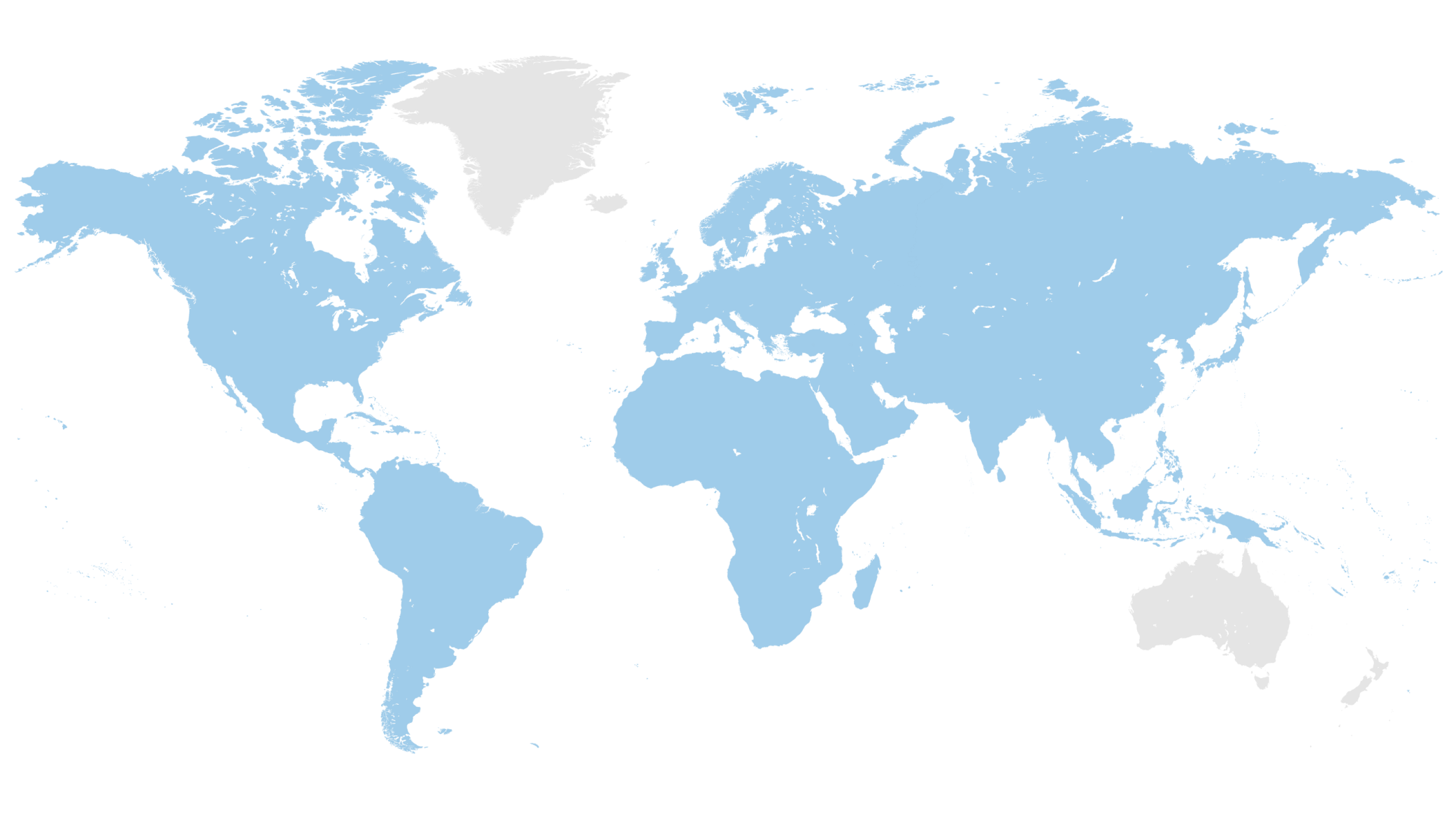 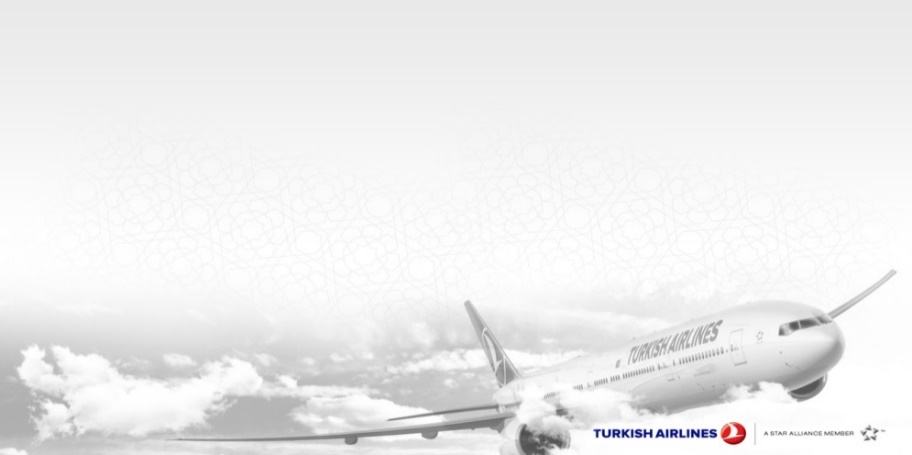 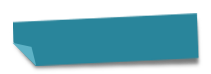 %6
%10
%17
Istanbul is in the middle of Europe,
  Middle East and Asia regions with 
high volume of traffic and  growth rate.
HELSINKI
OSLO
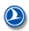 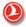 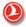 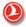 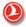 YEKATERINBURG
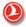 Detour advantage
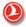 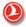 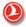 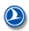 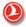 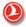 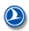 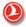 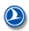 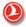 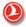 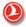 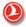 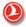 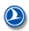 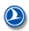 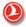 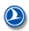 MONTREAL
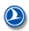 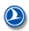 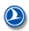 MANCHESTER
MOSCOW
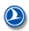 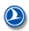 UFA
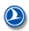 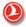 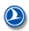 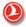 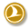 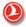 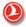 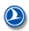 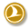 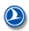 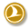 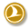 ASTANA
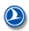 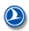 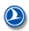 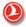 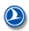 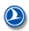 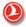 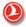 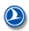 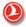 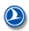 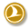 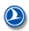 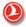 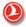 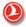 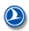 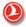 ULAAN BATAAR
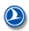 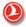 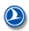 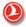 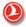 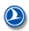 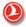 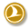 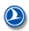 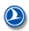 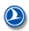 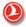 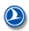 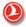 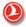 BOSTON
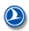 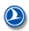 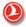 SAN FRANCISCO
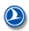 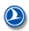 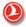 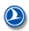 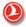 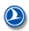 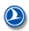 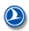 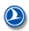 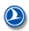 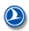 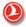 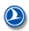 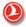 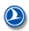 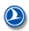 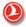 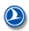 CHICAGO
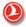 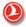 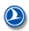 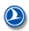 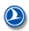 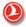 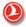 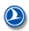 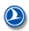 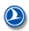 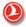 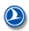 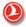 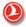 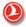 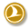 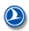 LISBON
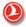 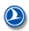 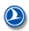 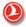 BEIJING
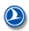 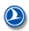 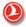 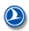 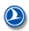 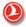 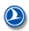 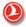 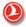 WASHINGTON
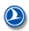 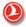 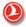 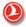 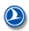 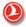 SEOUL
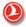 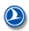 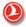 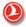 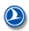 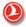 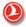 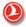 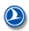 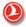 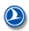 MASHAD
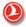 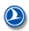 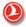 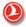 OSAKA
ORAN
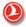 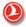 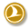 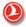 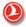 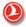 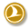 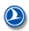 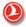 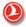 ATLANTA
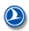 LOS ANGELES
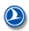 CASABLANCA
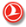 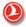 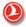 SHANGHAI
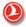 MIAMI
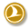 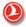 HOUSTON
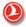 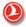 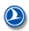 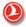 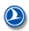 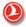 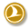 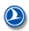 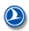 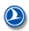 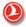 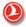 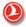 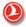 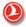 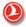 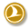 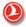 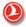 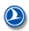 NAUKCHETE
SEBHA
HAVANA
MUSCAT
DHAKA
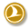 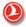 ASMARA
HONG KONG
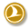 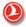 MUMBAI
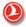 MEXICO CITY
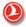 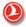 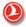 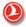 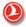 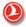 DAKAR
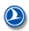 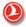 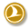 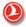 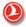 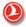 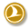 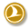 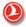 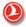 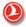 HO CHI MINH CITY
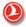 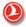 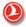 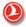 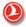 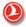 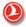 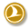 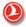 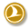 ABIDJAN
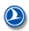 MALE
BOGOTA
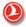 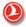 SINGAPORE
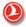 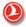 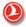 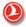 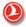 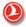 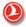 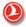 KIGALI
JAKARTA
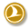 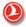 DAR ES SALAAM
LUANDA
Within narrow body range:
70% of international destinations,
More than 55 countries
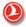 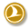 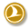 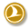 ANTANANARIVO
MAPUTO
SAO PAULO
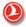 JOHANNESBURG
HANOI
DURBAN
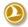 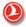 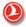 CAPE TOWN
BUENOS AIRES
CASK (Cost per Avai. Seat km)
Flight Time
1      2      3      4      5      6      7      8      9      10      11      12
3rd Airport In Istanbul
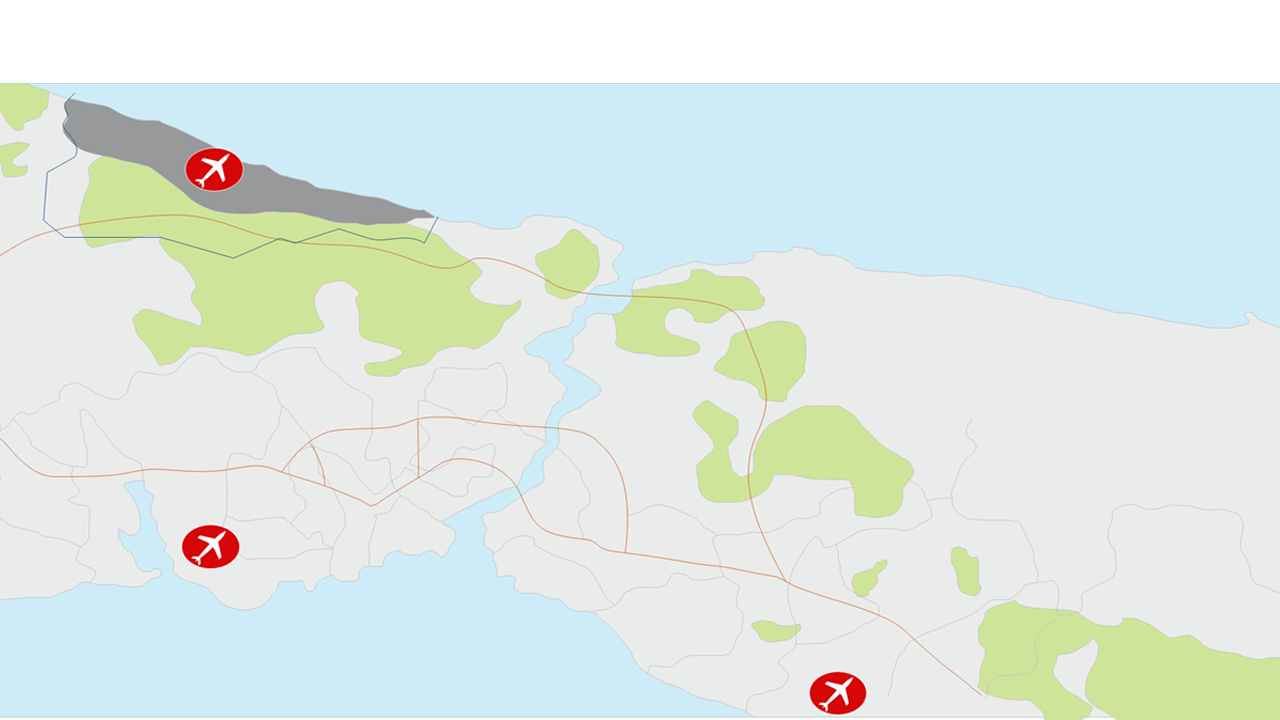 Third Airport
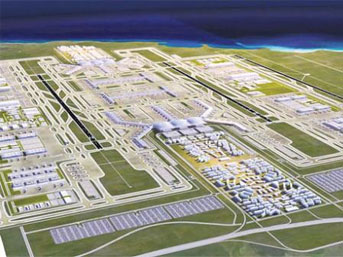 Black Sea
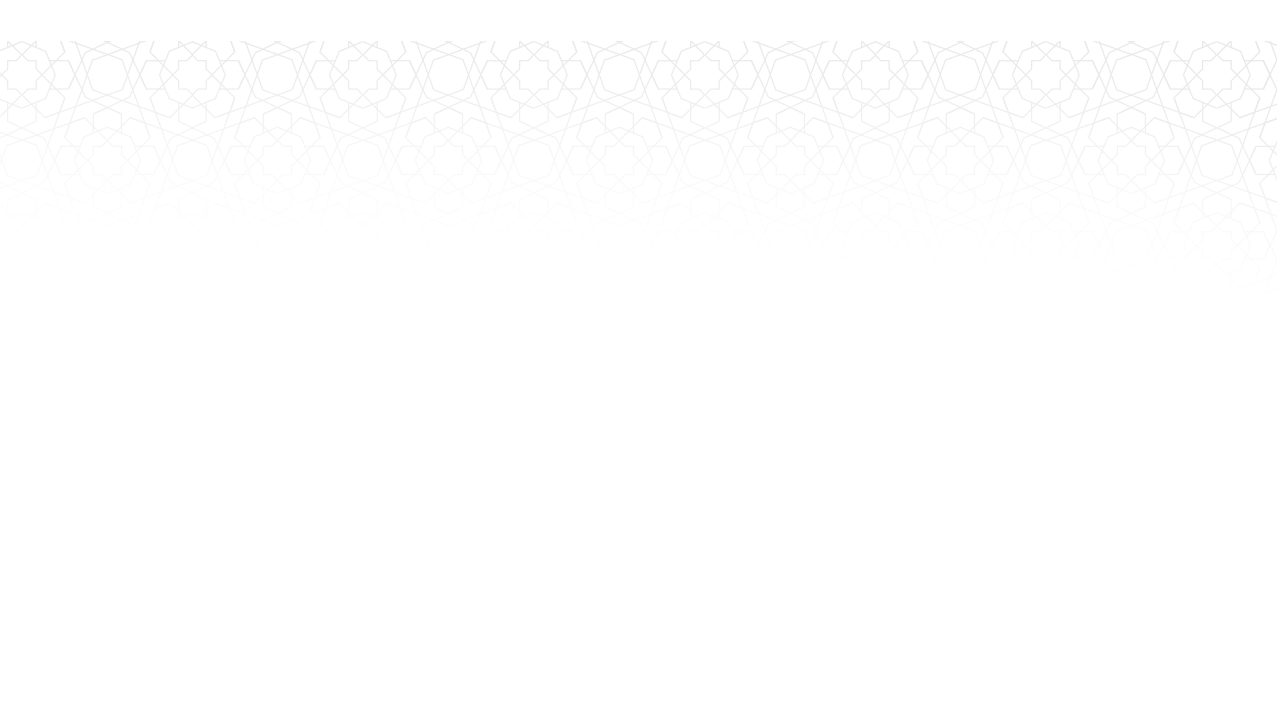 A candidate for 3rd Biggest(After Phase 1) & Biggest(After All Phases) in the World
76.5 km2 Area
500 Aircraft Park Positions
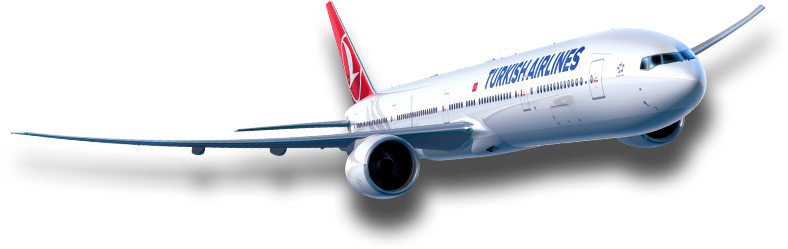 6 Runways
4 Terminals
150 million
PASSENGERS CAPACITY
(Phase4)
Atatürk InternationalAirport
Sabiha Gökçen
Turkish Airlines In 2015
Fleet
Capacity
Passenger
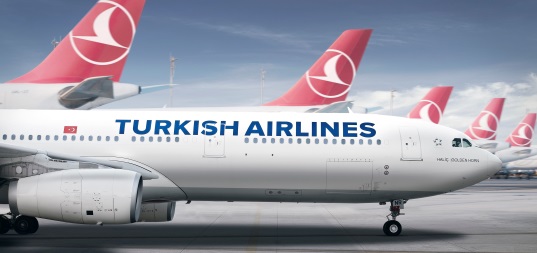 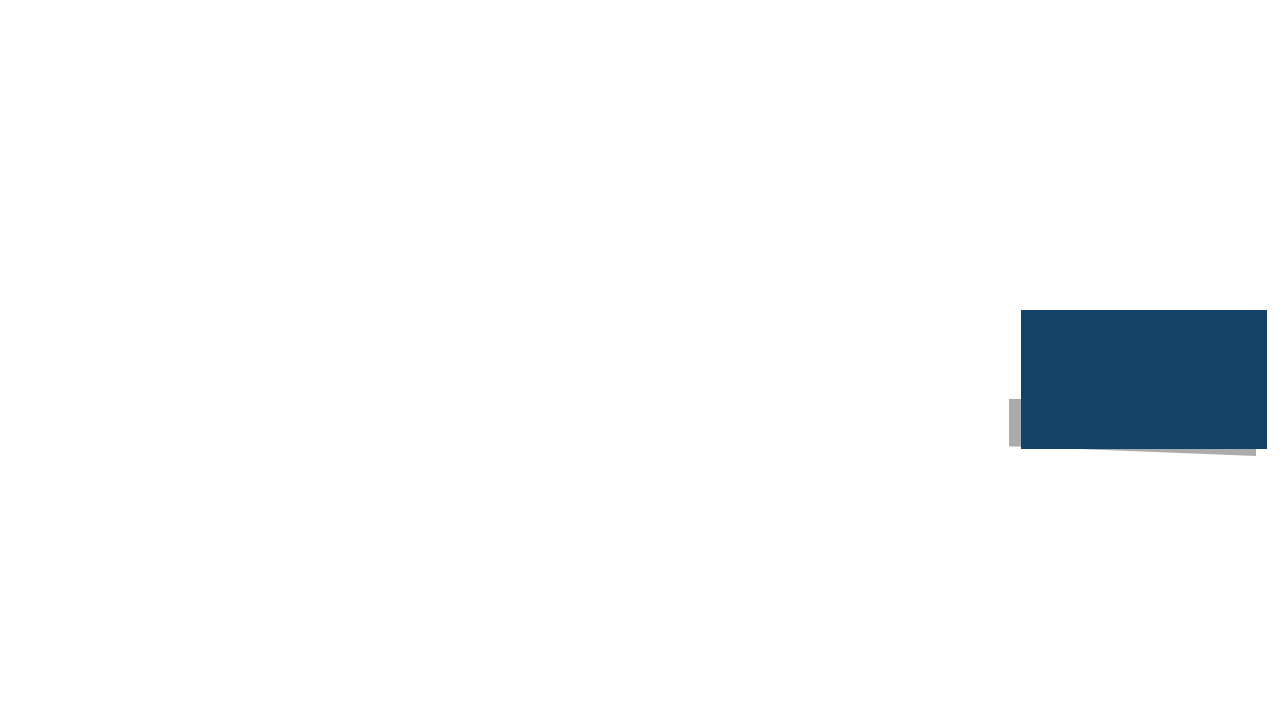 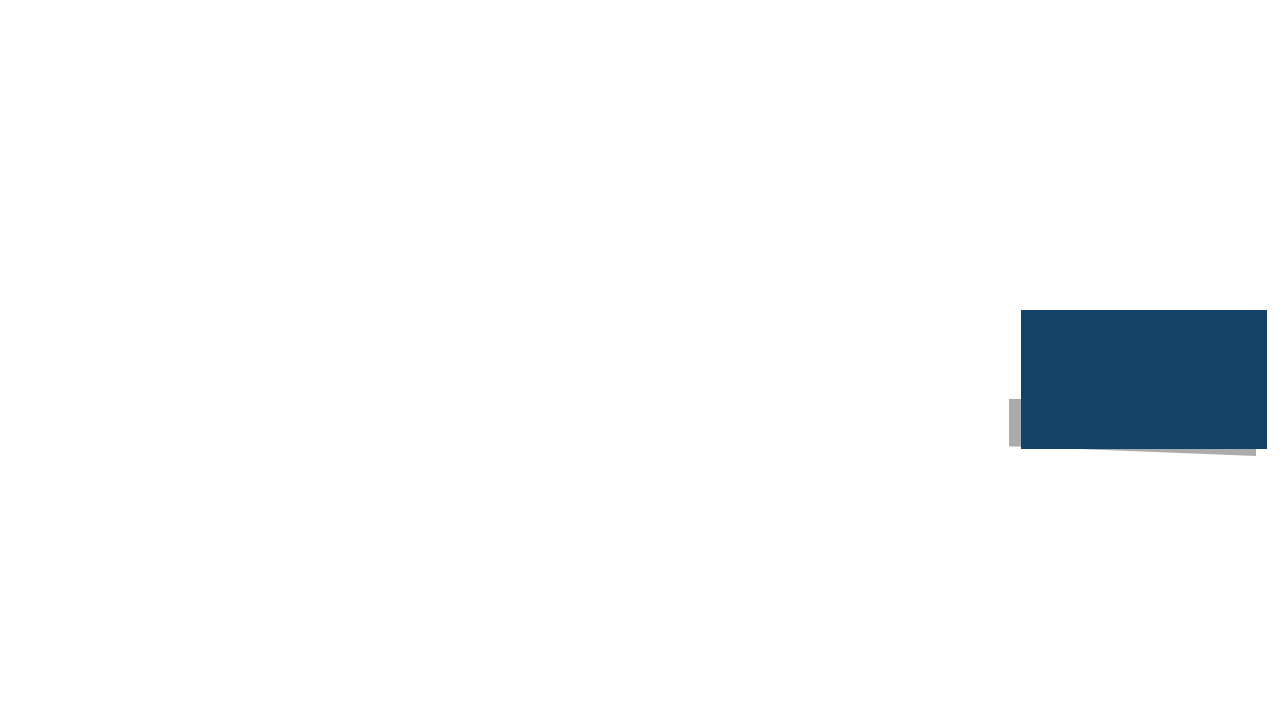 79.6
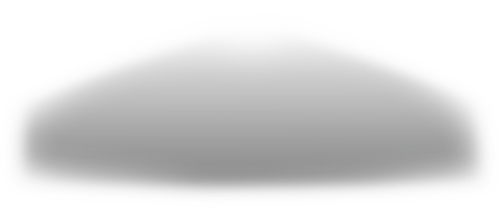 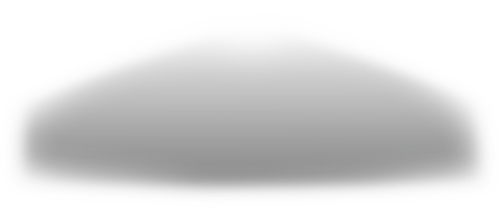 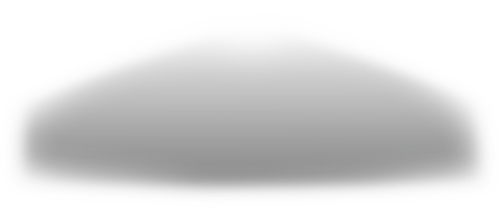 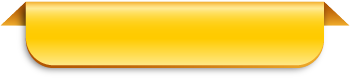 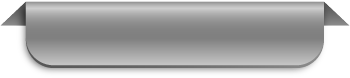 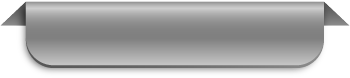 61.7 million
299 Aircraft
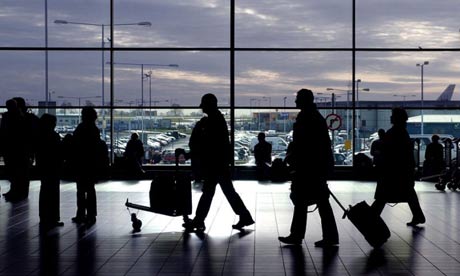 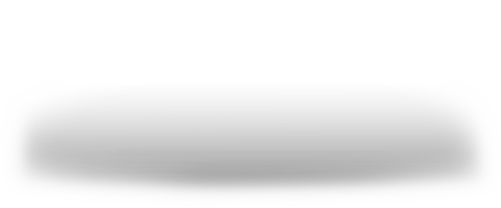 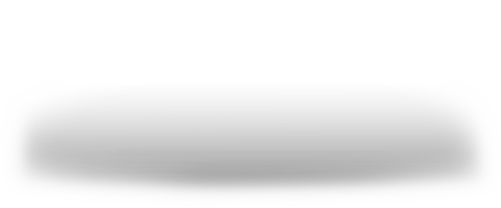 %15
Turkish Airlines in 2023
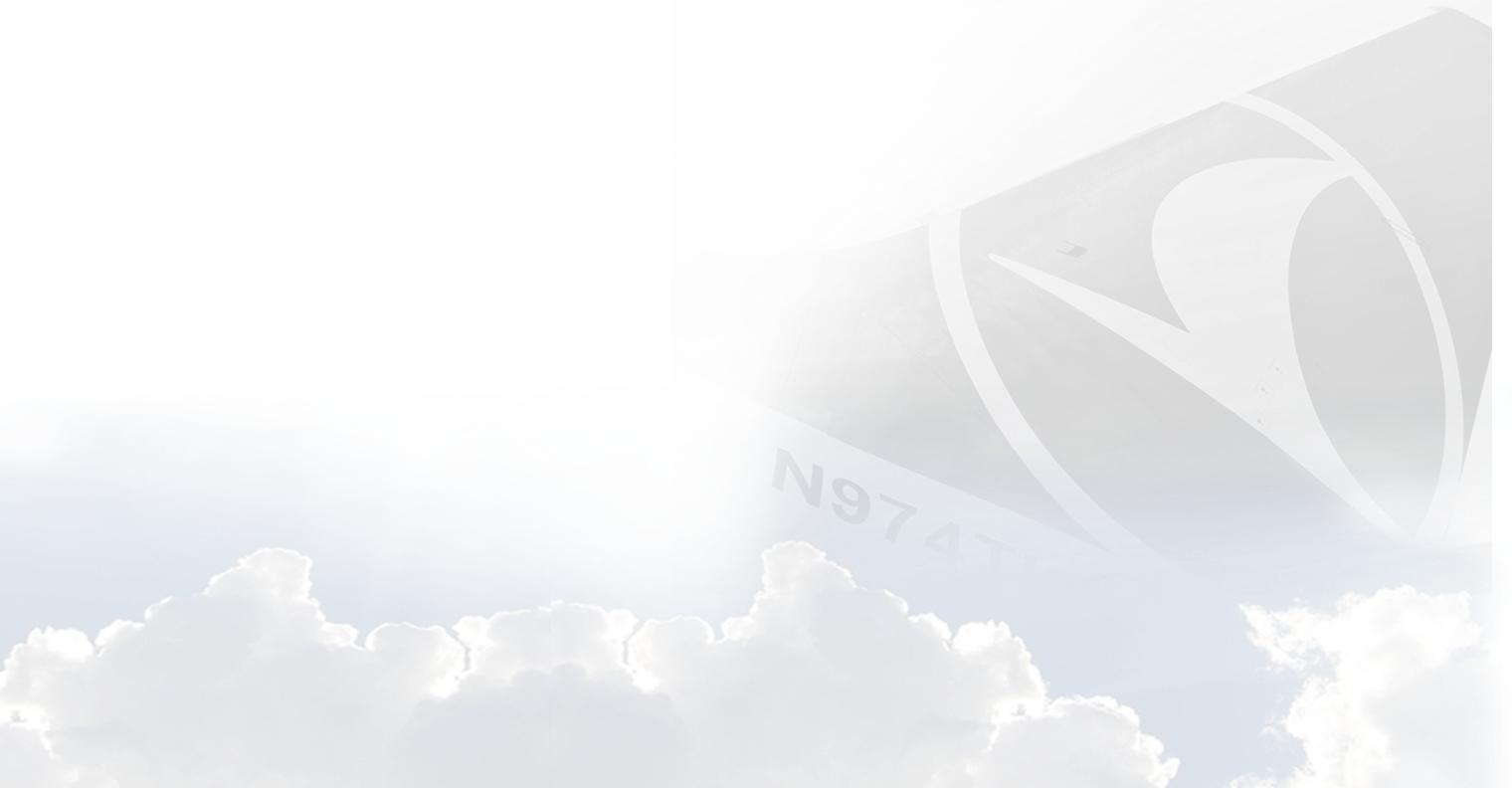 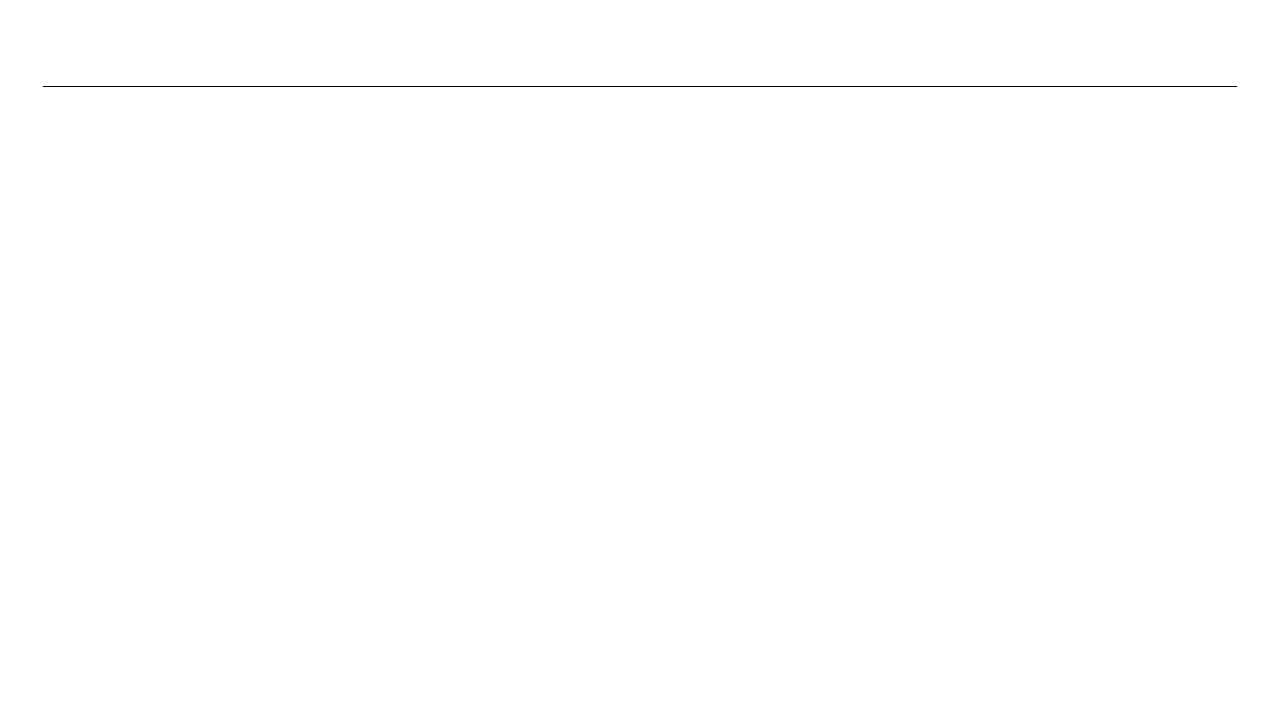 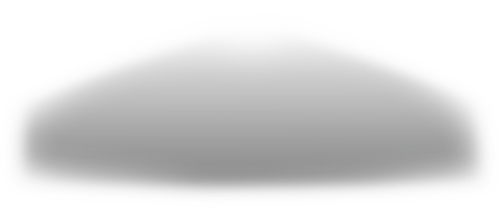 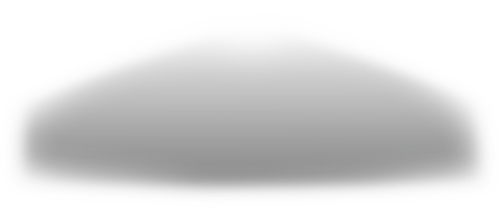 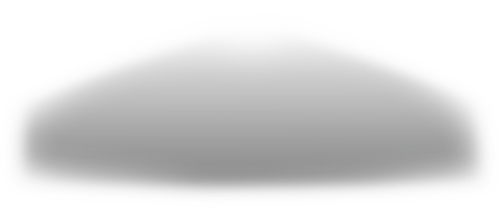 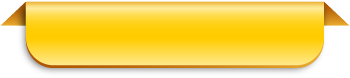 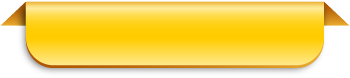 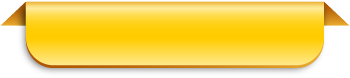 Revenue
Passenger
Fleet
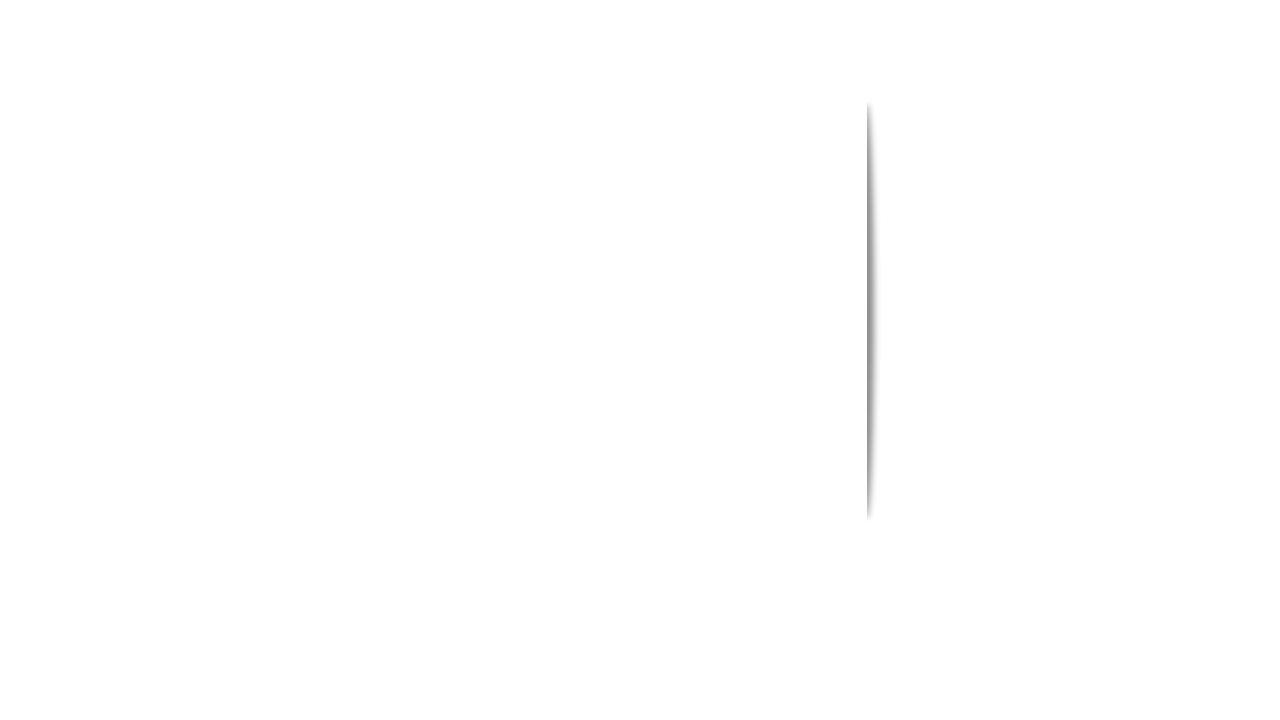 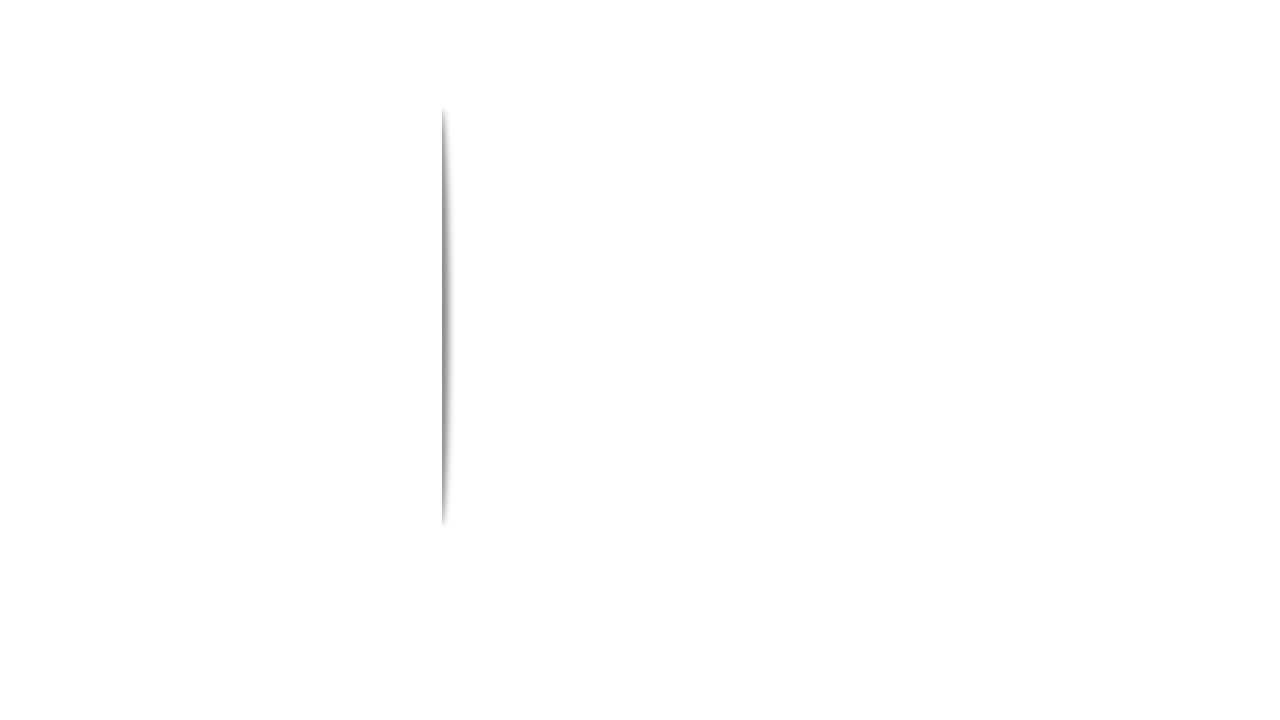 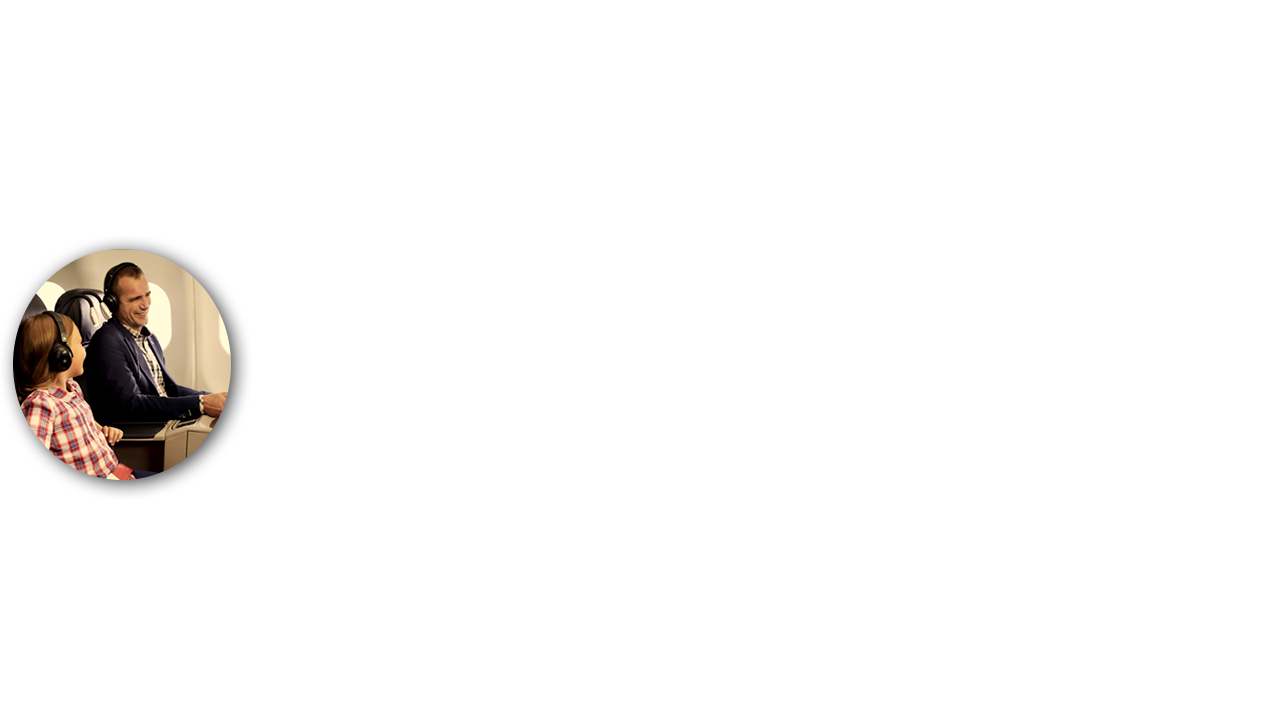 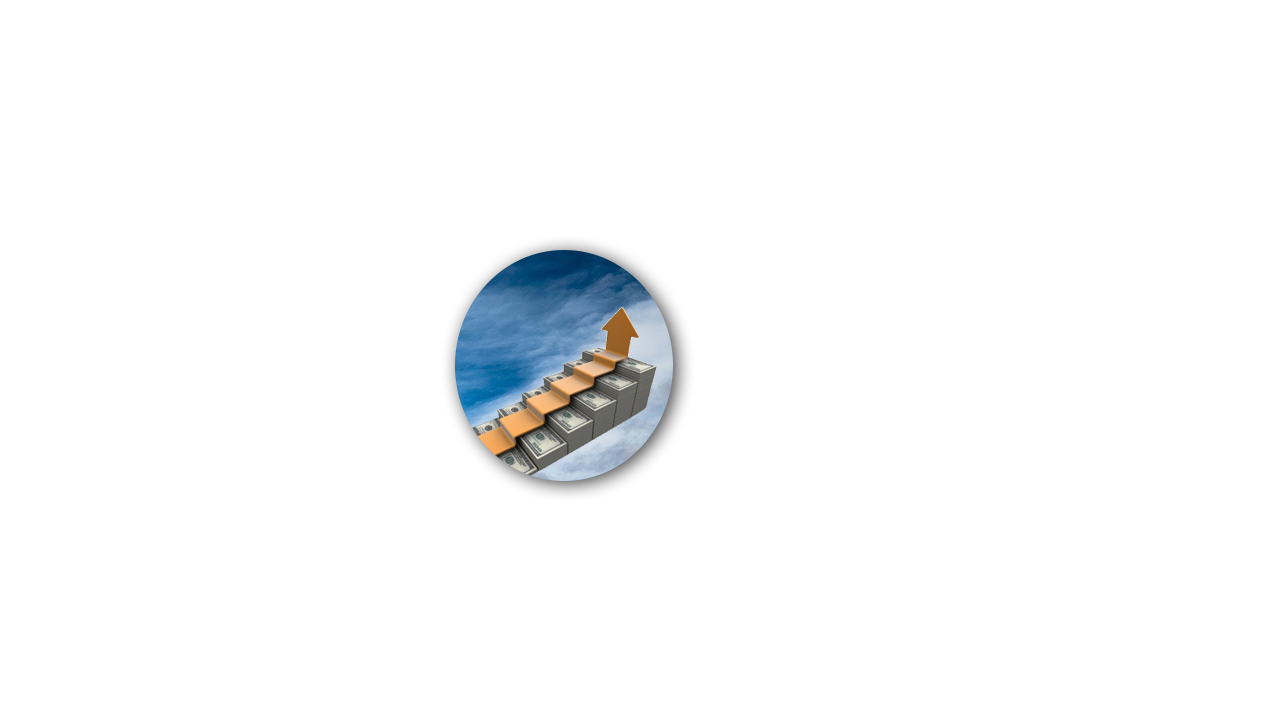 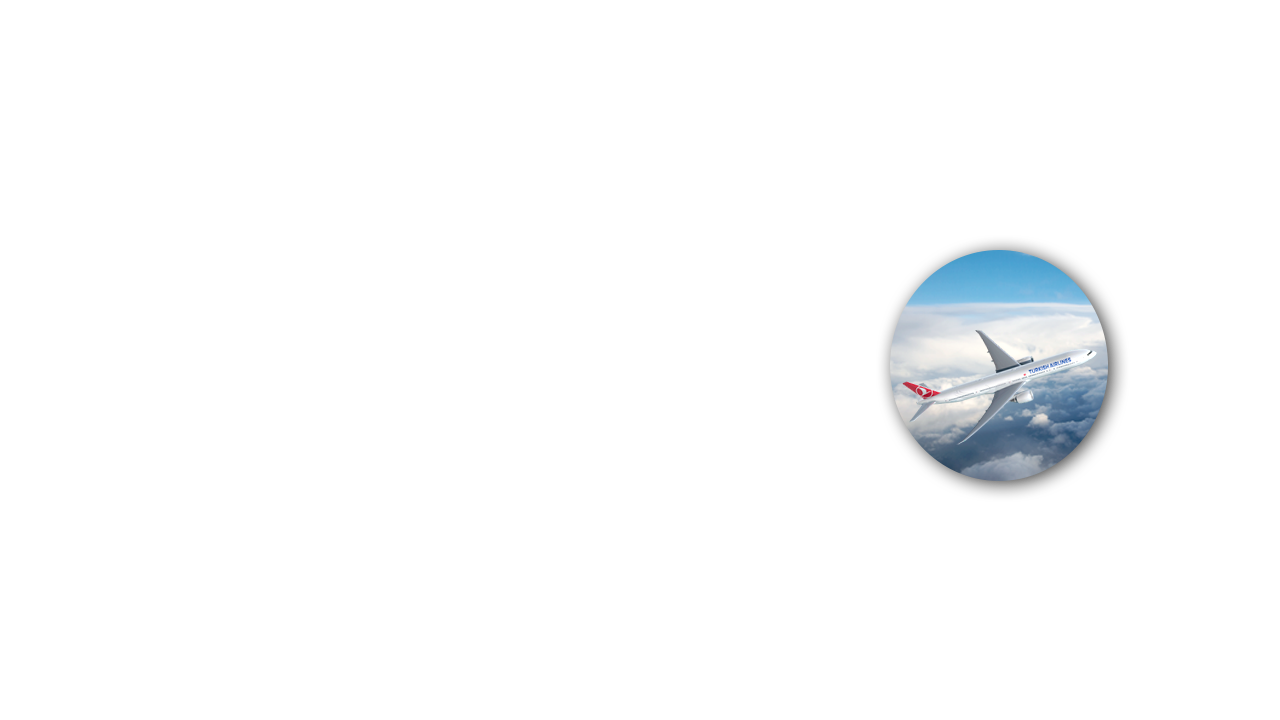 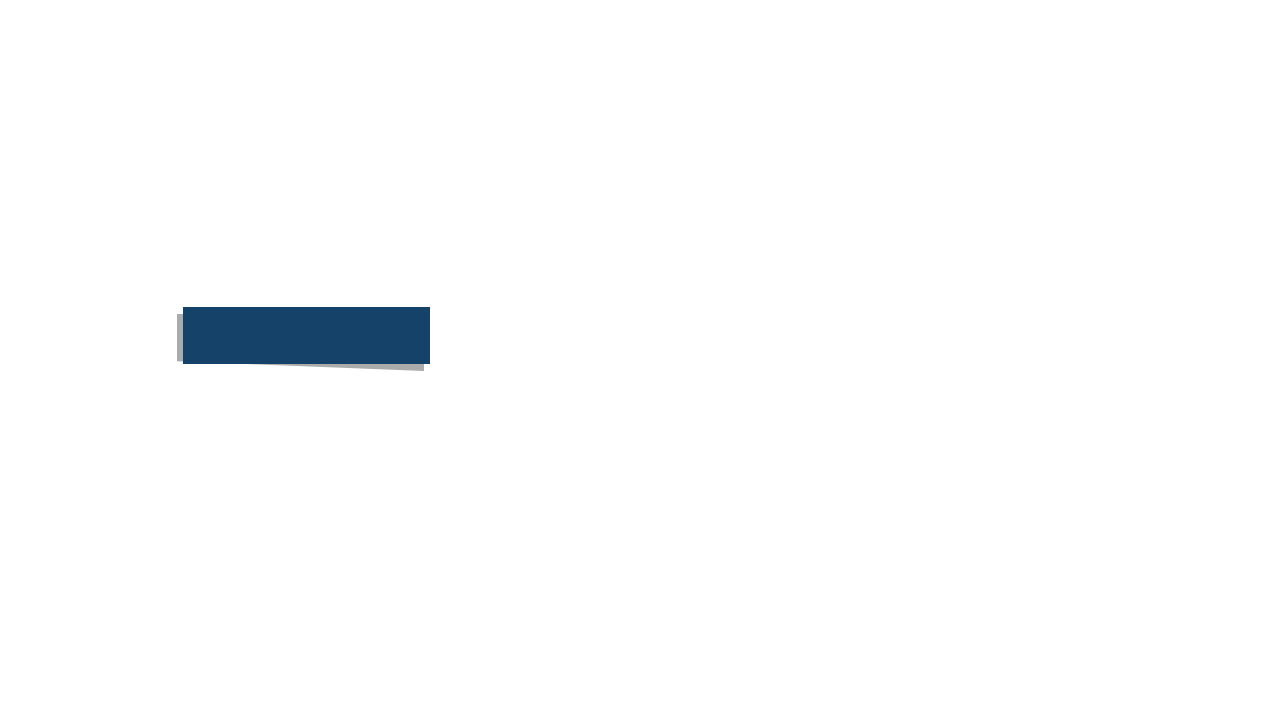 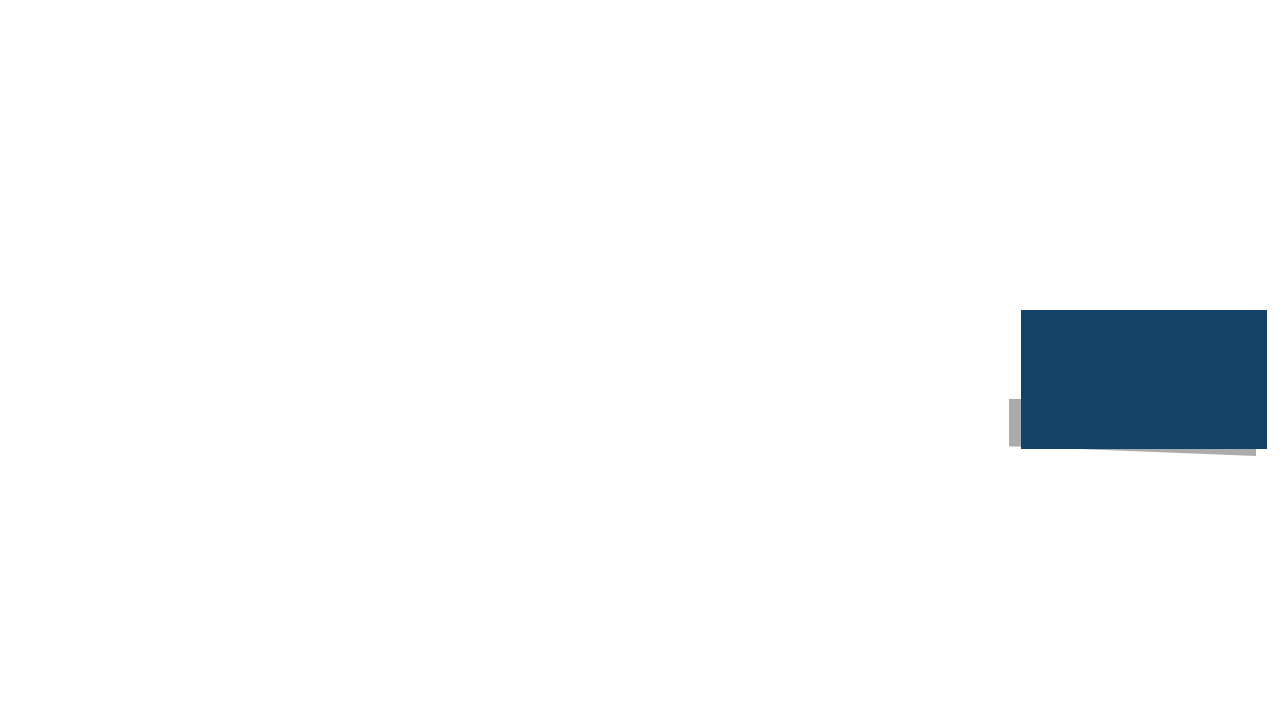 120 Million
More than 
450 
aircraft
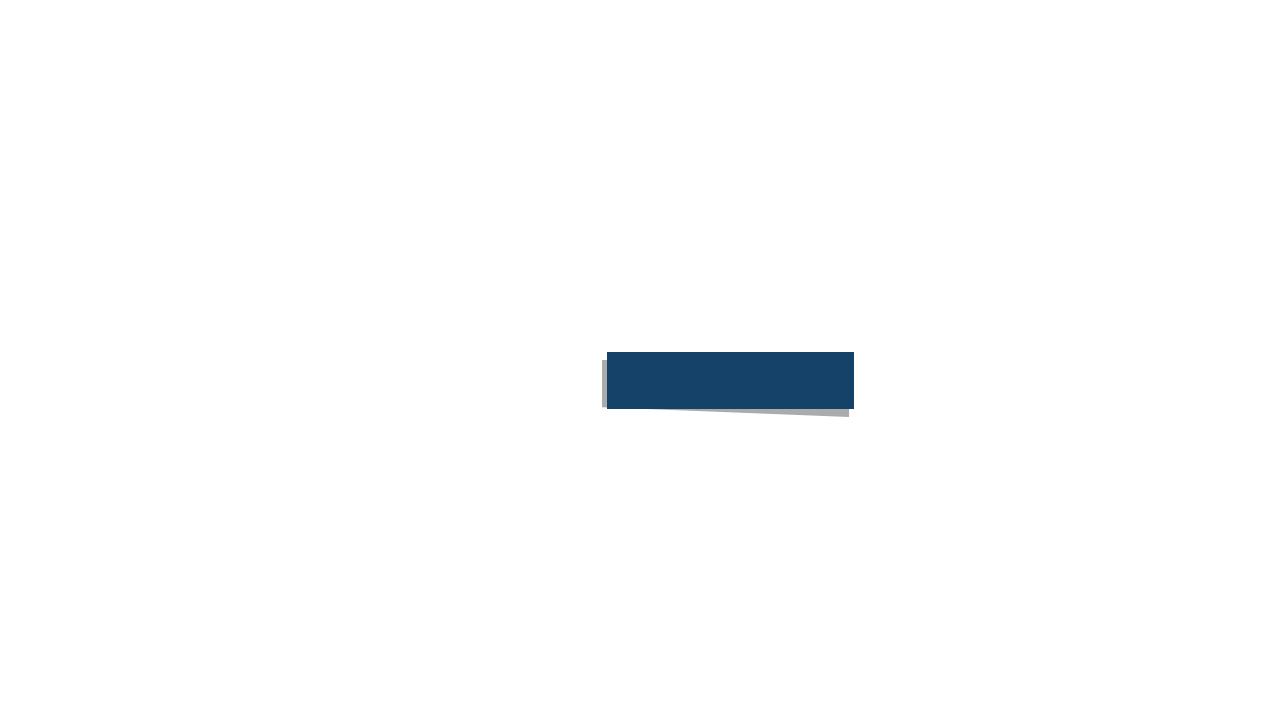 24 Billion USD
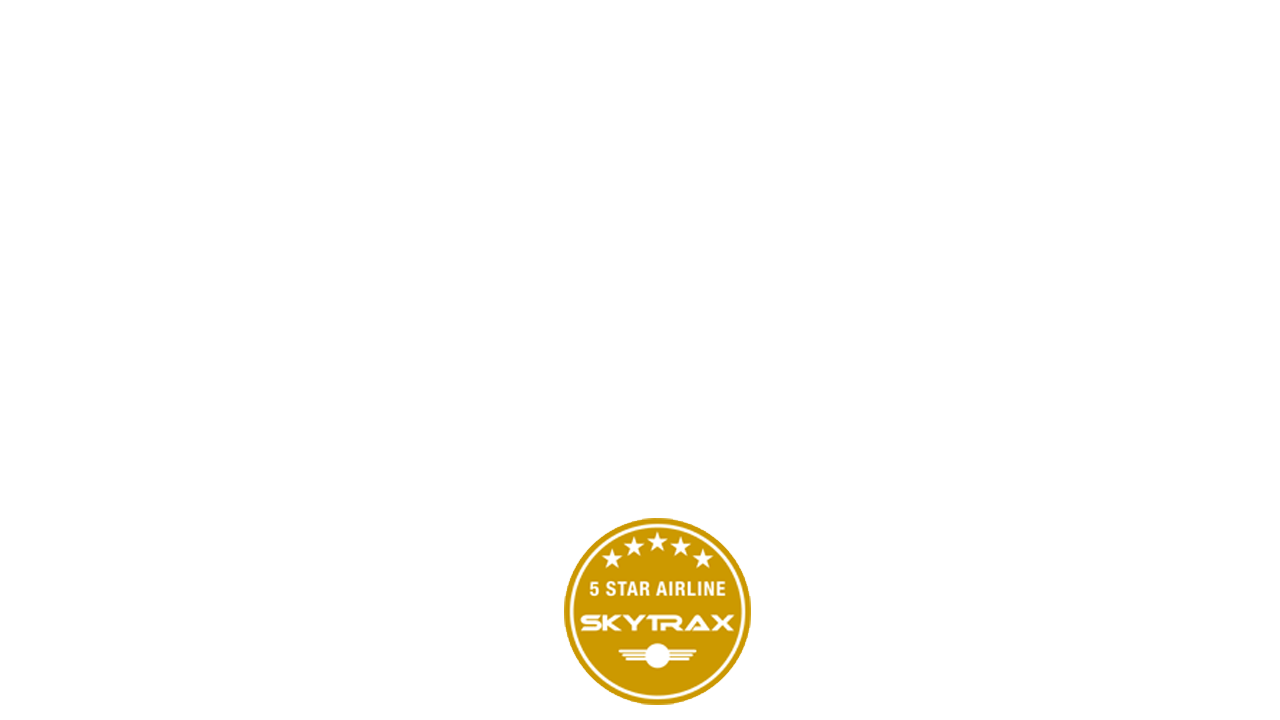 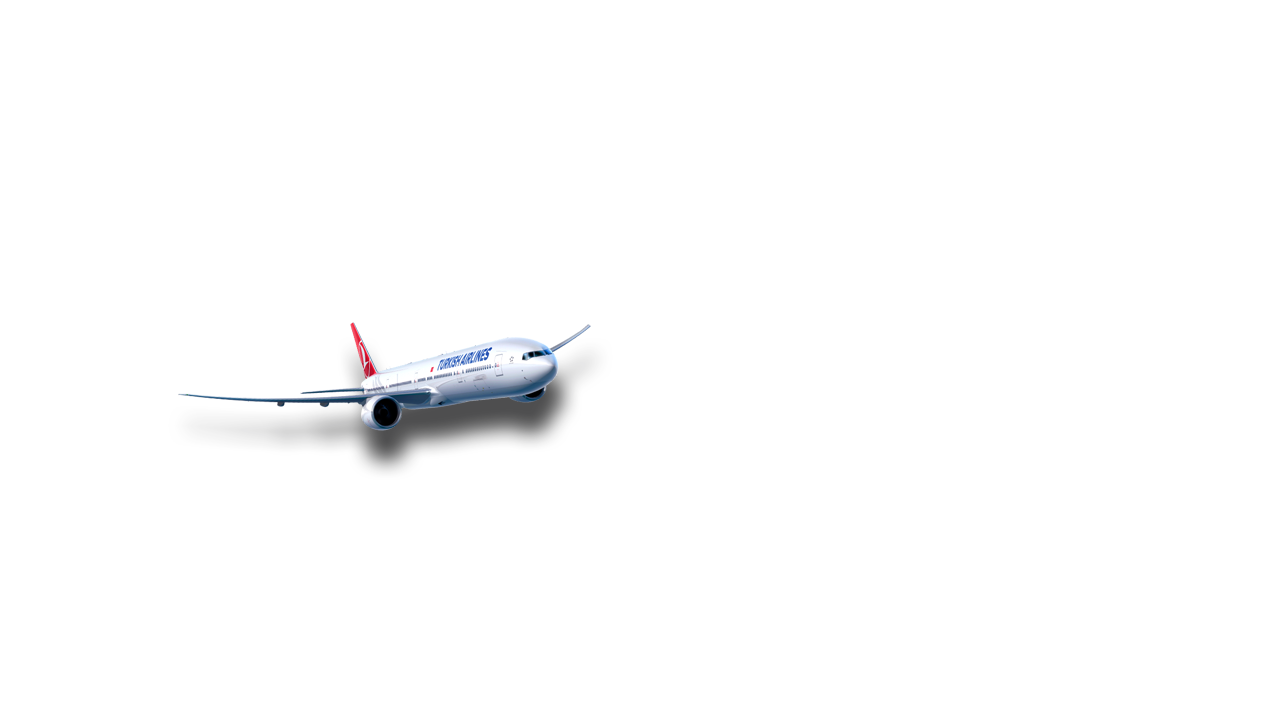 Disclaimer
Türk Hava Yolları A.O. (the “Incorporation” or ‘’Turkish Airlines’’) has prepared this presentation for the sole purpose of providing information about its business, operations, operational and financial results. The information in this presentation is subject to updating, revision and amendment.  This presentation is not, and does not support to be comprehensive and to contain all information related to Turkish Airlines. 

This presentation does not constitute or form part of any offer or invitation to sell or issue, or any solicitation of any offer to purchase or subscribe for, any securities of Turkish Airlines nor any of its subsidiaries or their respective affiliates nor should it or any part of it or the fact of its distribution form the basis of, or be relied on in connection with, any contract or investment decision in relation thereto. This presentation is not intended for distribution to, or use by, any person or entity in any jurisdiction or country where such distribution would be contrary to law or regulation. The information contained in this presentation has not been subject to any independent audit or review and may contain forward-looking statements, estimates and projections. Statements herein, other than statements of historical fact, regarding future events or prospects, are forward-looking statements. Although Turkish Airlines believes that the estimates and projections reflected in the forward-looking statements are reasonable, they may prove materially incorrect, and actual results may materially differ. As a result, you should not rely on these forward-looking statements.  Turkish Airlines undertakes no obligation to update or revise any forward-looking statements, whether as a result of new information, future events or otherwise, except to the extent required by law. Any forward-looking statement in this presentation speaks only as of the date on which it is made, and Turkish Airlines undertakes no obligation to update any forward-looking statement to reflect events or circumstances after the date on which the statement is made or to reflect the occurrence of unanticipated events, except to the extent required by law. 

Industry, market and competitive data and certain industry forecasts used in this presentation were obtained from internal research, market research, publicly available information and industry publications and other market commentaries. Industry publications generally state that the information contained therein has been obtained from sources believed to be reliable at the relevant time, but that the accuracy and completeness of such information is not guaranteed. Similarly, internal research, market research, industry publications and other publicly available information, while believed to be reliable, have not been independently verified, and Turkish Airlines does not make any representation as to the completeness or accuracy of such information. 

No representation, warranty or undertaking, expressed or implied, is or will be made by Turkish Airlines or its shareholders, affiliates, advisors or representatives or any other person as to, and no reliance should be placed on, the fairness, accuracy, completeness or correctness of the information or the opinions contained in this presentation (or whether any information has been omitted from this presentation). Turkish Airlines, to the extent permitted by law, and each of its respective directors, officers, employees, affiliates, advisors or representatives disclaims all liability whatsoever (in negligence or otherwise) for any loss however arising, directly or indirectly, from any use of this presentation or its contents or otherwise arising in connection with this presentation. 

This presentation should not be construed as financial, legal, tax, accounting, investment or other advice or a recommendation with respect to any investment. Under no circumstances is this information and material to be construed as a prospectus, supplement, offering memorandum or advertisement, and neither any part of this presentation nor any information or statement contained herein shall form the basis of or be relied upon in connection with any contract, commitment or investment decision. 

By reading this presentation or attending or listening to any relevant meeting, conference call or webcast organized by the Company, you agree to be bound by the above provisions.
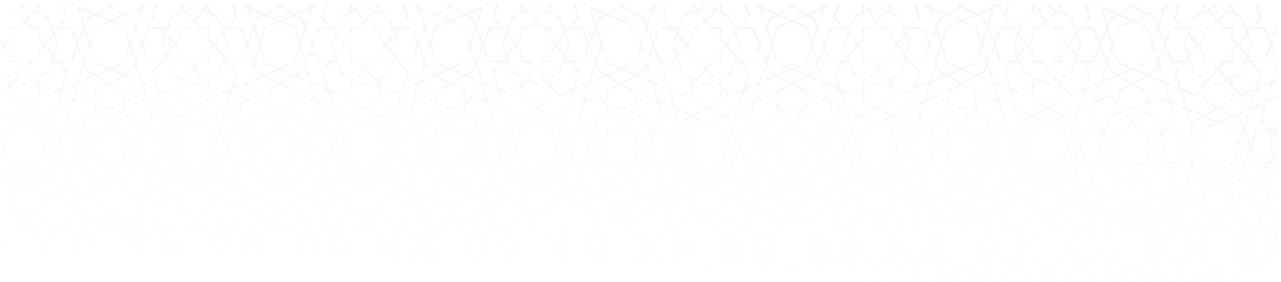 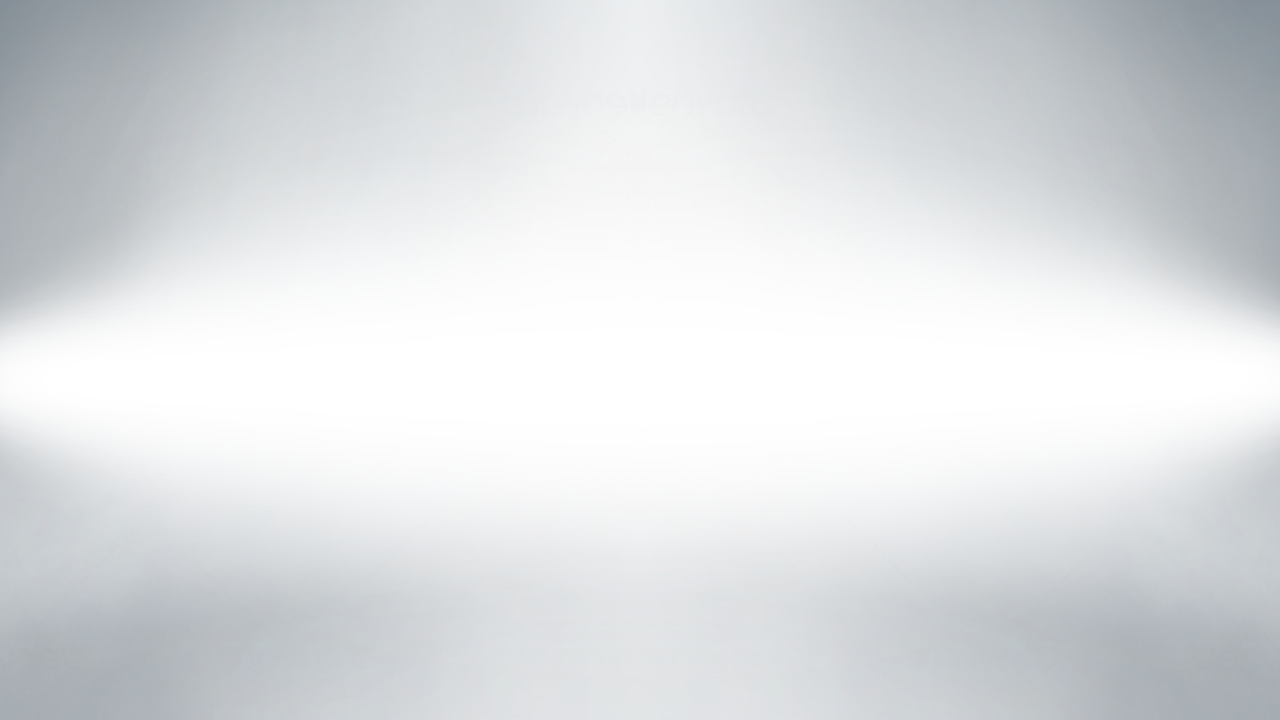 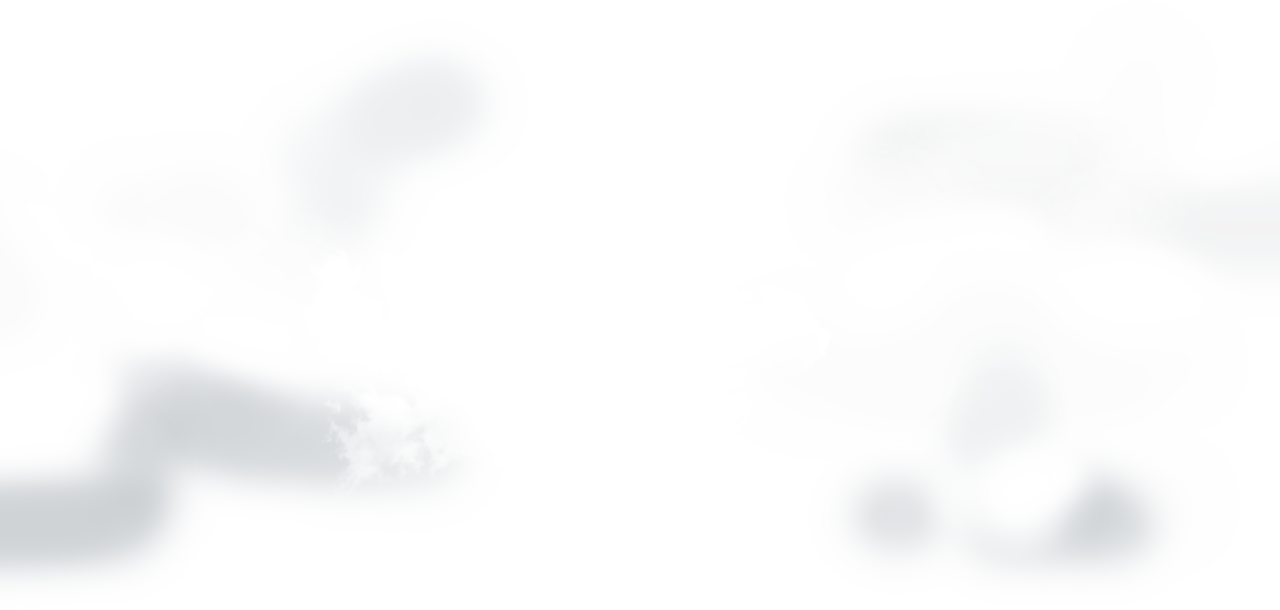 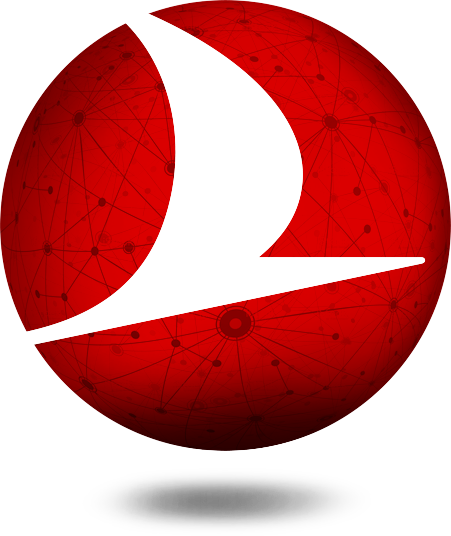 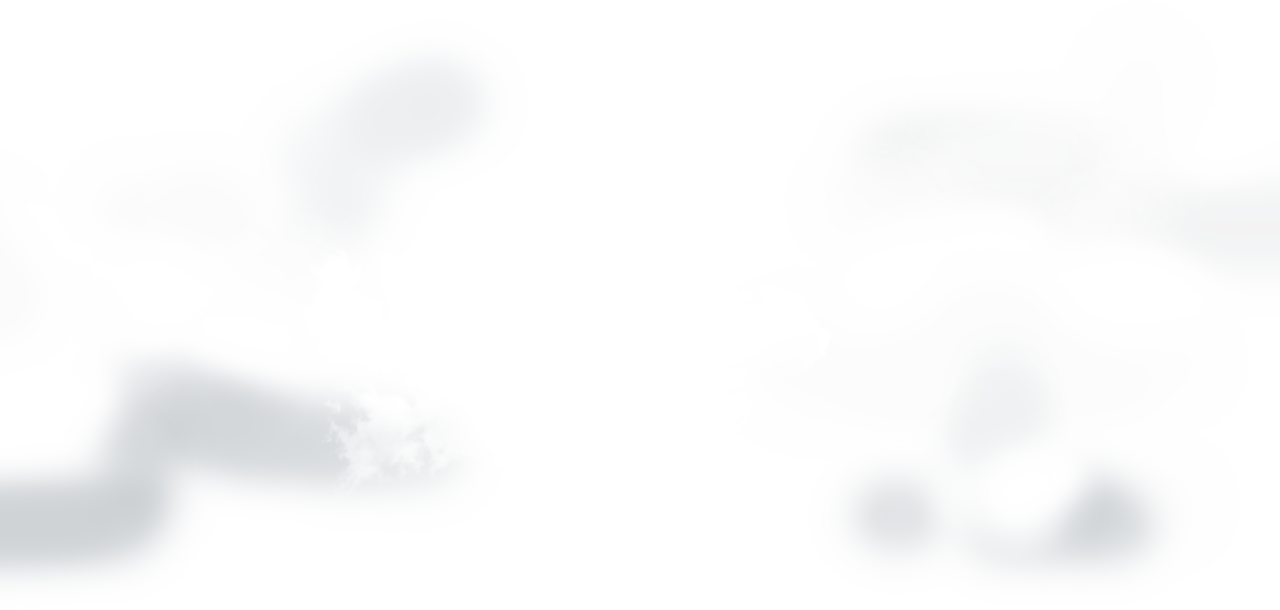 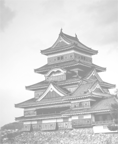 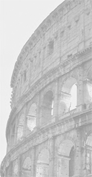 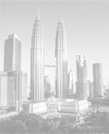 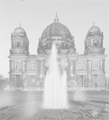 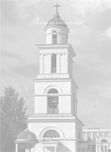 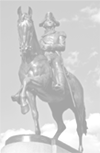 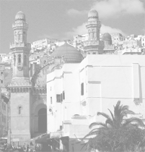 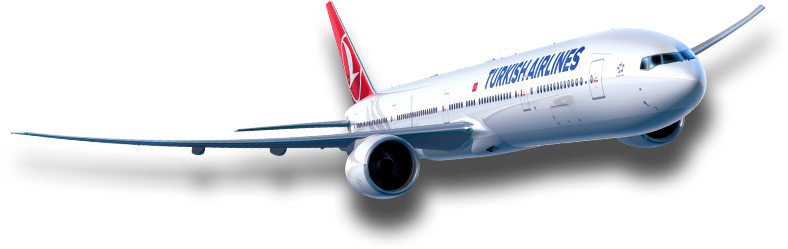 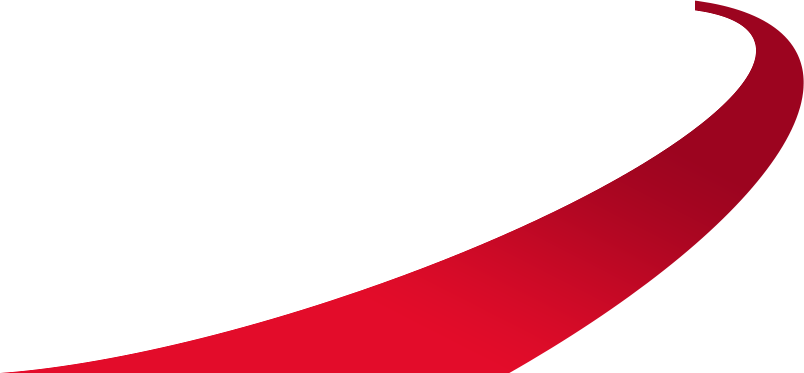 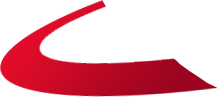 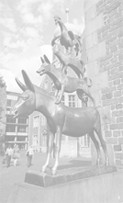 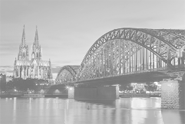 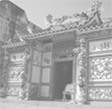 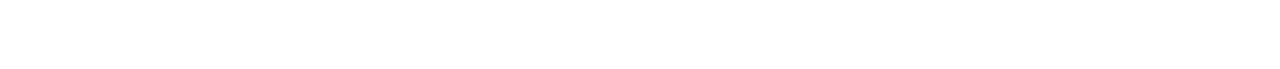 THANK YOU
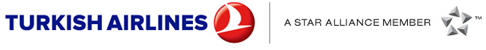